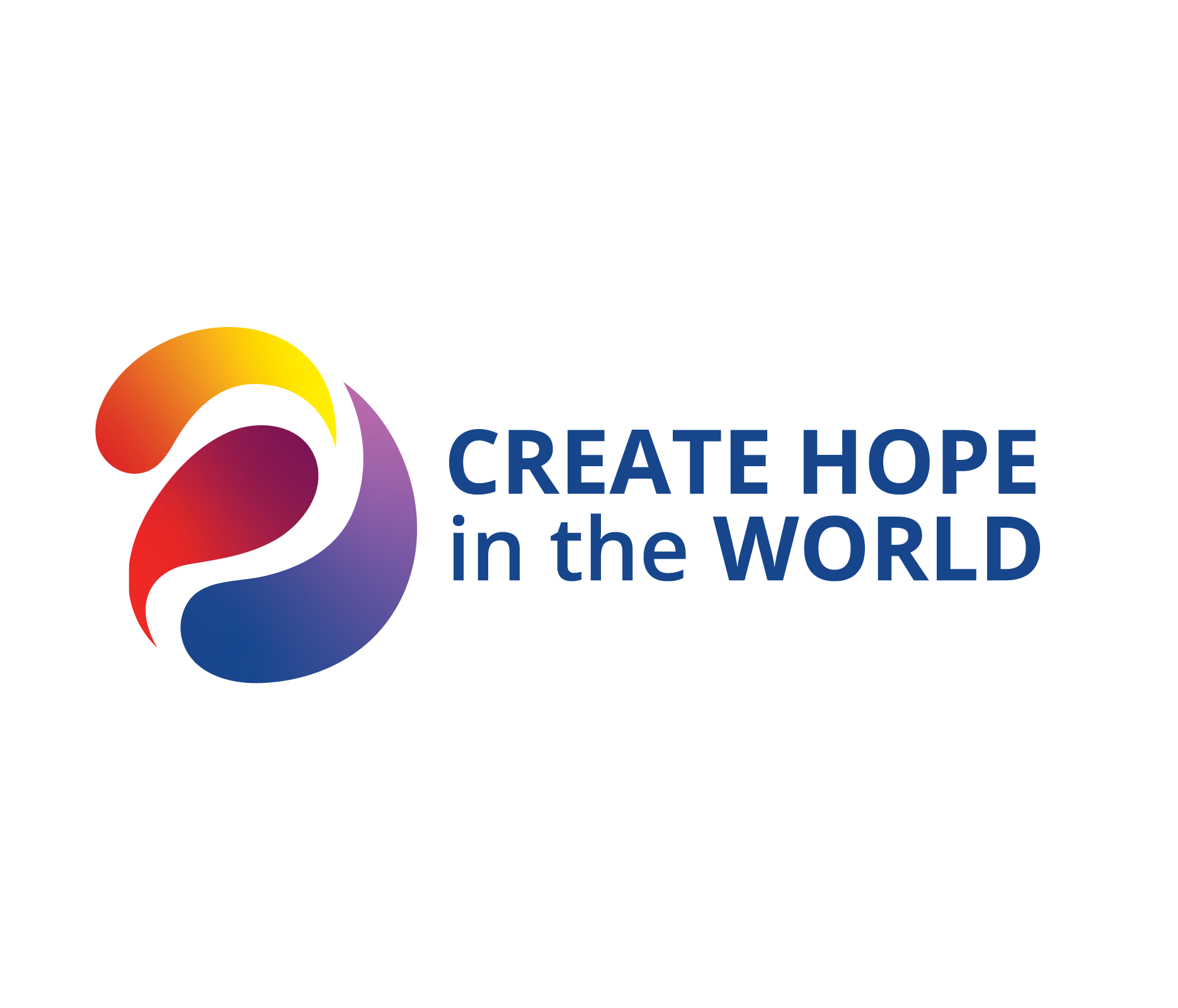 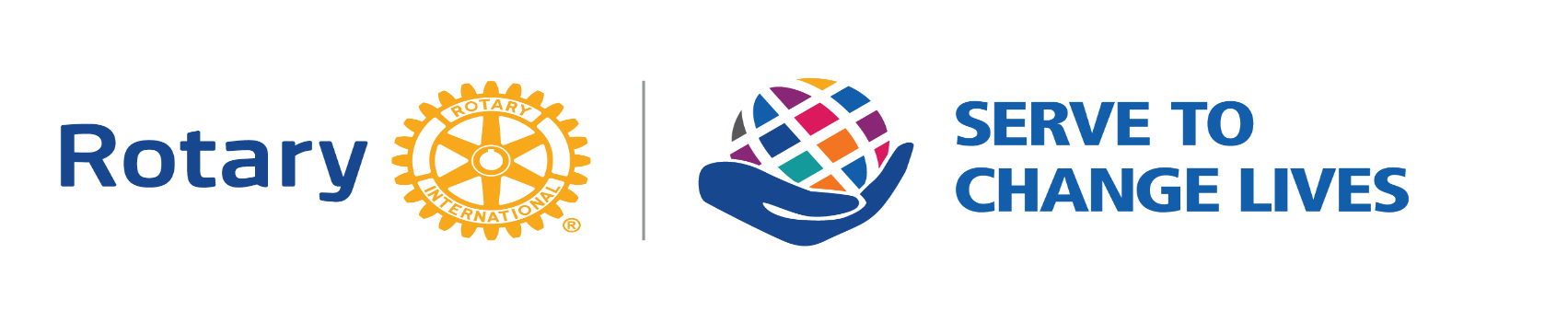 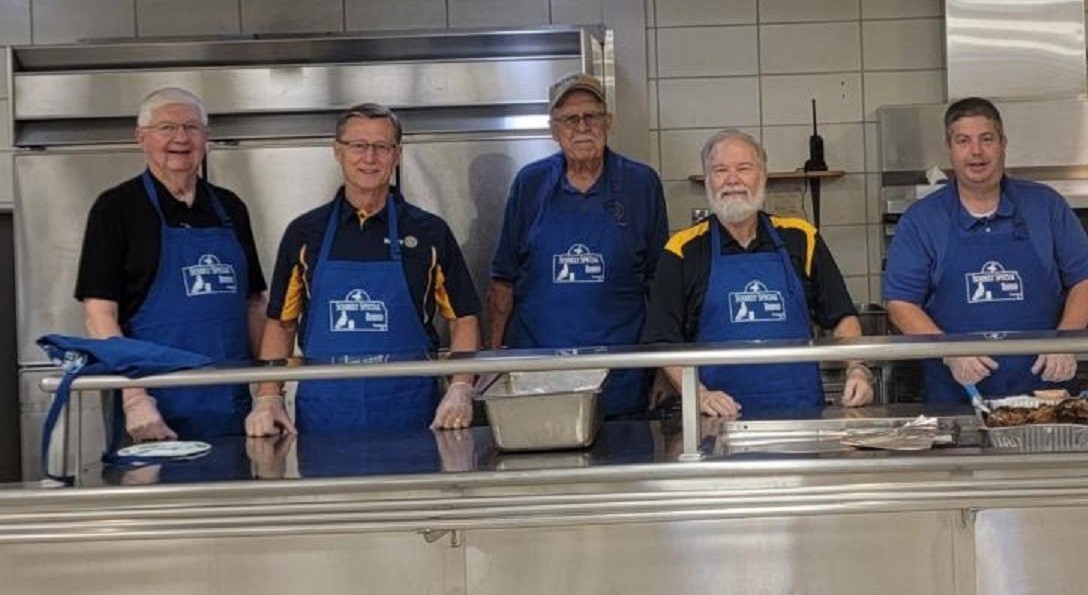 Celebrate Parsons
 Service!
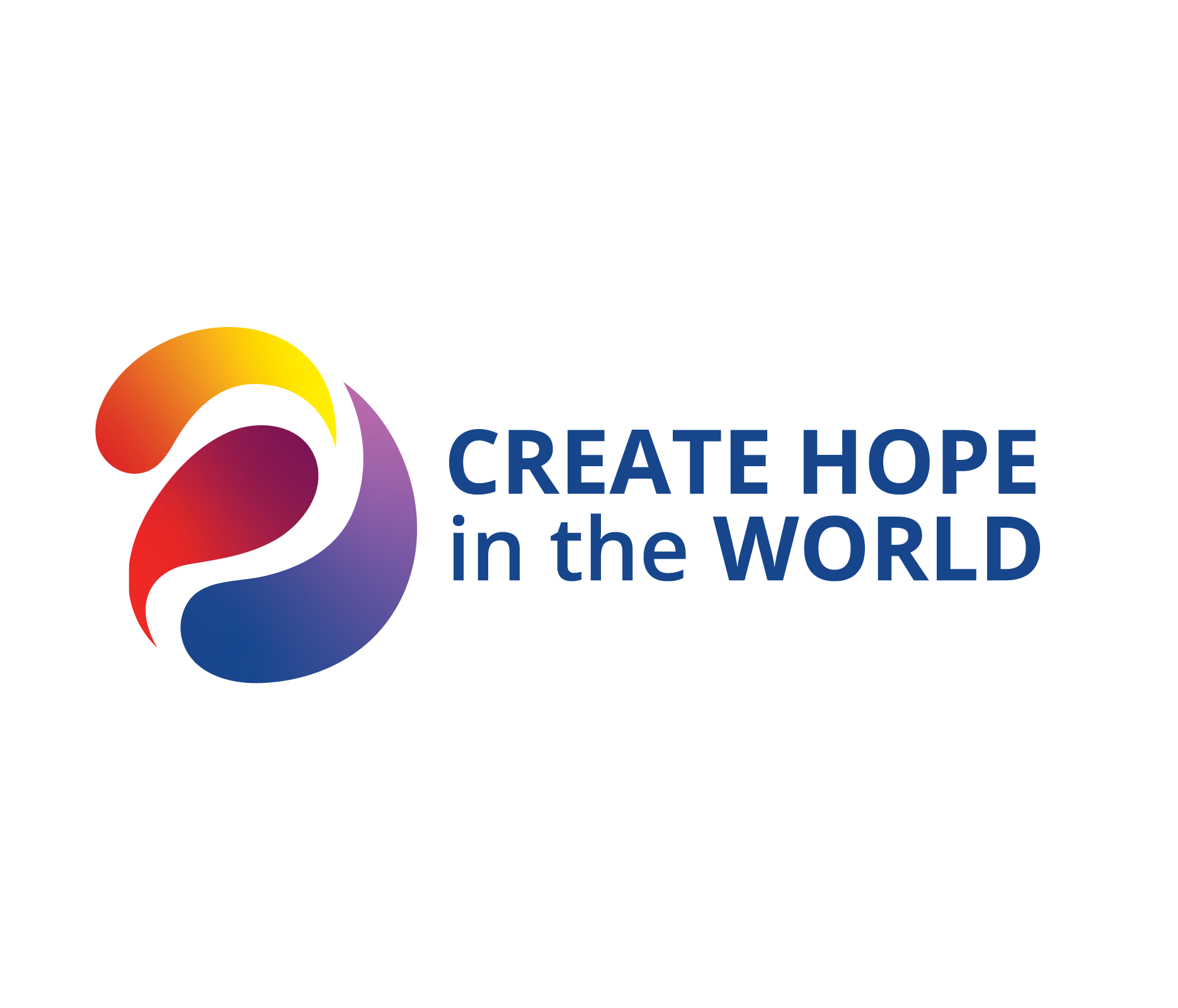 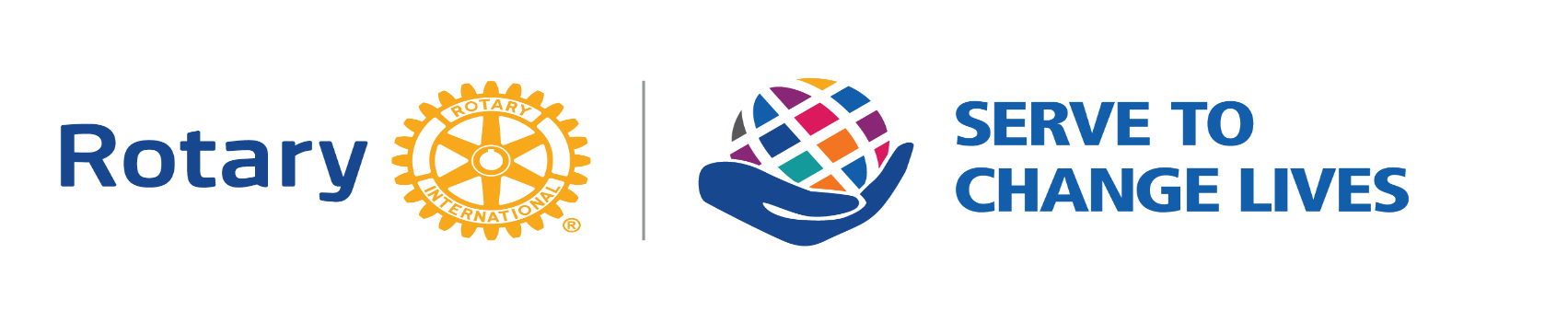 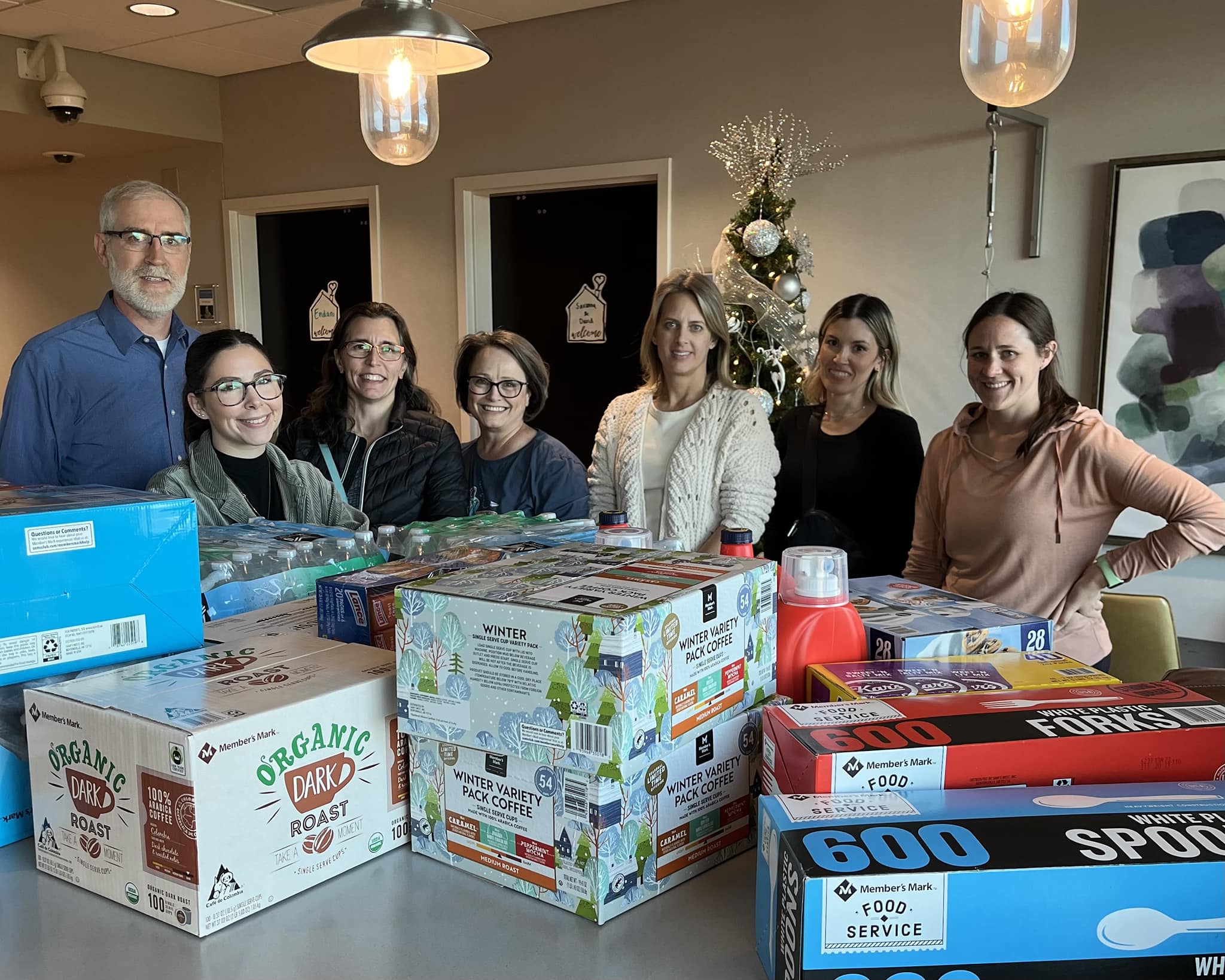 Celebrate 
Ronald
McDonald
House 
Supplies 
in 
Fayetteville!
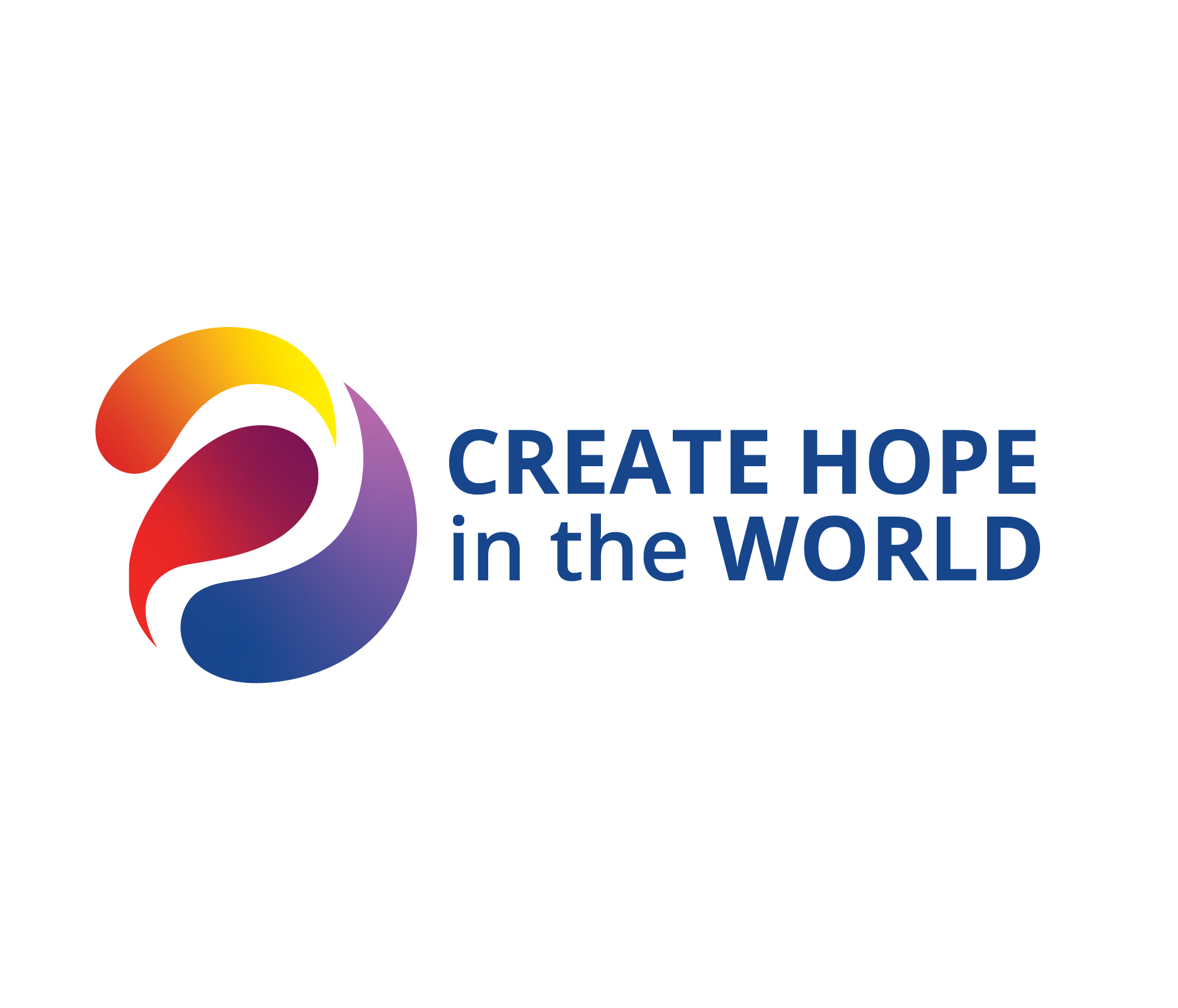 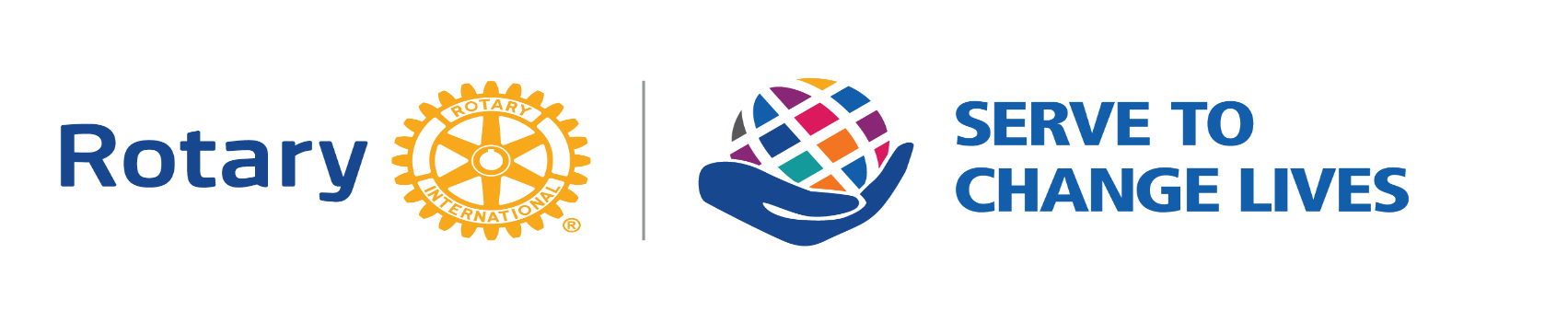 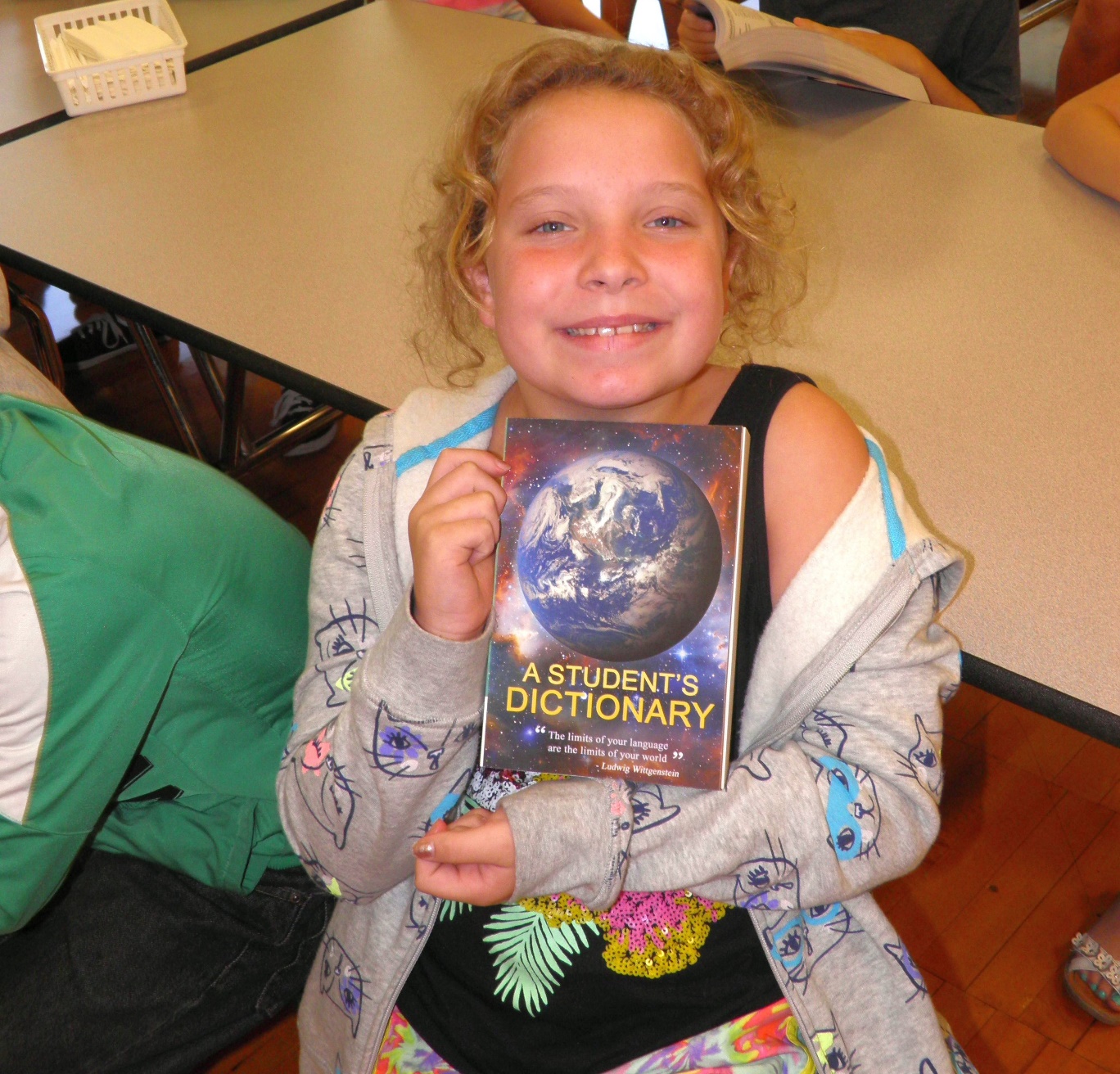 Celebrate Literacy!
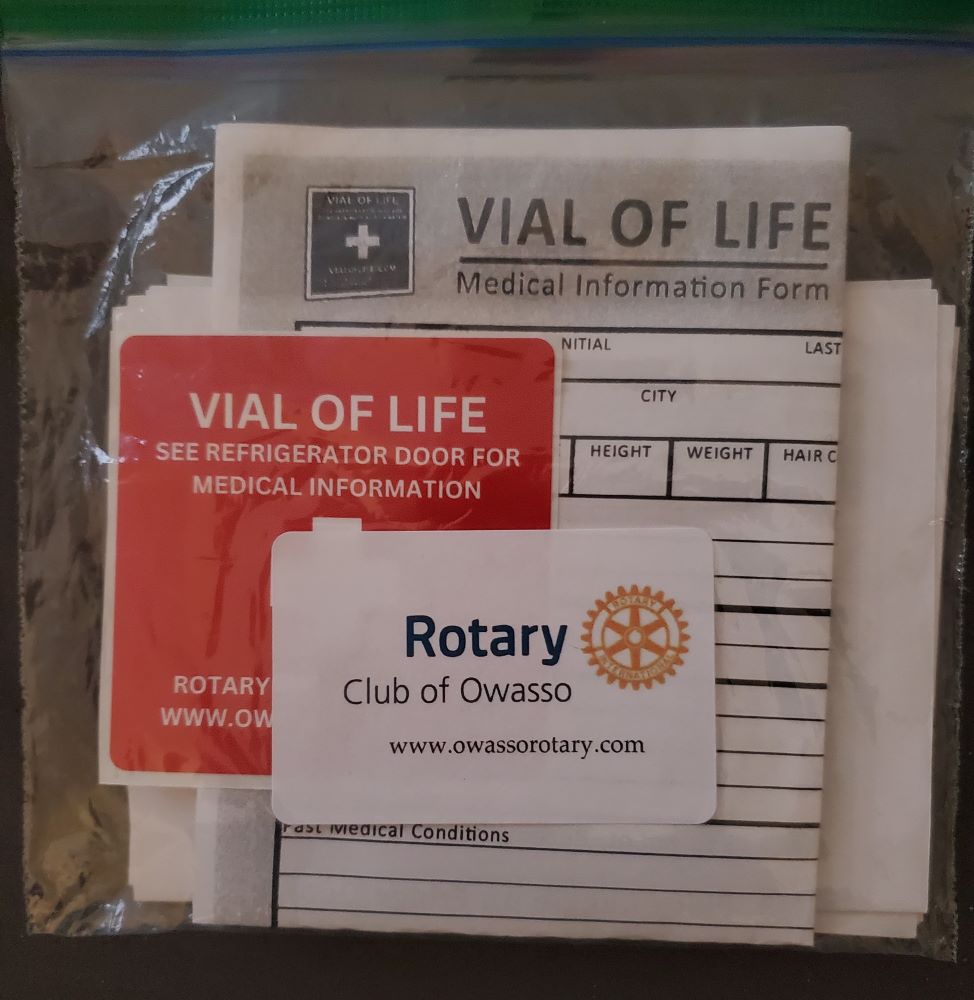 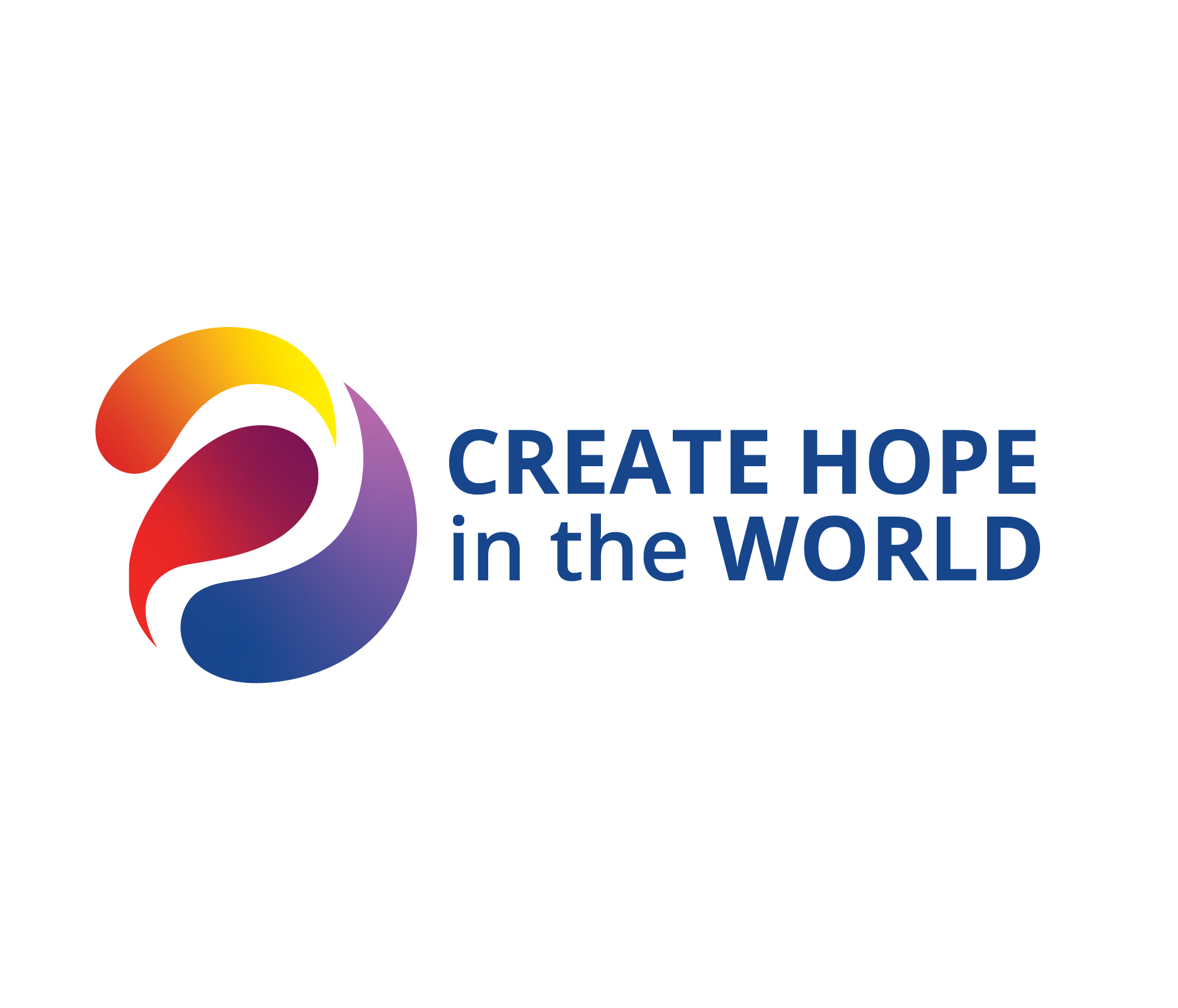 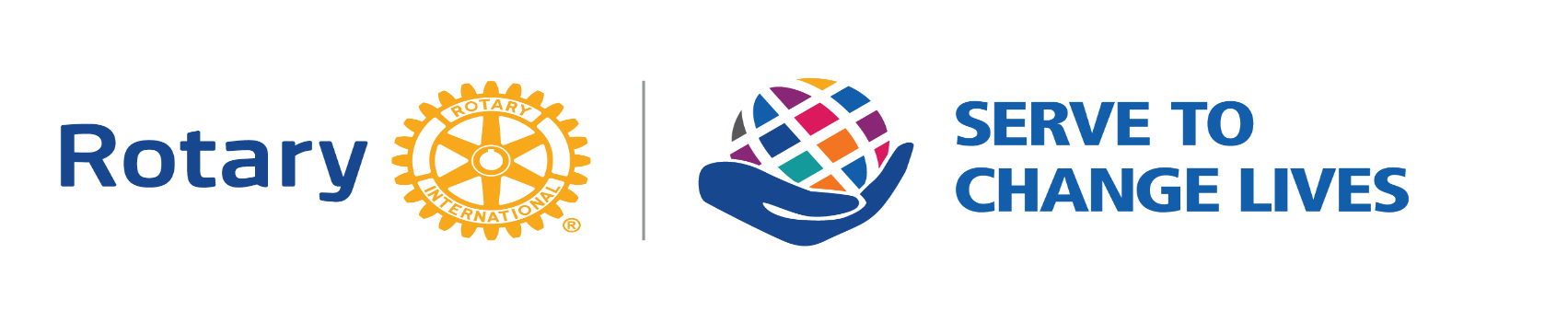 Celebrate Oswego Vials!
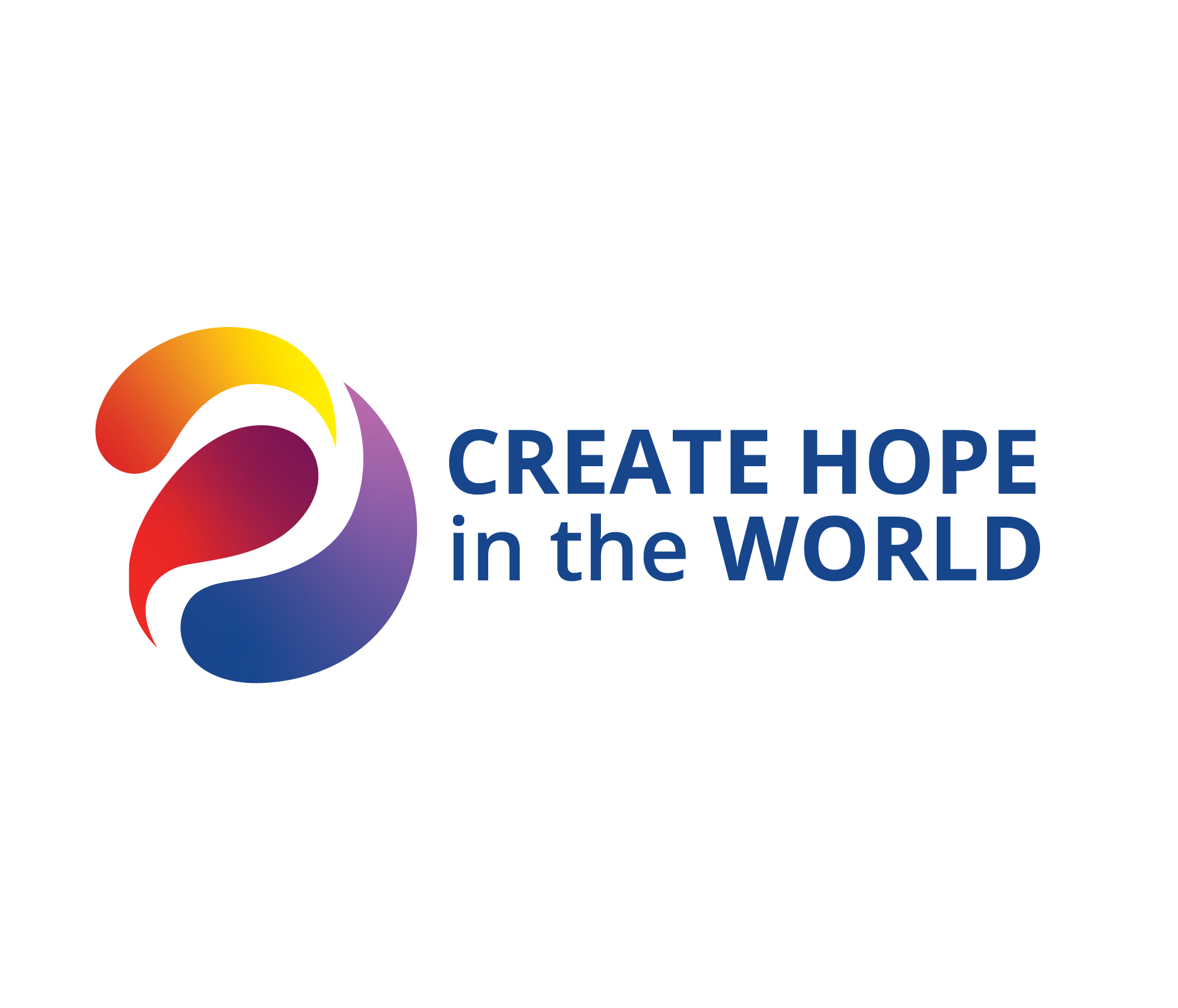 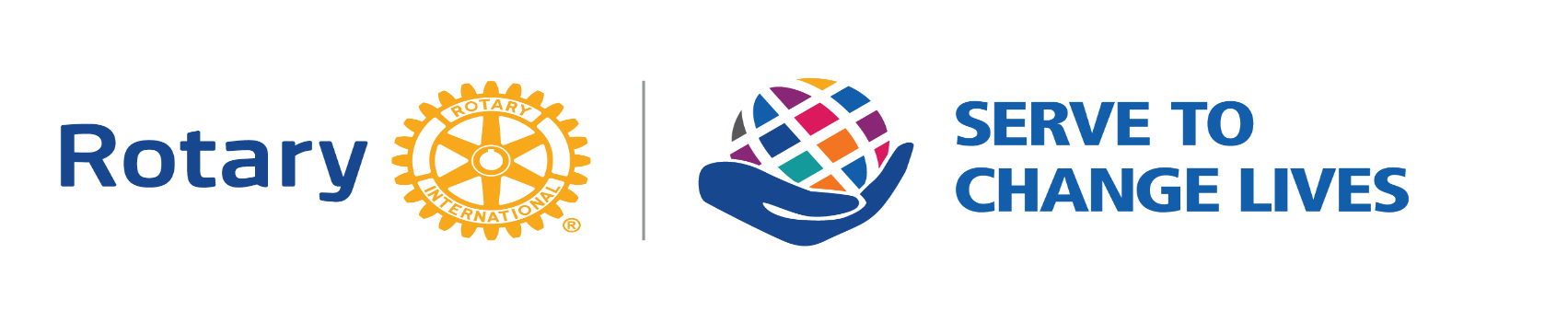 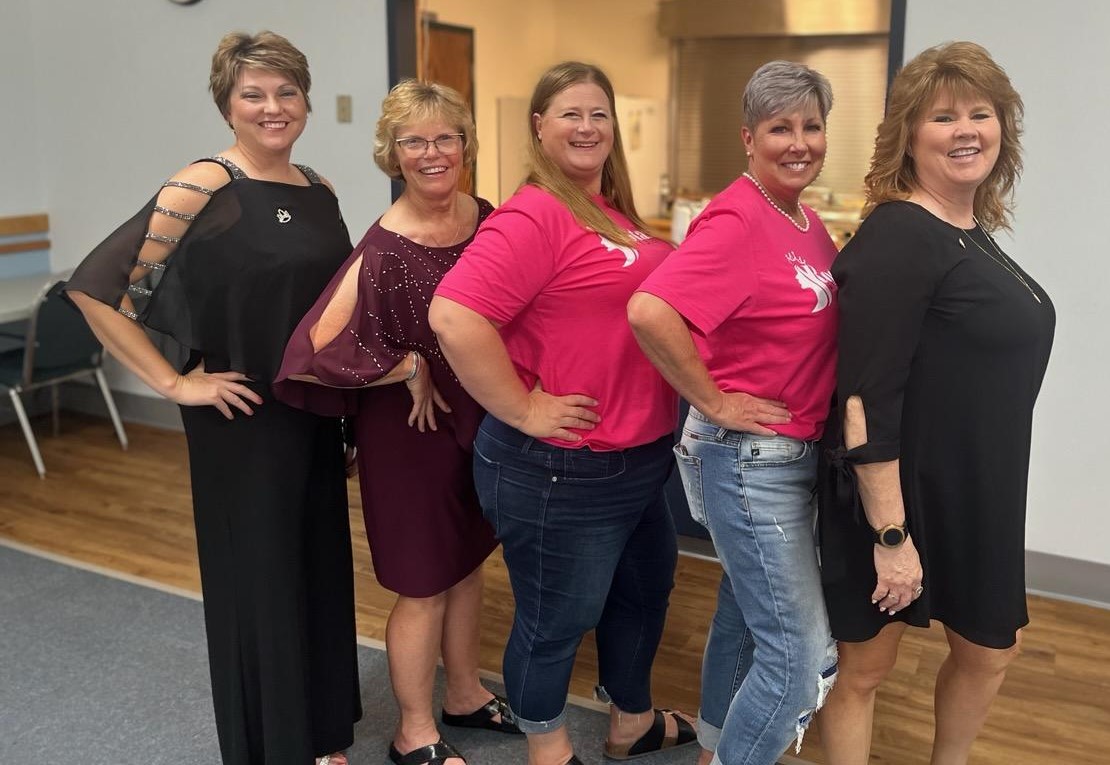 Celebrate Women in 6110!
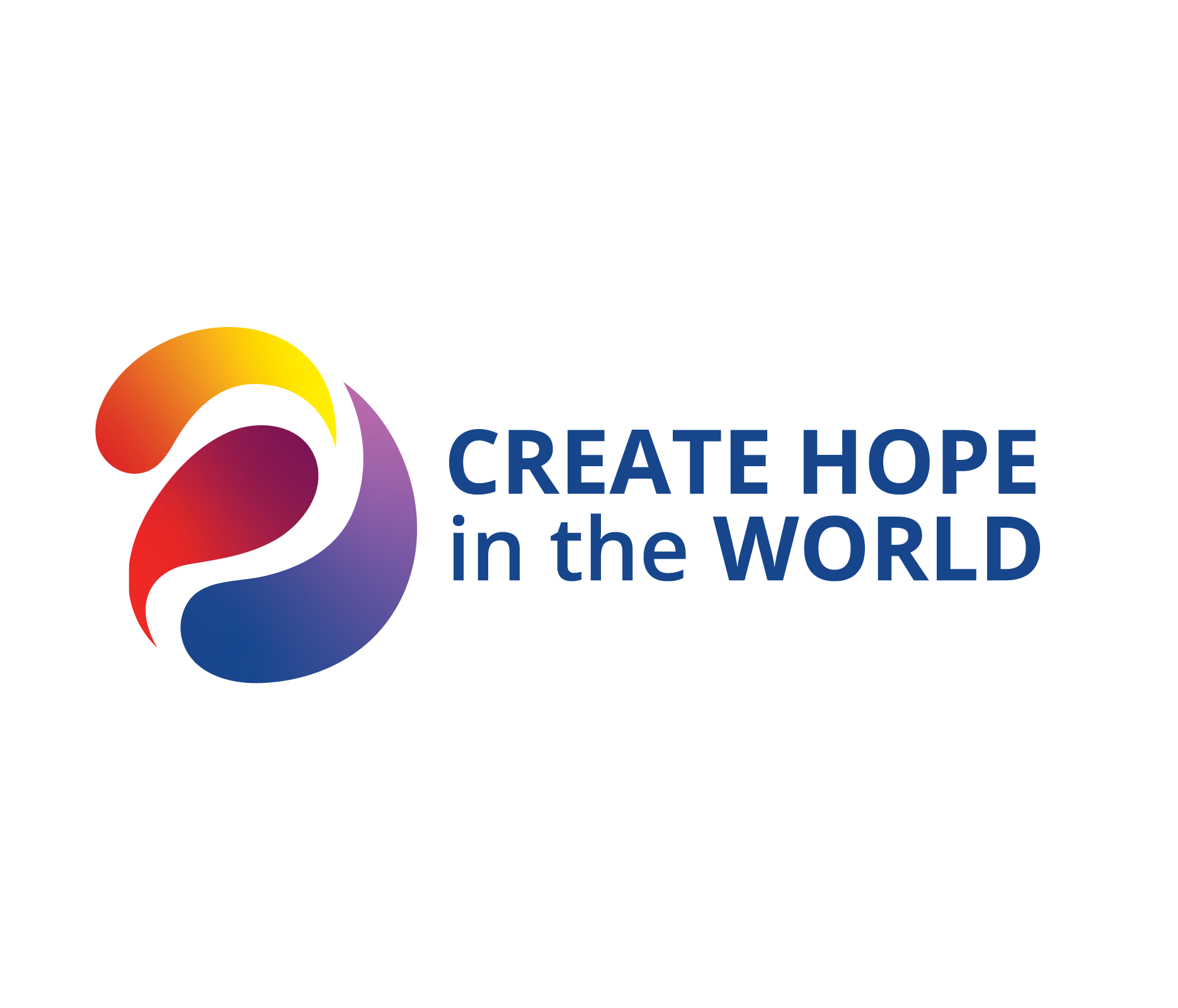 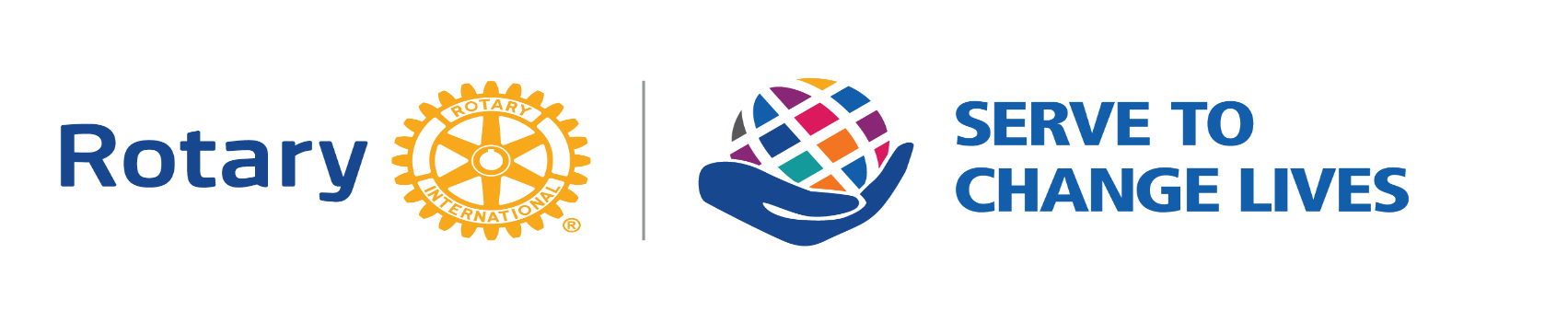 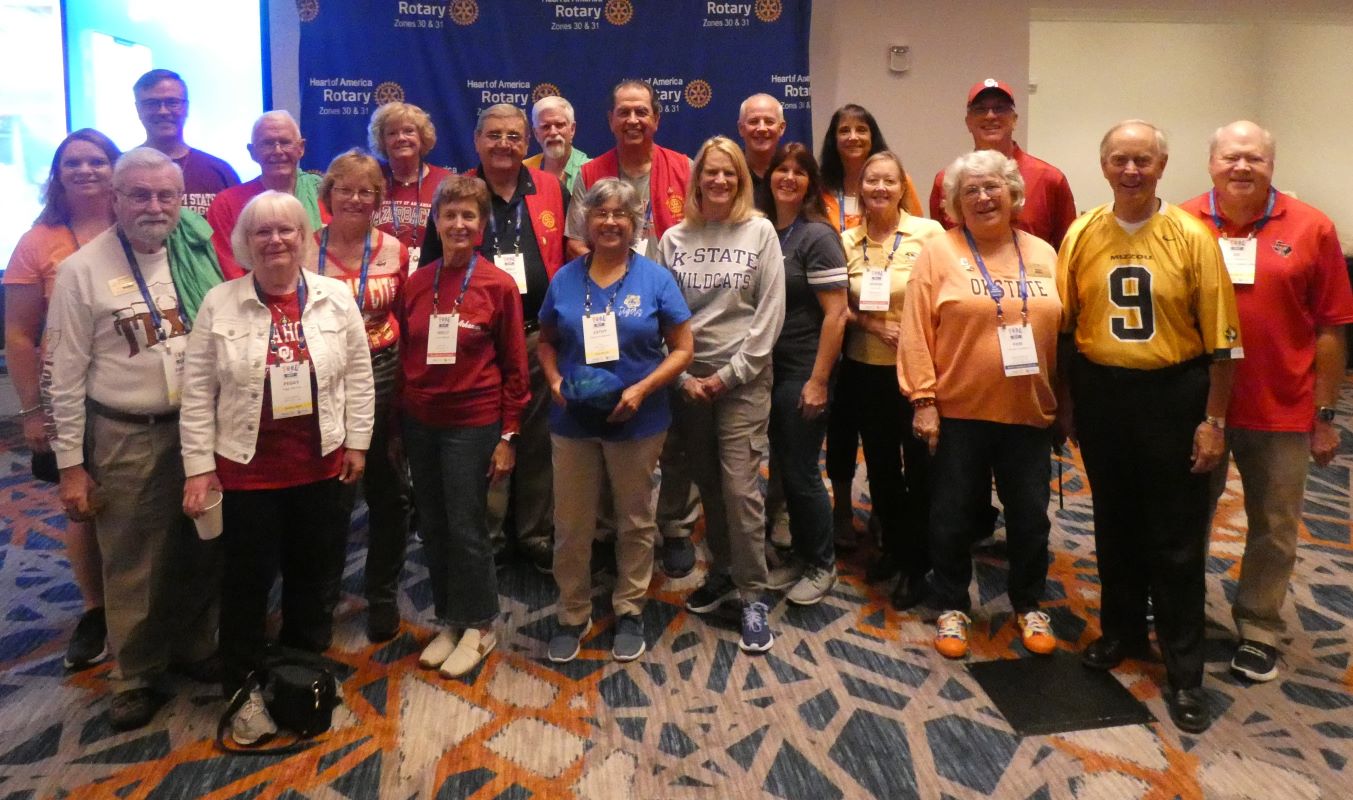 Celebrate 6110
 at Memphis
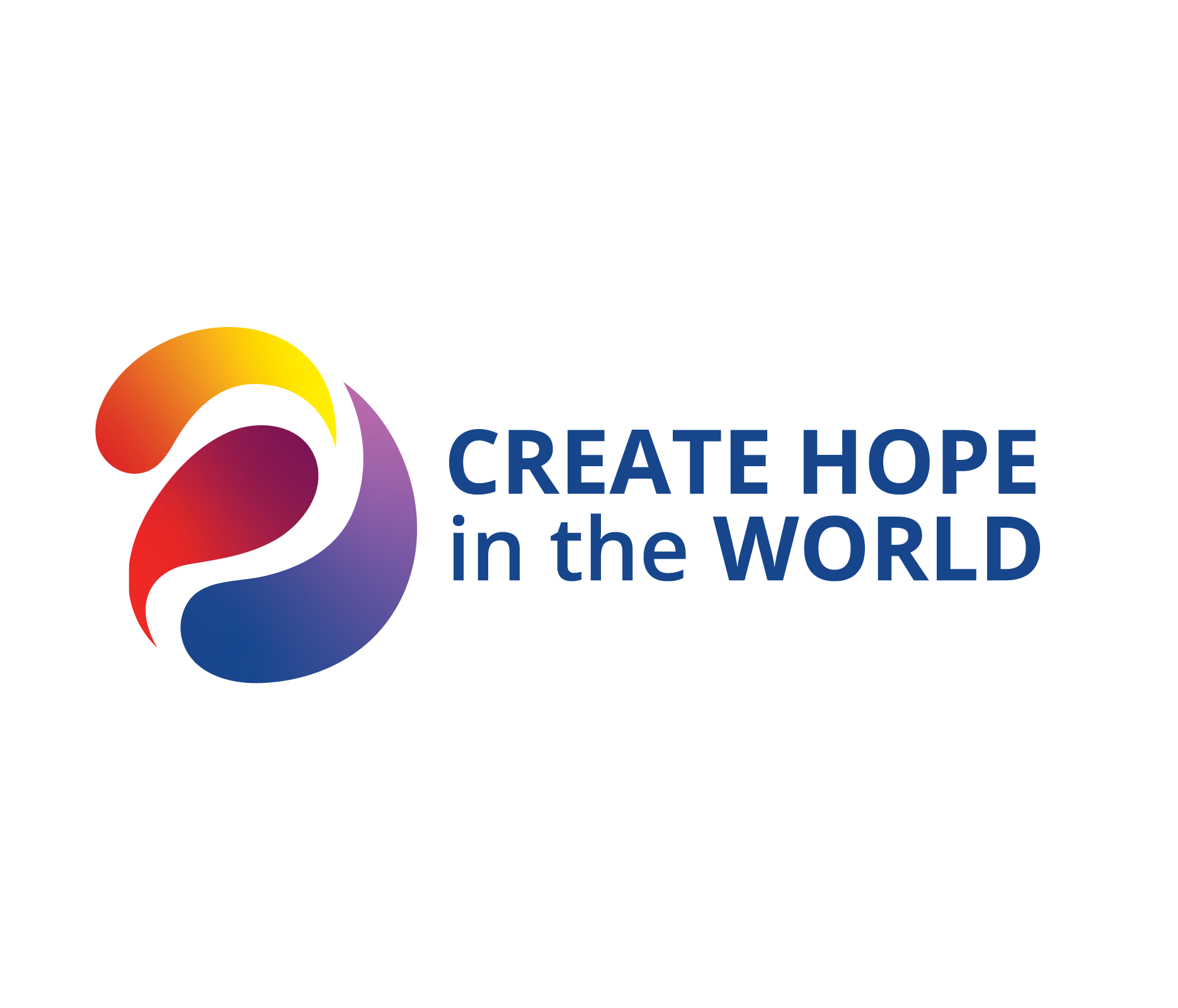 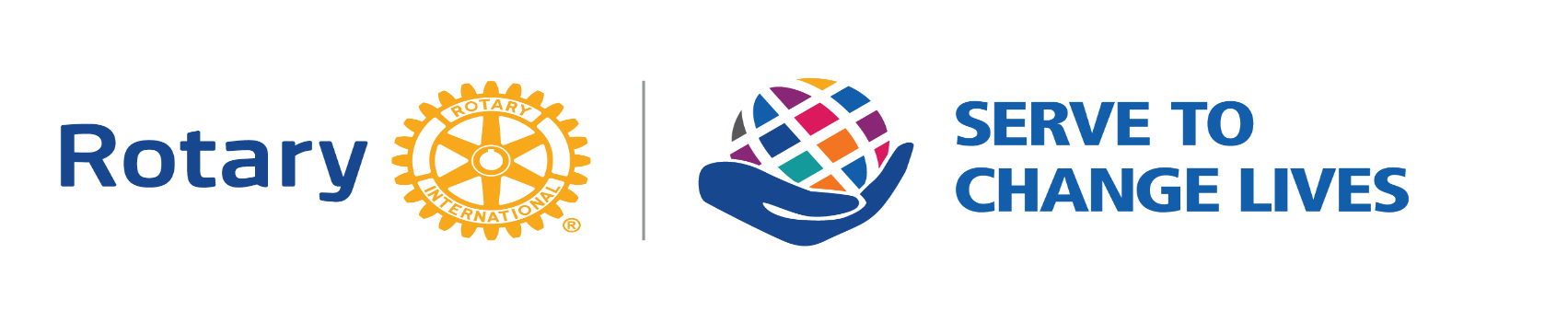 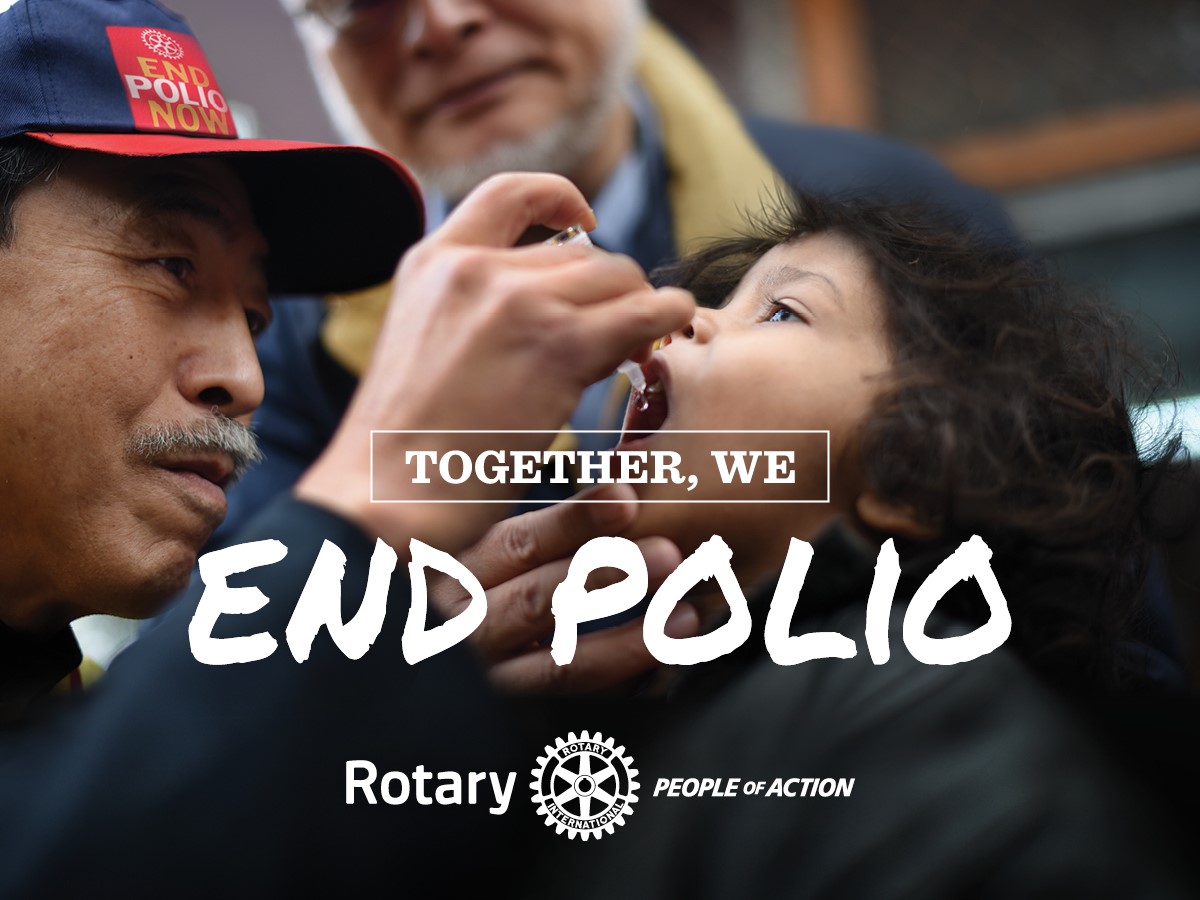 Celebrate 
Ending Polio!
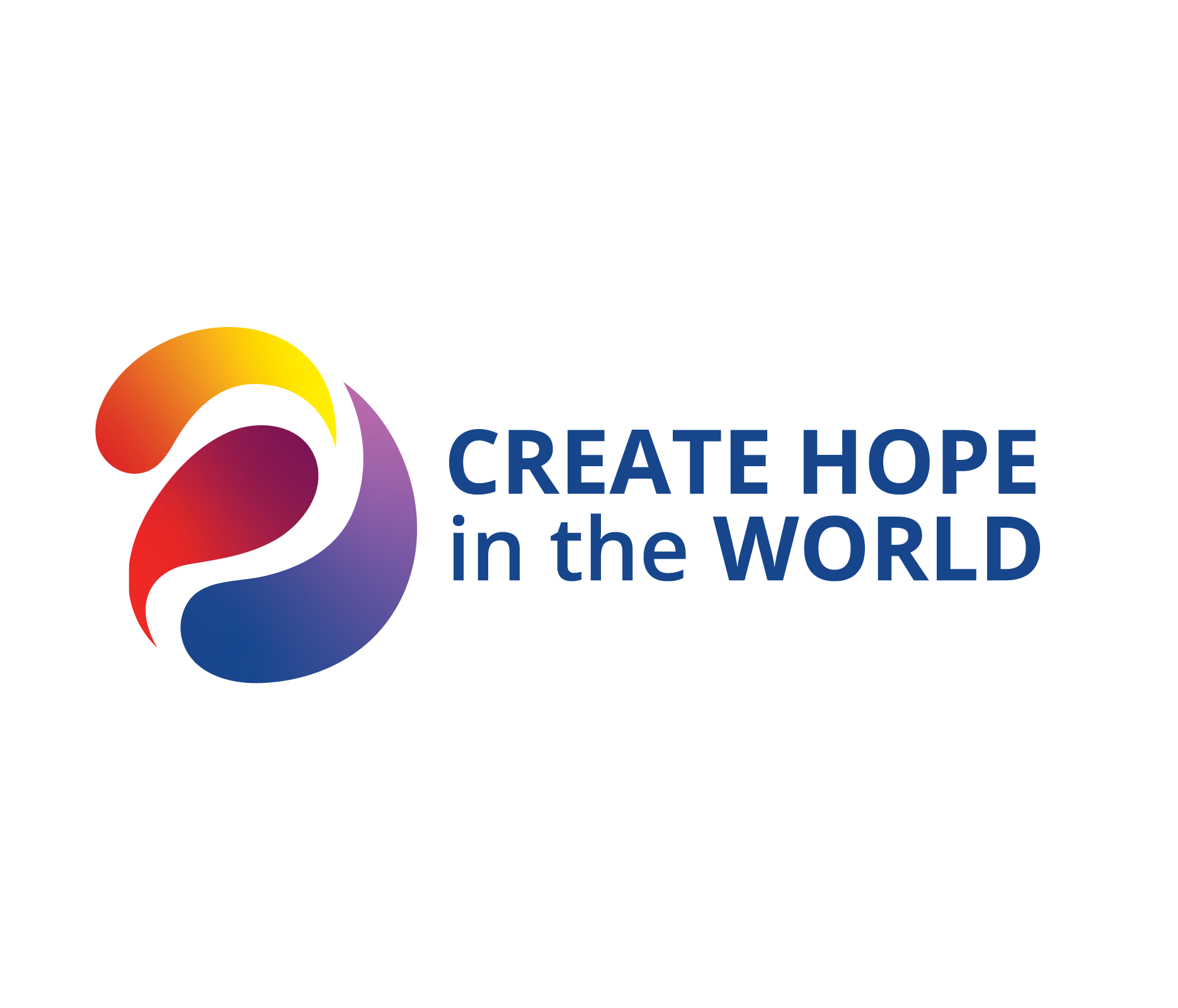 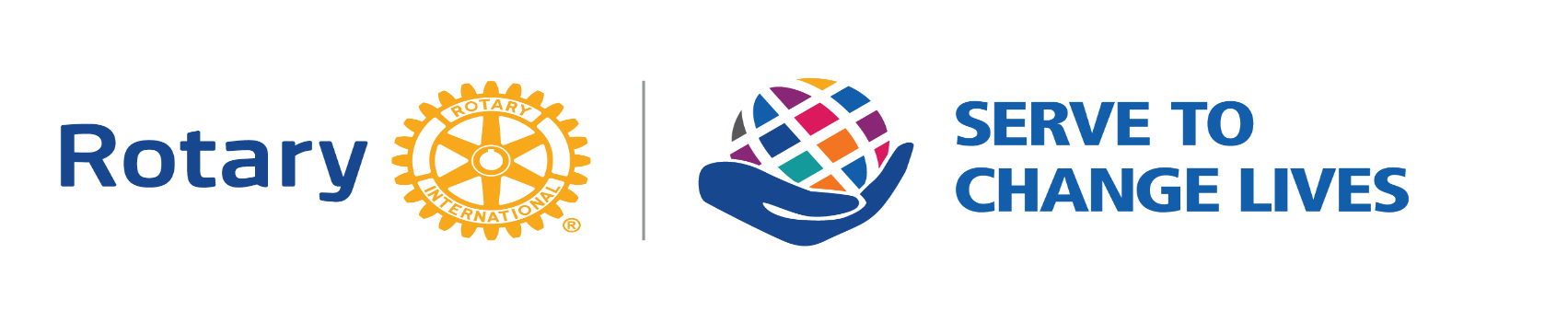 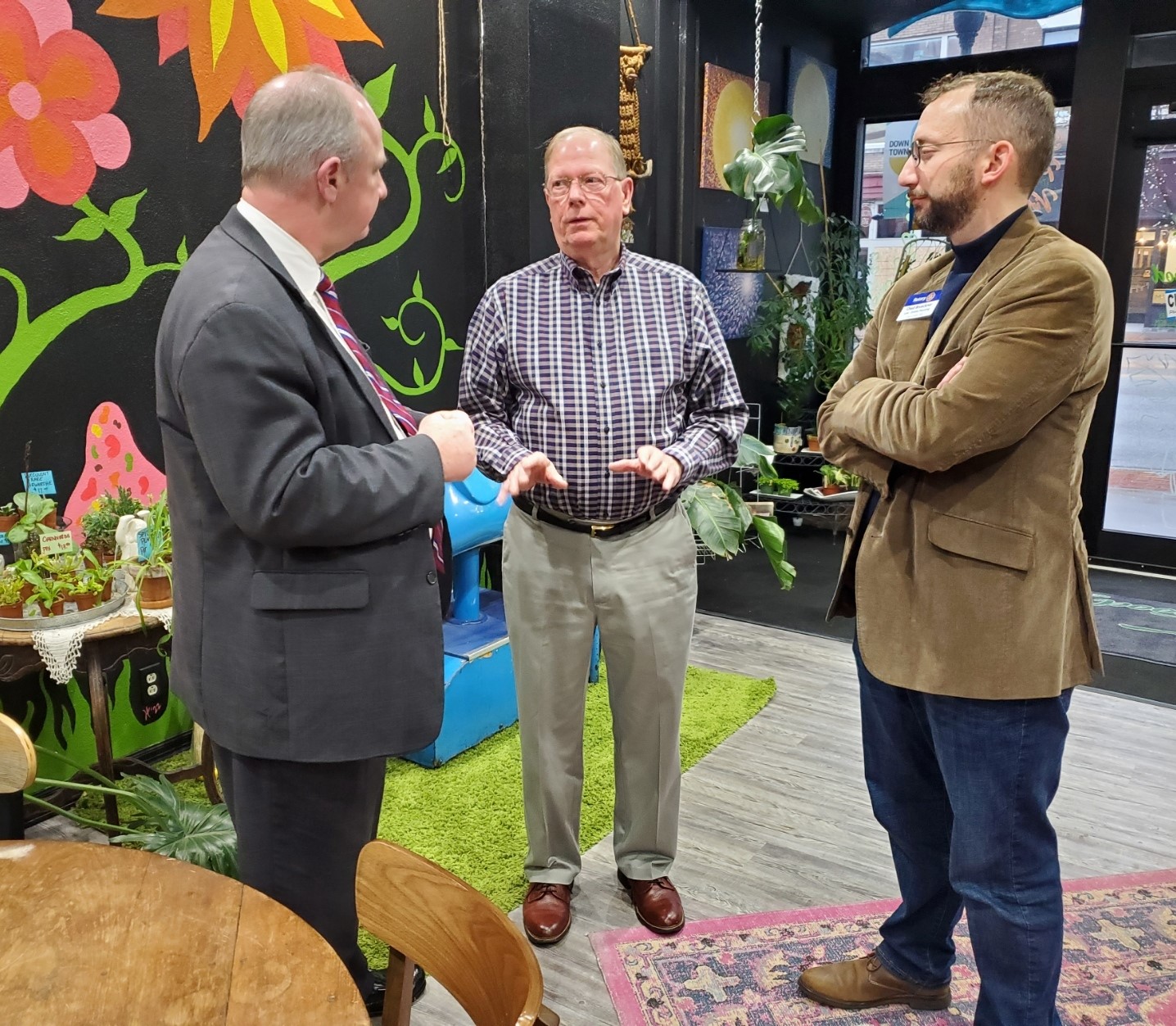 Celebrate Joplin ROtary!
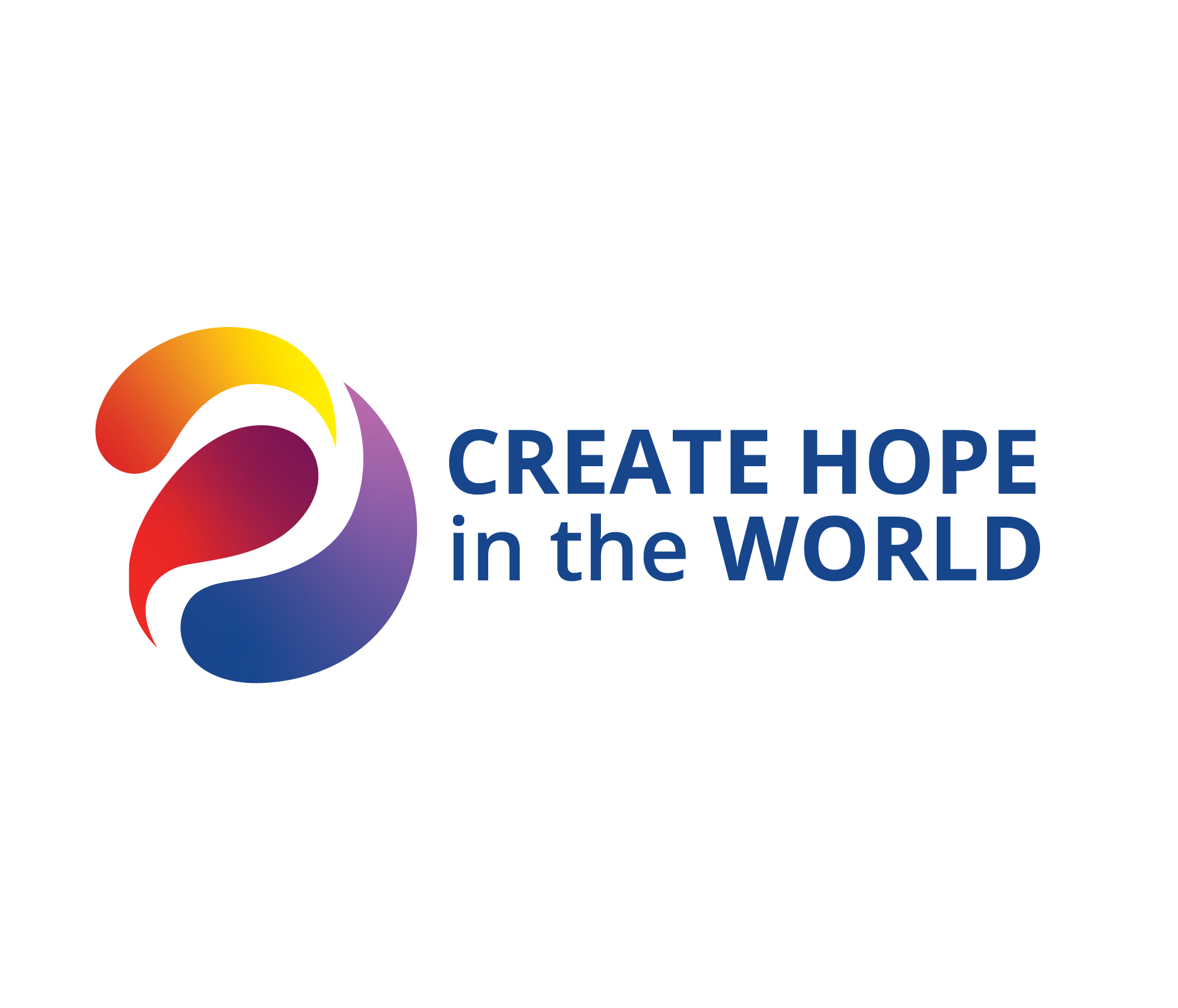 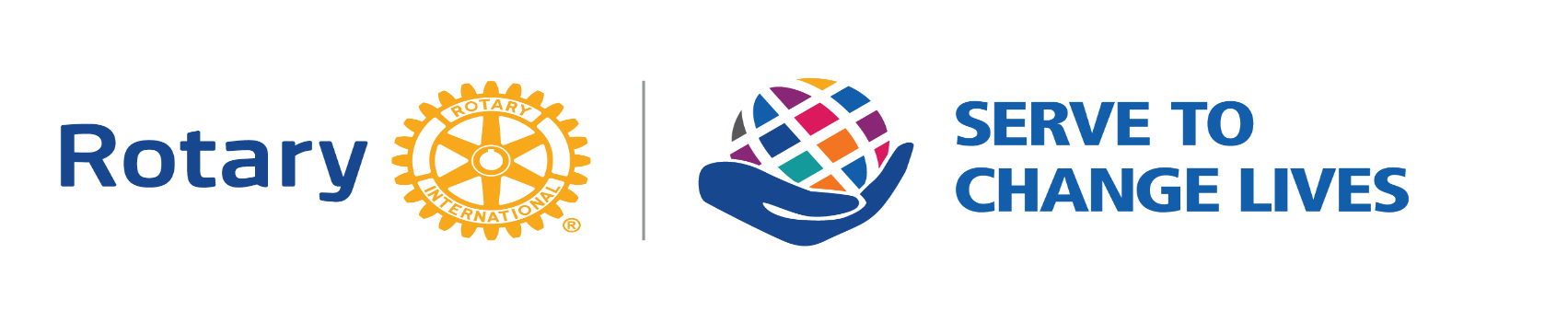 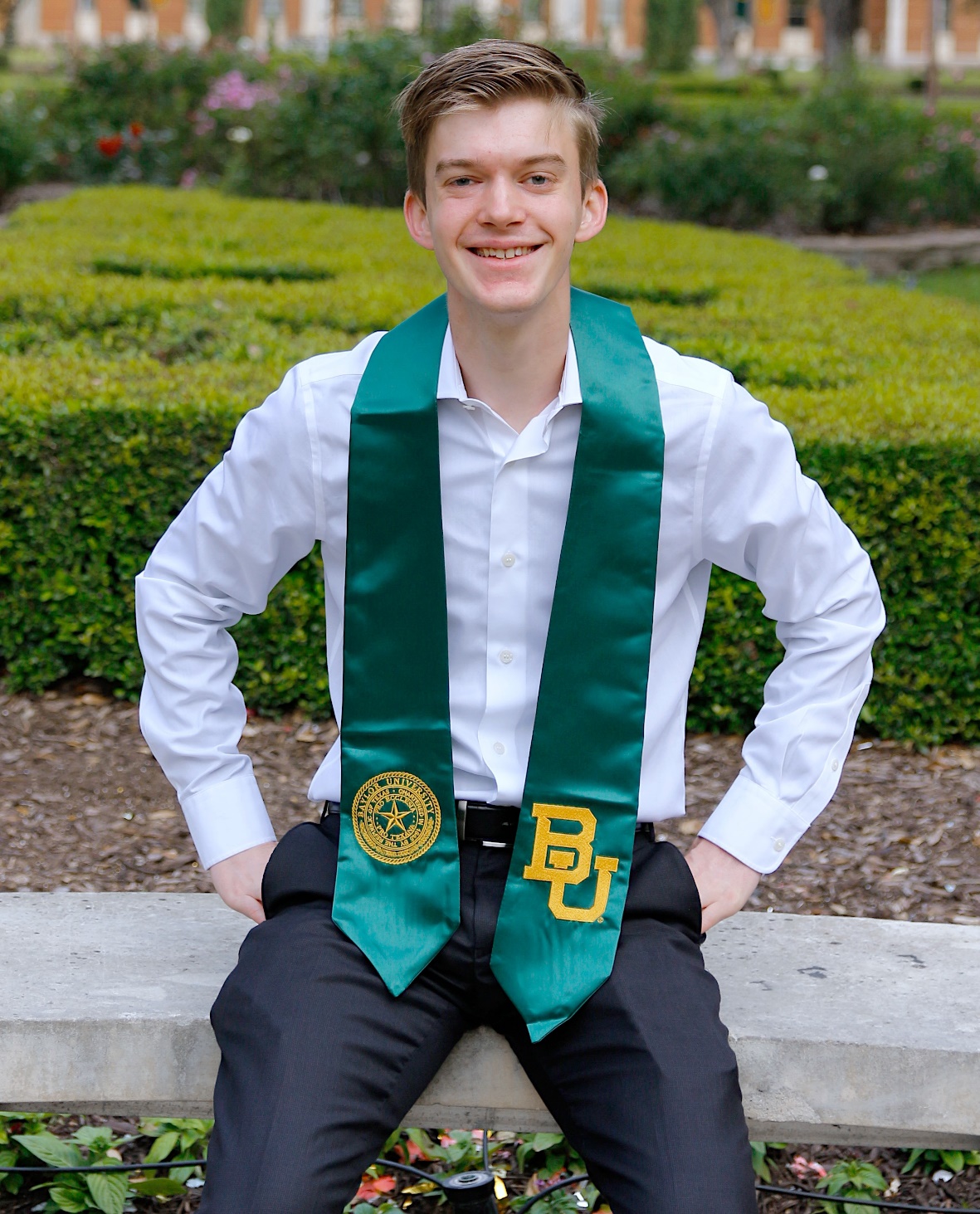 Celebrate Scholarship!
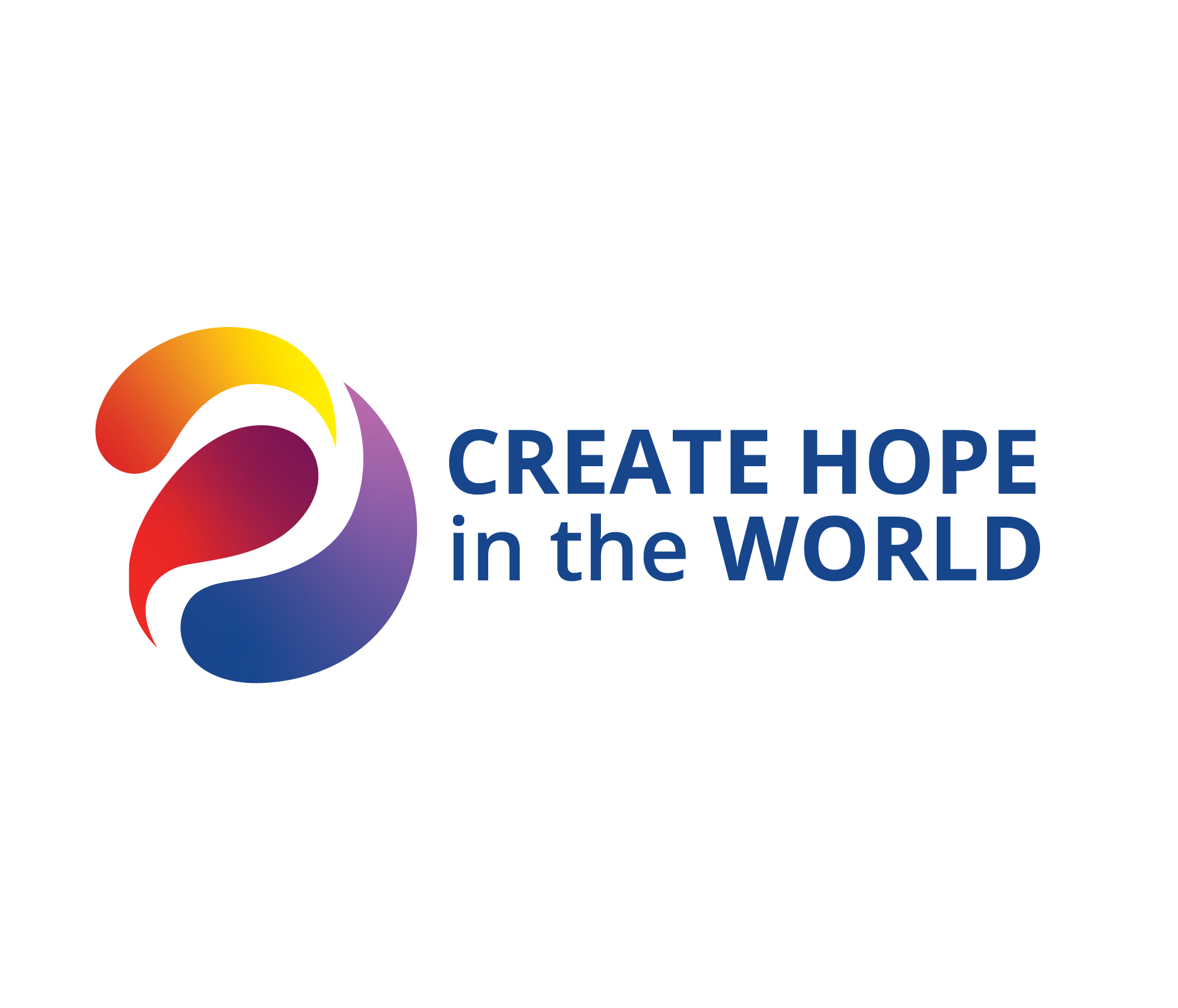 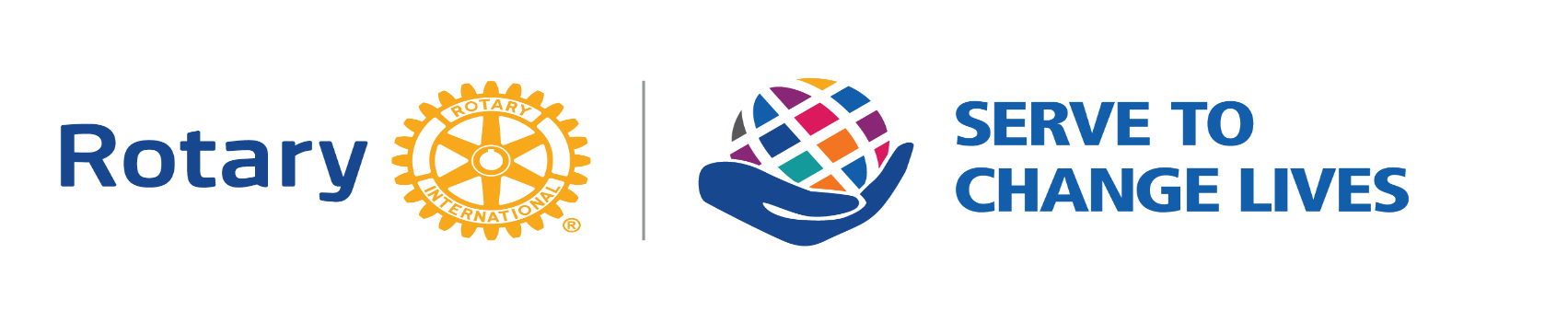 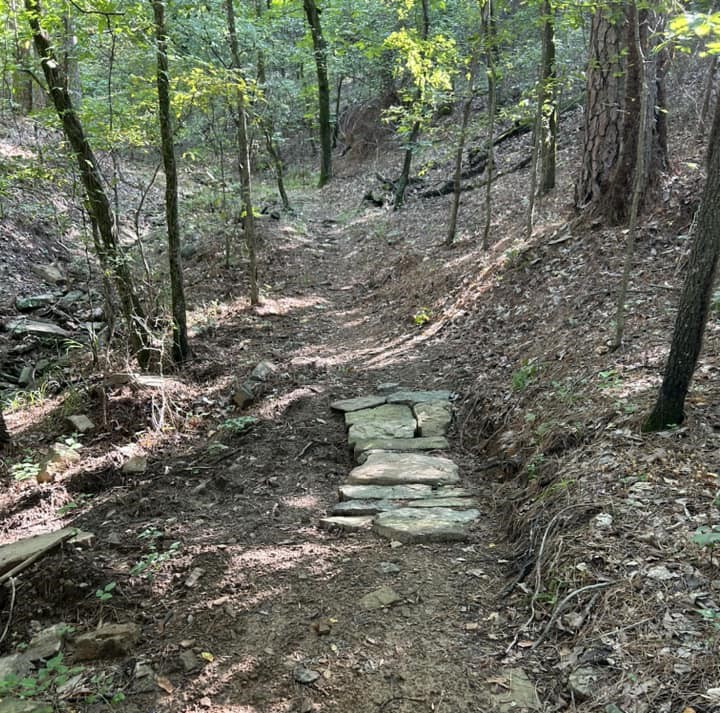 Celebrate 
Poteau’s
ROC:Rotary
Outdoor 
Complex!
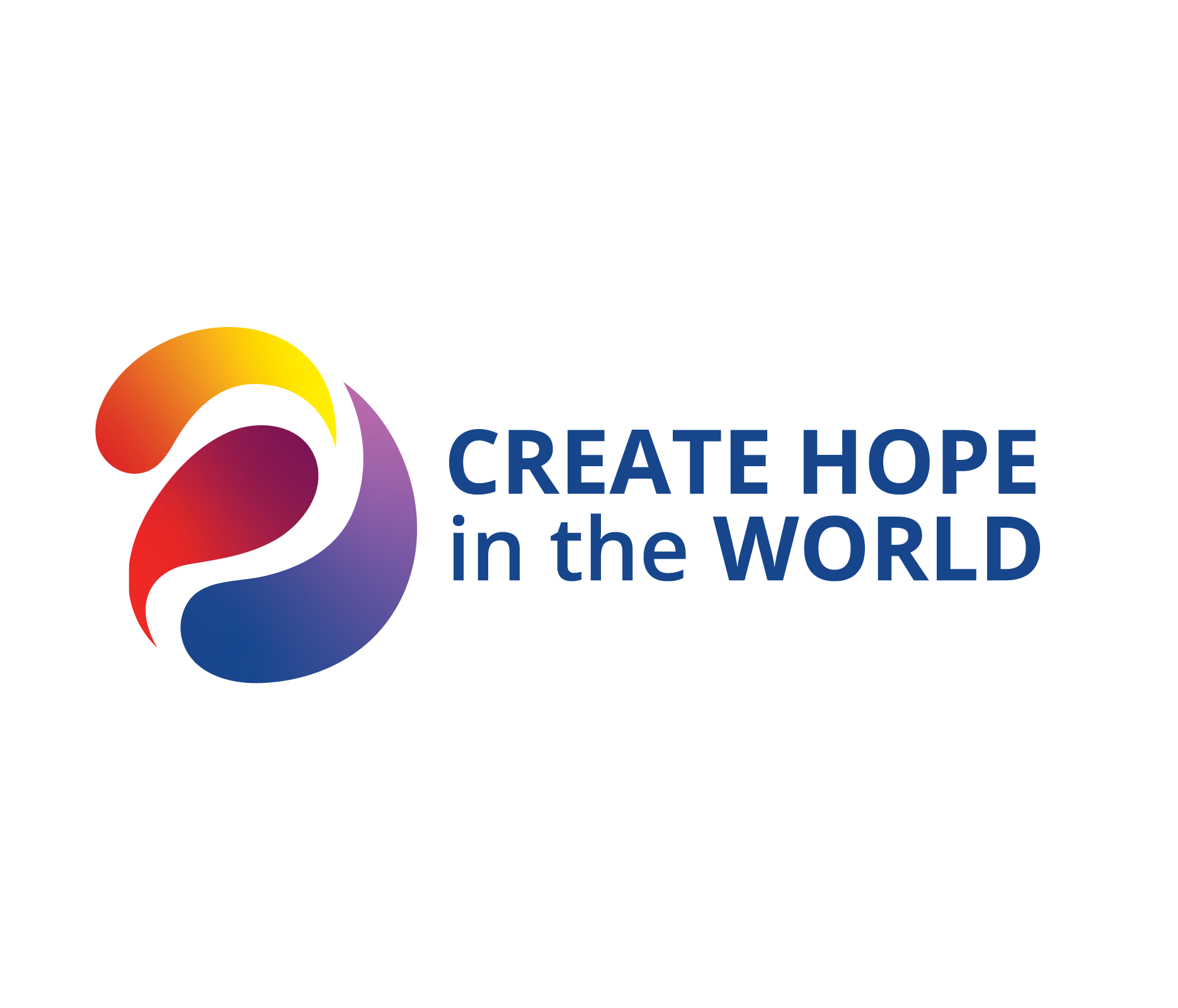 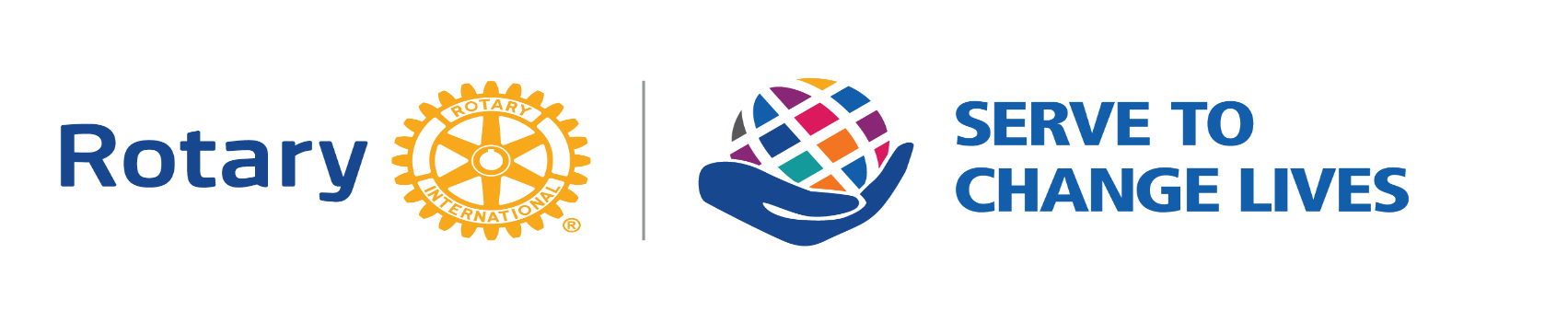 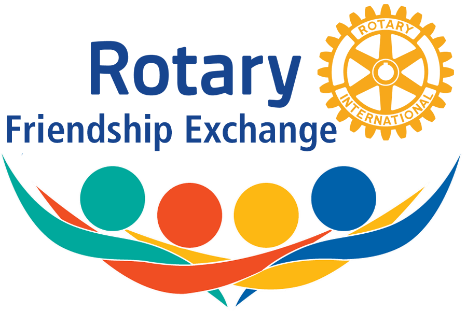 Celebrate Friendship!
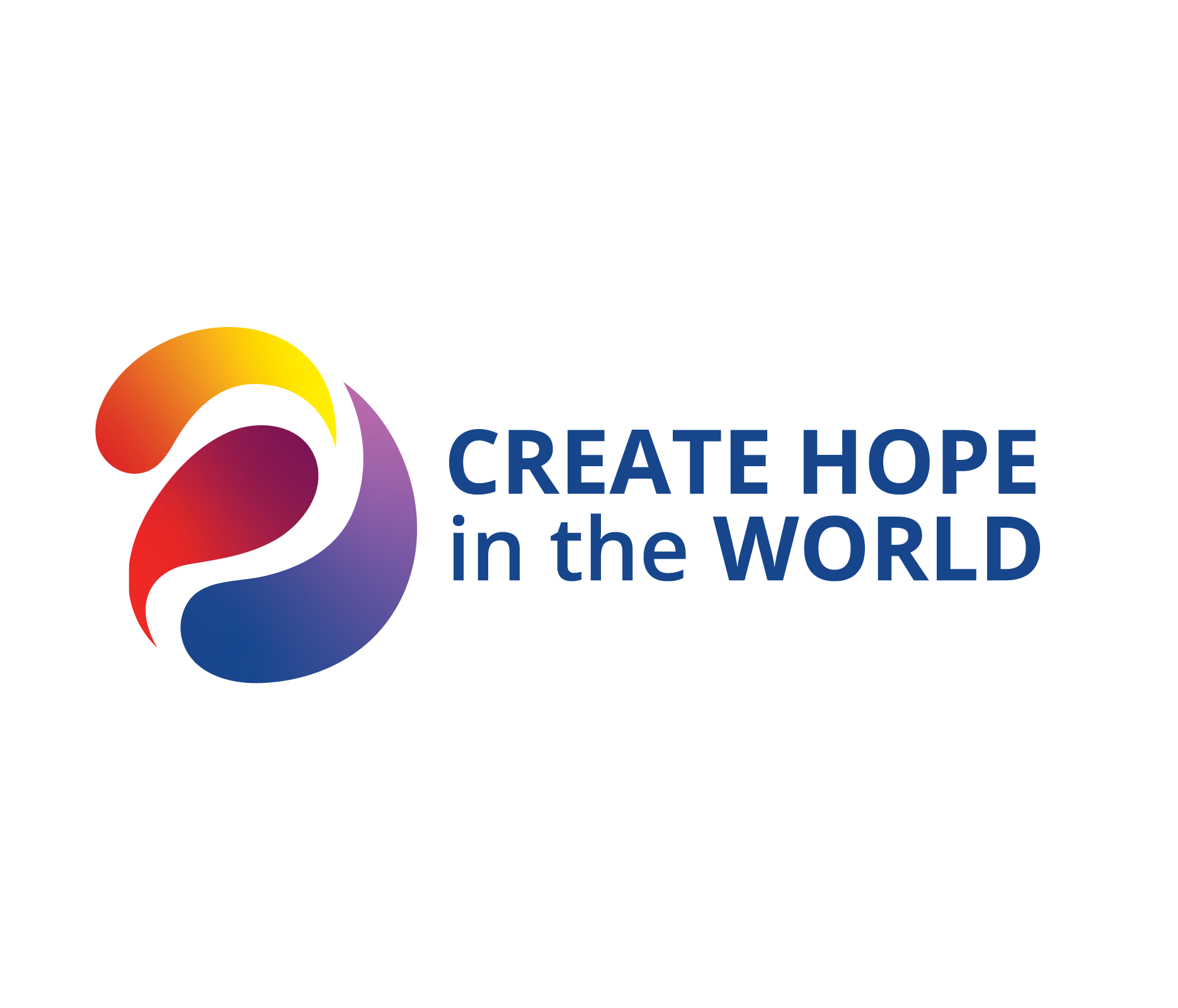 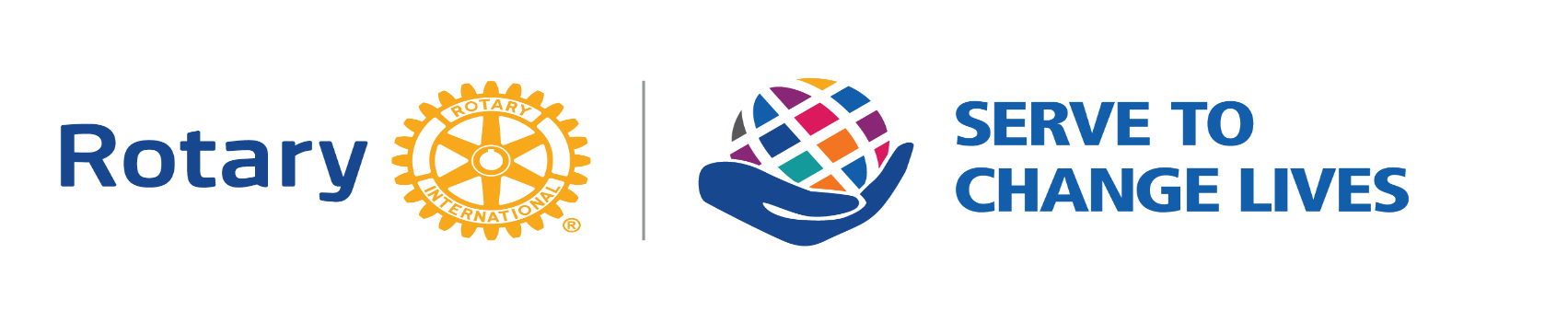 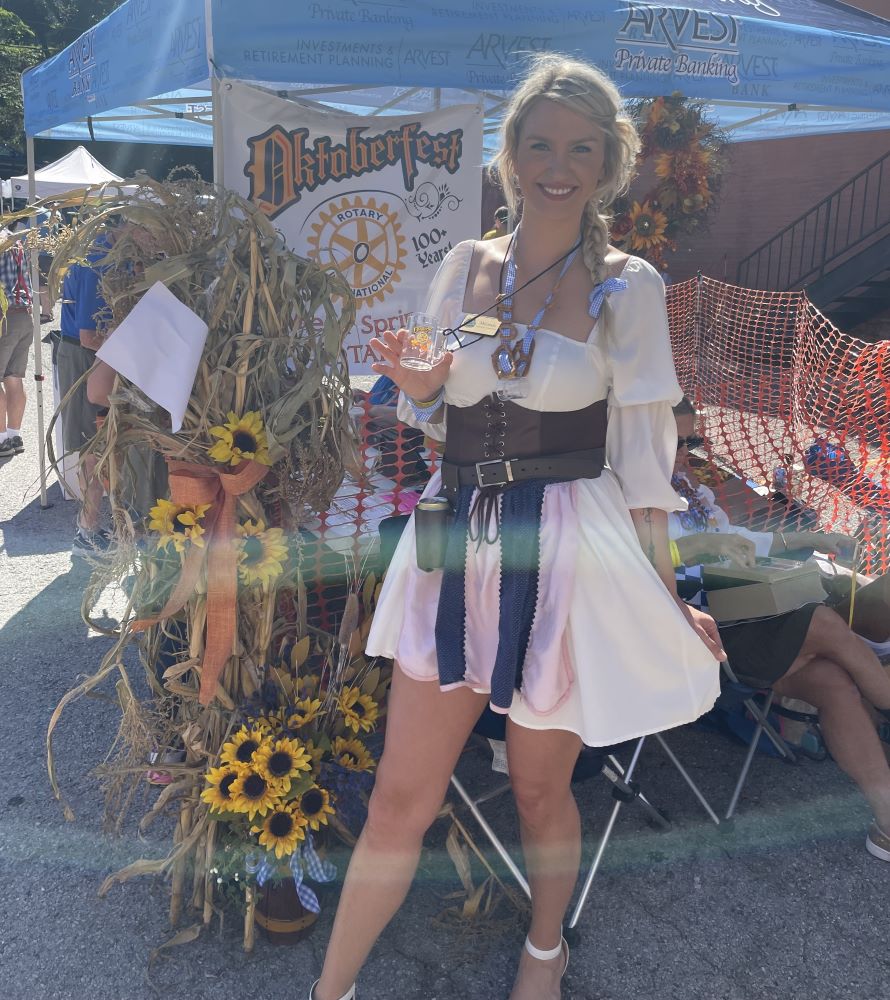 Celebrate Eureka 
Springs 
Service!
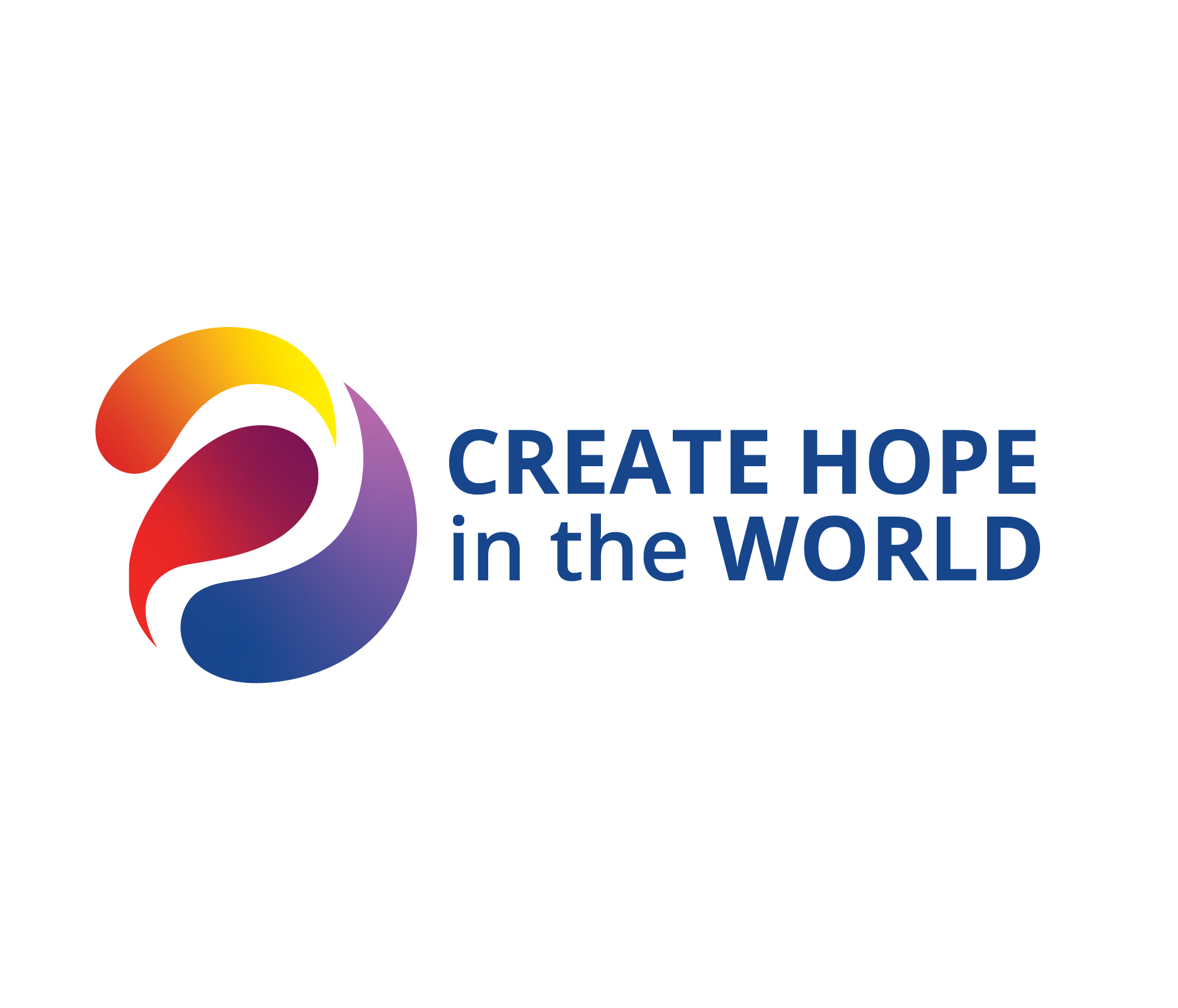 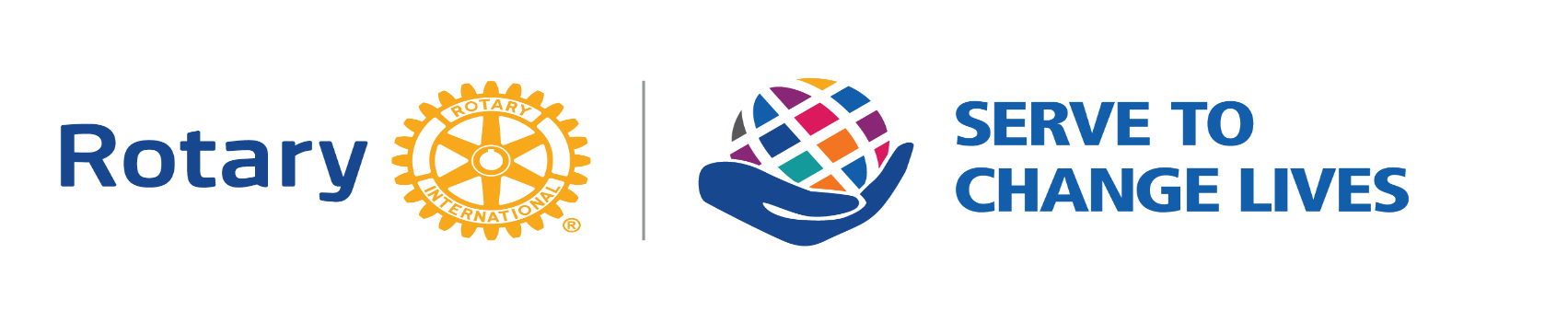 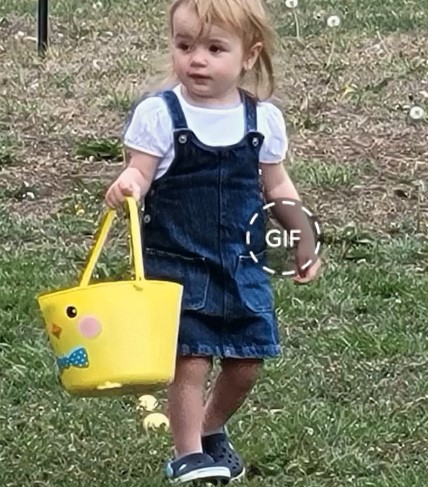 Celebrate 
Independence 
Easter Egg
Hunt!
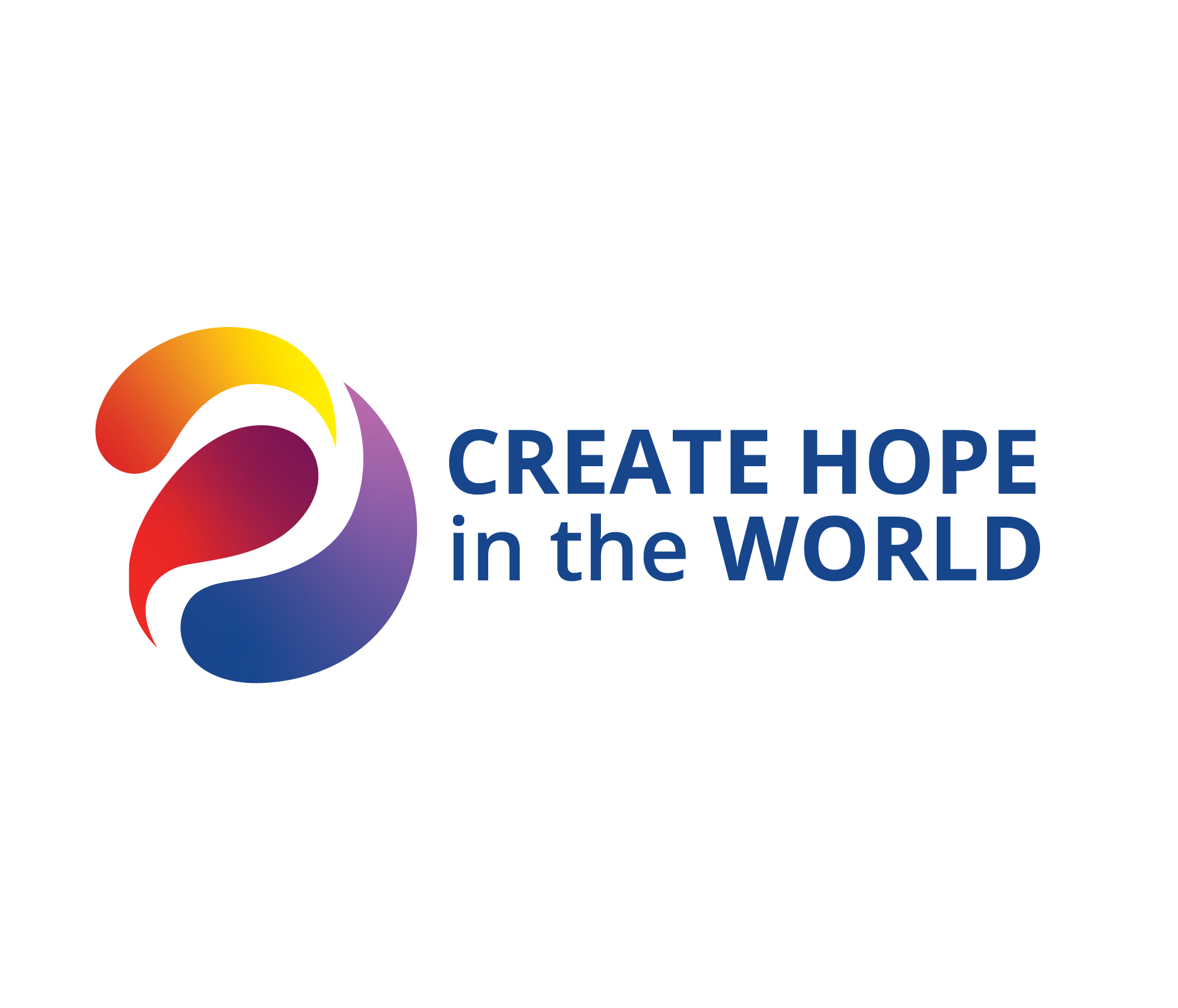 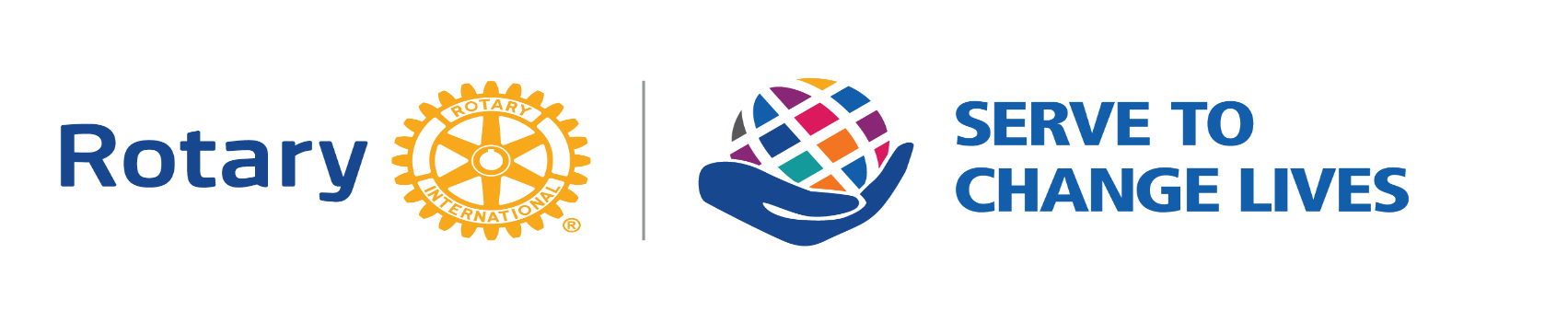 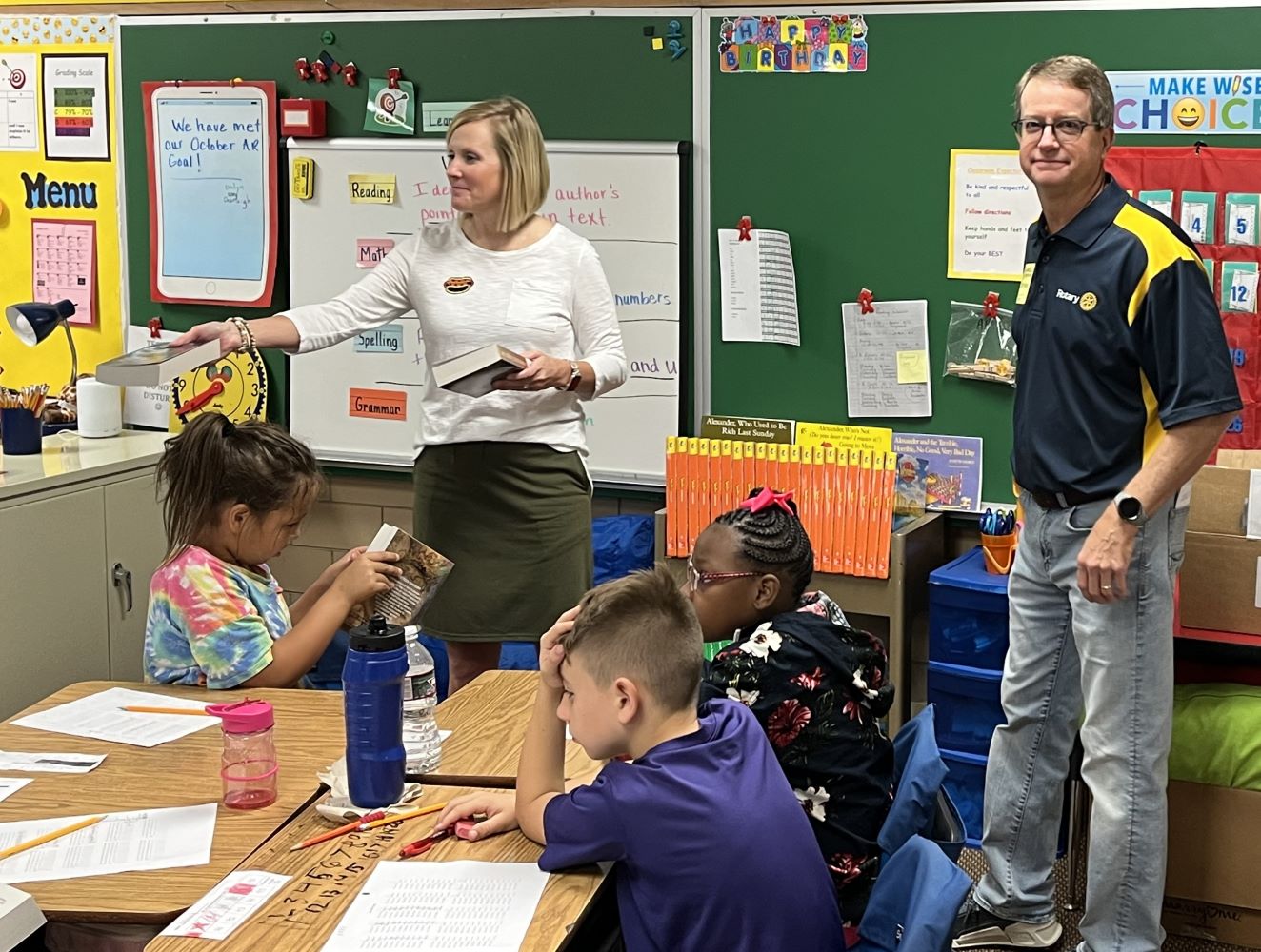 Celebrate Literacy!
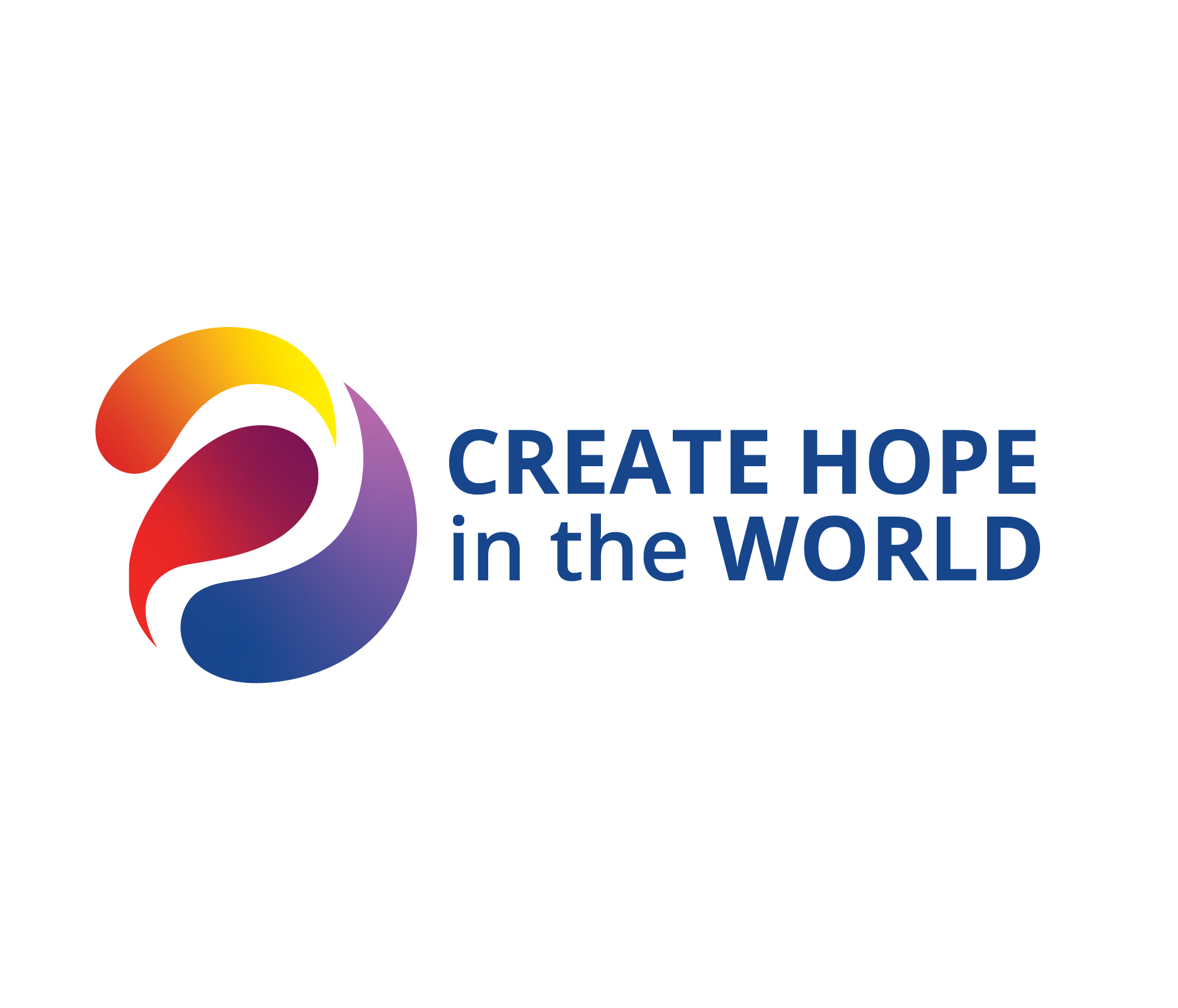 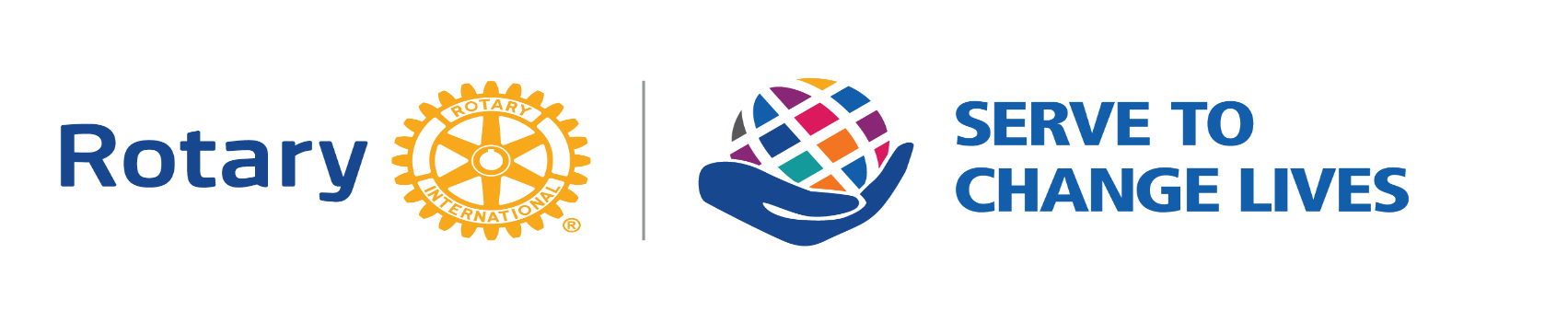 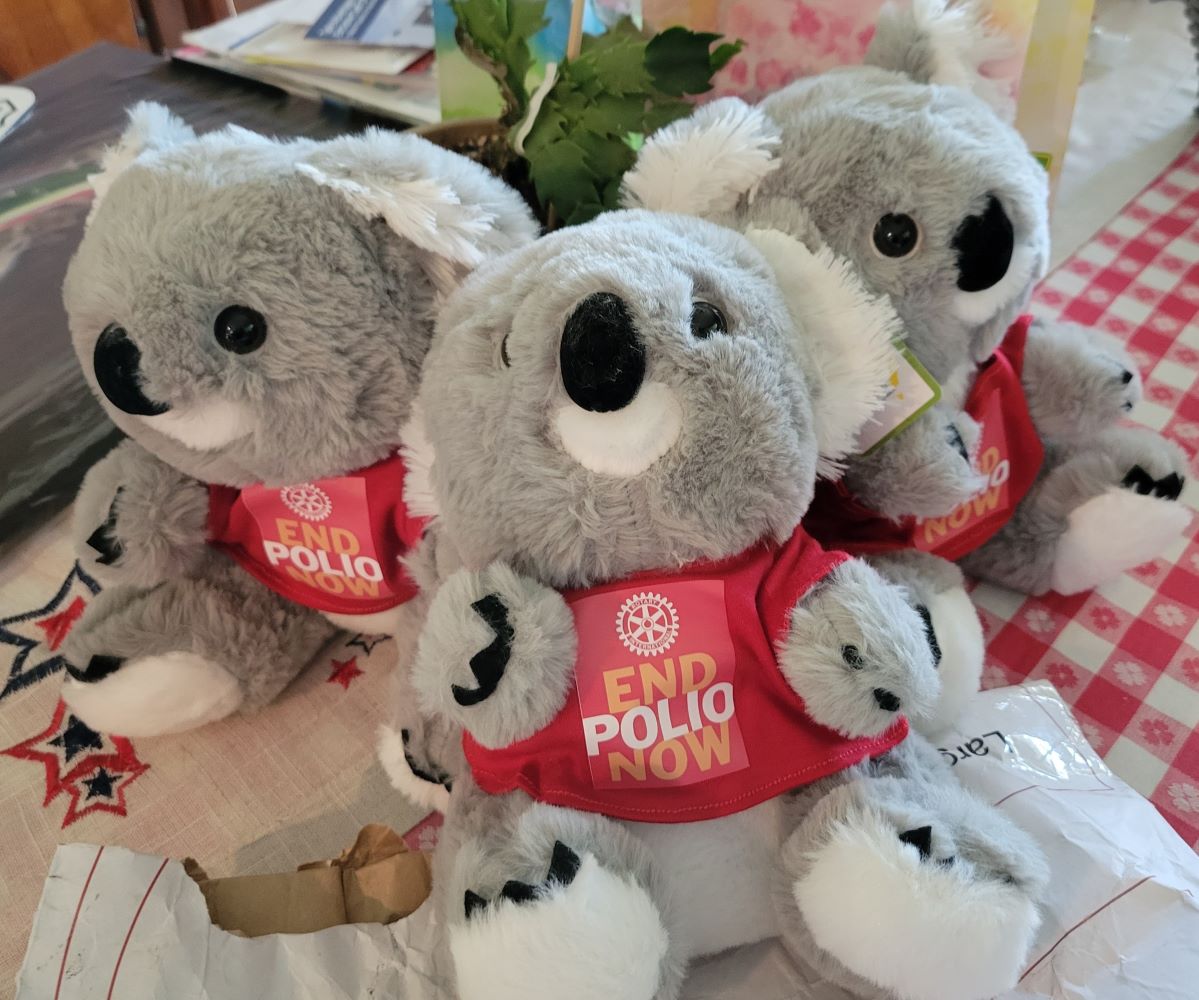 Celebrate 
Koala 
Polio
Bears!
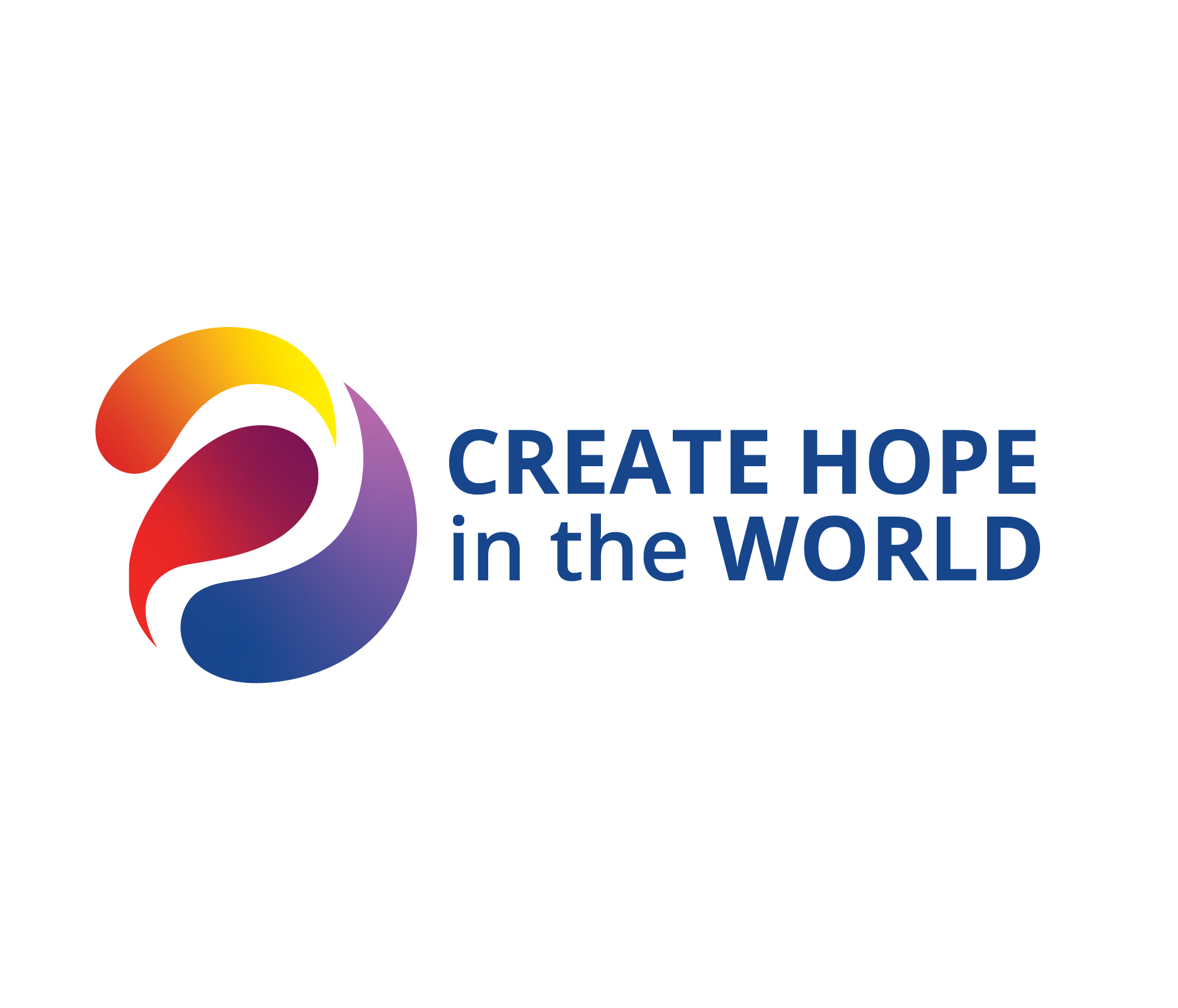 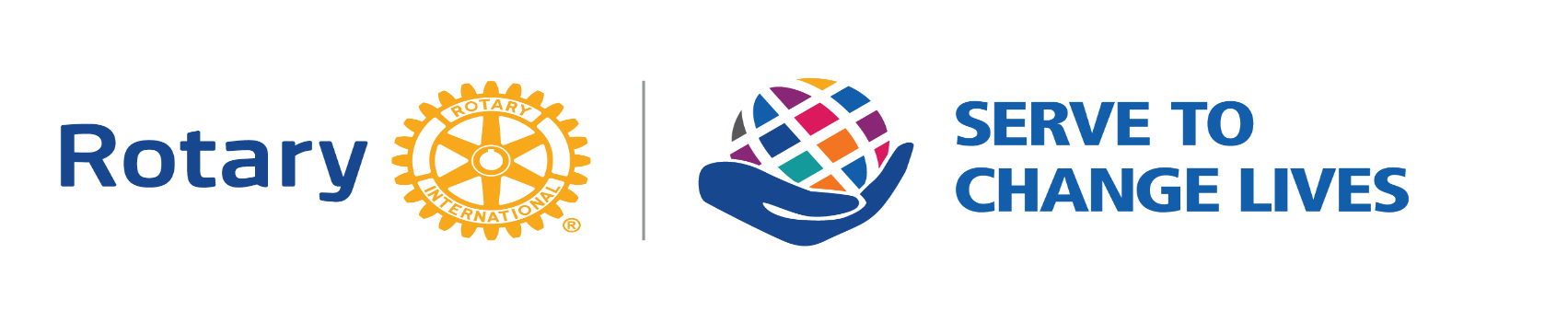 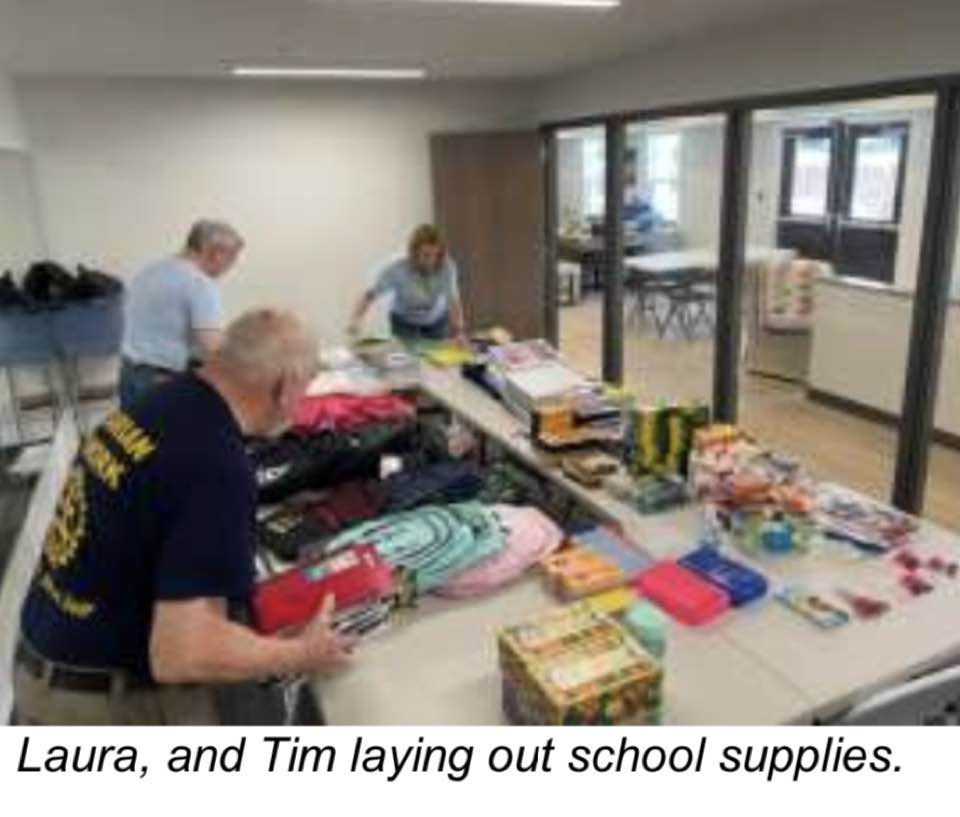 Celebrate 
Tulsa 
Sunrise!
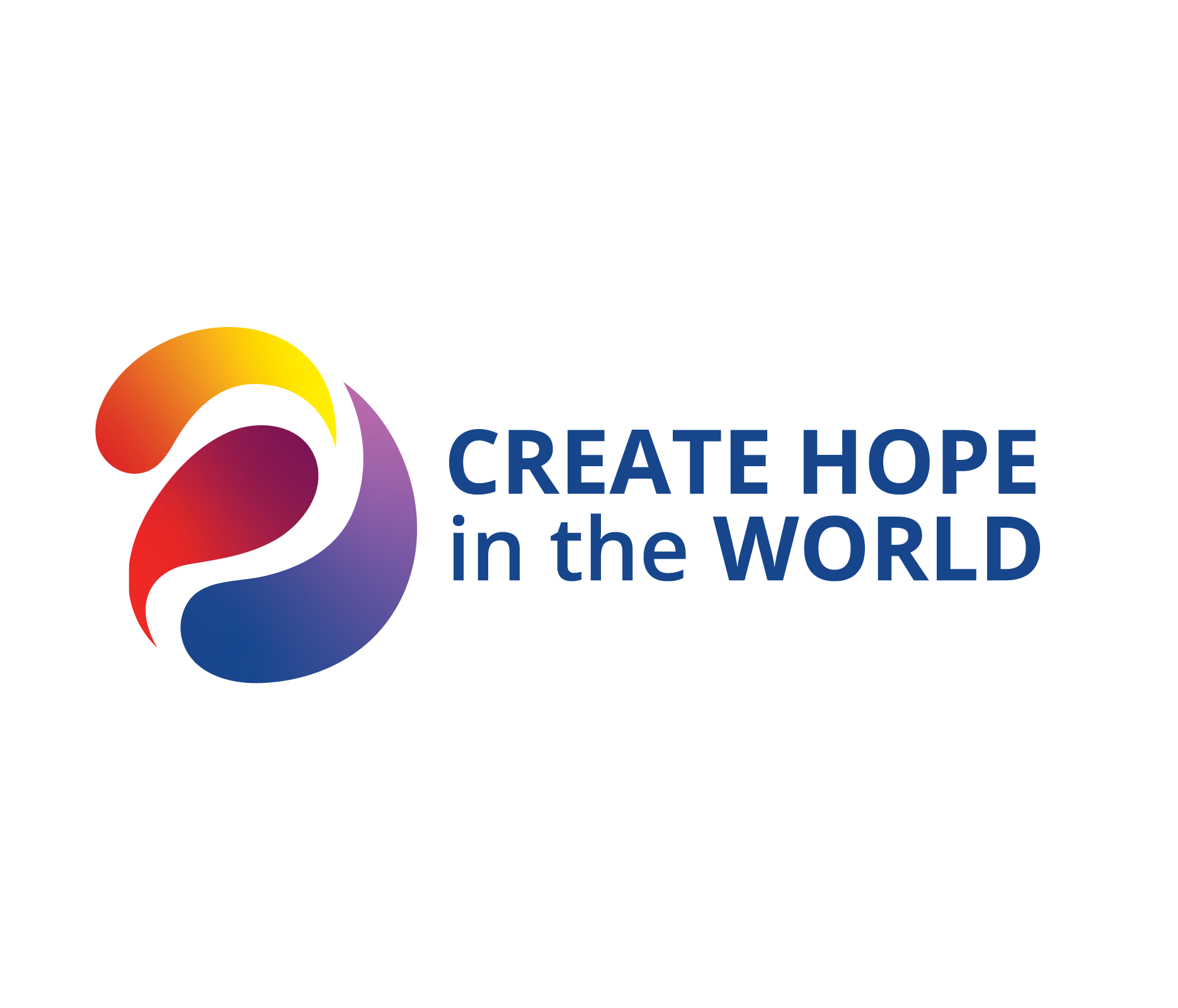 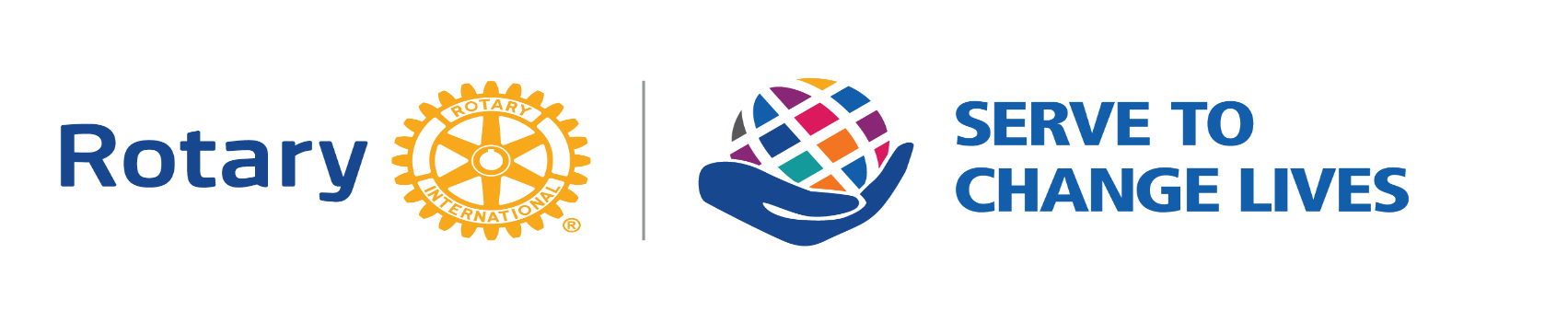 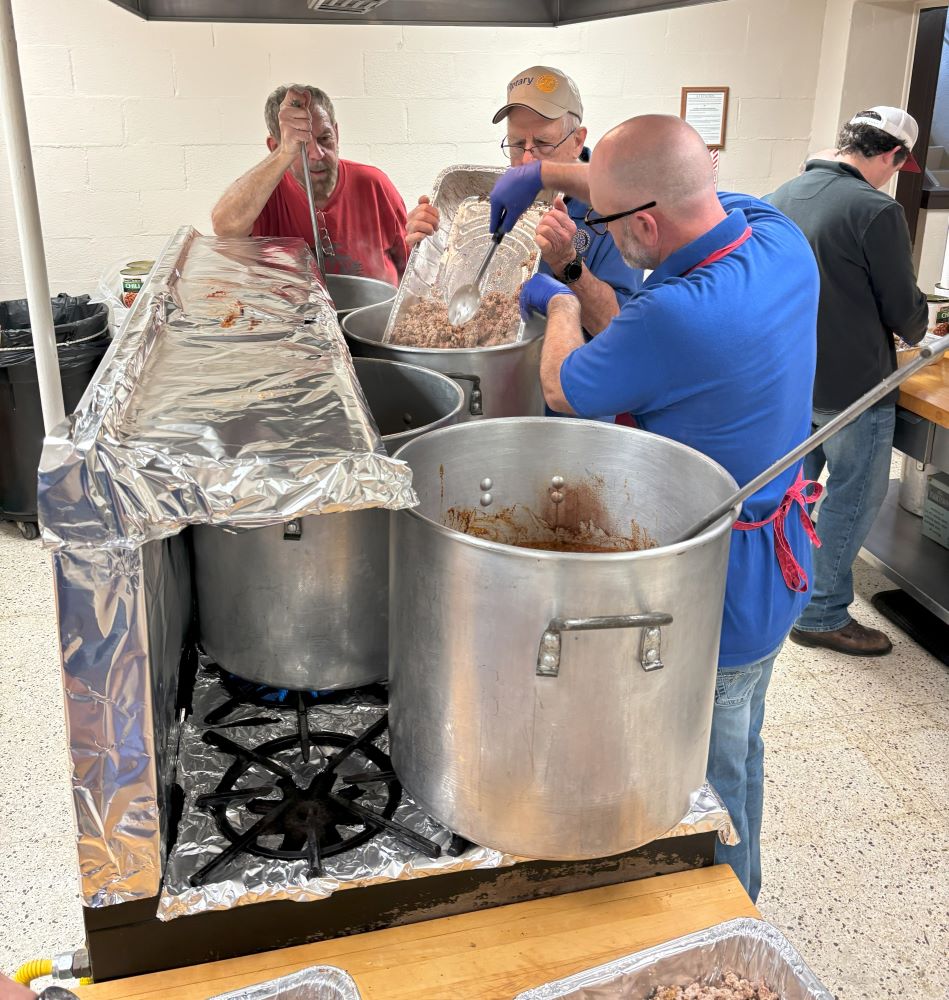 Celebrate Service!
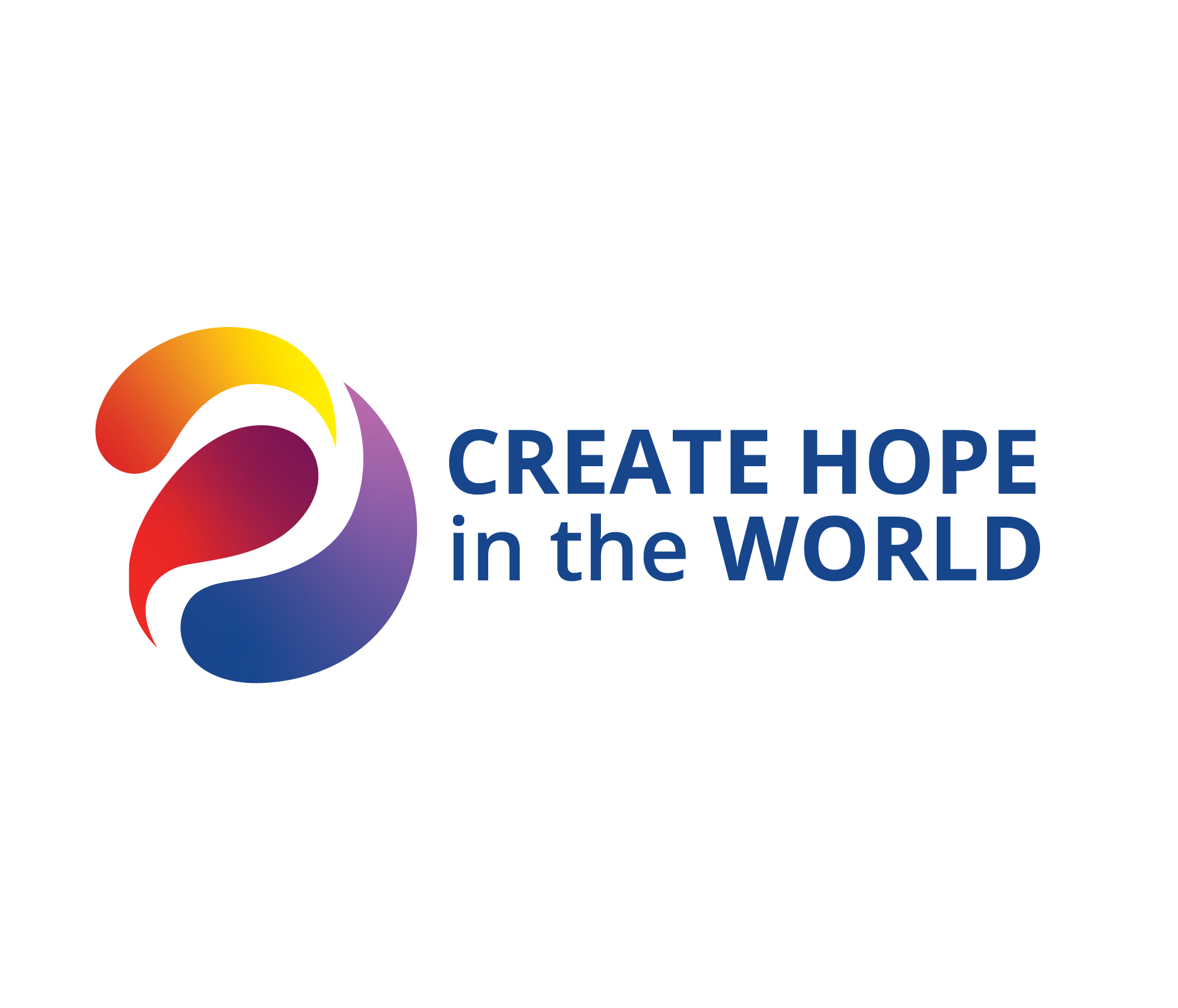 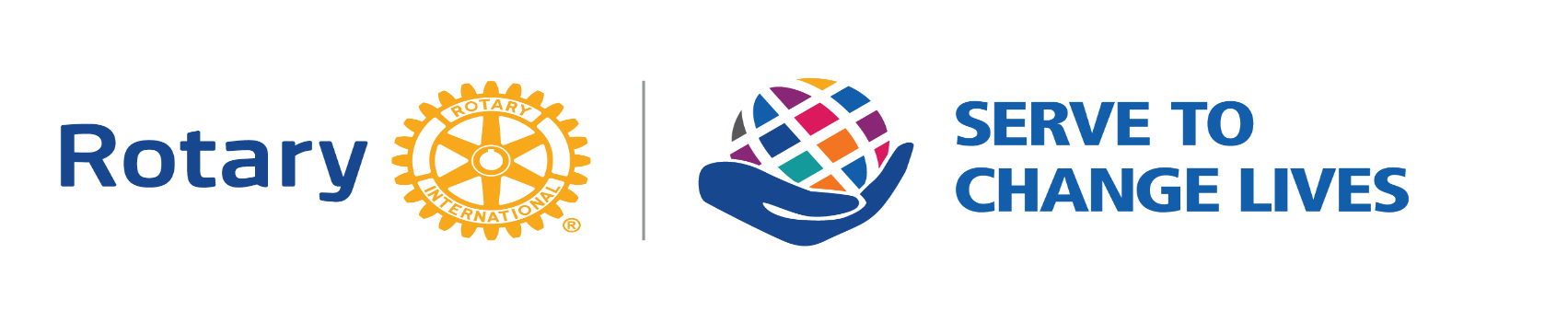 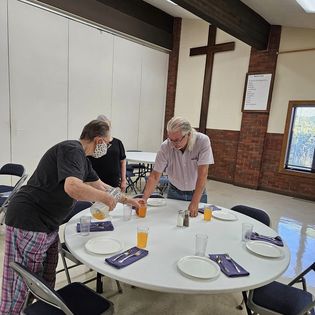 Celebrate 6110!
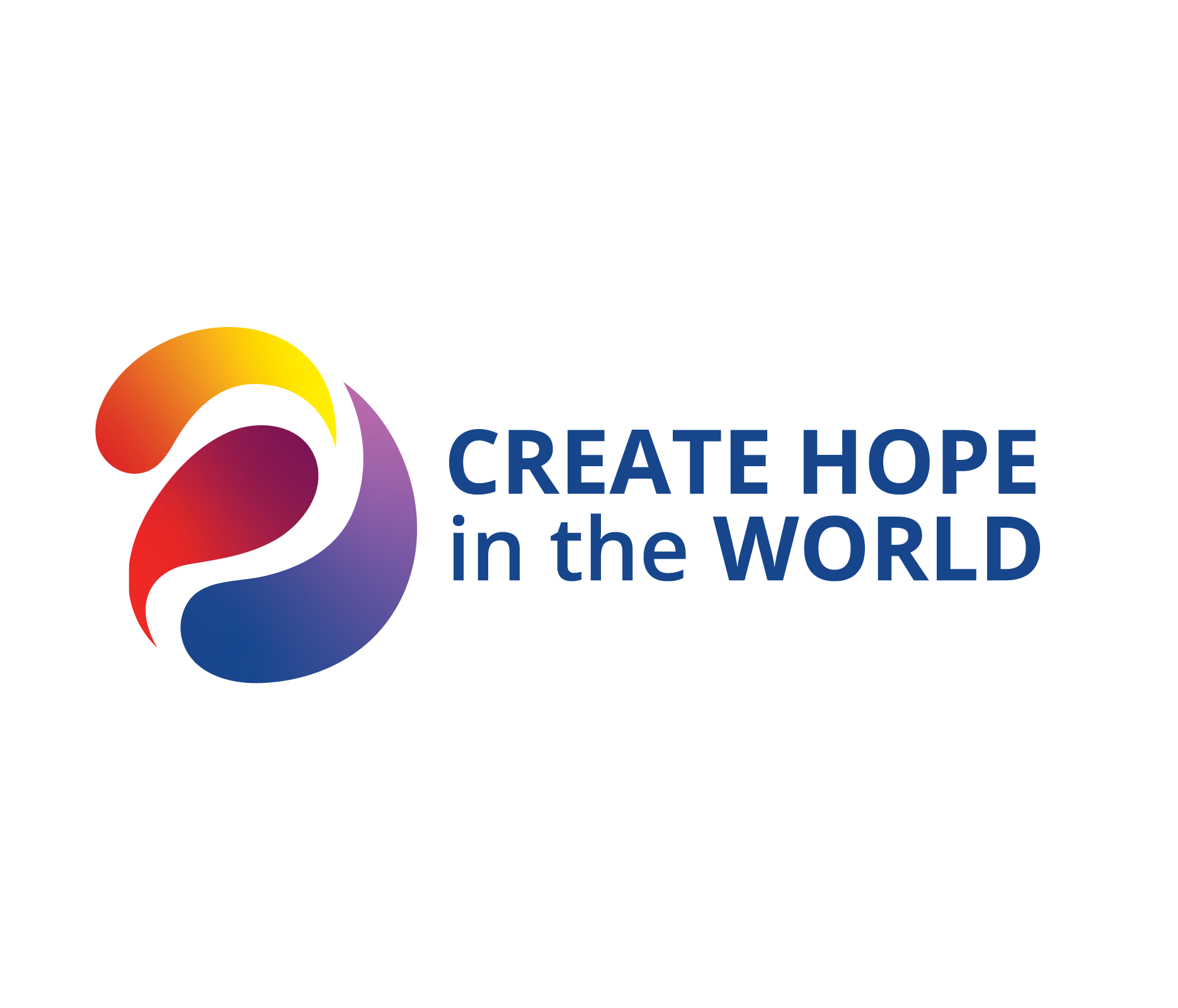 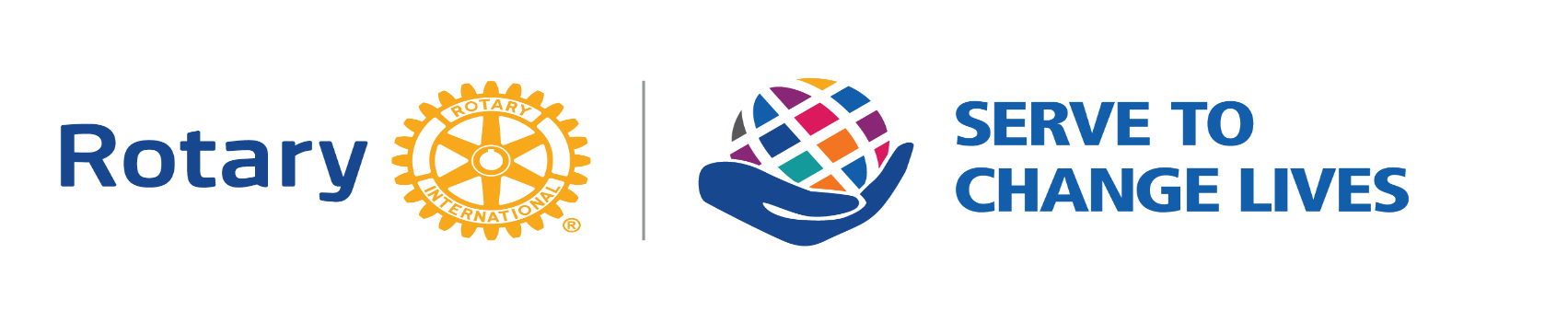 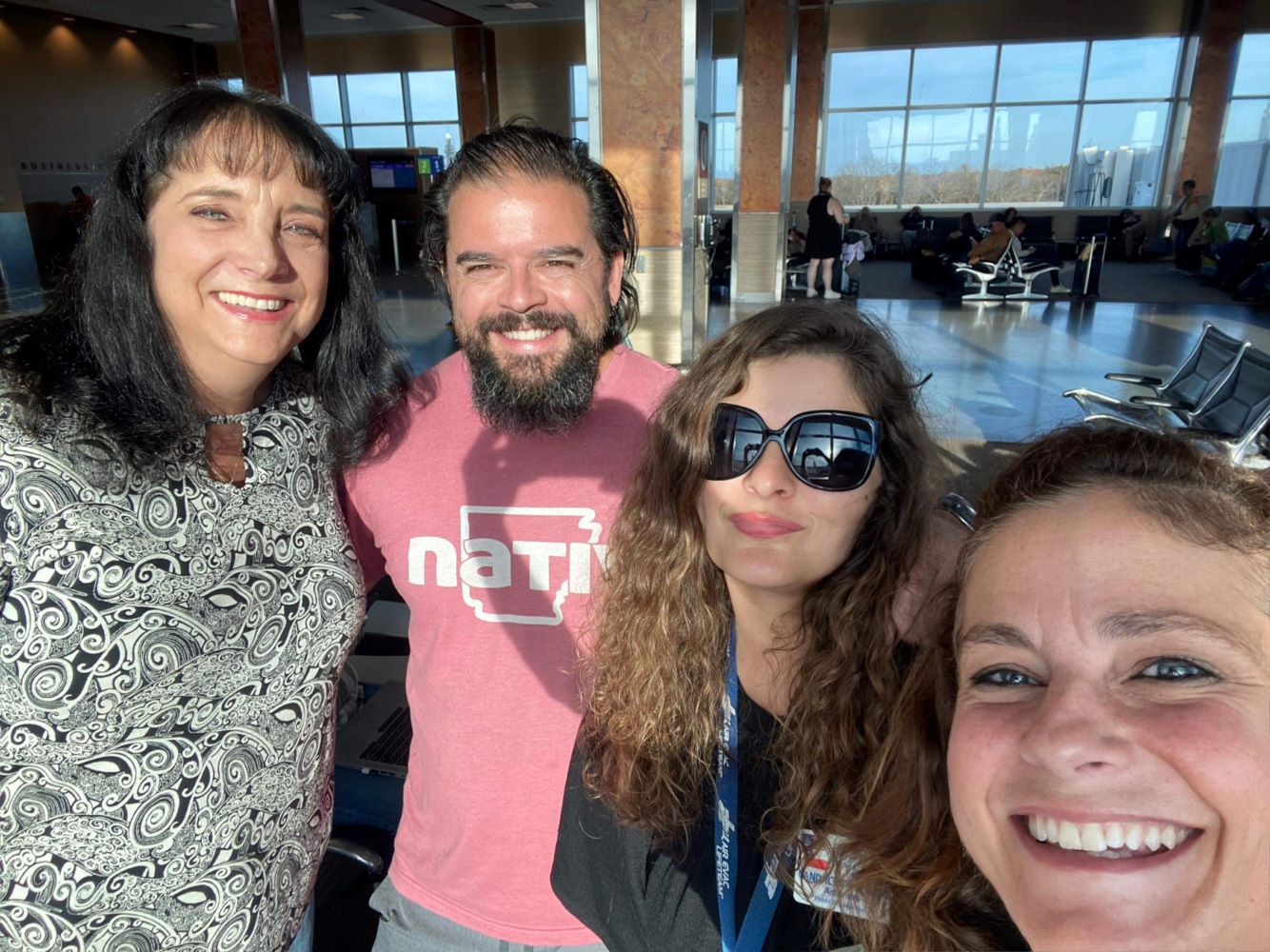 Celebrate Inaugural 
D2D!
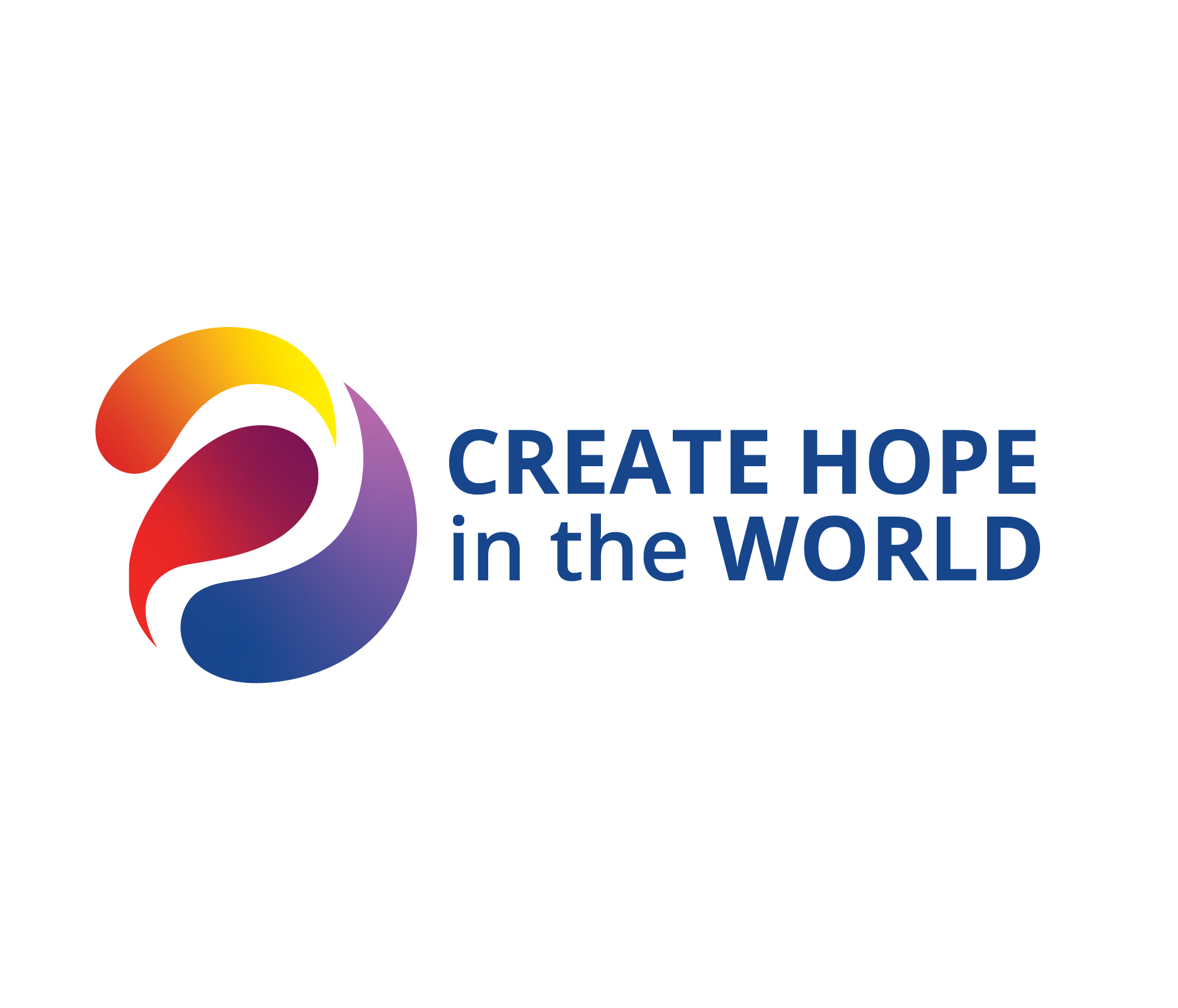 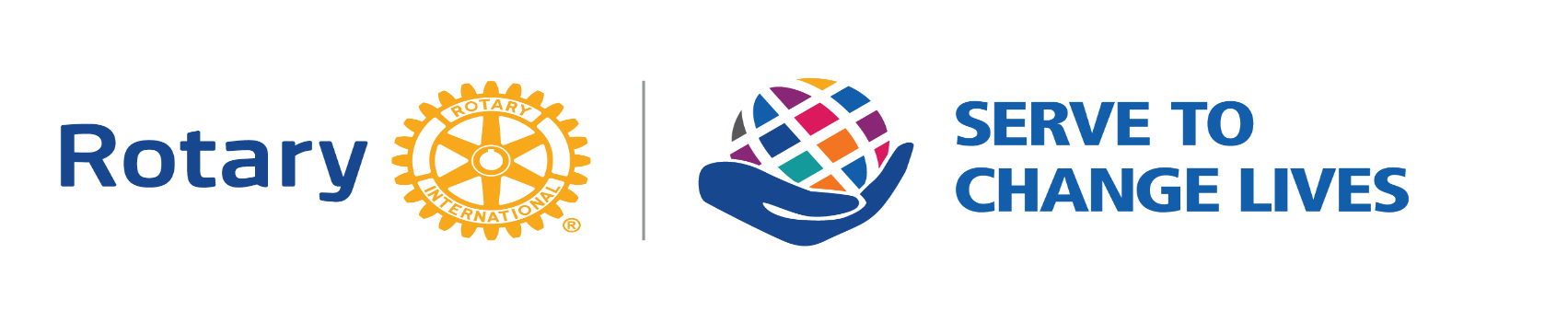 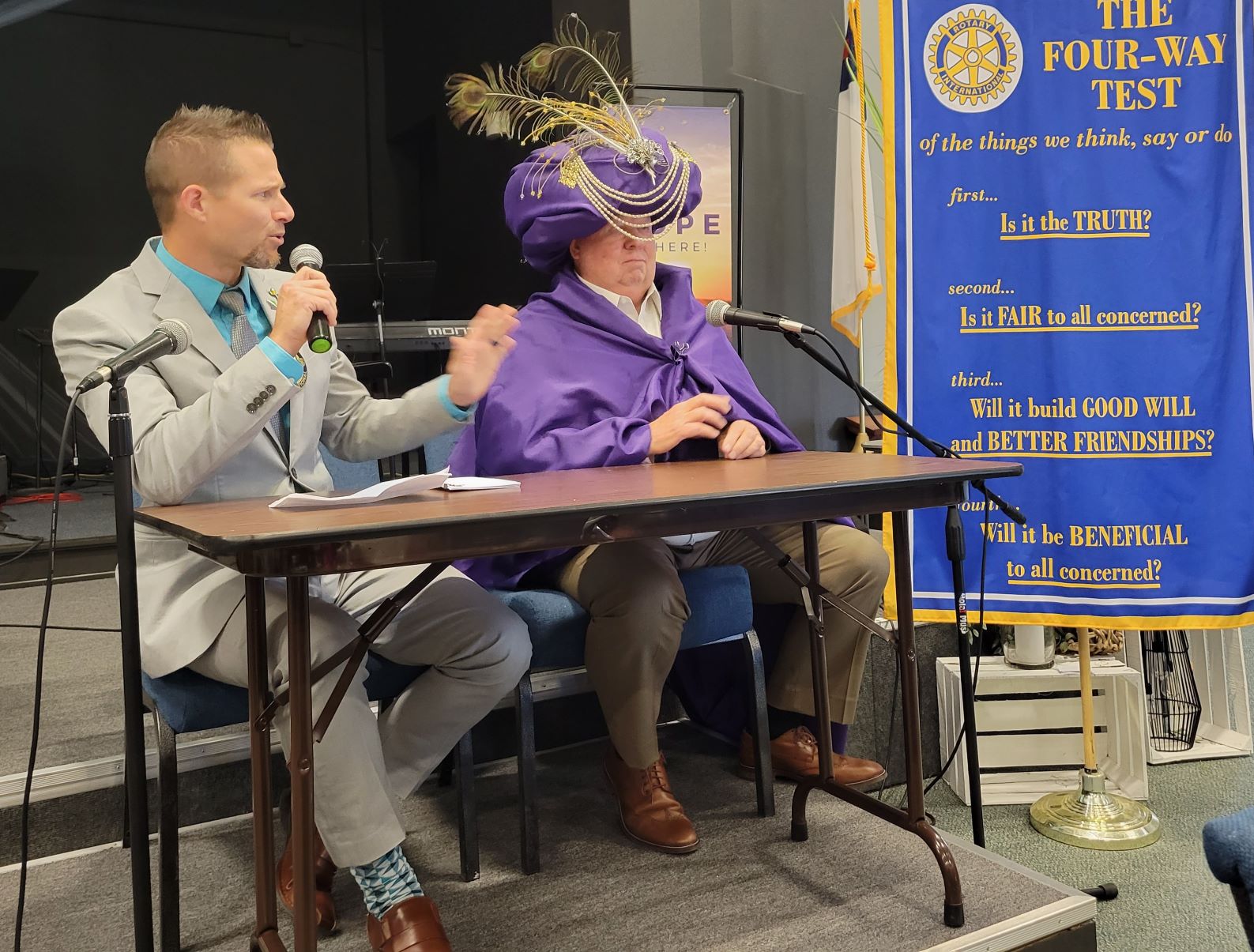 Celebrate Grove’s own Karnac
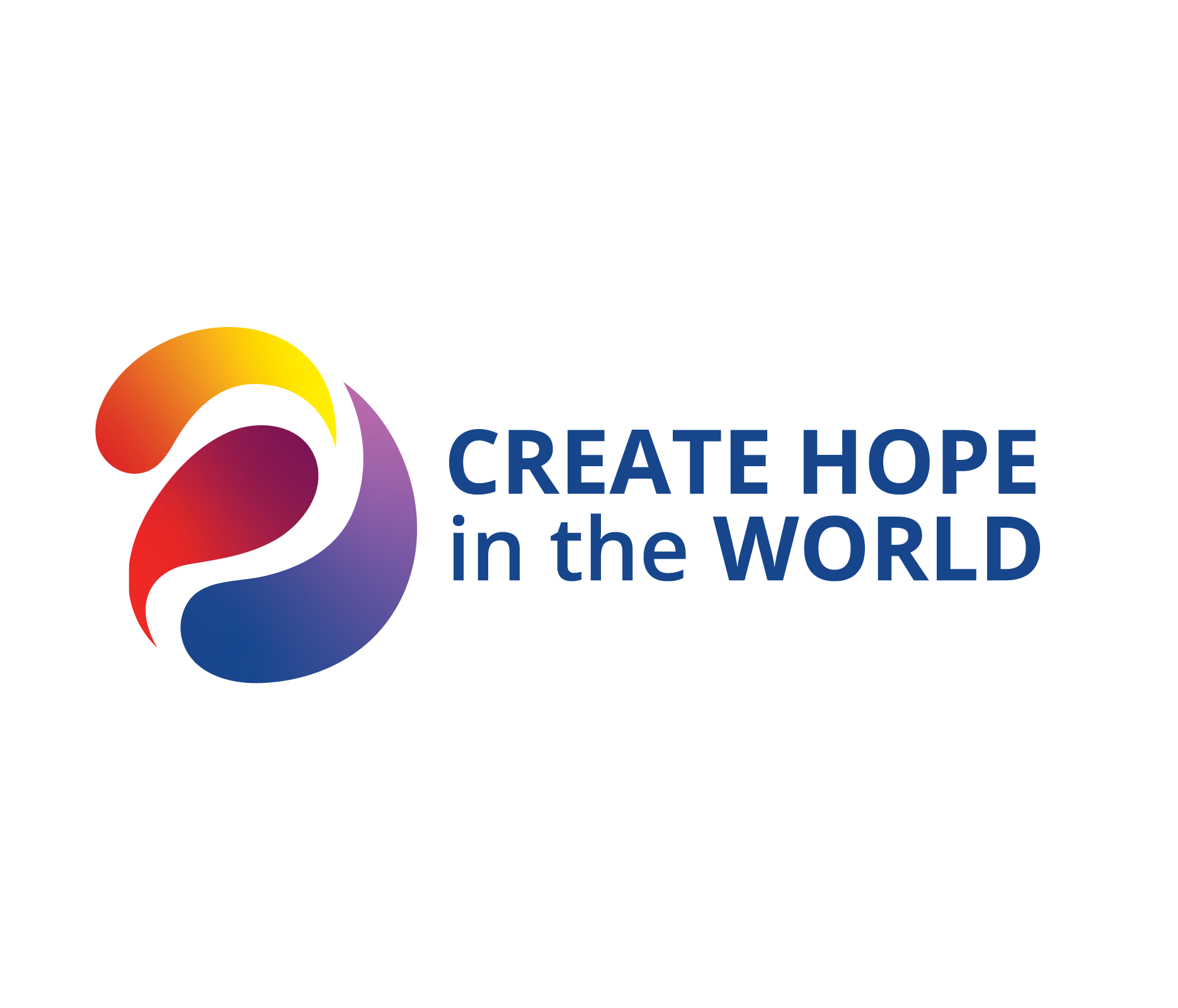 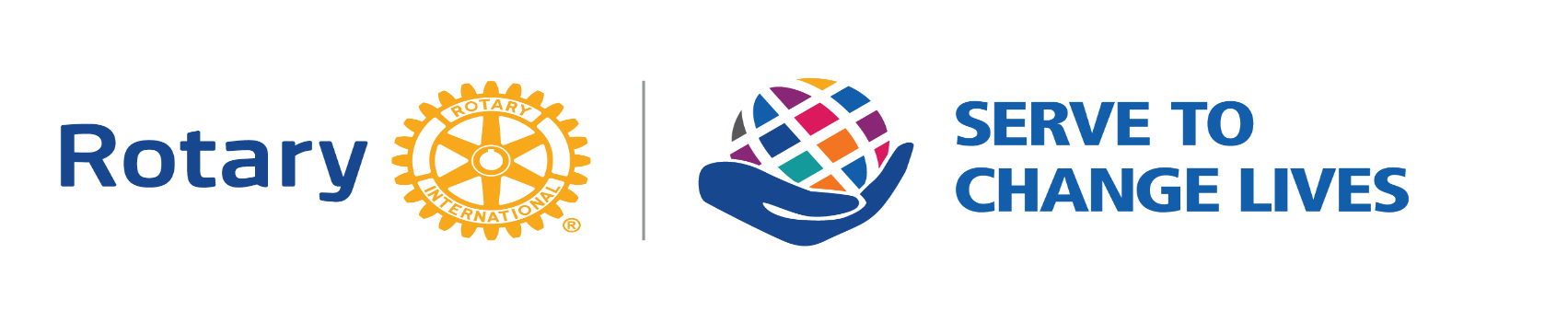 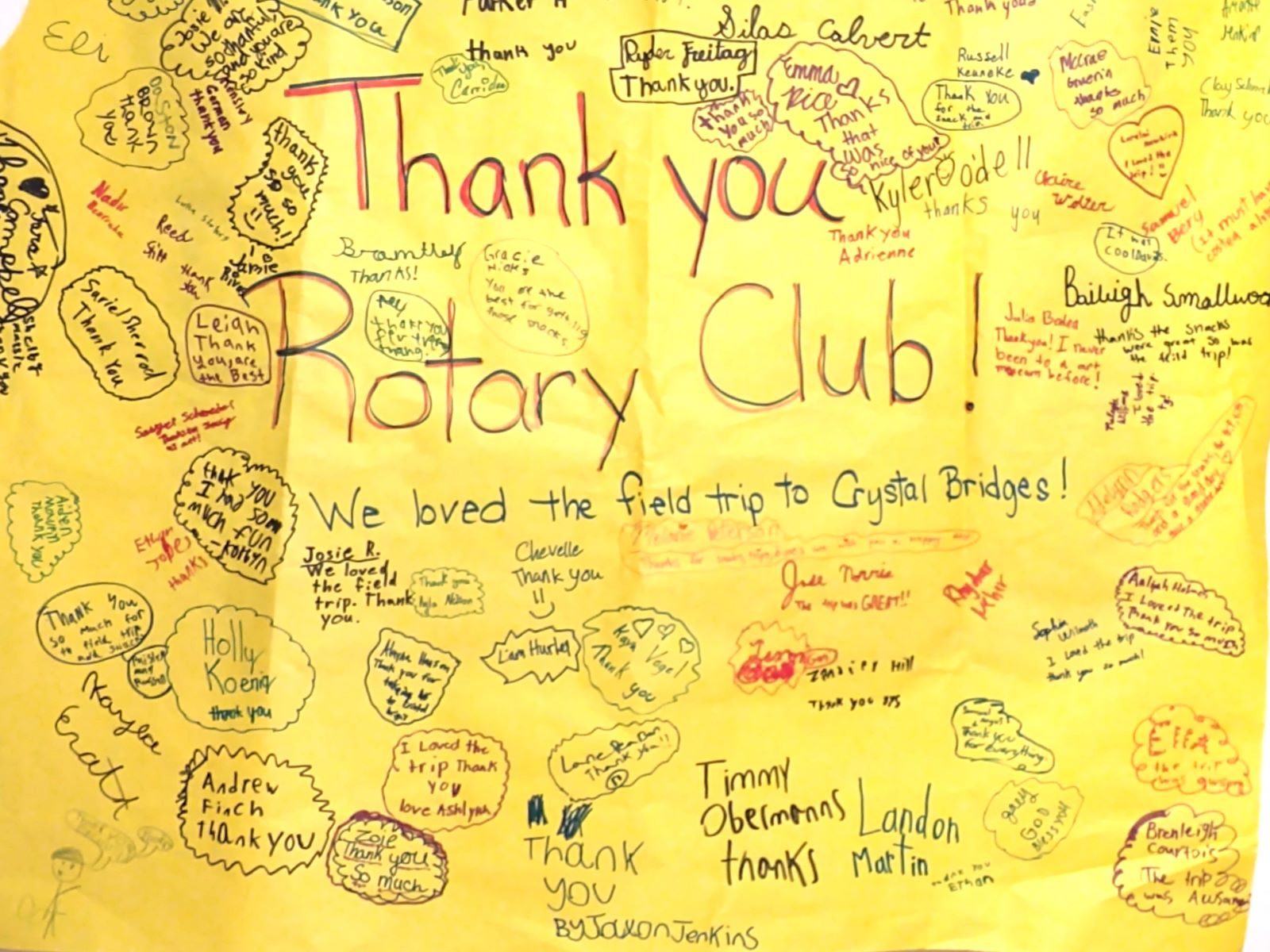 Celebrate 
Mt Vernon Service!
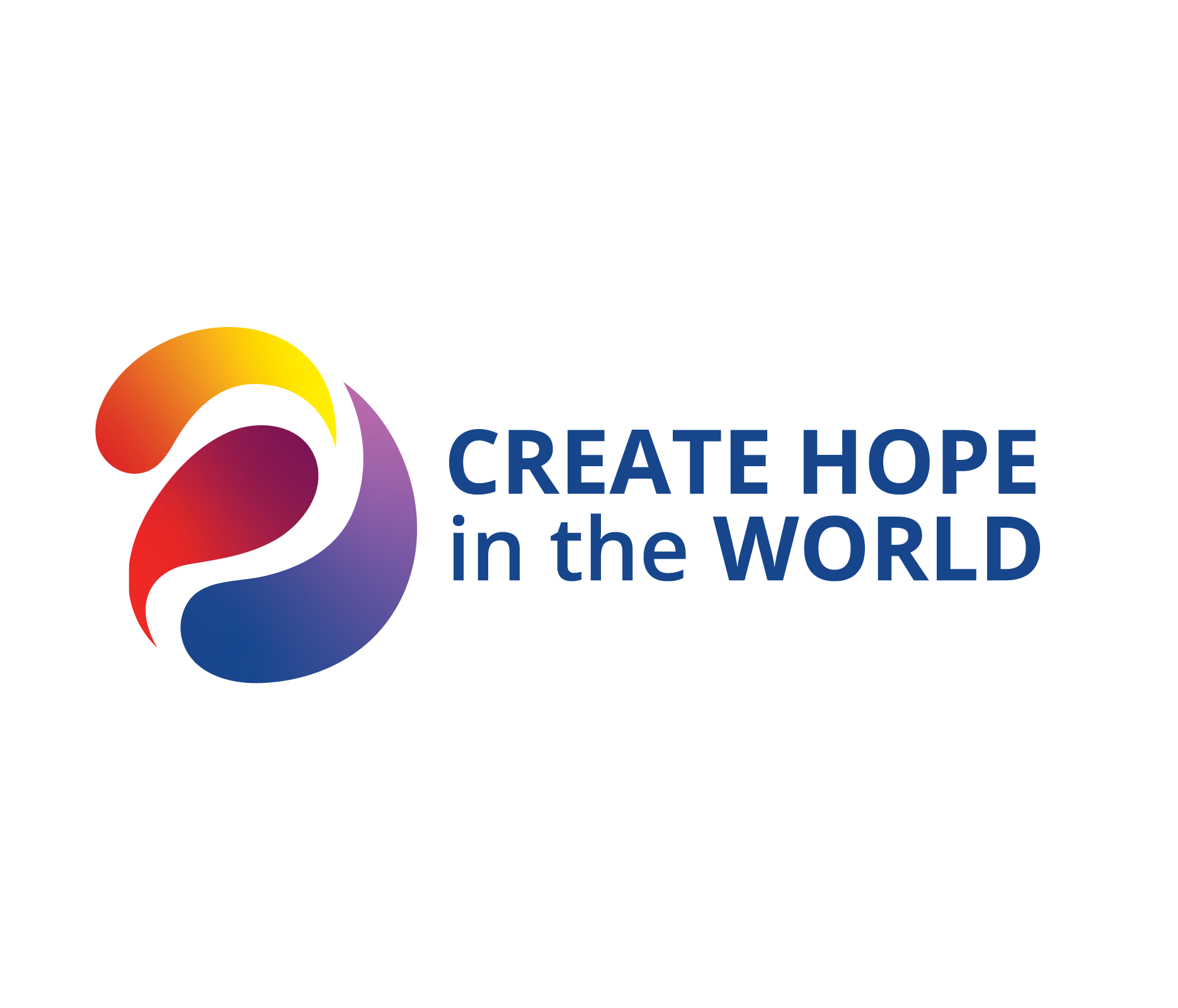 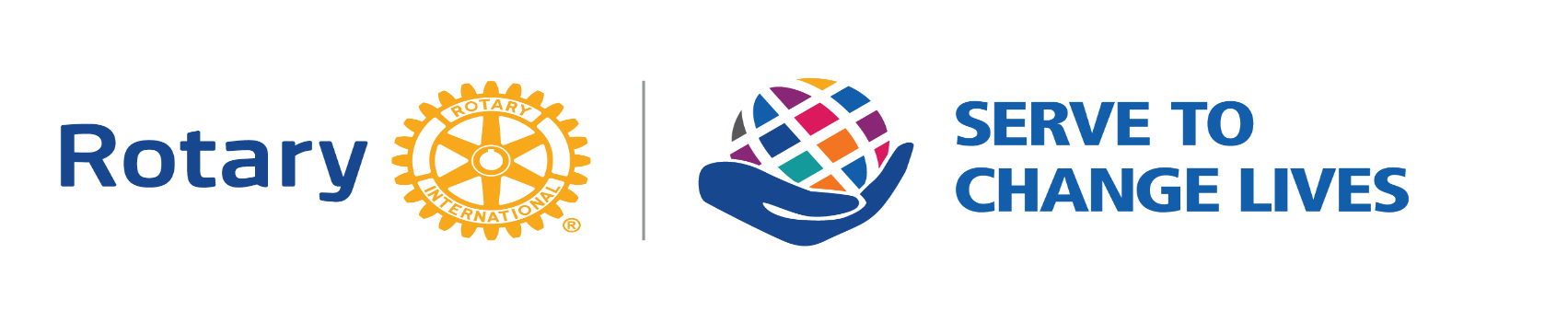 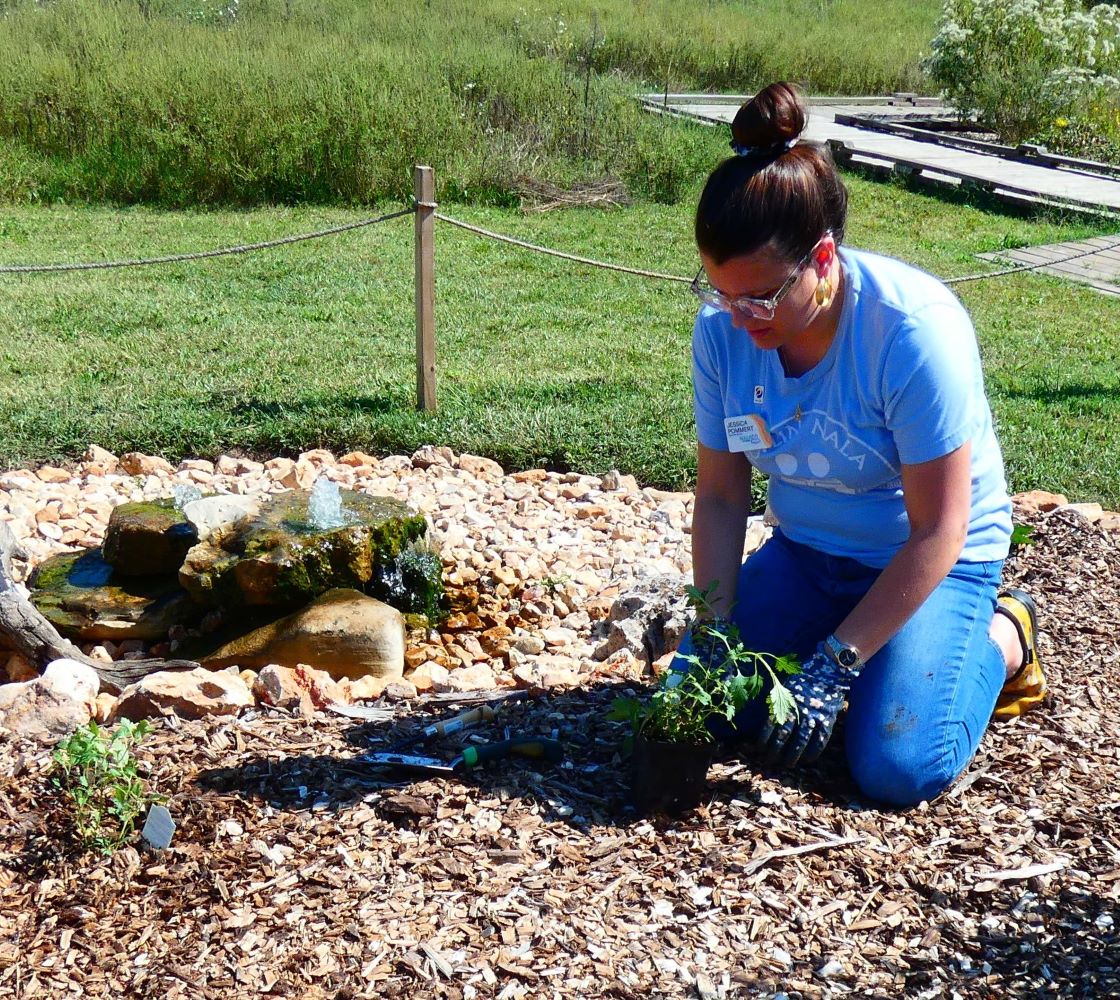 Celebrate
Joplin 
Service!
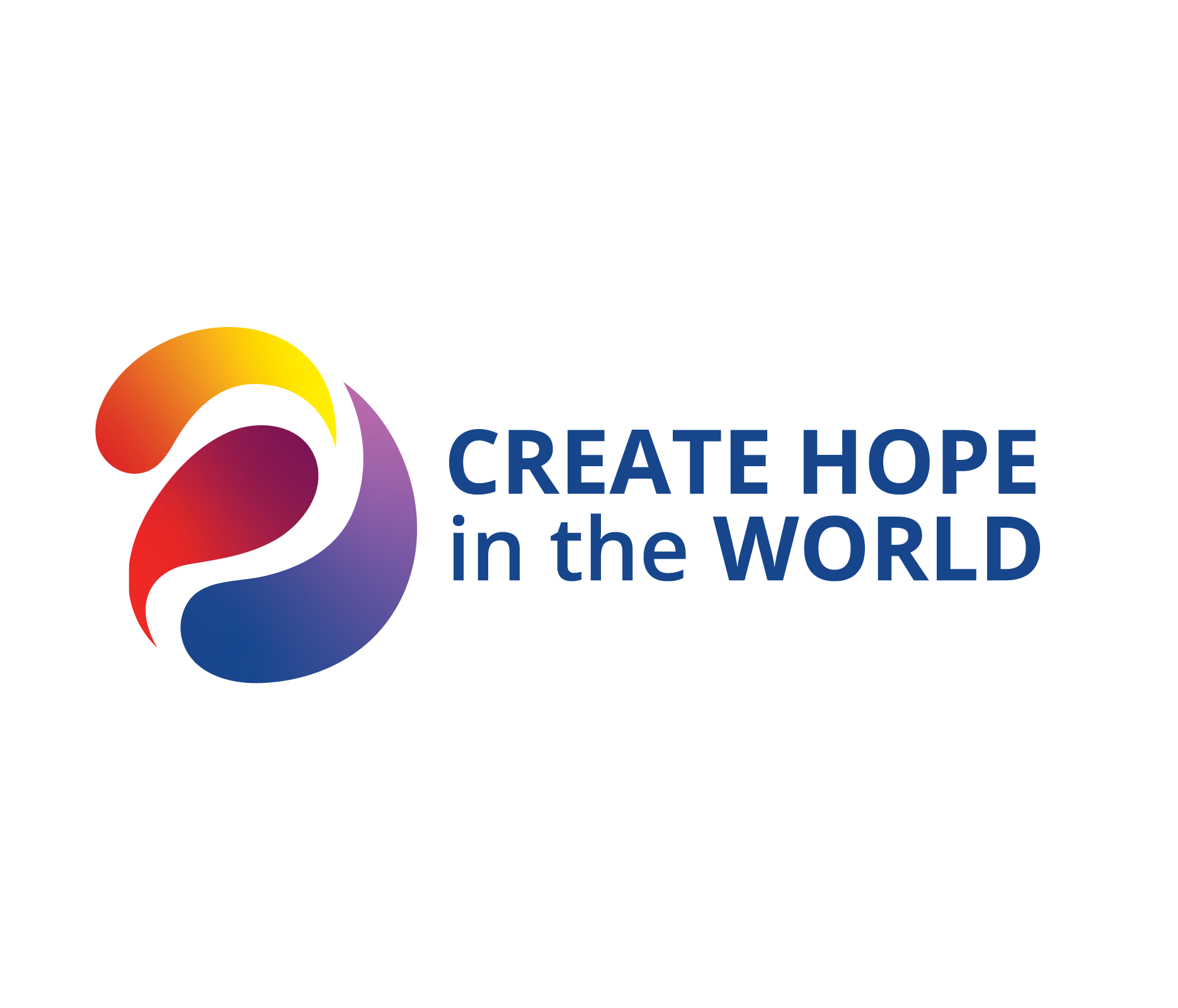 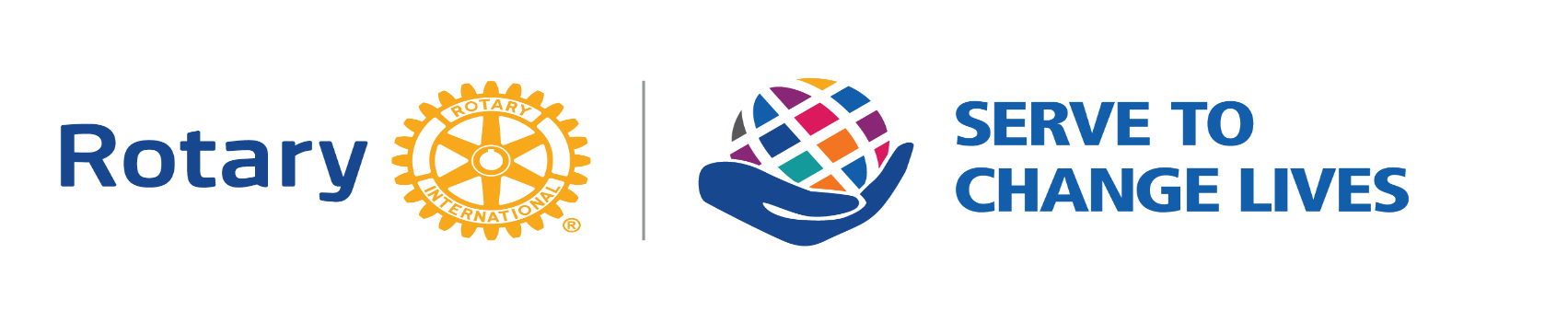 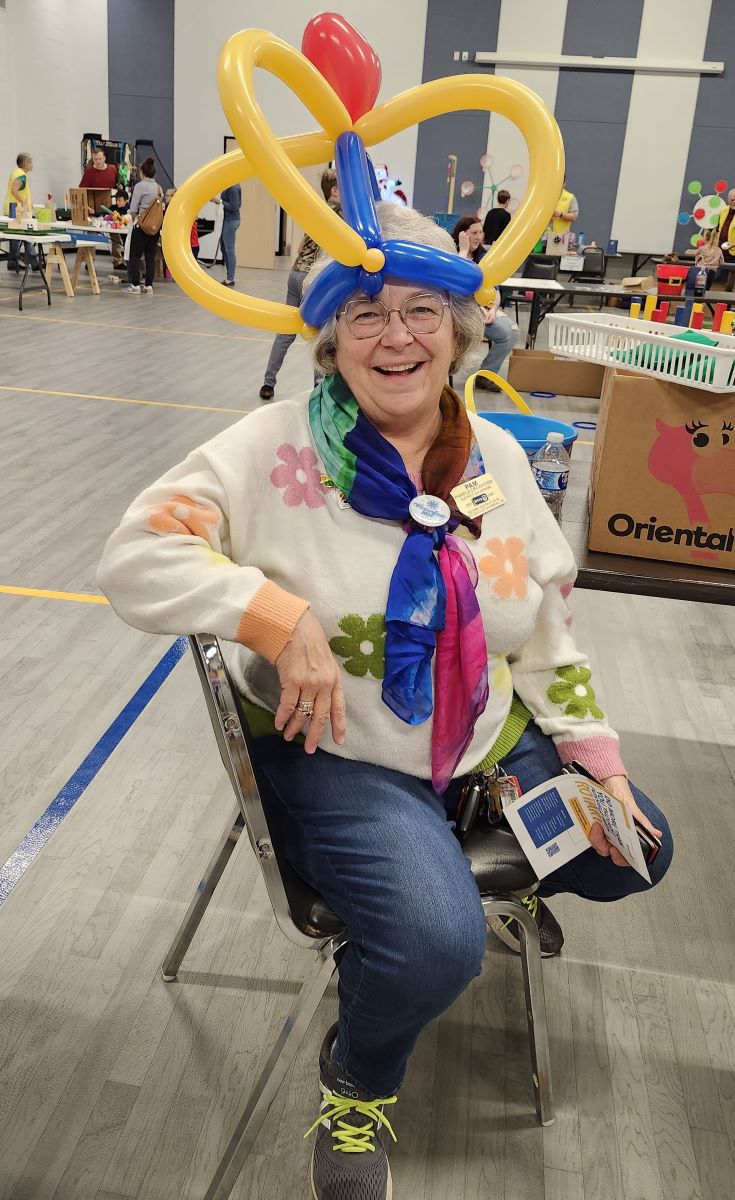 Celebrate District Governor Pam!
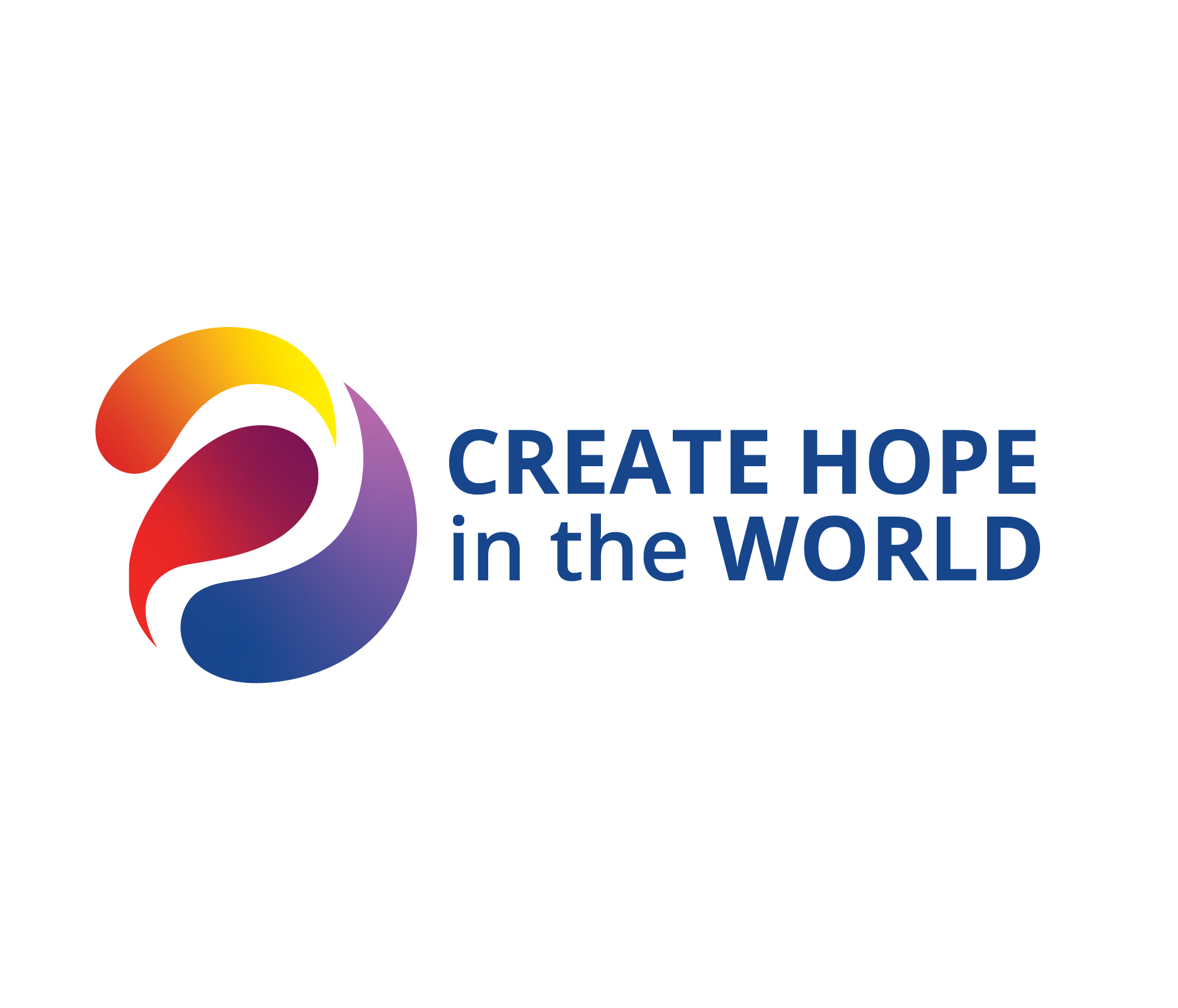 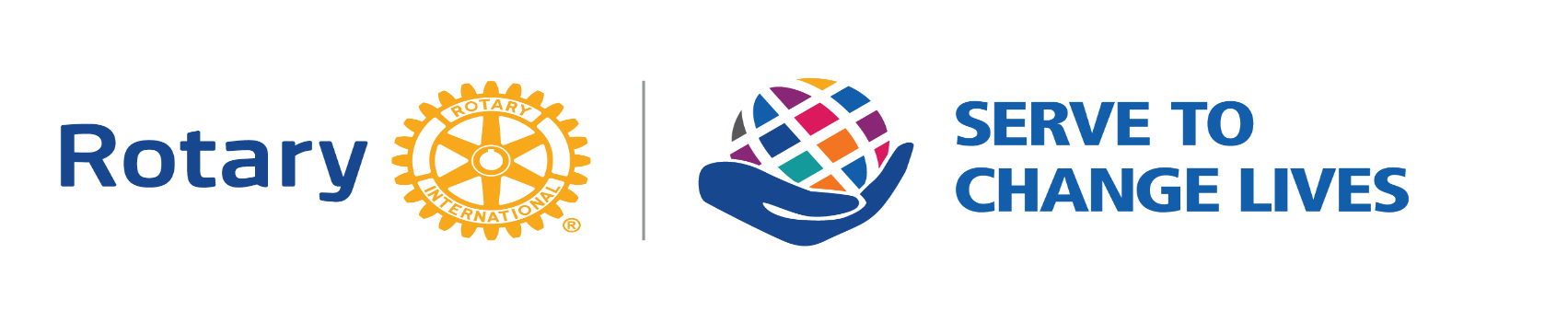 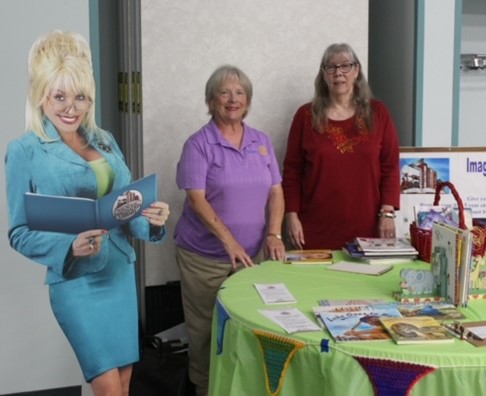 Celebrate Literacy!
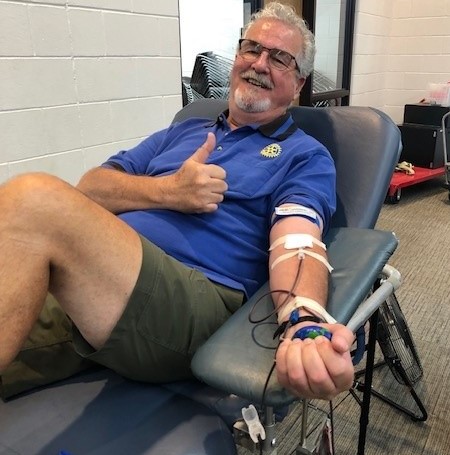 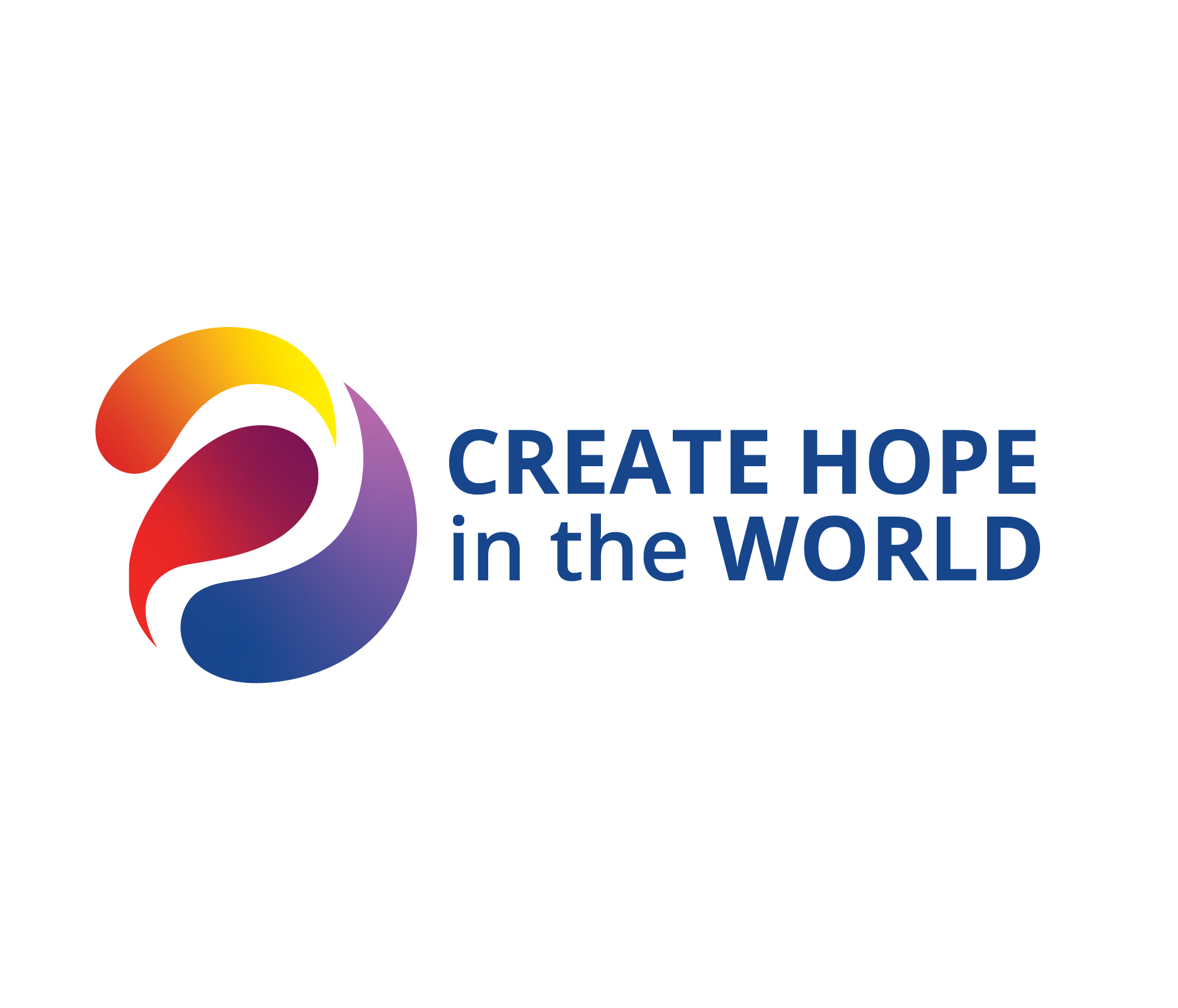 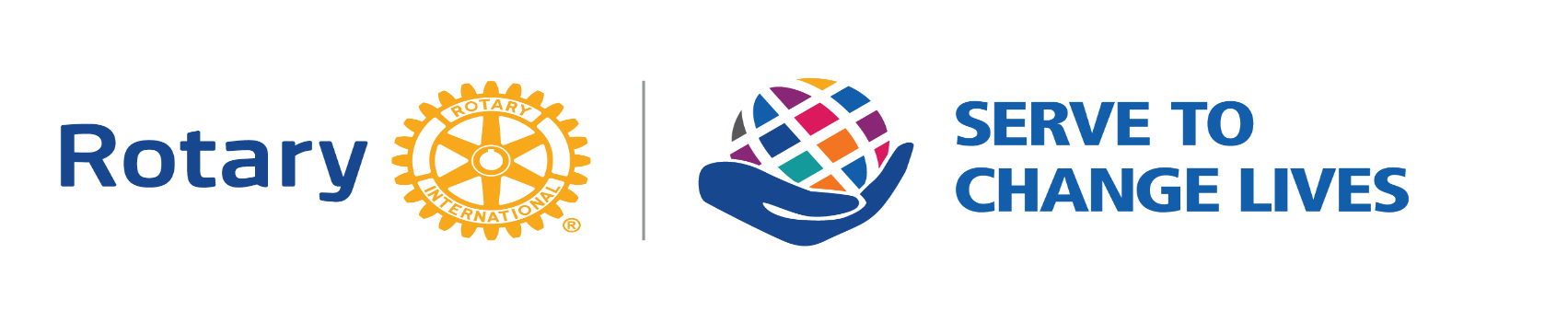 Celebrate Muskogee 
Blood Drive!
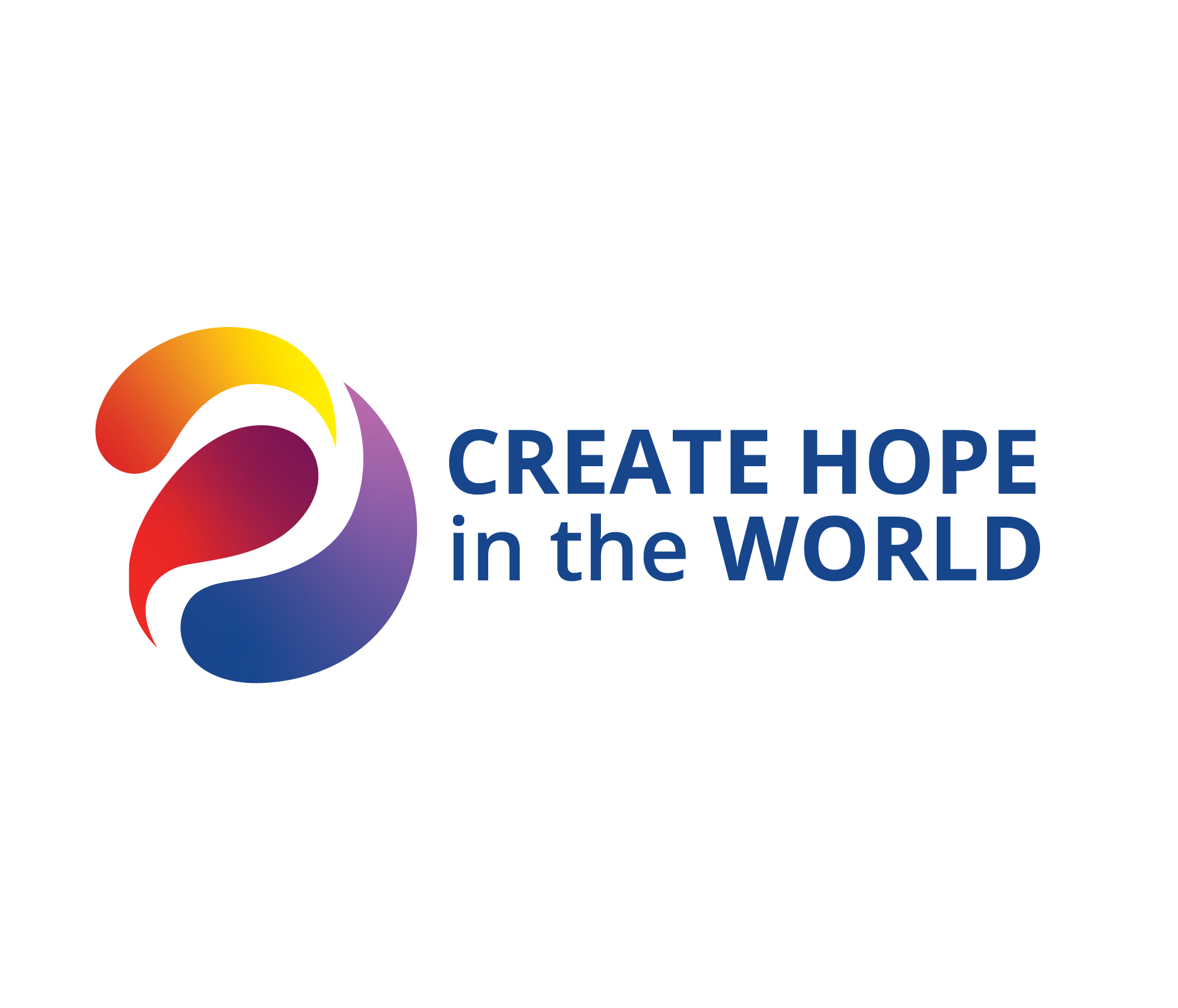 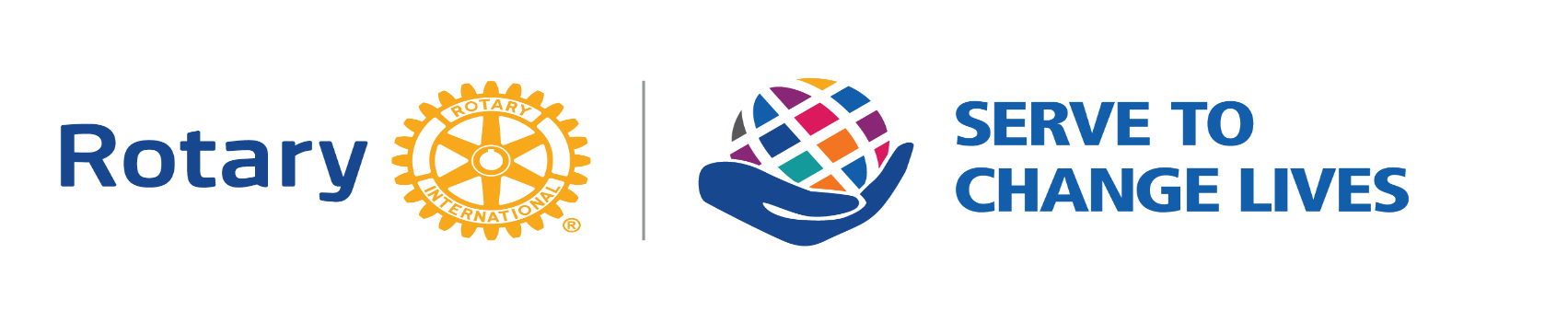 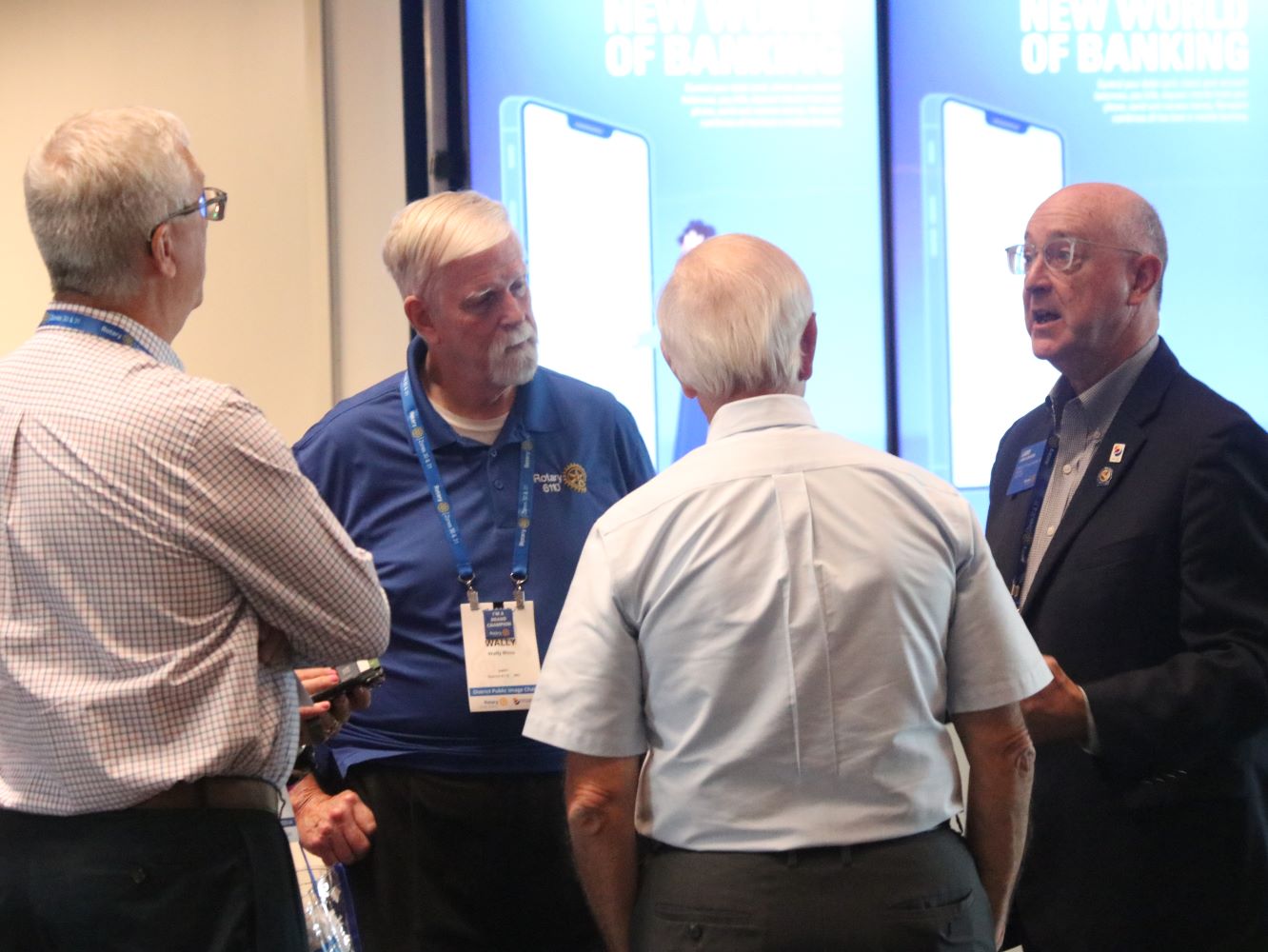 Celebrate 
Plans 
Afoot!
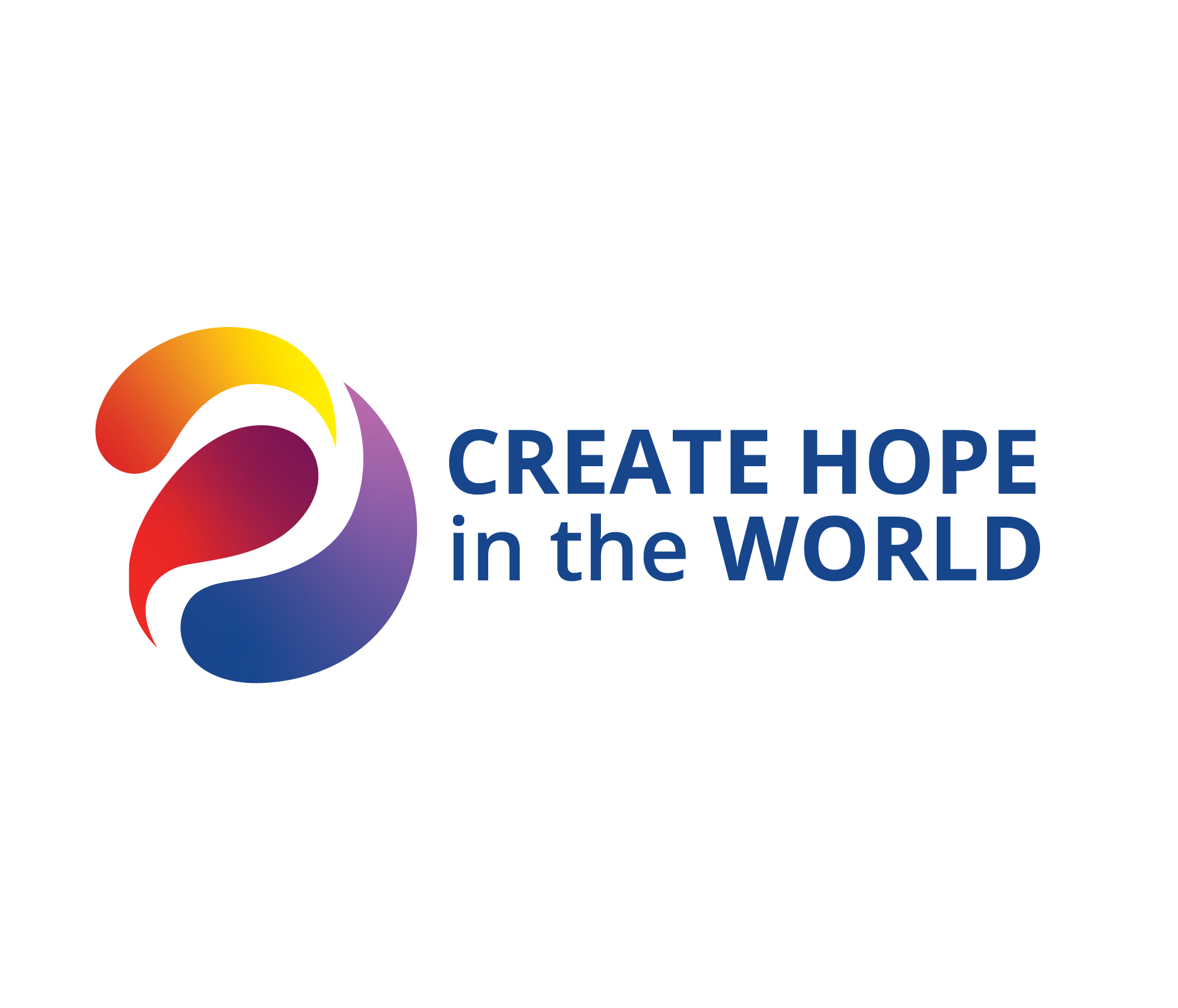 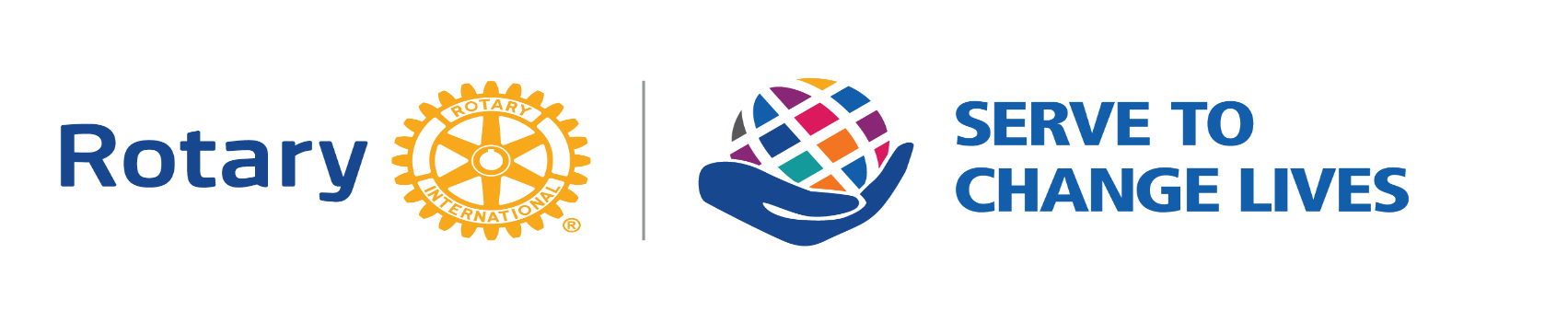 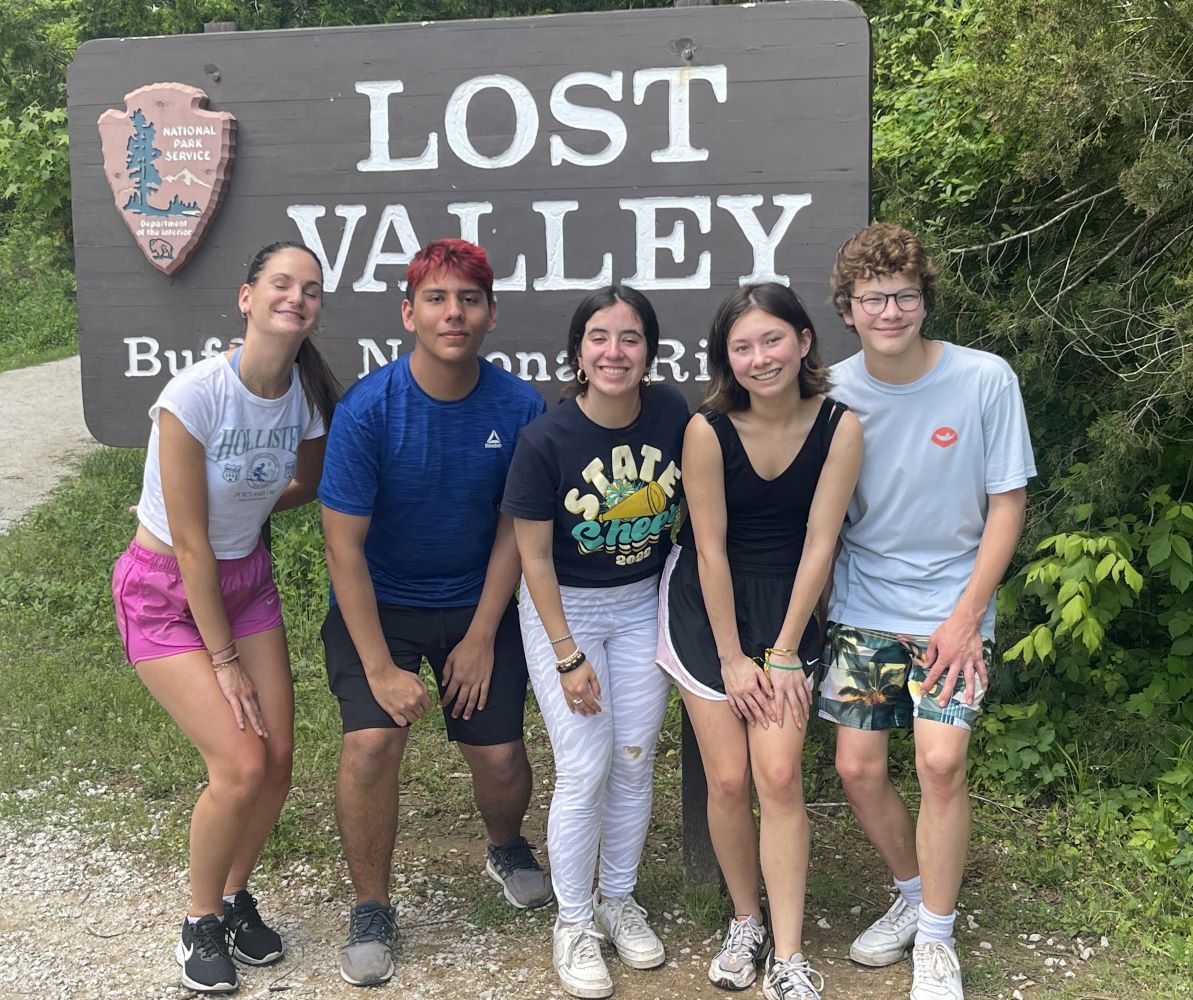 Celebrate 
Youth
Exchange!
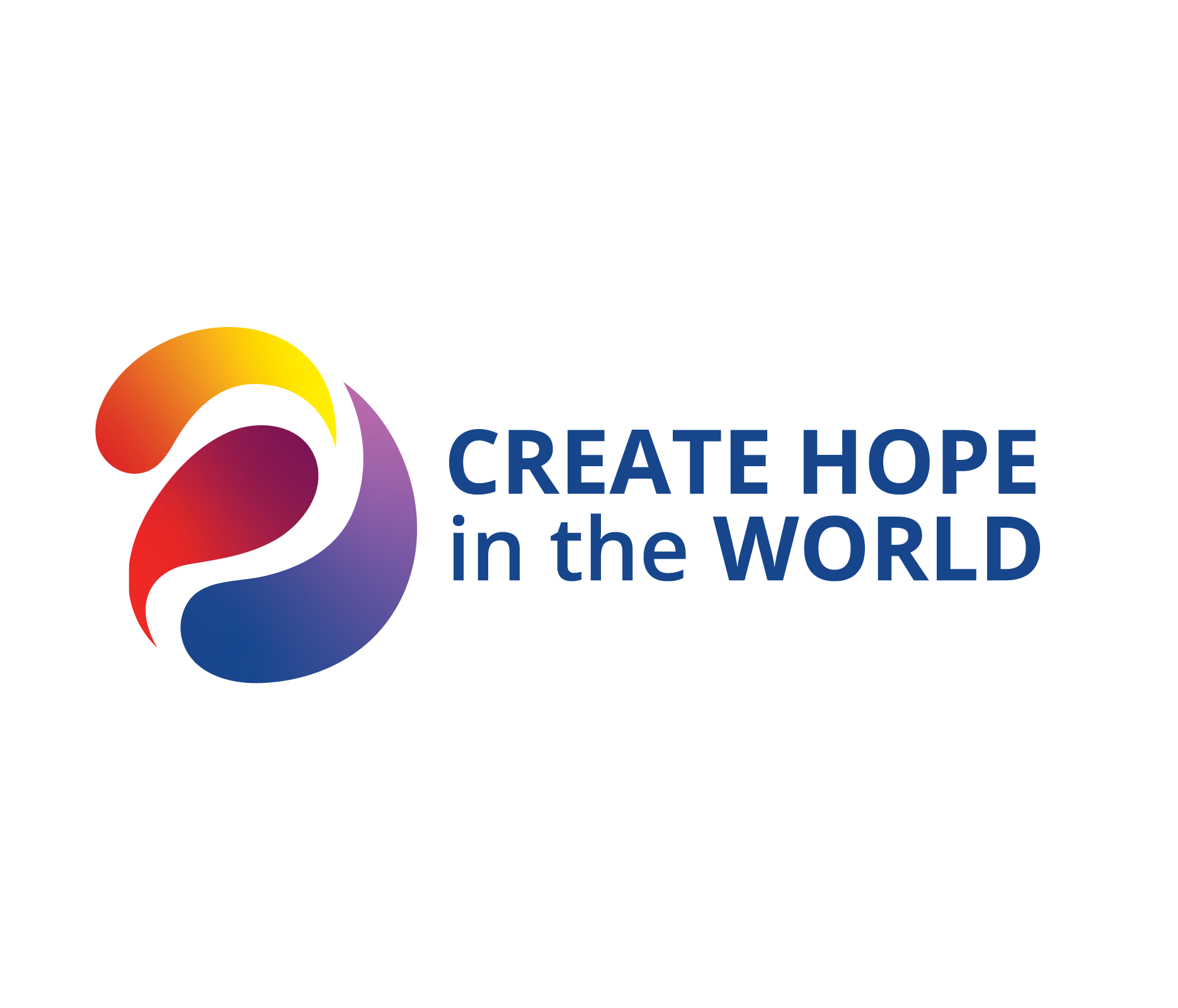 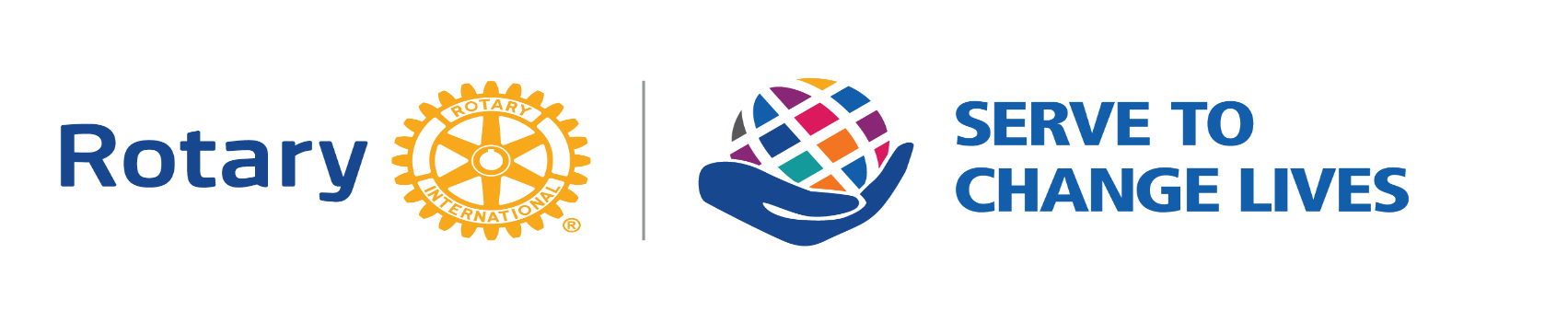 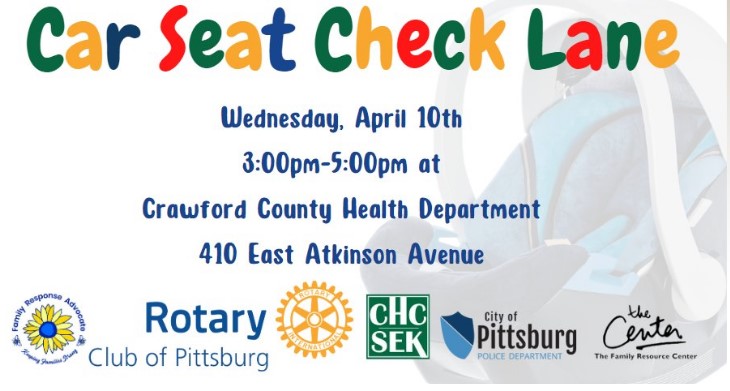 Celebrate 
Car Seat Checks in Pittsburg!
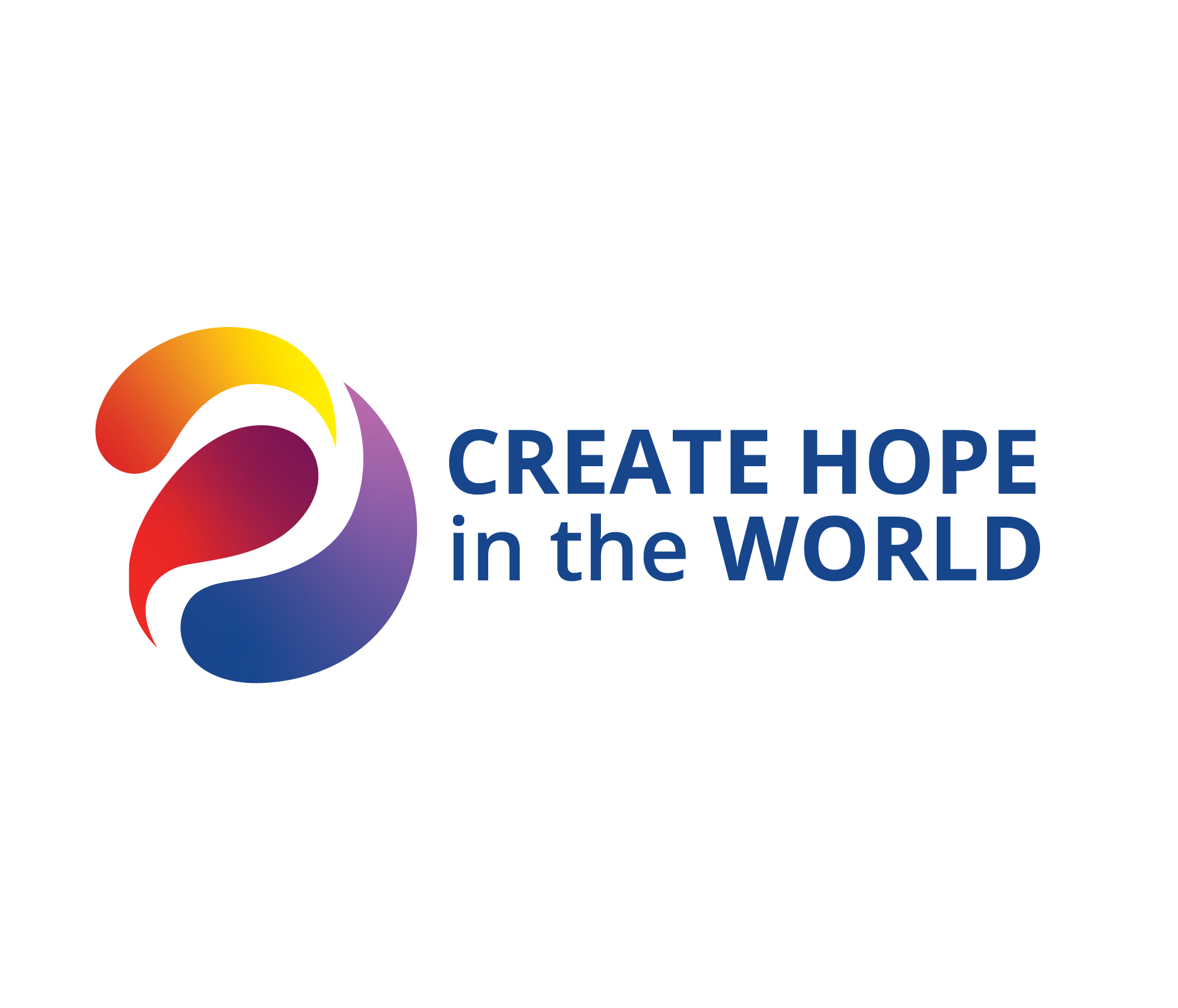 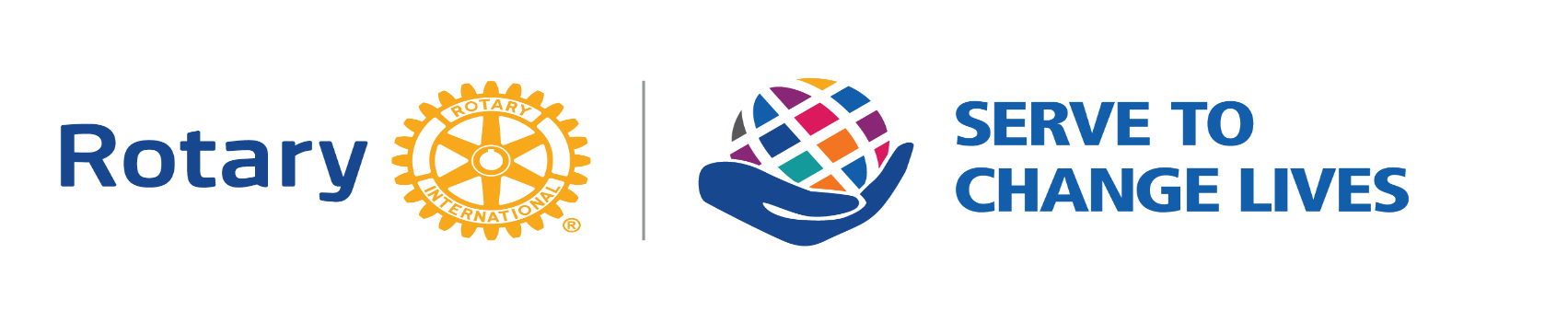 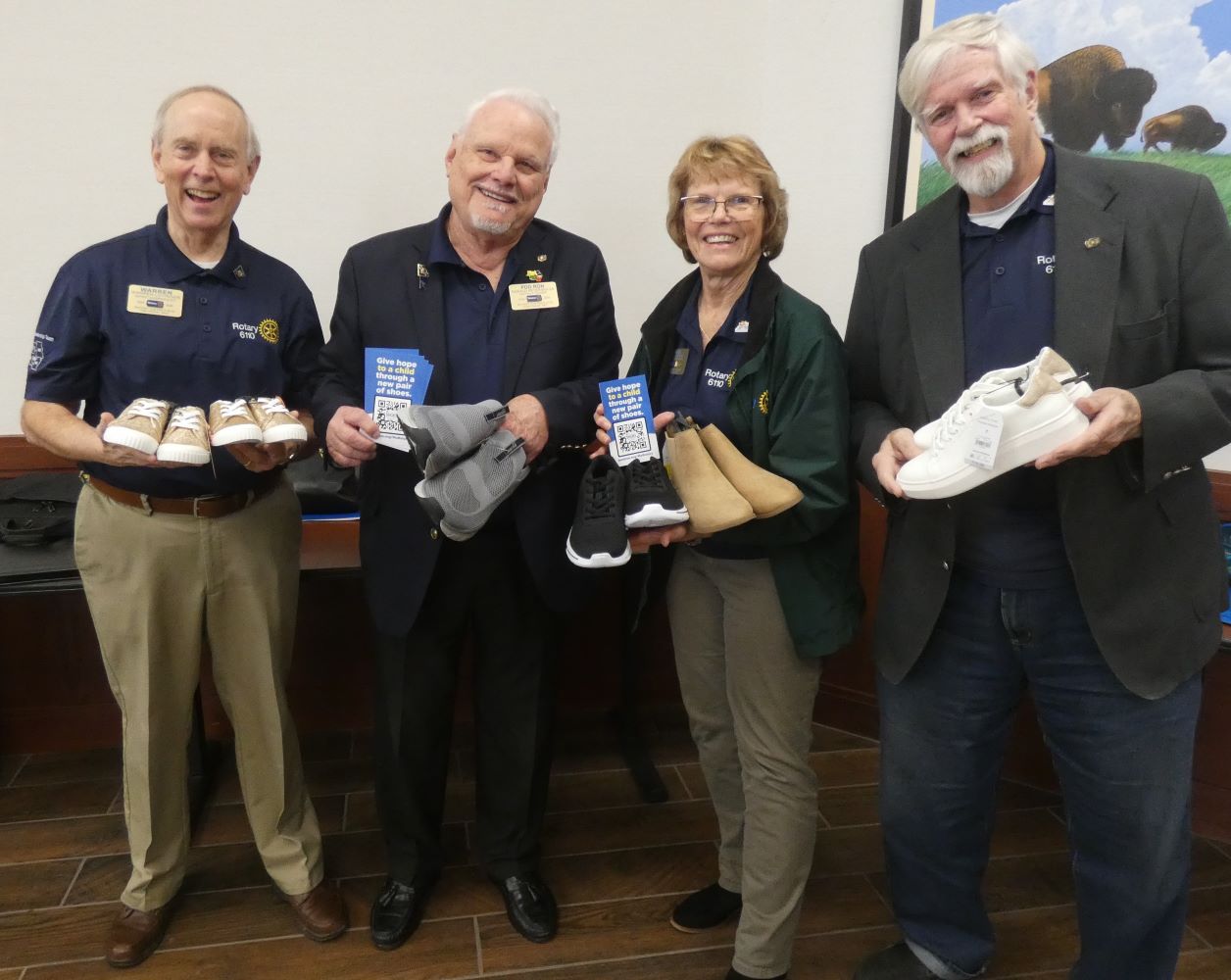 Celebrate 
Shoe 
Project!
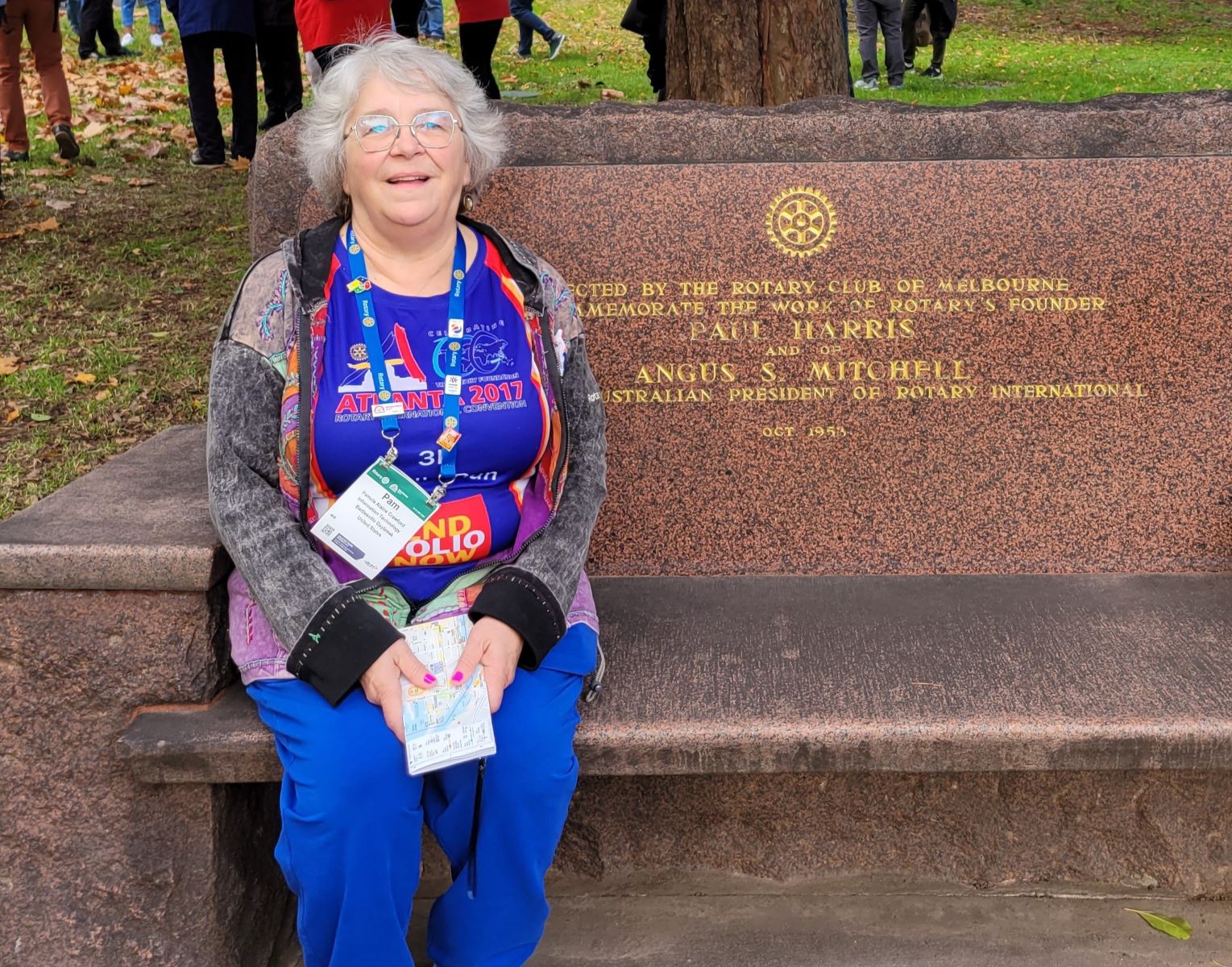 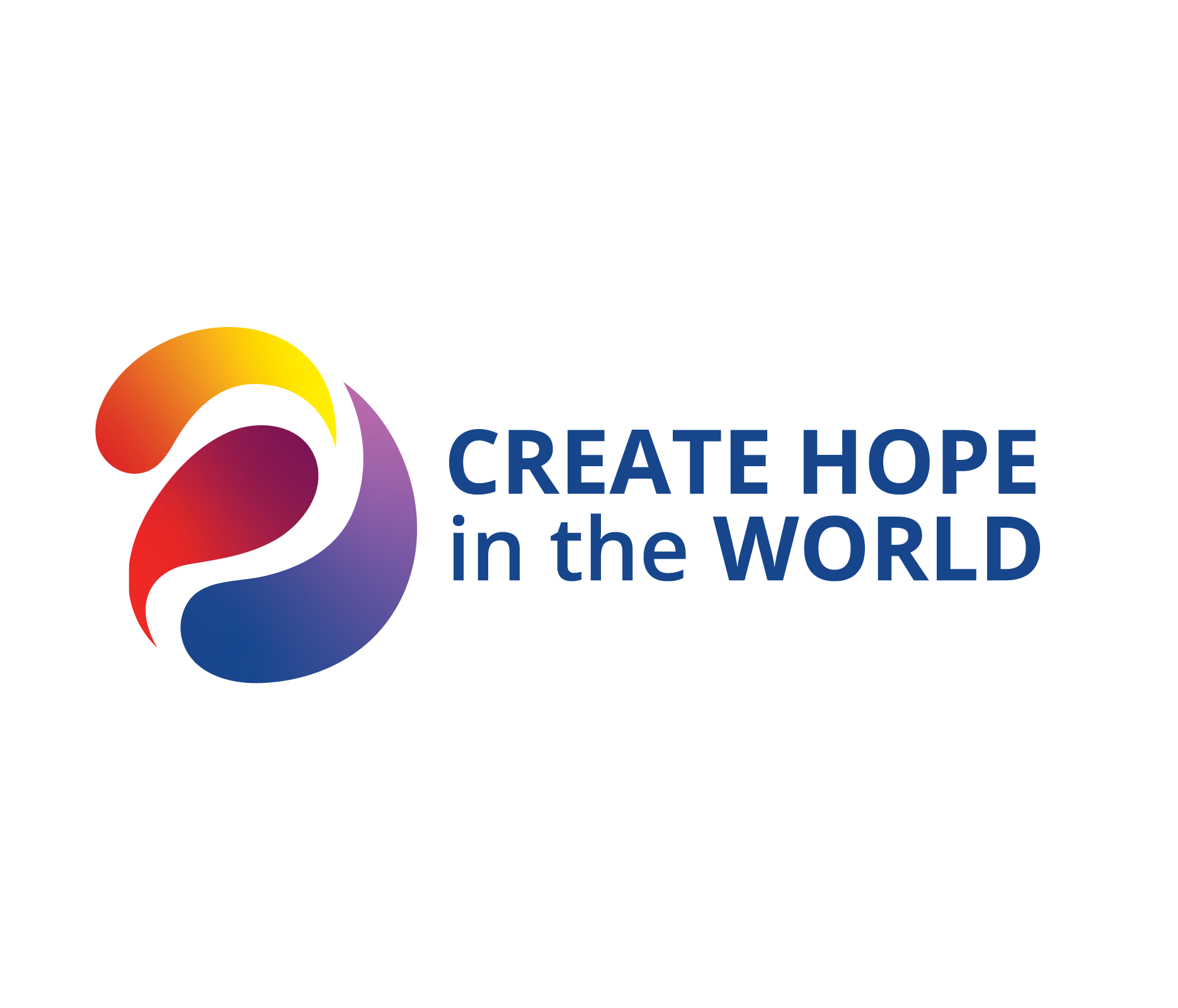 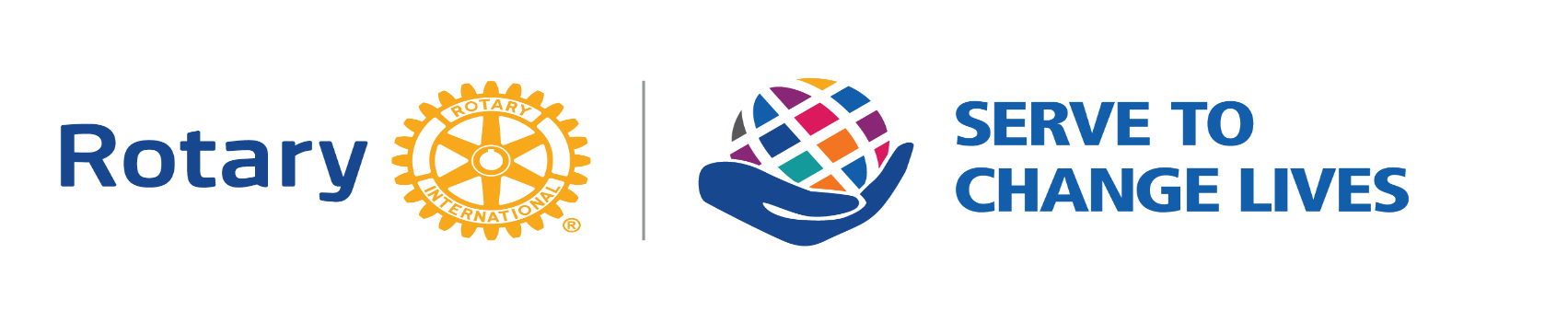 Celebrate 
End of
Polio 
Walk!
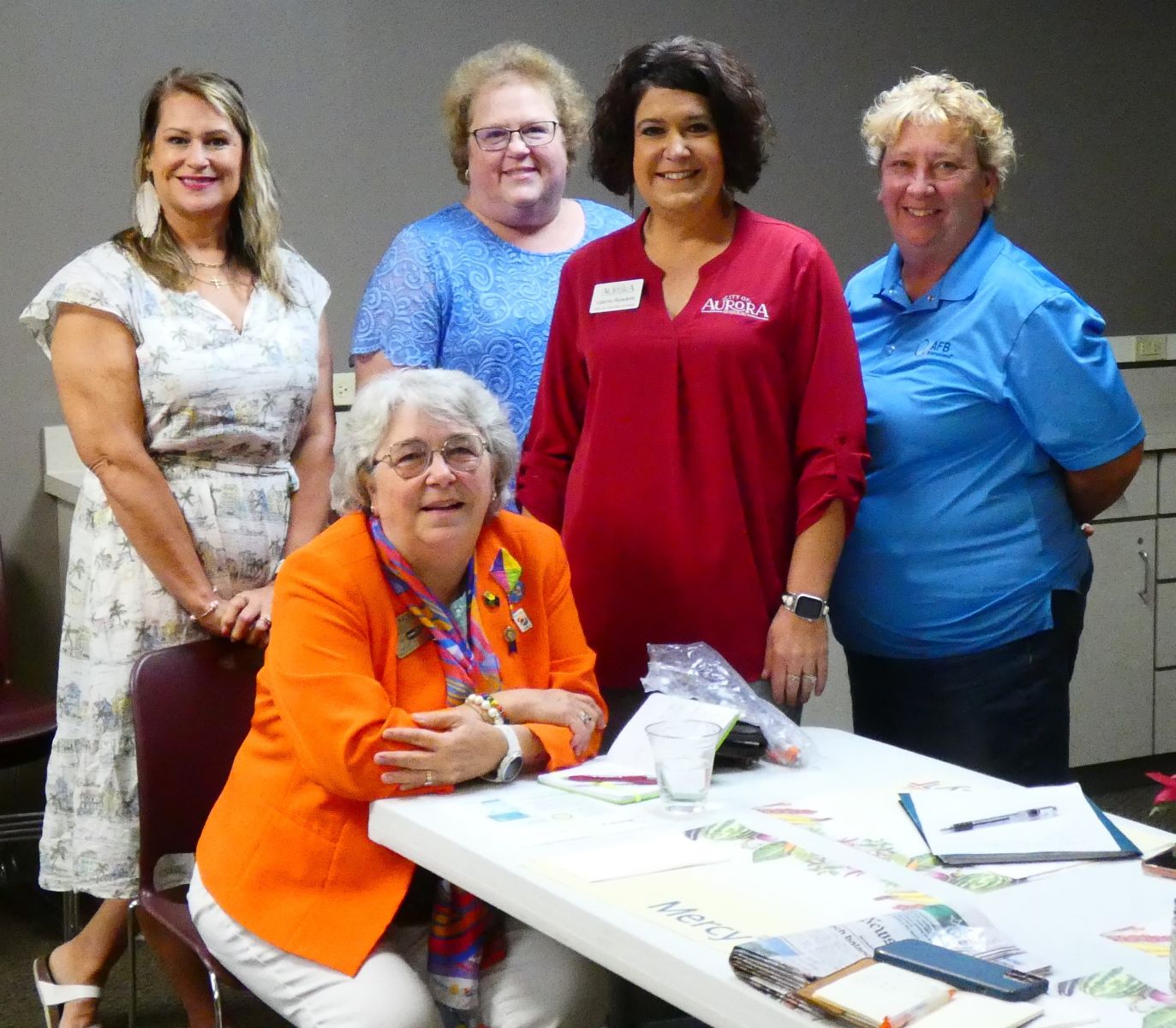 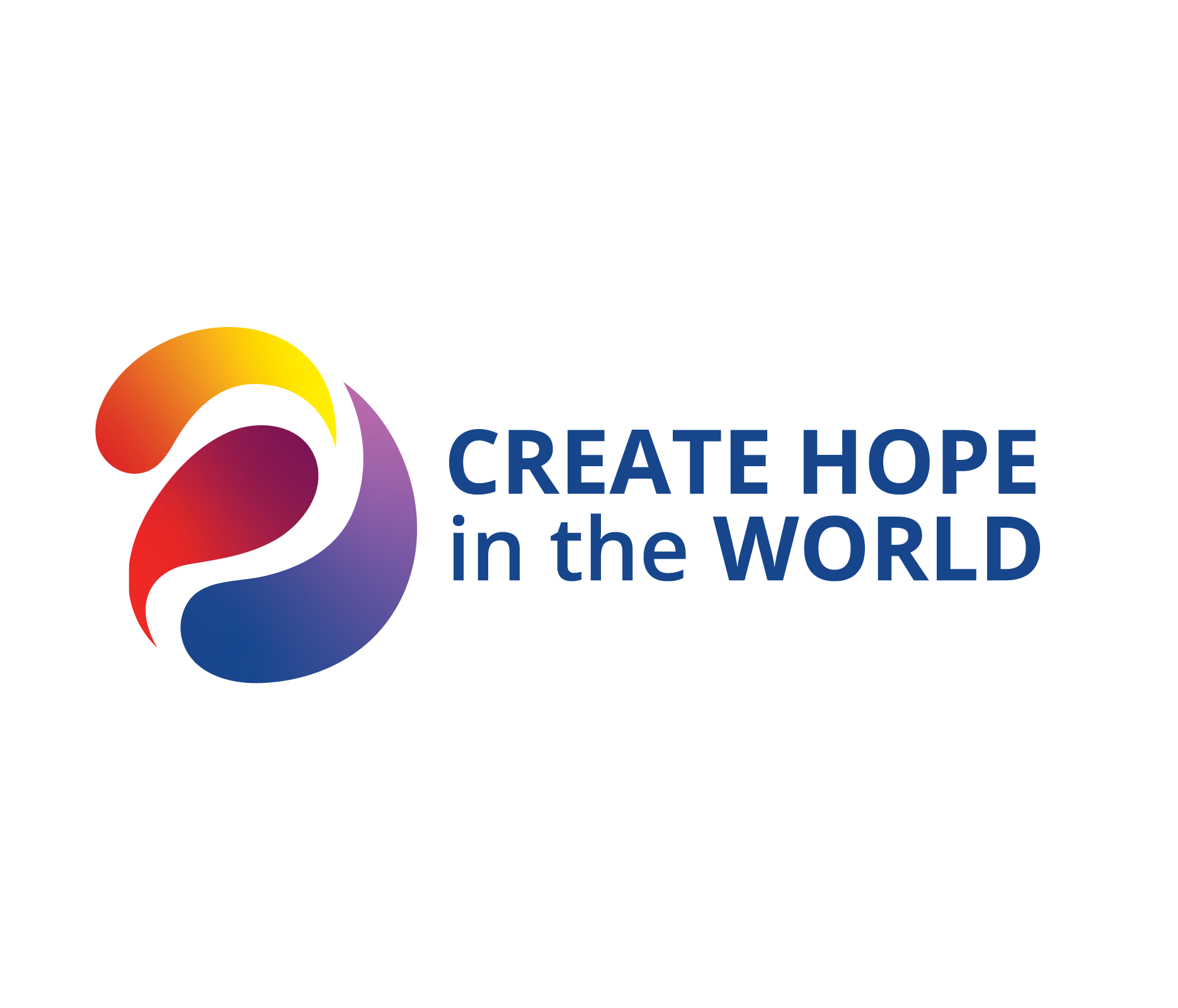 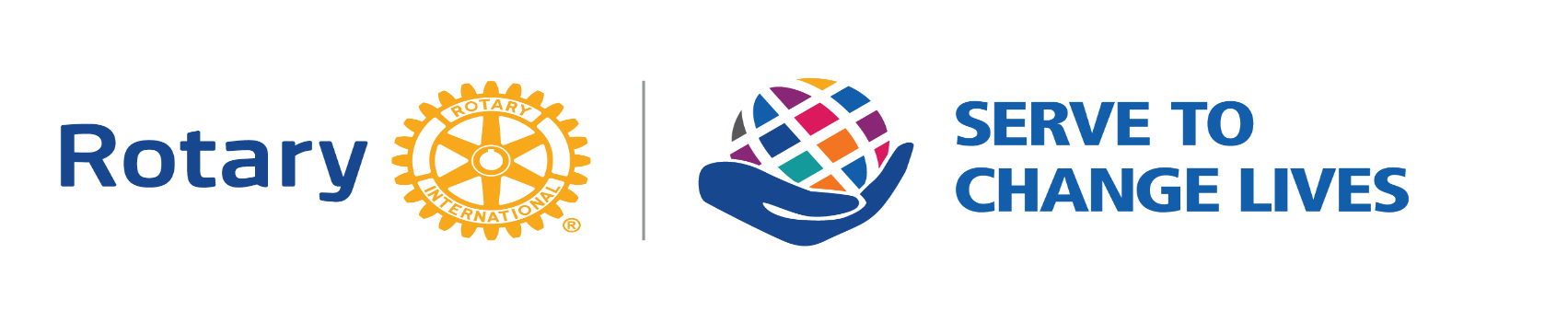 Celebrate
Aurora
Women
Leaders!
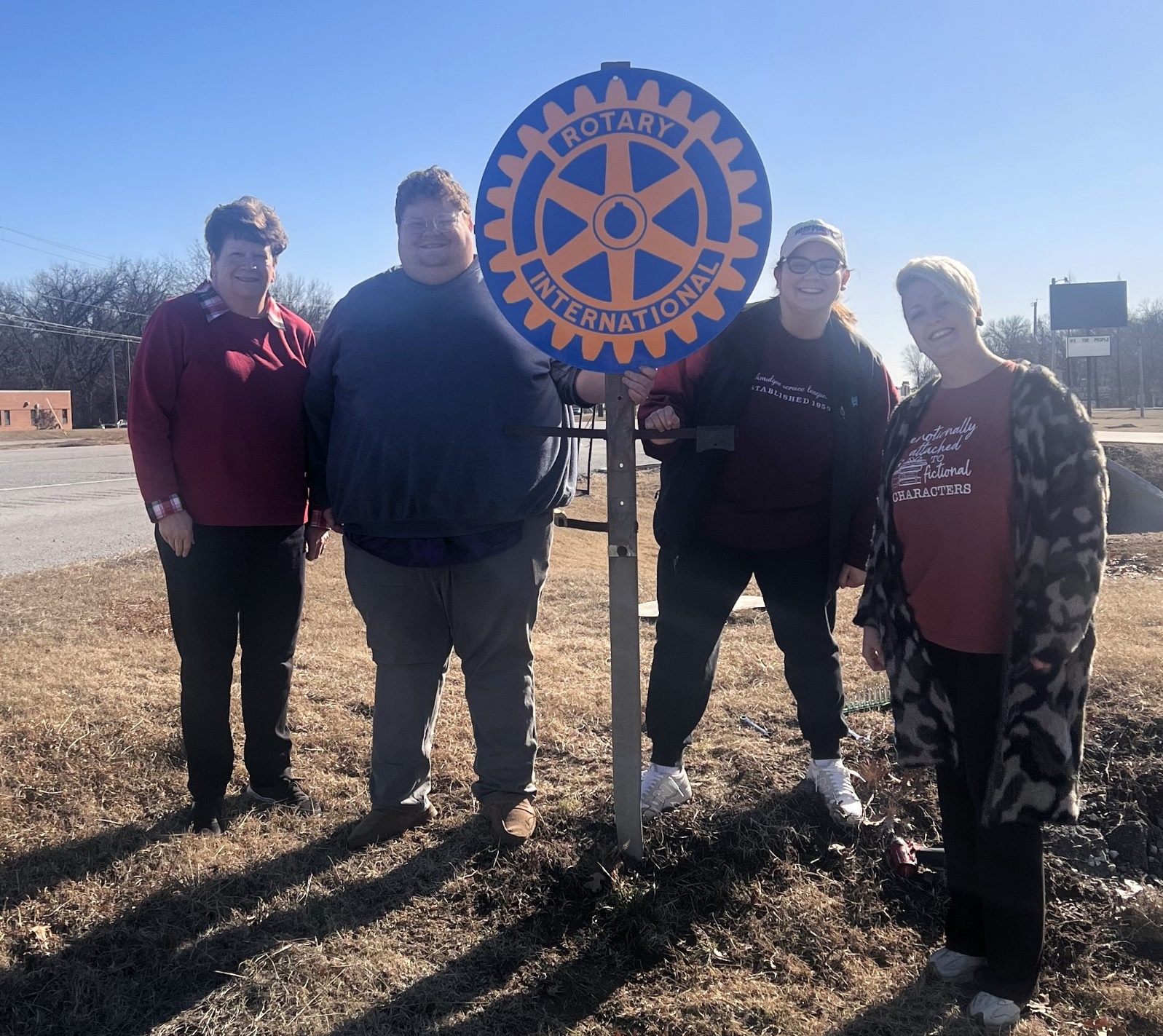 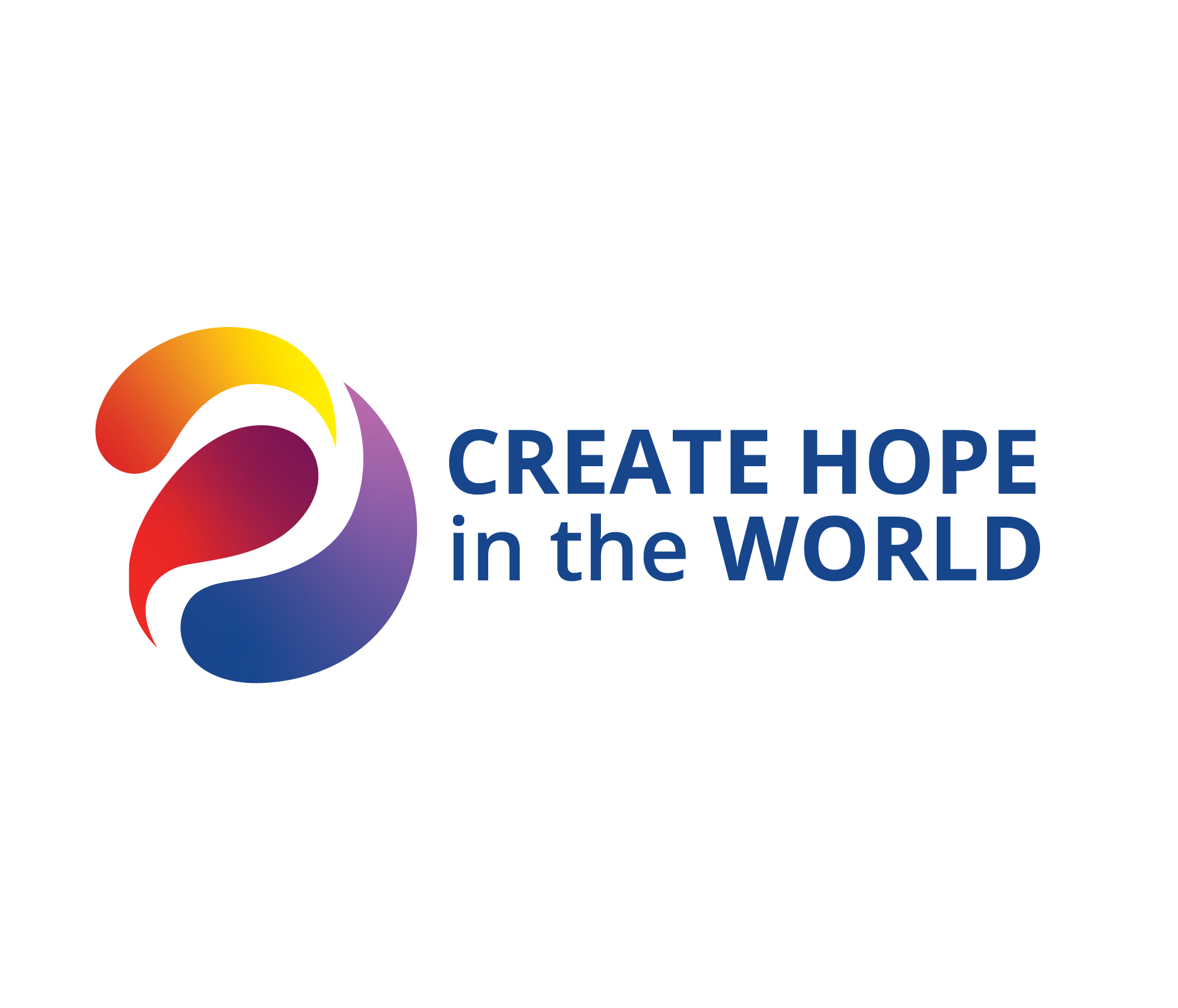 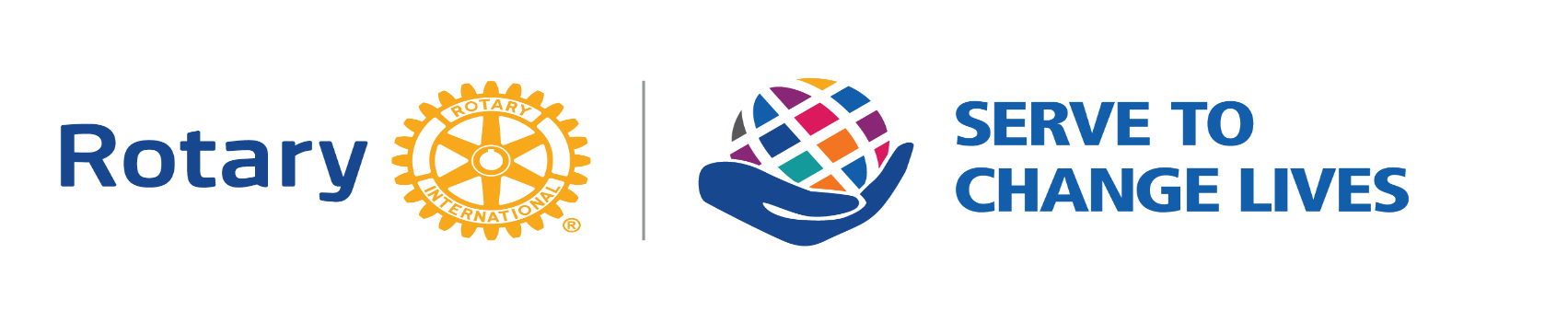 Celebrate
Okmulgee 
New Sign!
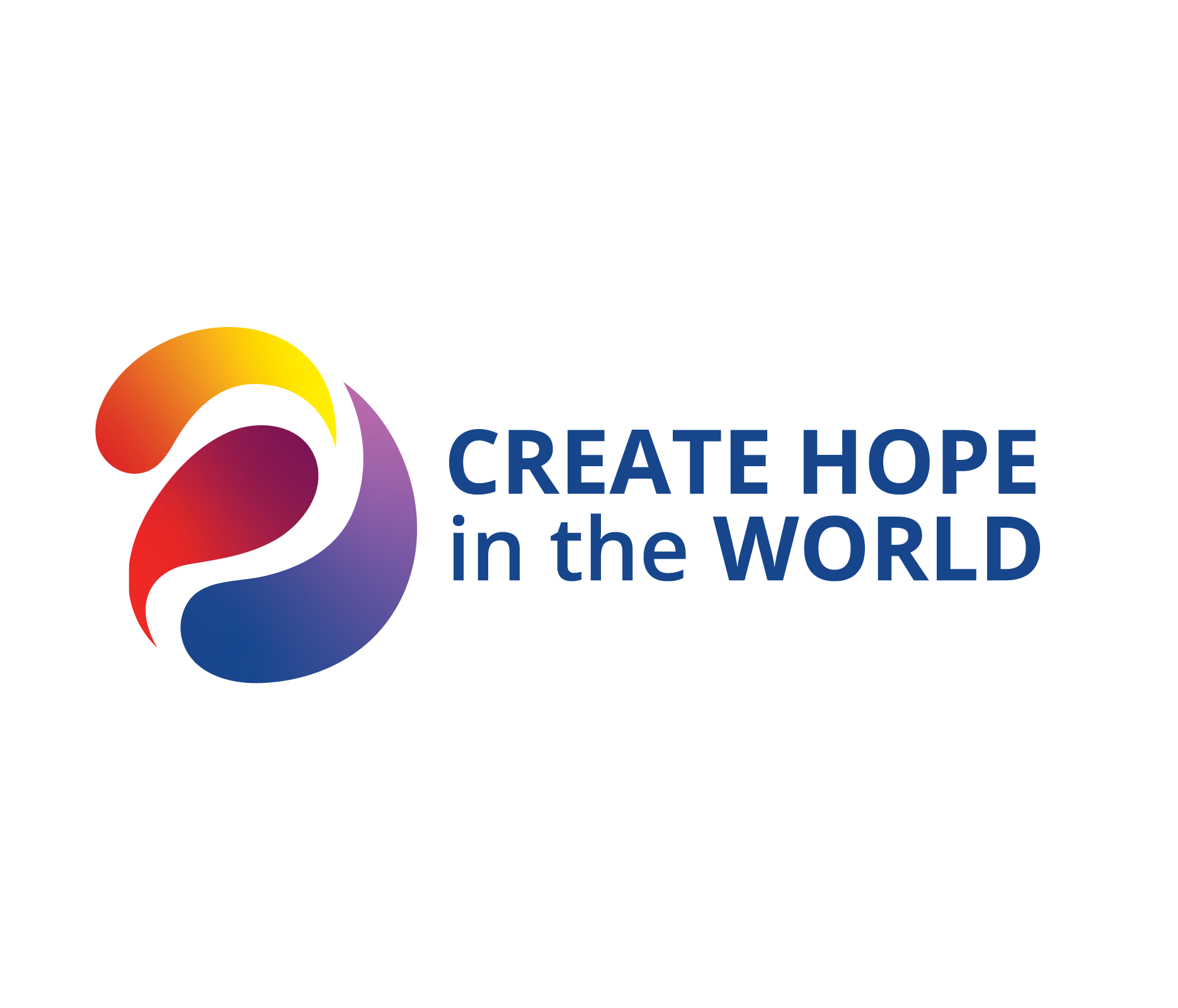 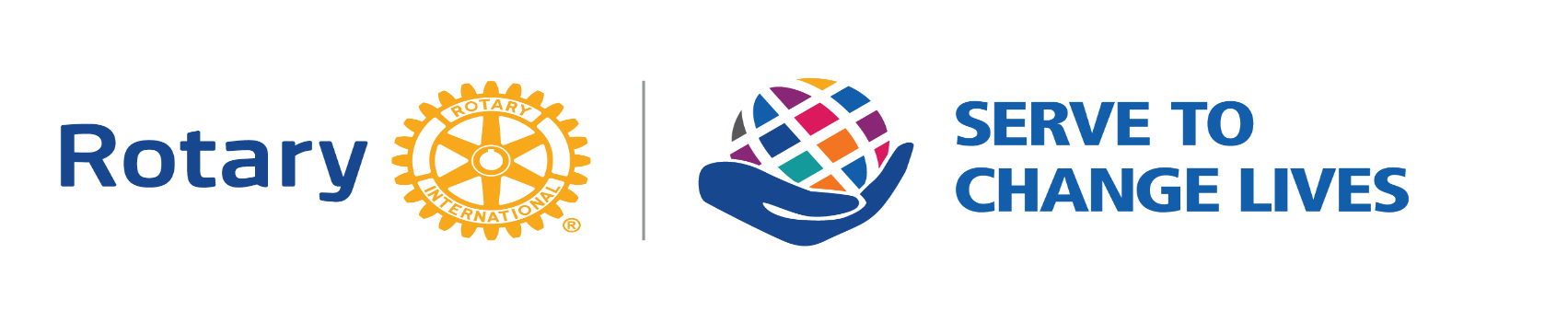 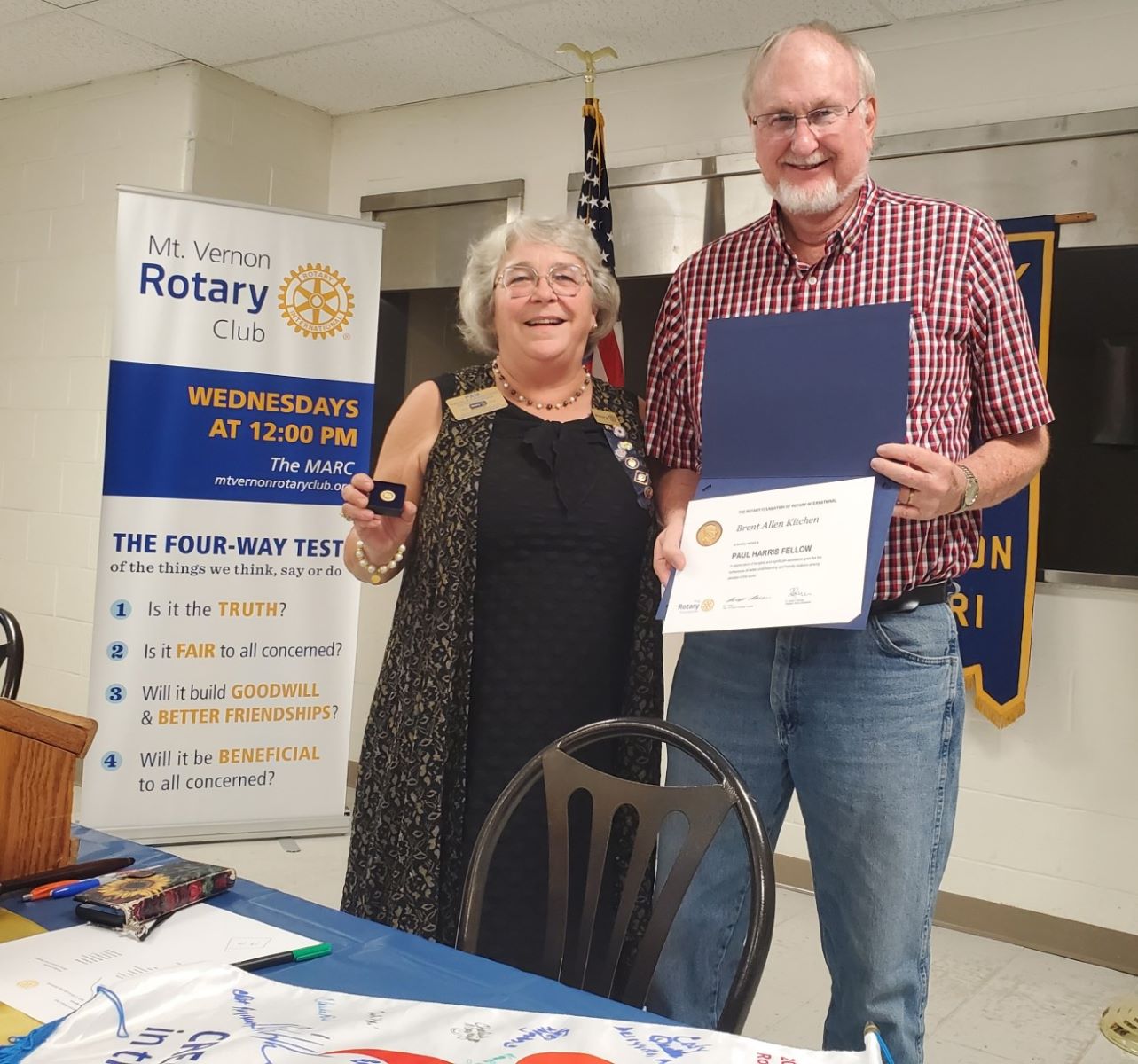 Celebrate
New Paul
Harris 
Award!
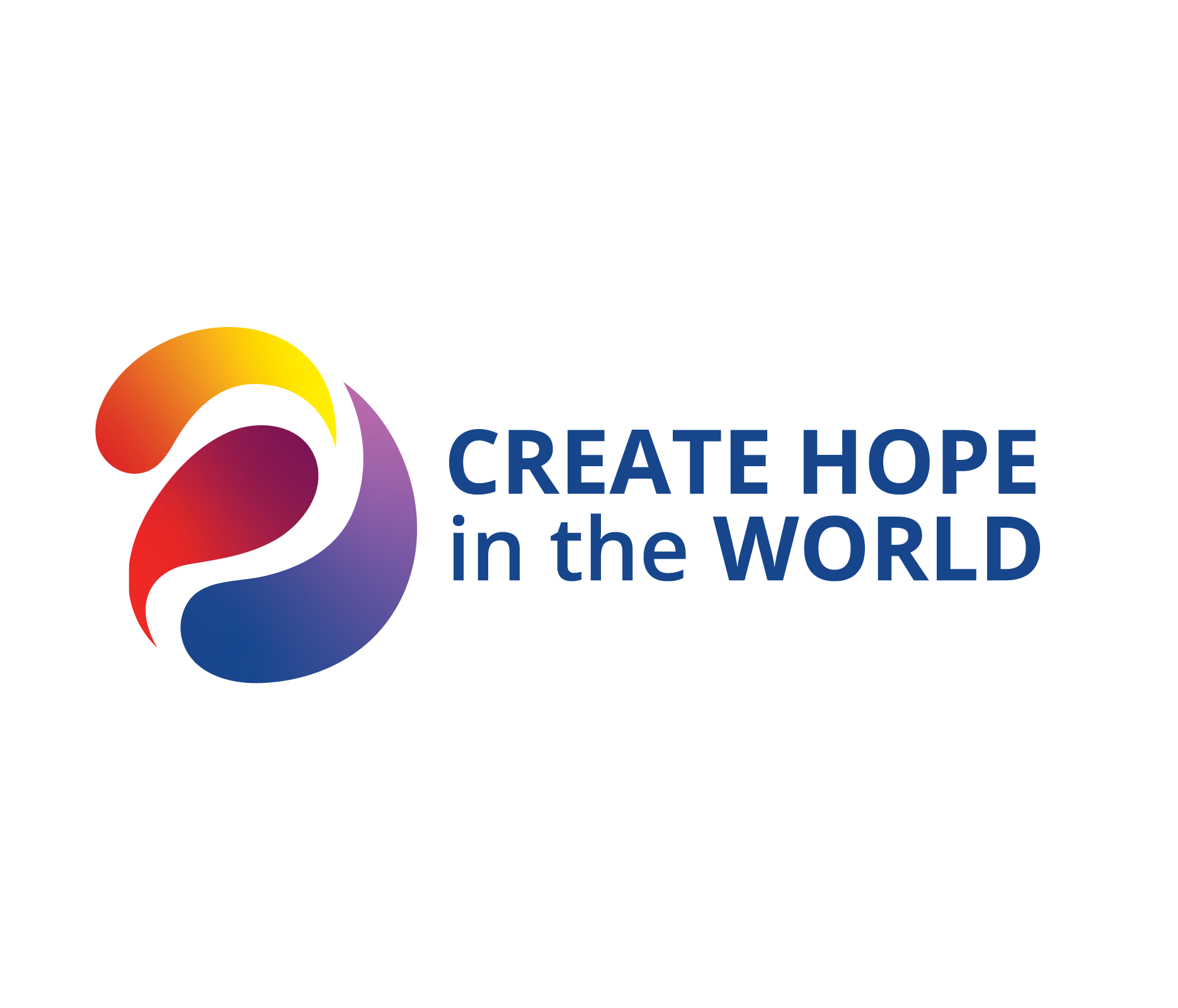 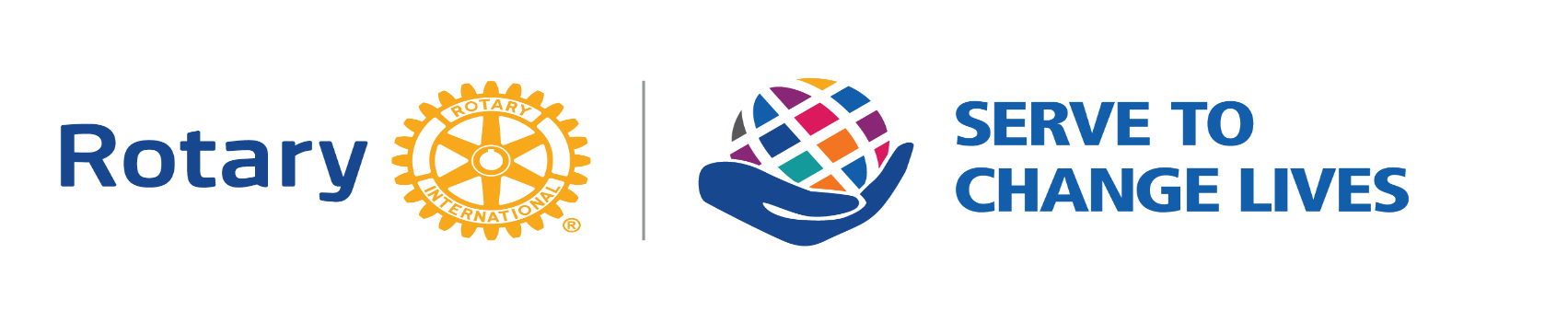 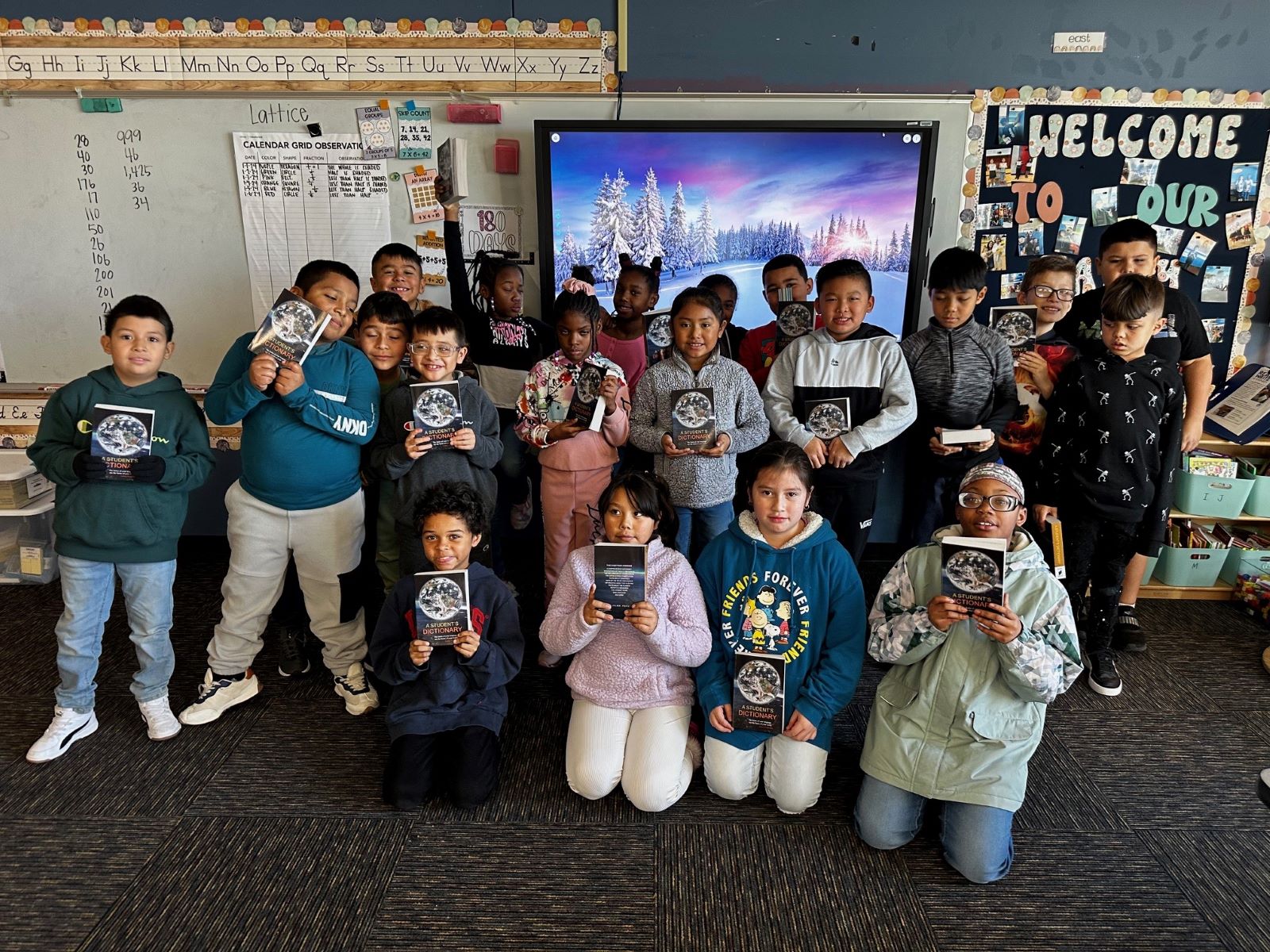 Celebrate Southeast Tulsa’s 
Rosa Parks School 
Literacy!
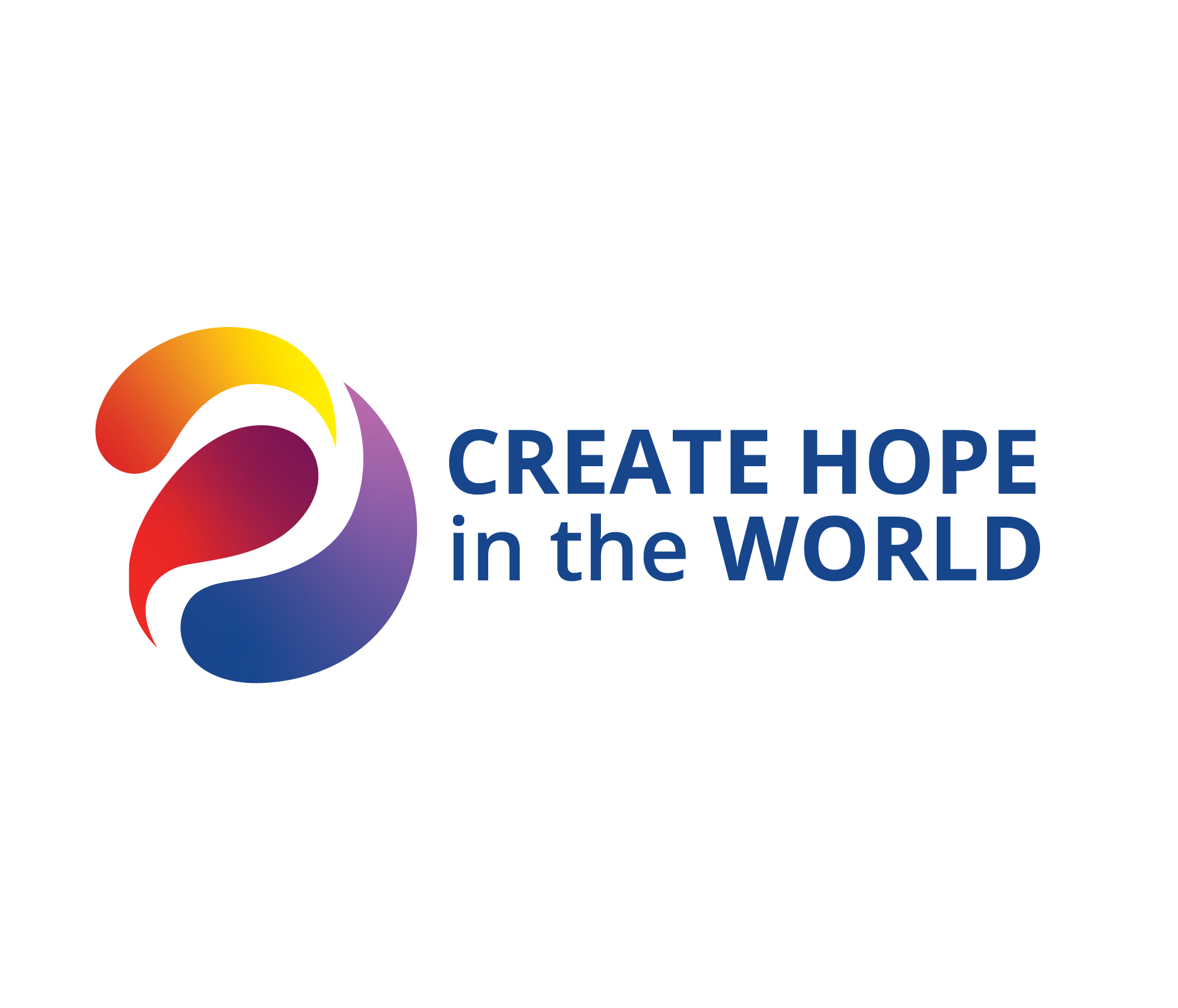 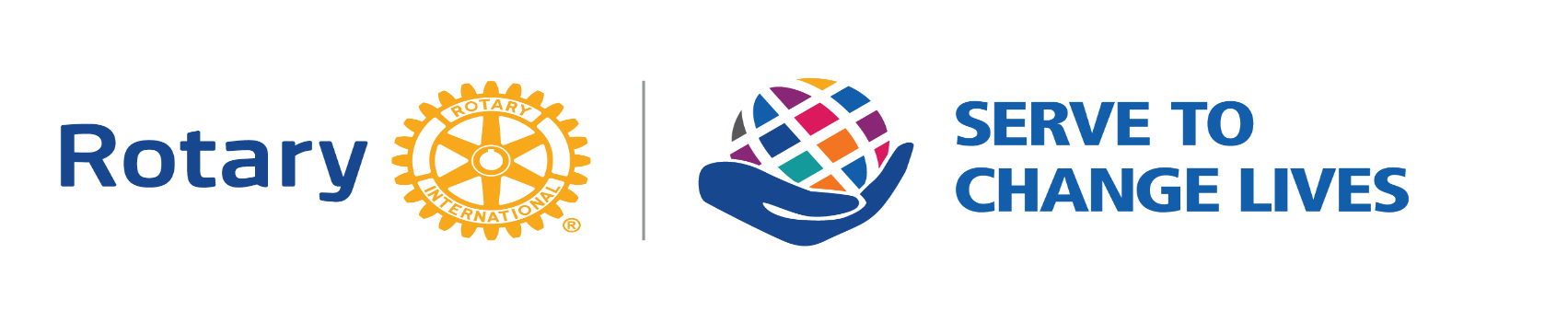 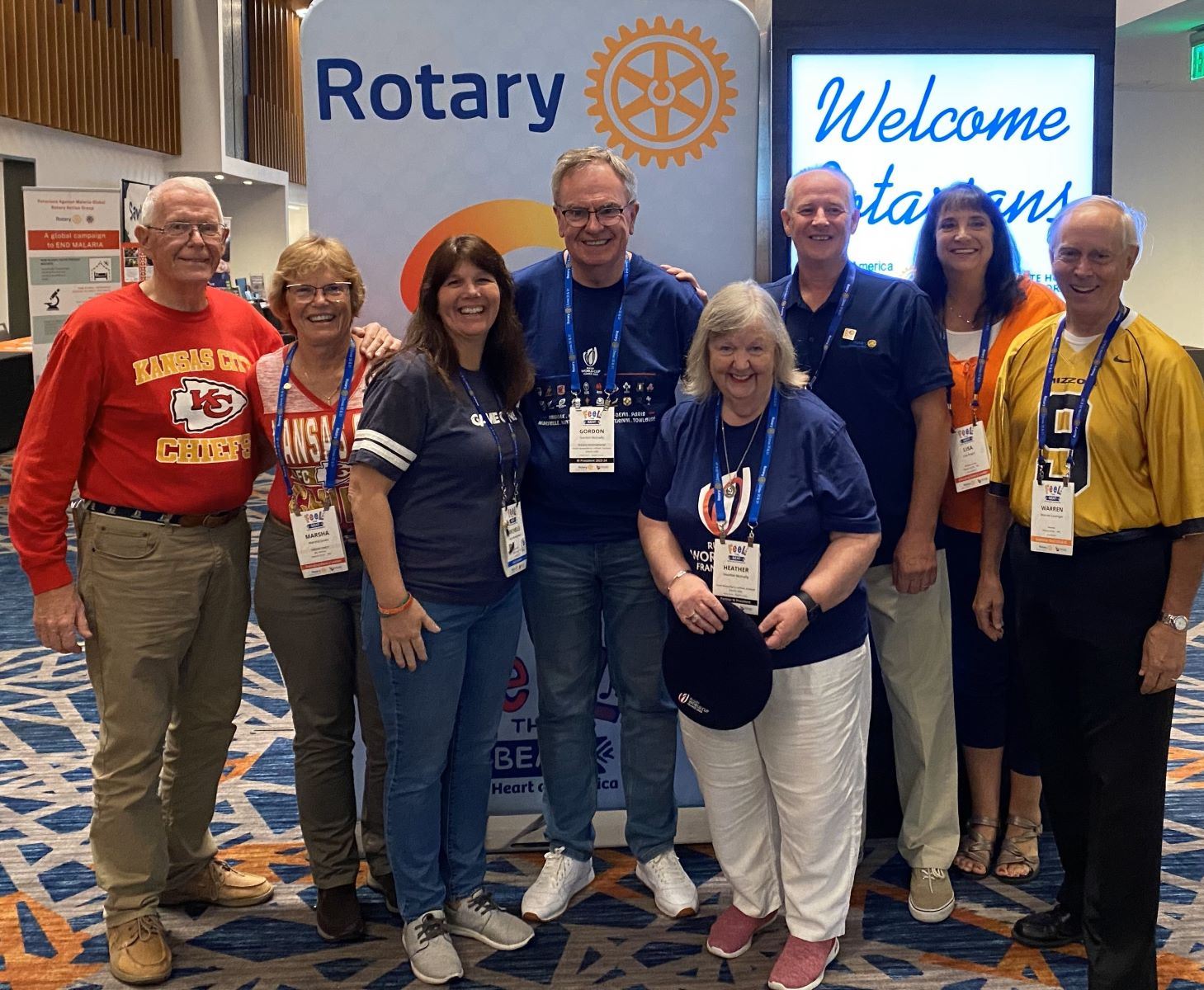 Celebrate Rotary International President!
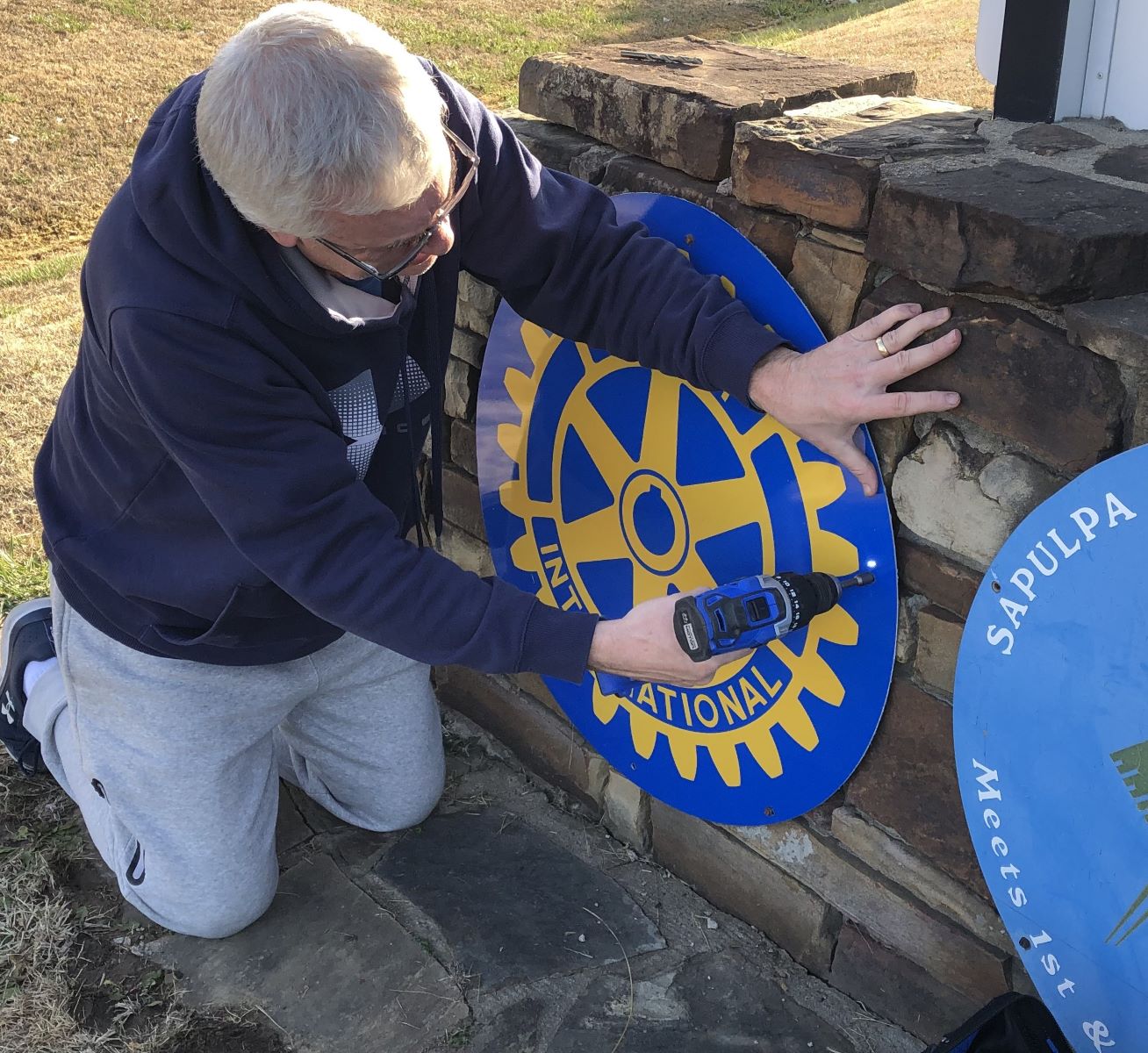 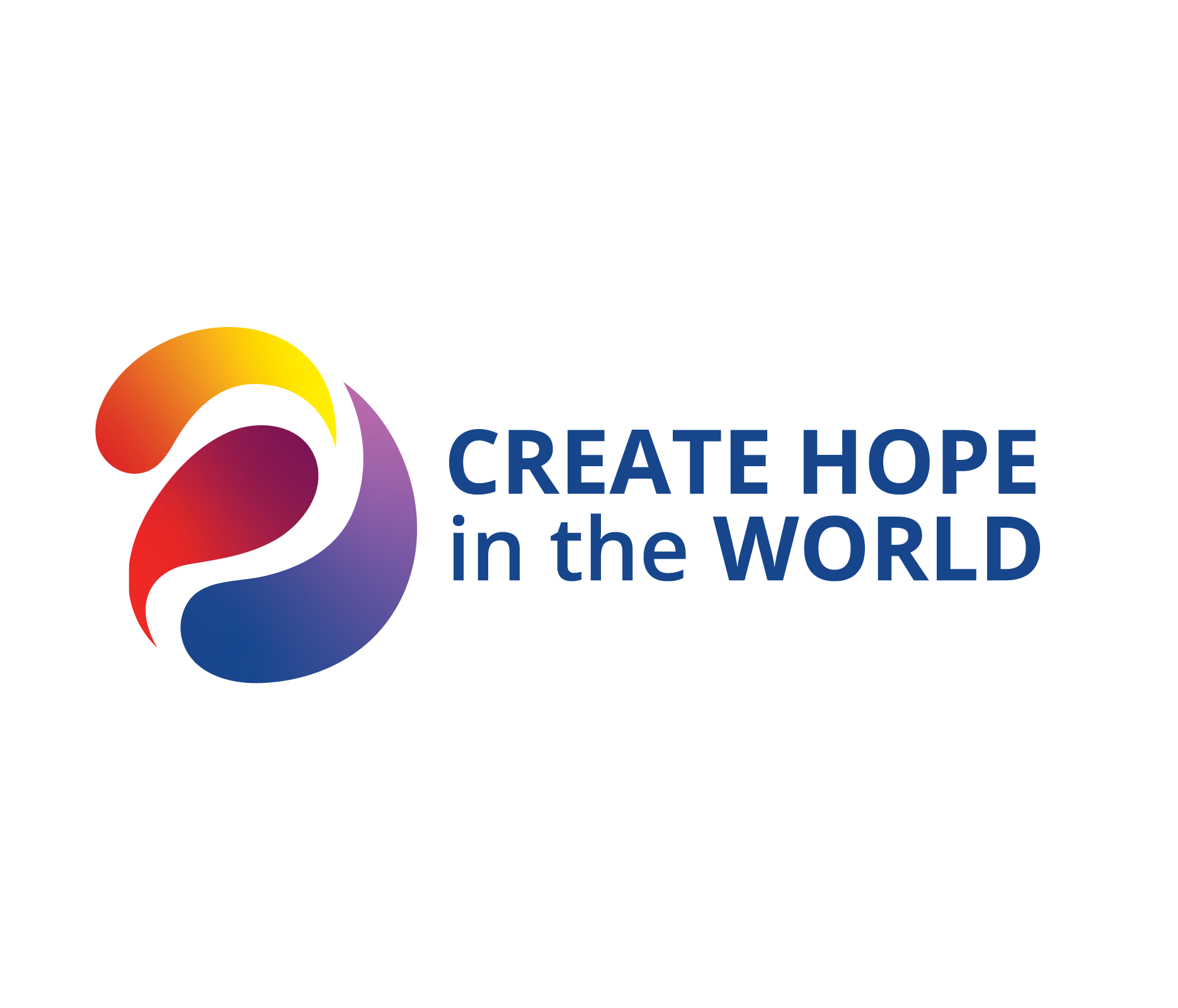 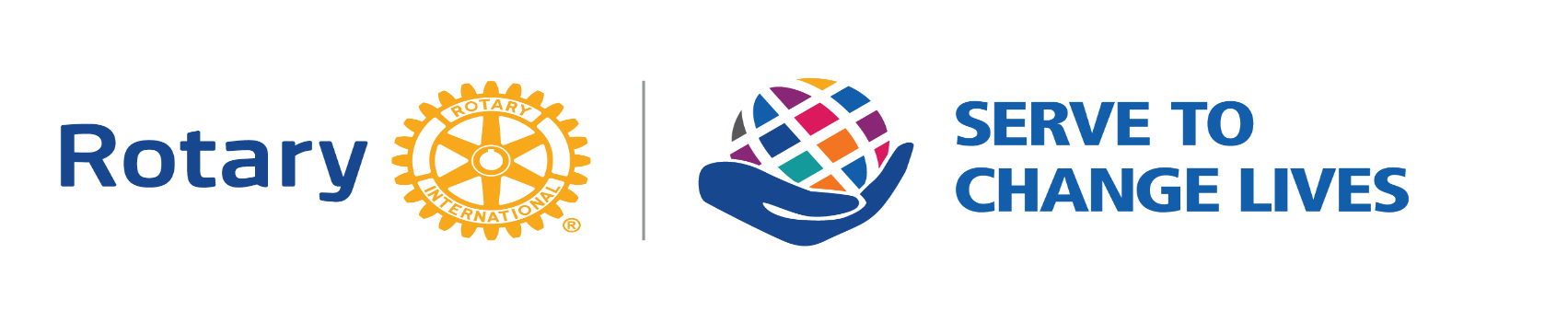 Celebrate 
Sapulpa
New Sign!
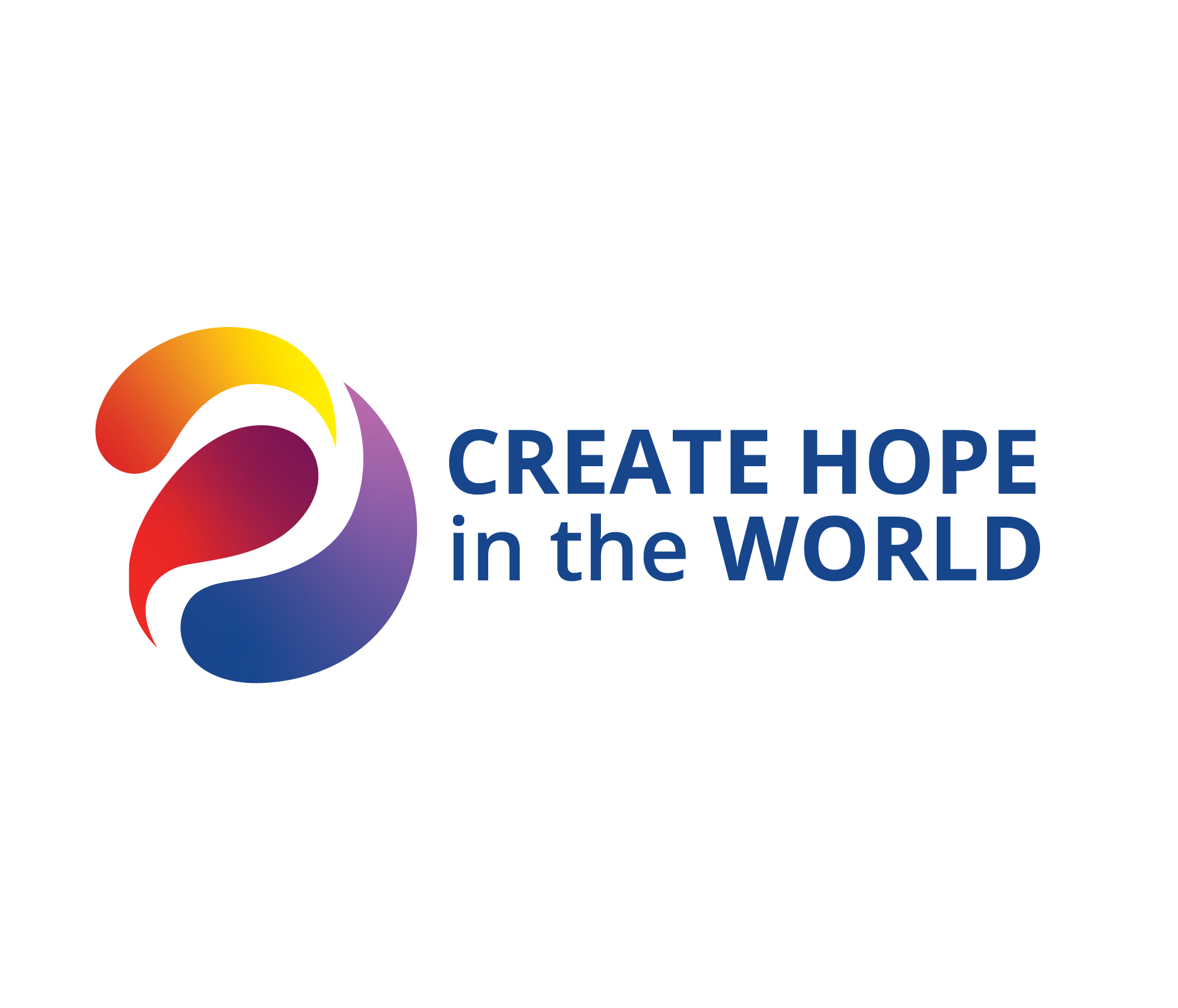 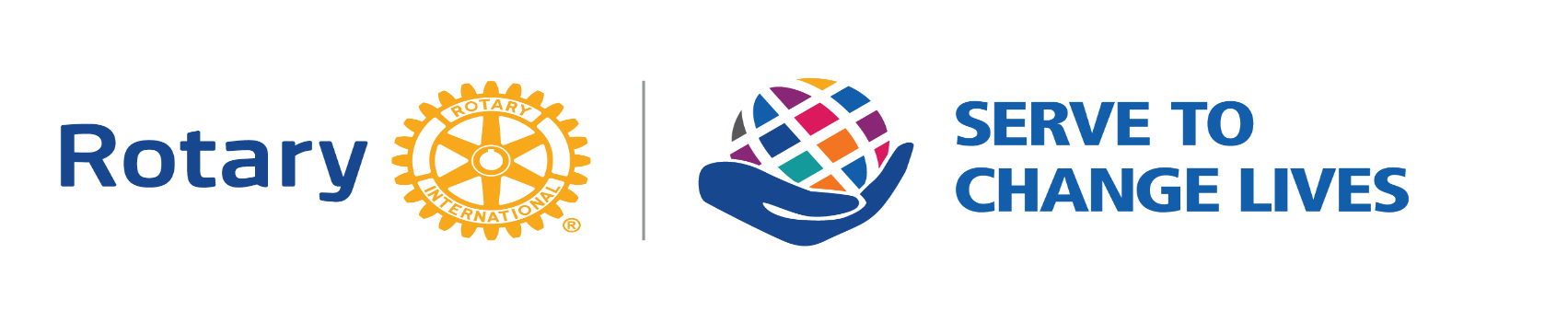 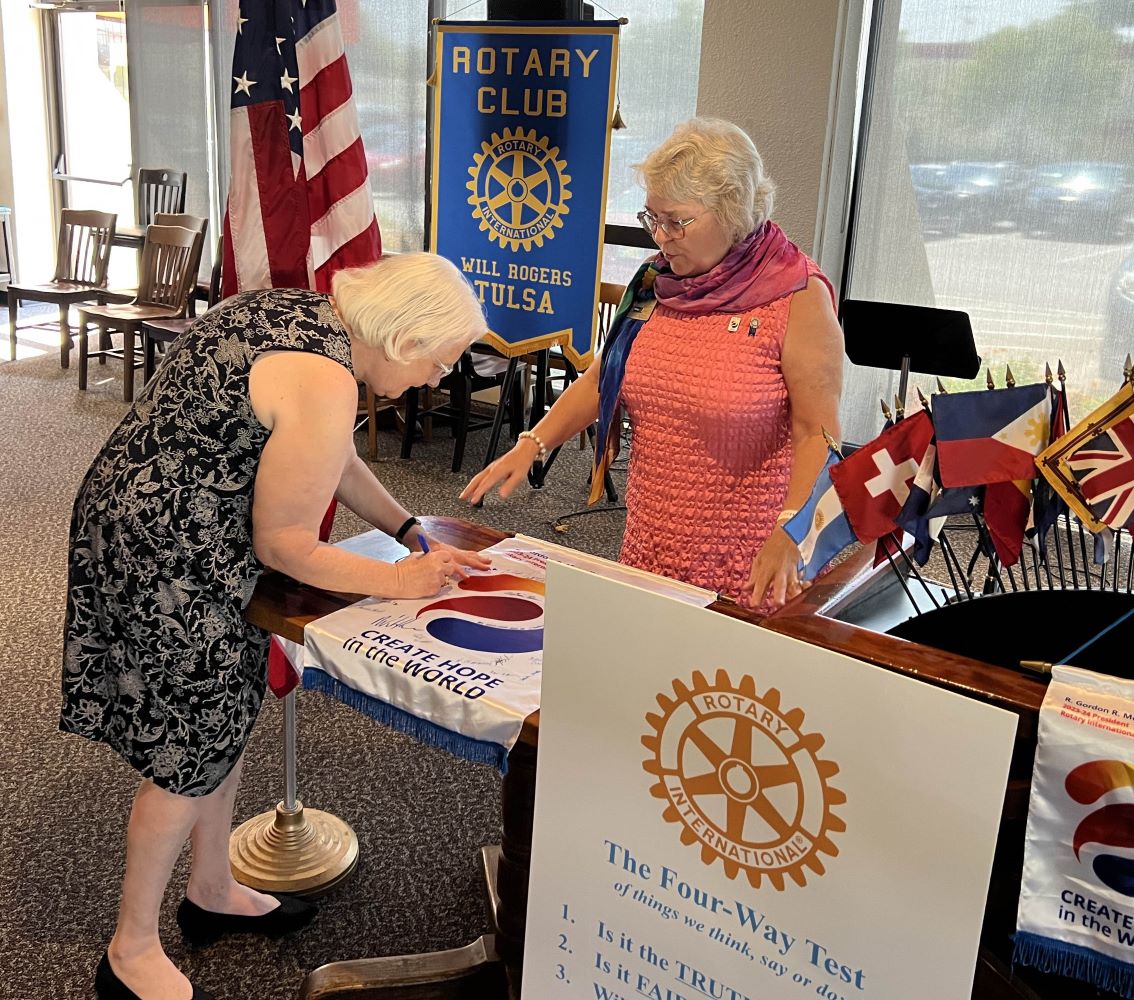 Celebrate DG Banner At Will Rogers!
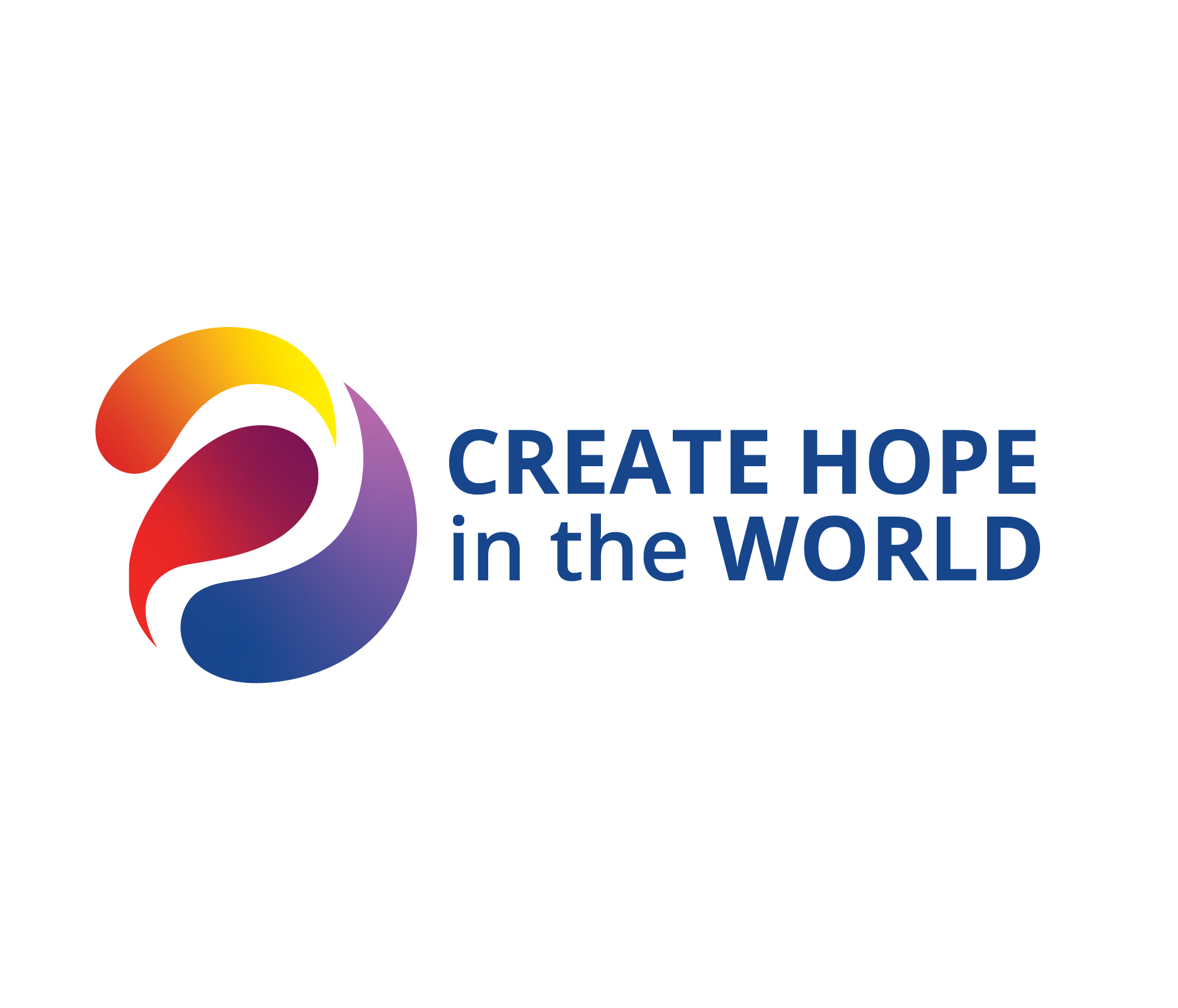 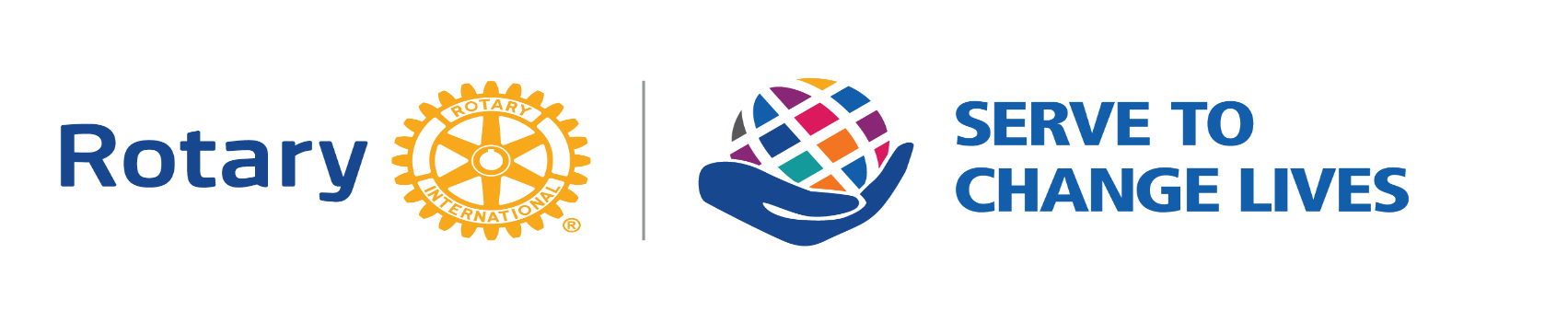 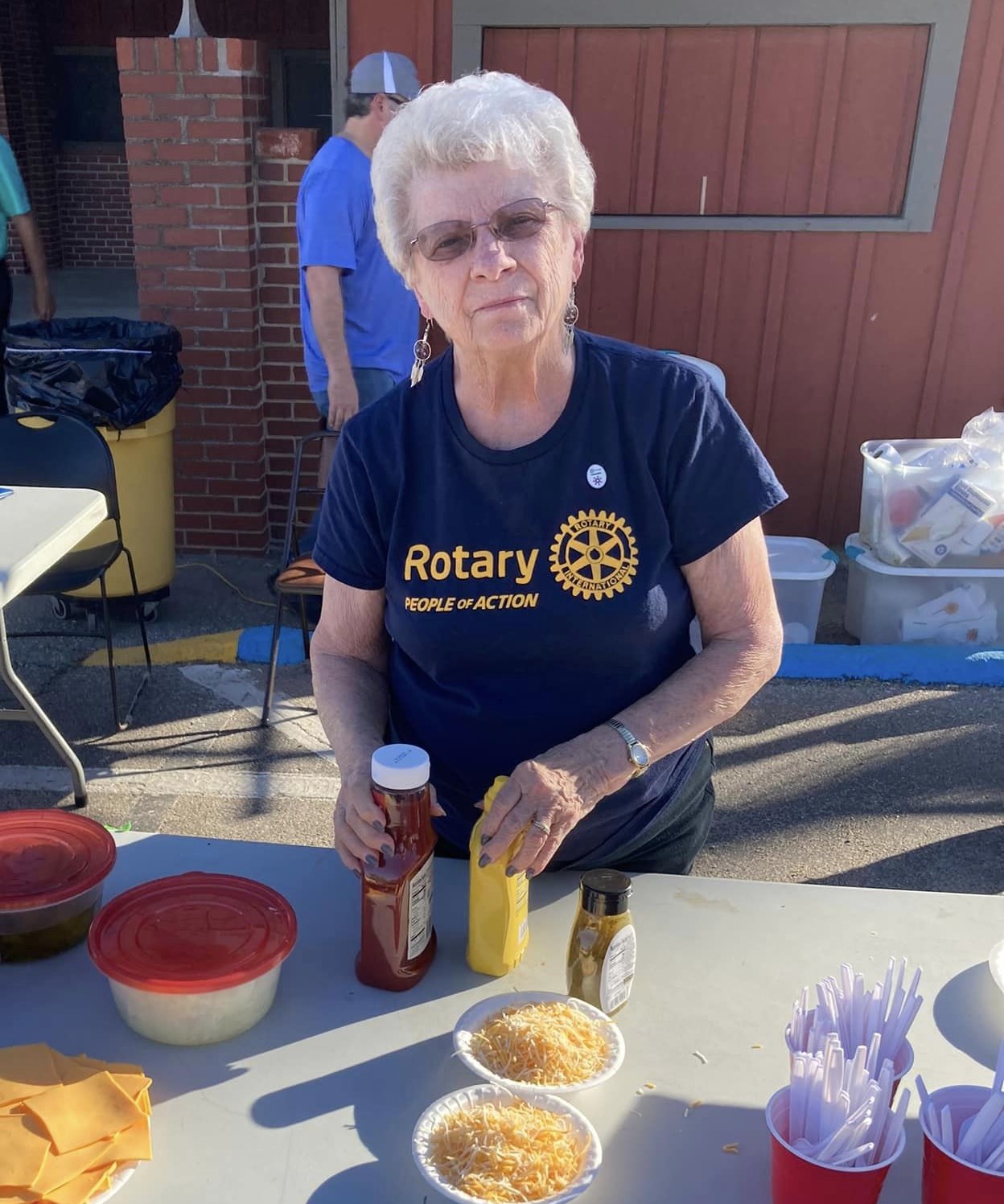 Celebrate 
Fredonia Scholarships with the 
Tailgate
Project at 
Football
 game!
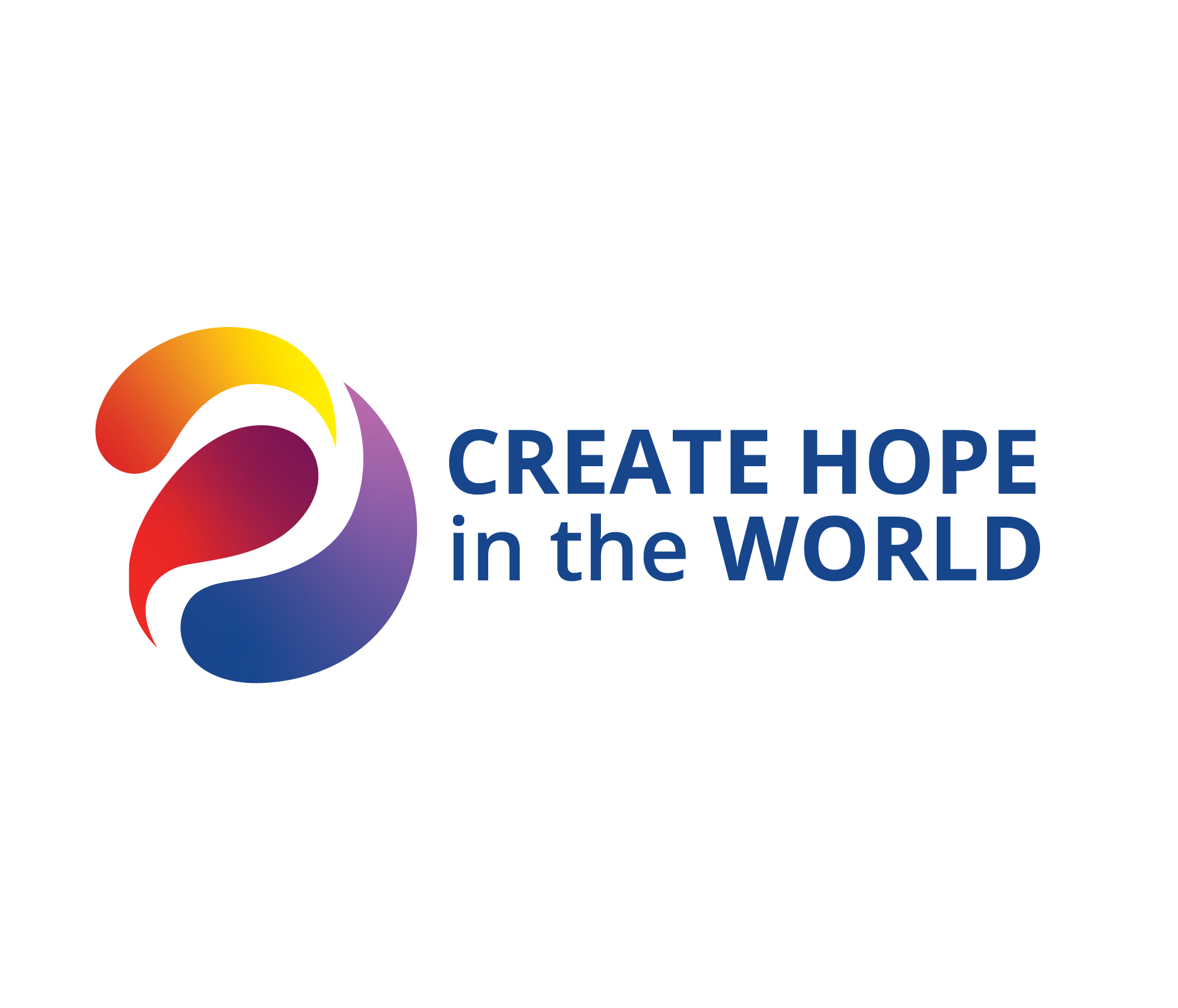 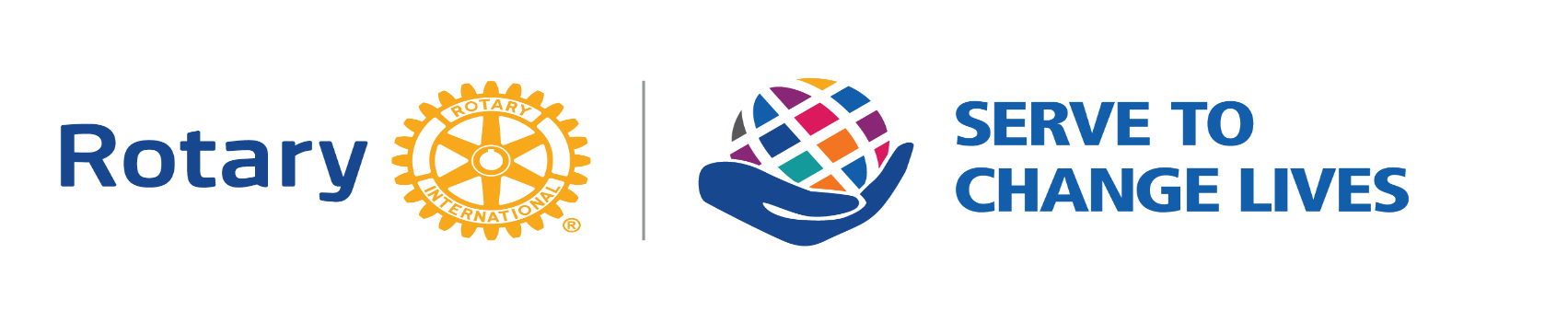 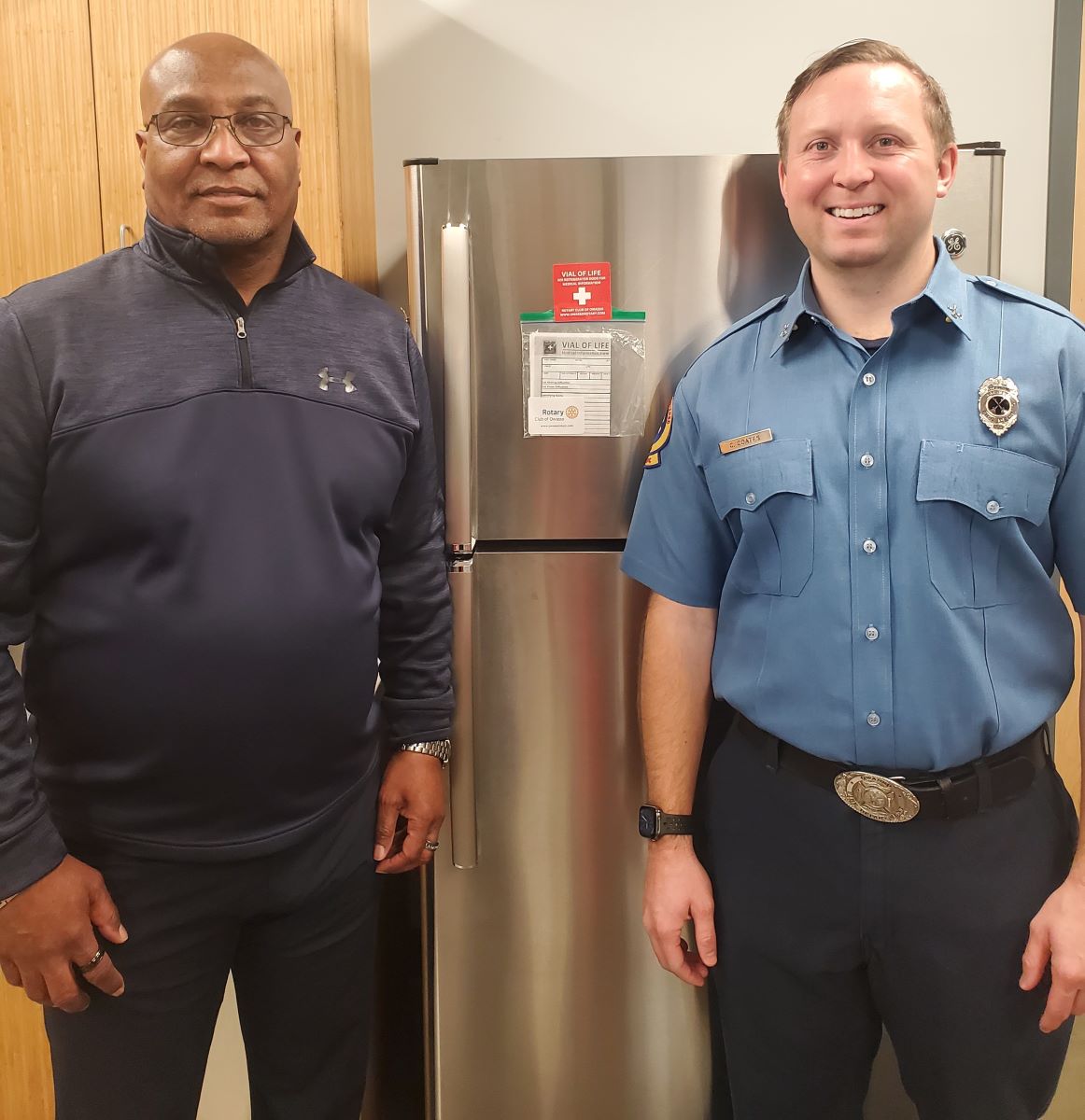 Celebrate 
Owasso
Partners!
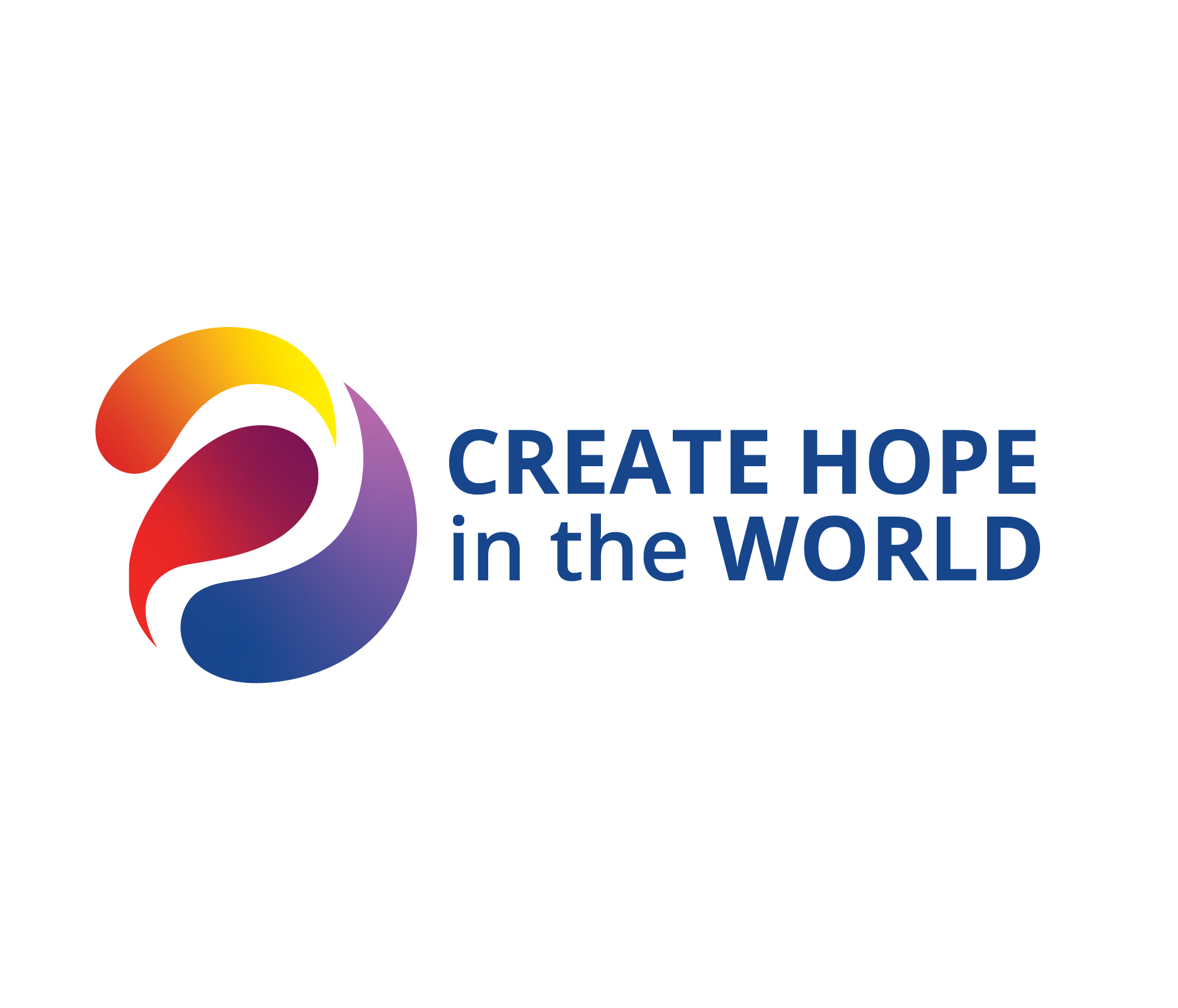 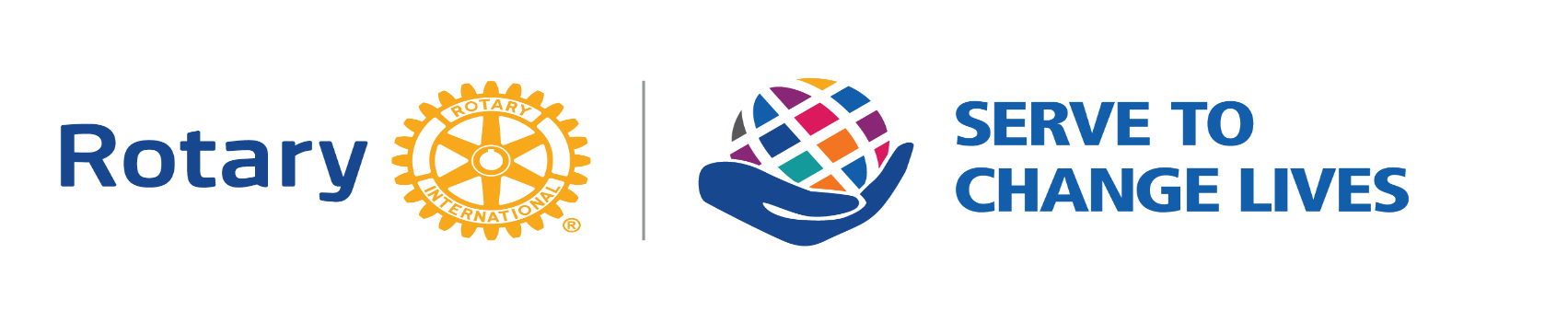 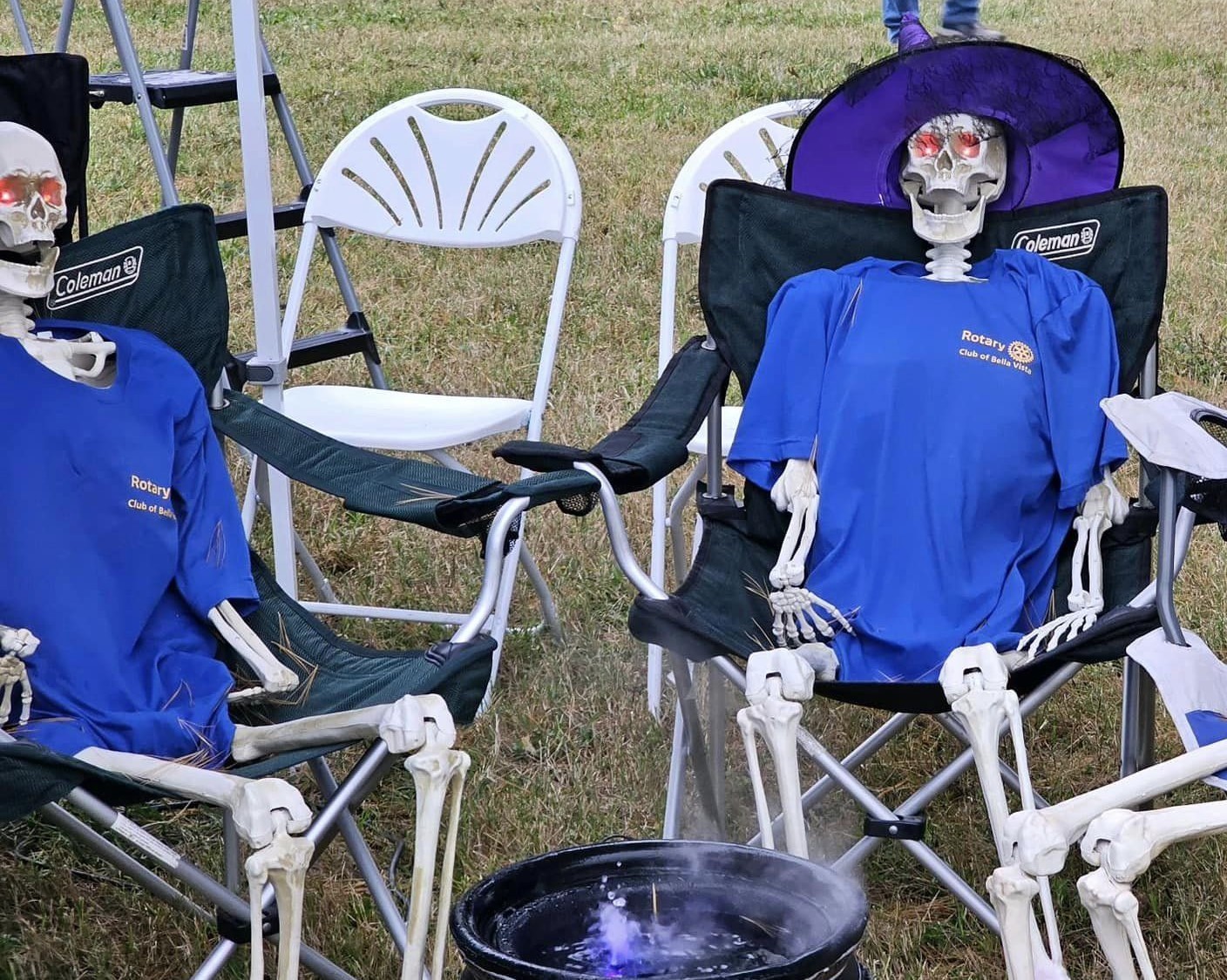 Celebrate?
Long Club Meetings!
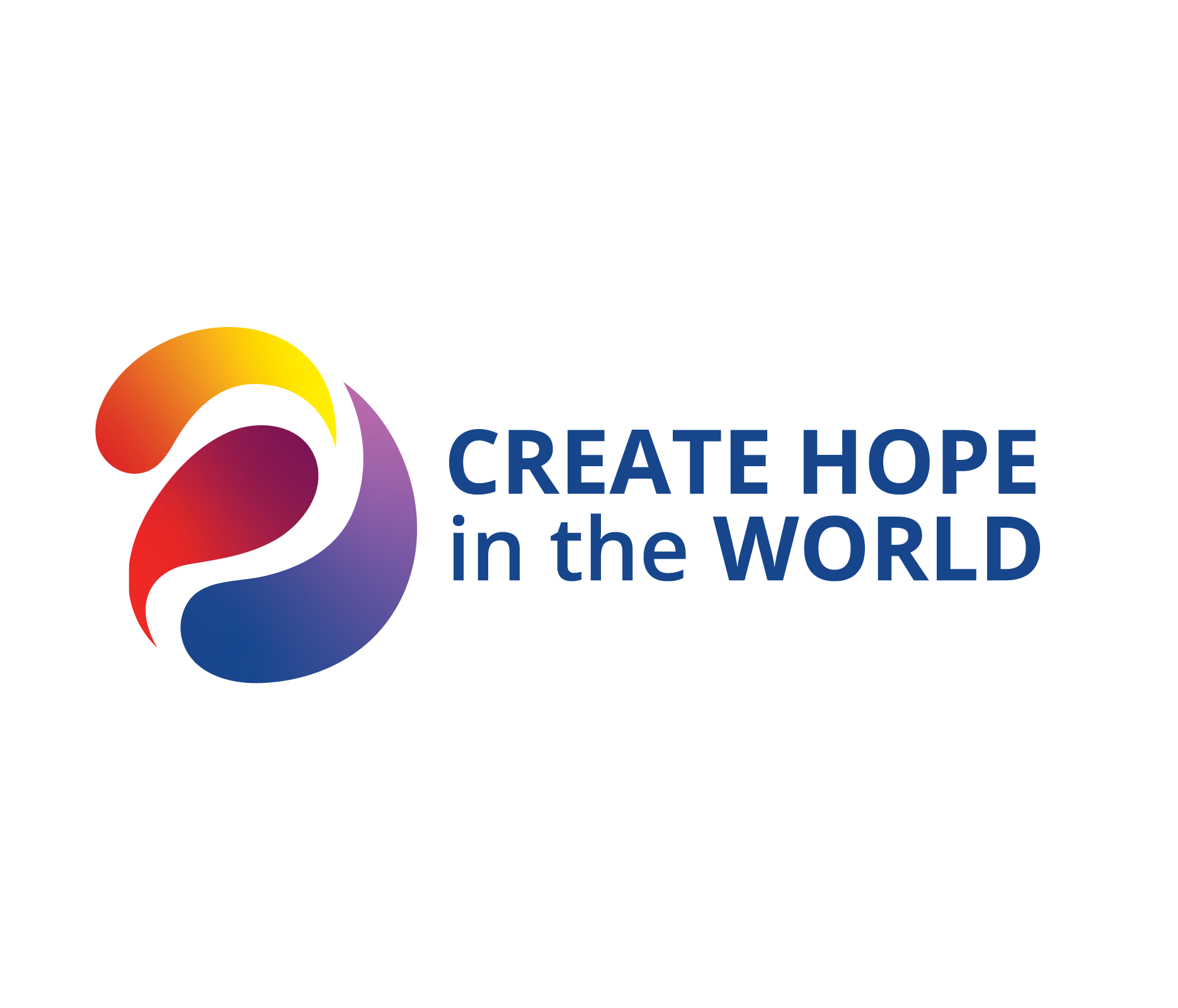 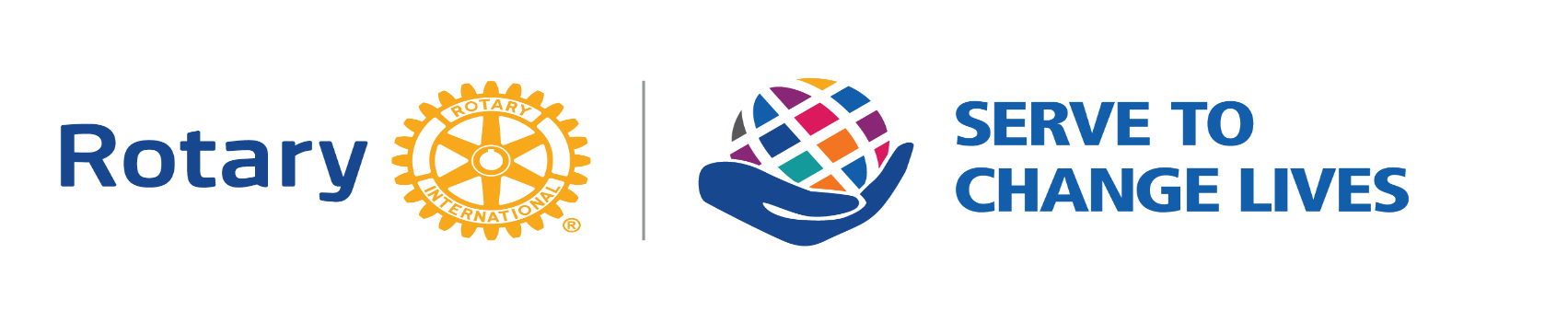 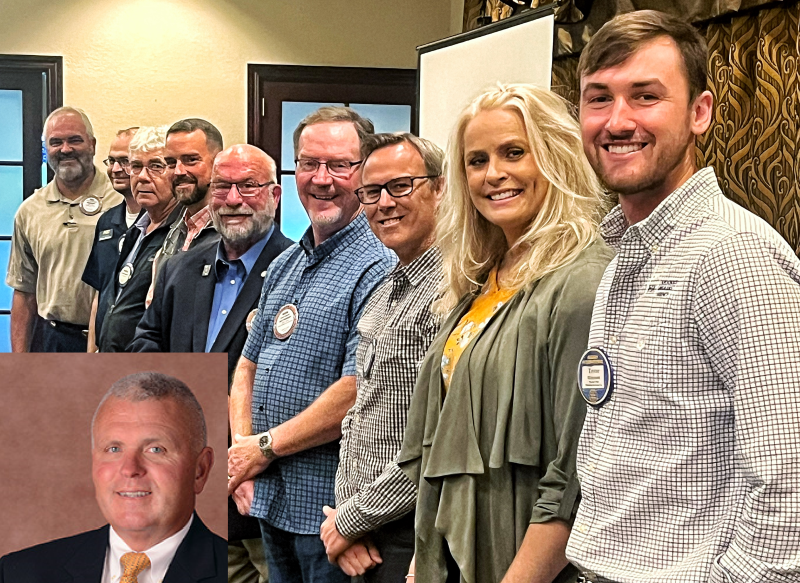 Celebrate 
Ten New
Paul Harris Fellows at Mountain 
Home!
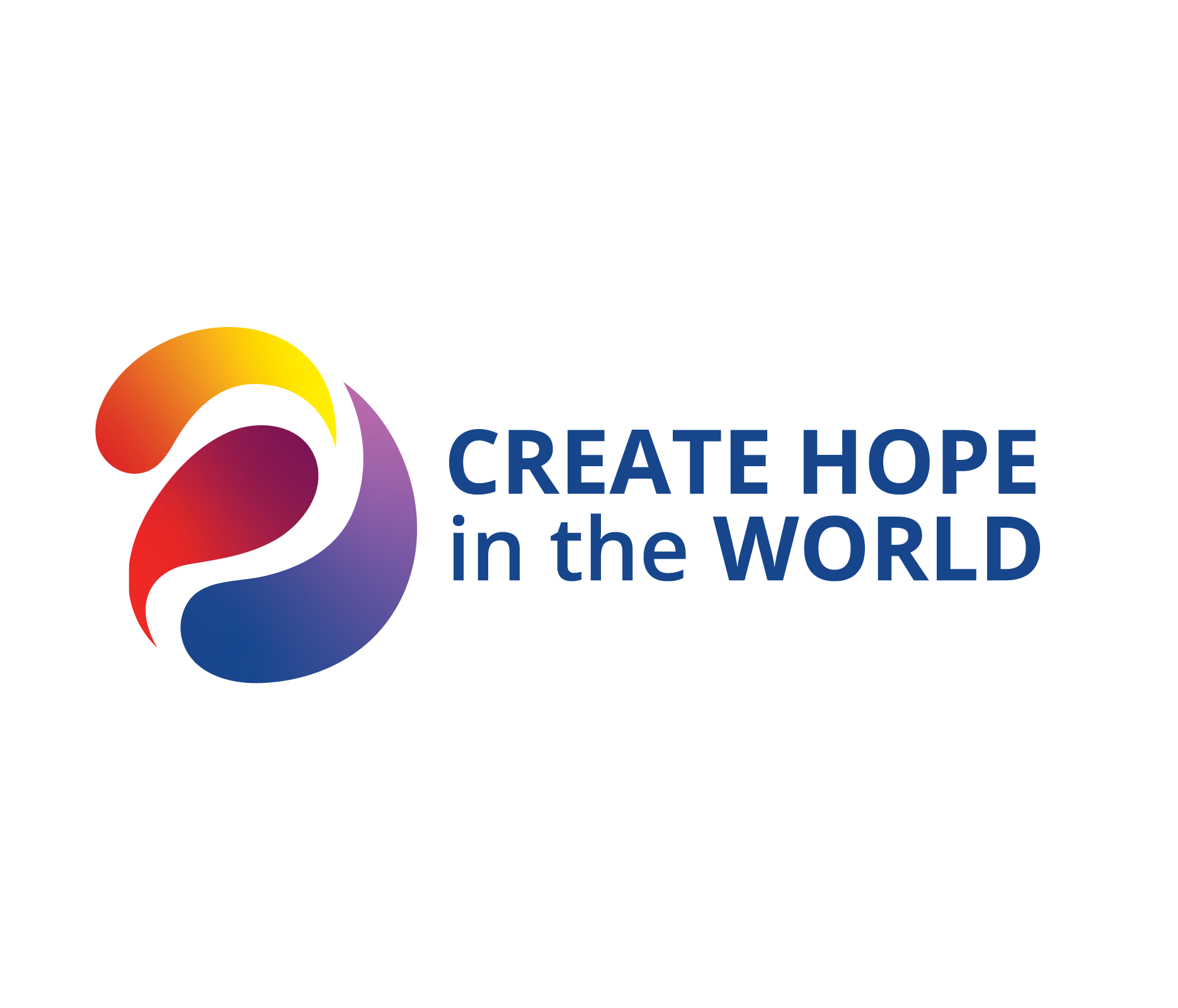 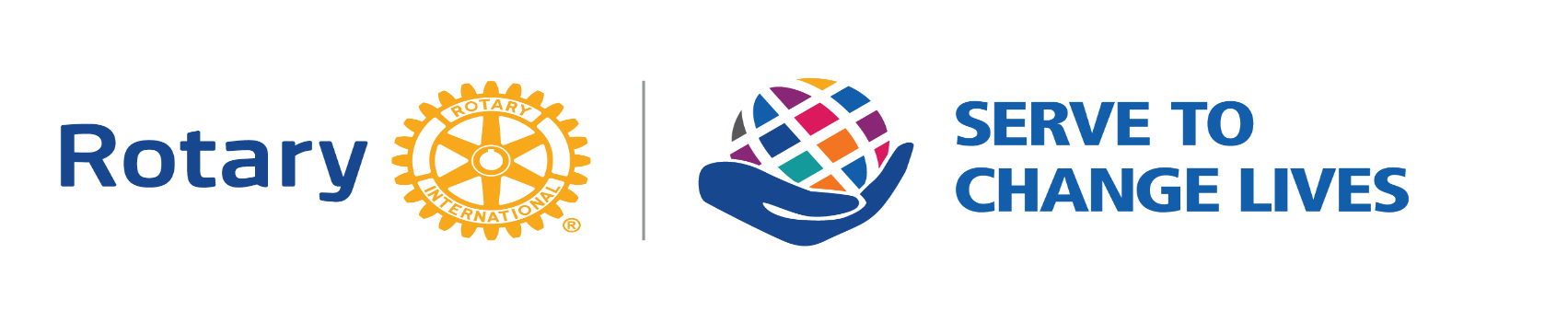 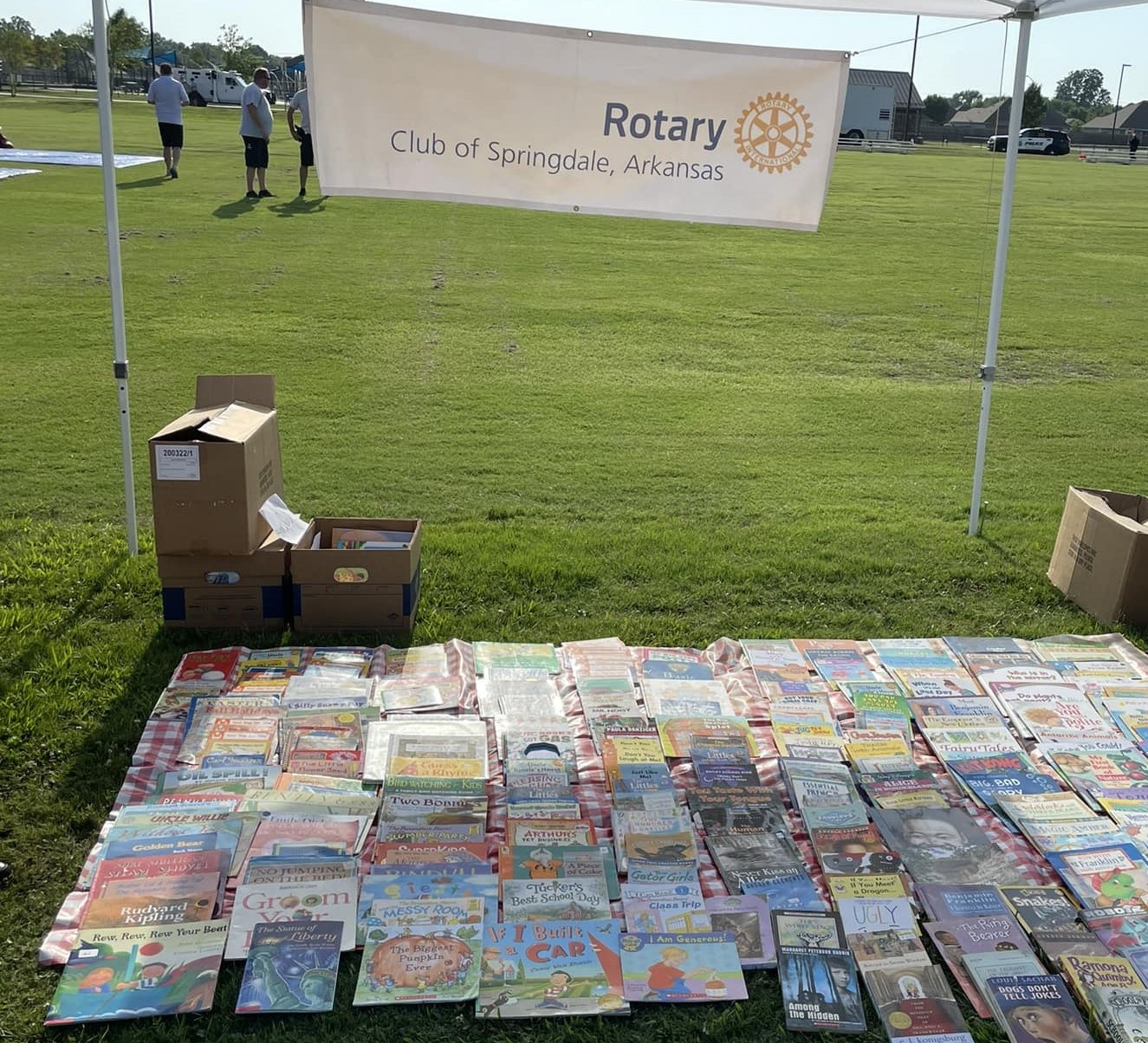 Celebrate
Literacy at Springdale!
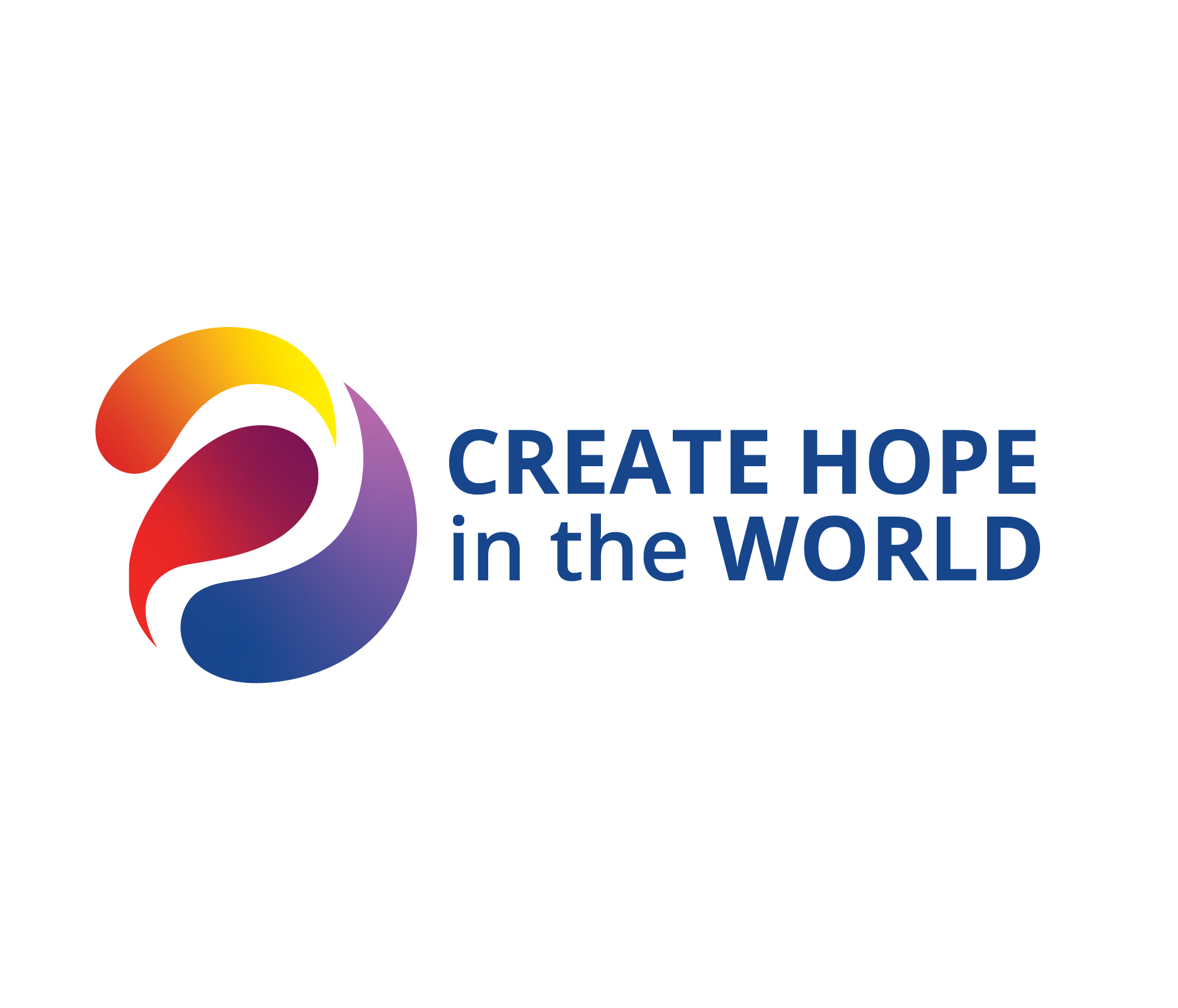 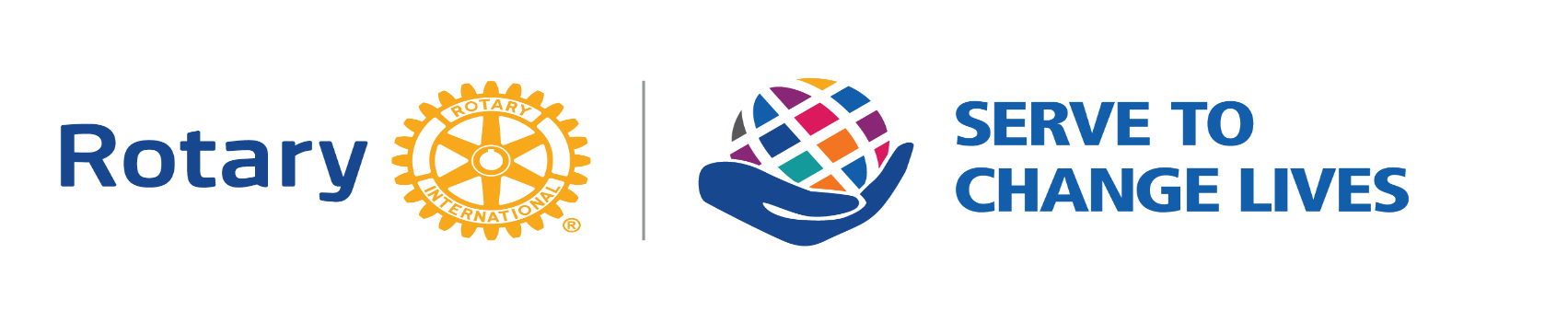 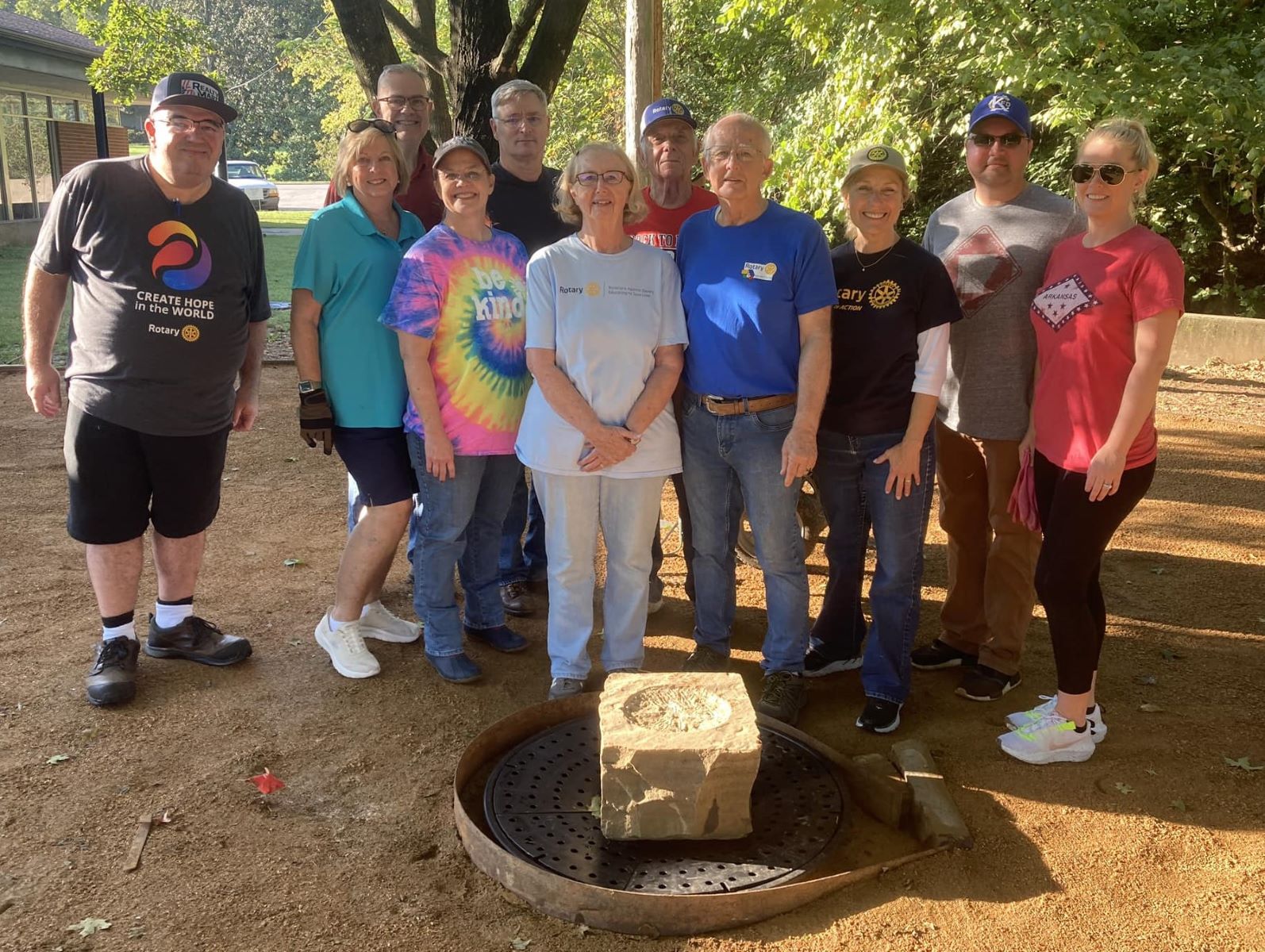 Celebrate
Siloam 
Springs
Healing 
Garden!
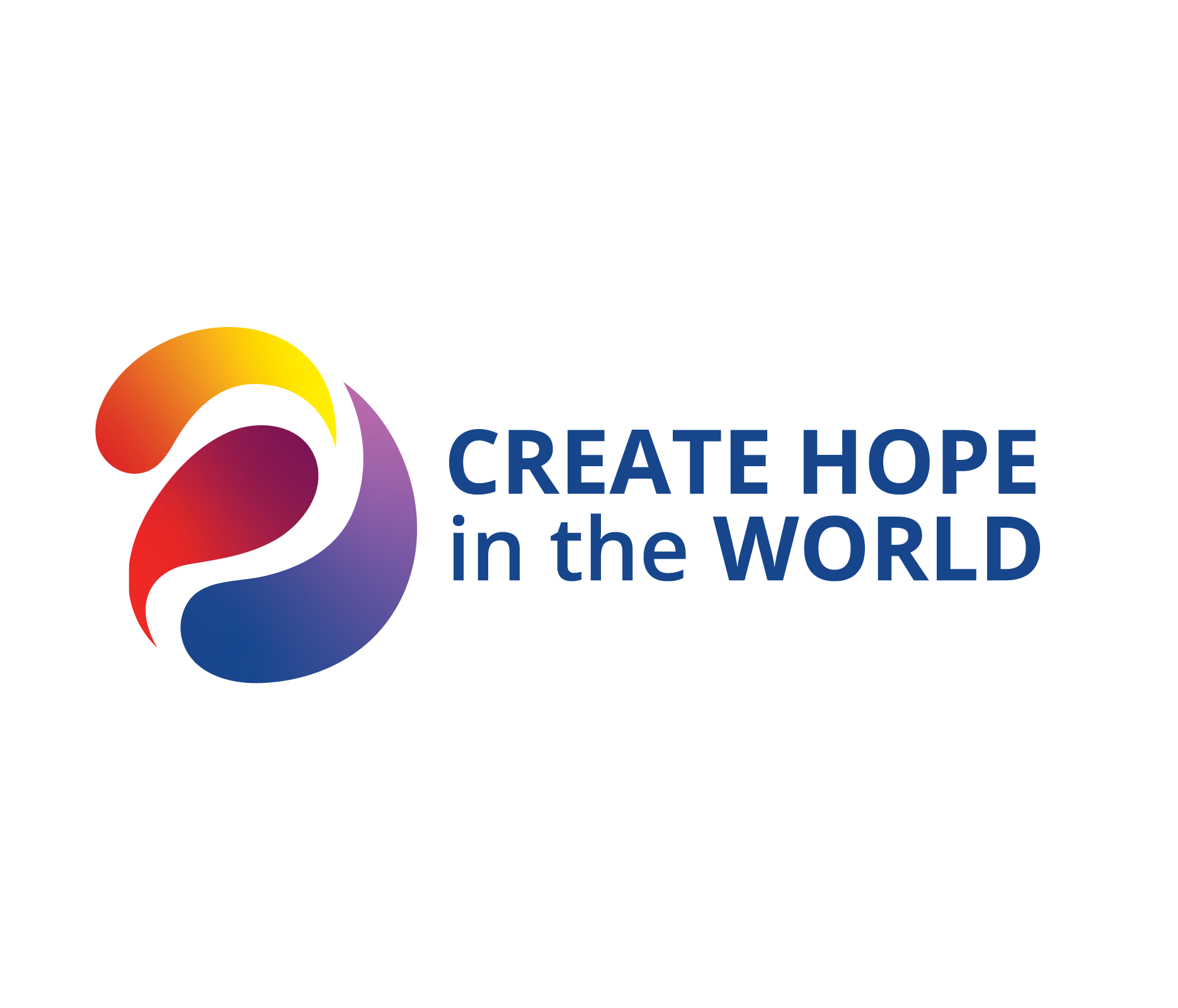 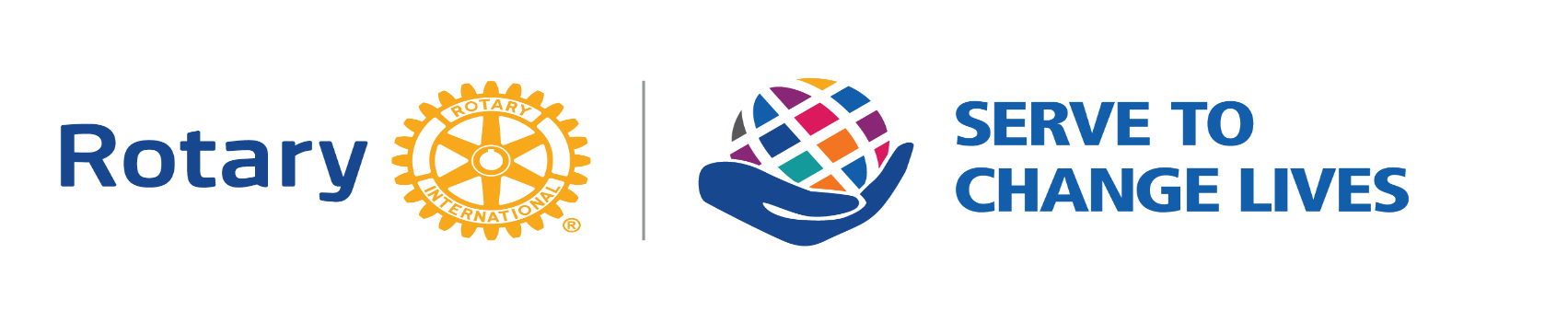 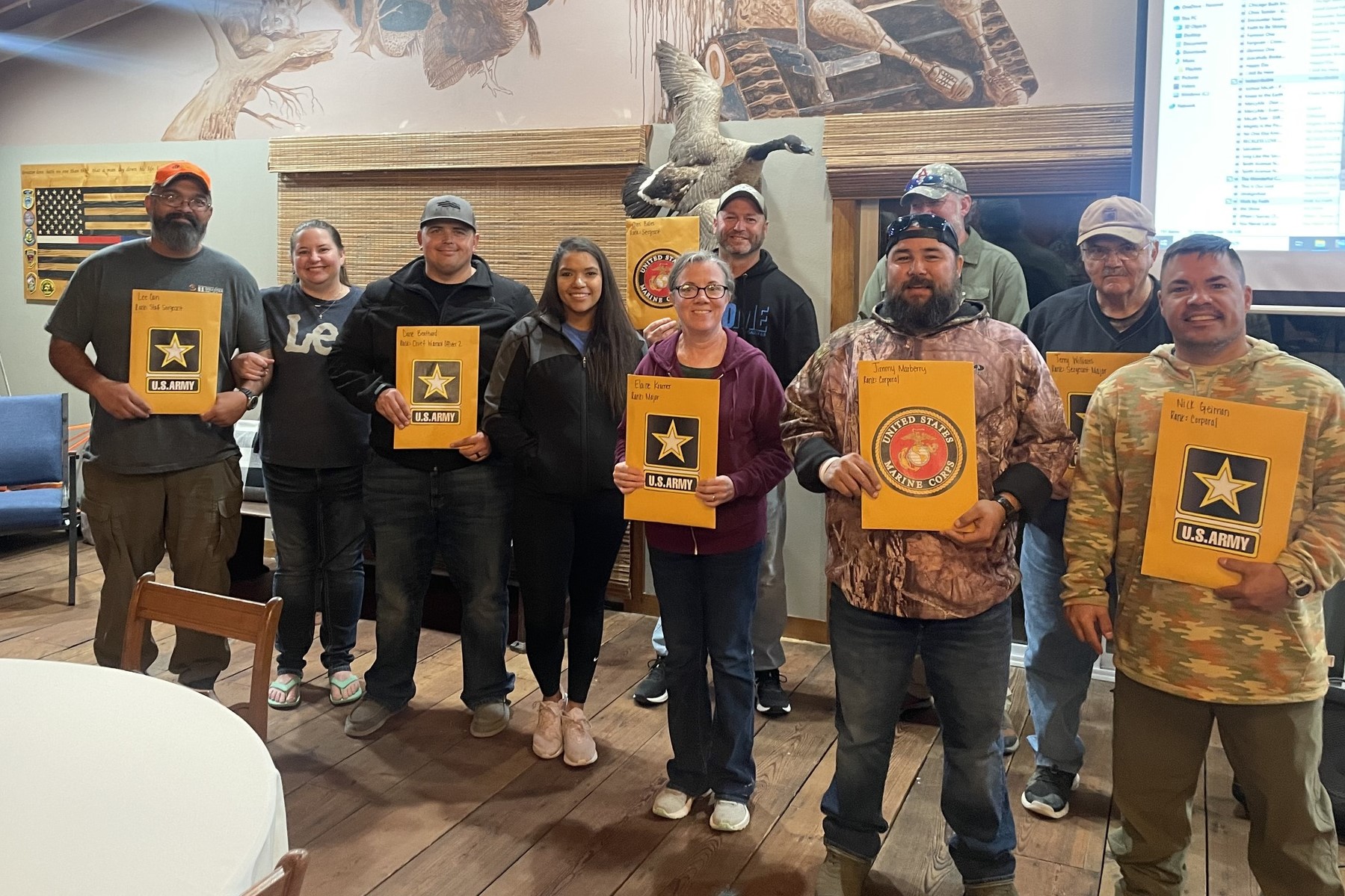 Celebrate 
Webb City/ 
Carl Junction 
Honors
Veterans!
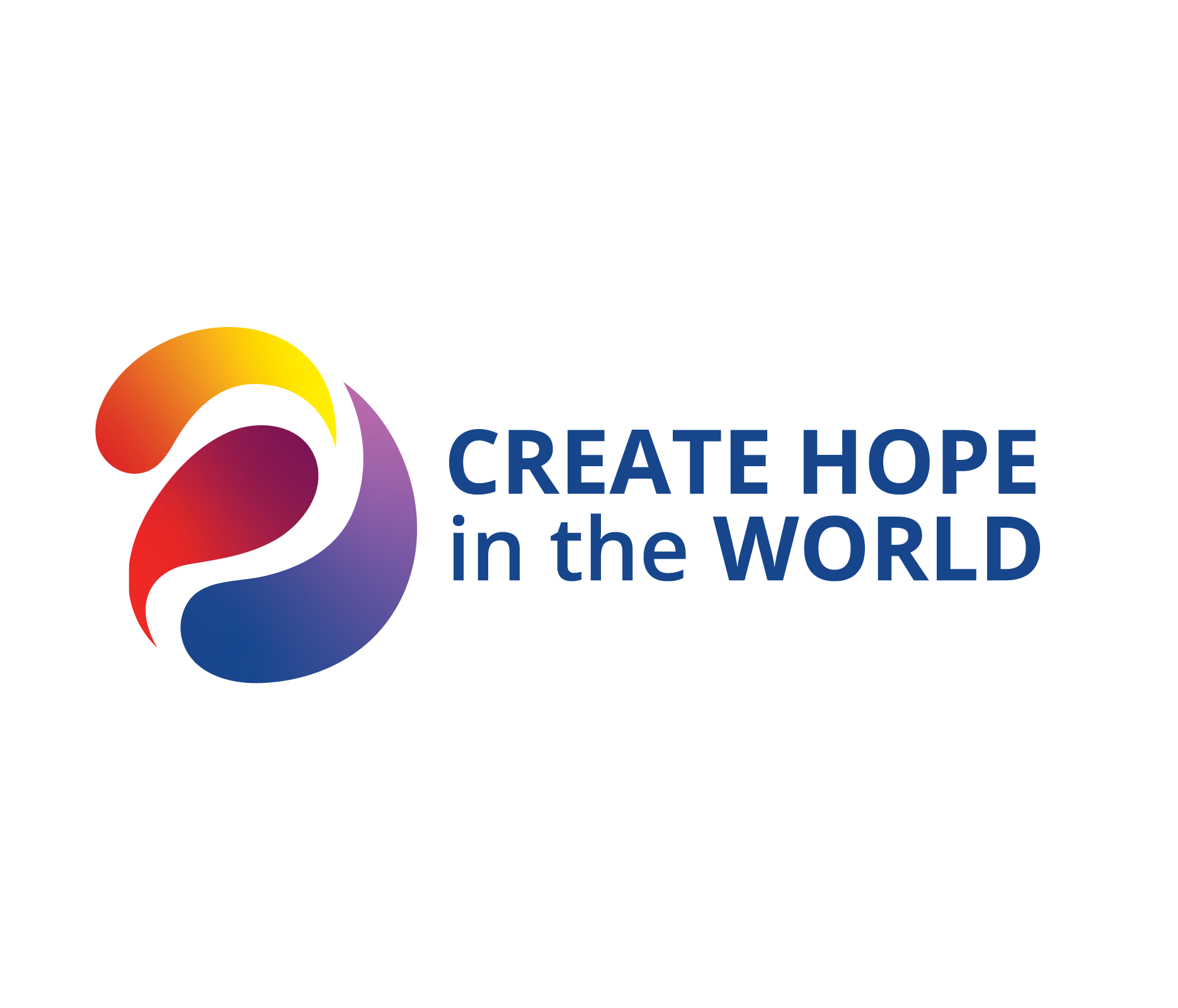 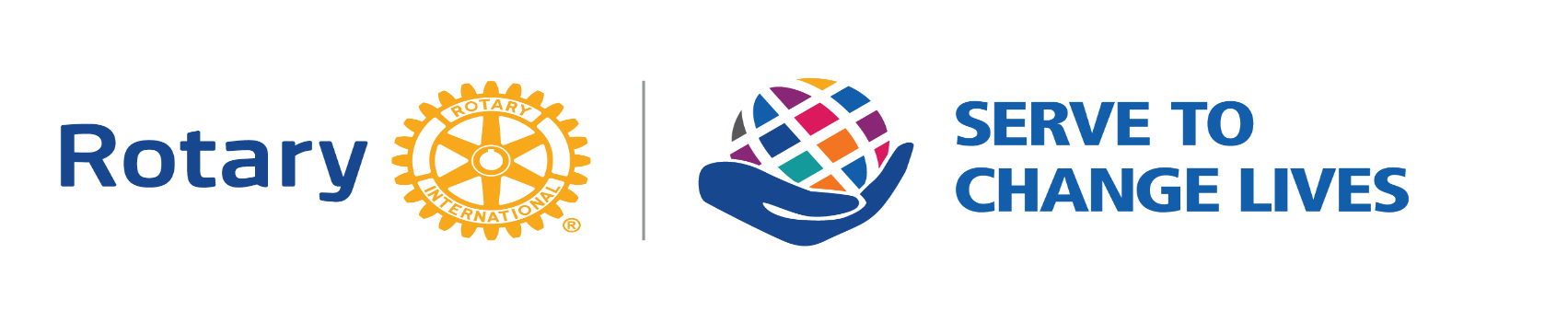 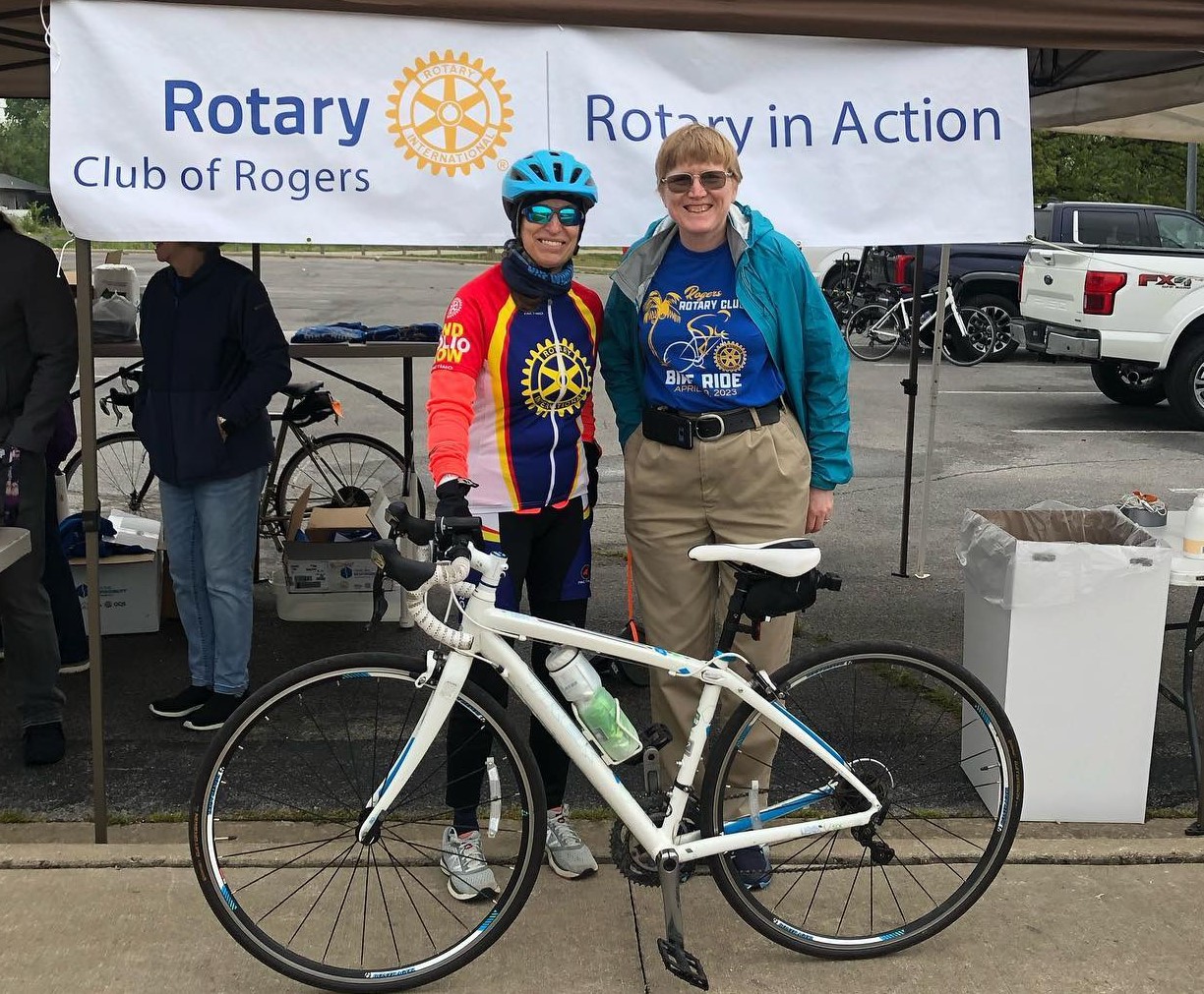 Celebrate
Rogers 
Ride!
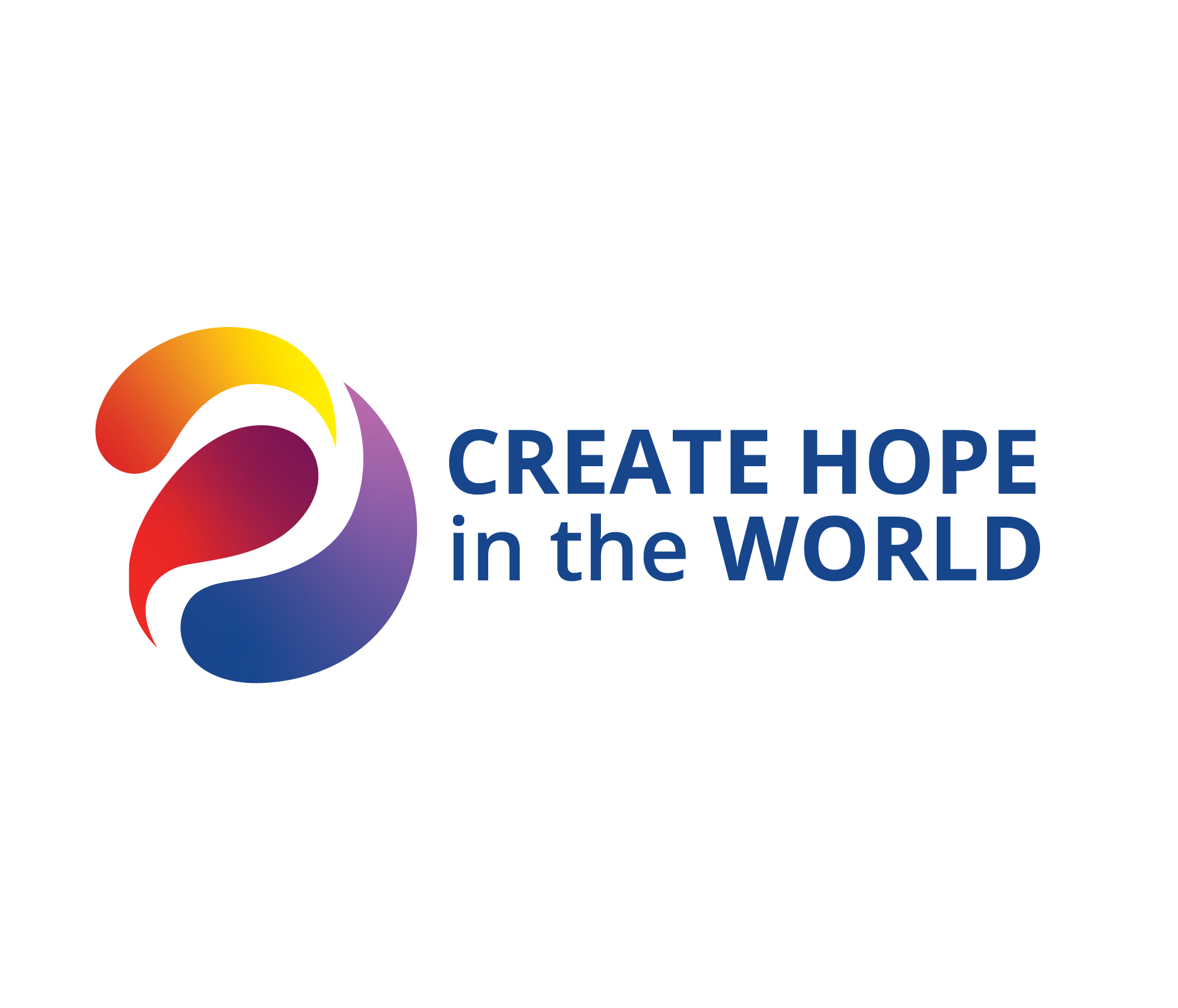 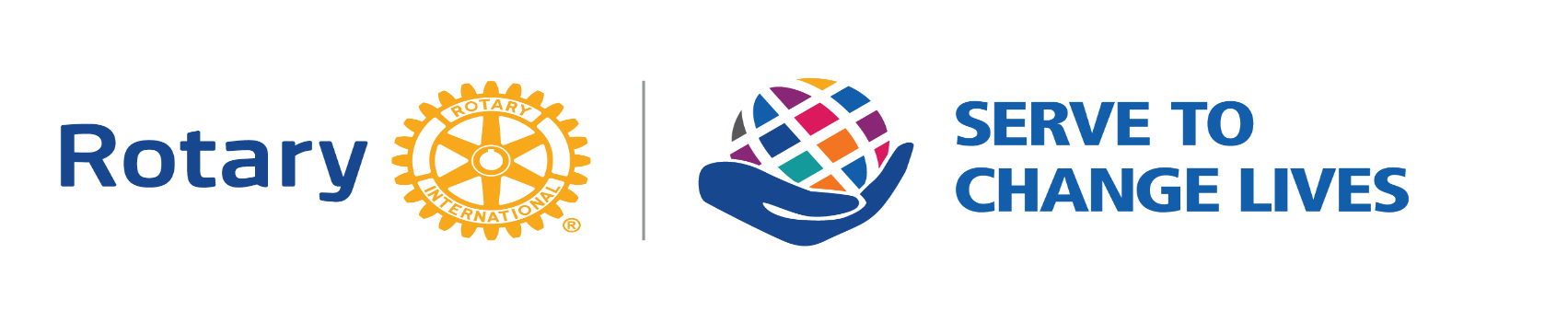 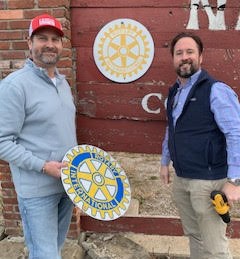 Celebrate Nevada 
Update 
Club Logo!
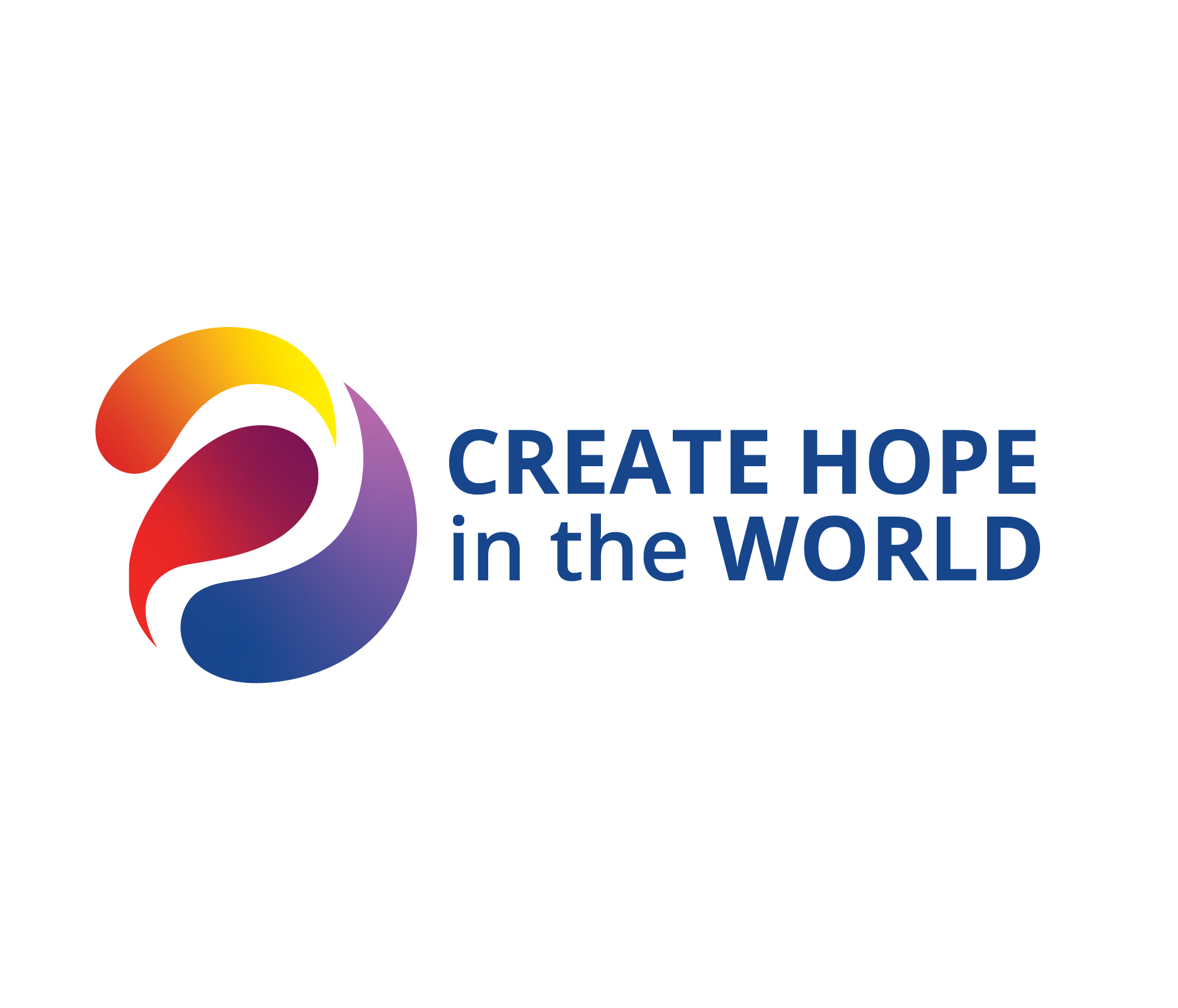 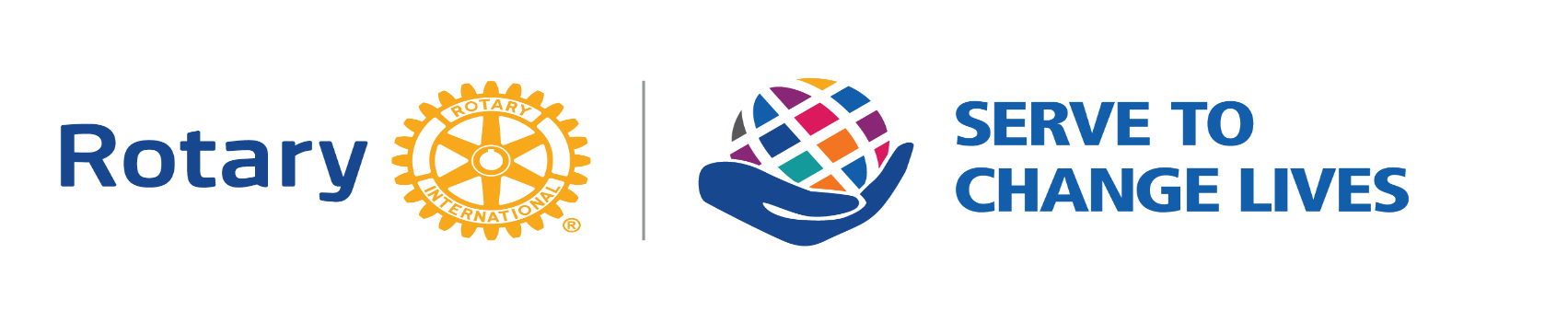 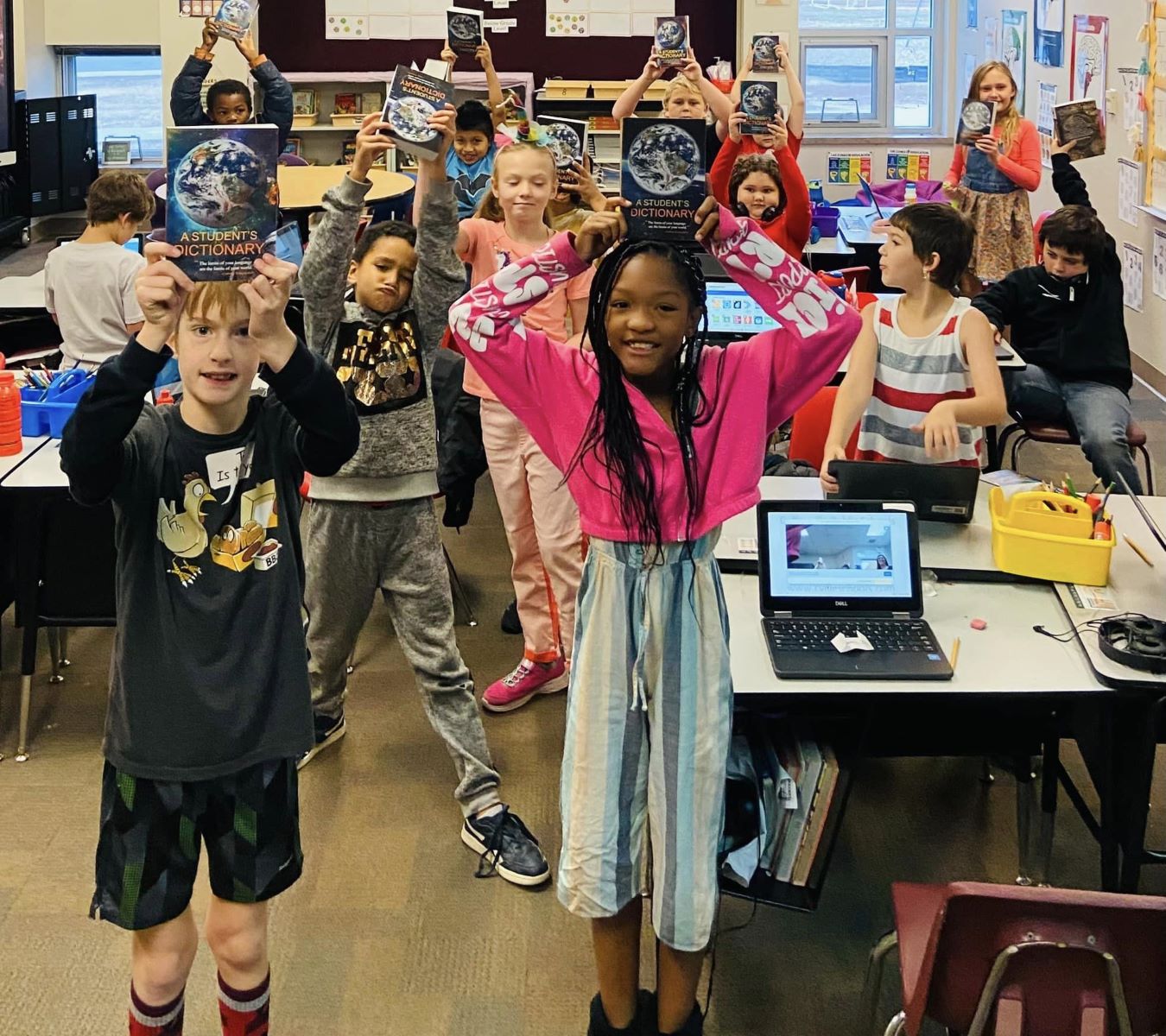 Celebrate
Coffeyville Literacy!
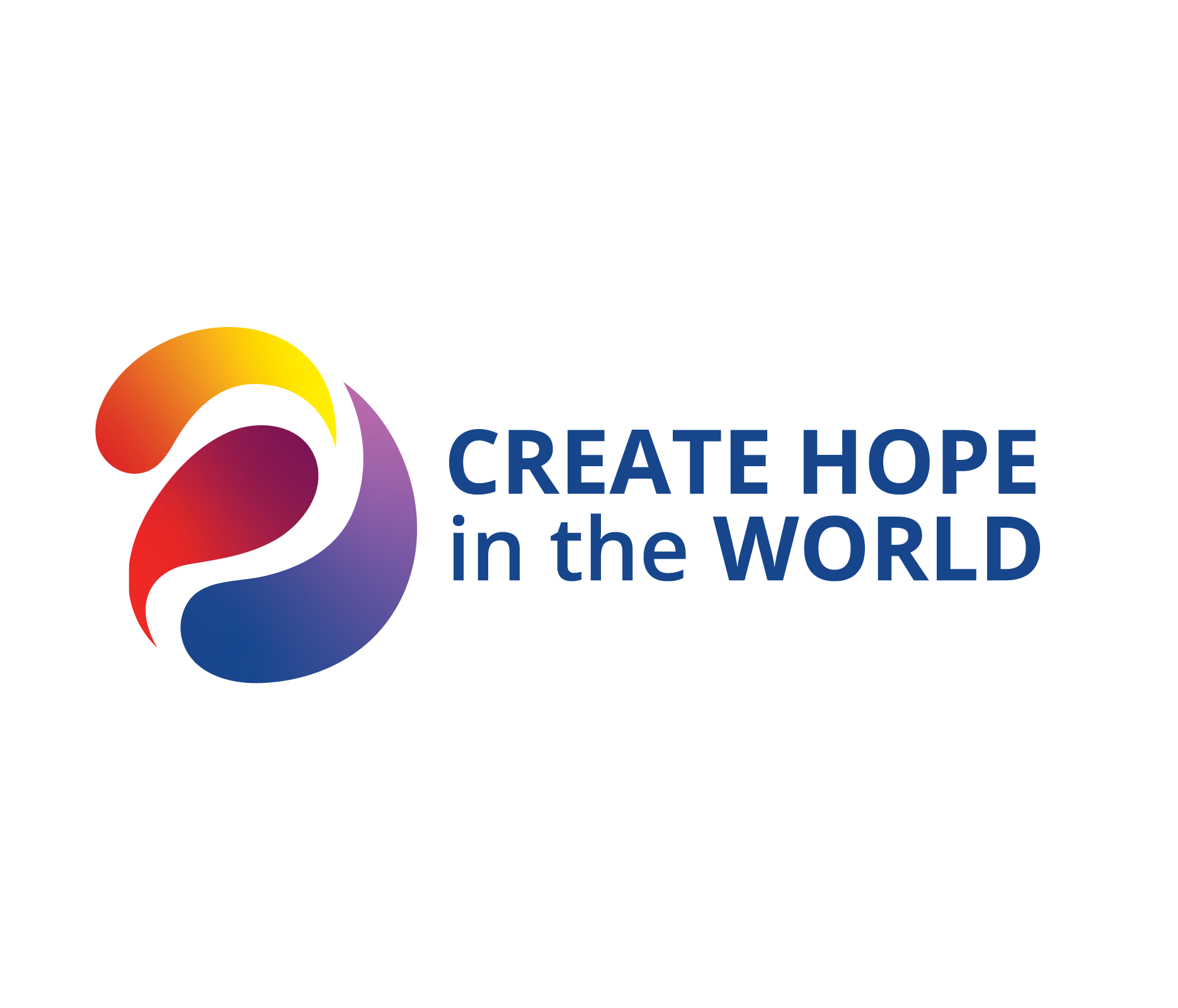 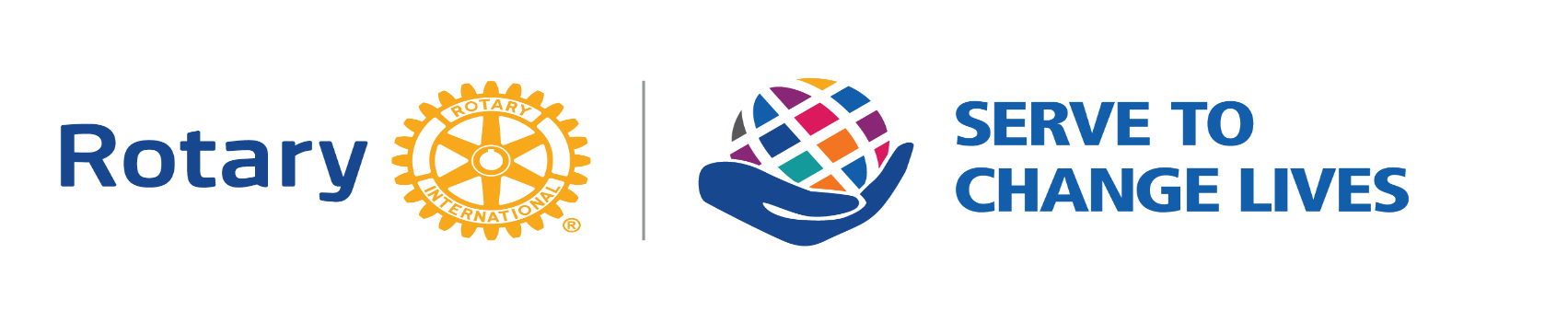 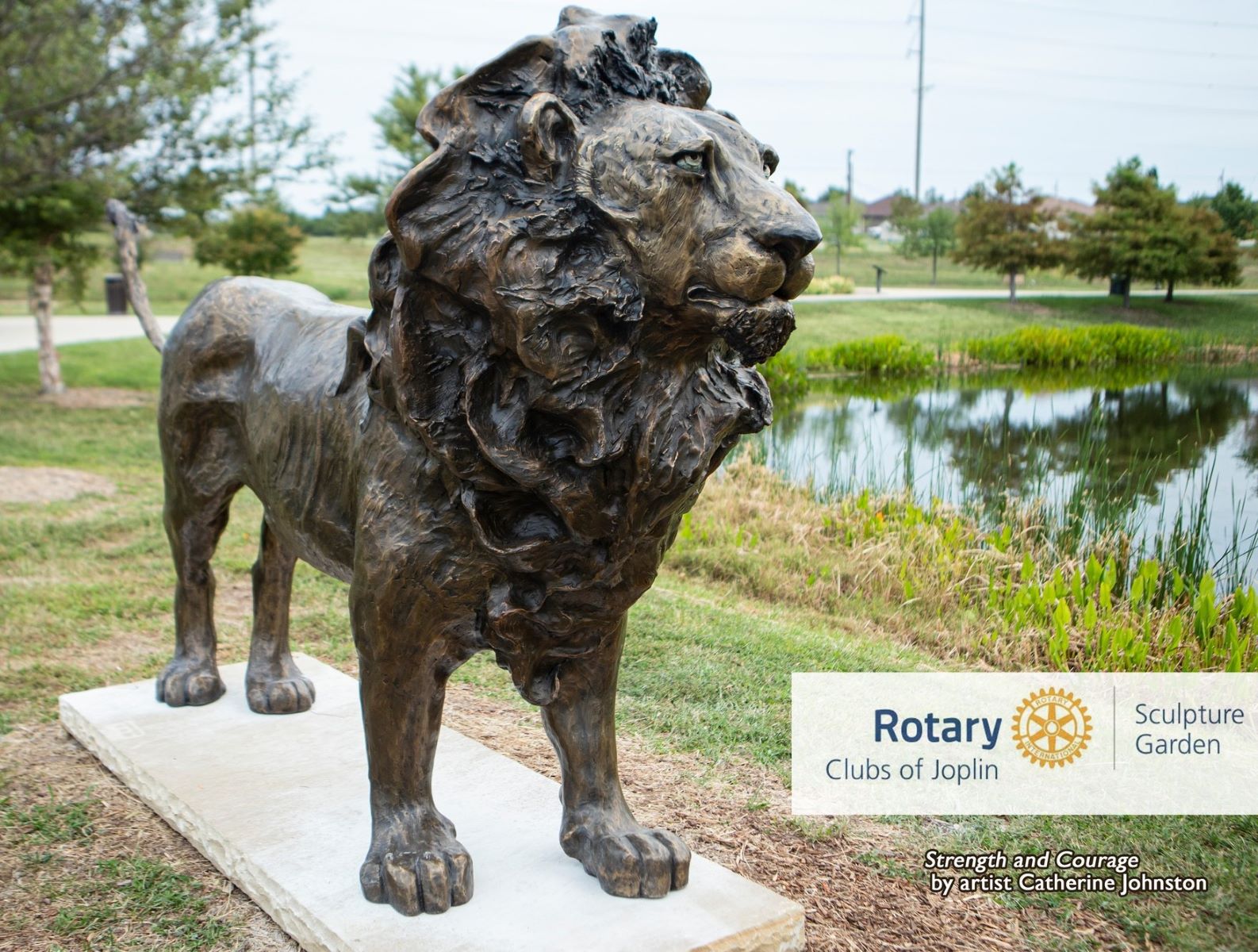 Celebrate Strength & Courage
Rotary Clubs of Joplin Sculpture Garden!
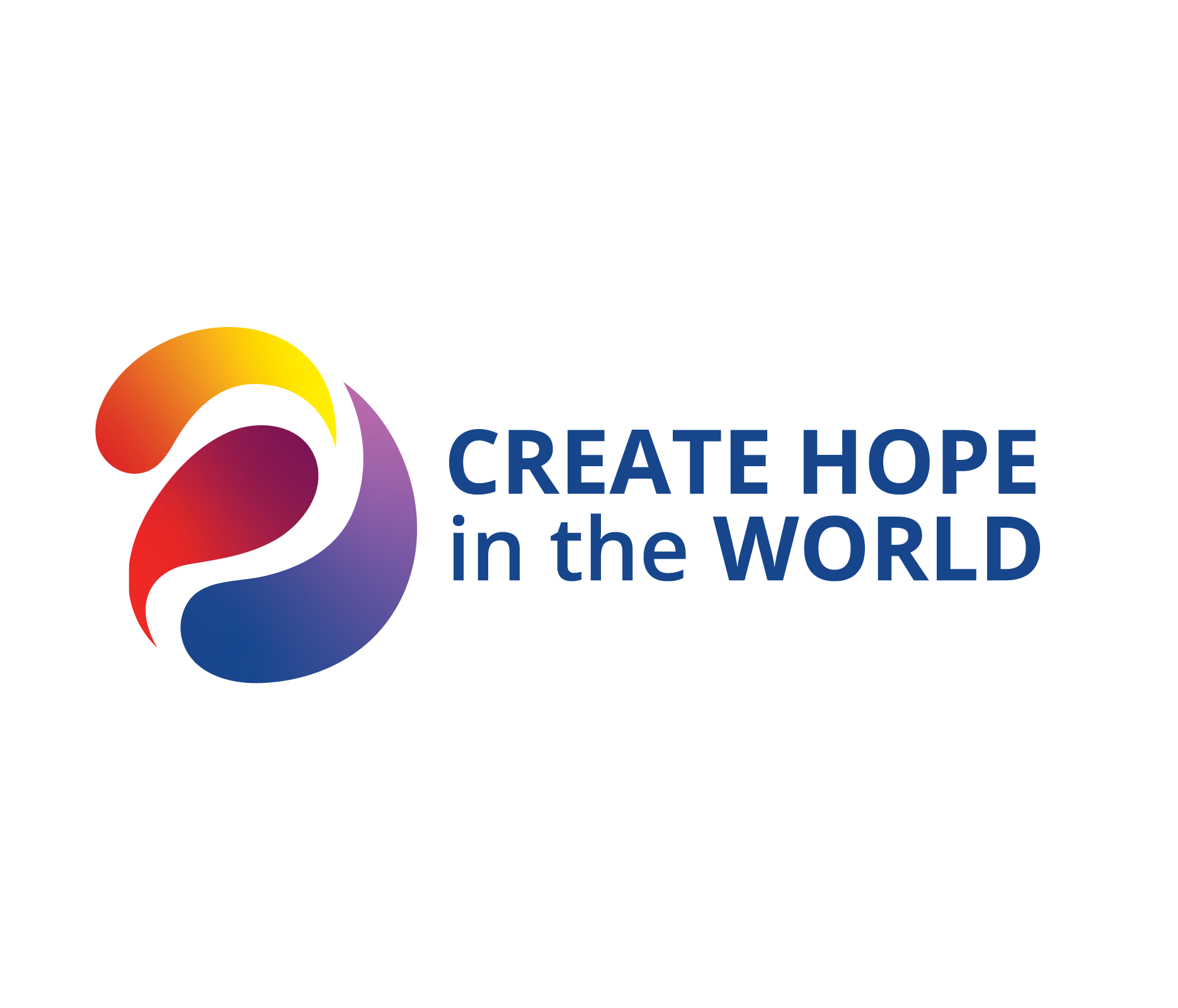 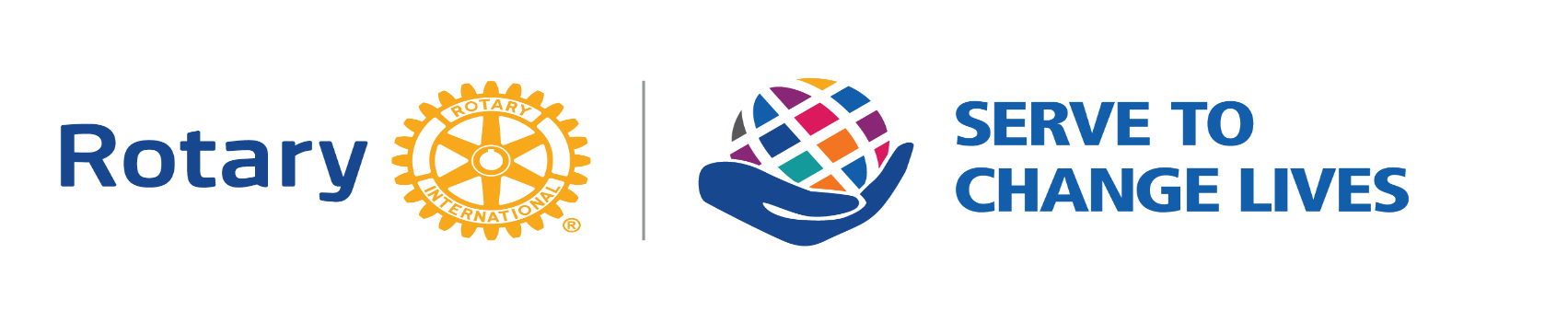 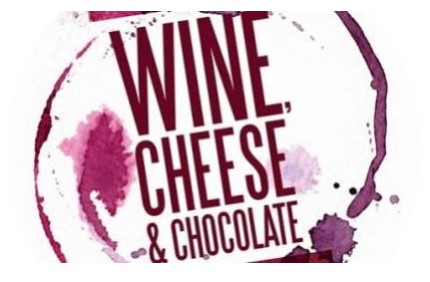 Celebrate
Tulsa 
Fund 
Raisers!
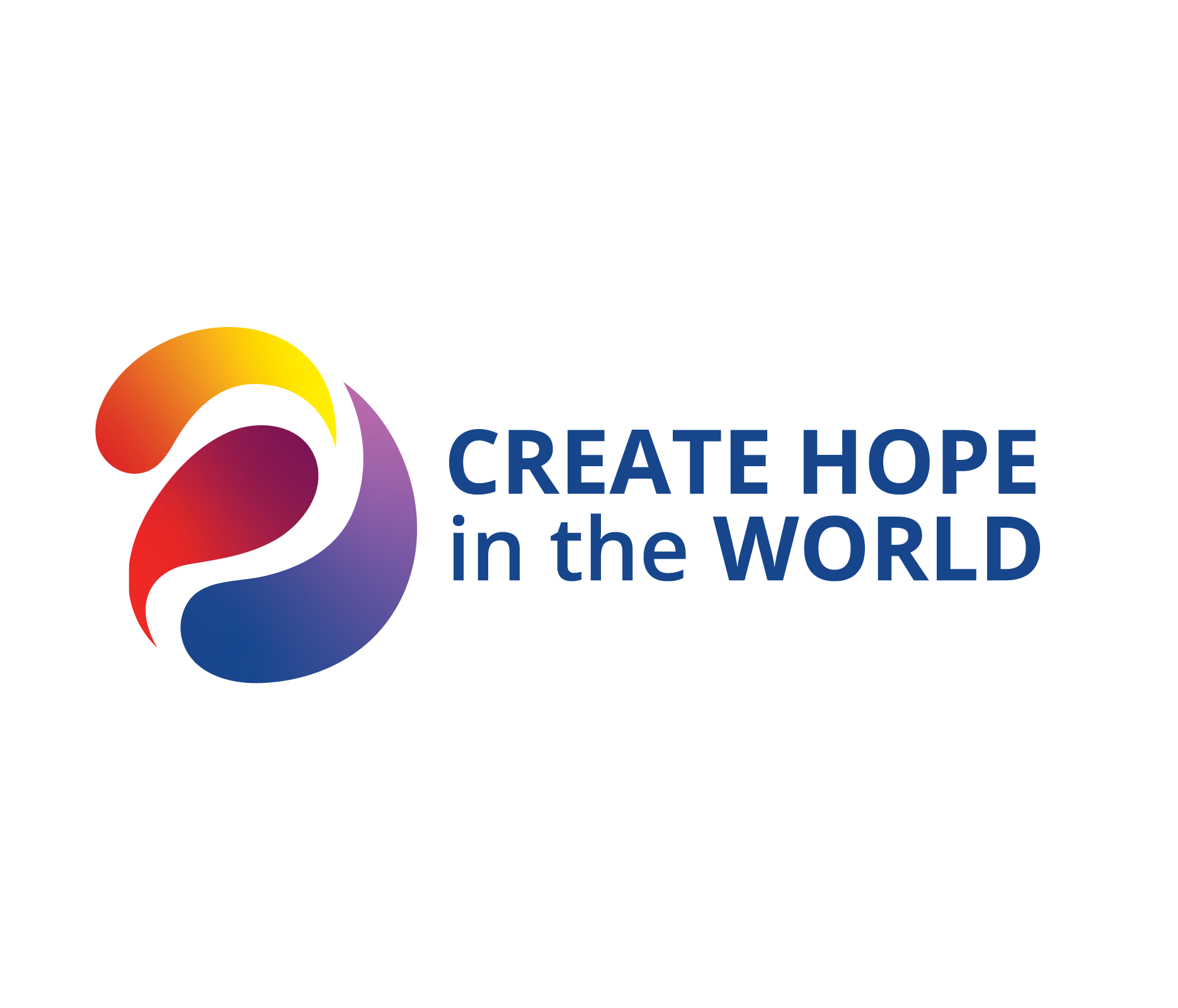 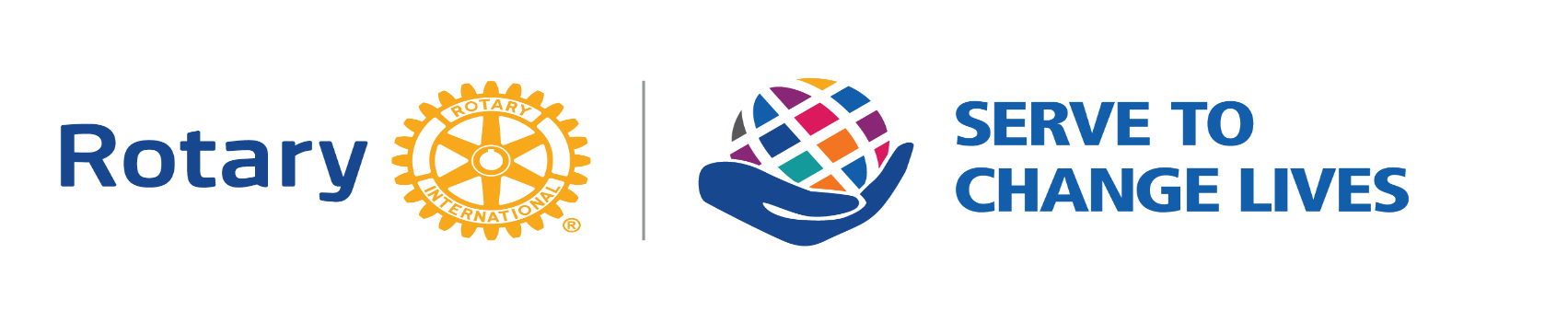 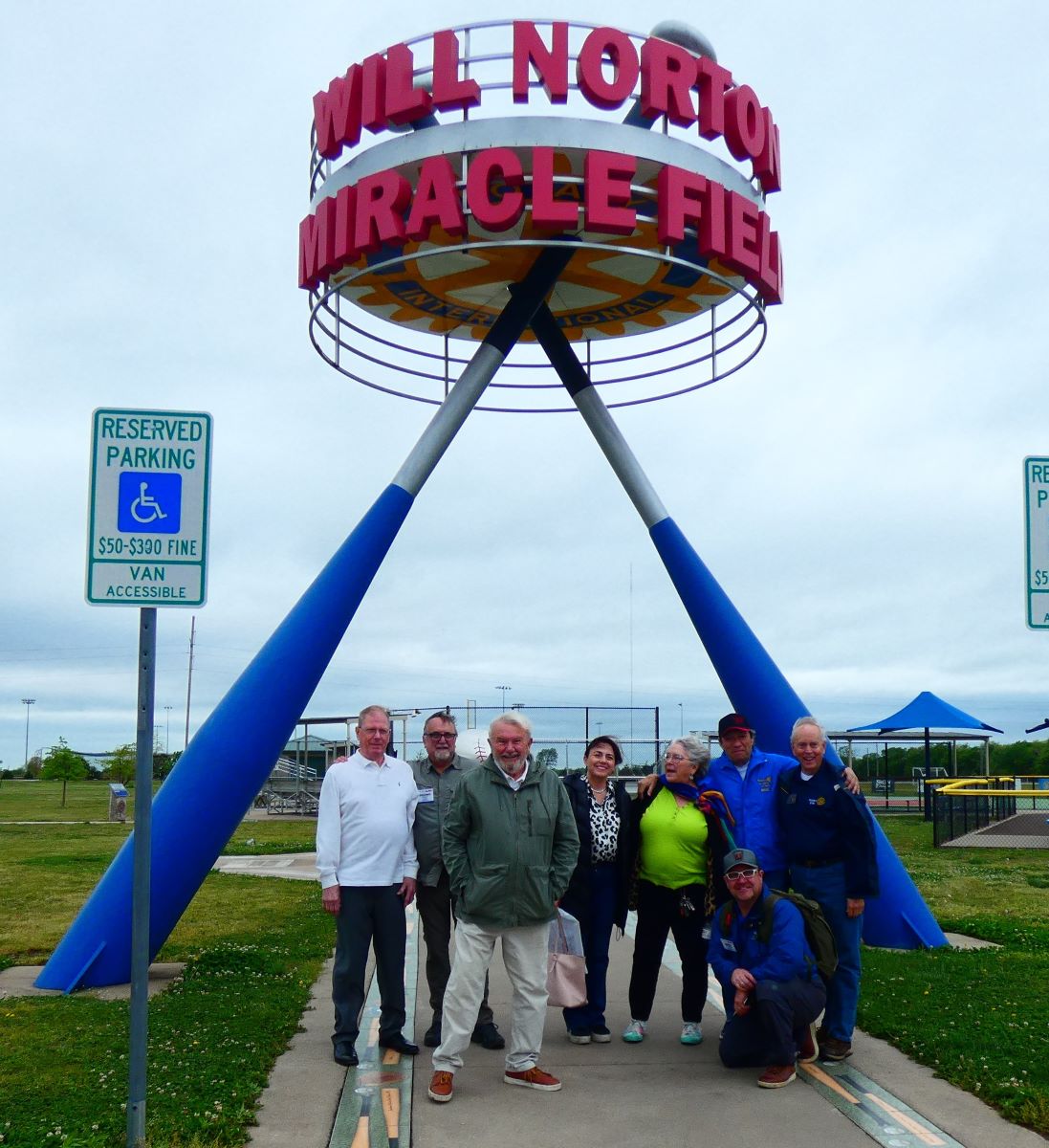 Celebrate
Chile D2D Rotarians
Visit
Joplin!
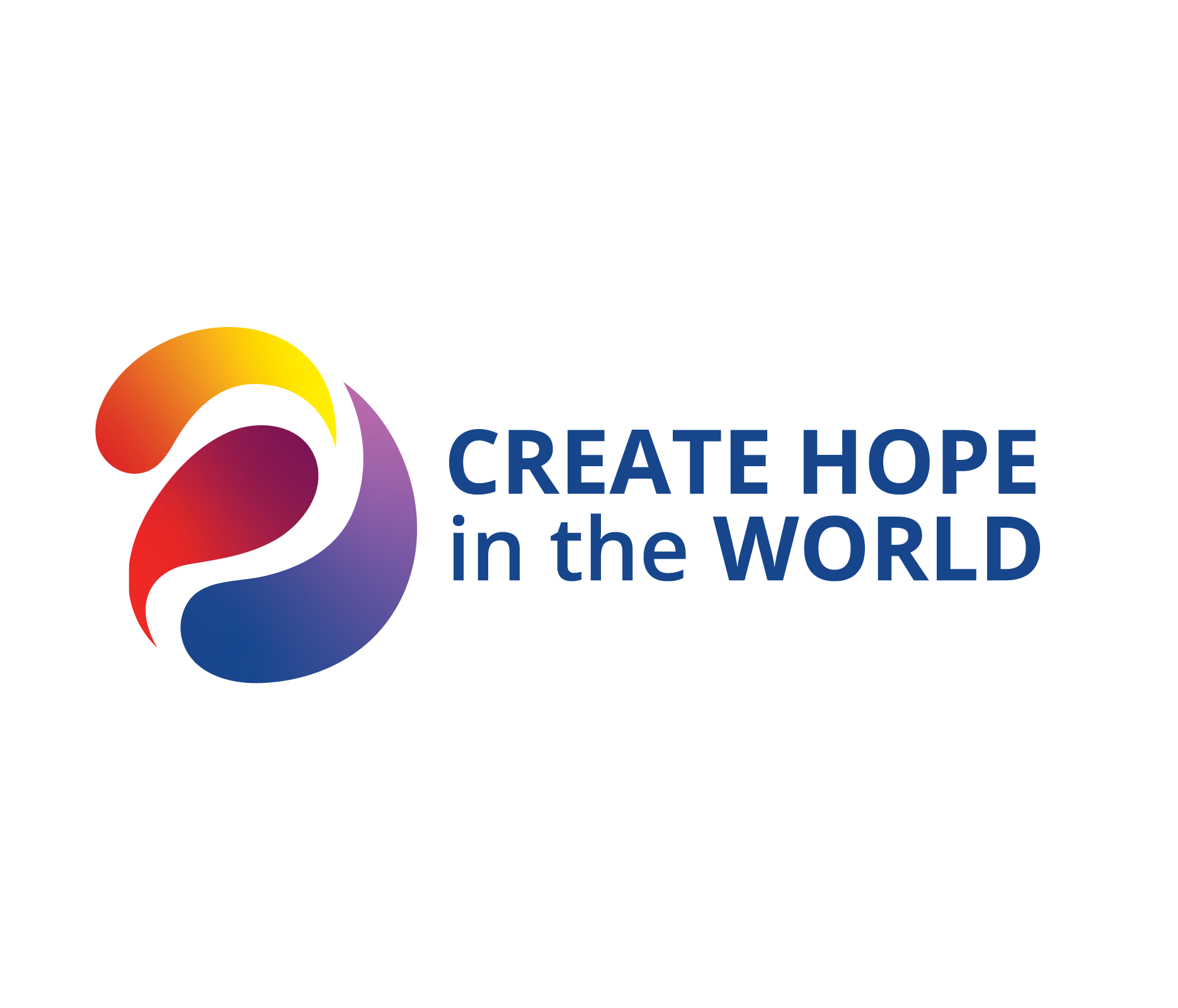 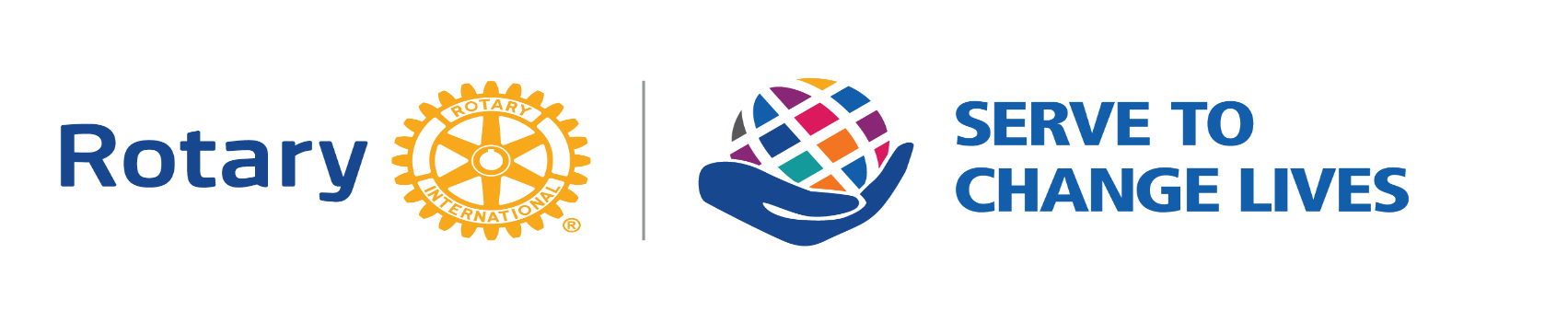 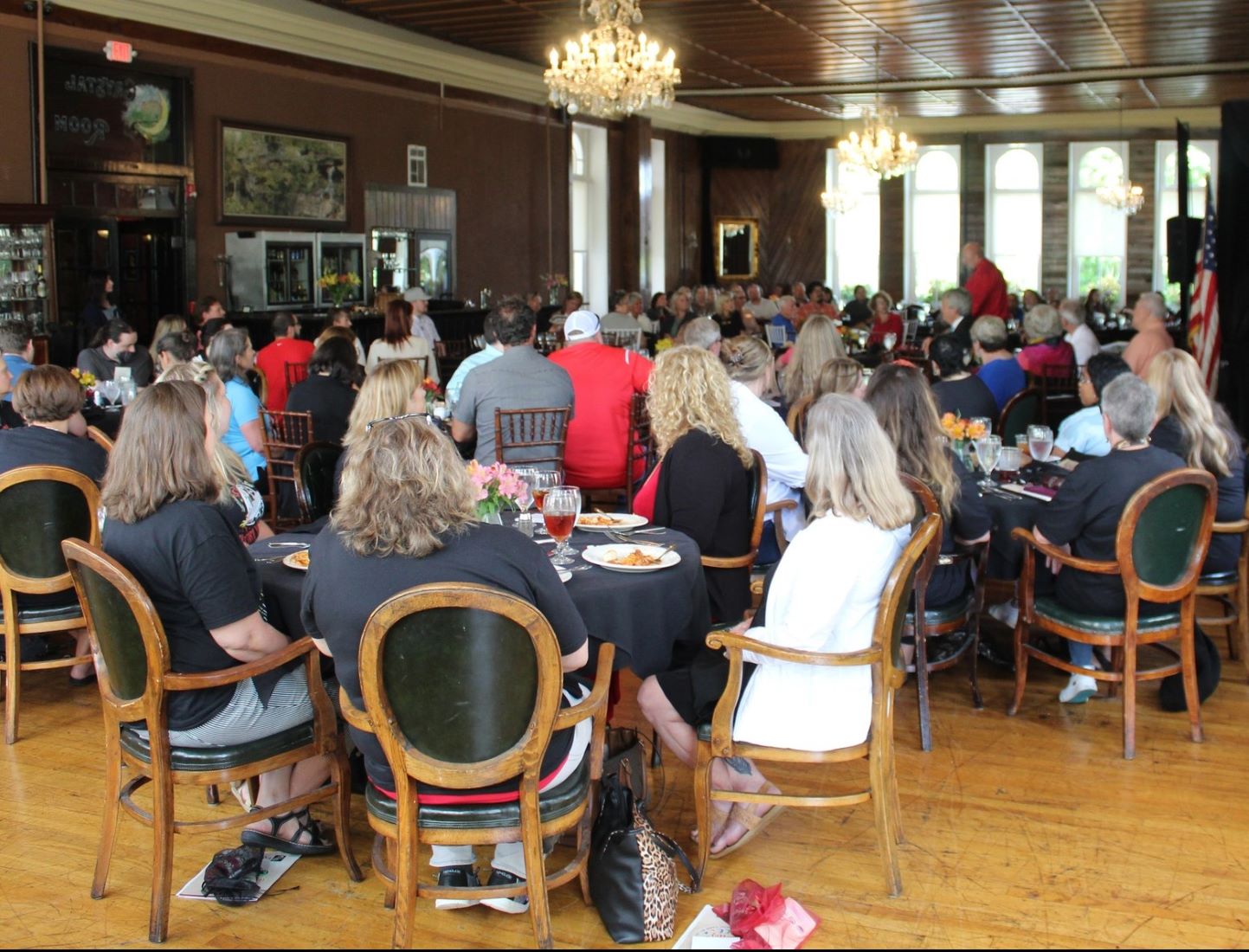 Celebrate Eureka 
Teachers Honored
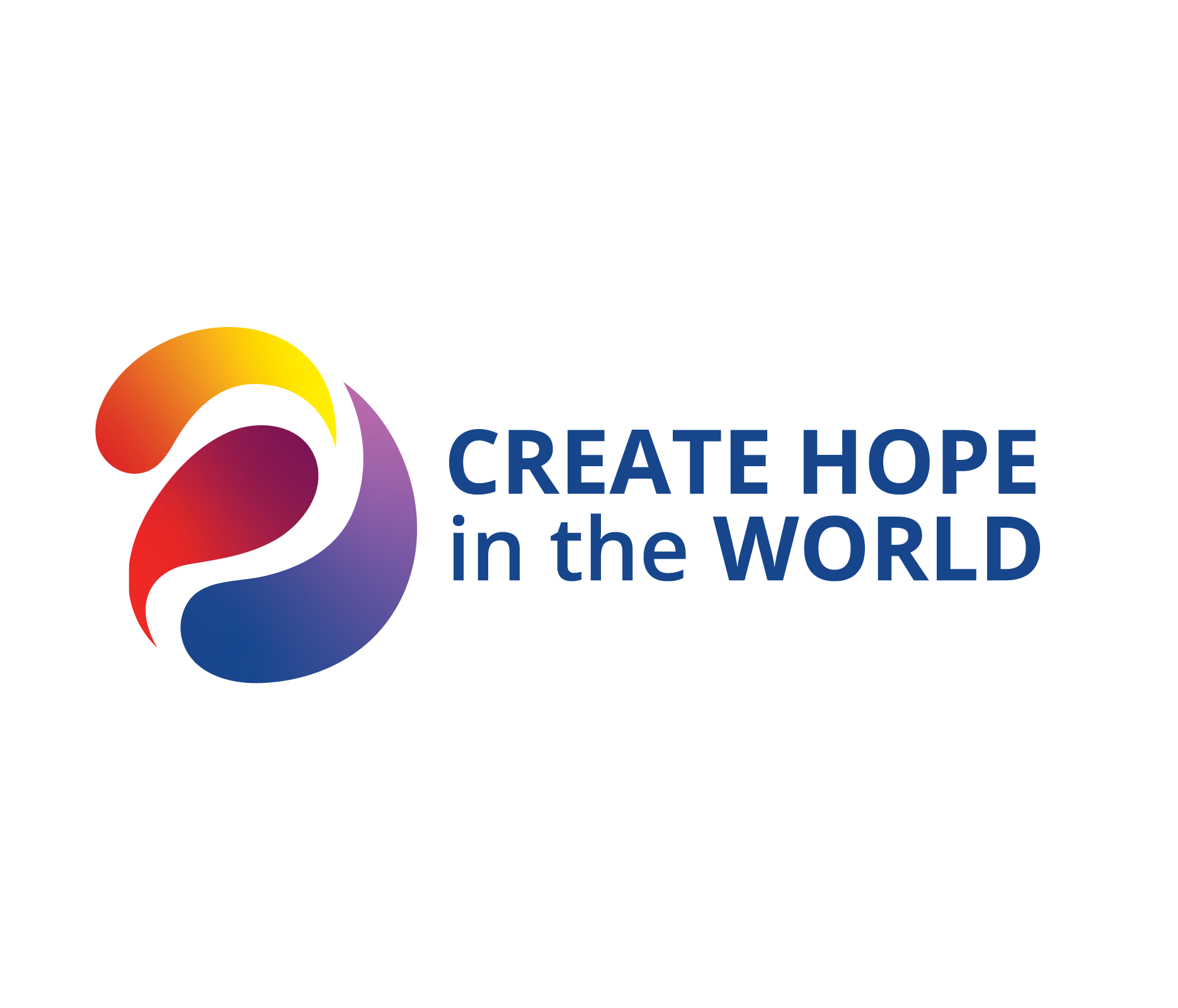 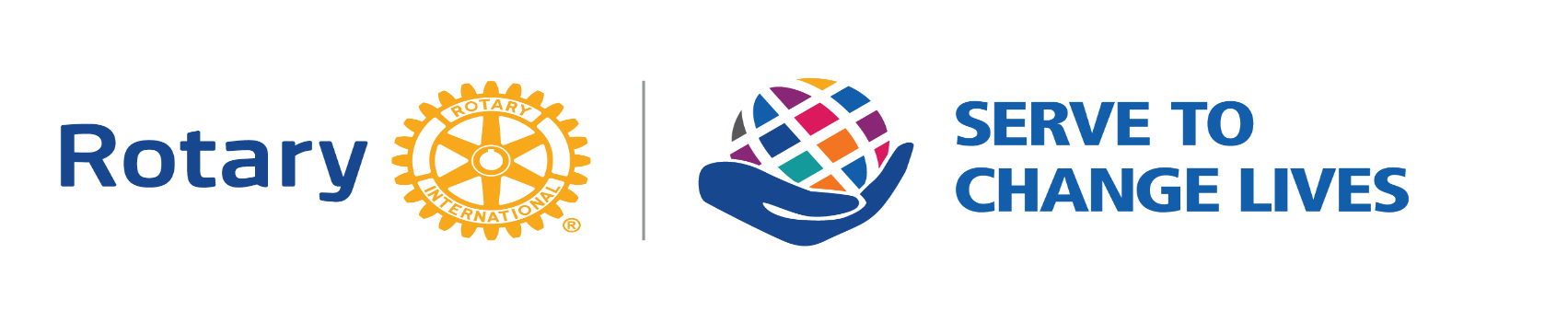 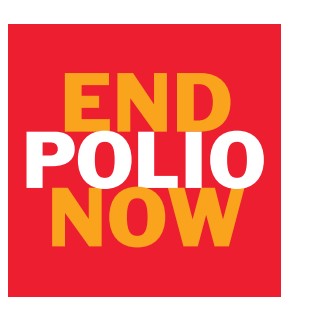 Celebrate
The End is Near!
(Of Polio, 
not the
 slide show)
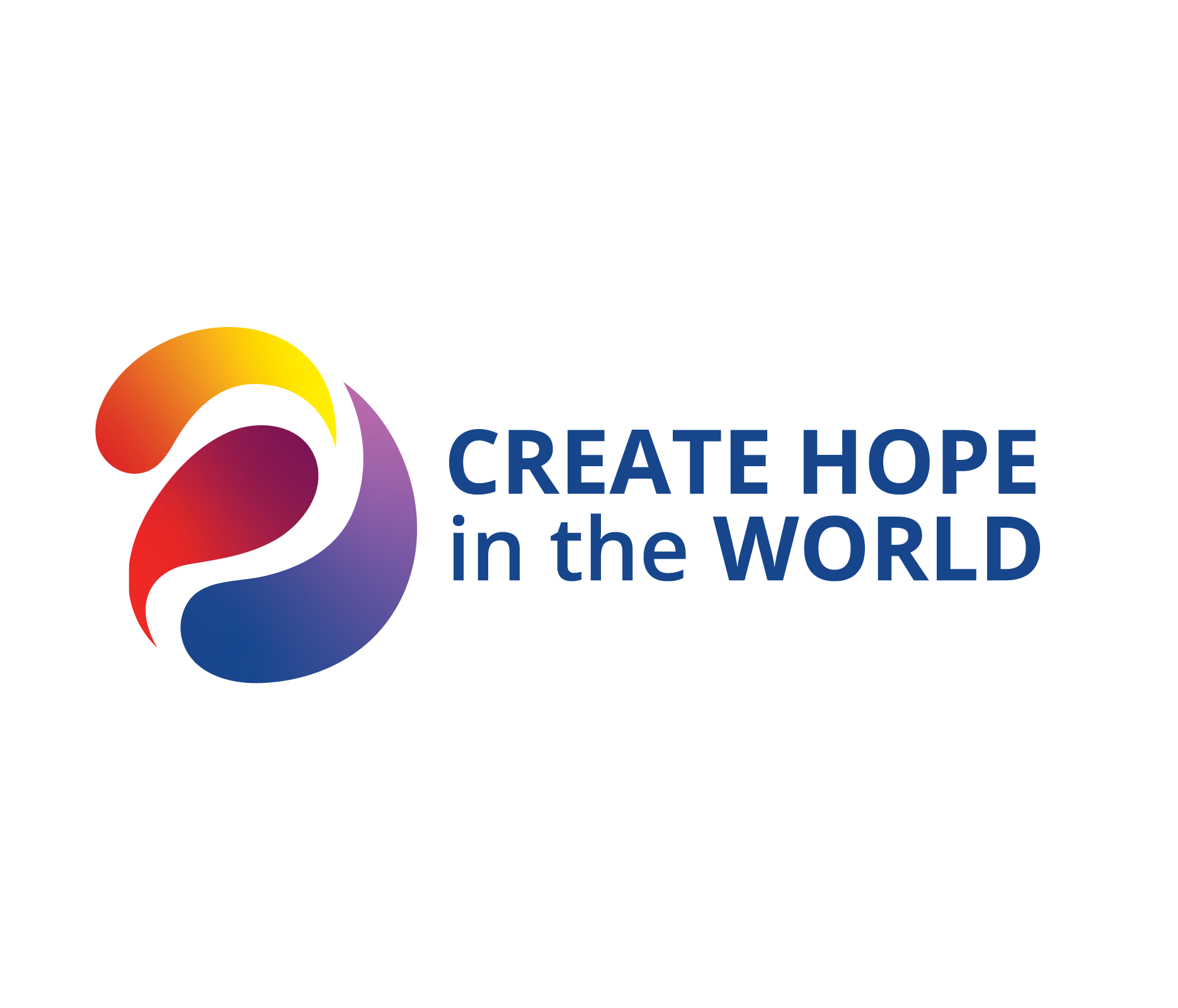 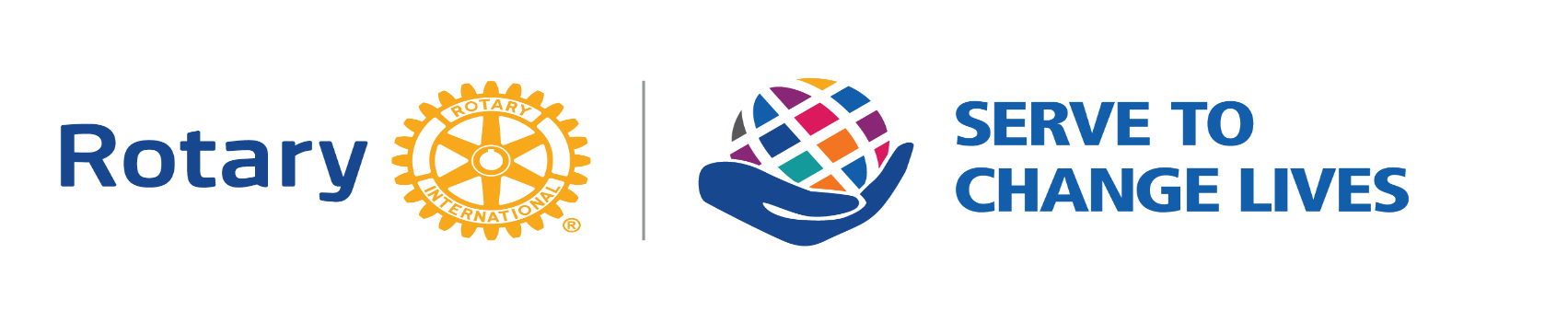 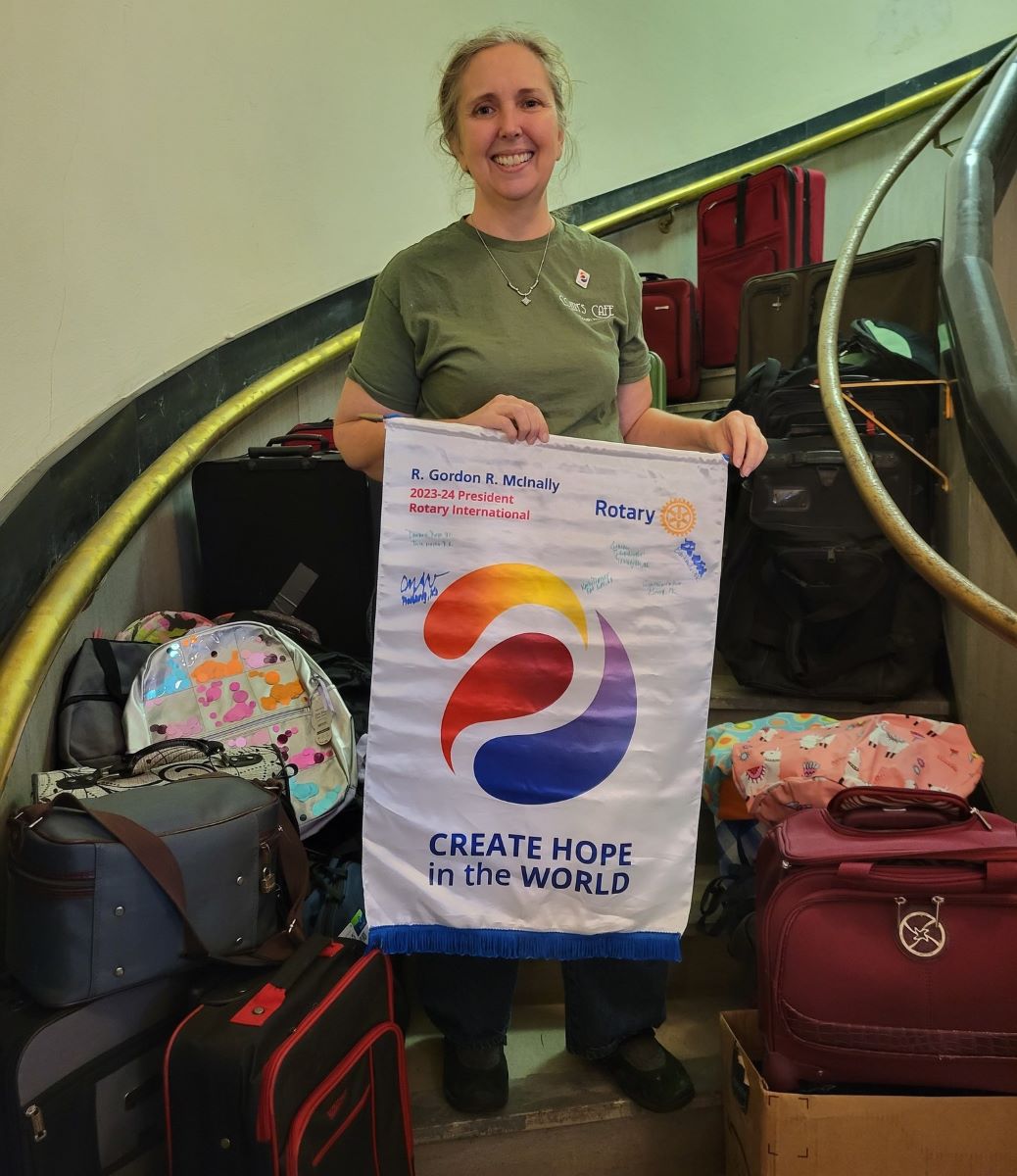 Celebrate
Fort Scott
Project
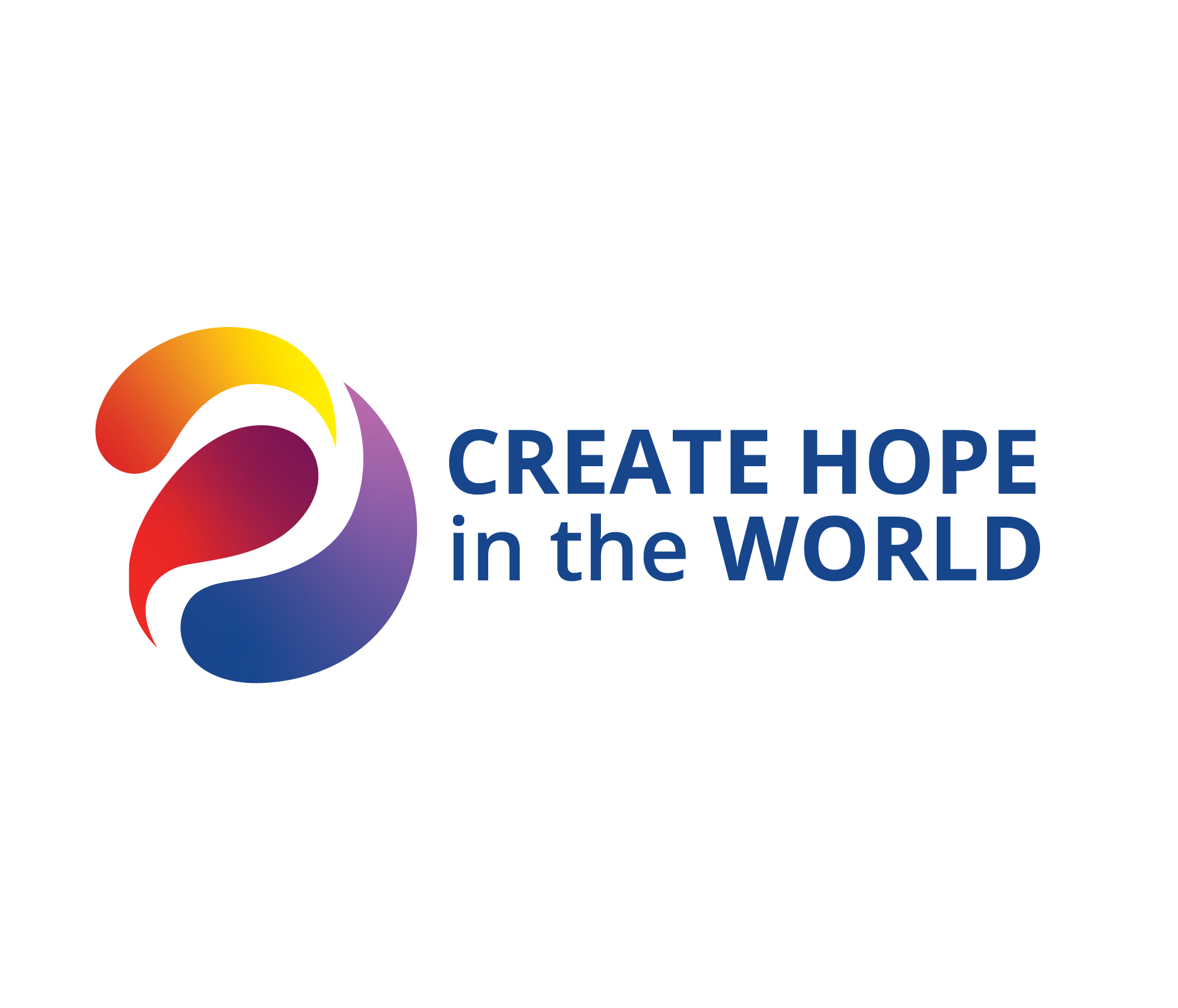 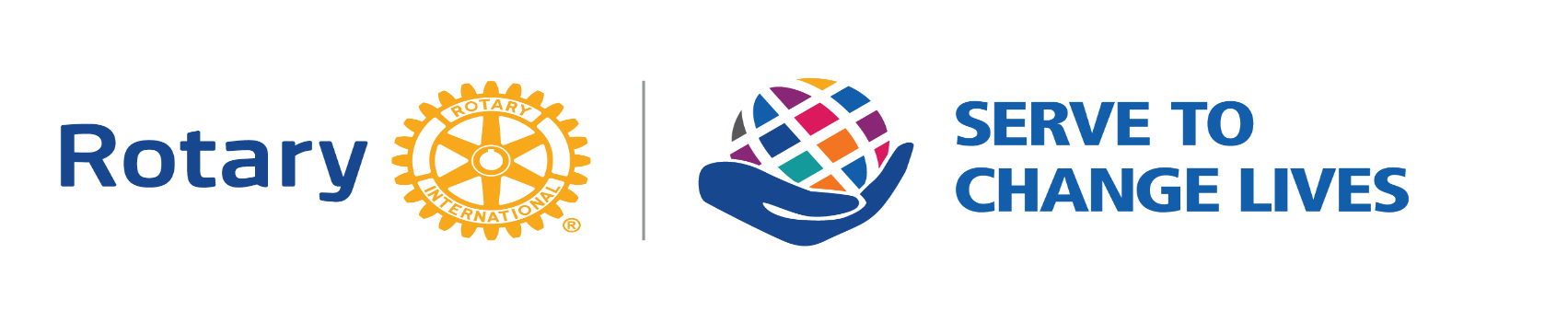 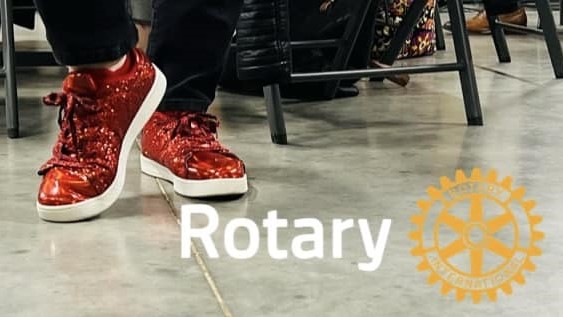 Celebrate
DG Pam’s
Wild Shoes
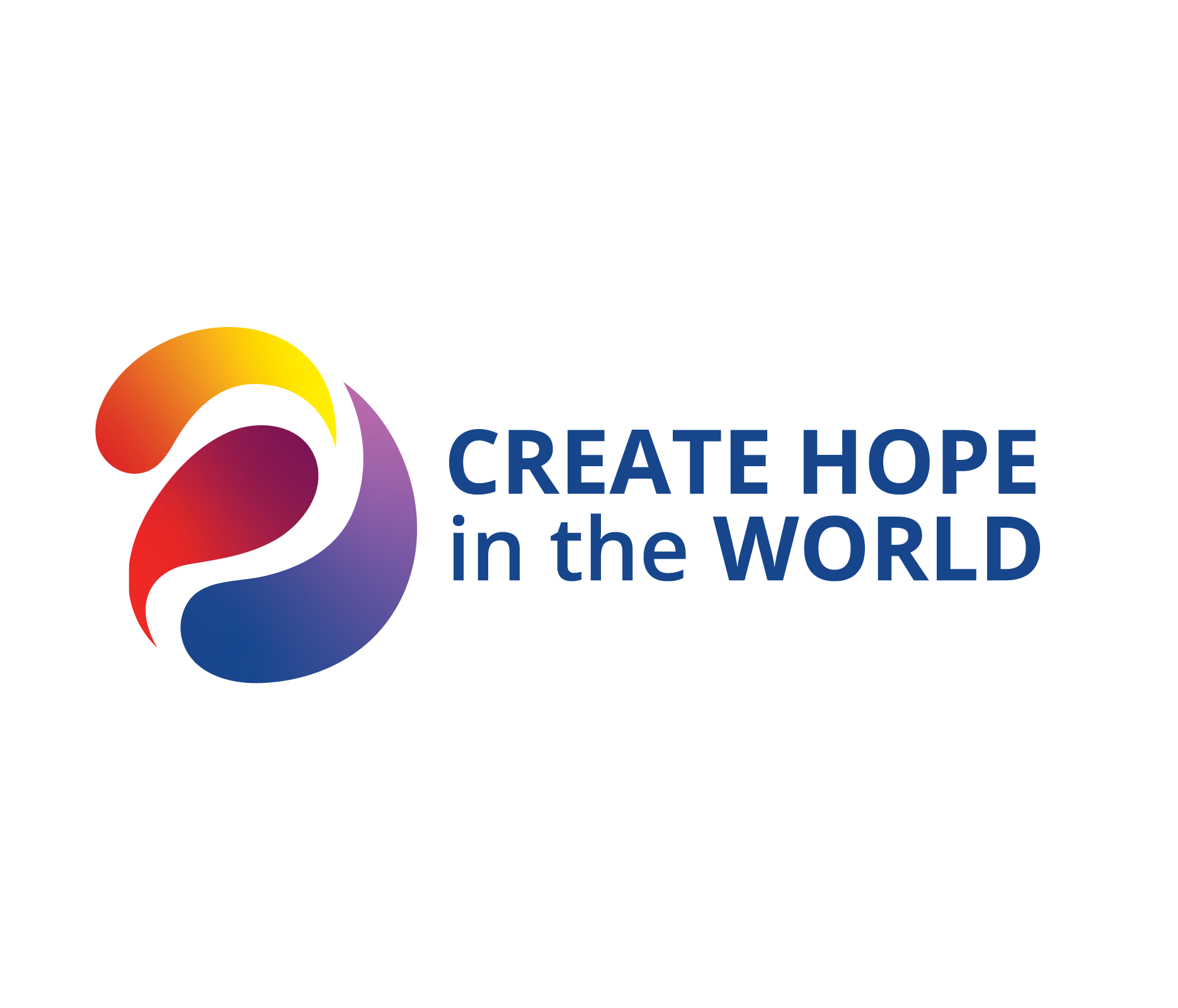 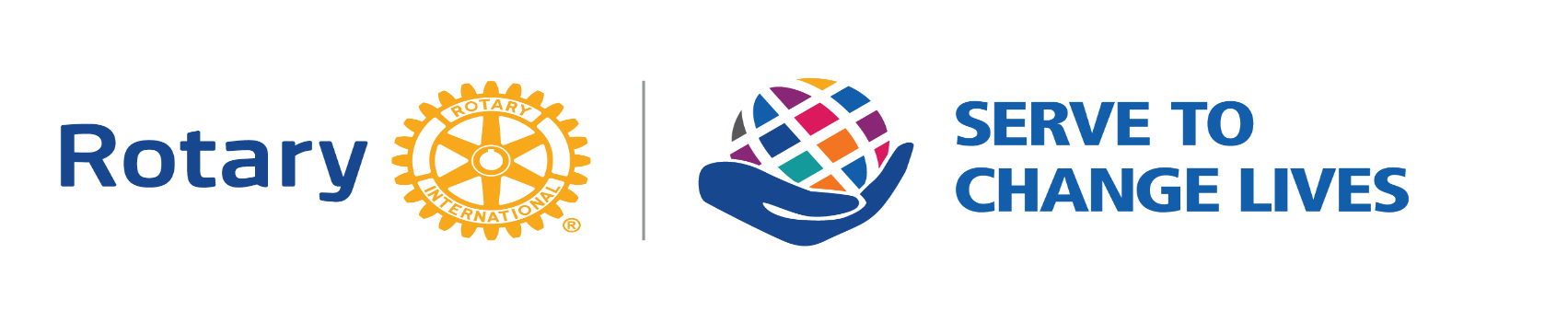 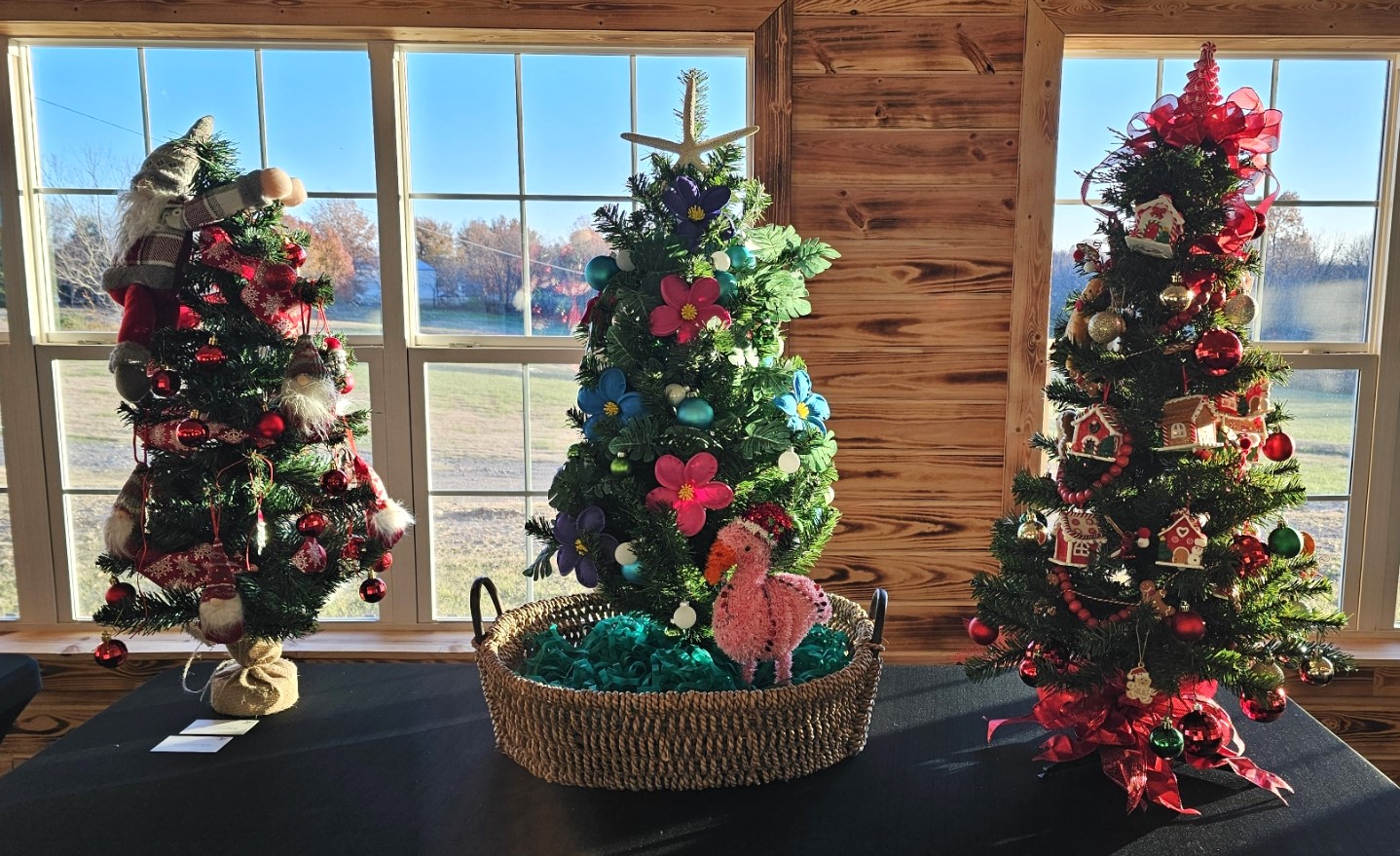 Celebrate Wagoner Tree Fund-Raiser
Forprojects!
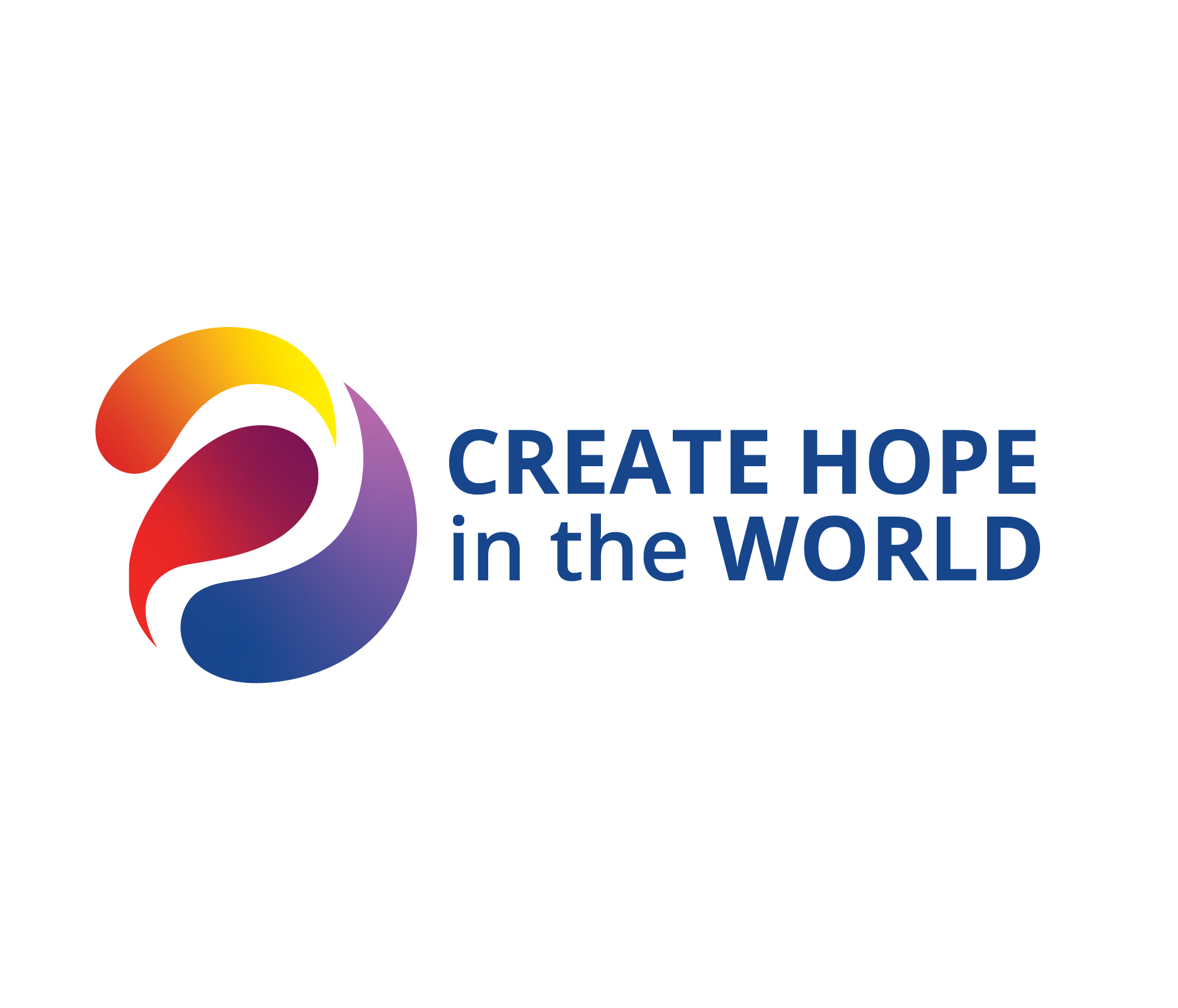 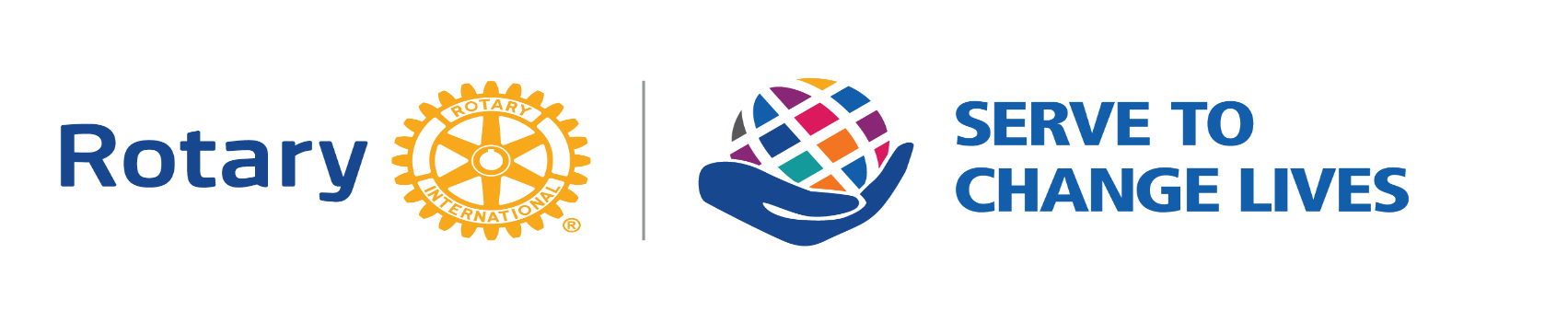 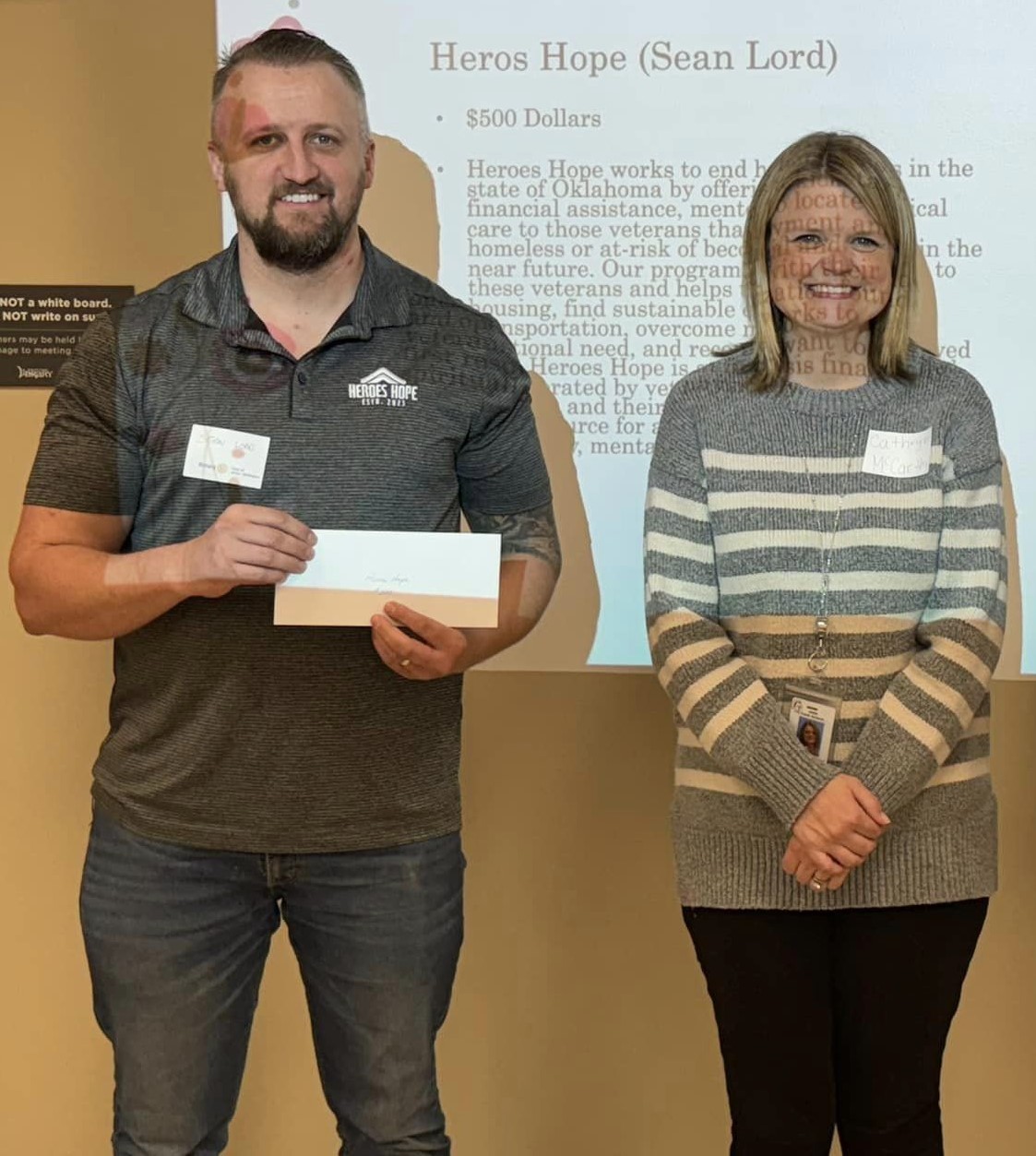 Celebrate 
Jenks Support
Of Local
Non-Profits!
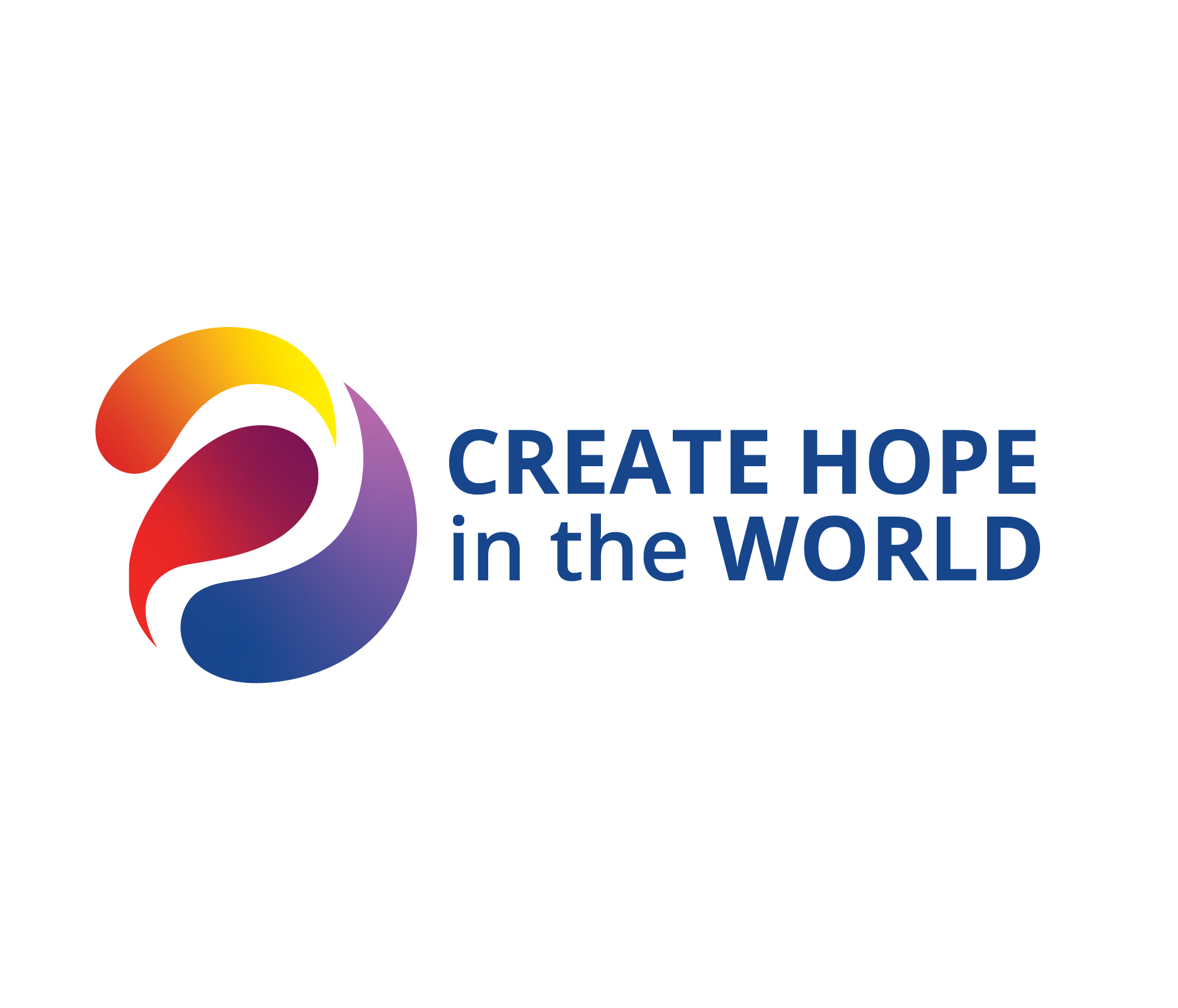 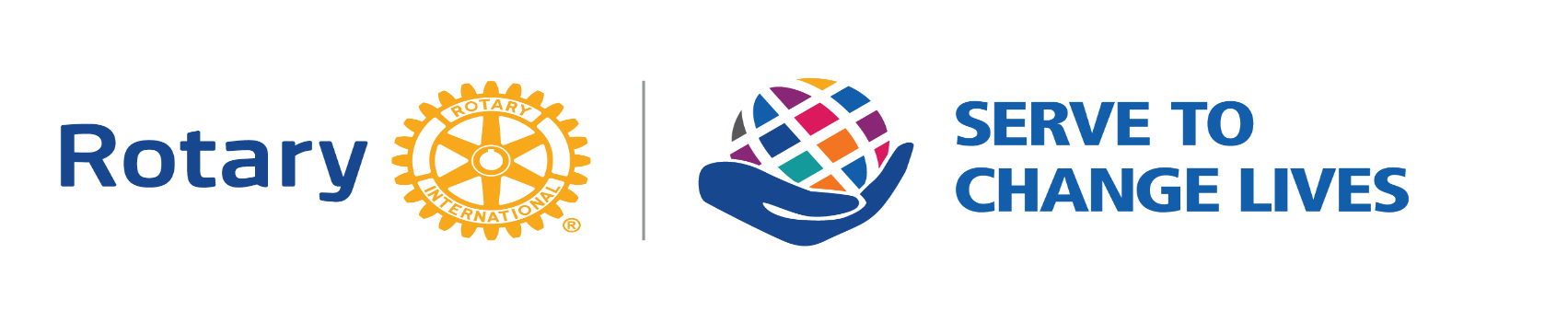 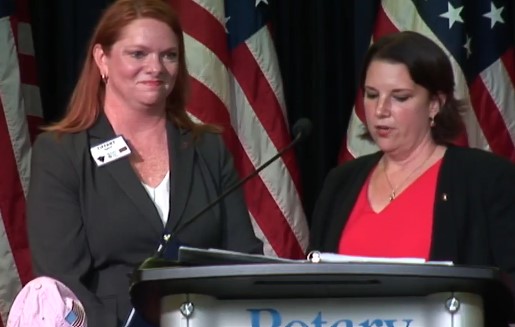 Celebrate 
Women In Rotary!
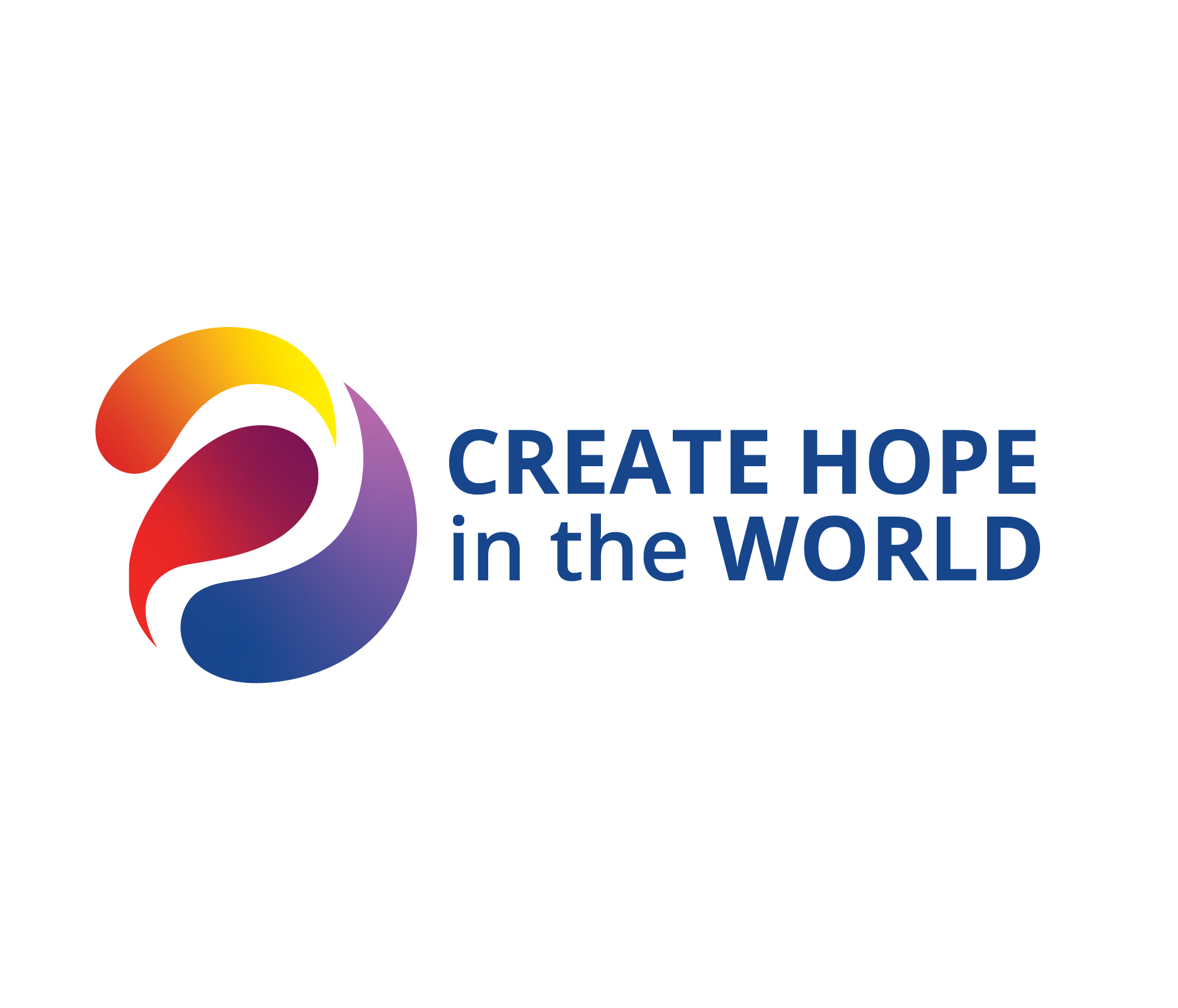 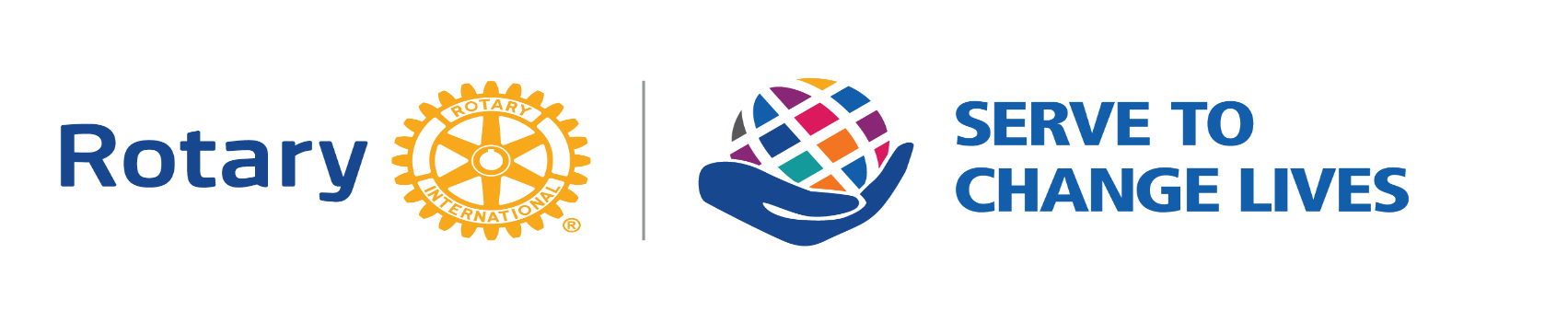 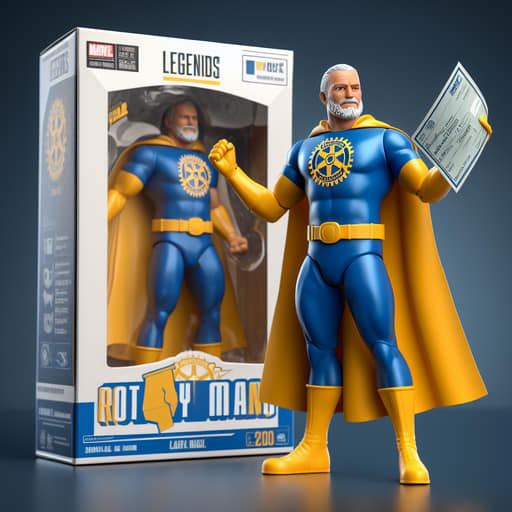 Celebrate Rotary: 
People of Action!
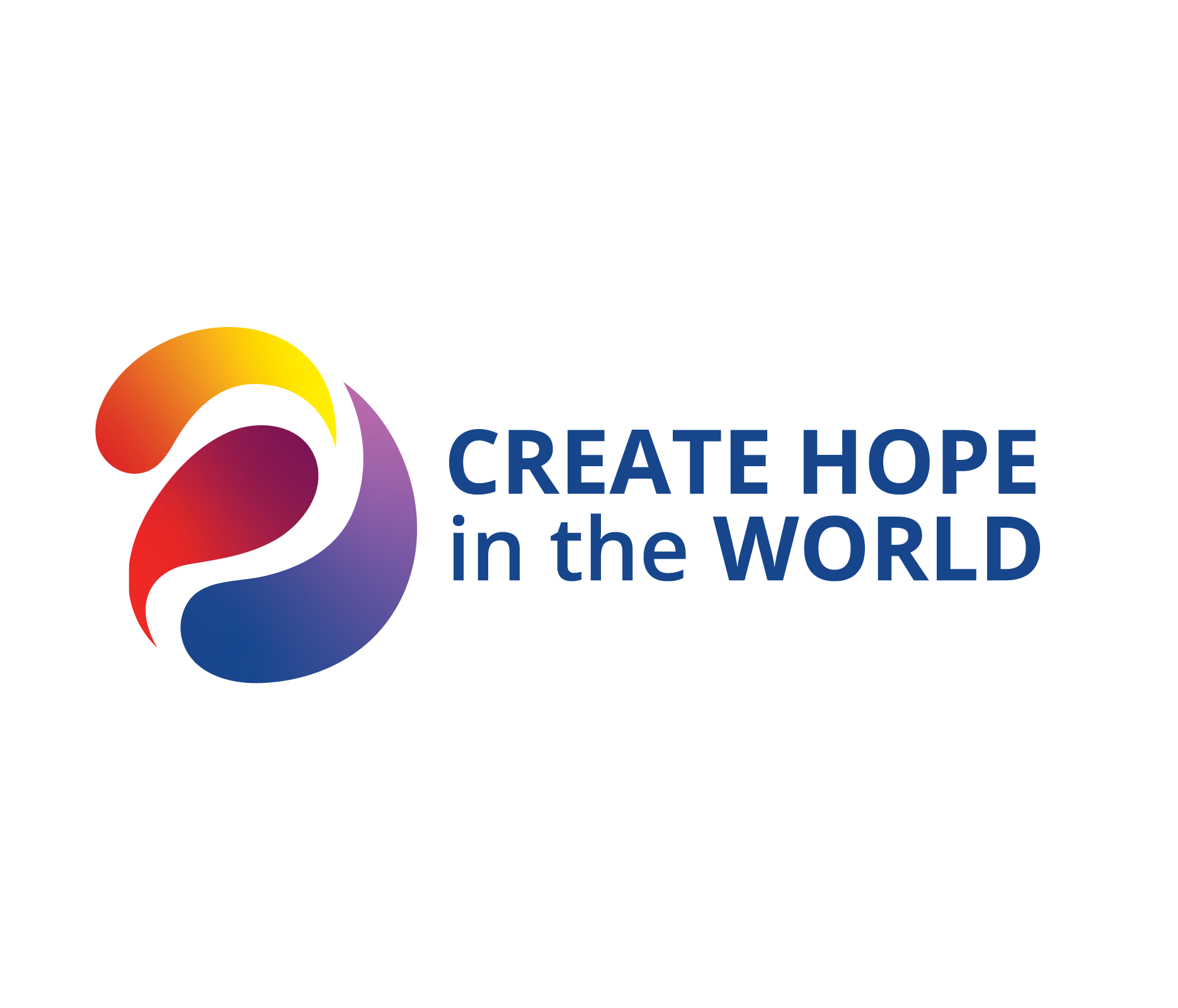 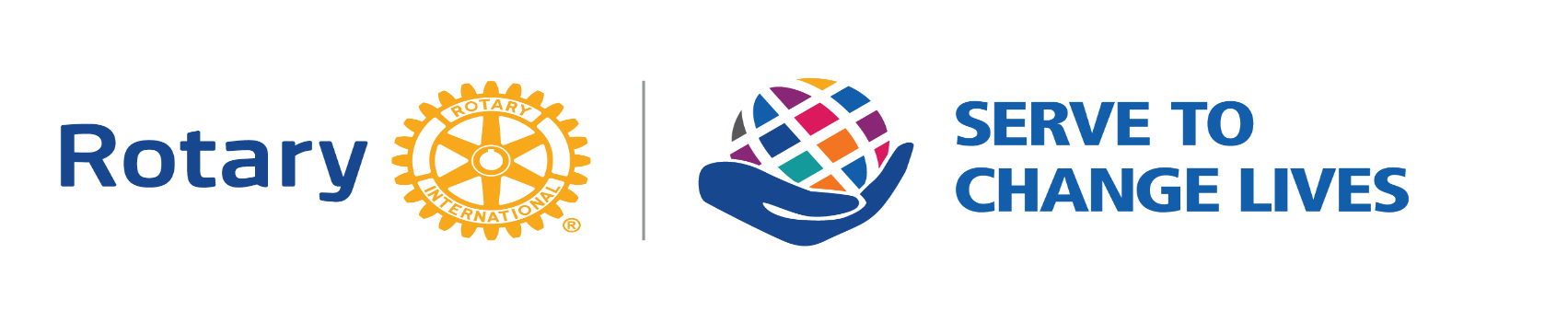 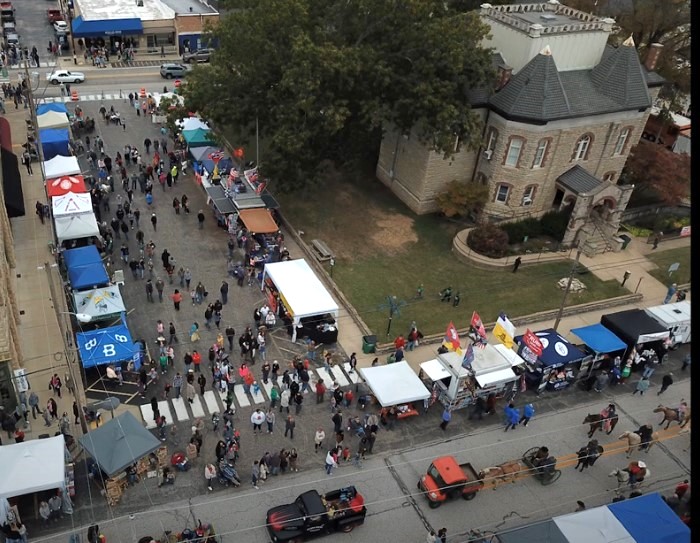 Celebrate 
Mid-Marion’s
Turkey-Trot
Festival Now
Run by
Rotary!
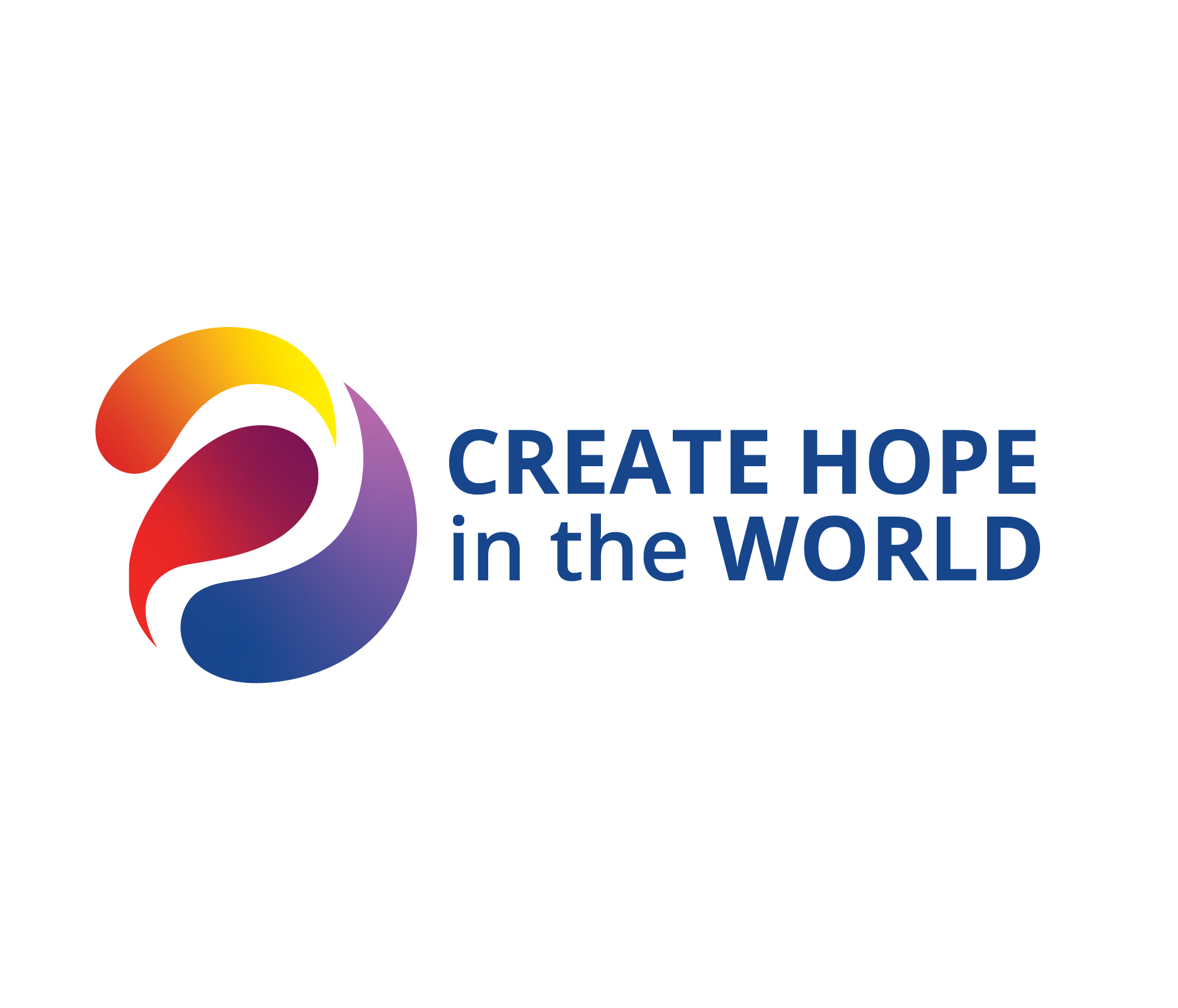 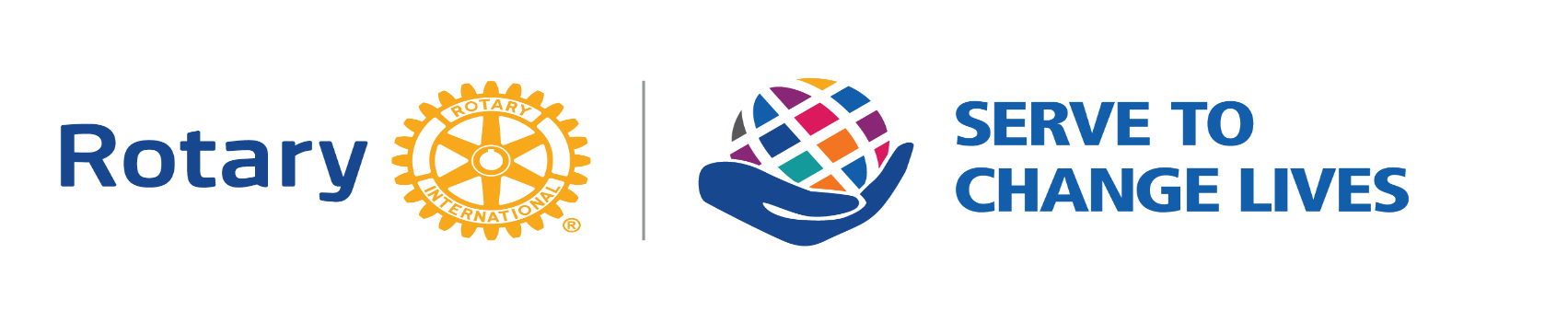 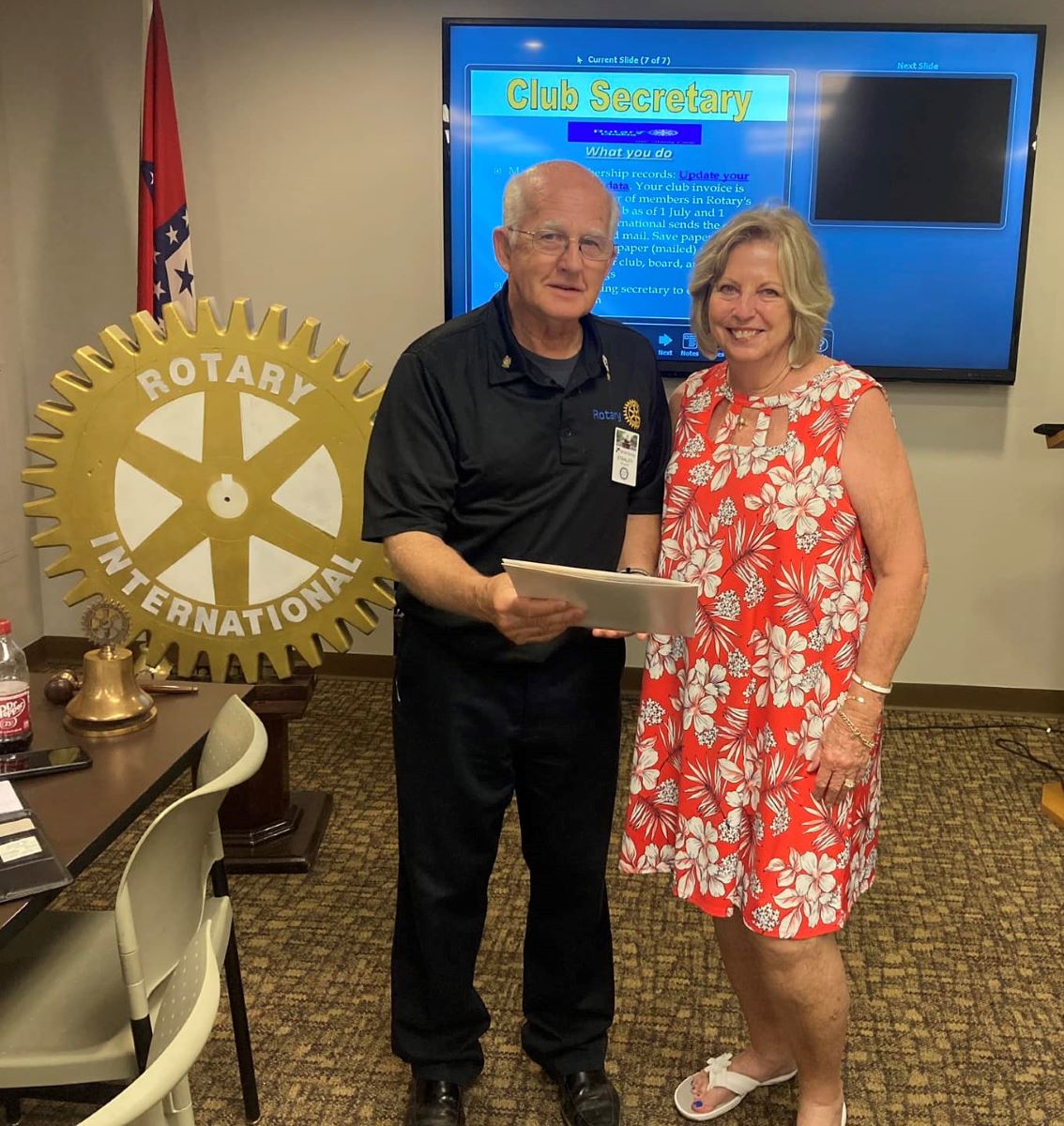 Celebrate 
Siloam Springs New Member!
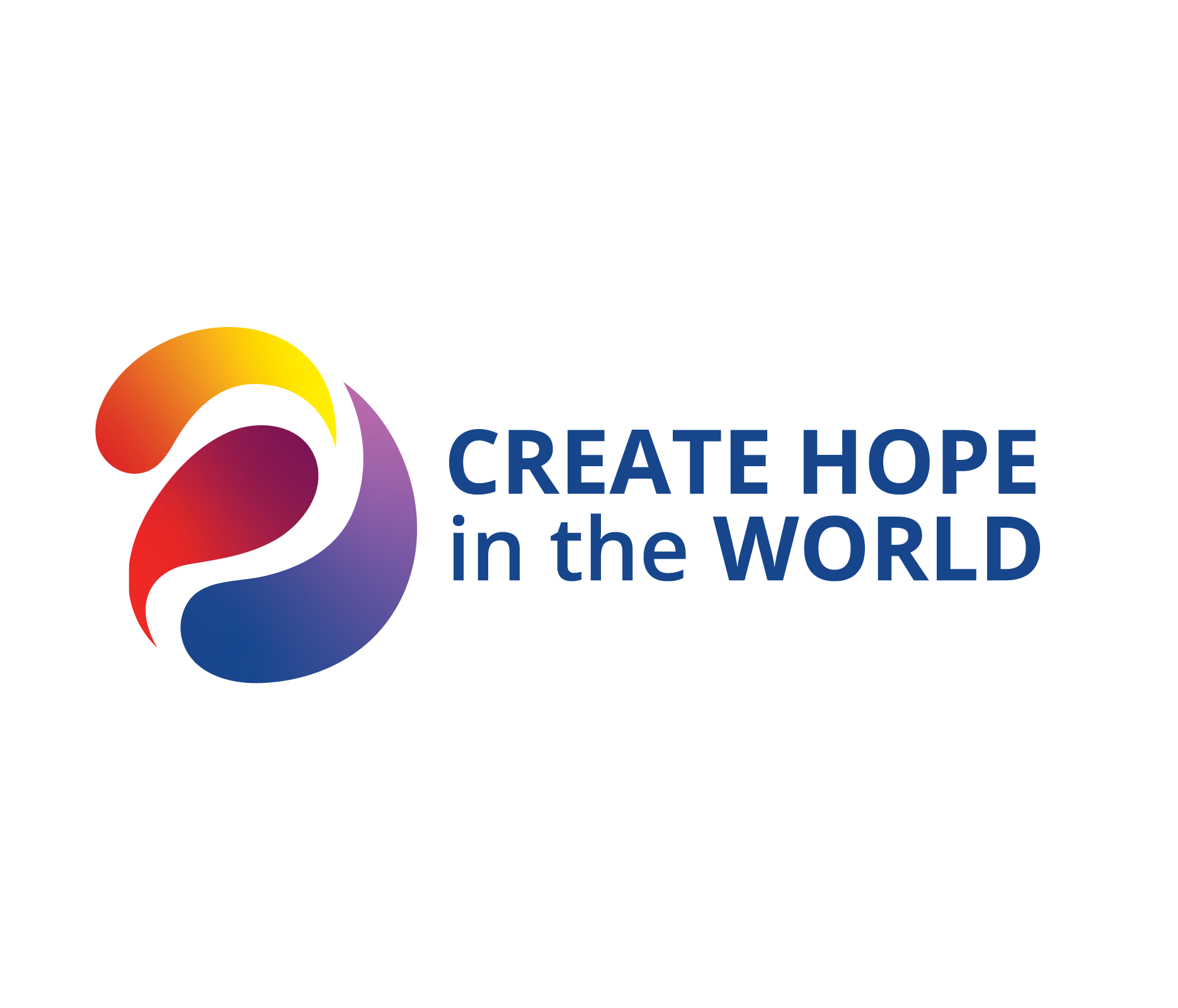 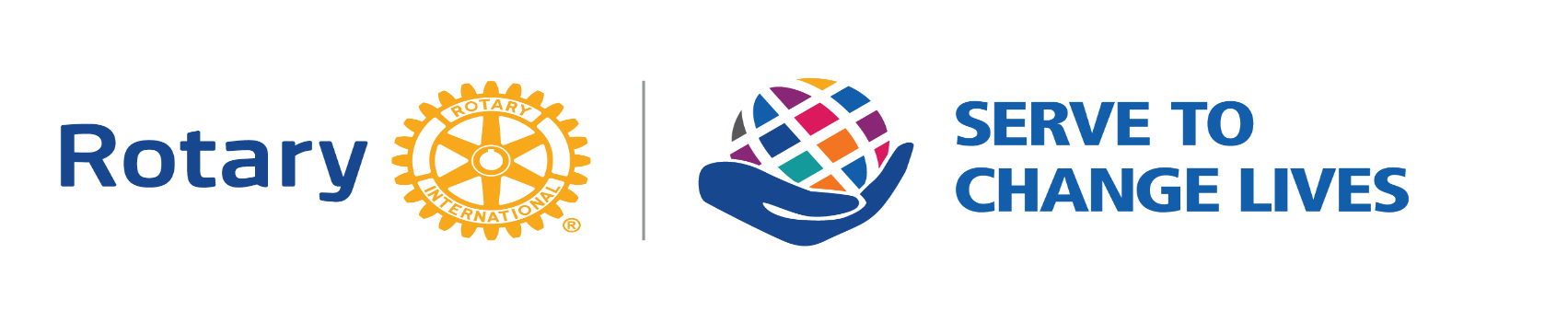 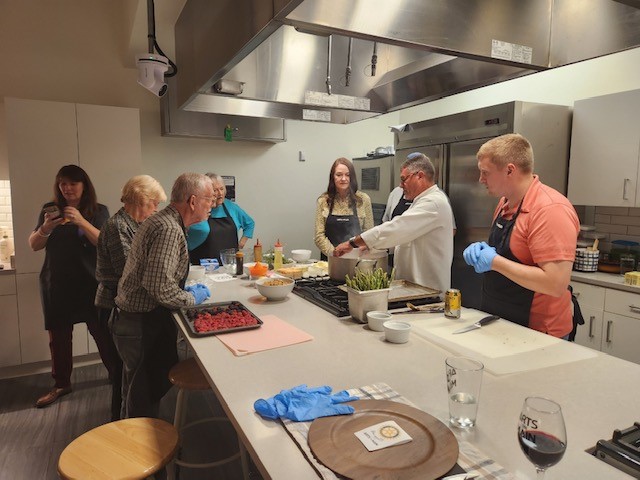 Celebrate
Van Buren Fellowship!
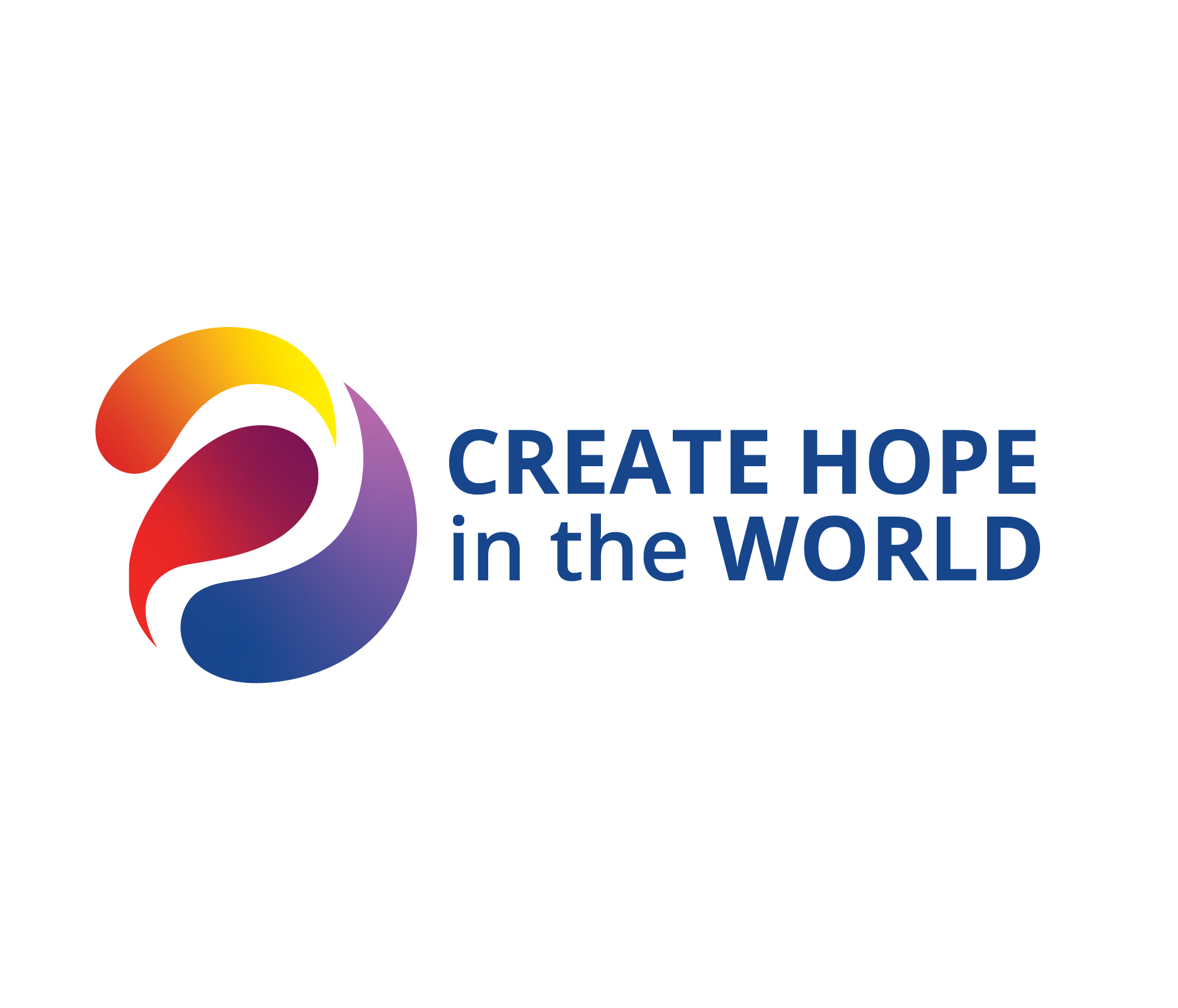 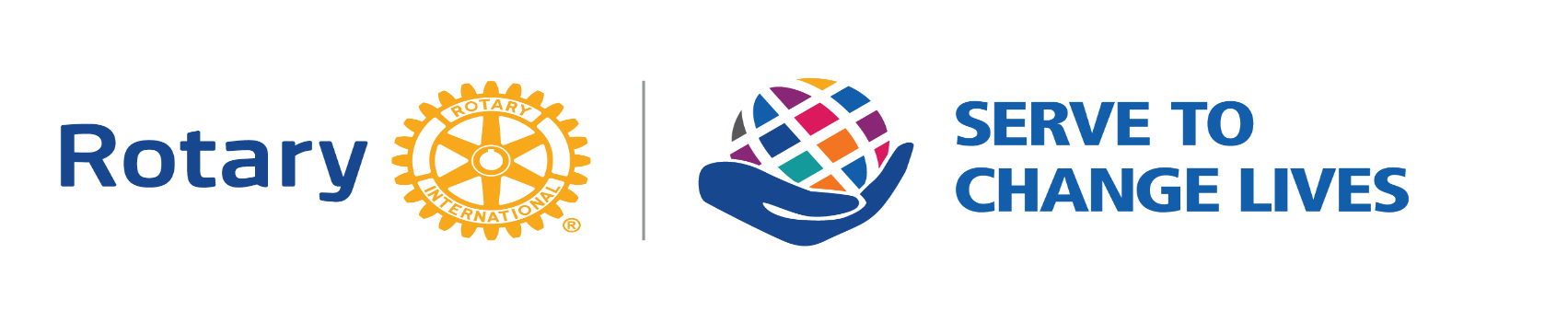 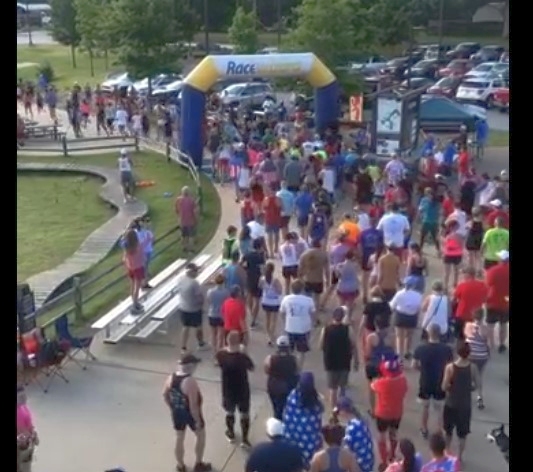 Celebrate Rogers
Racers!
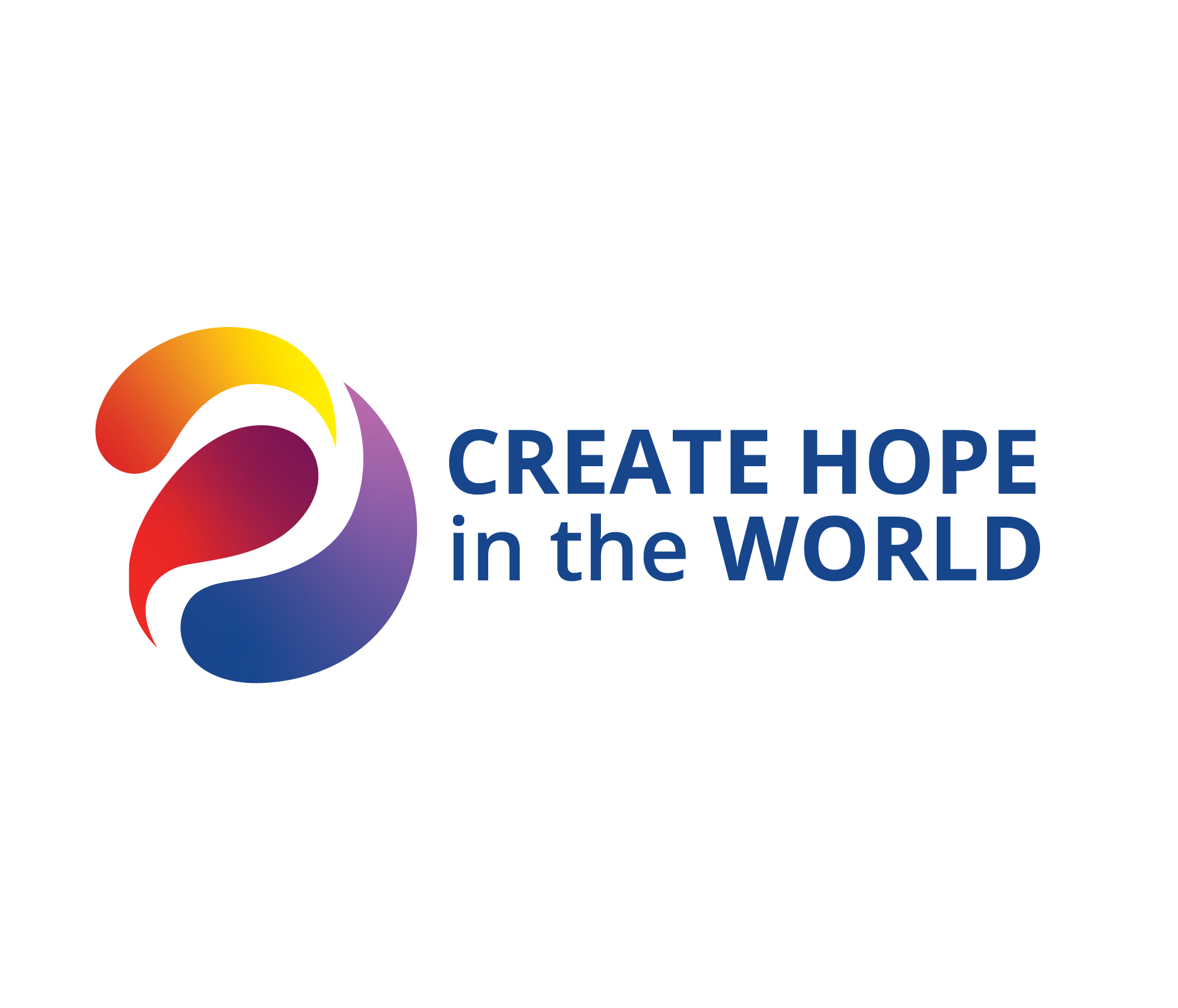 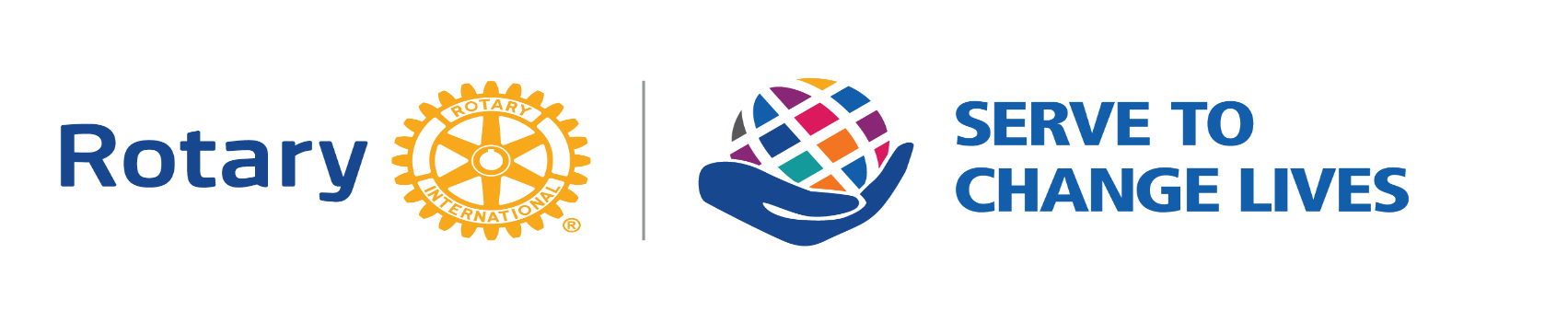 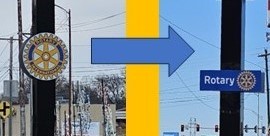 Celebrate Wagoner Sign Update!
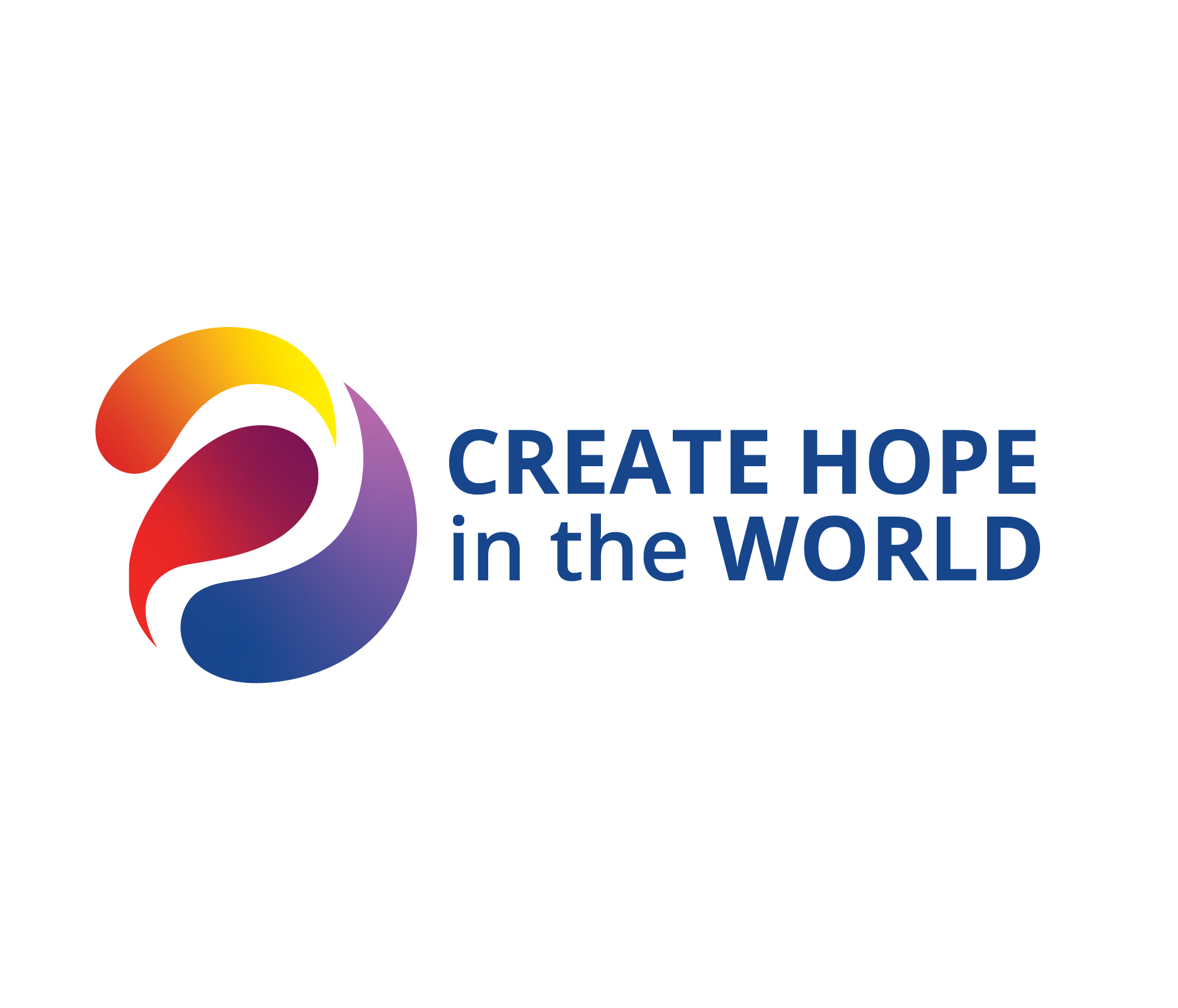 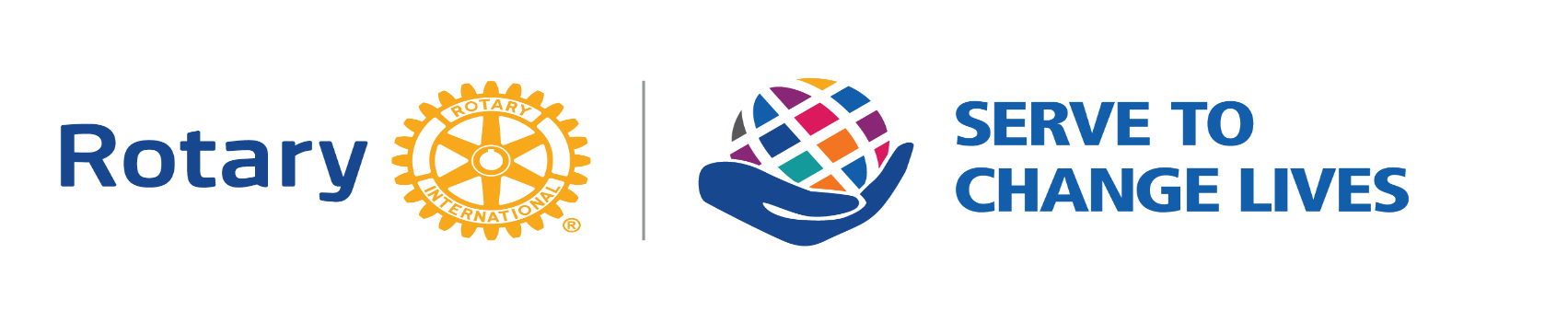 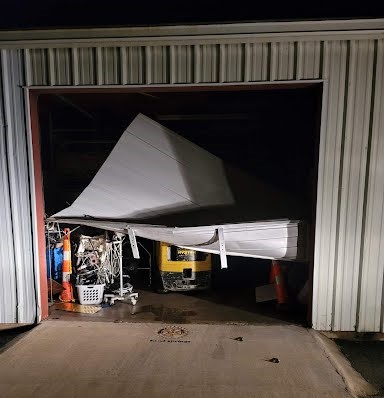 Celebrate Replacing 
MSNI’s 
Storm-Damaged door!
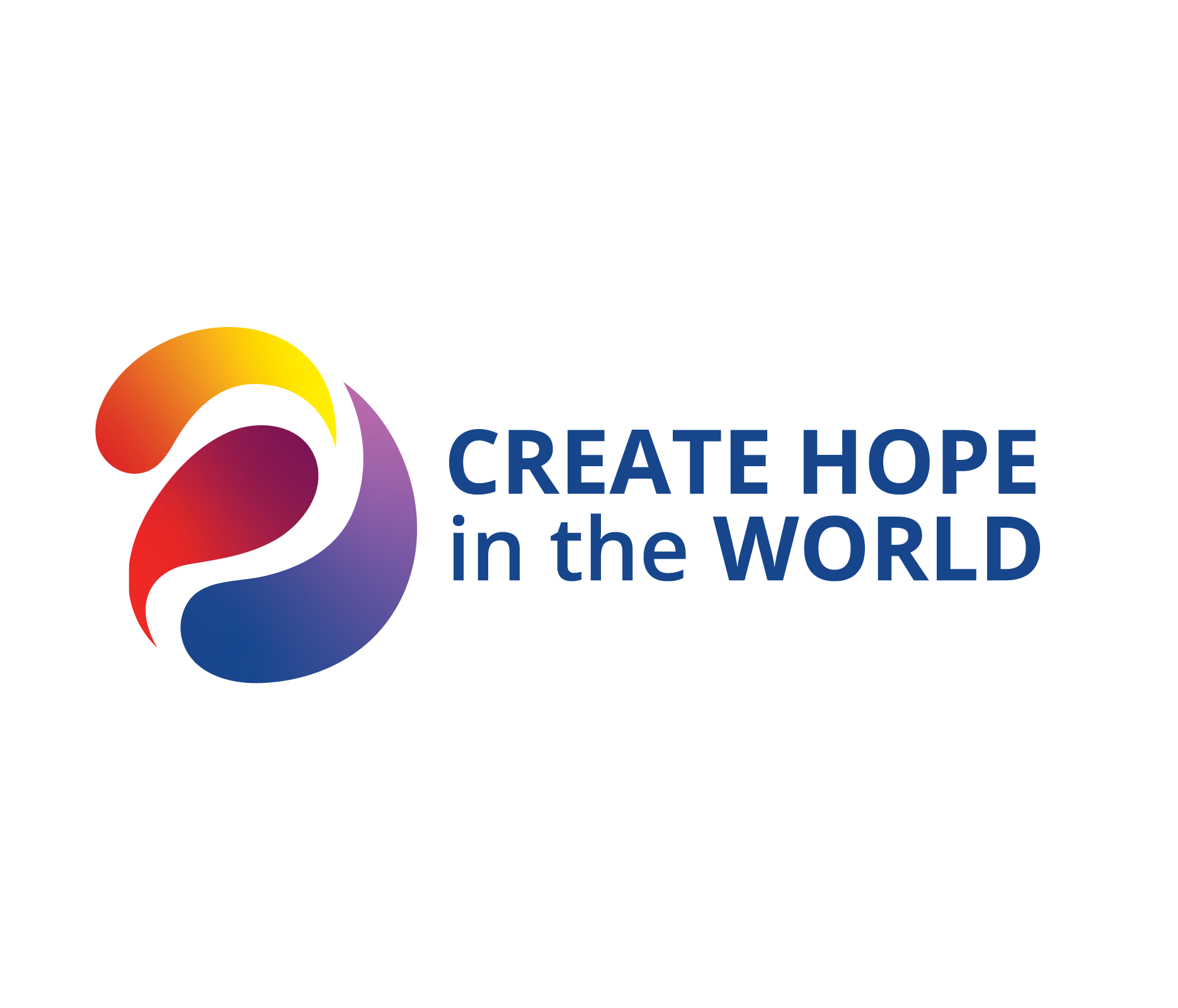 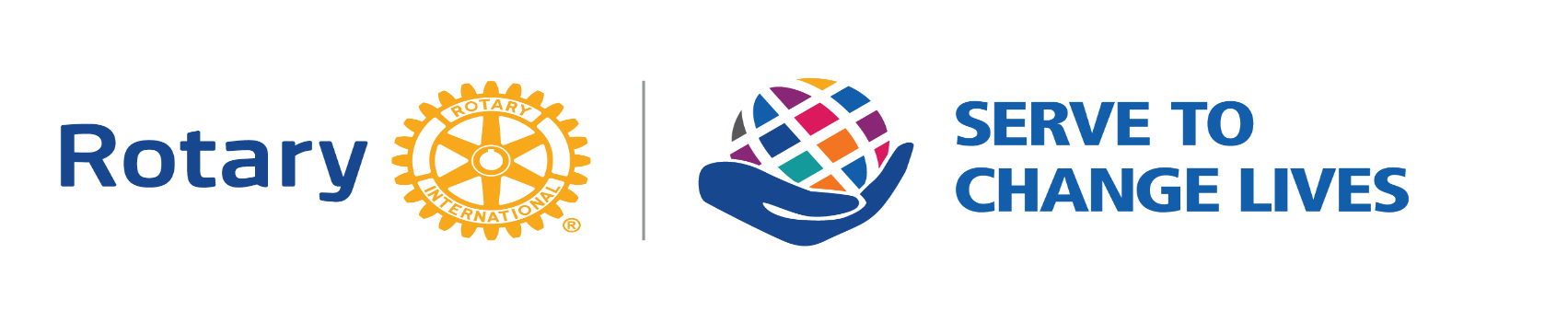 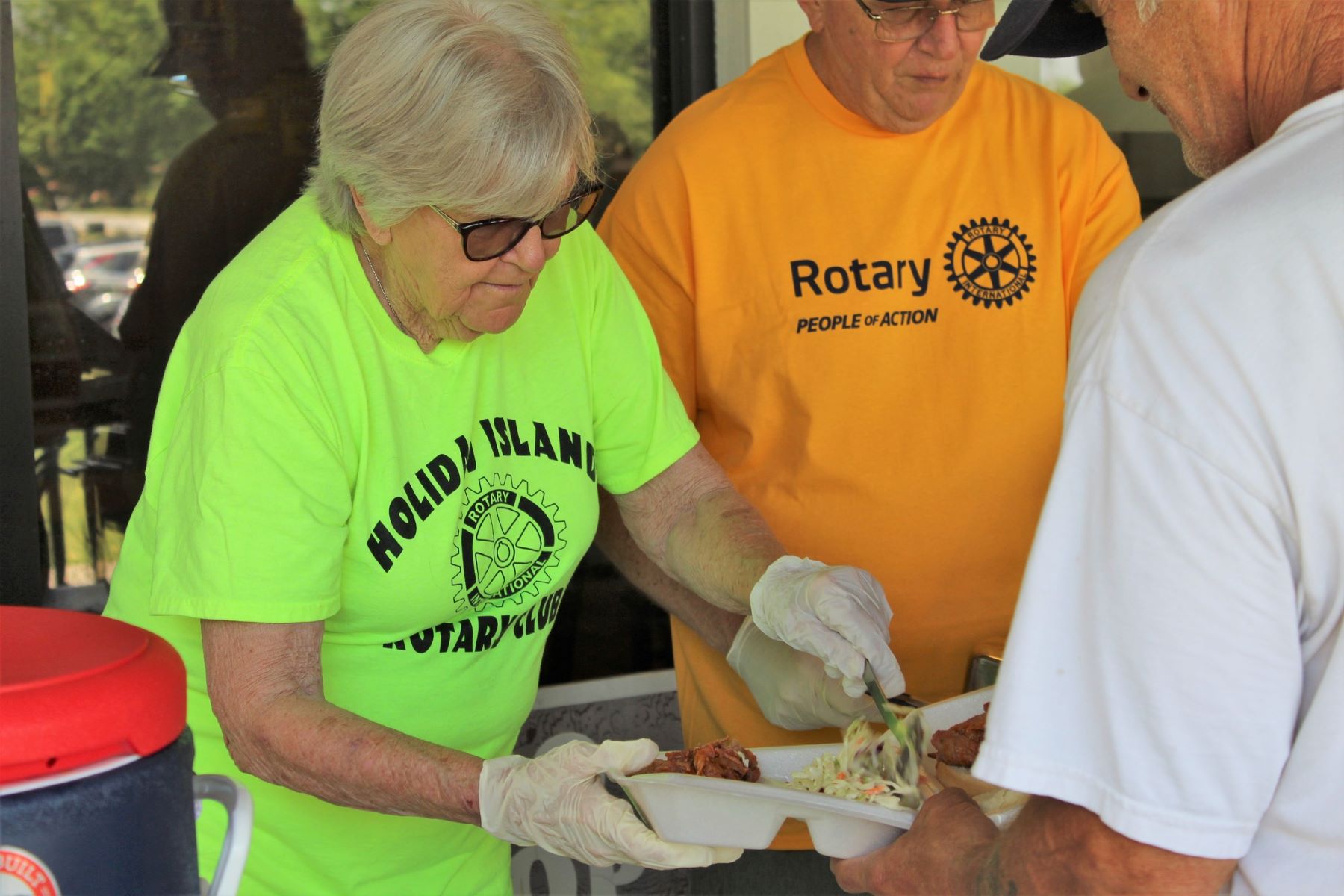 Celebrate Holiday Island Project
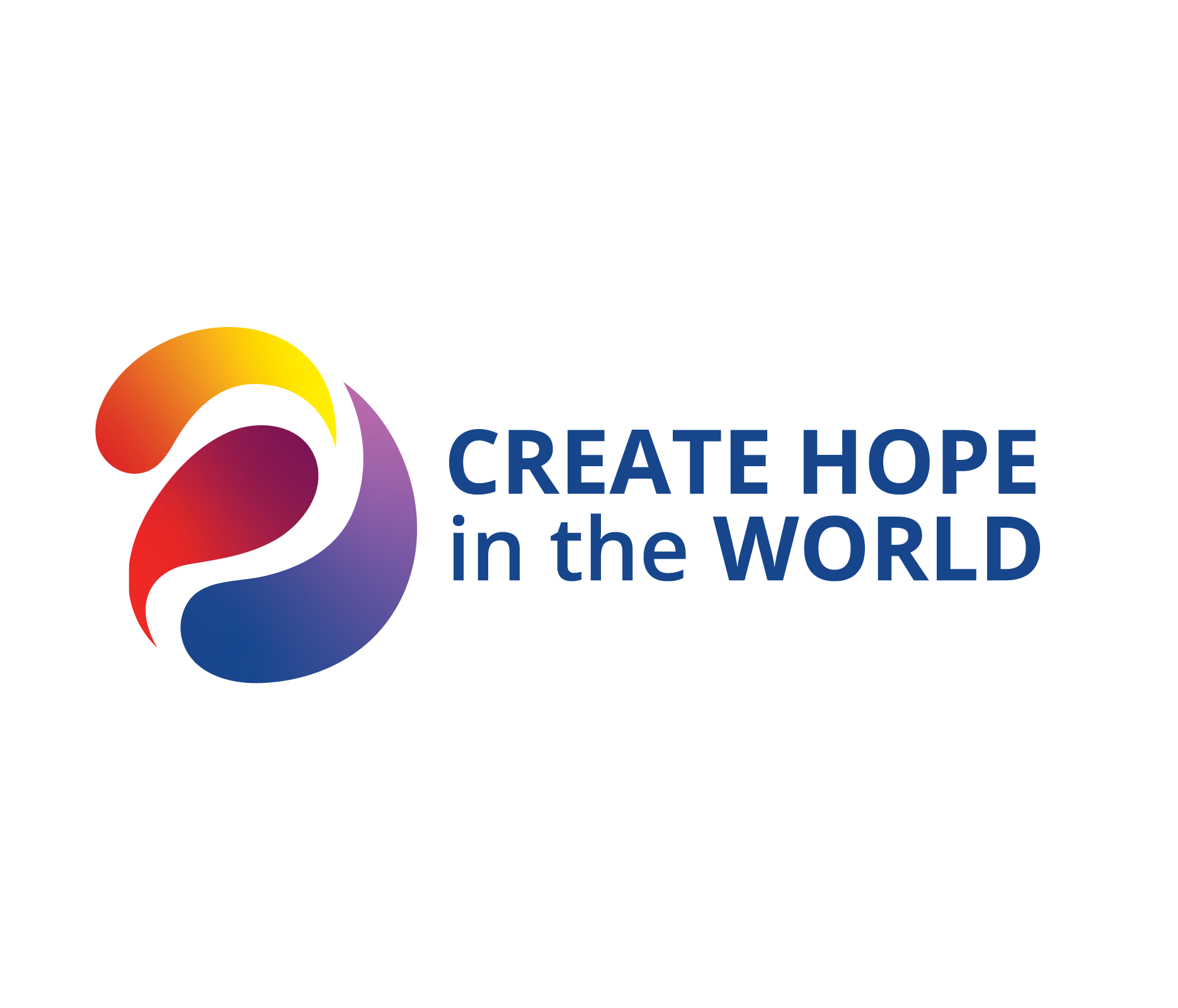 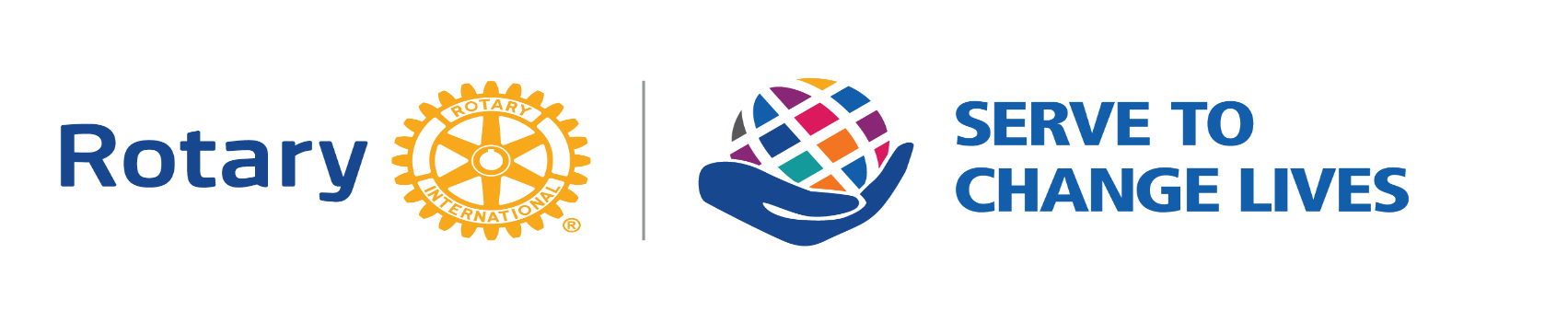 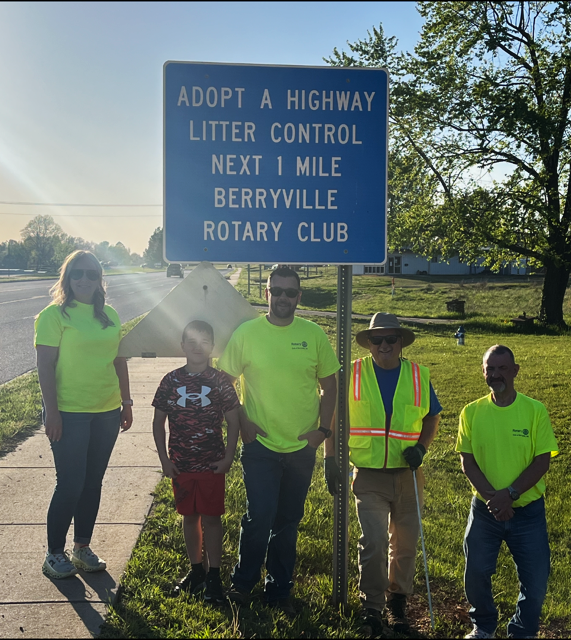 Celebrate Berryville
Trash
Pickup!
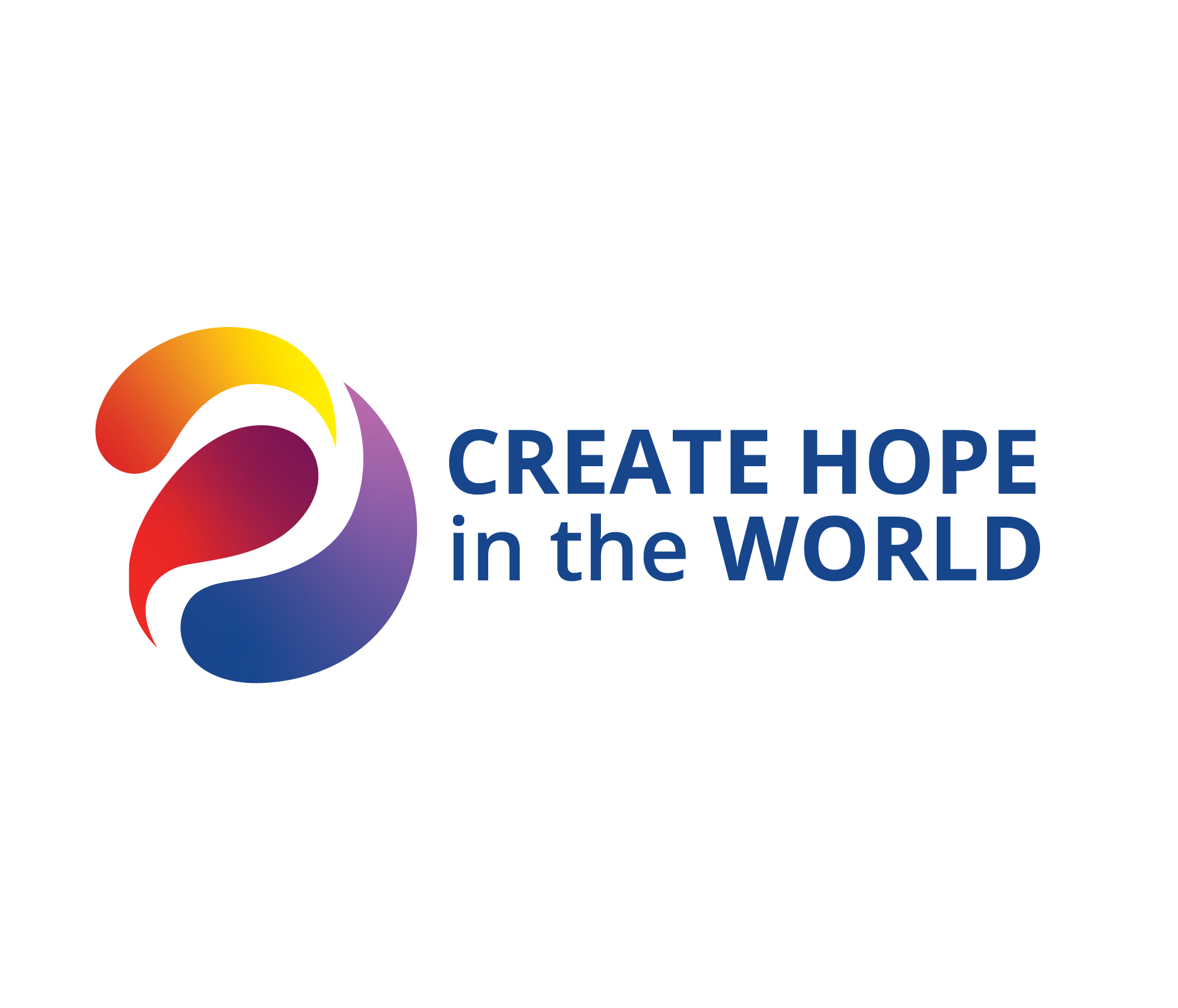 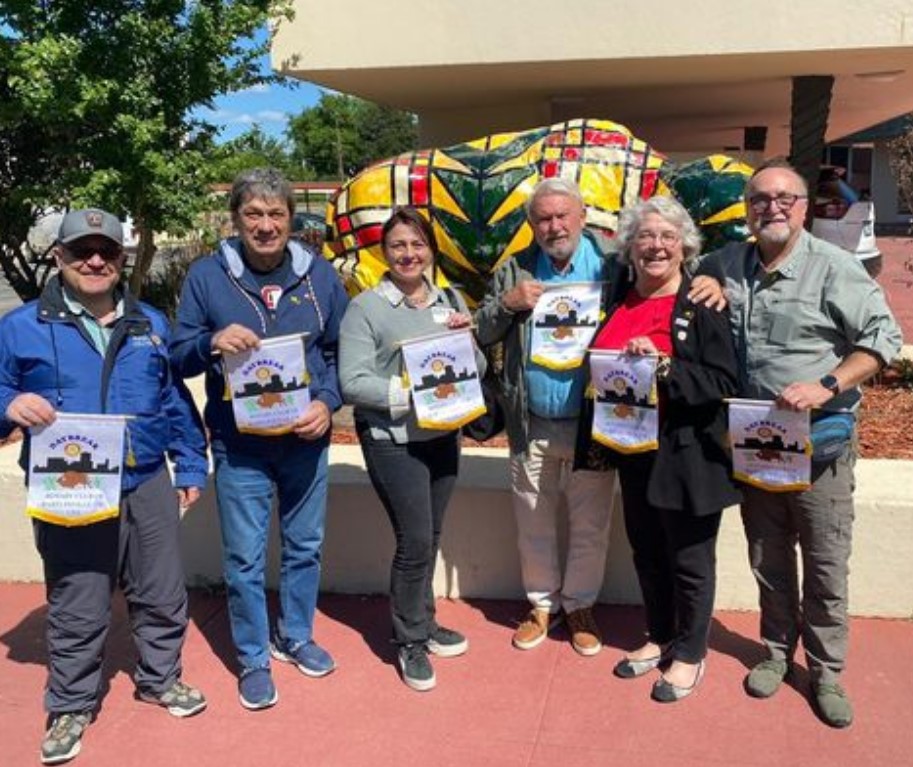 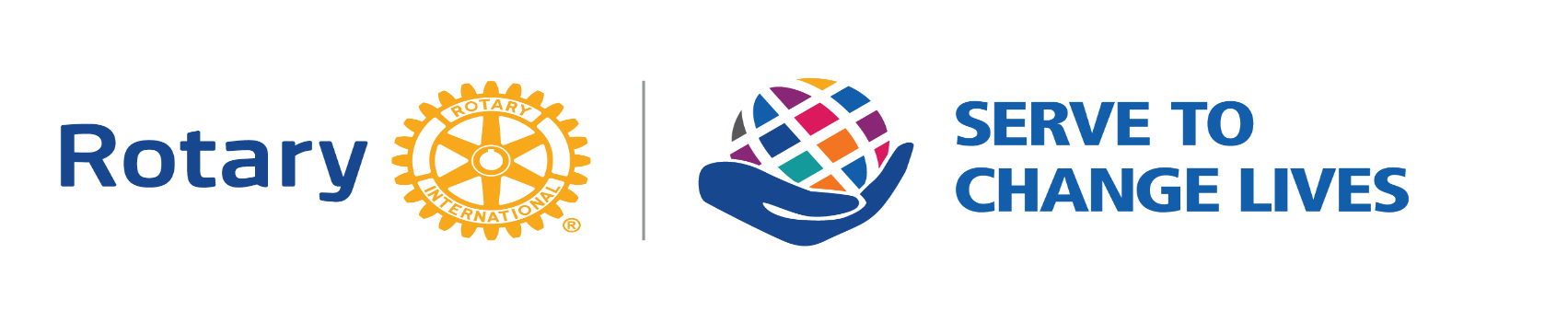 Celebrate D2D Chilean
Rotarians At
Bartlesville!
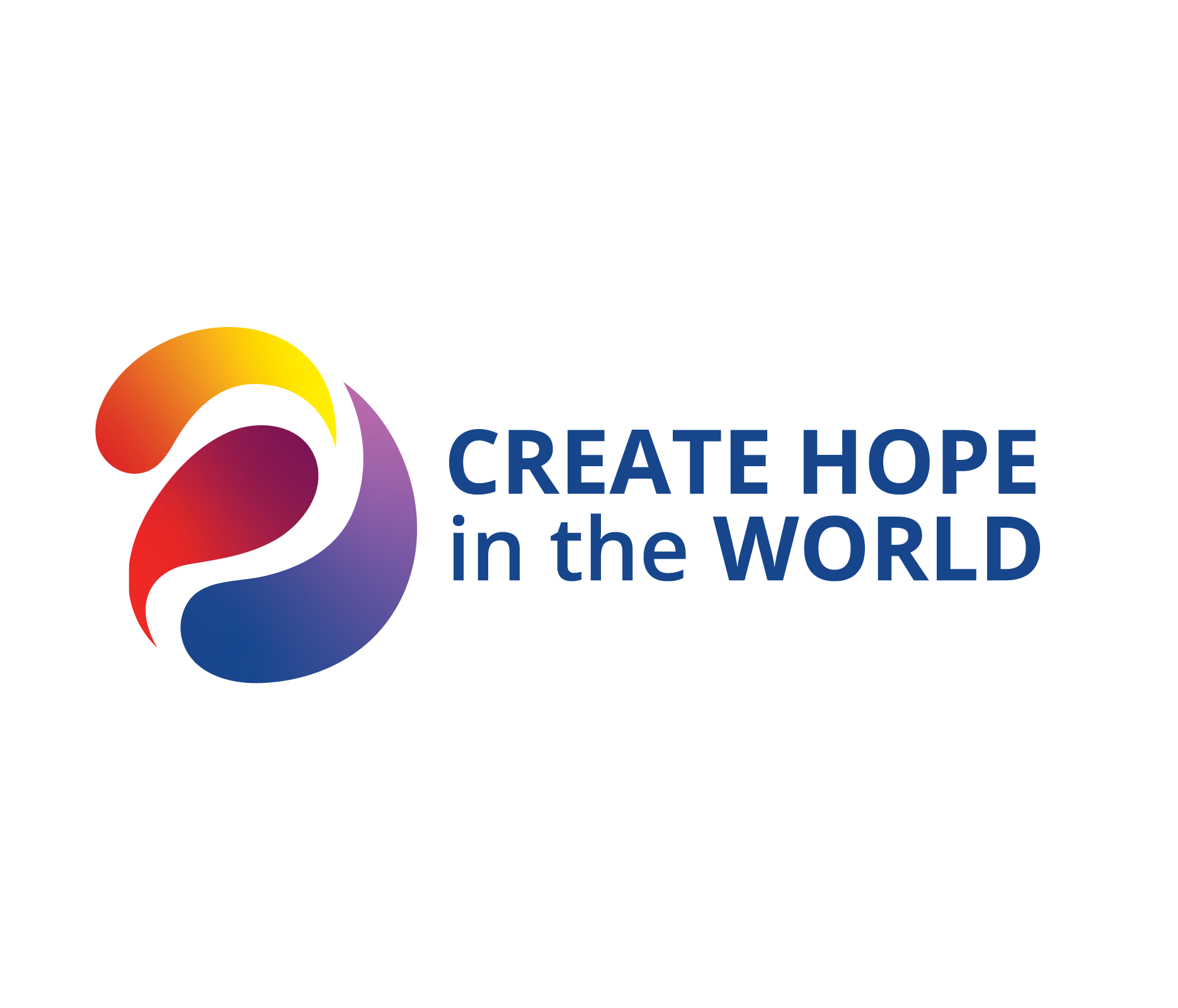 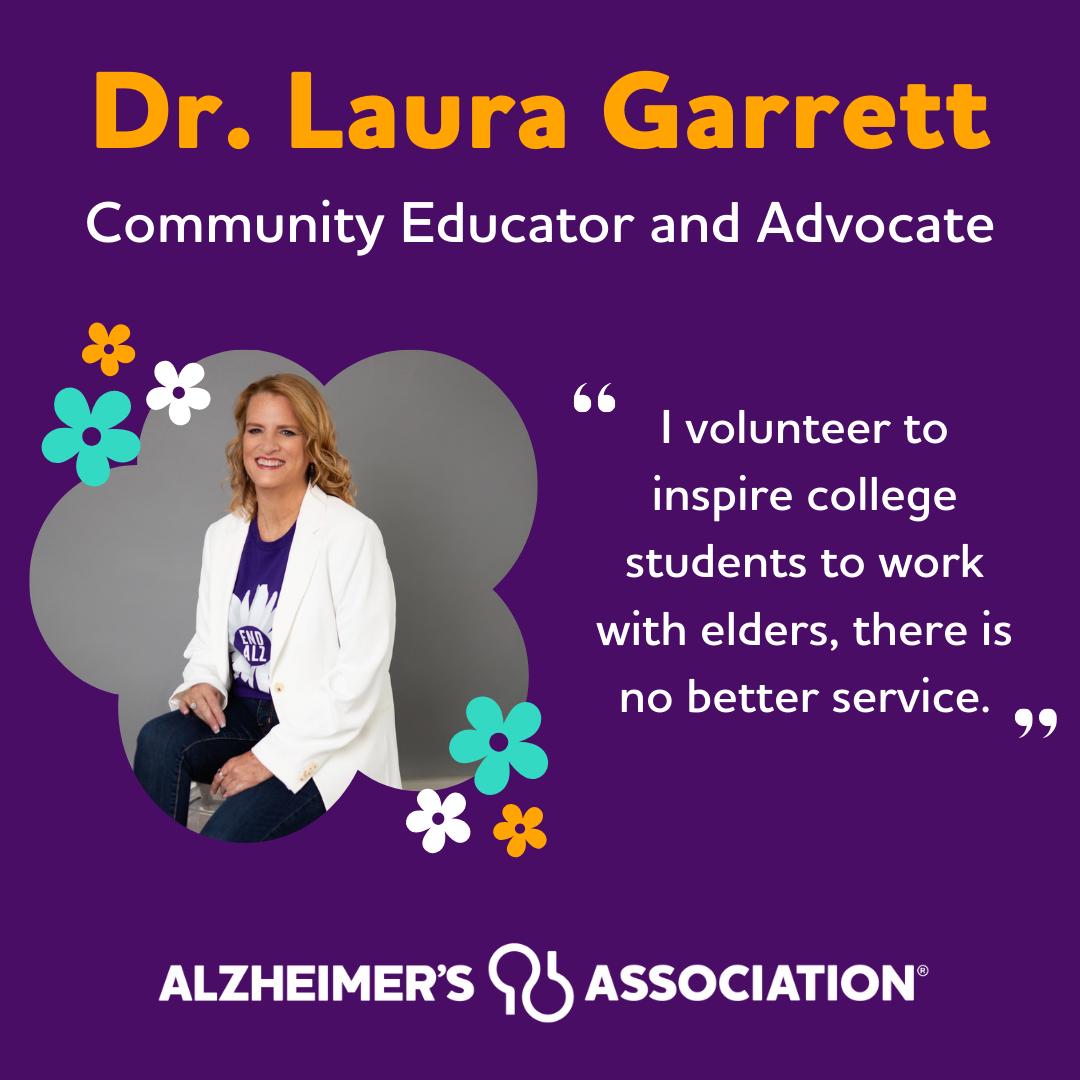 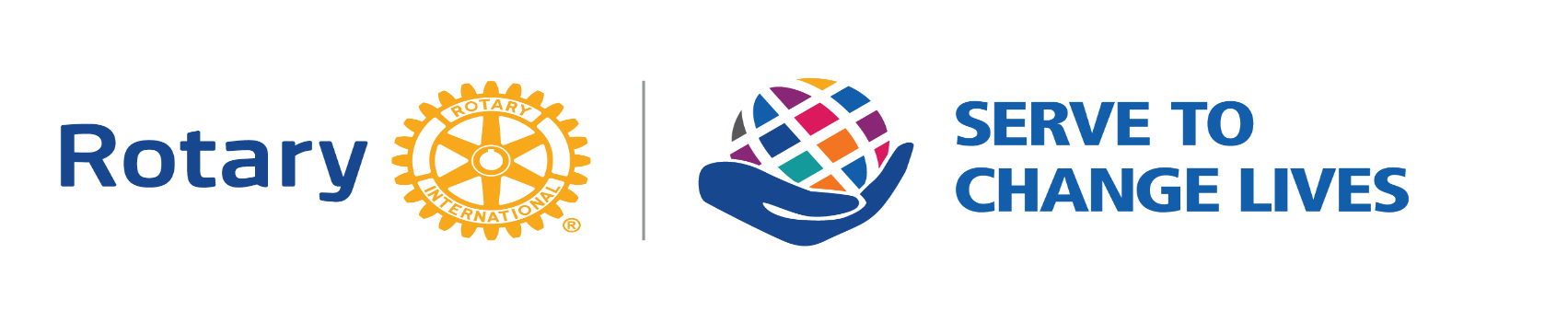 Celebrate 
Laura Garrett
Work for
Alzheimers!
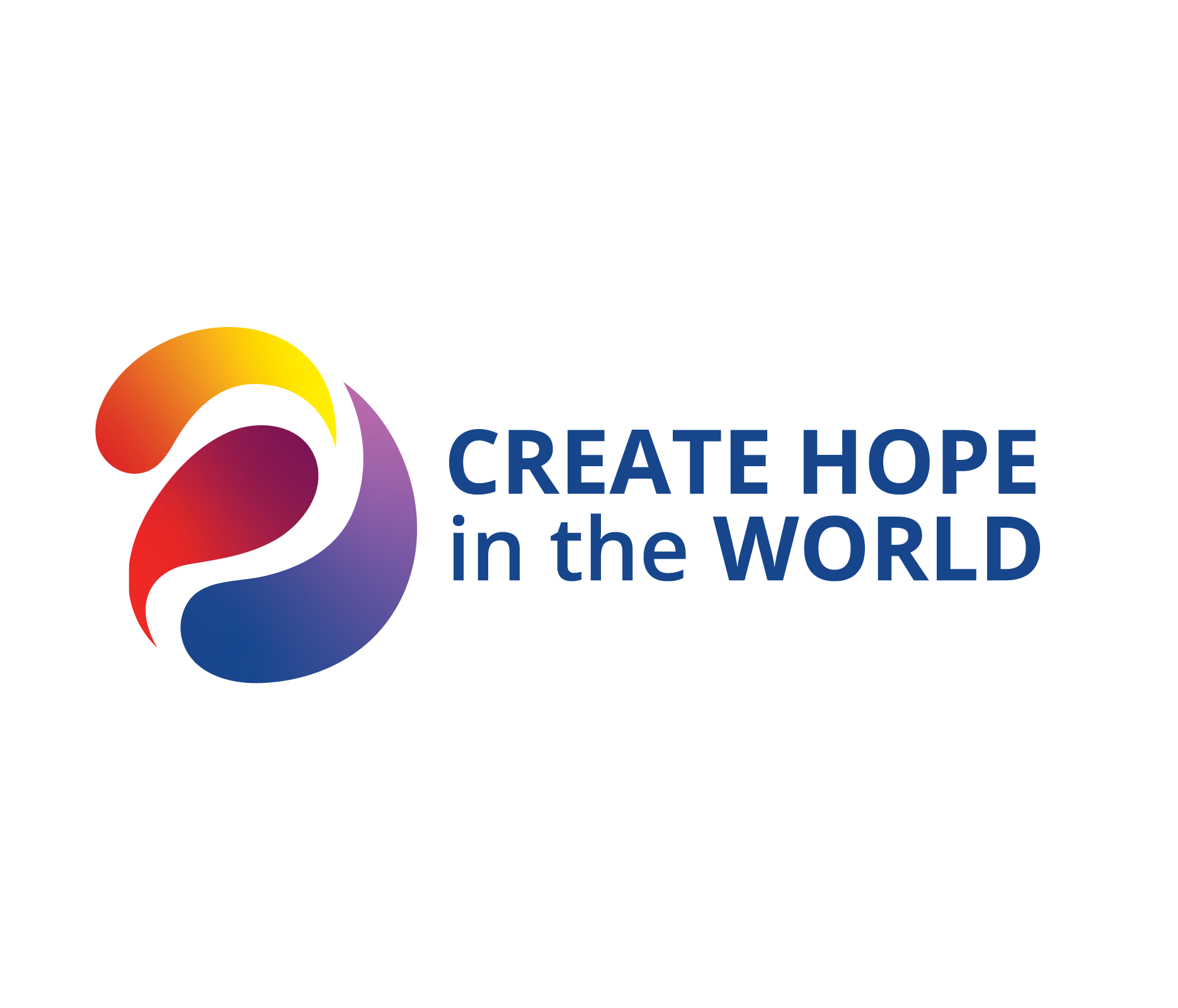 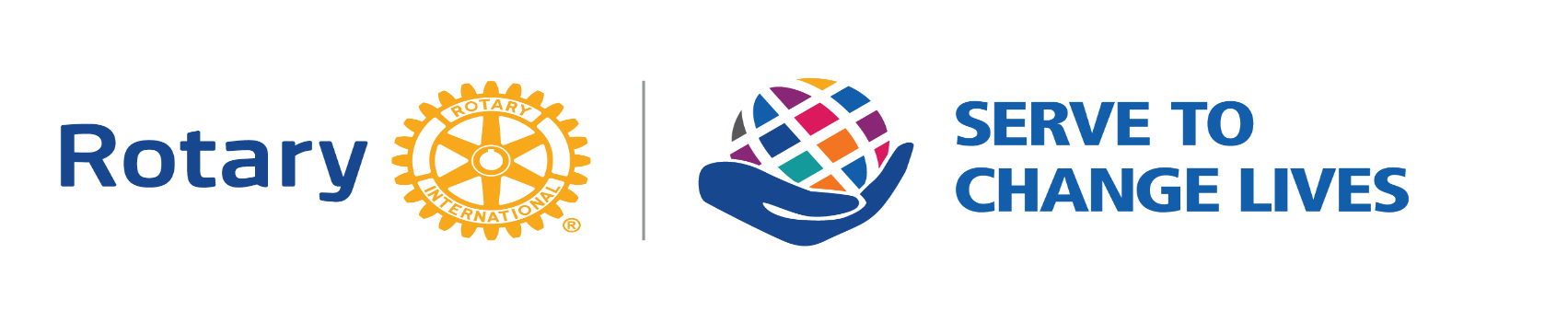 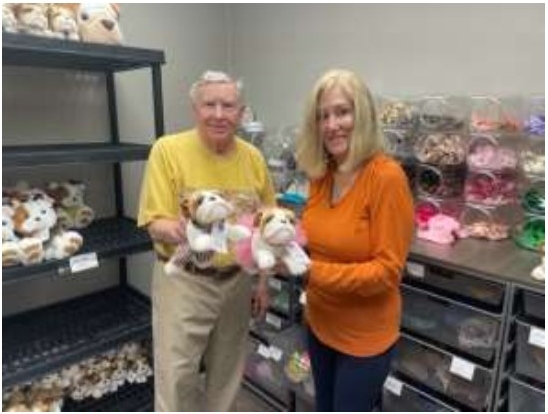 Celebrate 
Tulsa Sunrise Project!
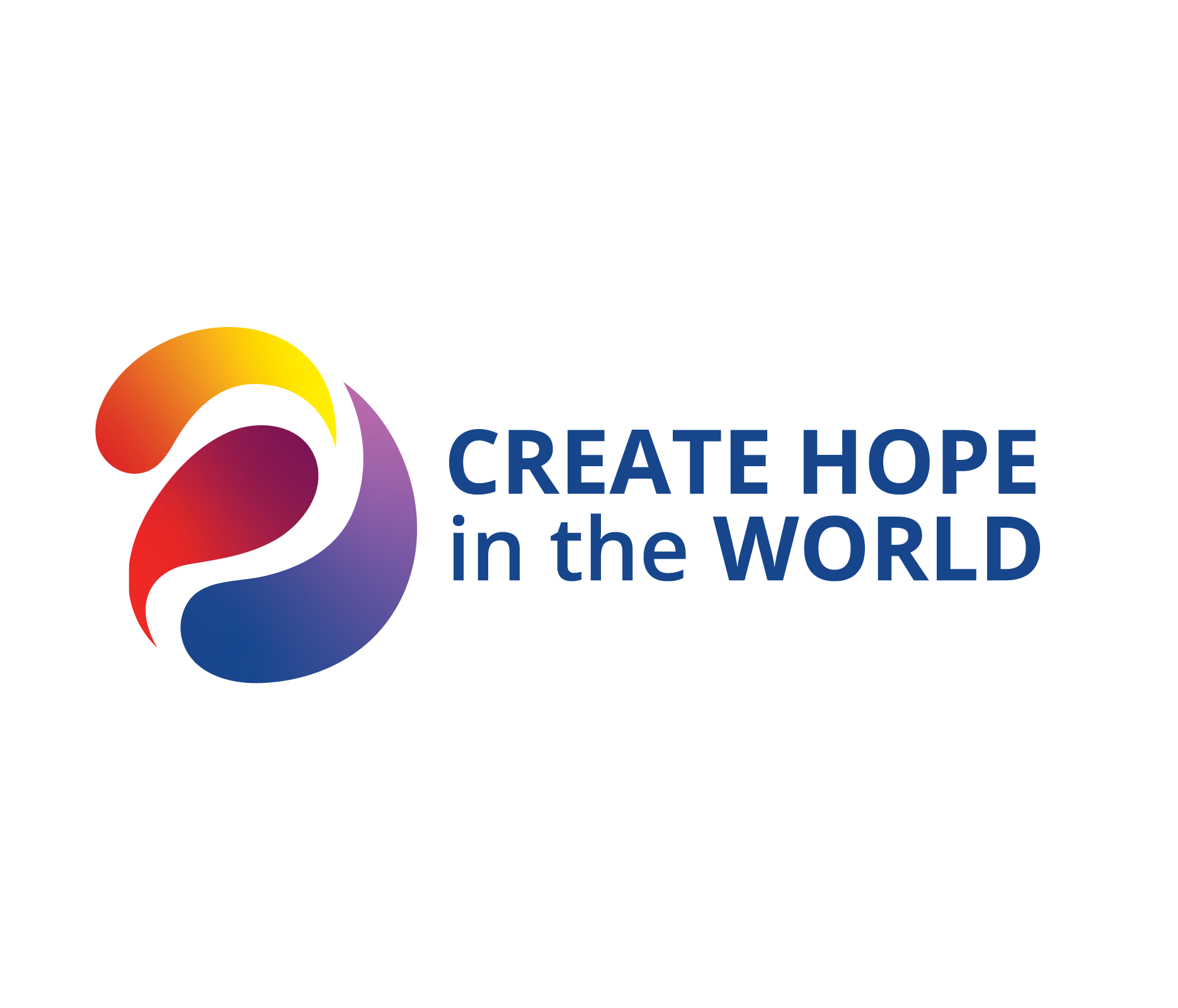 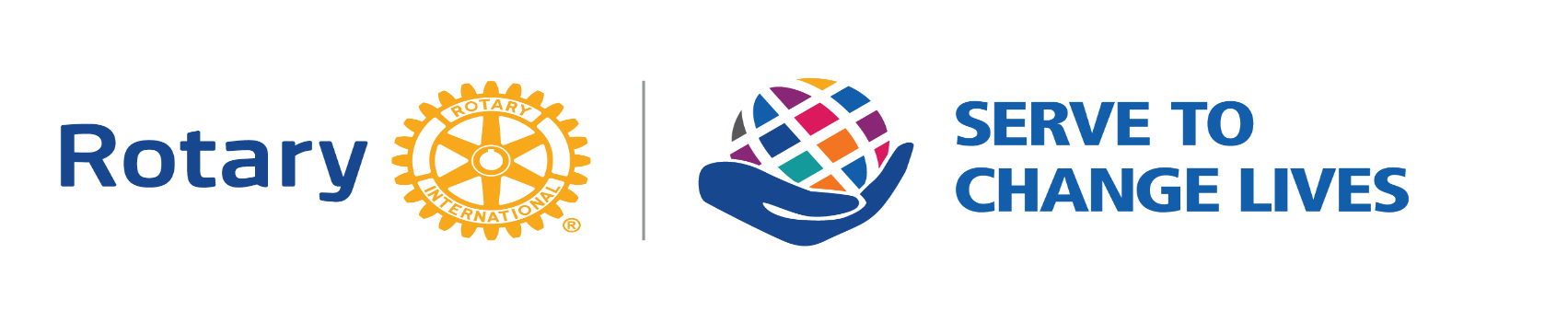 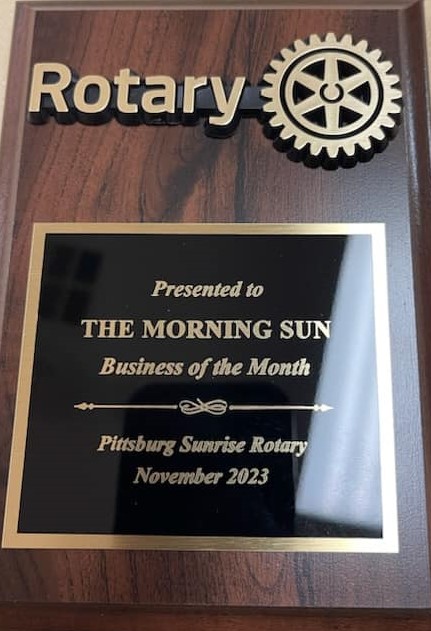 Celebrate 
Pittsburg Sunrise
honoring Businesses!
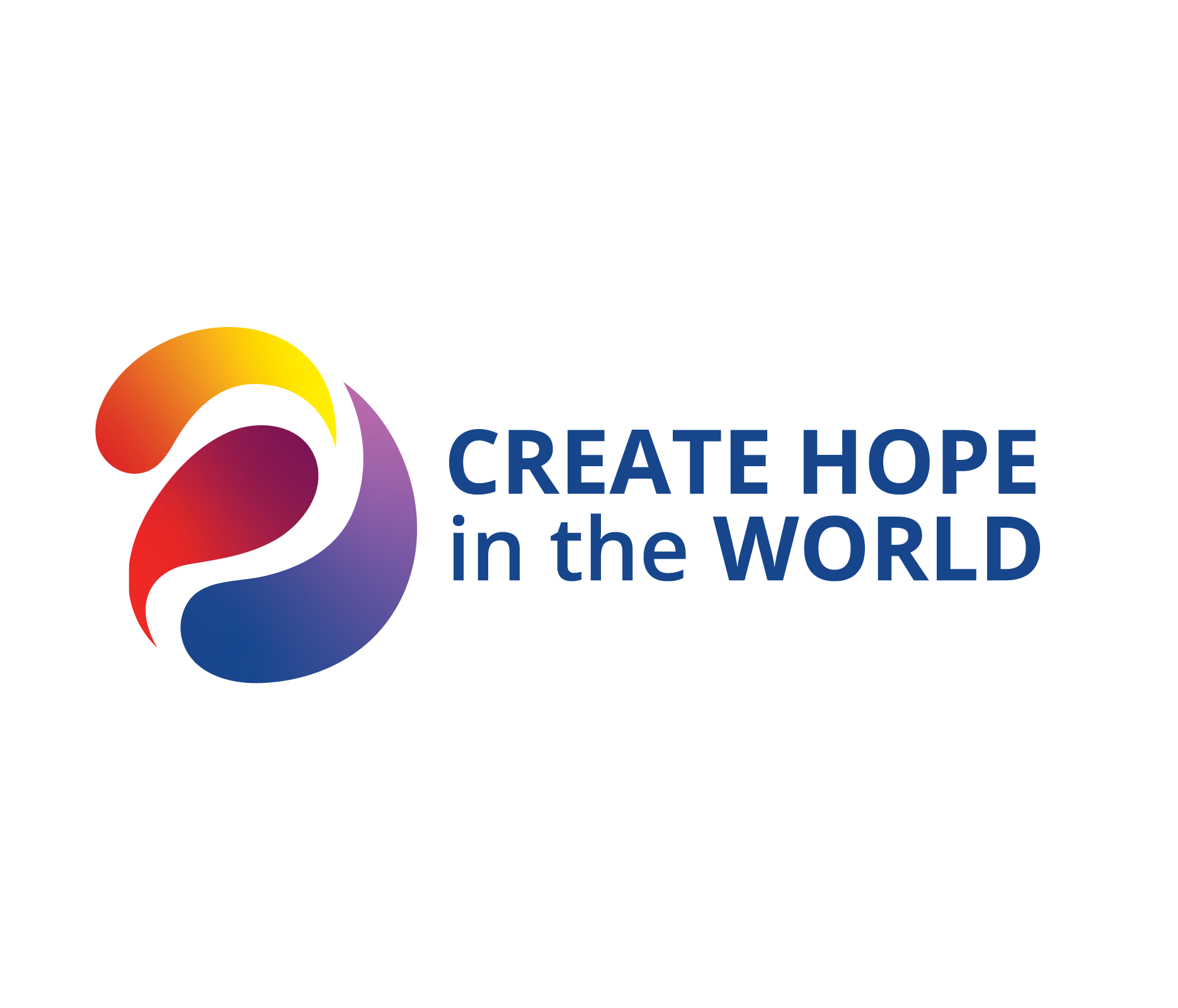 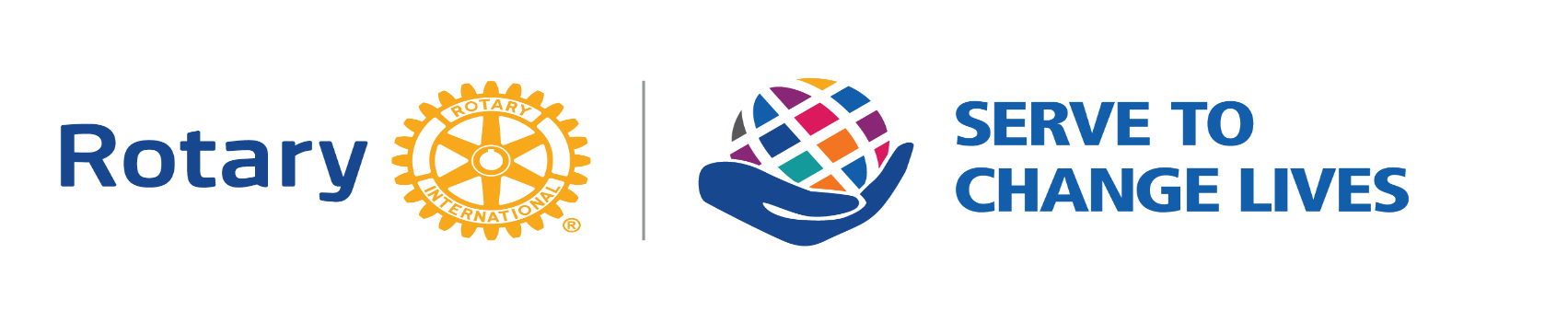 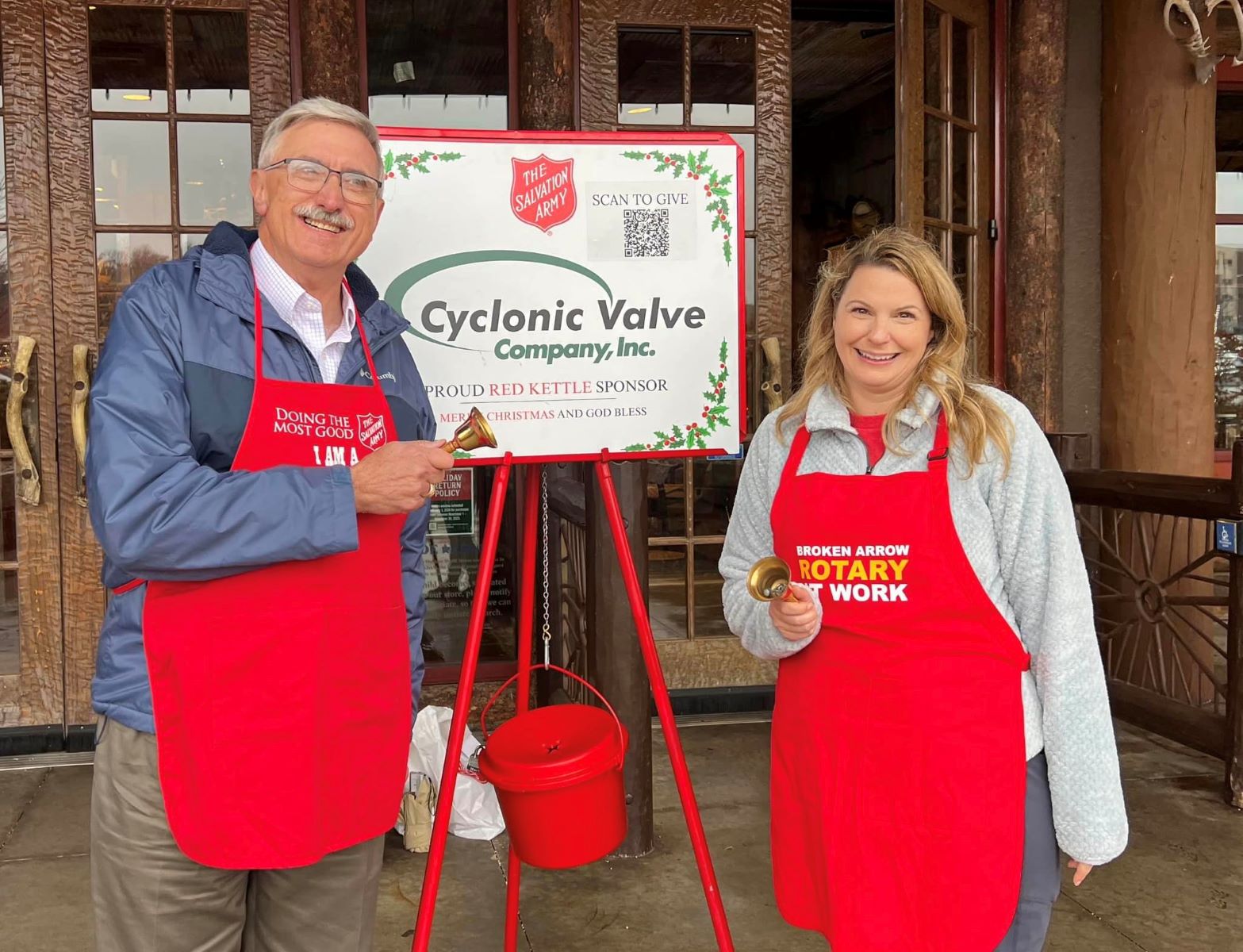 Celebrate
Broken
Arrow
Bell 
Ringers!
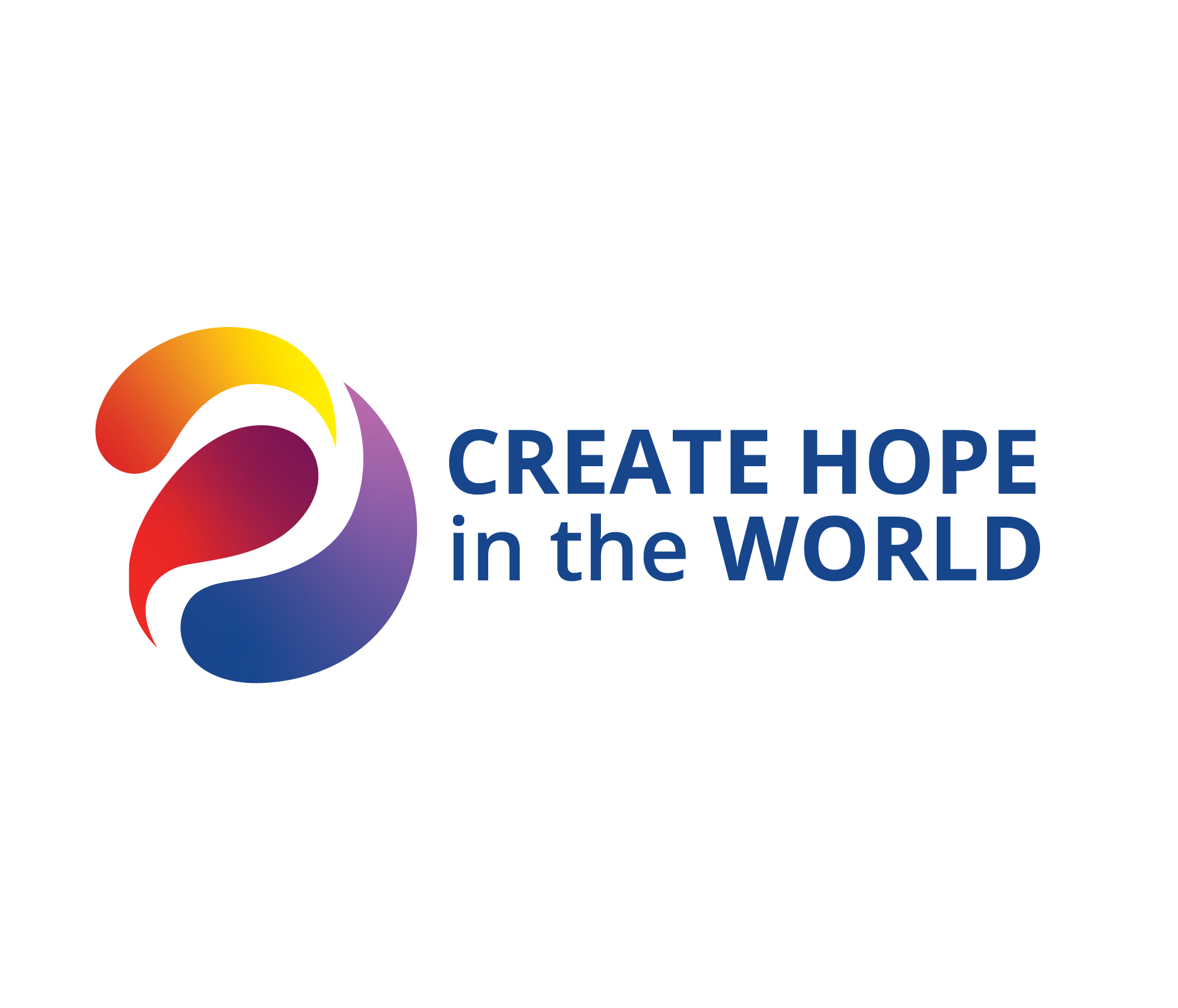 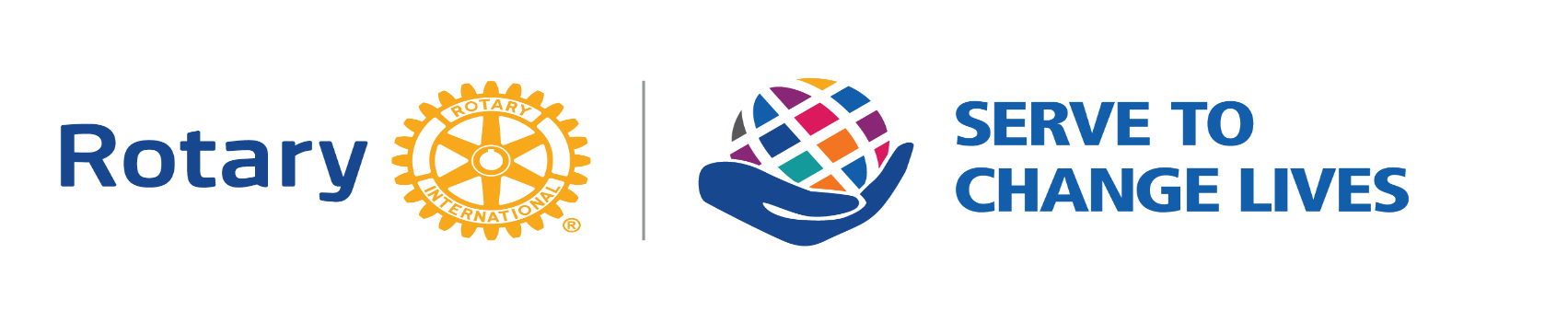 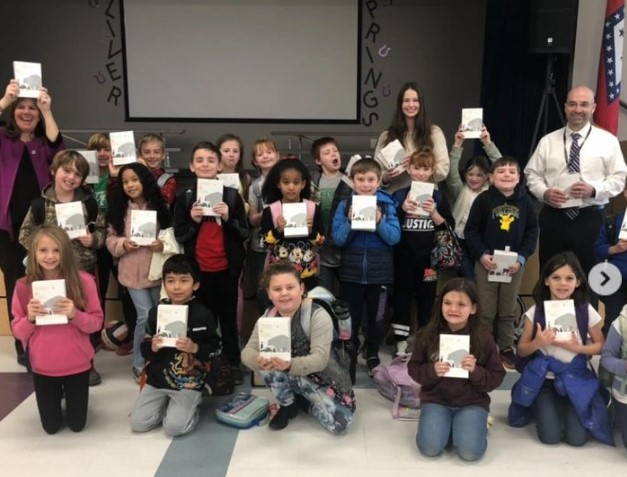 Celebrate 
Van Buren Literacy!
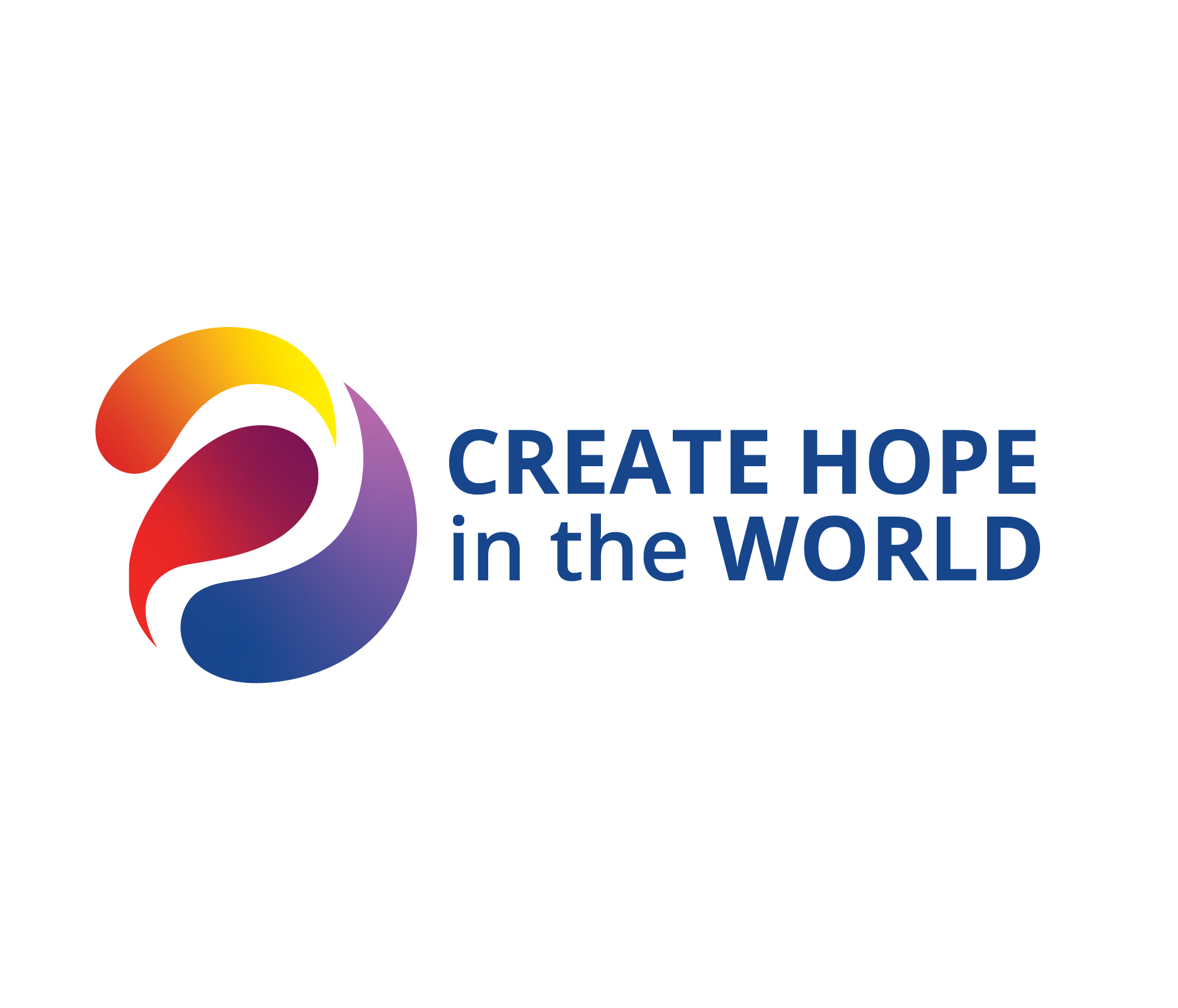 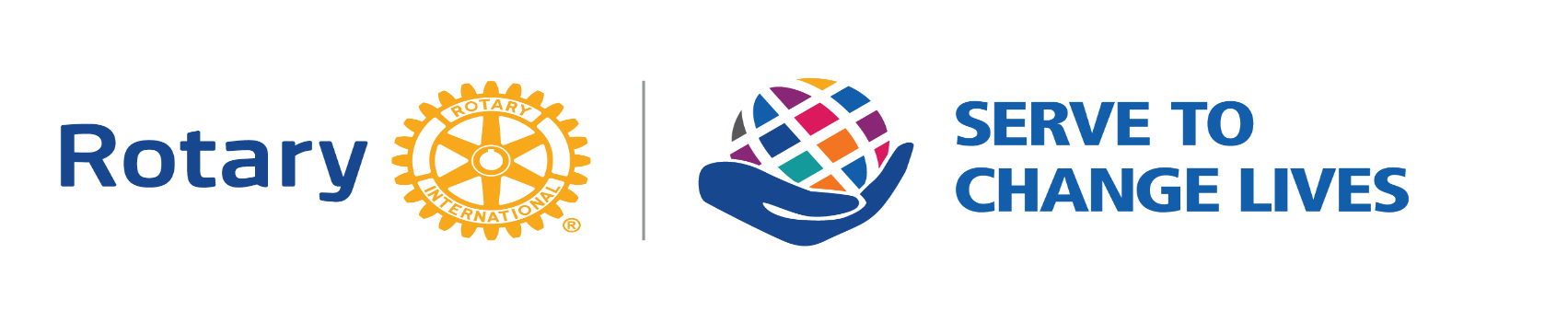 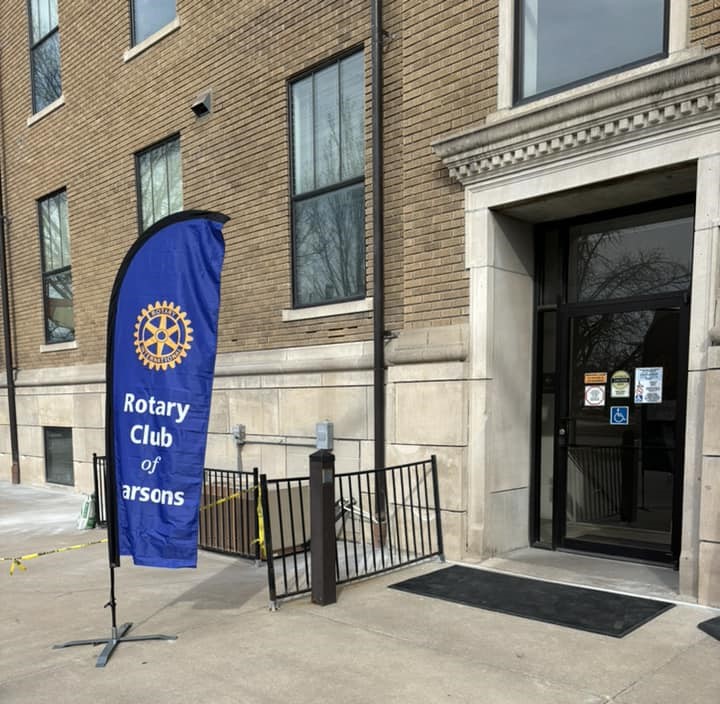 Celebrate 
Parsons
Chili
Fund-Raiser
(GREAT
SIGNAGE!)
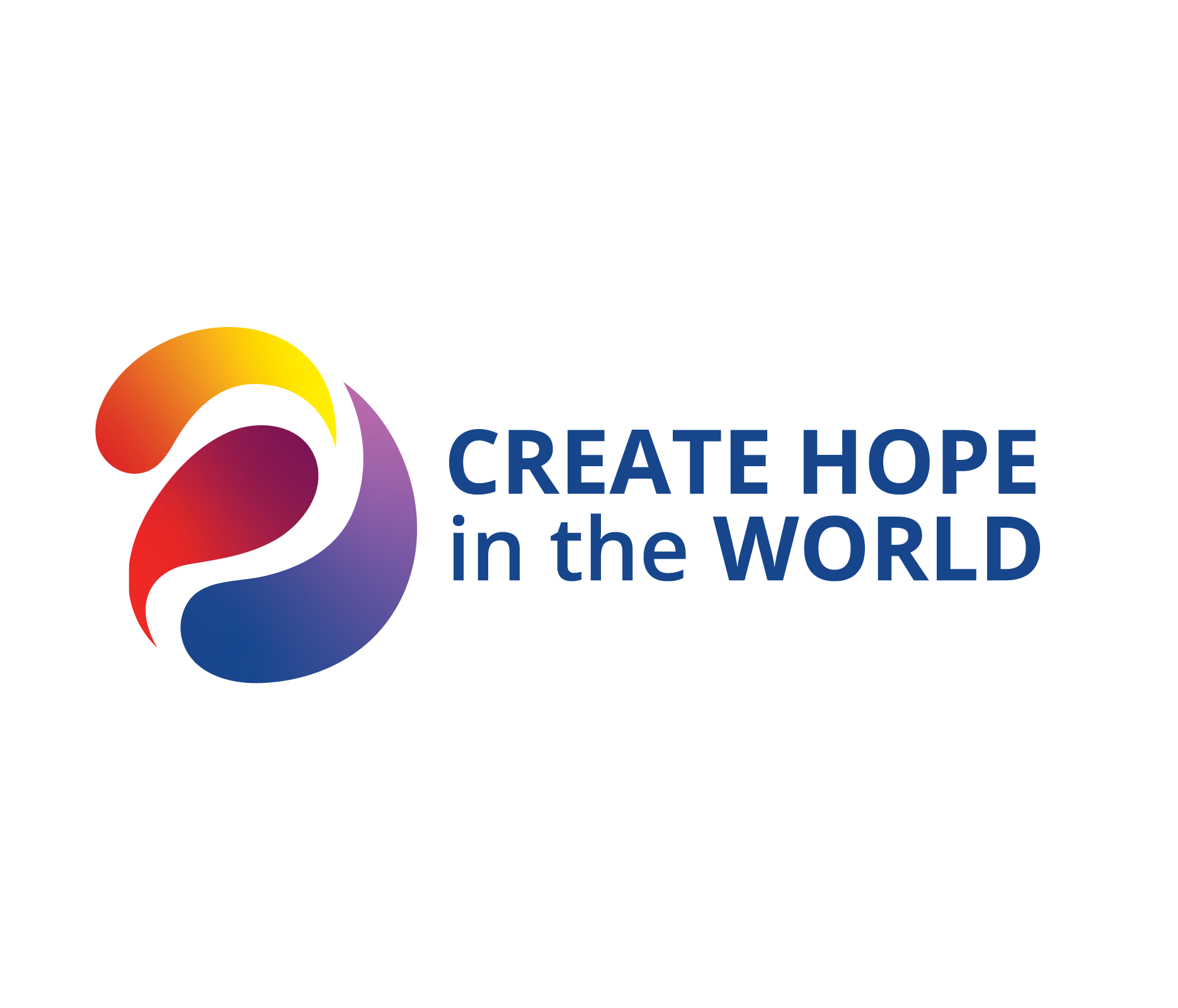 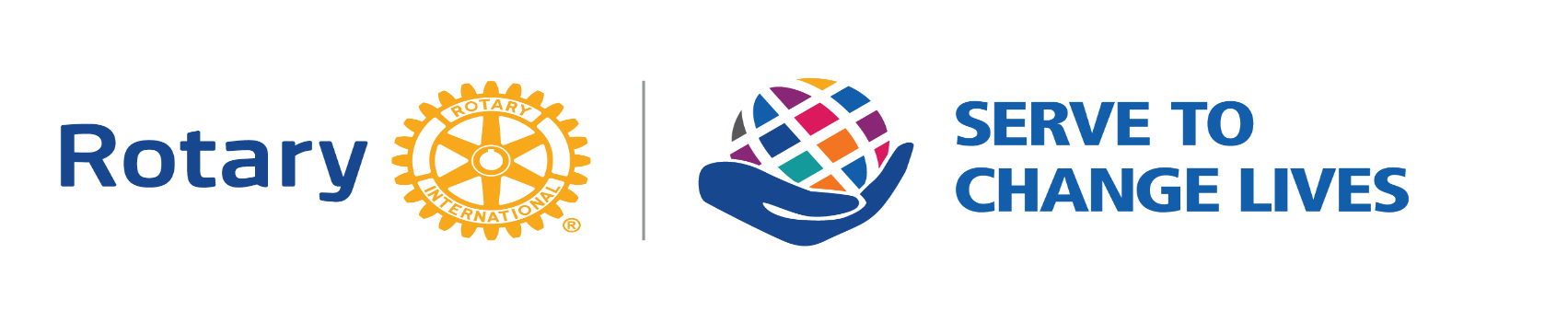 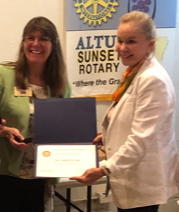 Celebrate 
Altus
Paul Harris
Fellow!
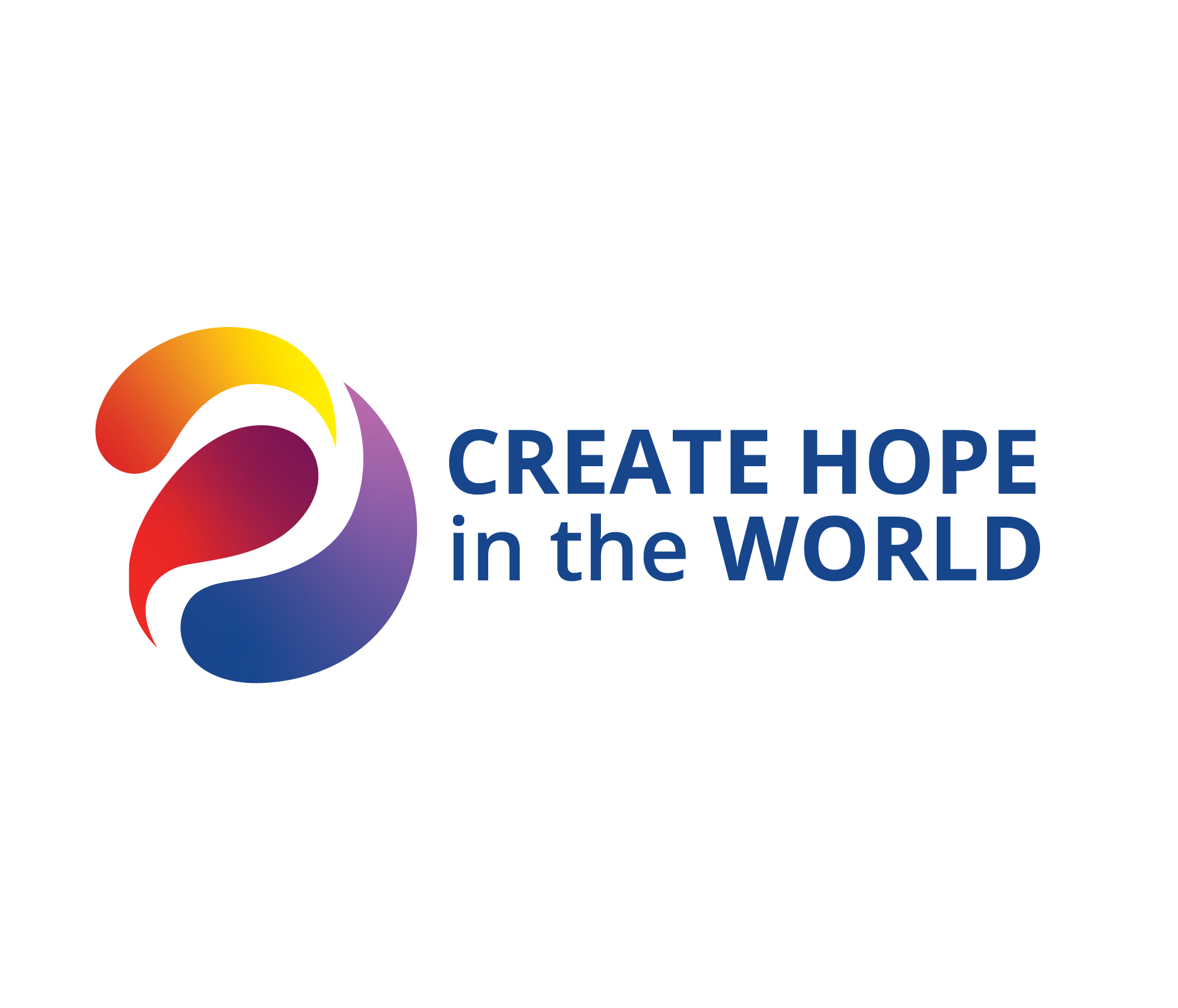 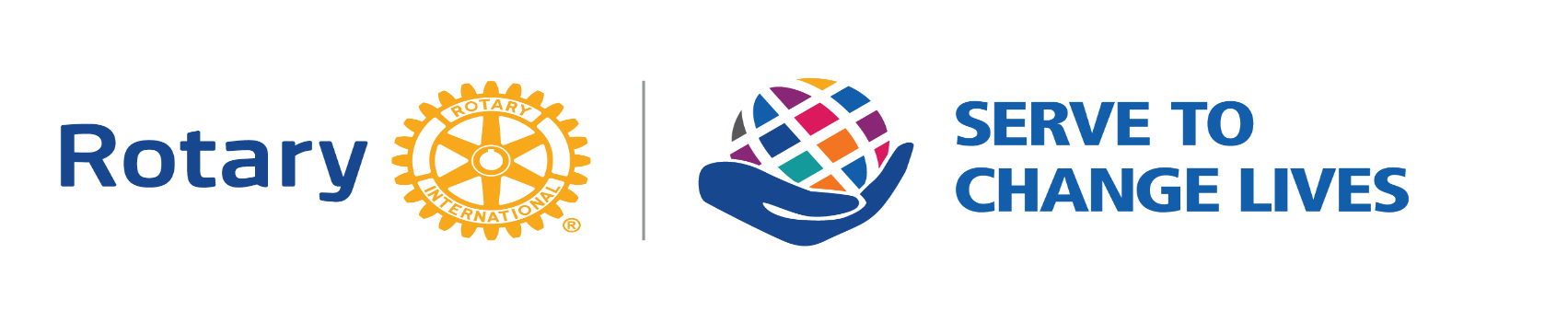 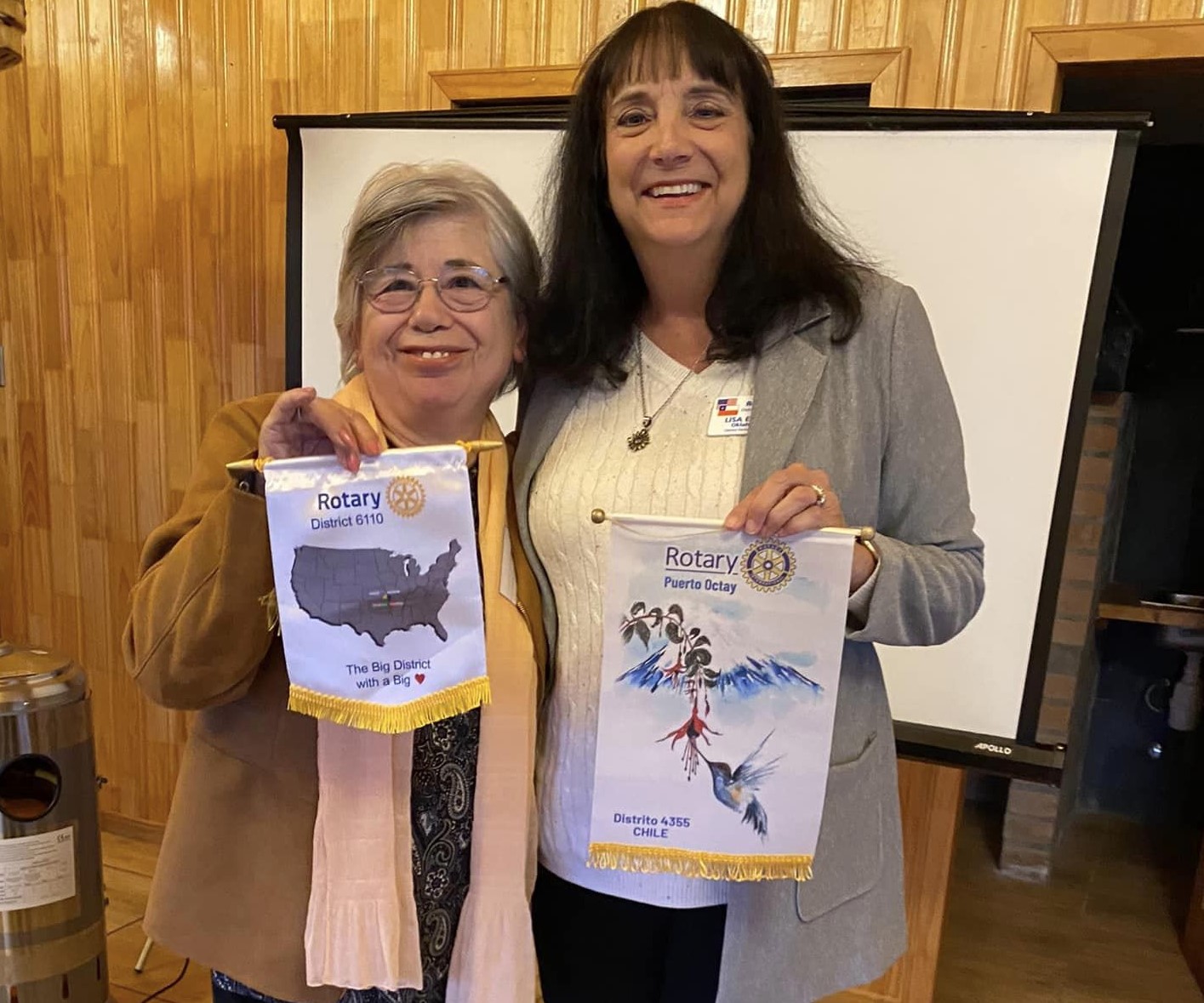 Celebrate
D2D 
Outbound Exchange!
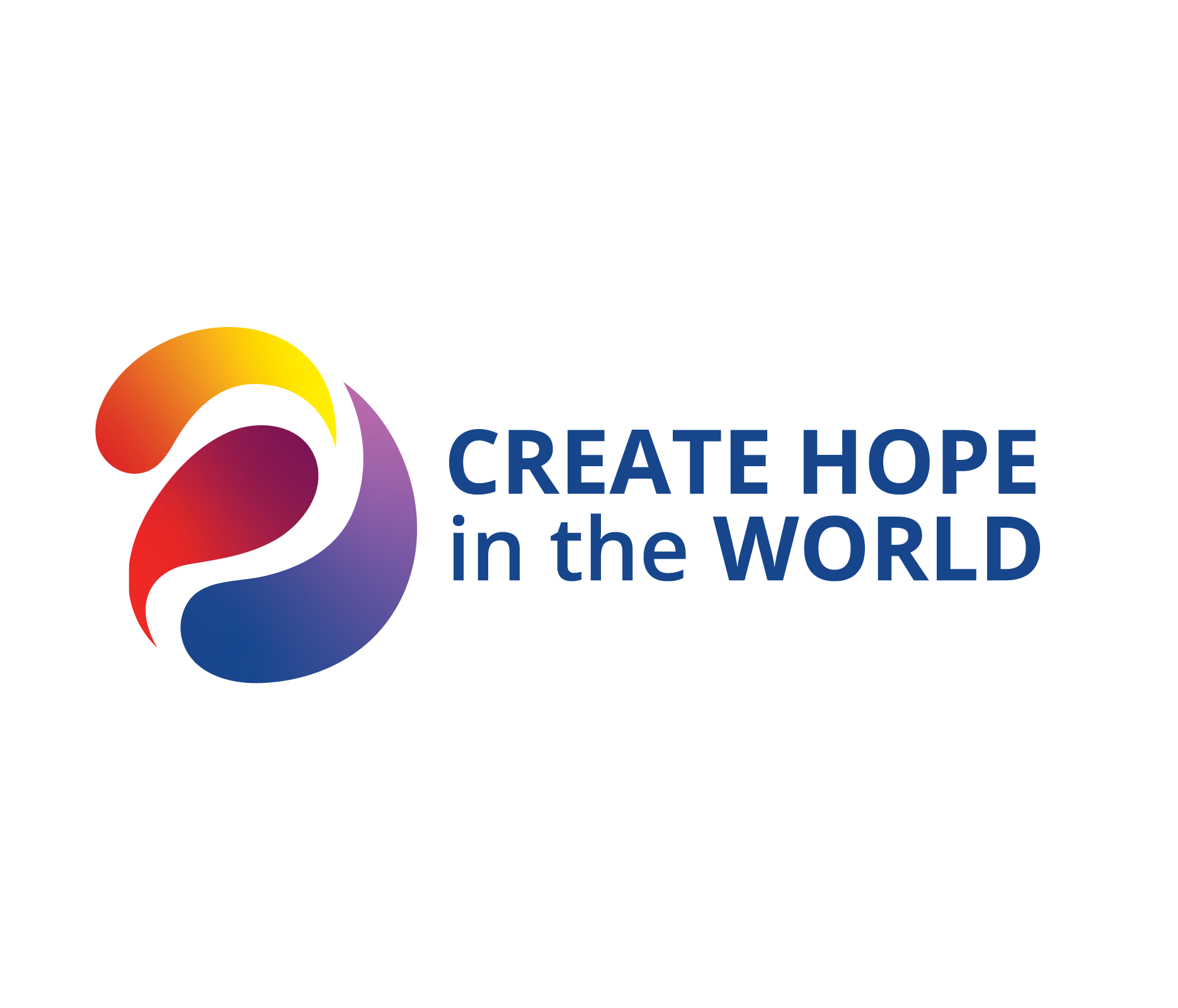 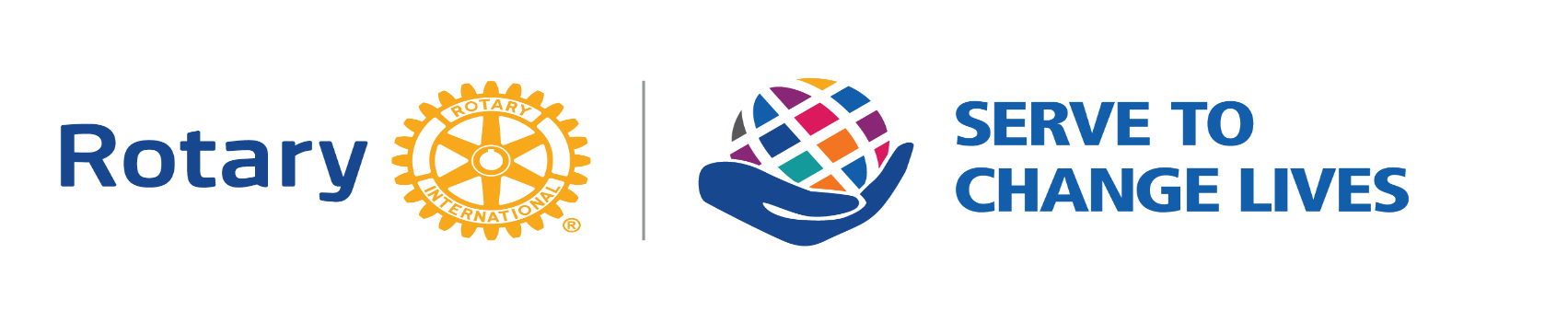 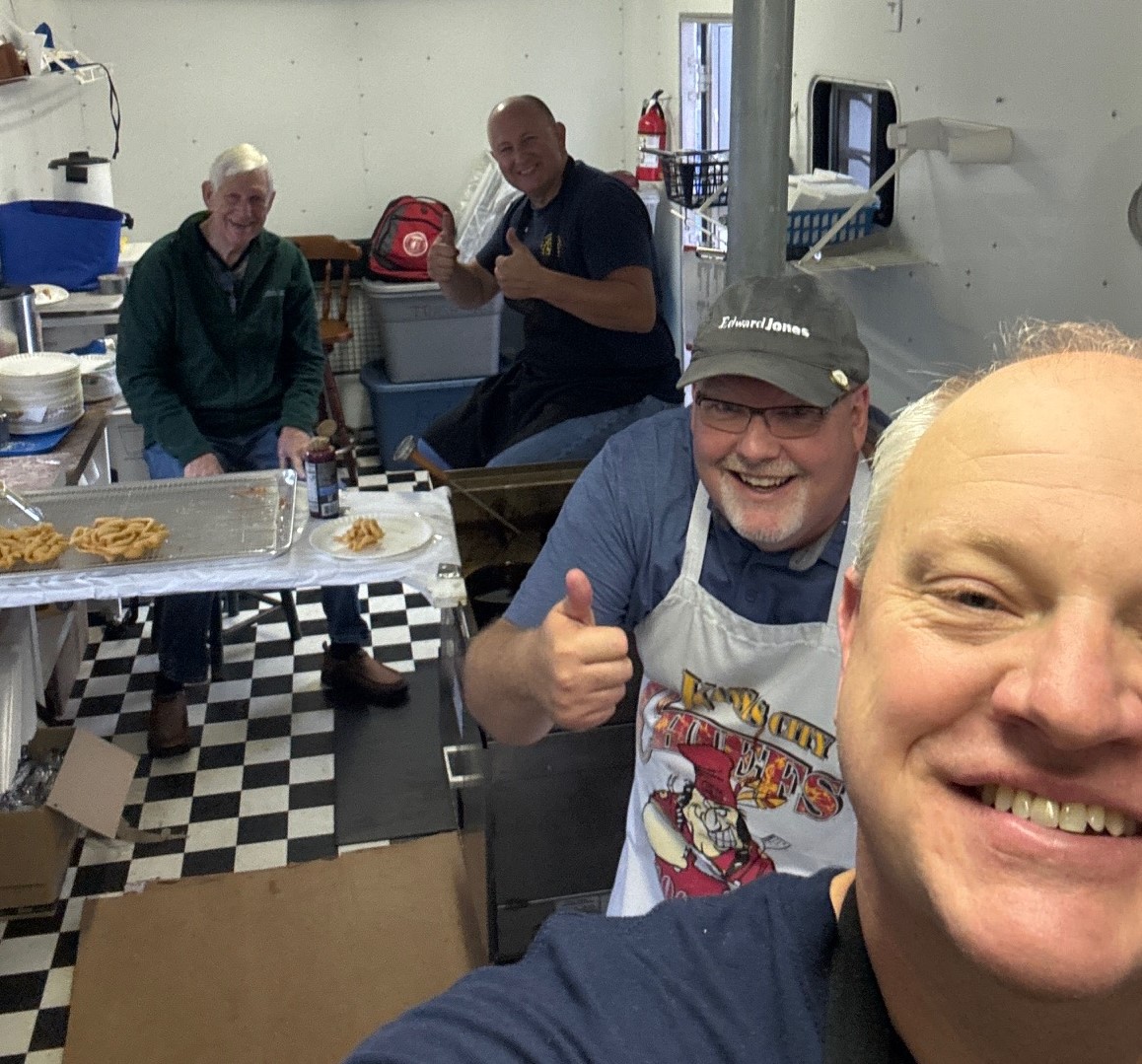 Celebrate 
Mt Vernon
Apple Butter
Makin’ Days
Project!
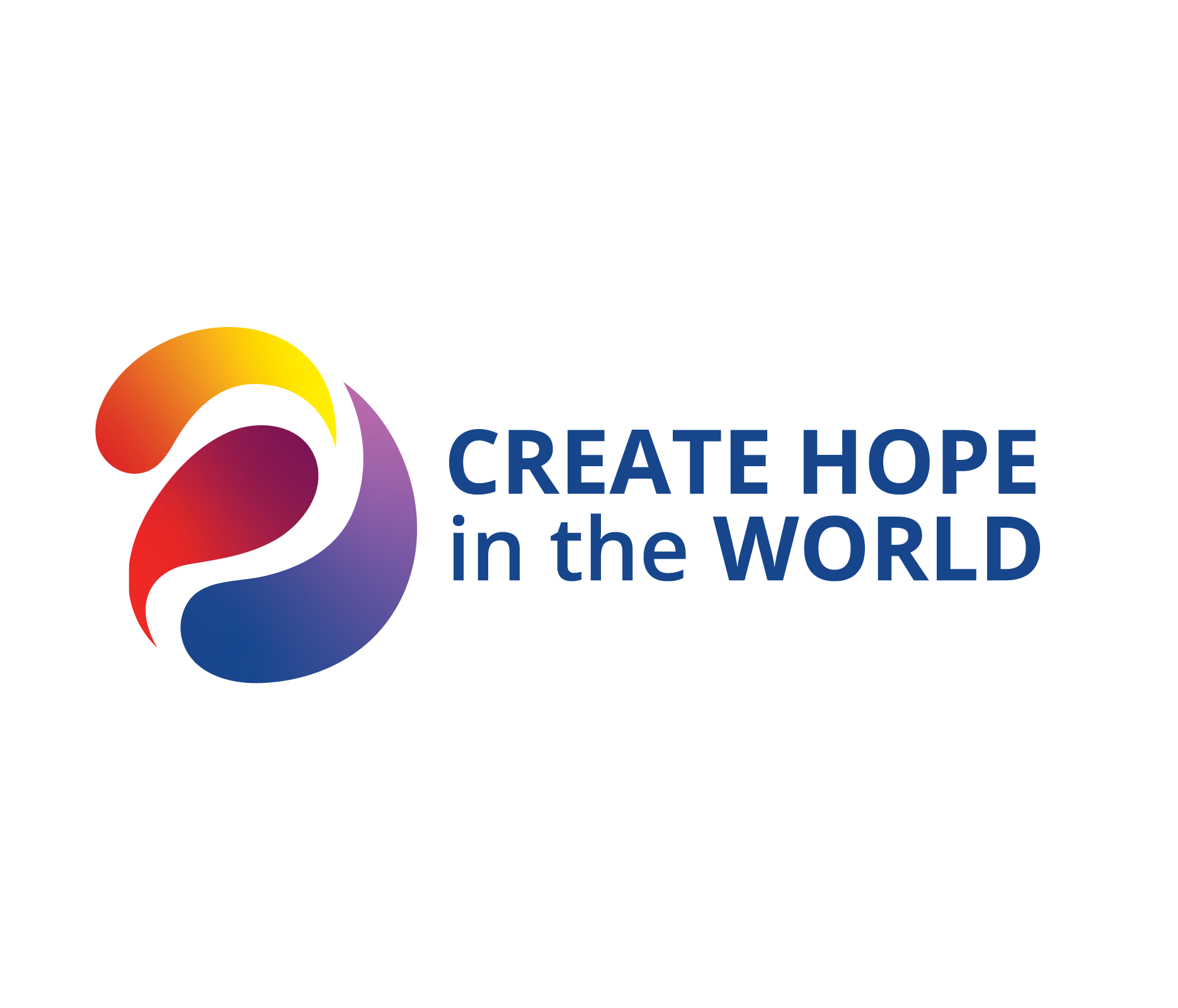 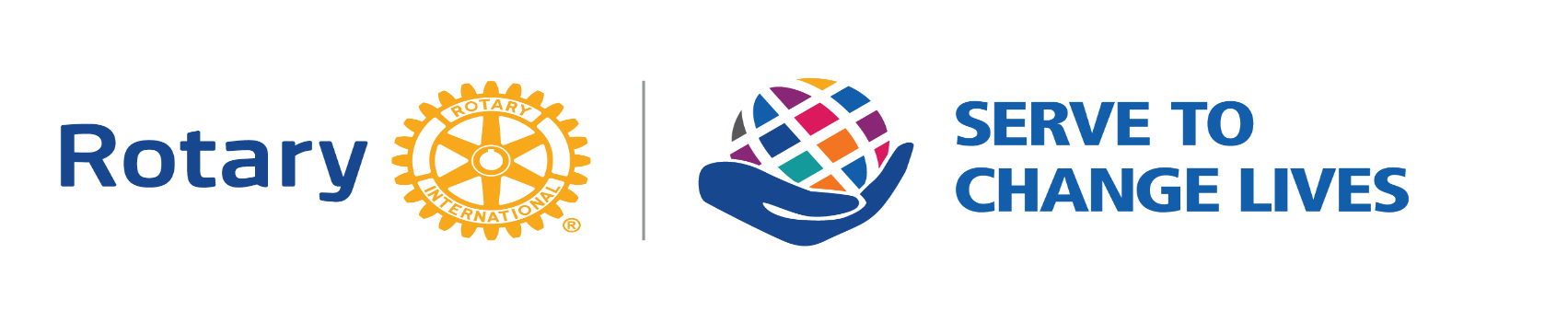 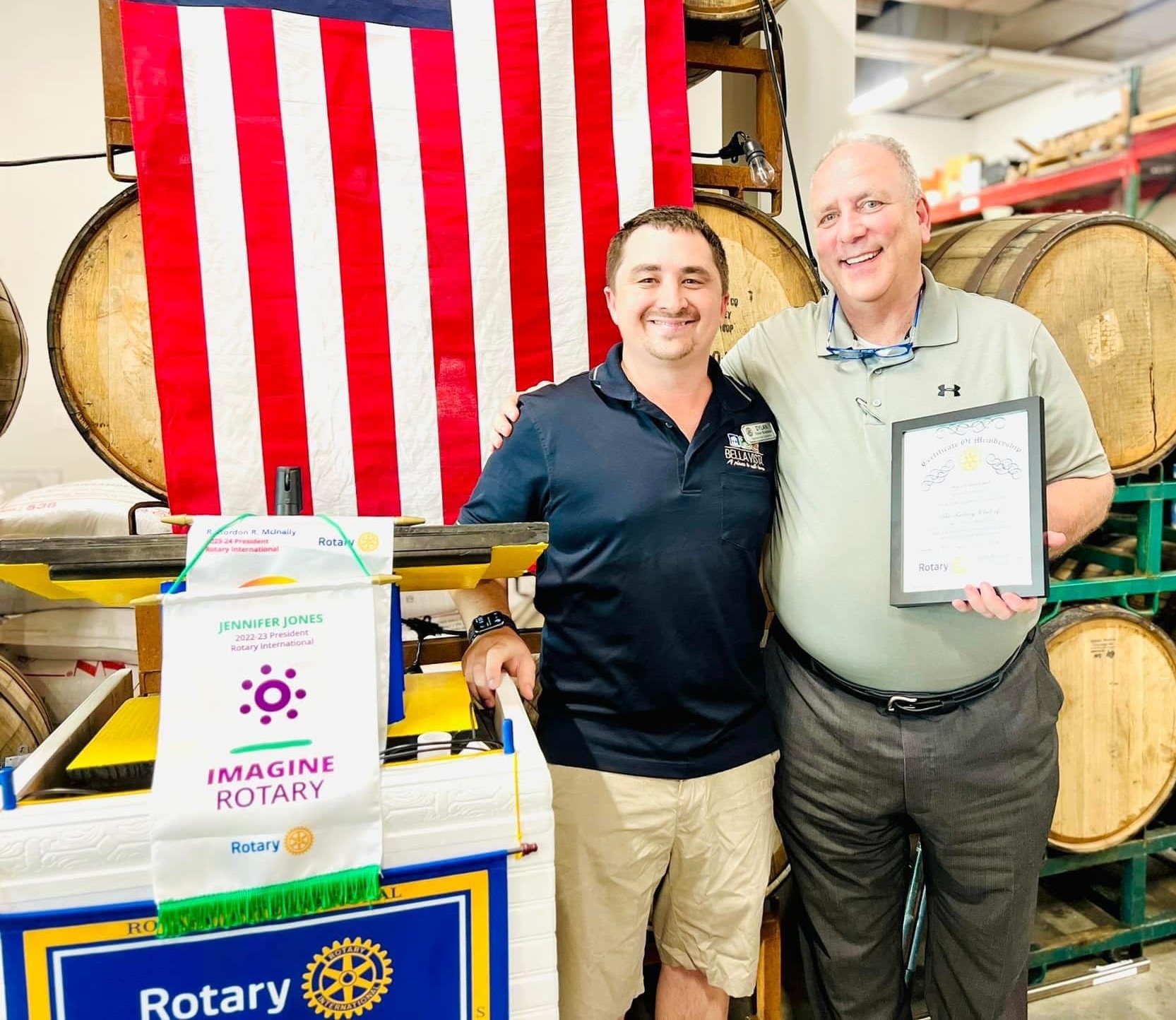 Celebrate 
Bentonville
Satellite 
New Member!
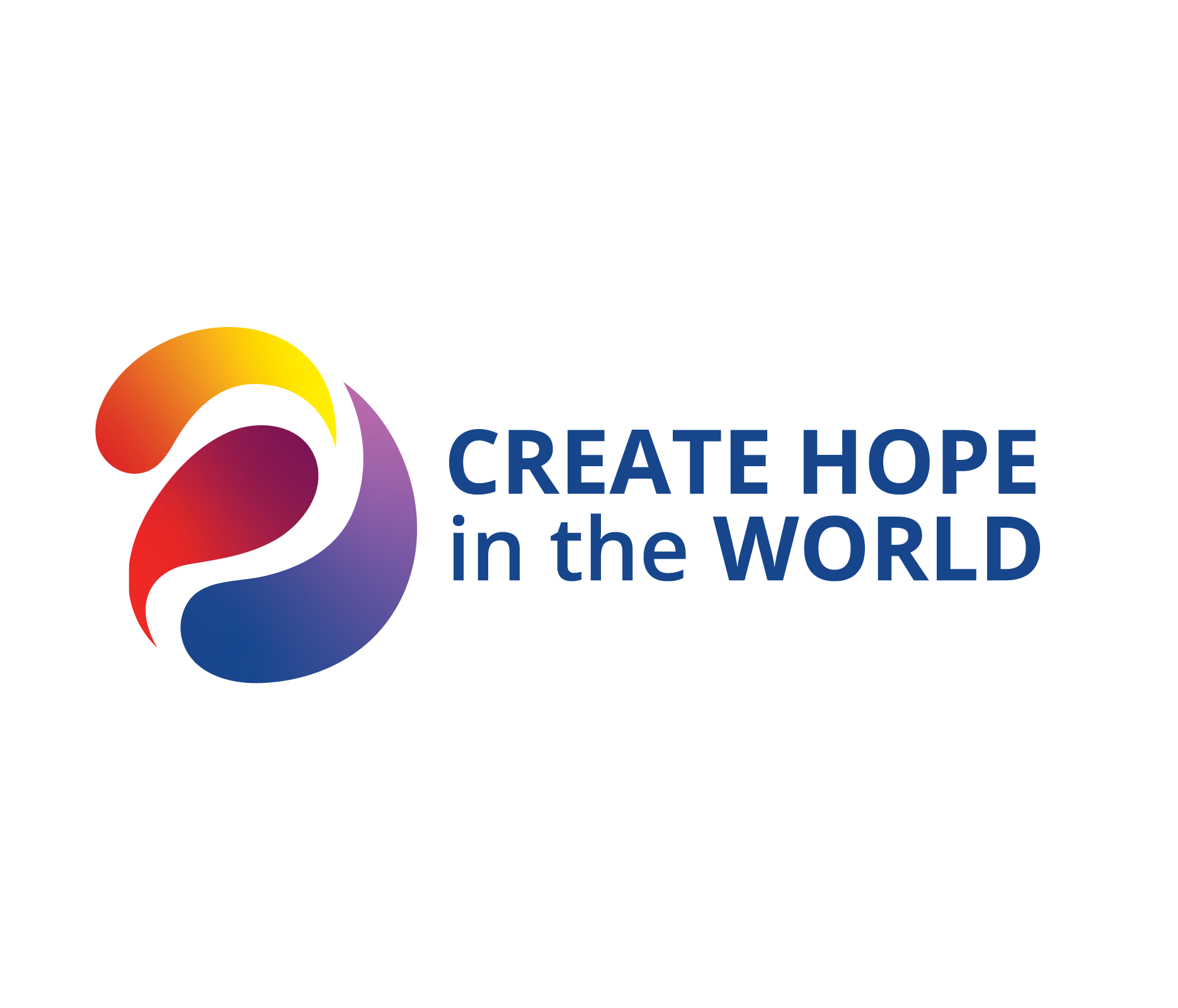 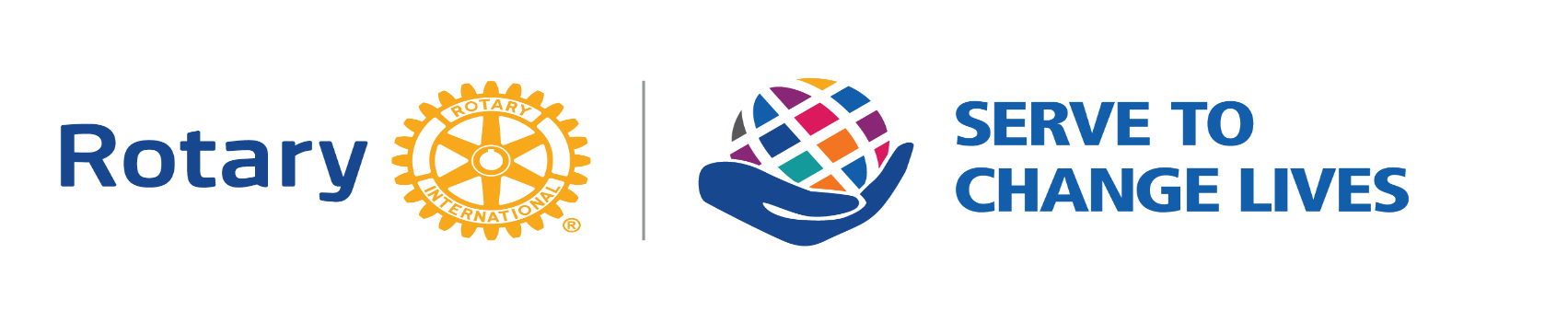 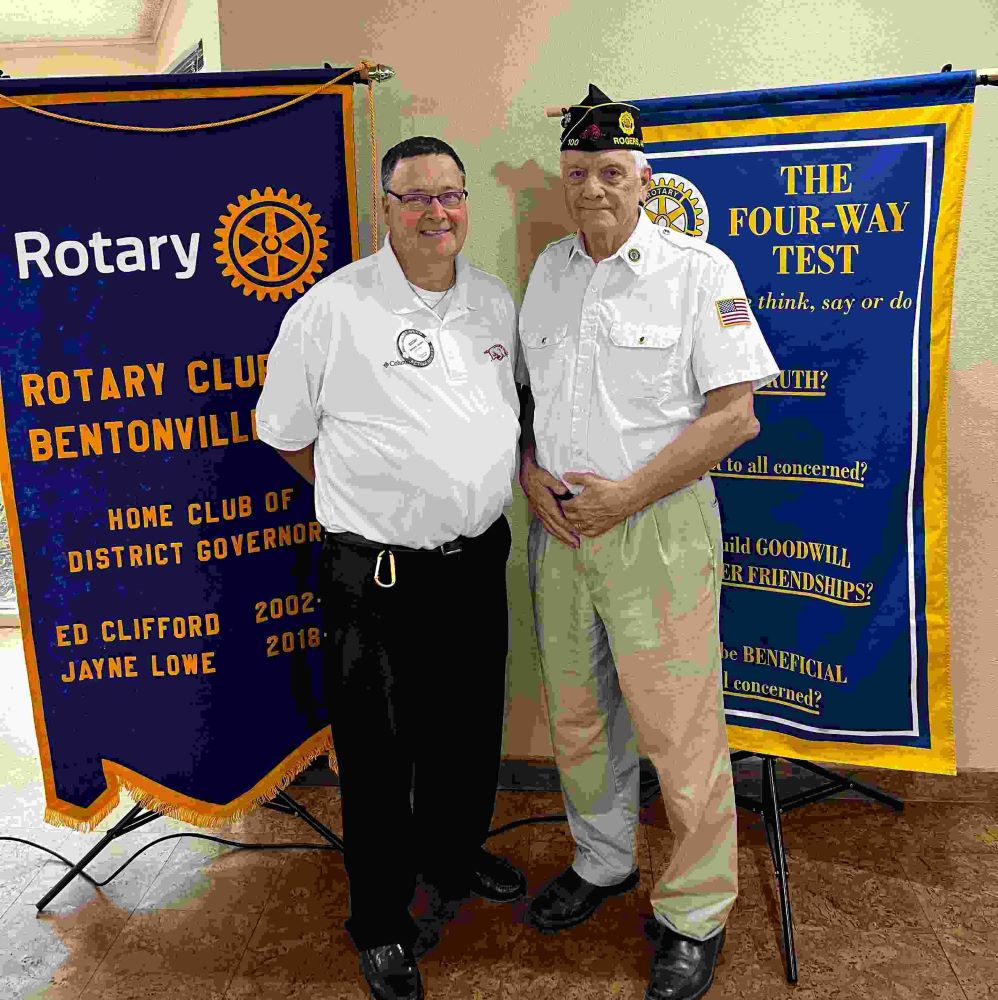 Celebrate
Bentonville
Gives 6110 Check to Non Profit 
for wining membership contest!
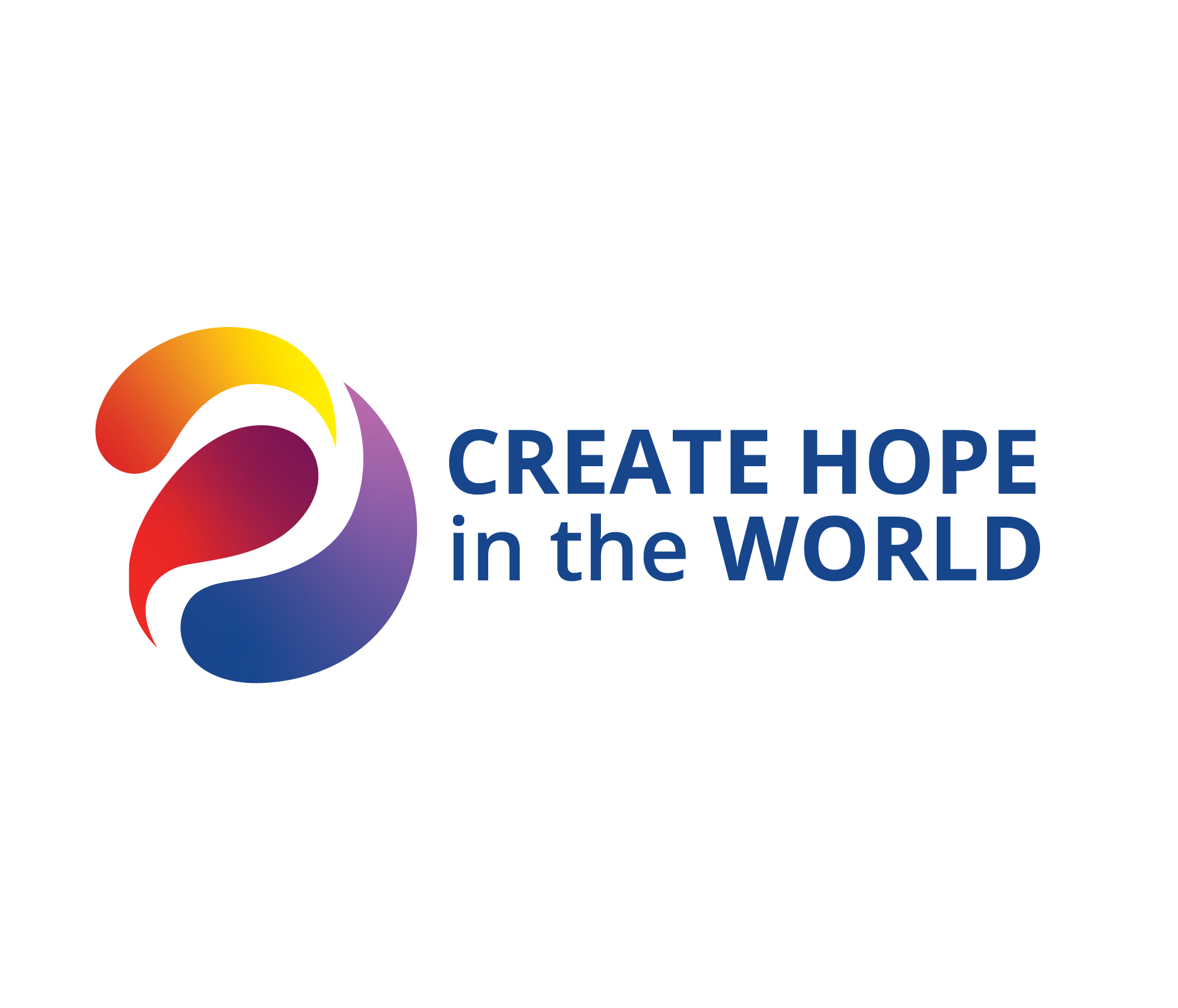 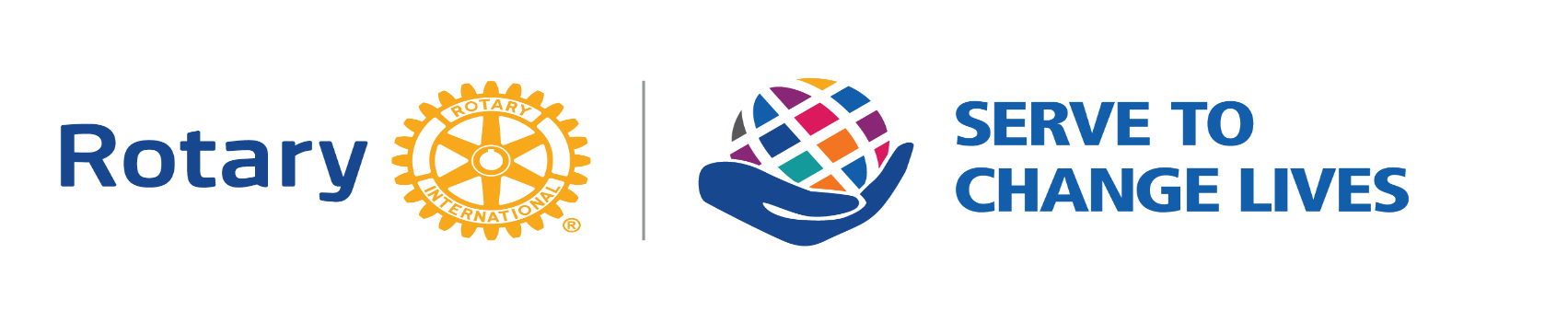 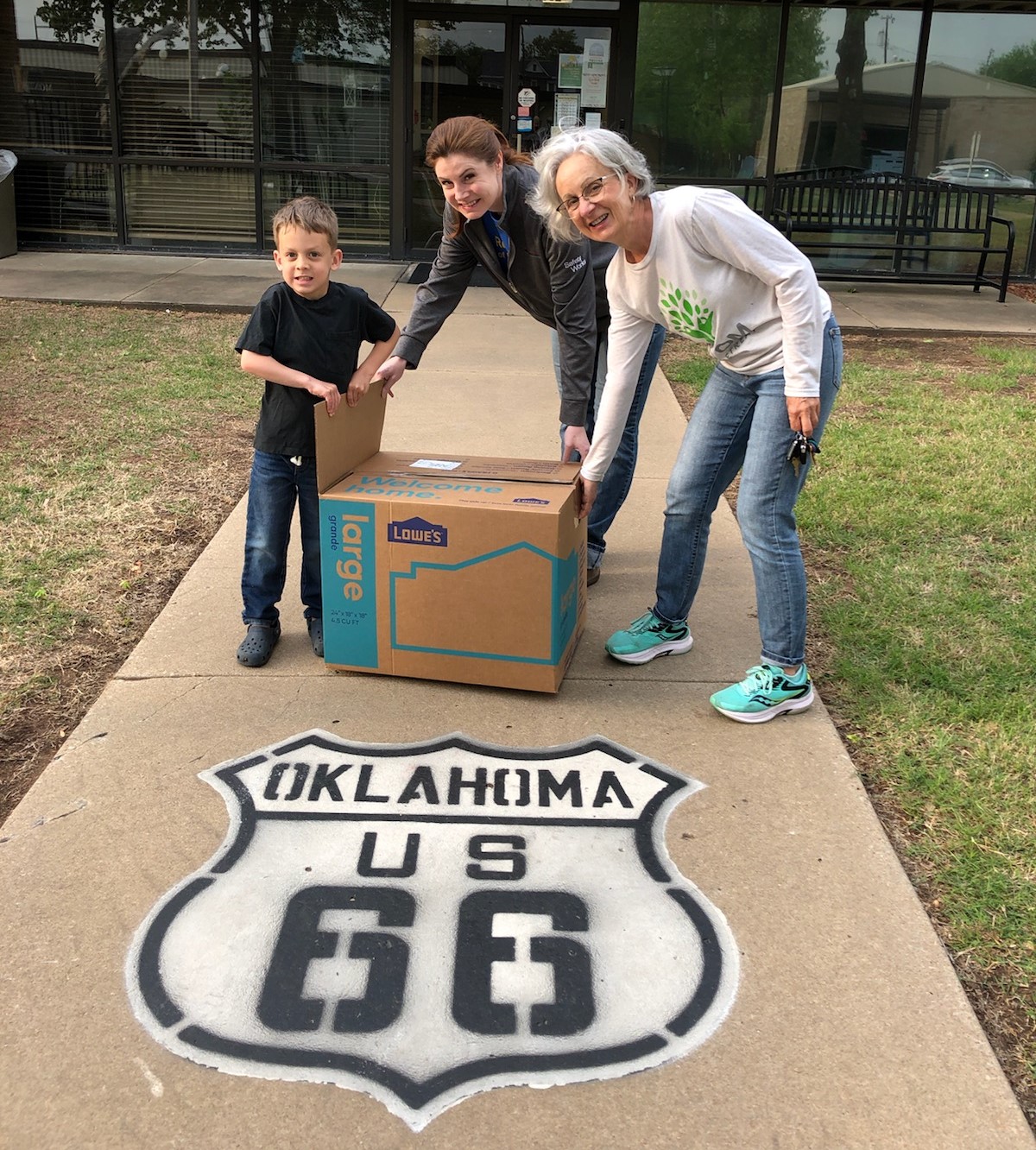 Celebrate 
Bristow
Clean 
Team 66!
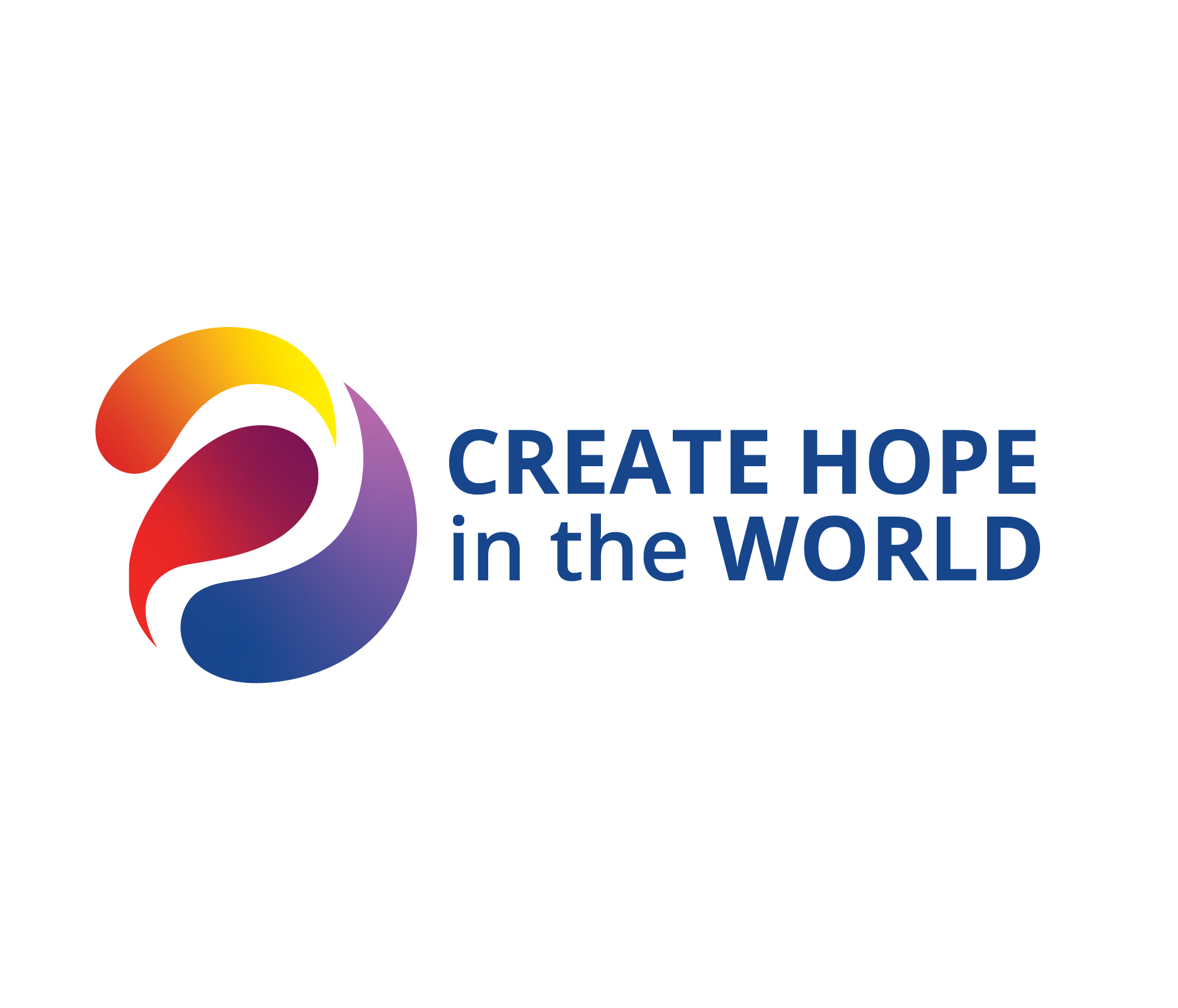 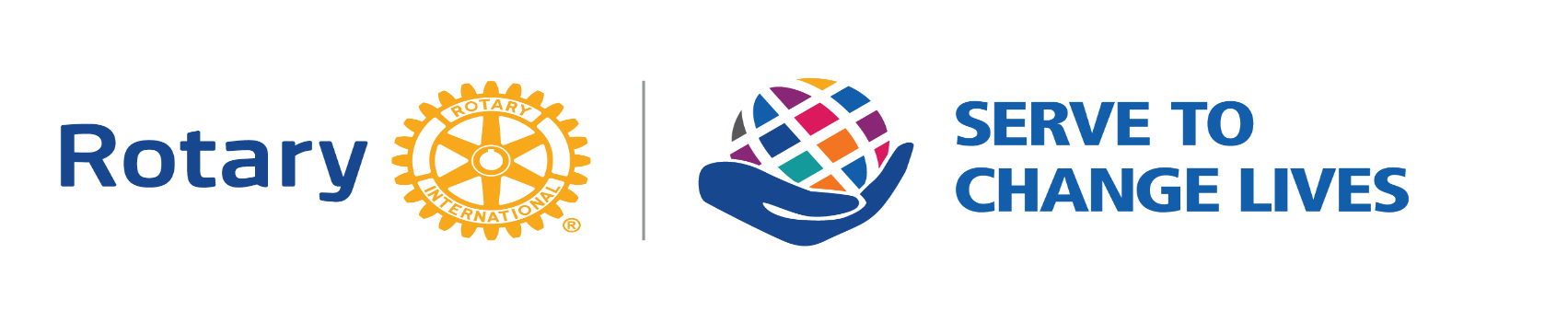 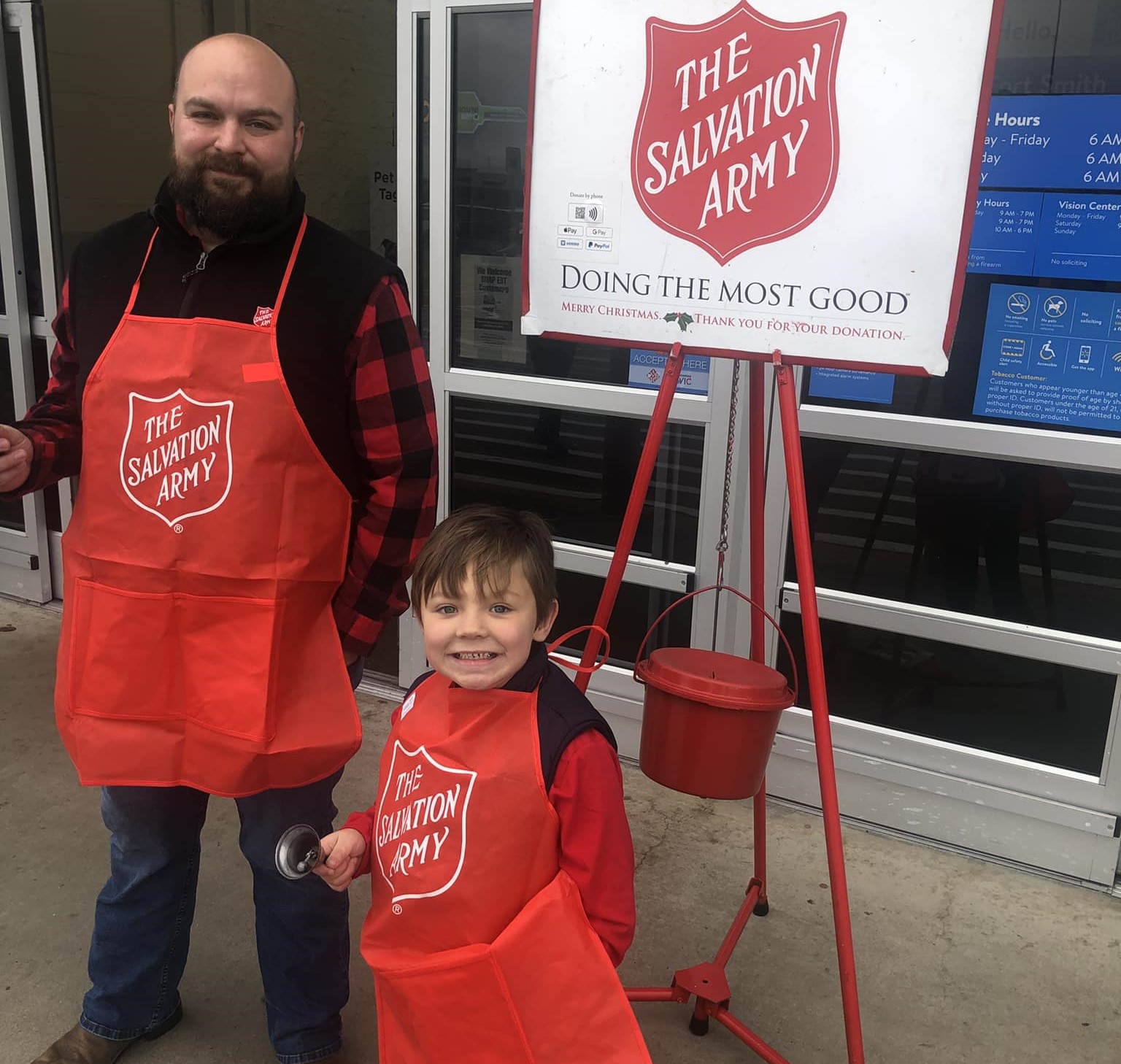 Celebrate 
Teaching
Service in
Fort Smith!
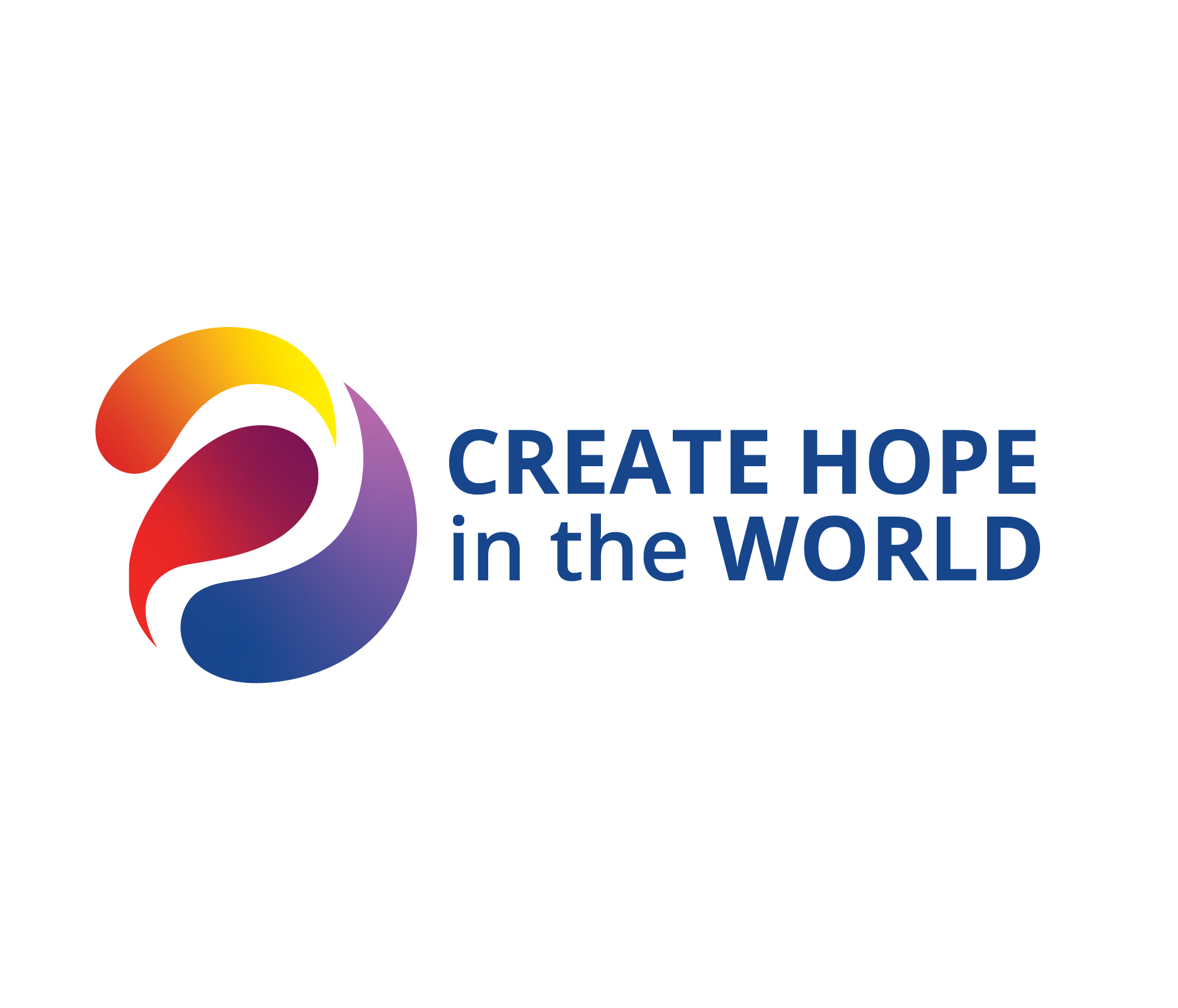 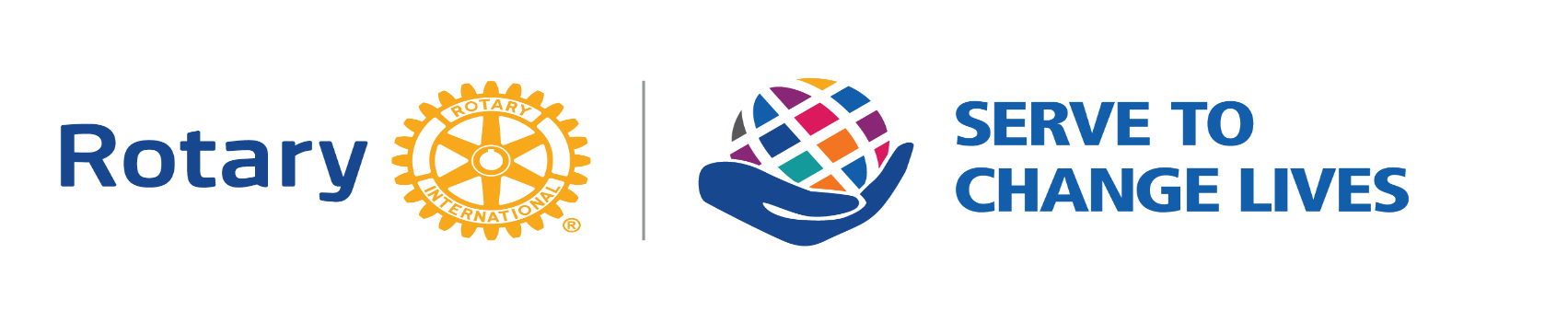 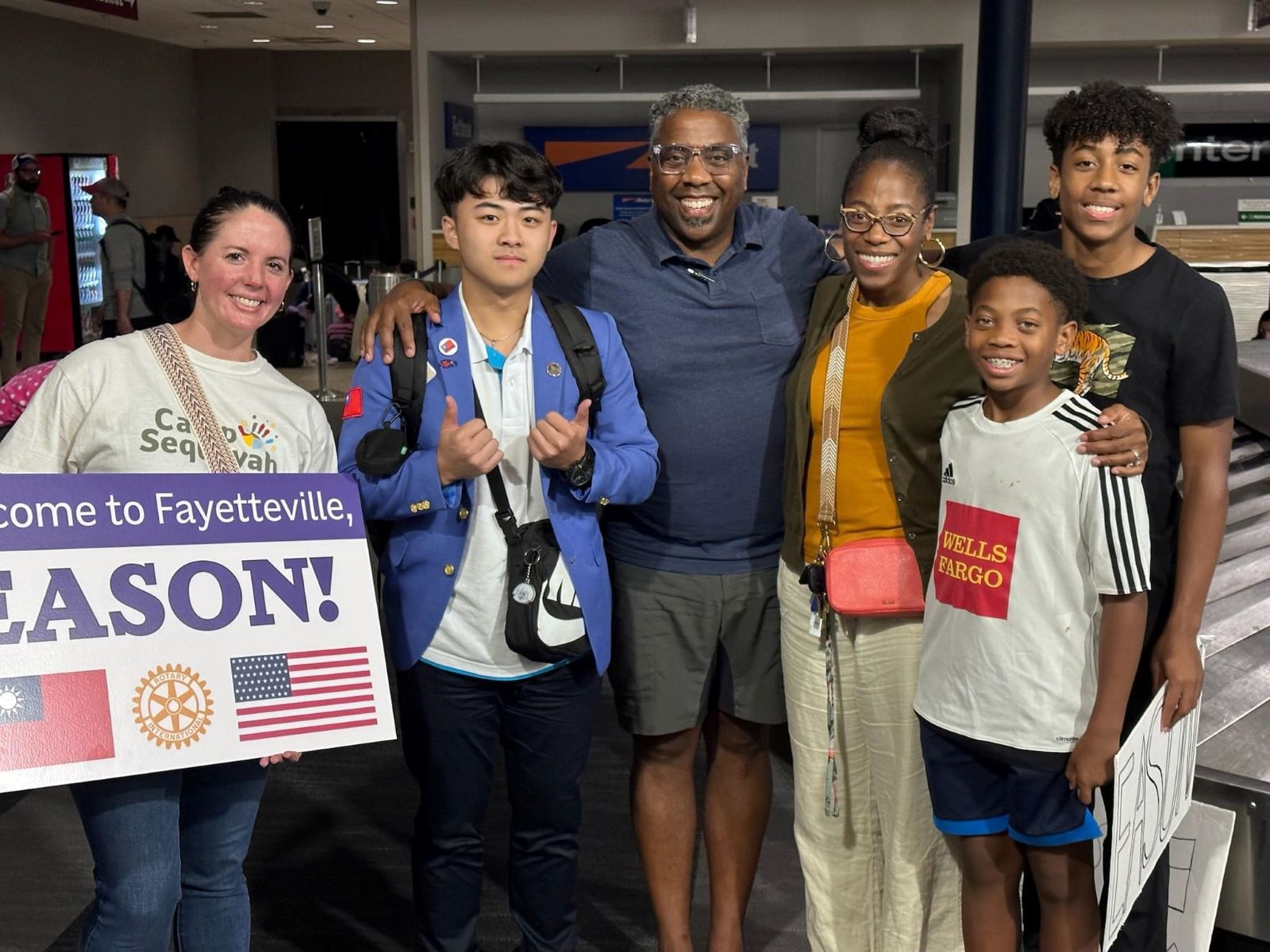 Celebrate 
Northside Fayetteville 
Youth
 Exchange!
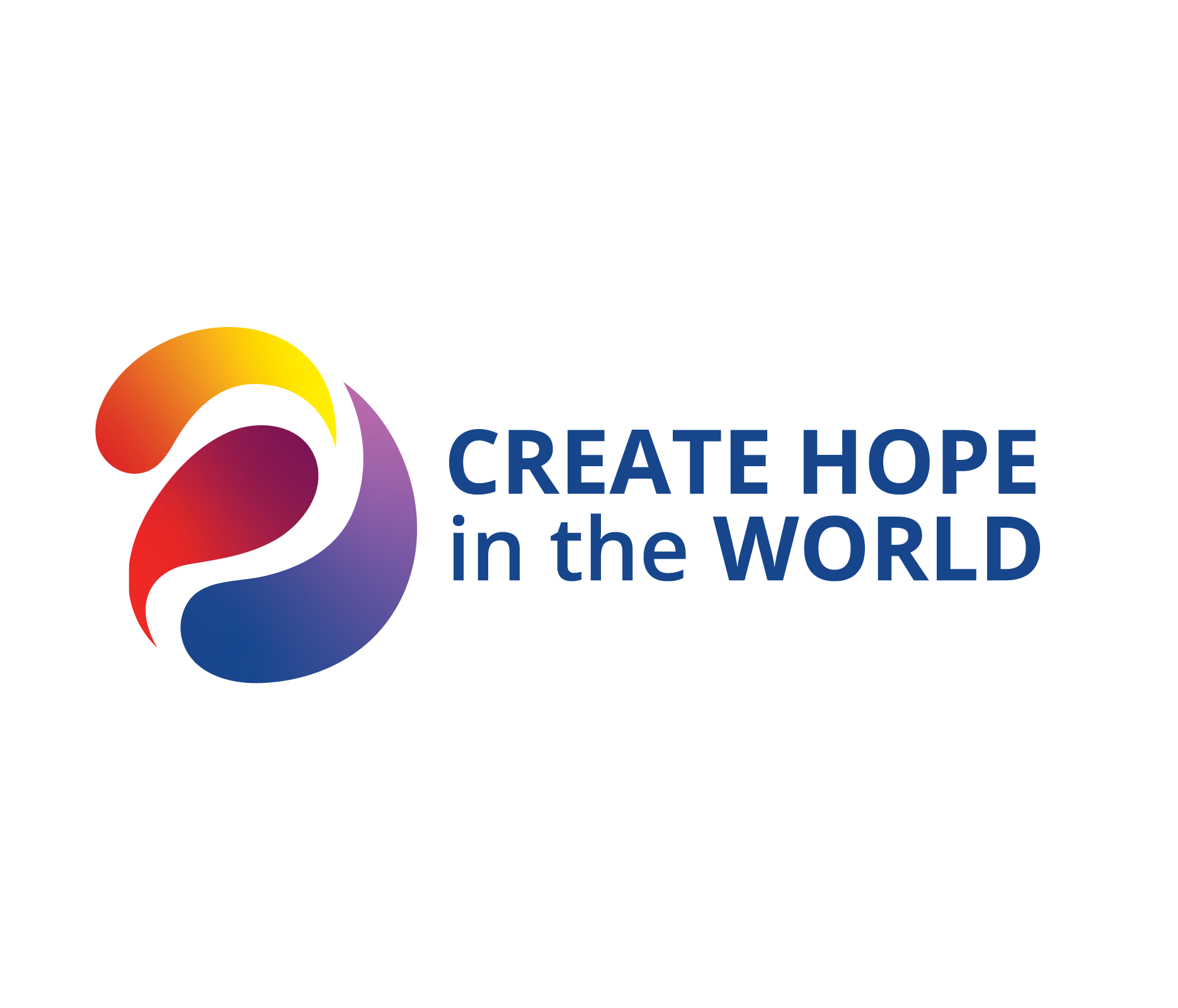 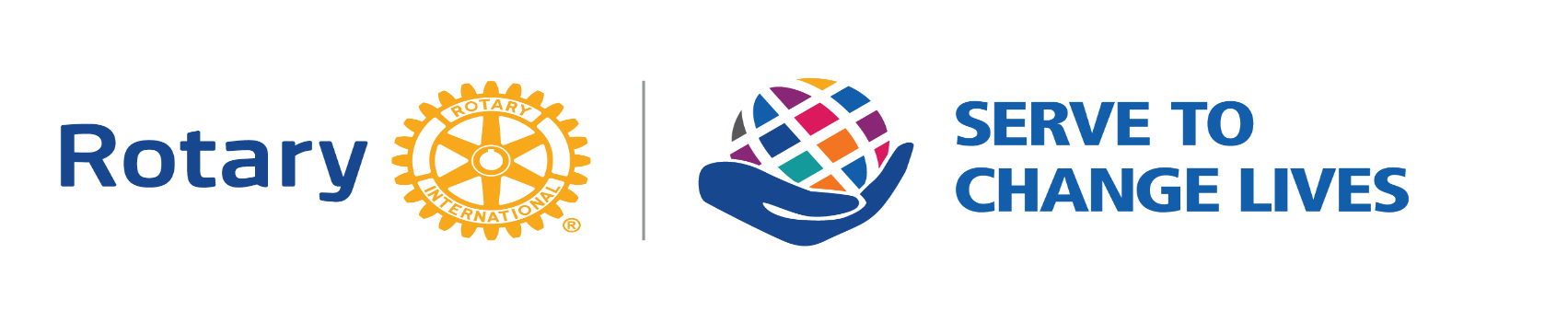 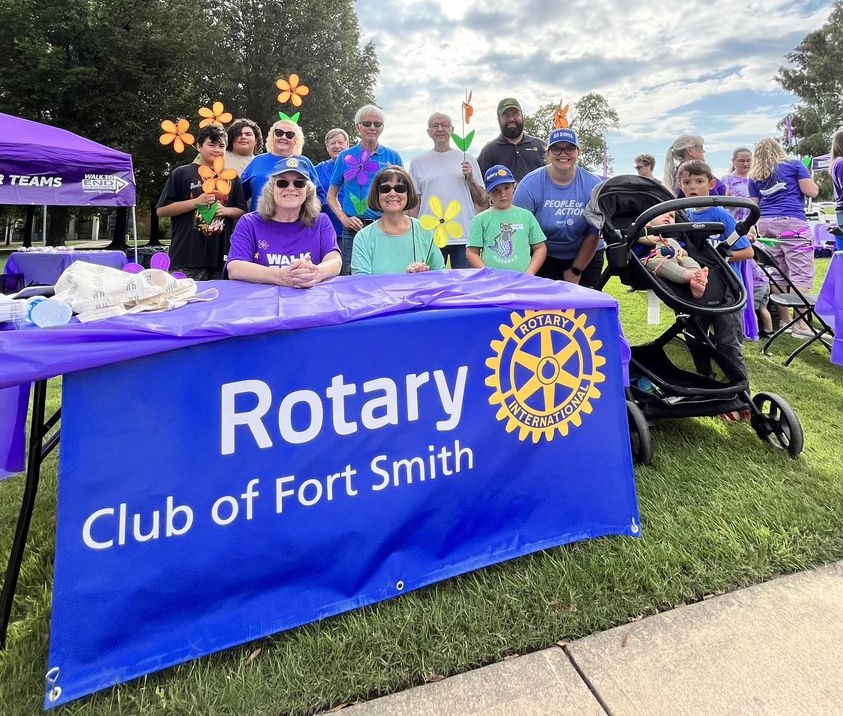 Celebrate 
Fort Smith
Alzheimers 
Walk – 
and great signage!!
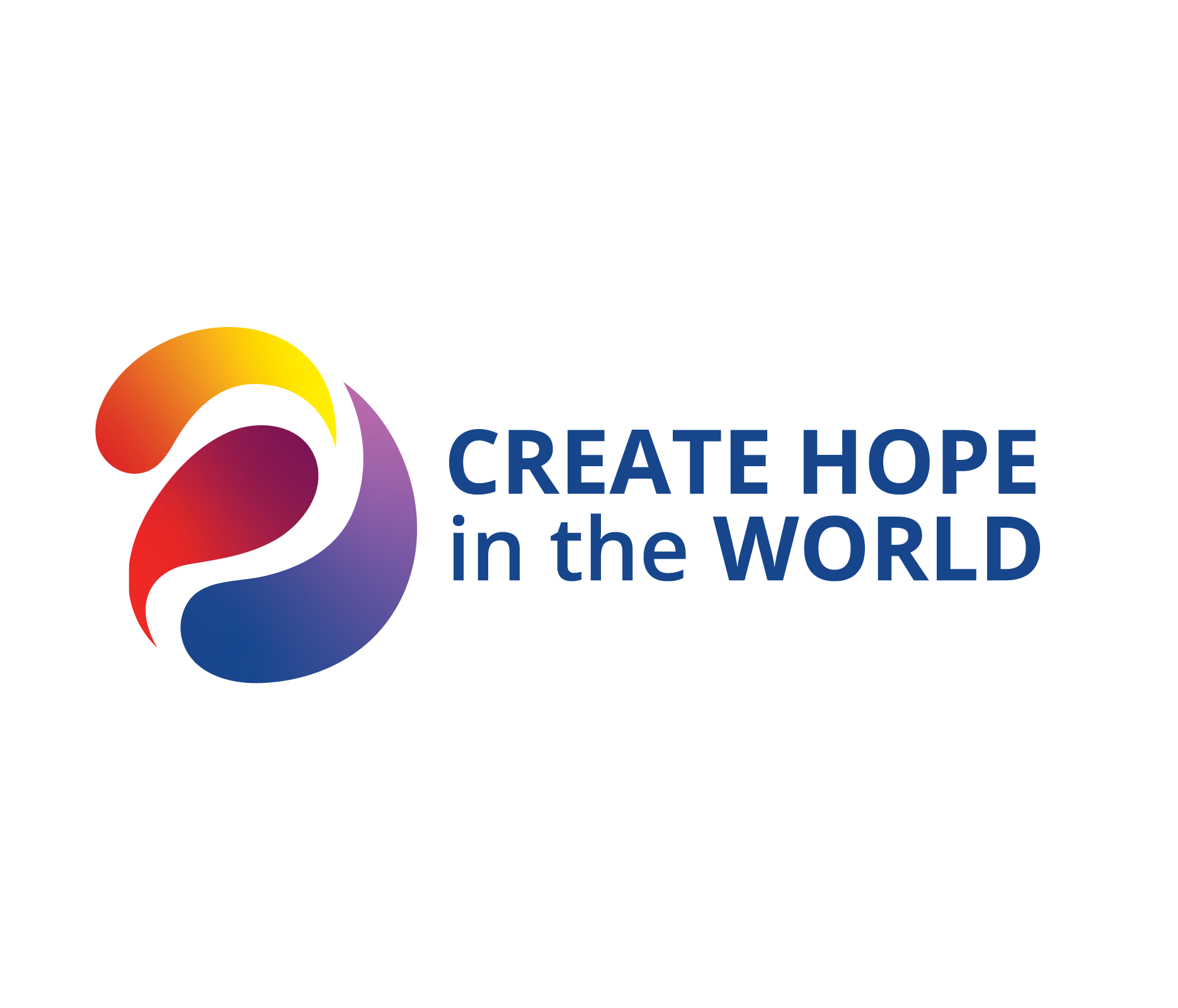 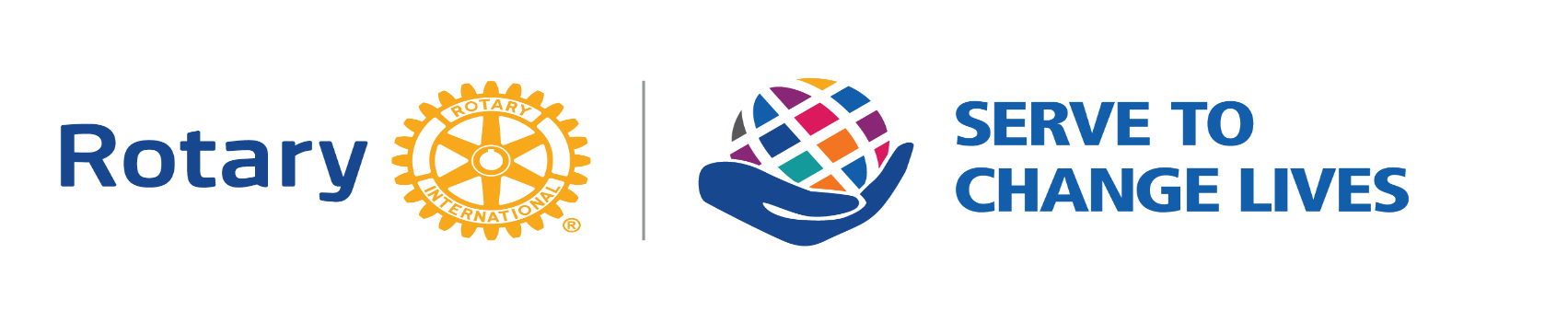 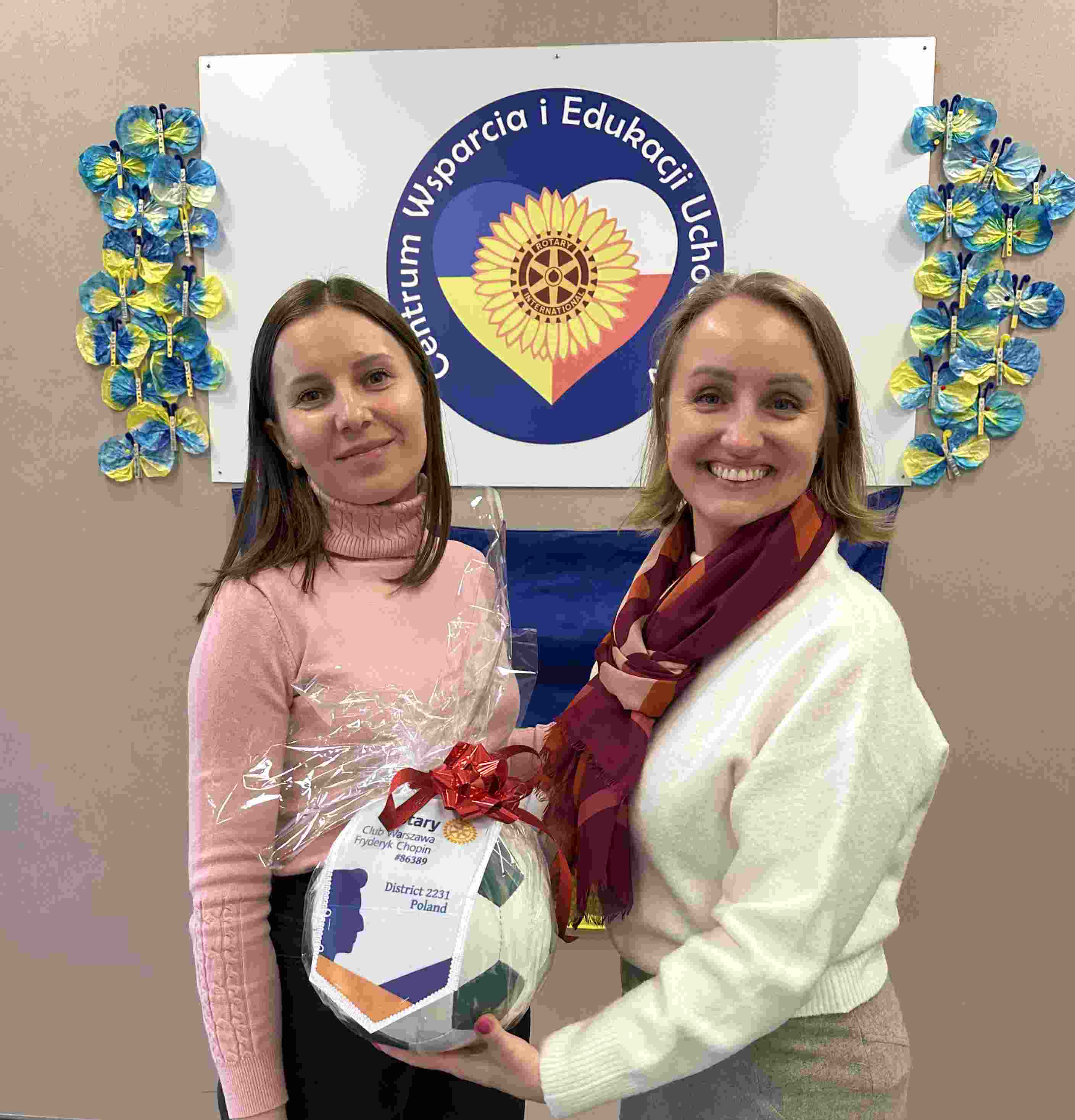 Celebrate 
Rotary
Soccer
Ball Gift!
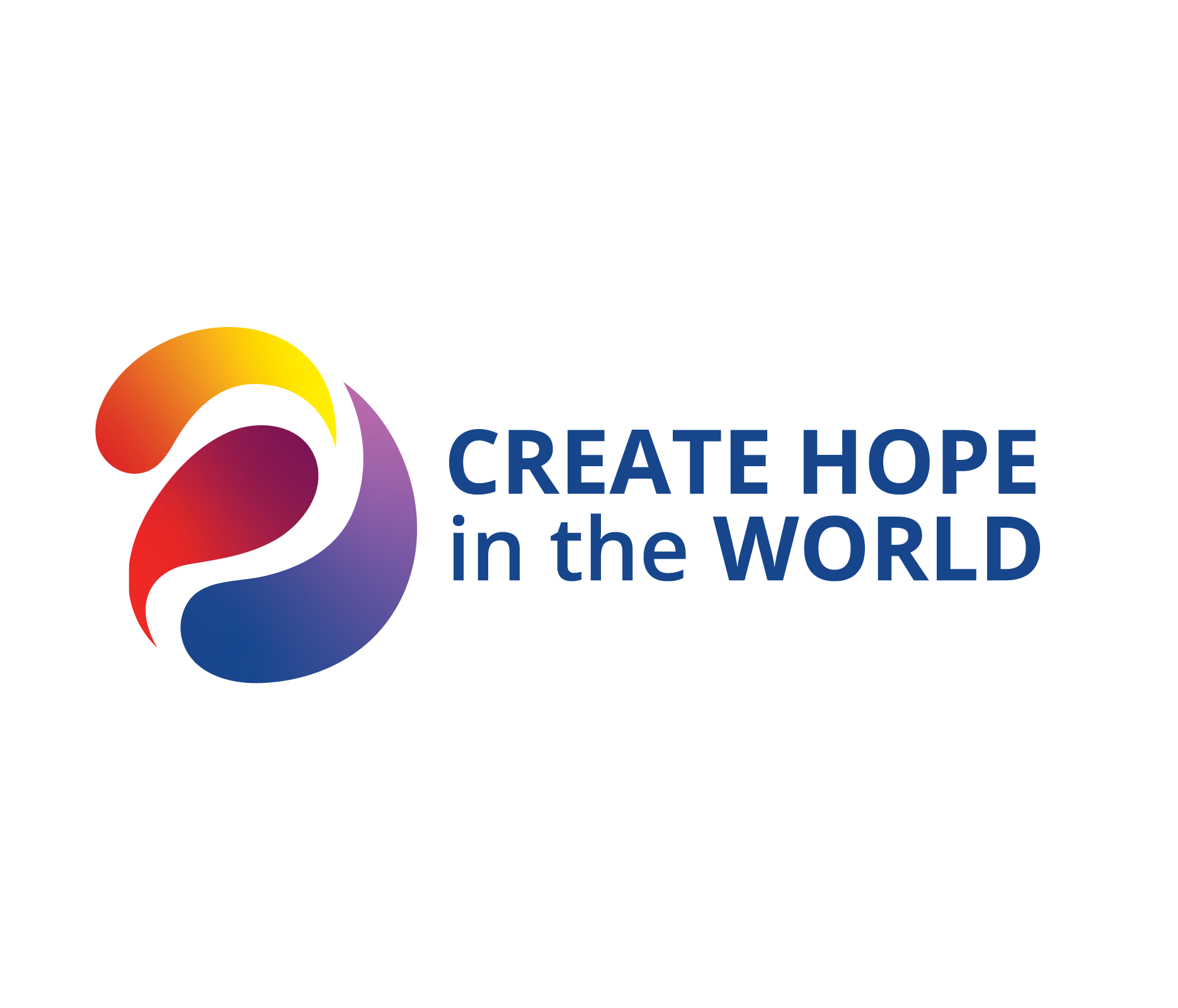 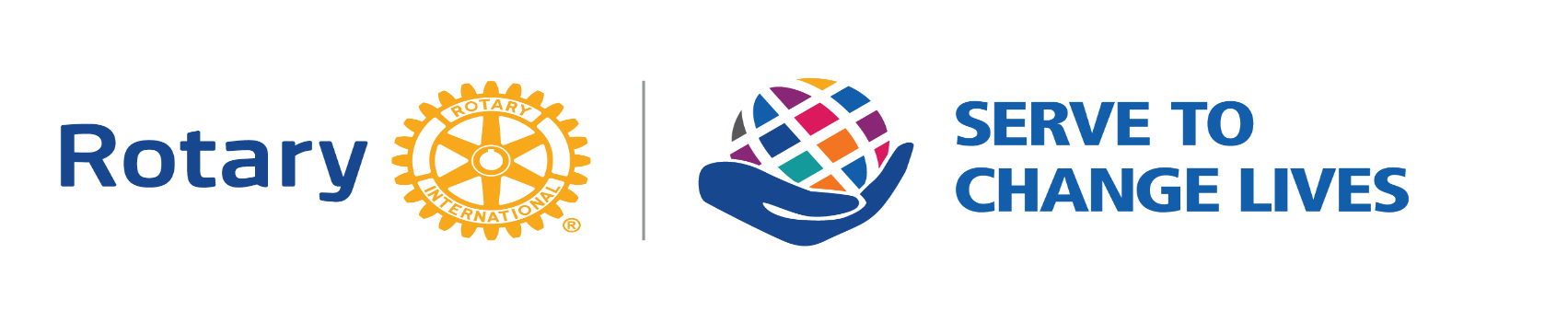 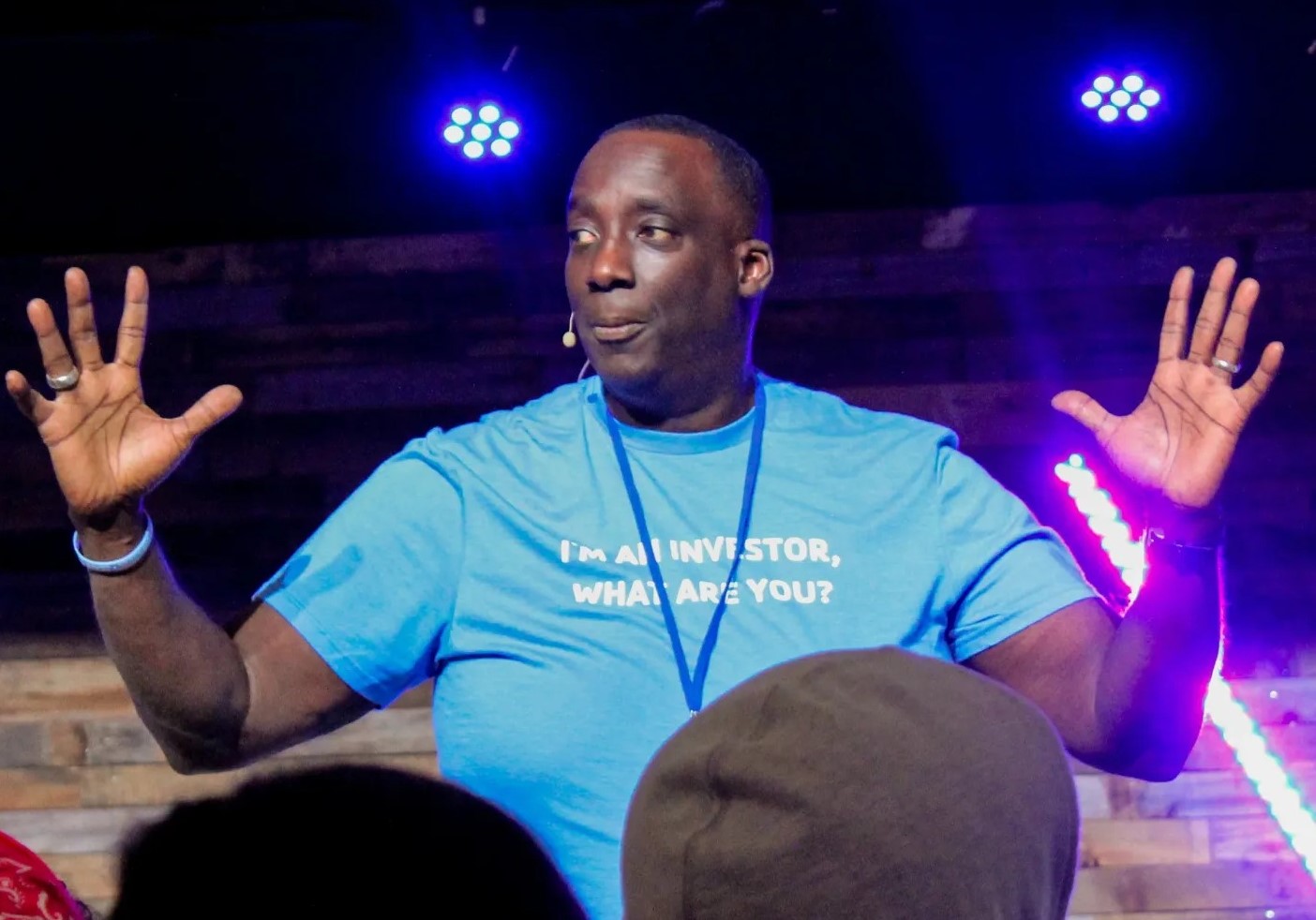 Celebrate 
RYLA
Investors!
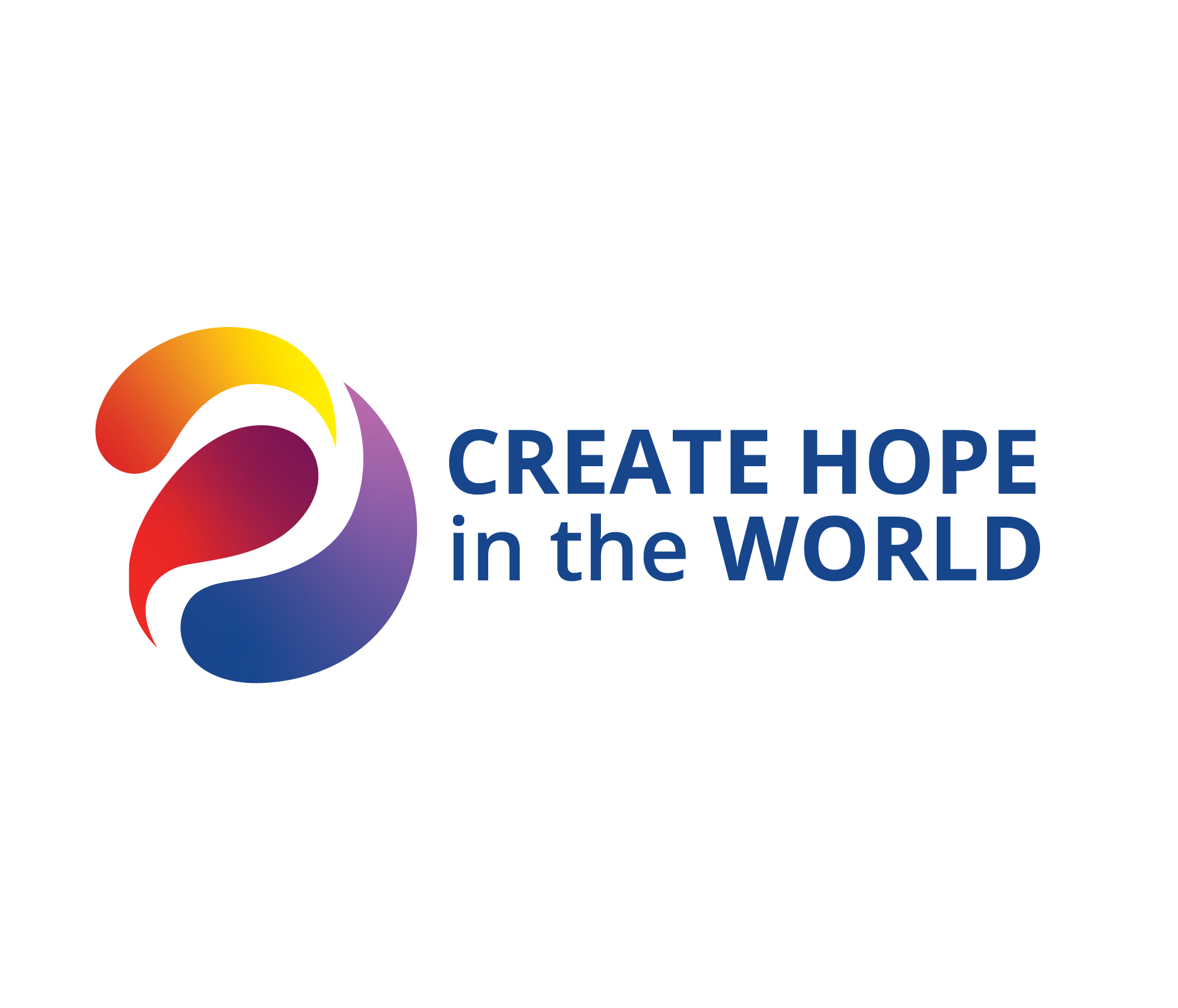 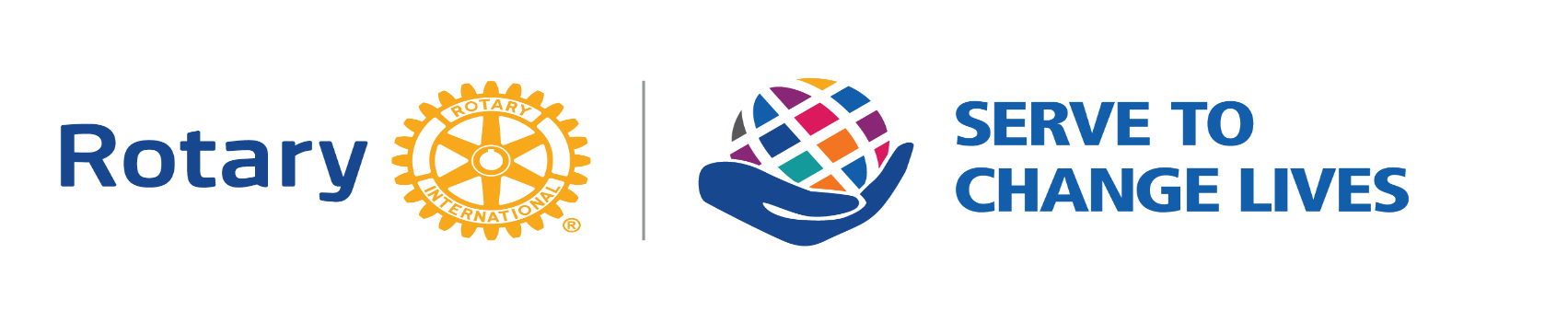 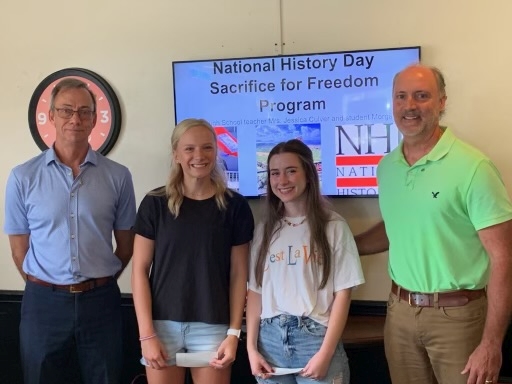 Celebrate 
Ozark Scholarships!
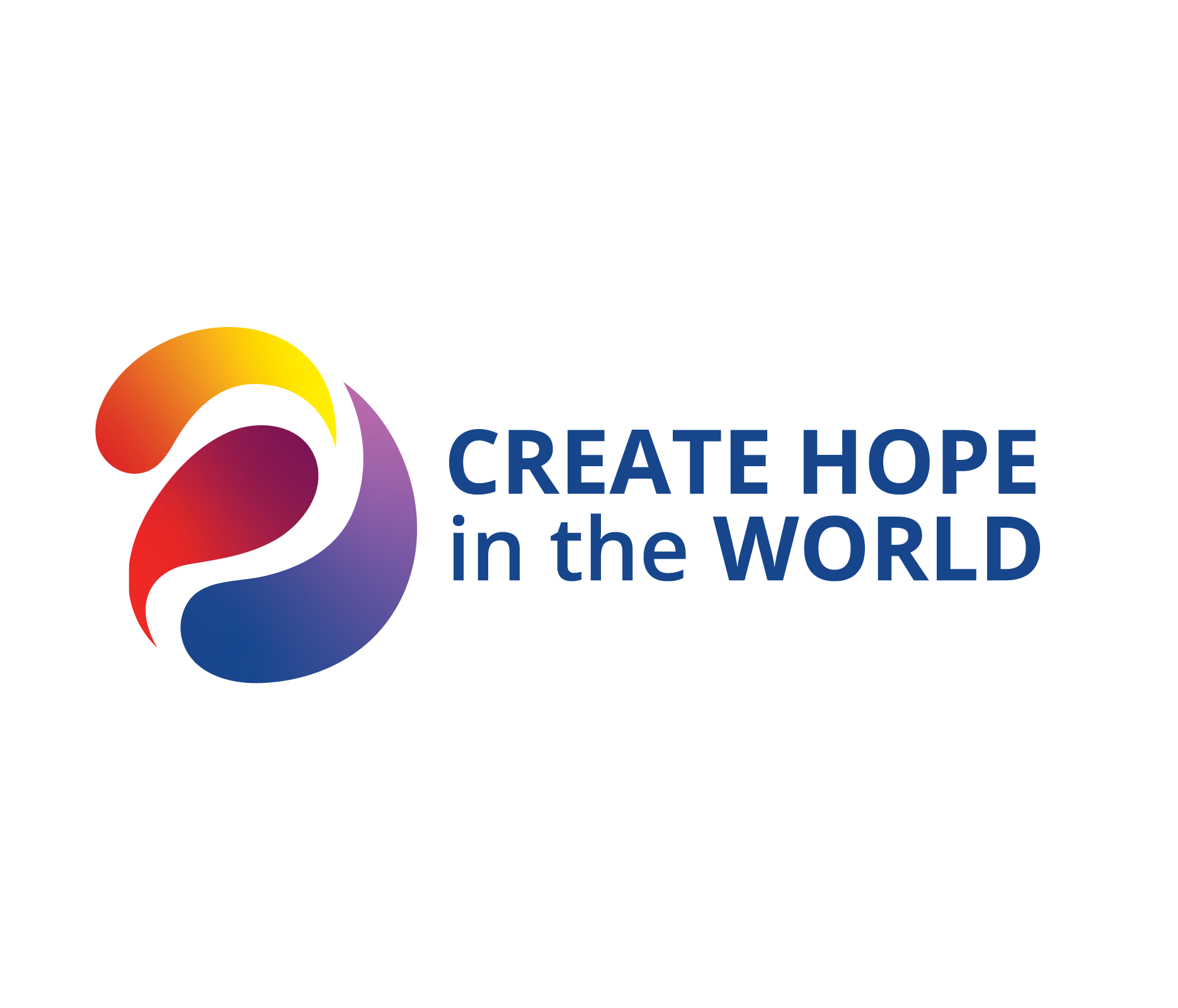 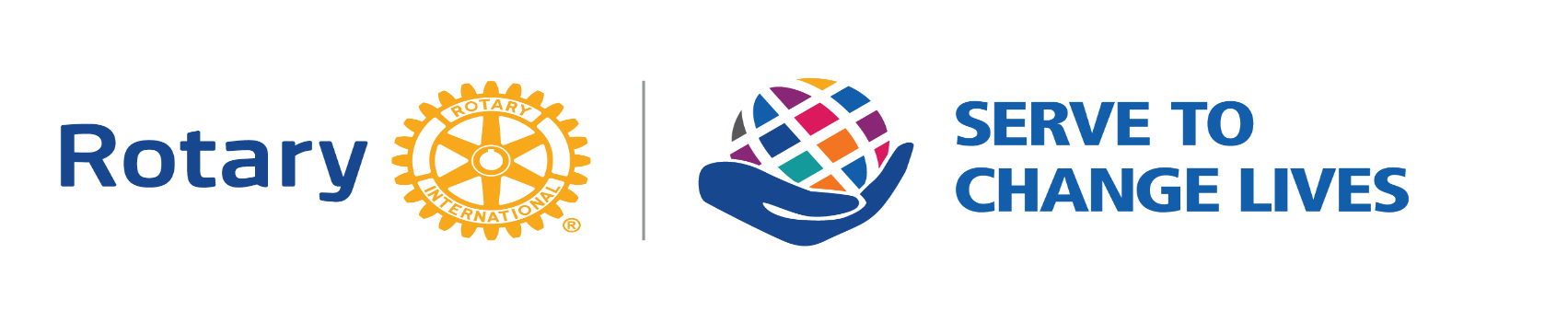 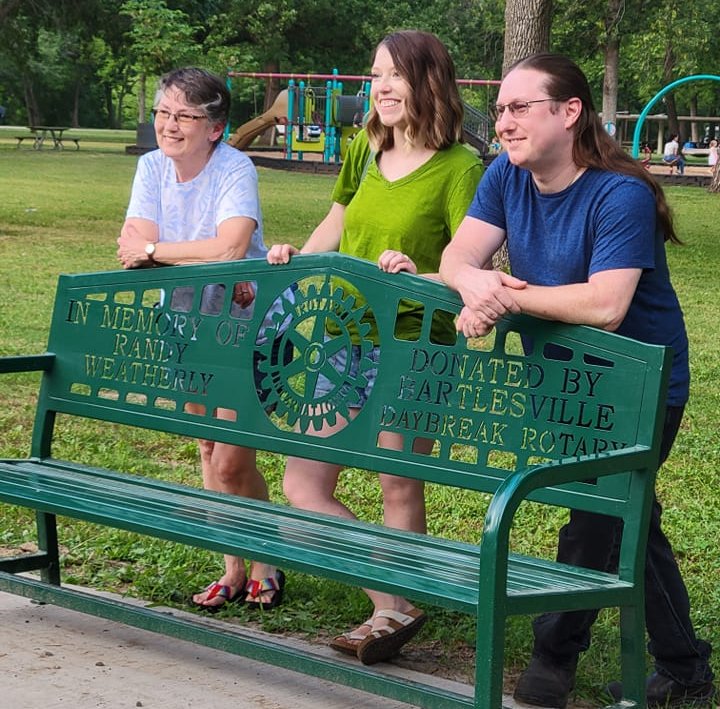 Celebrate 
Bartlesville
VIP
Benches!
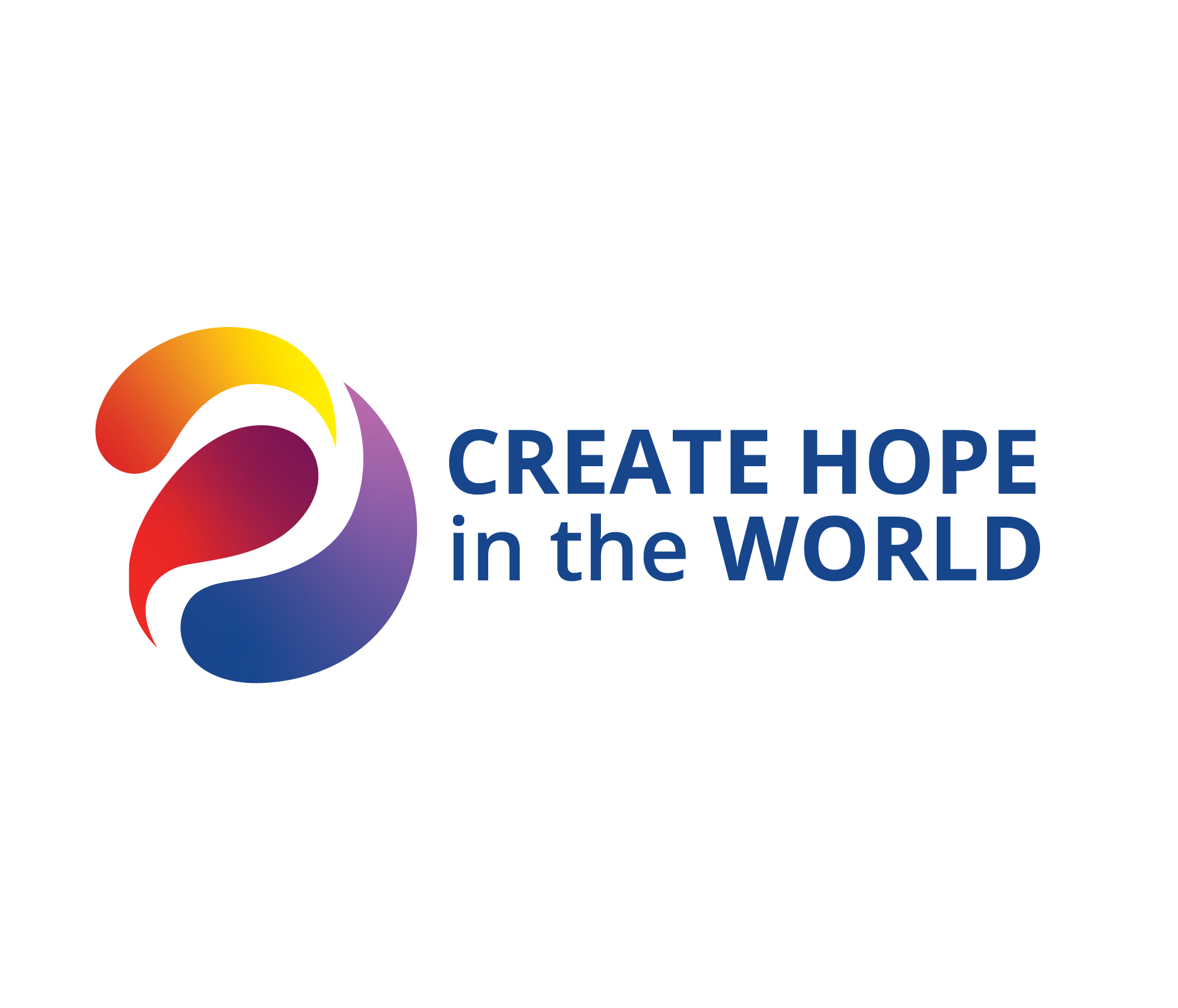 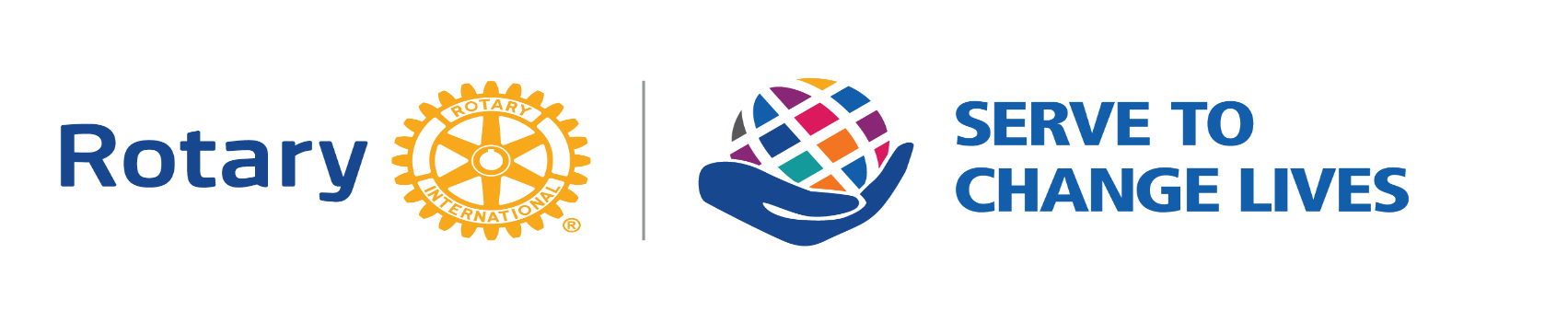 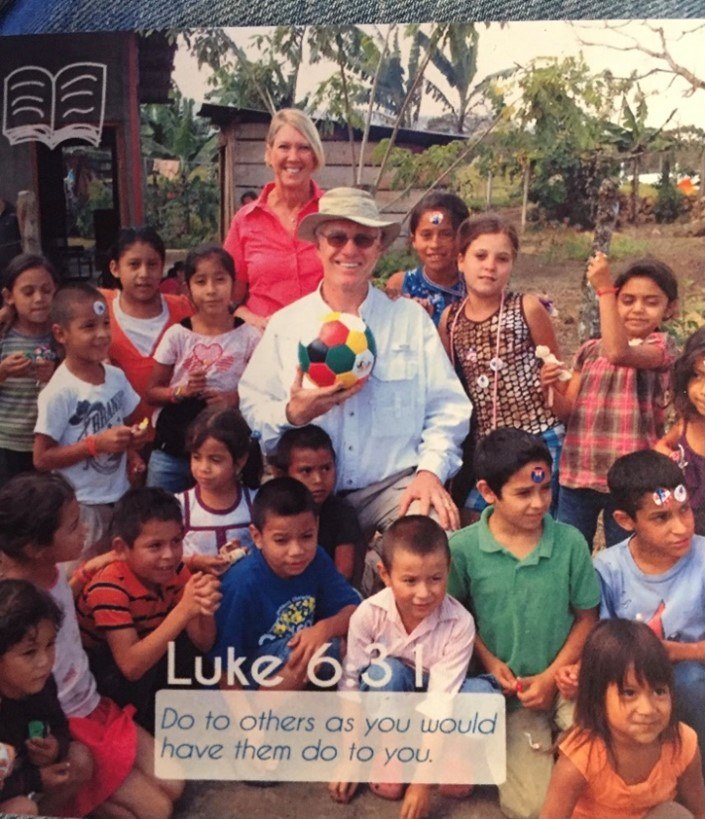 Celebrate 
Alden Buerge’s
Life of Service
 With Joplin Daybreak
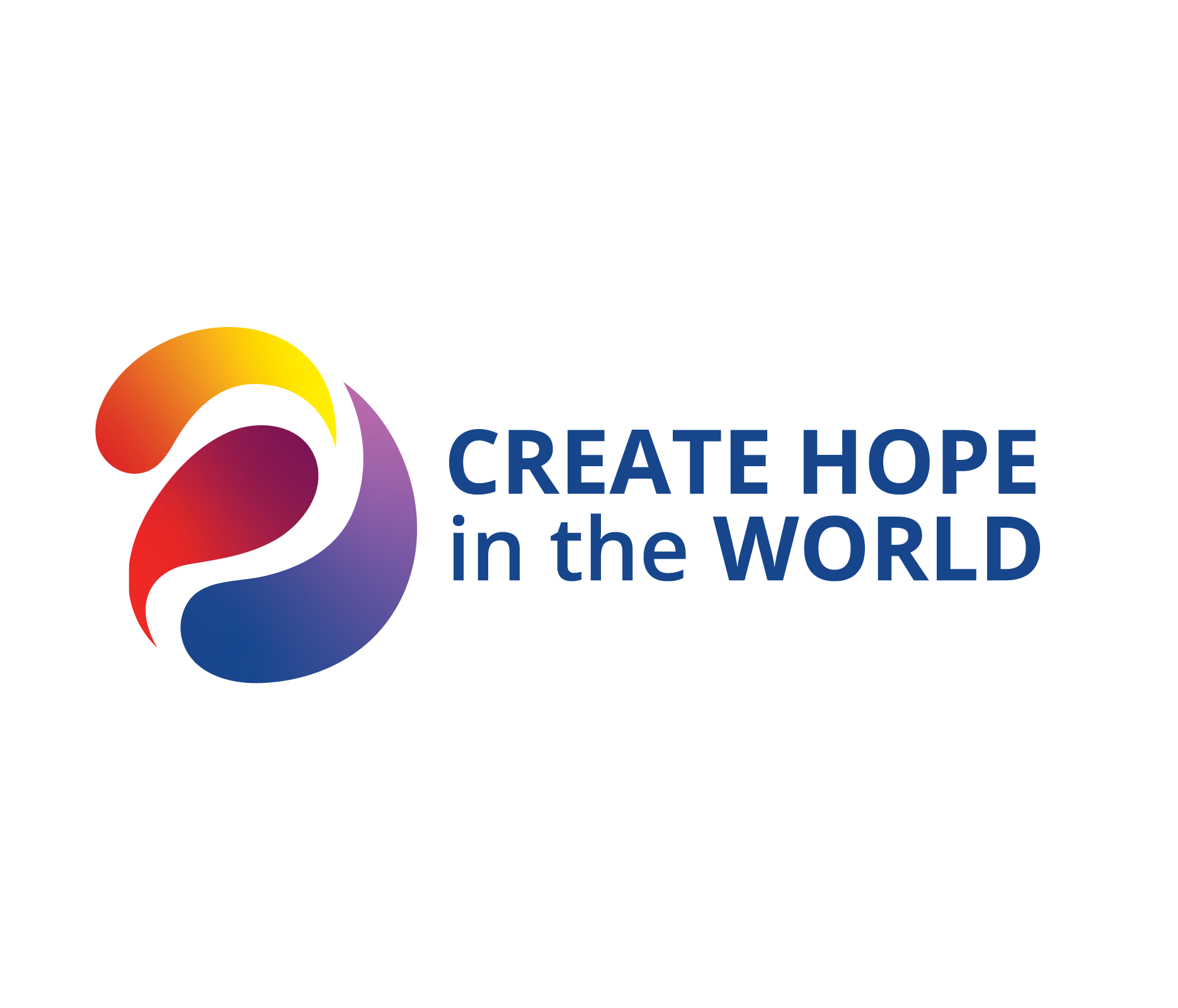 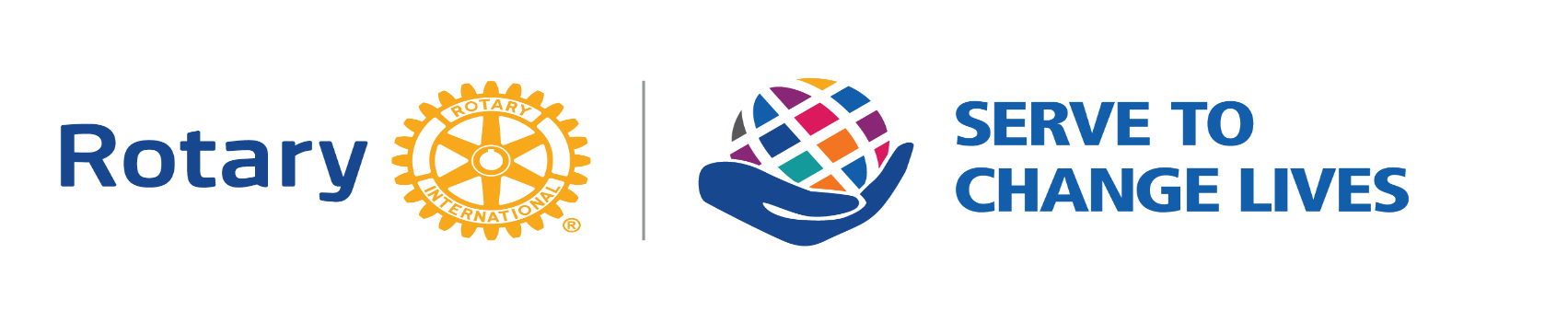 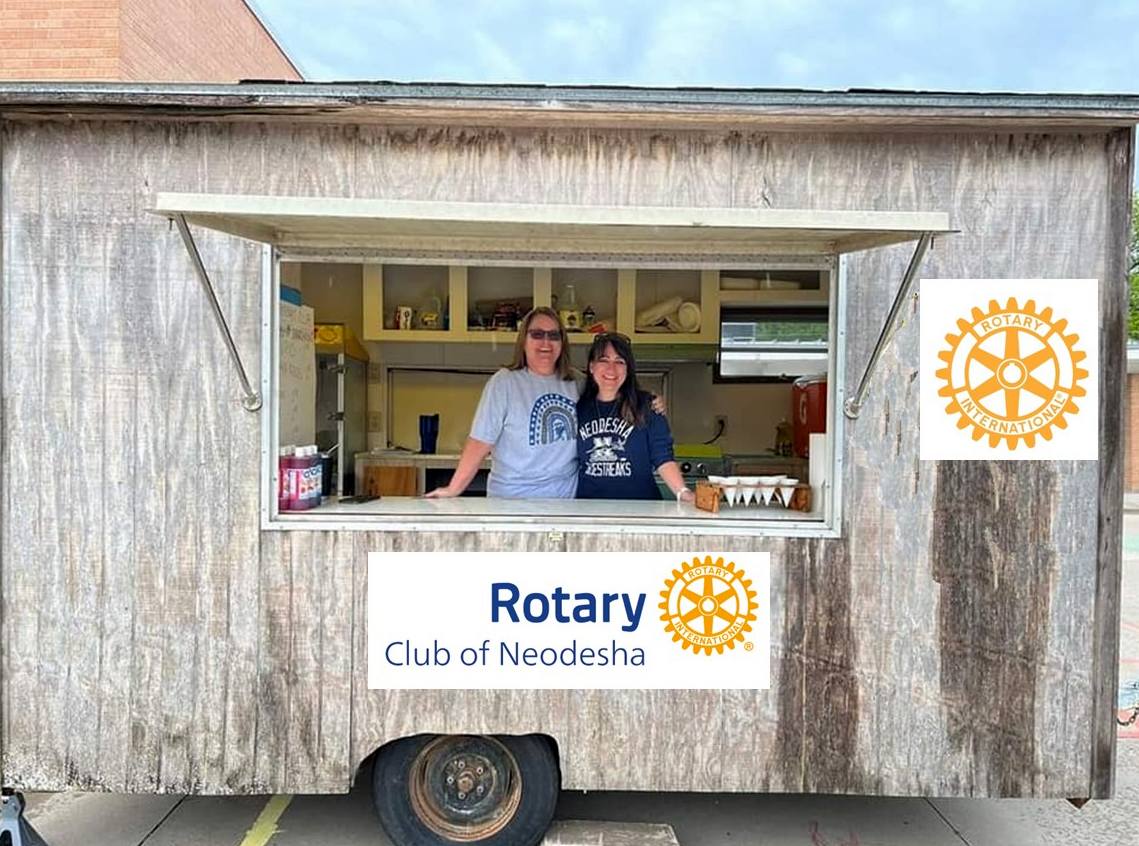 Celebrate 
Neodesha
Food Truck!
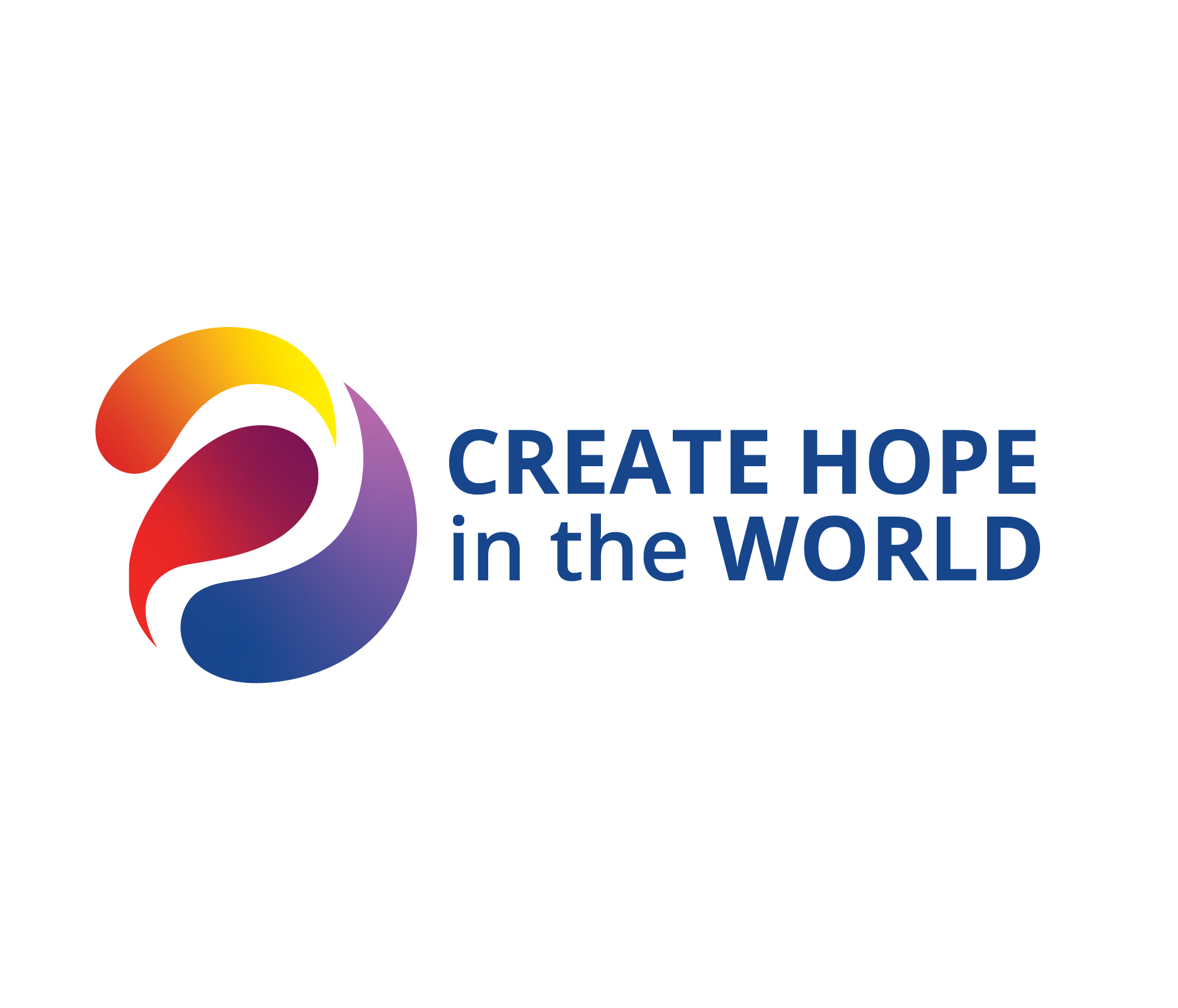 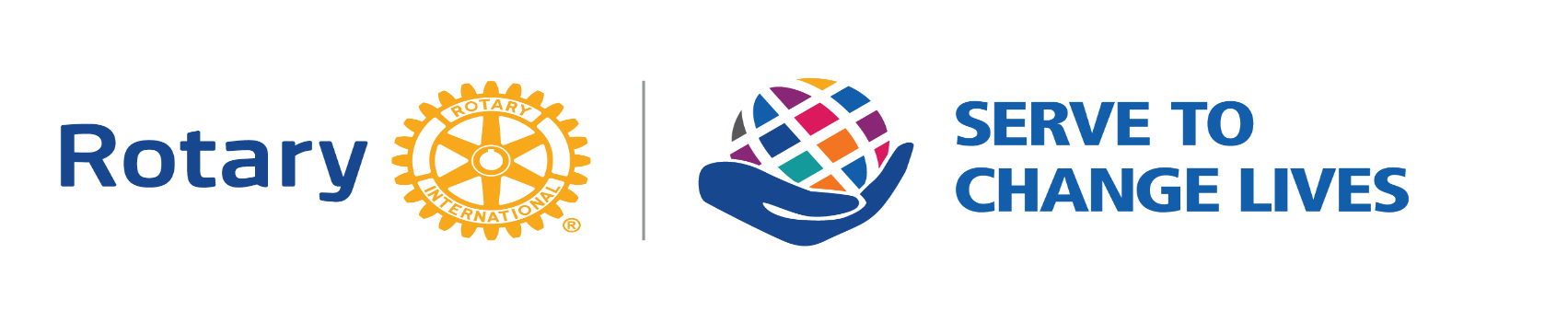 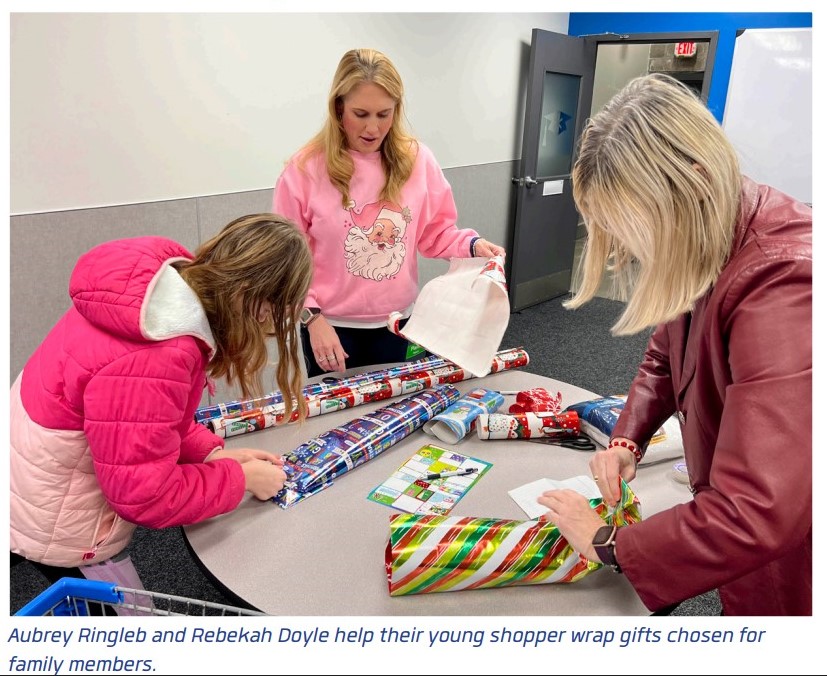 Celebrate 
Broken
Arrow
Service 
Project!
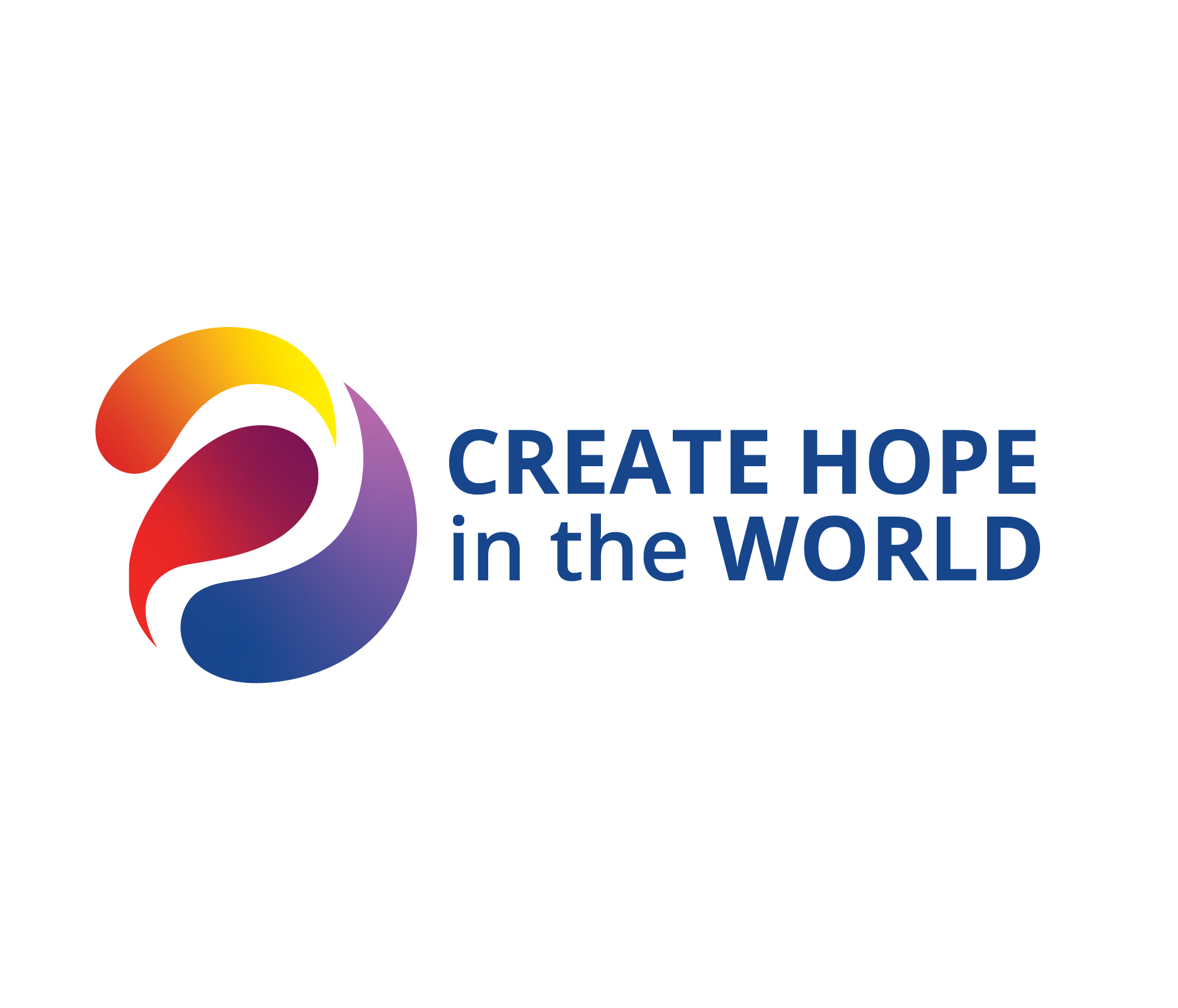 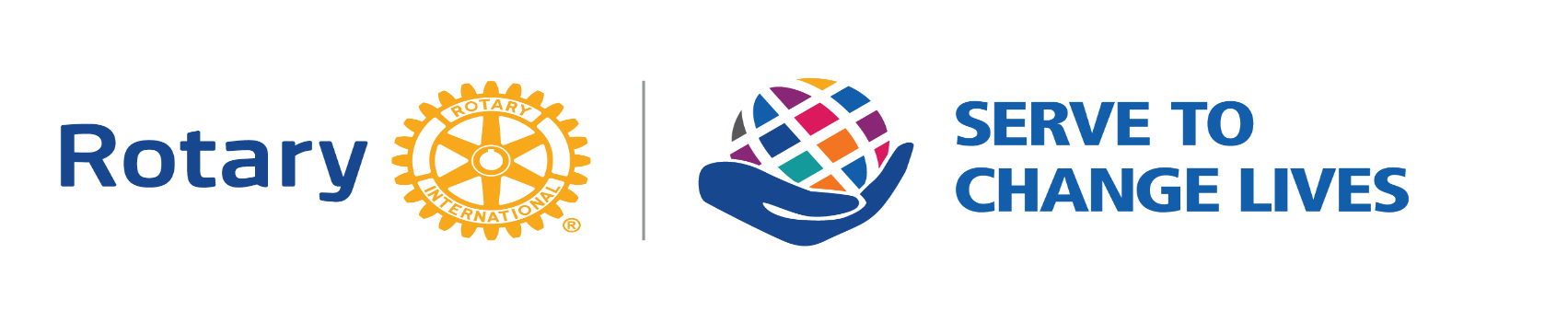 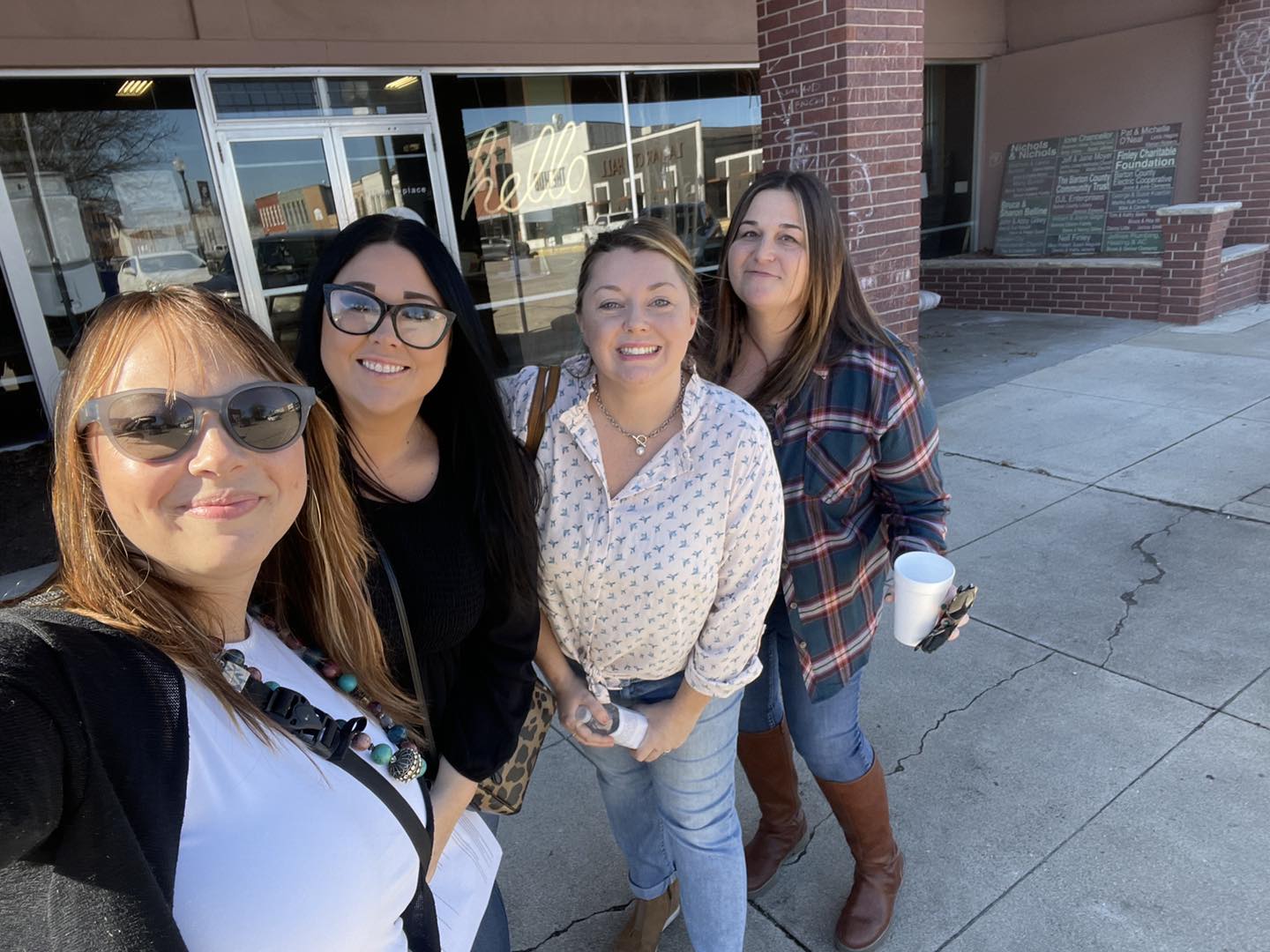 Celebrate 
Lamar Creating
Hope by supporting
Nathan’s Place!
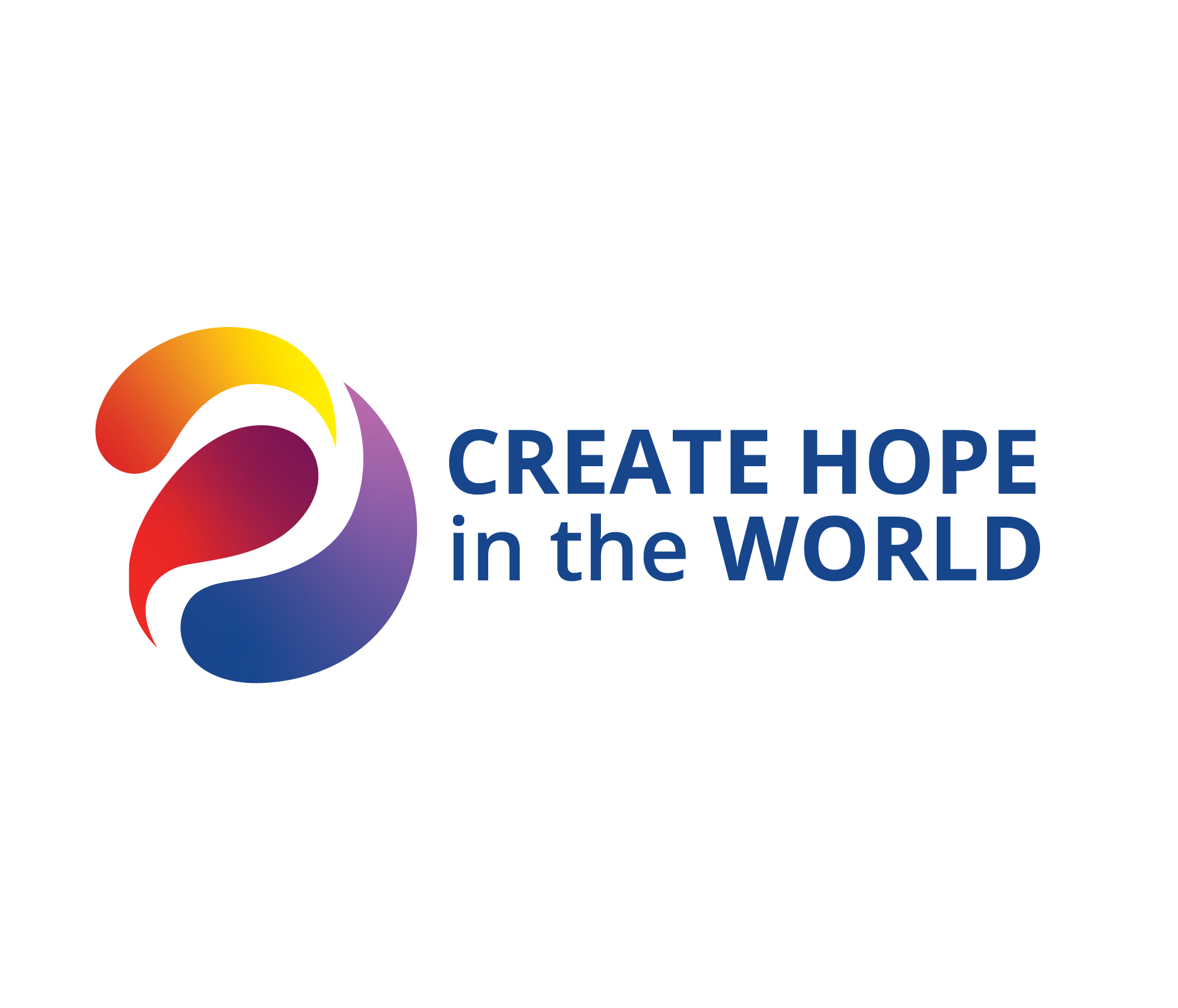 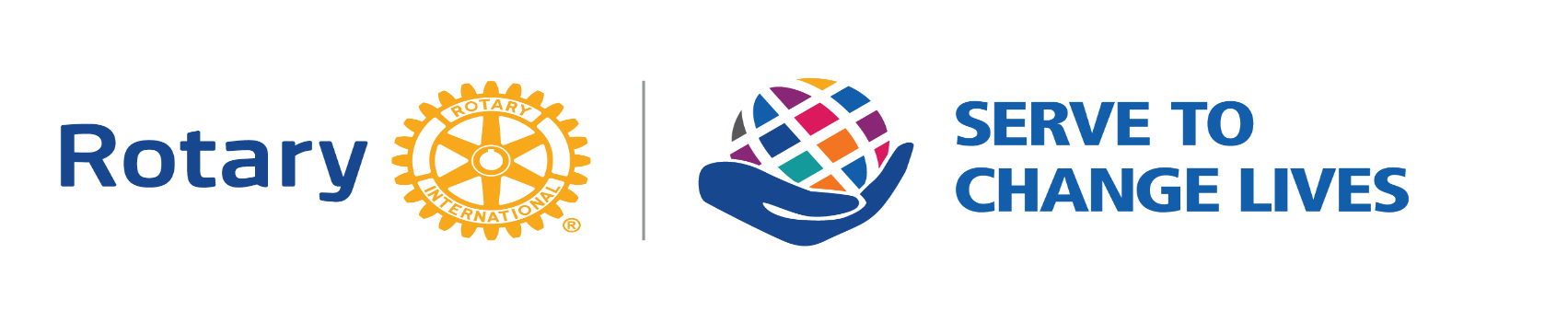 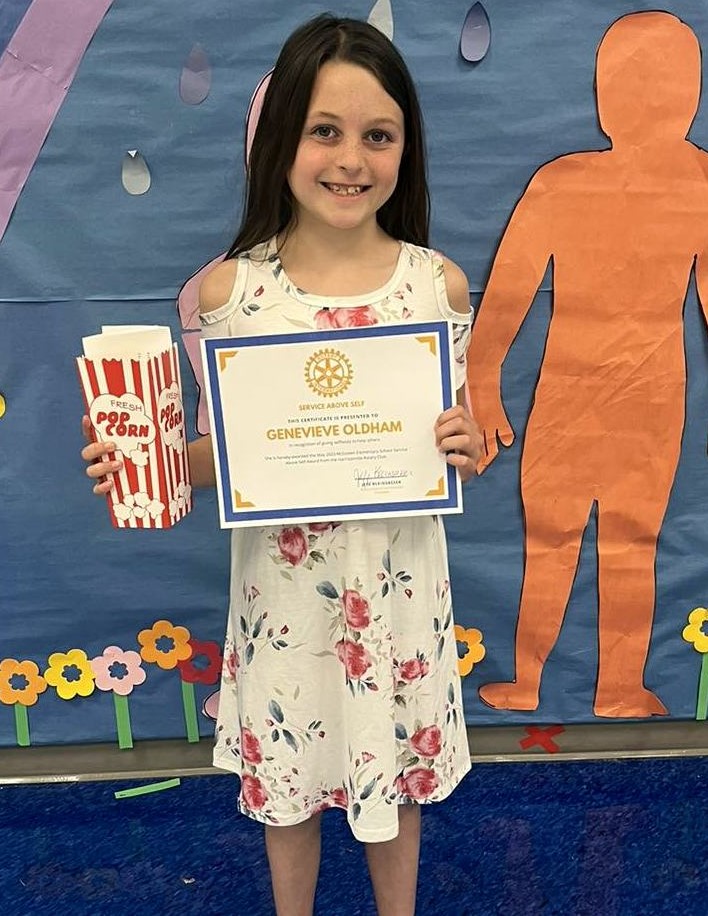 Celebrate 
Service in
Harrison!
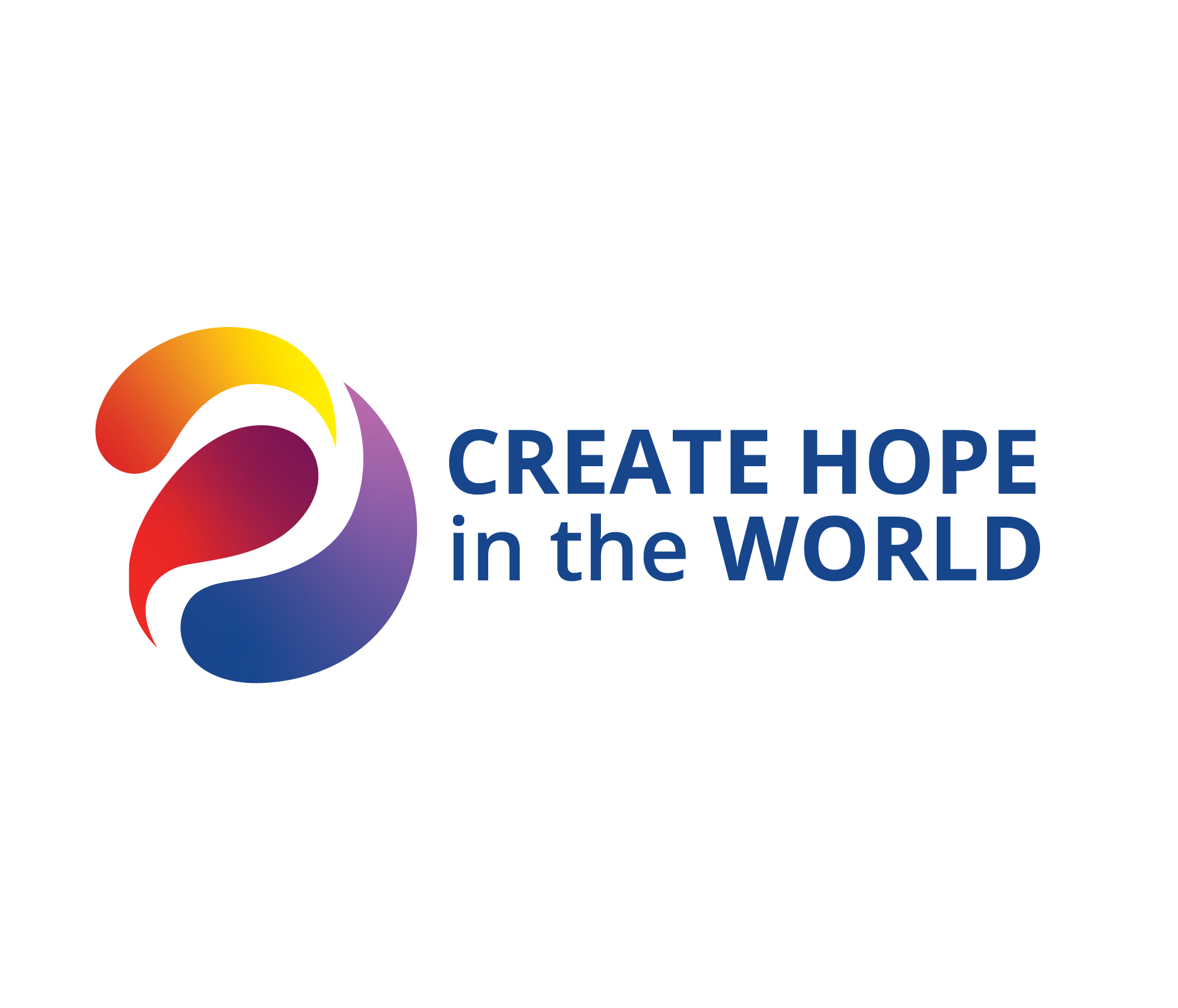 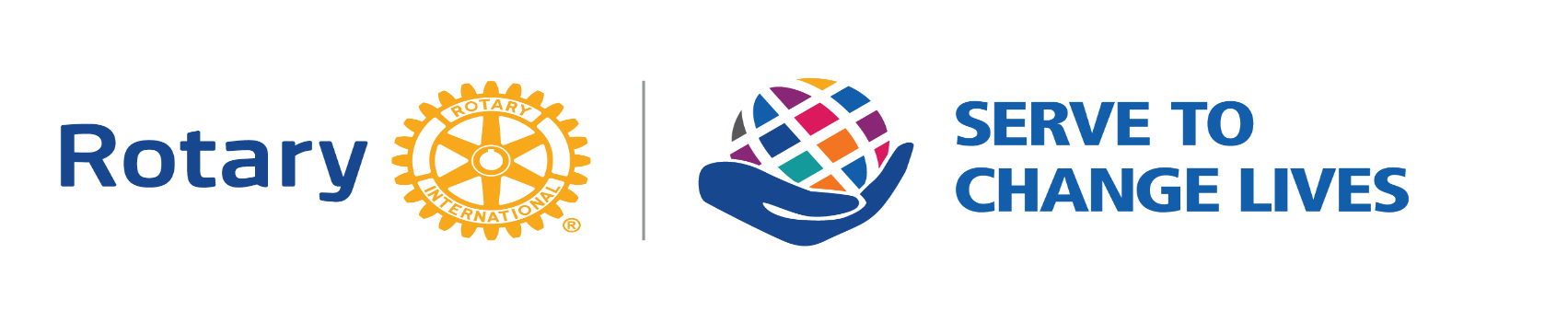 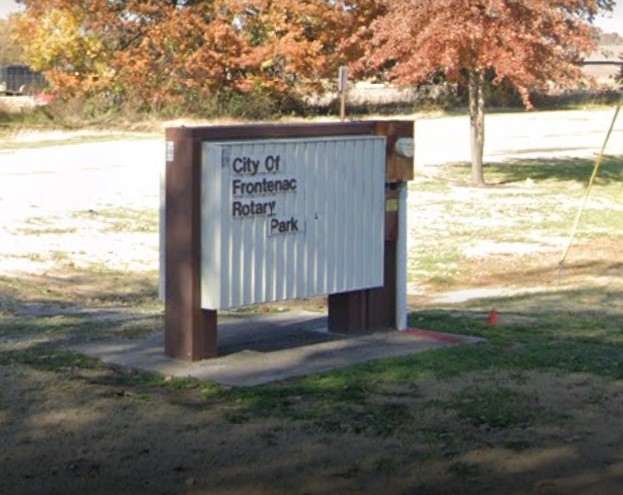 Celebrate 
Frontenac’s
Rotary Park!
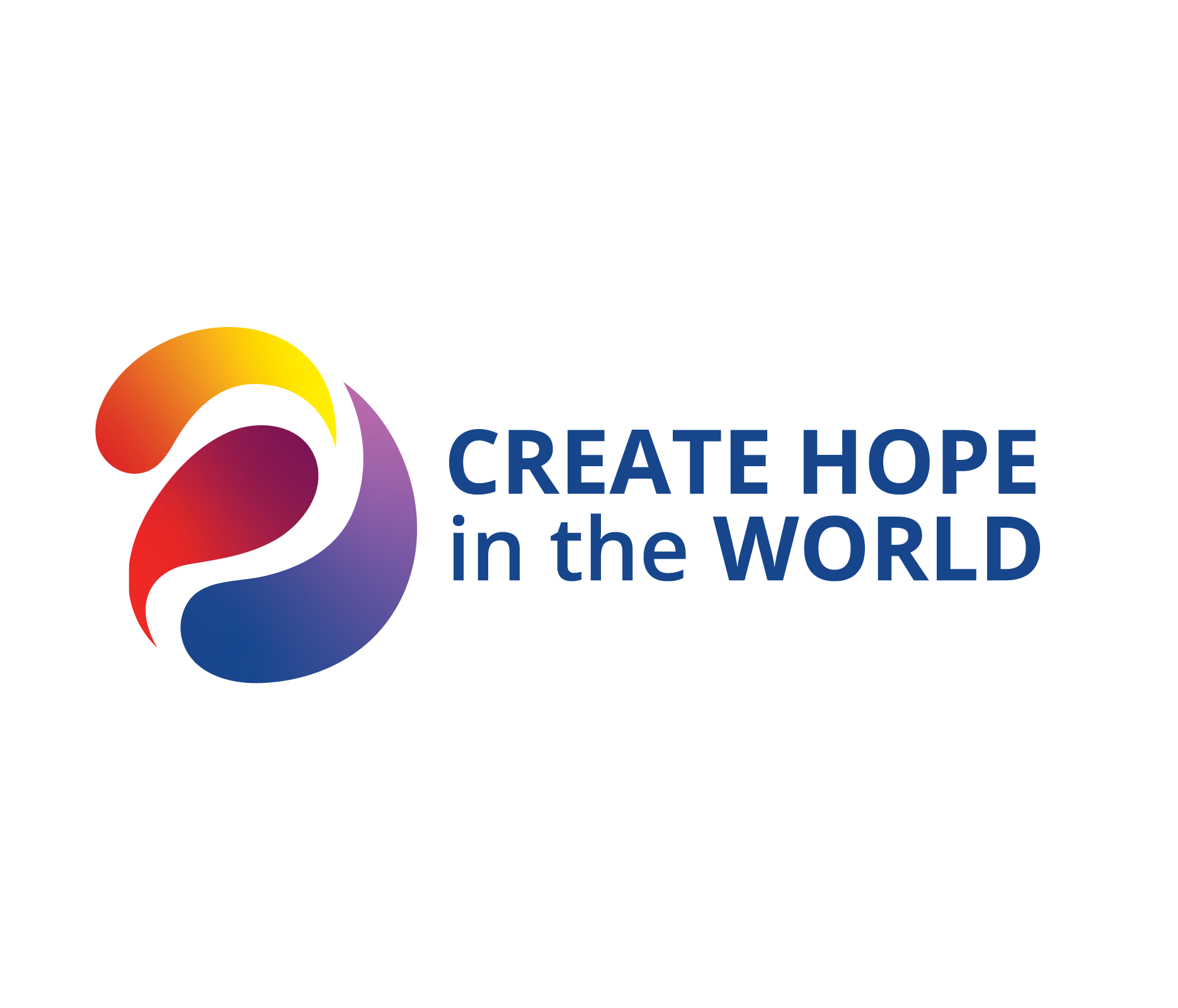 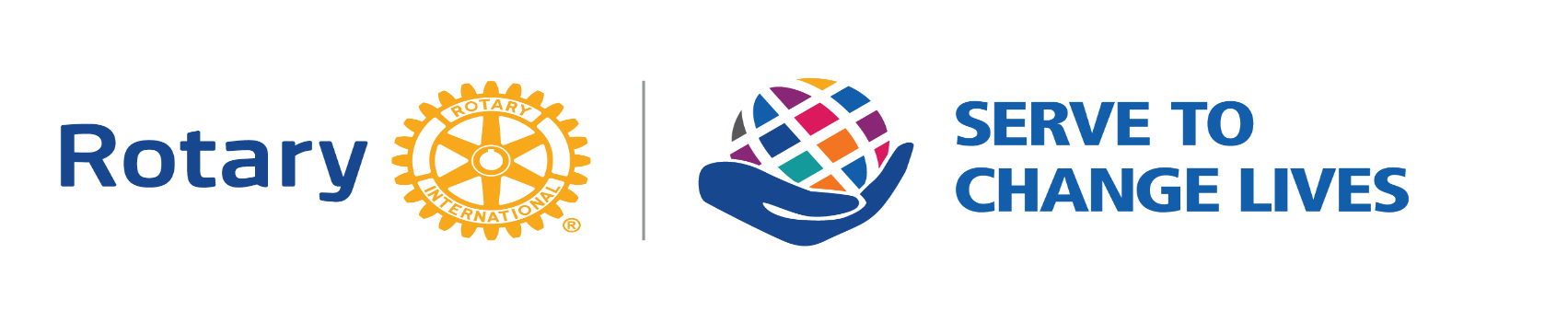 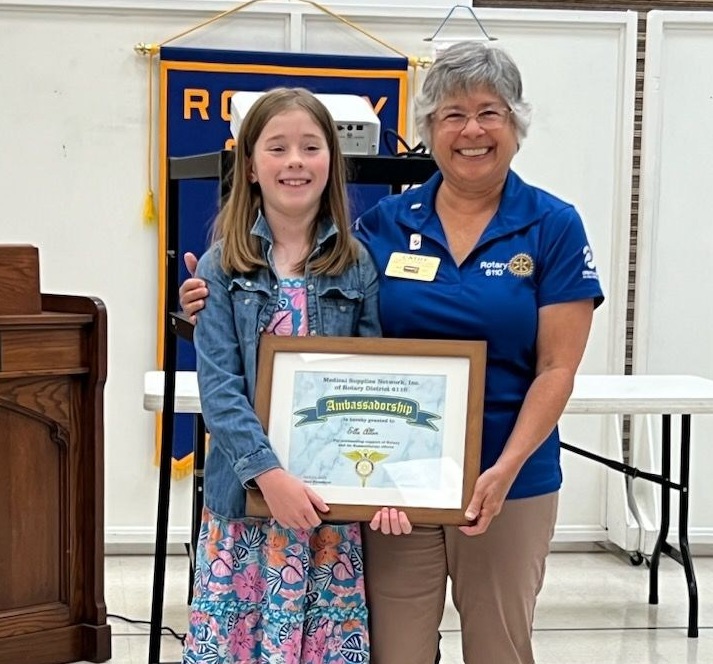 Celebrate 
MSNI
Ambassador!
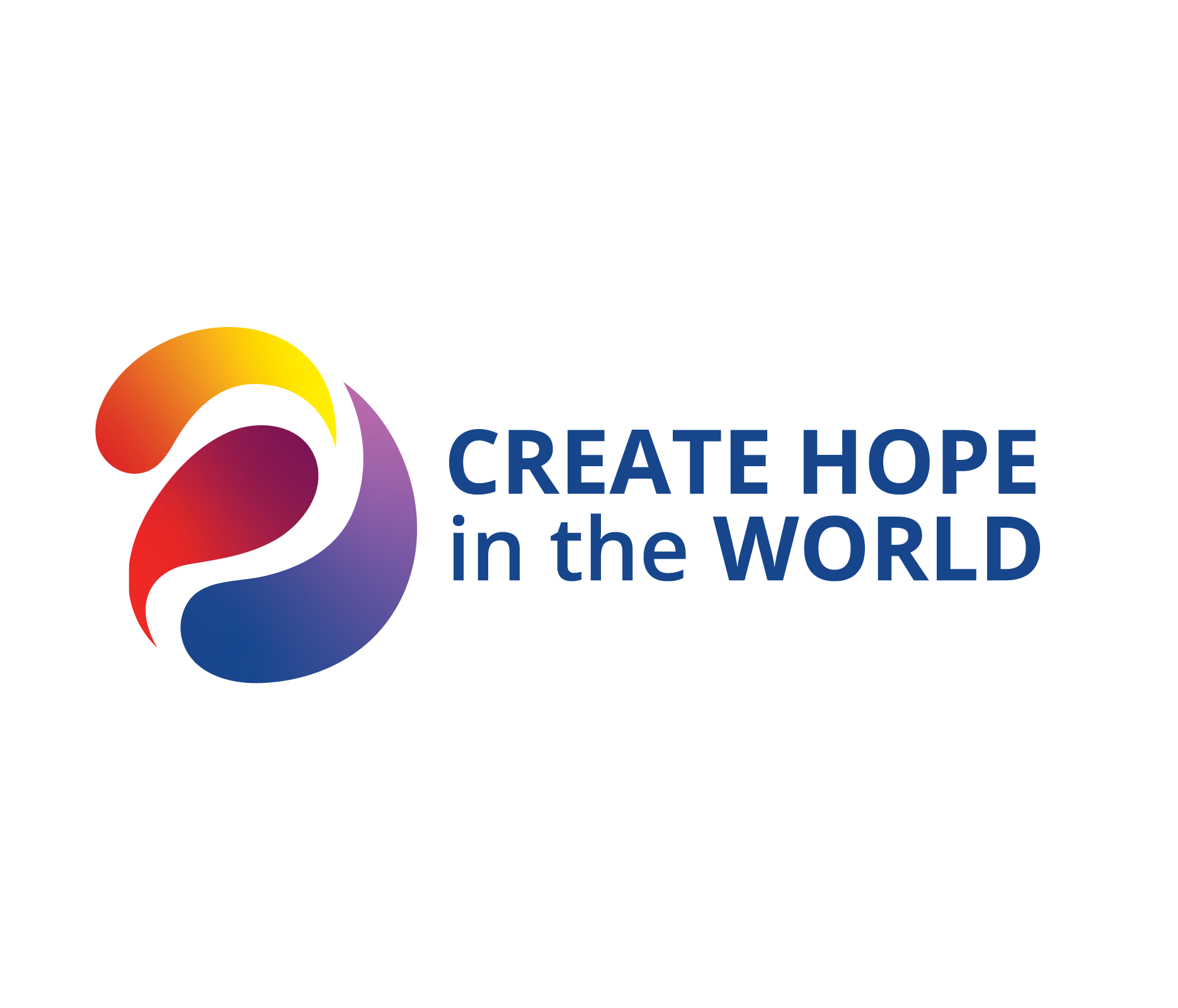 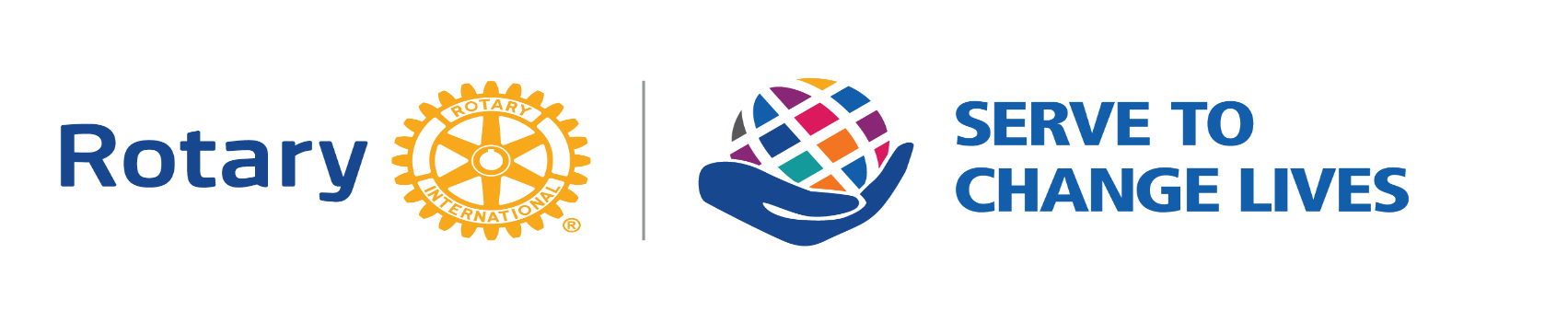 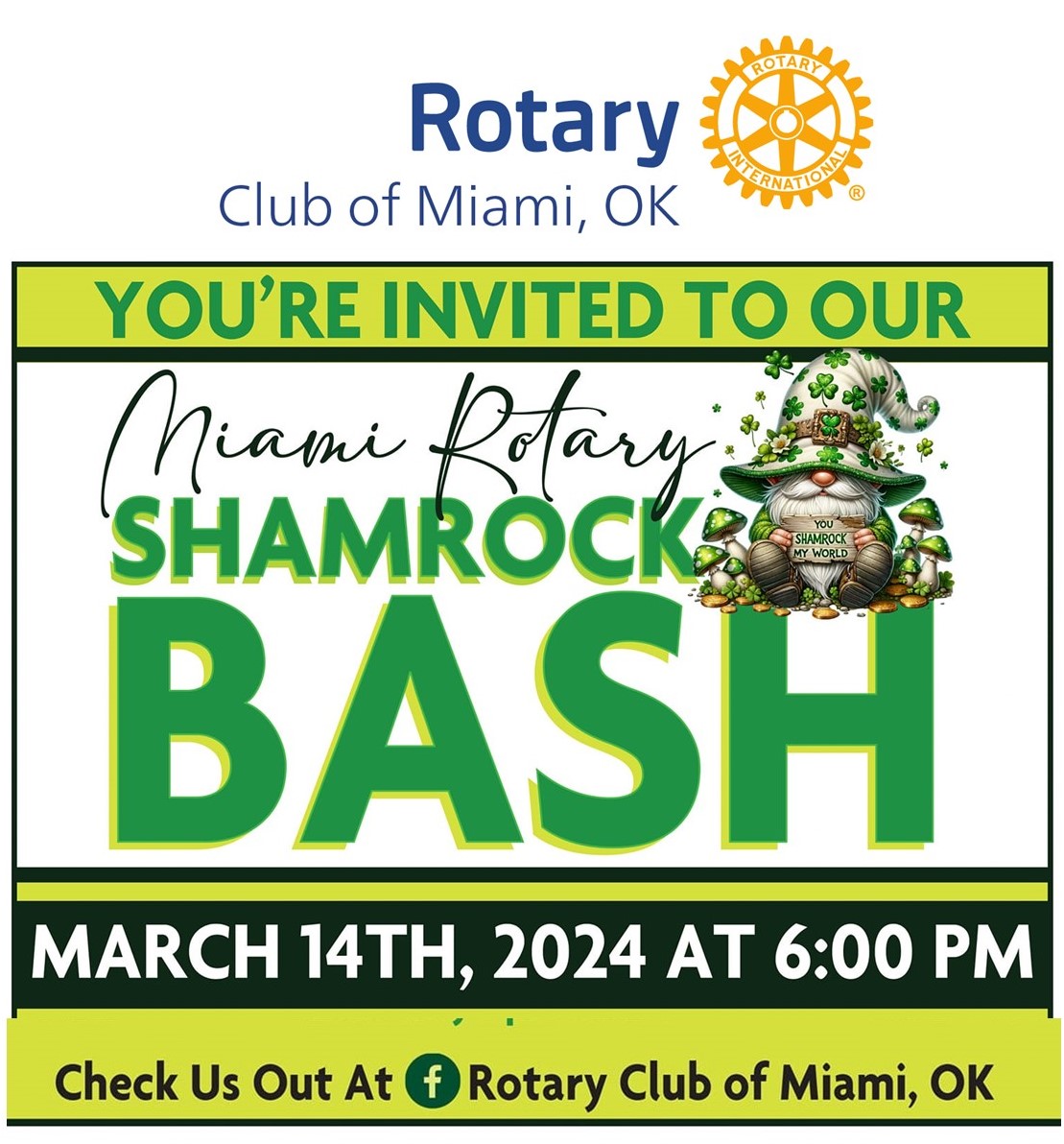 Celebrate 
Miami Projects Fund-Raiser!
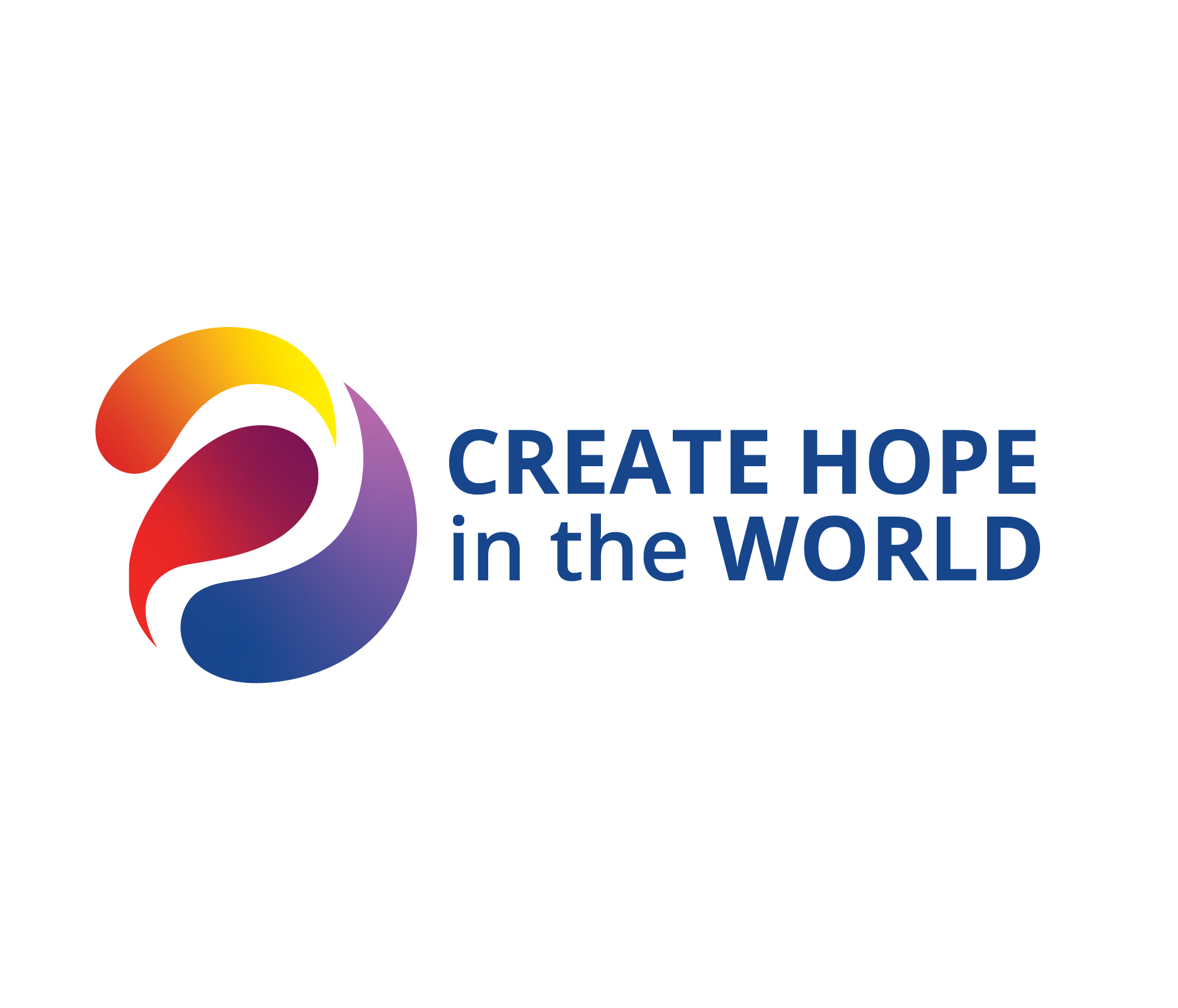 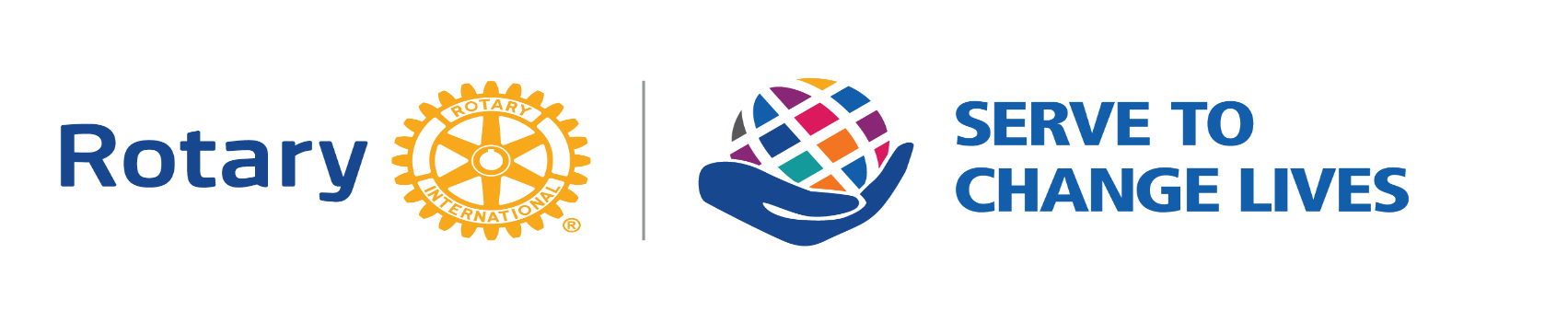 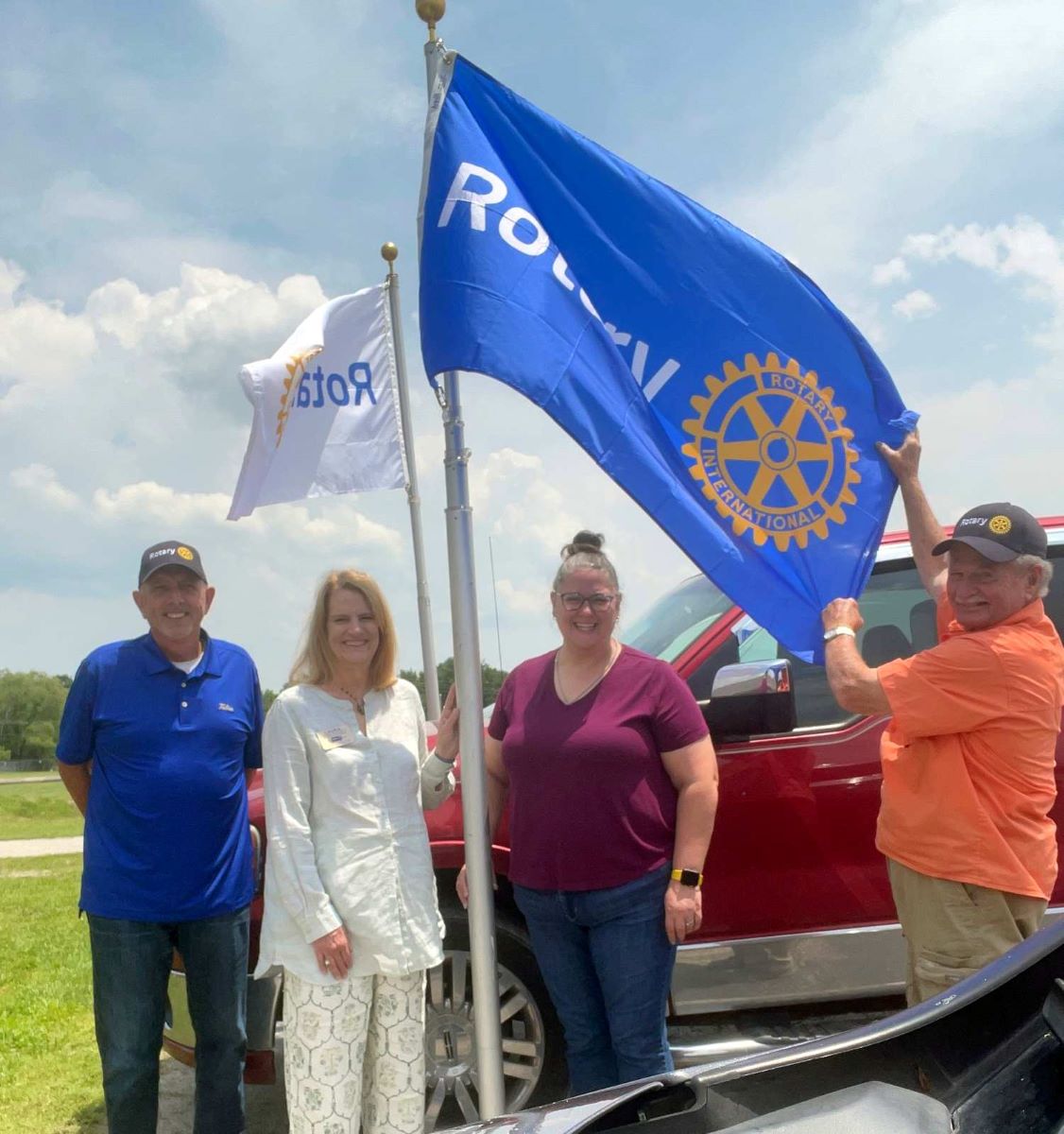 Celebrate 
Skiatook
New
Flag!
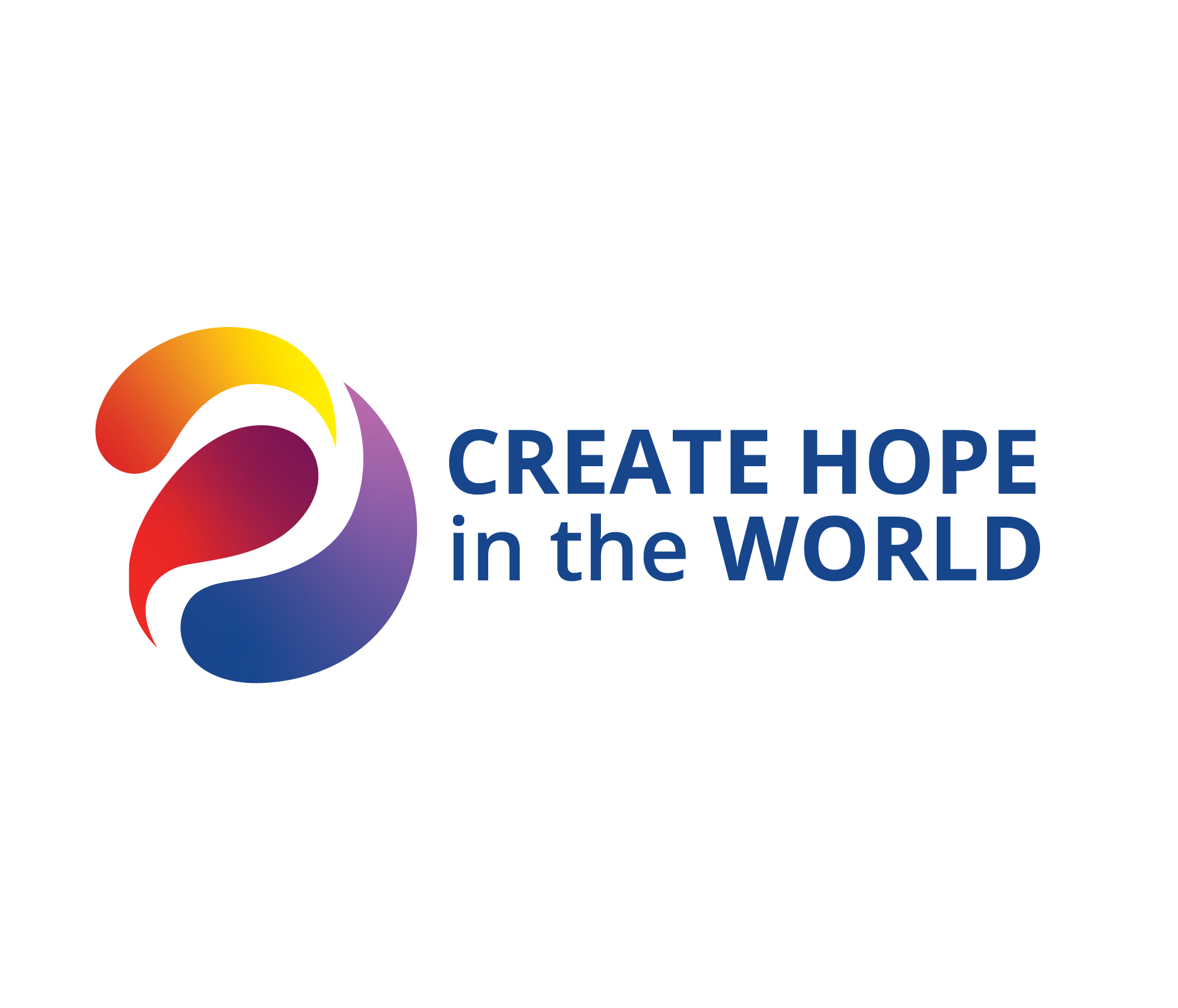 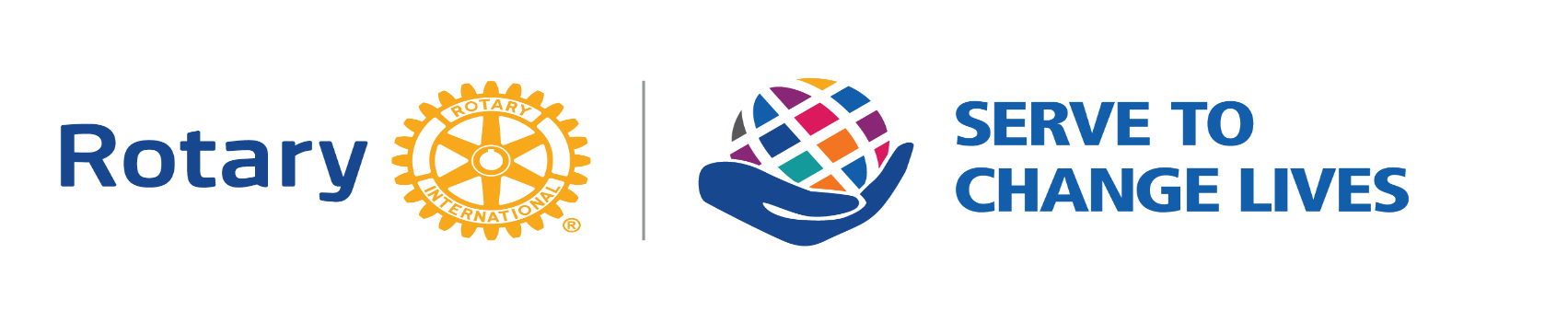 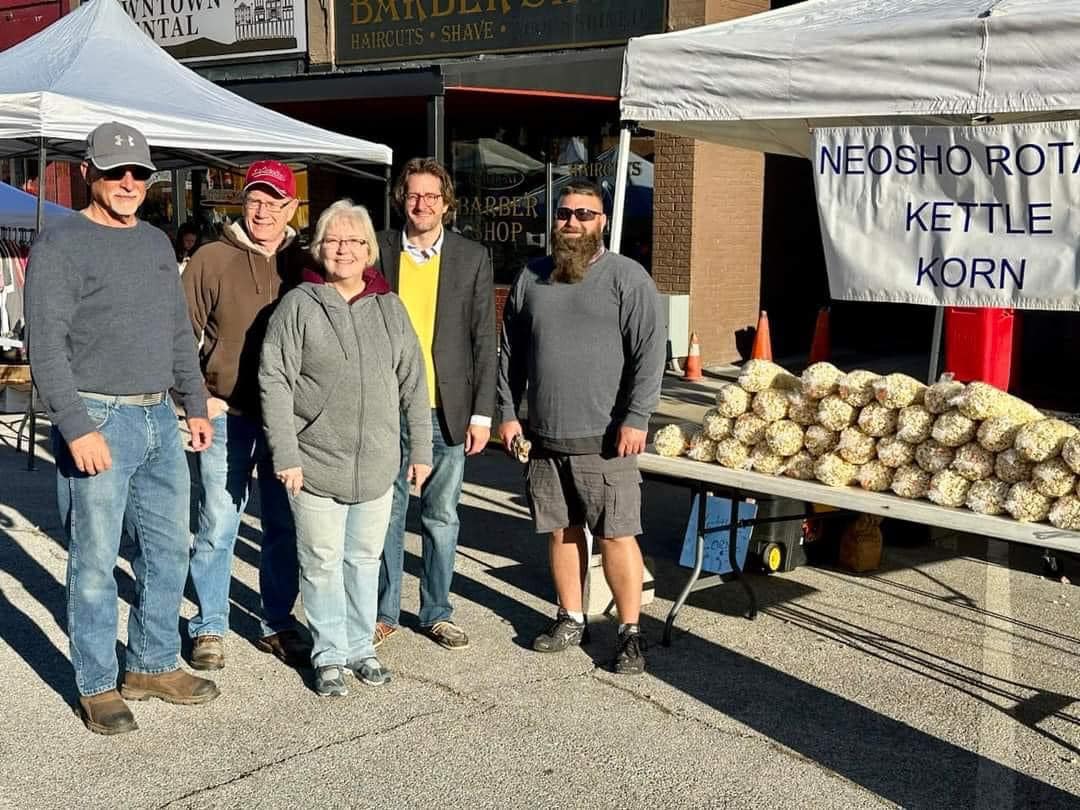 Celebrate 
Kettle Corn
Fund-Raiser
In
Neosho!
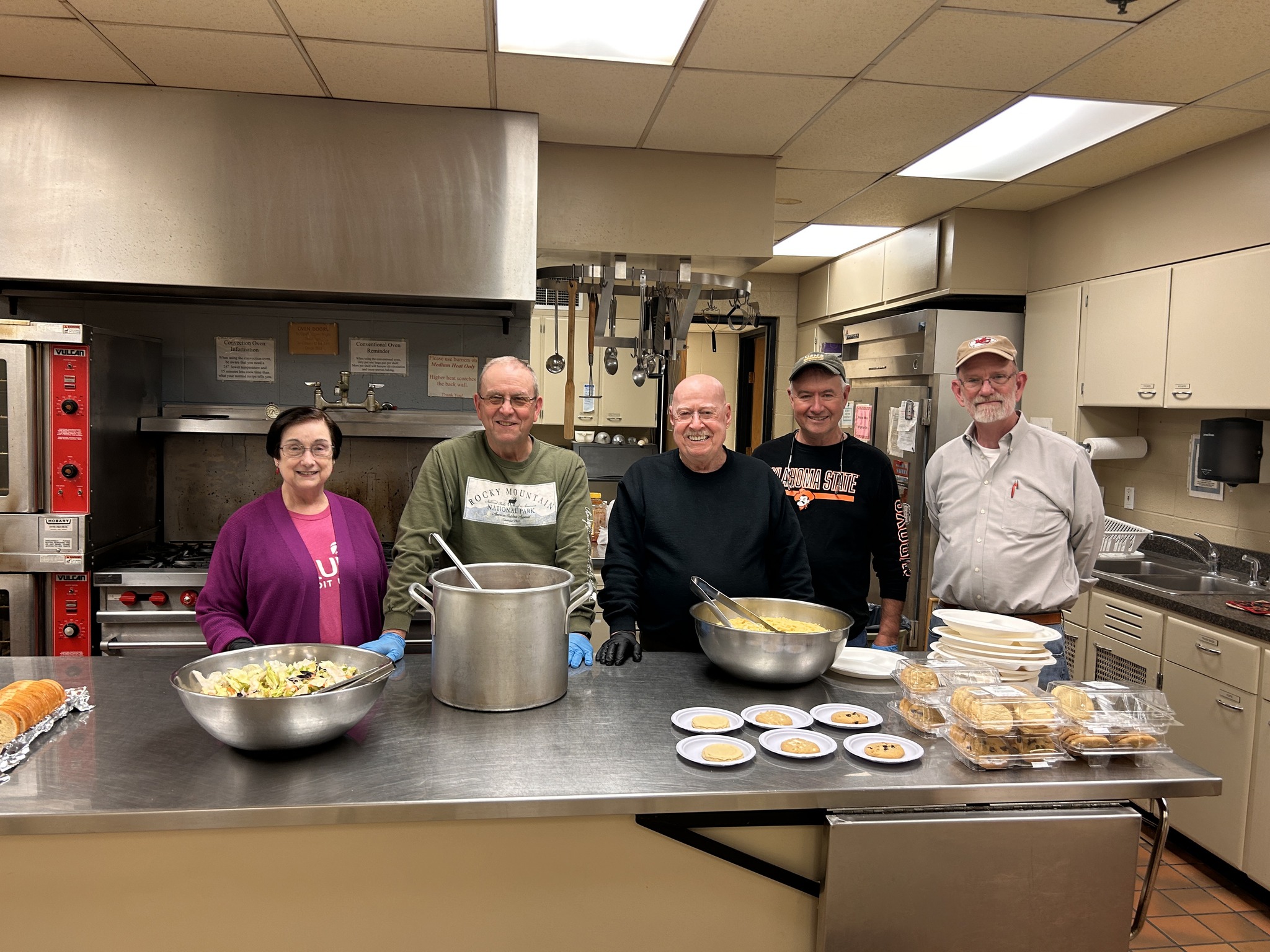 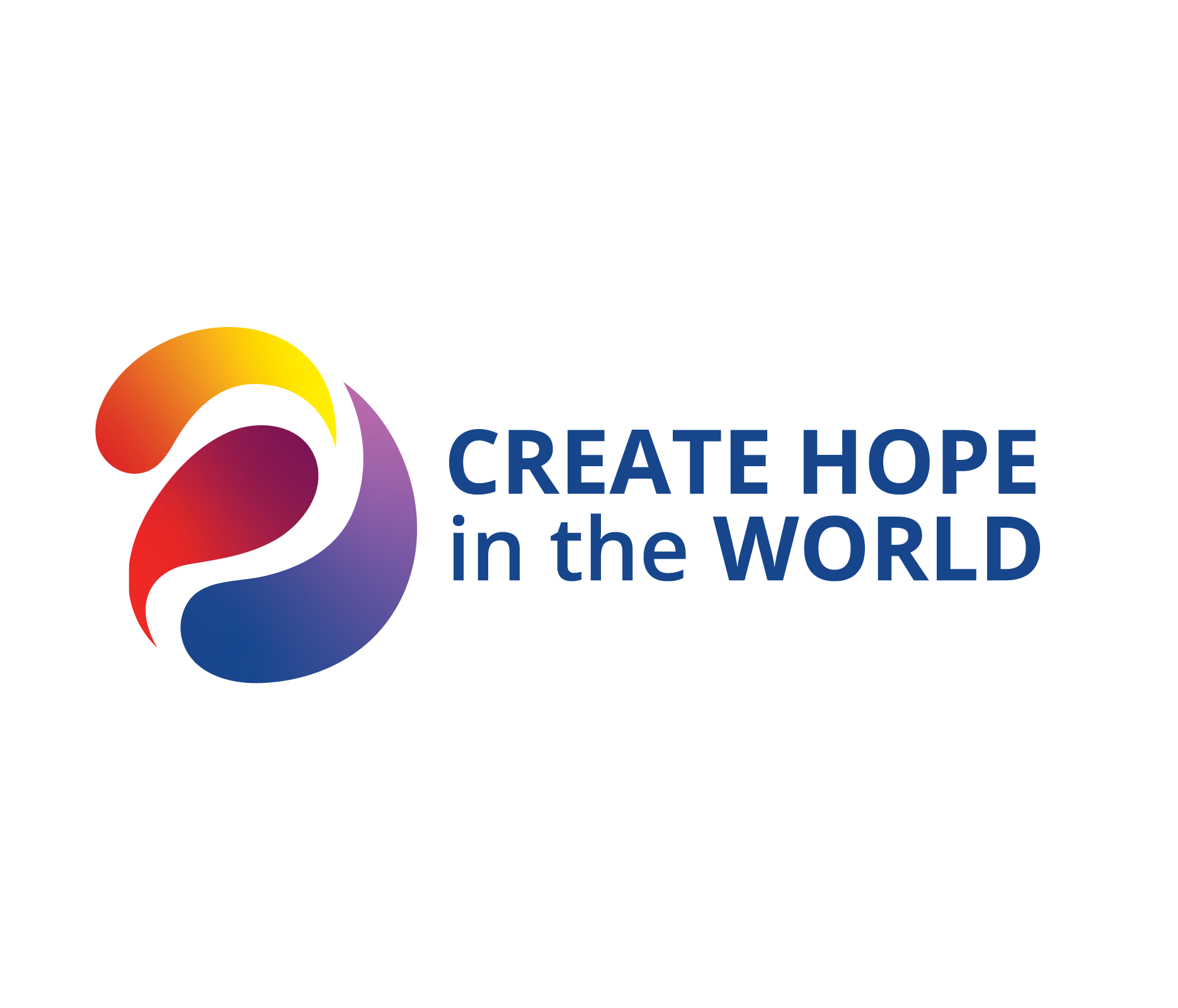 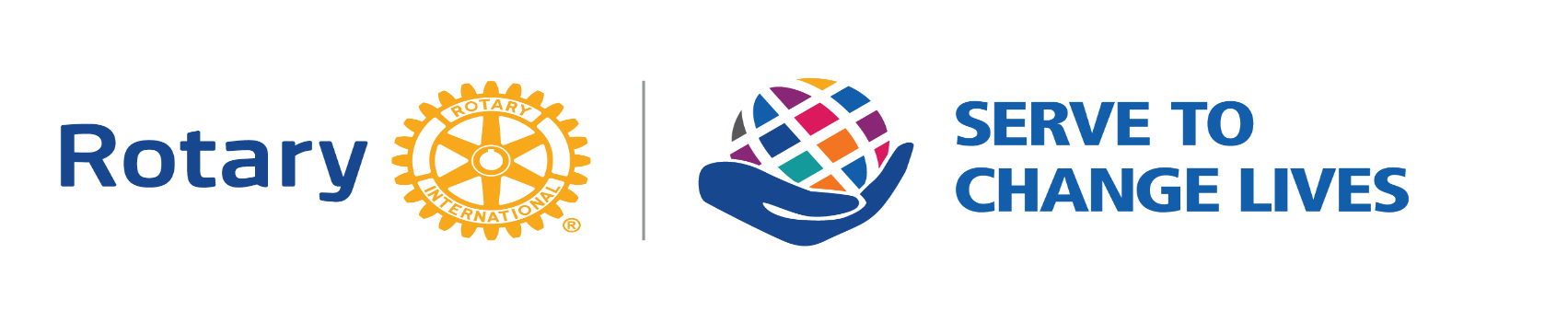 Celebrate 
Bartlesville Daybreak
Serving Building Bridges!
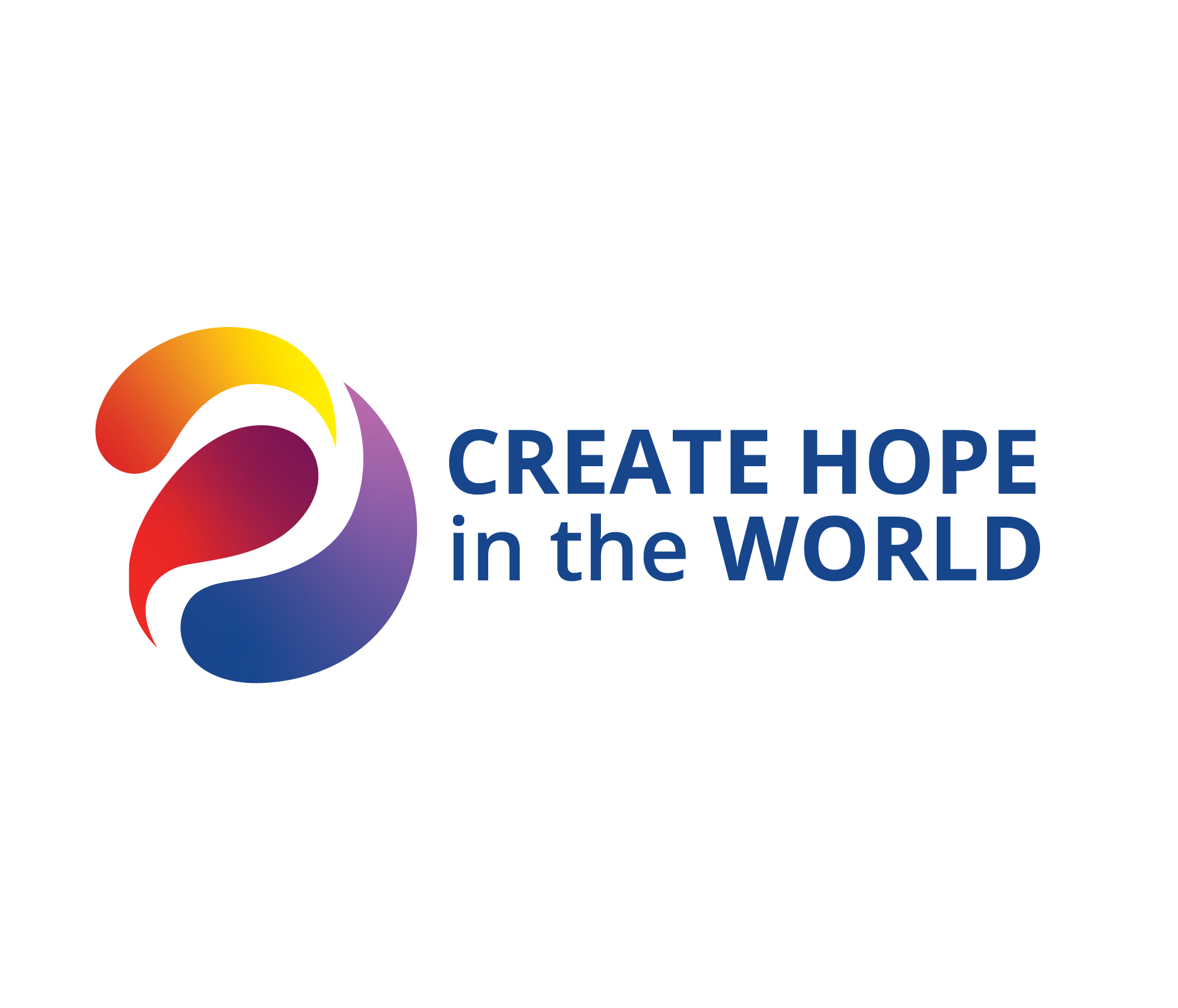 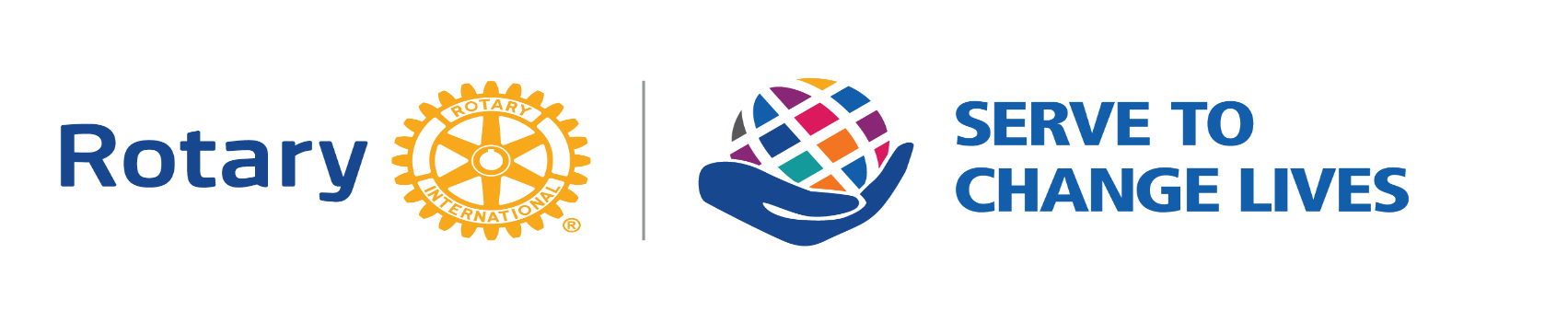 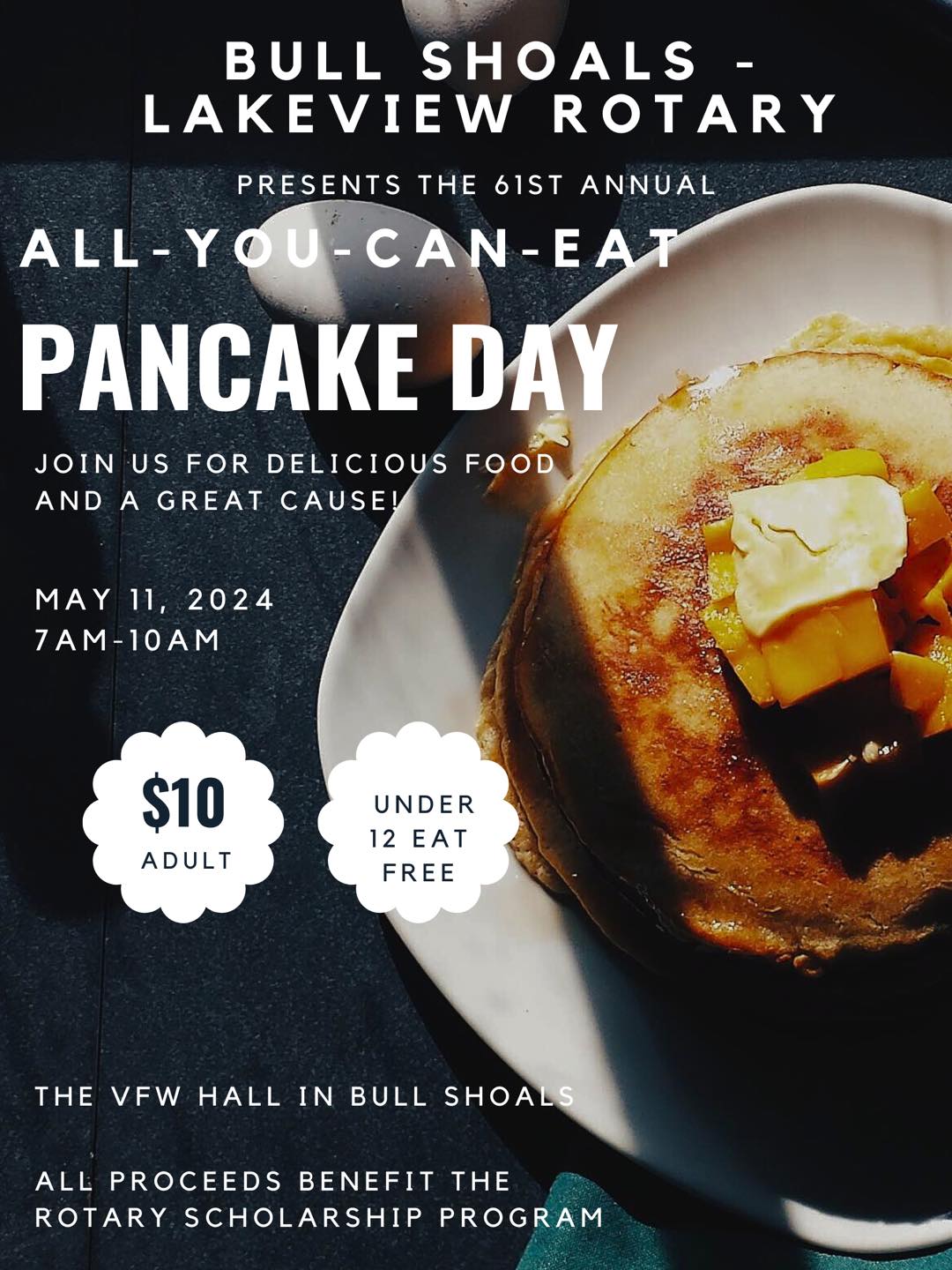 Celebrate 
Pancakes
NEXT WEEK
In
Bull Shoals!
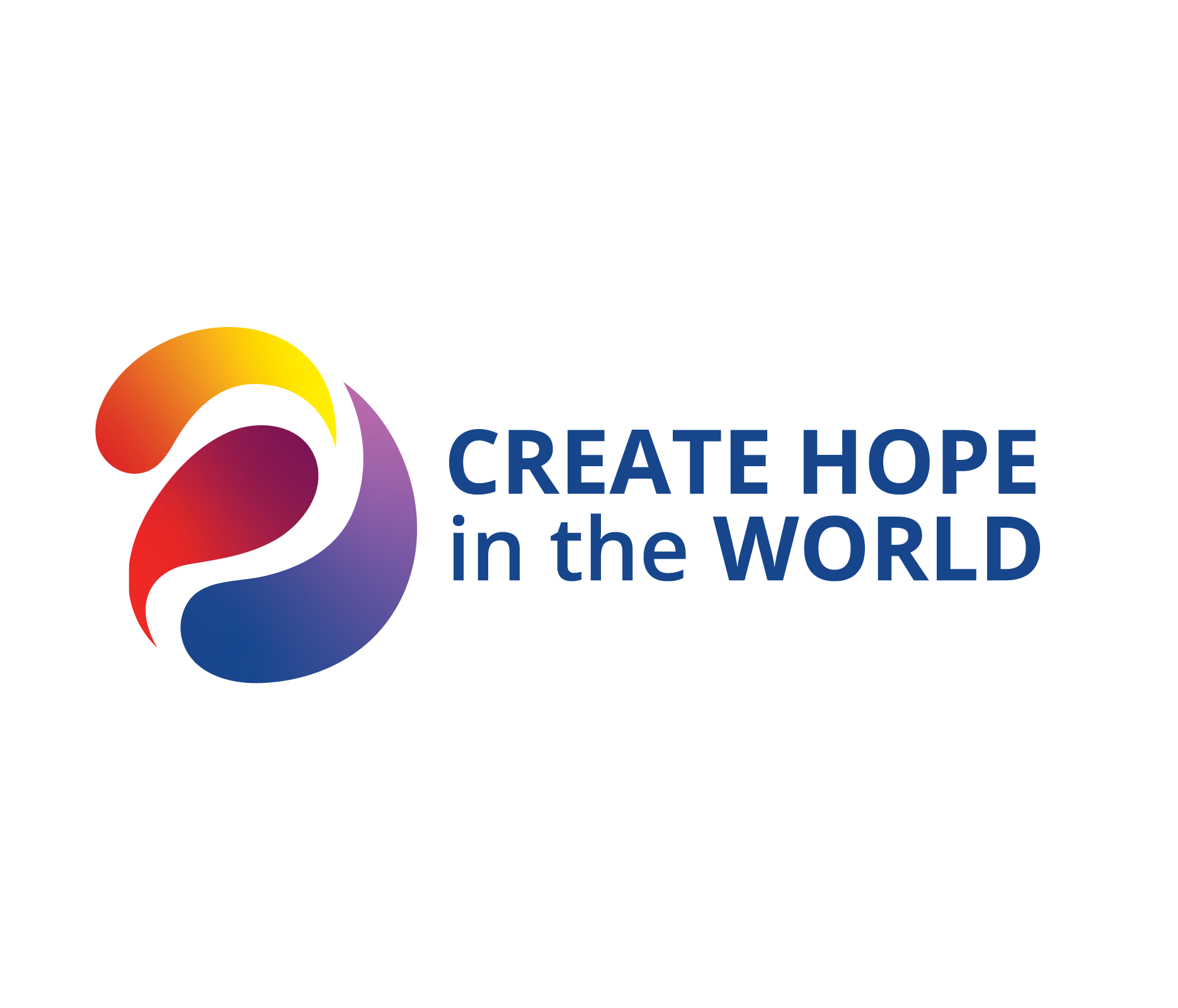 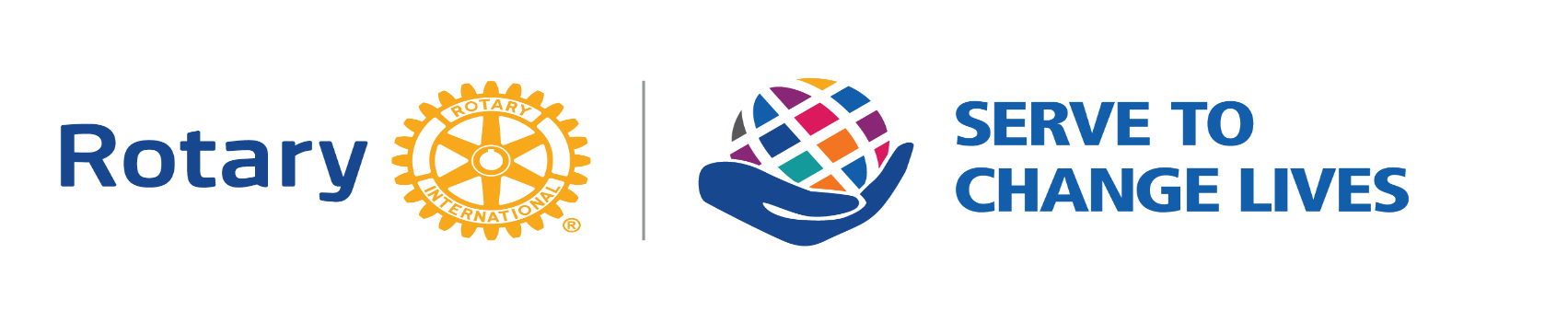 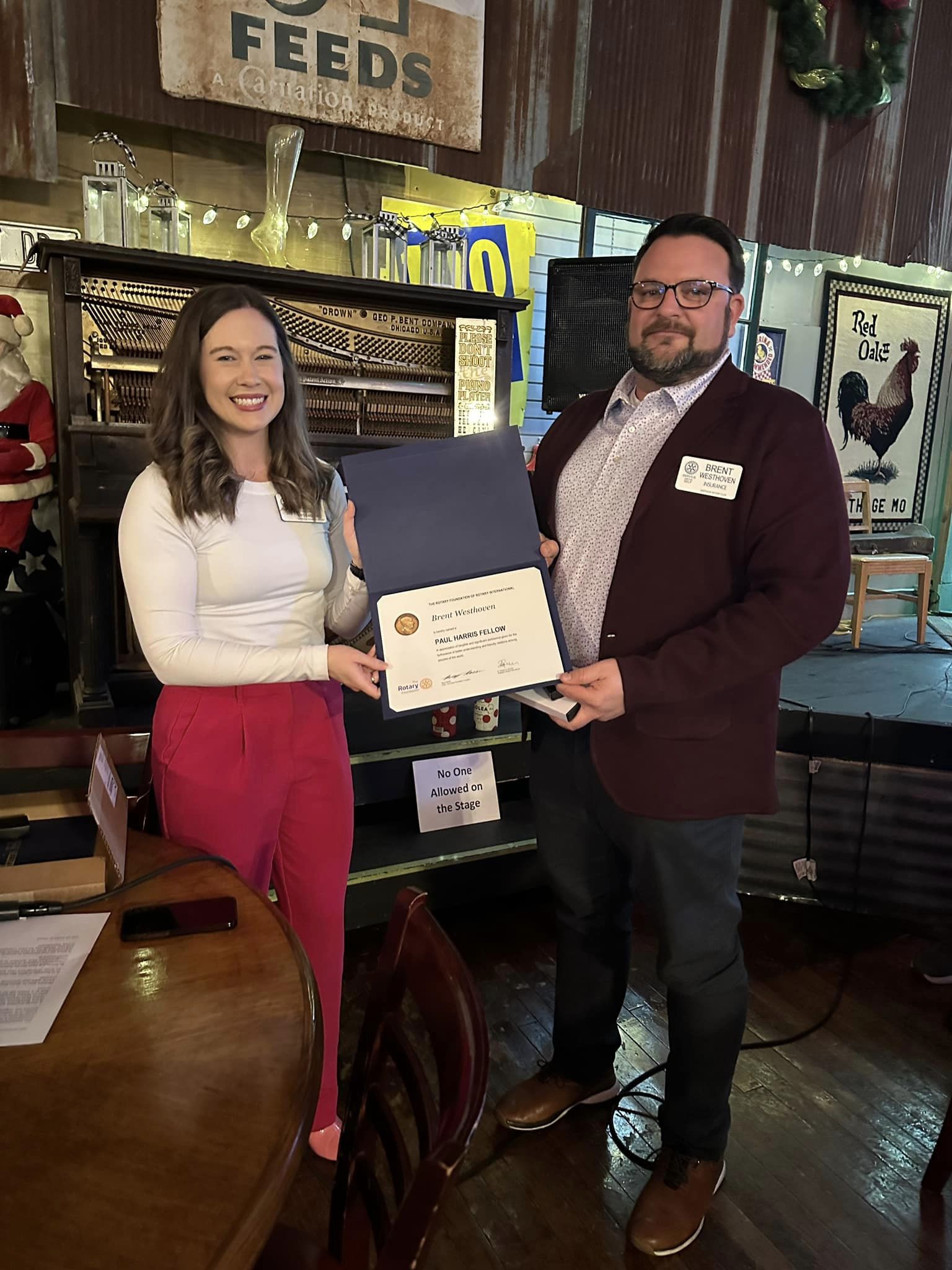 Celebrate 
New
Paul Harris
Fellow 
Brent 
Westhoven 
in Carthage!
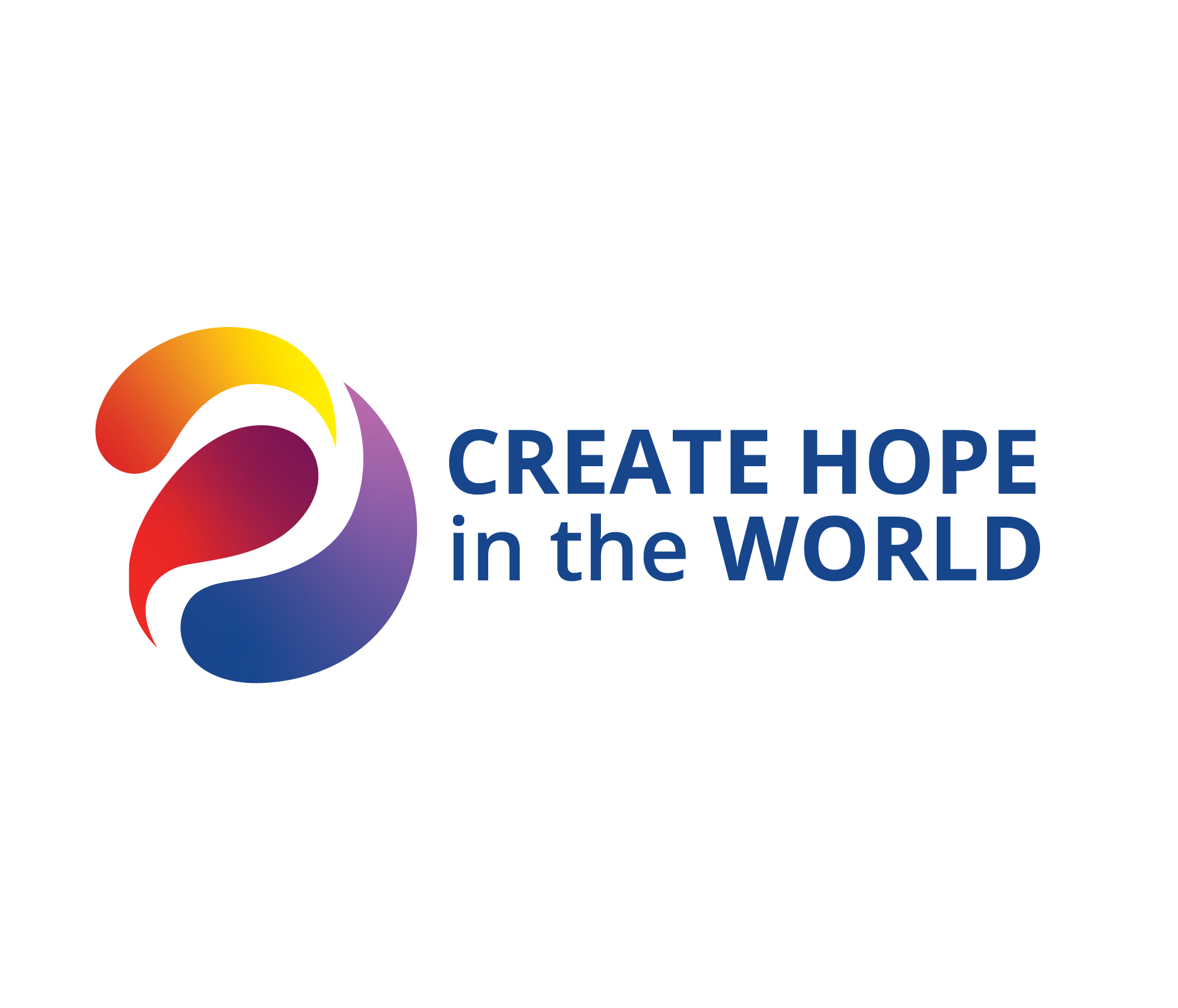 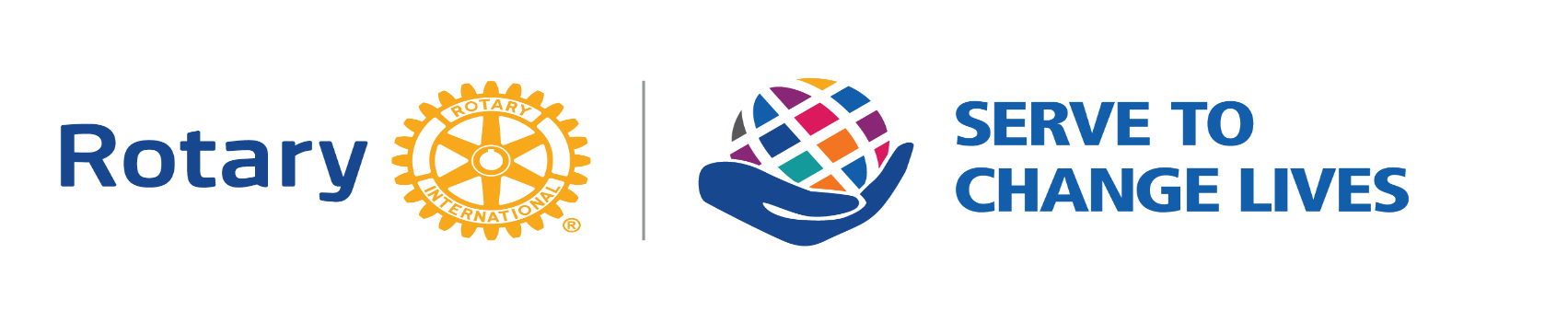 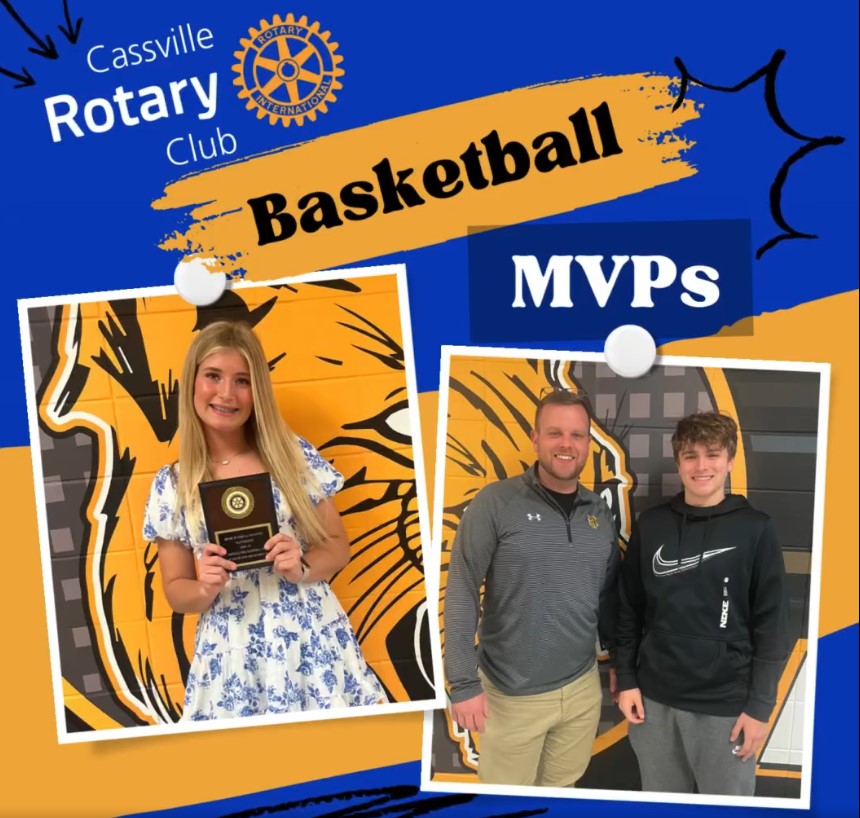 Celebrate 
MVP Students
In
Cassville!
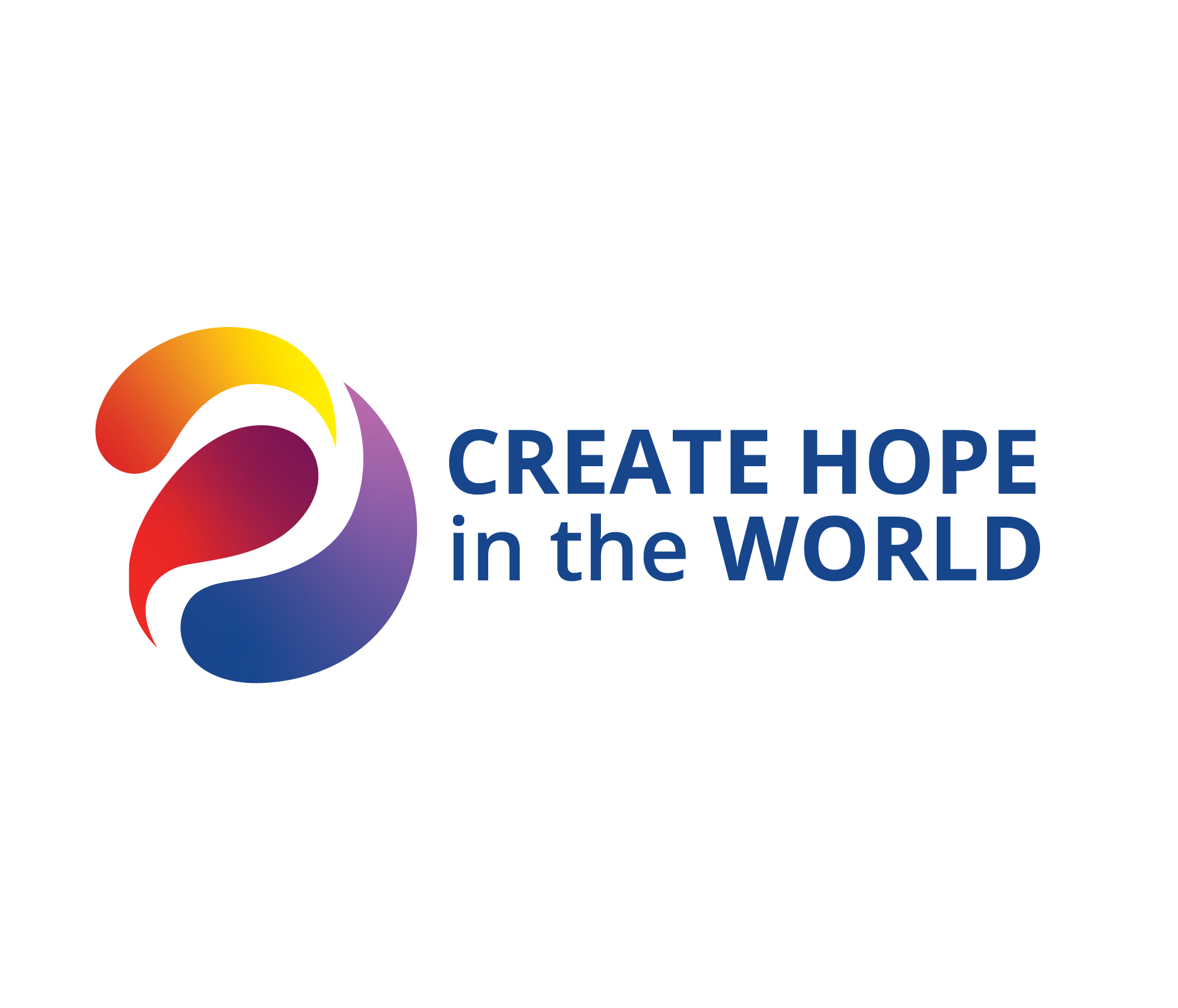 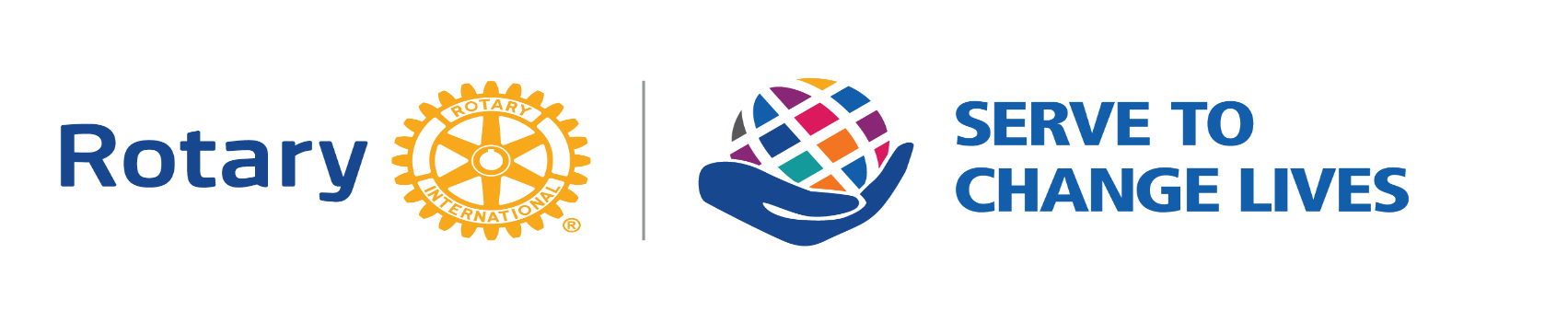 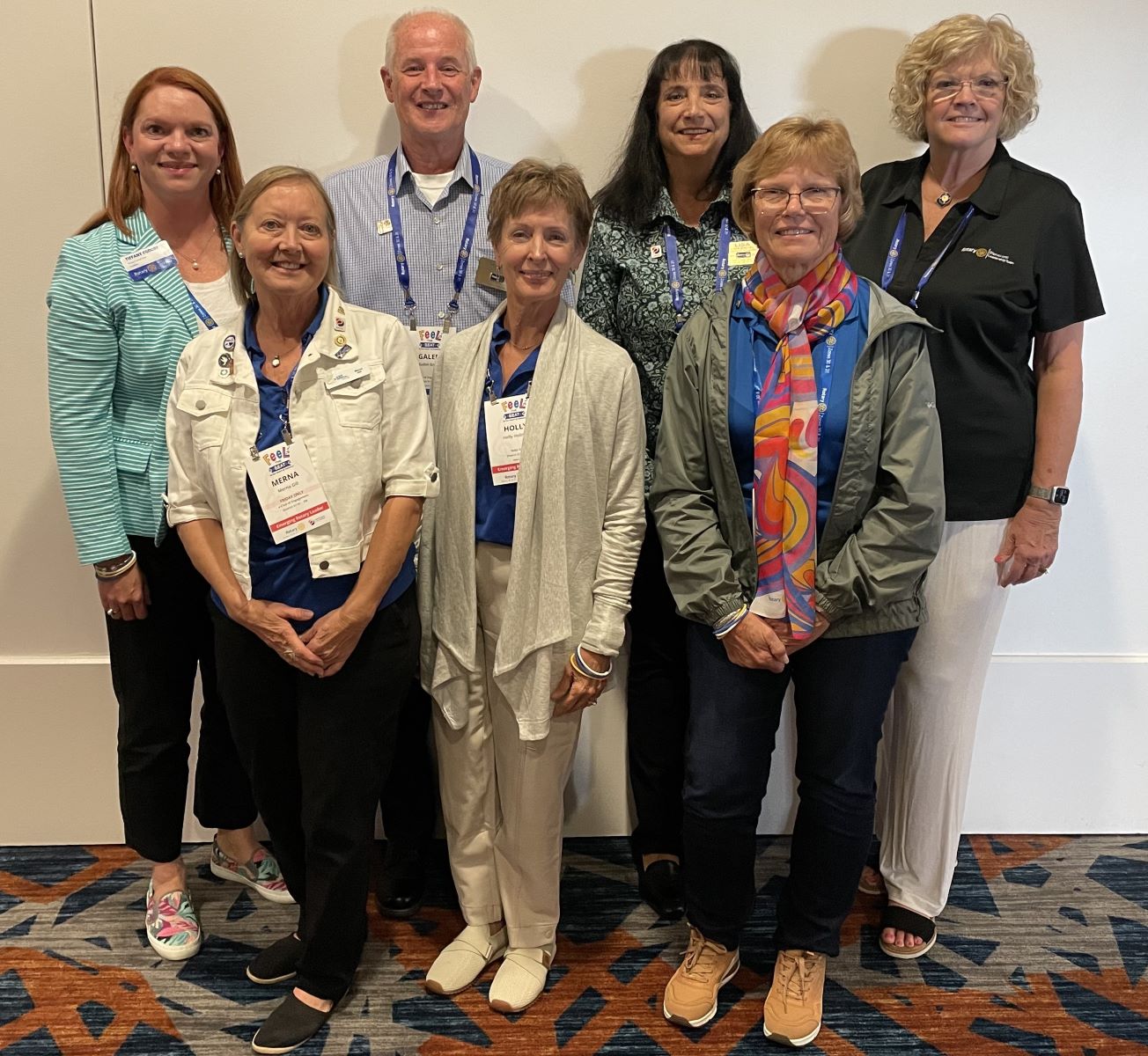 Celebrate Emerging Leaders
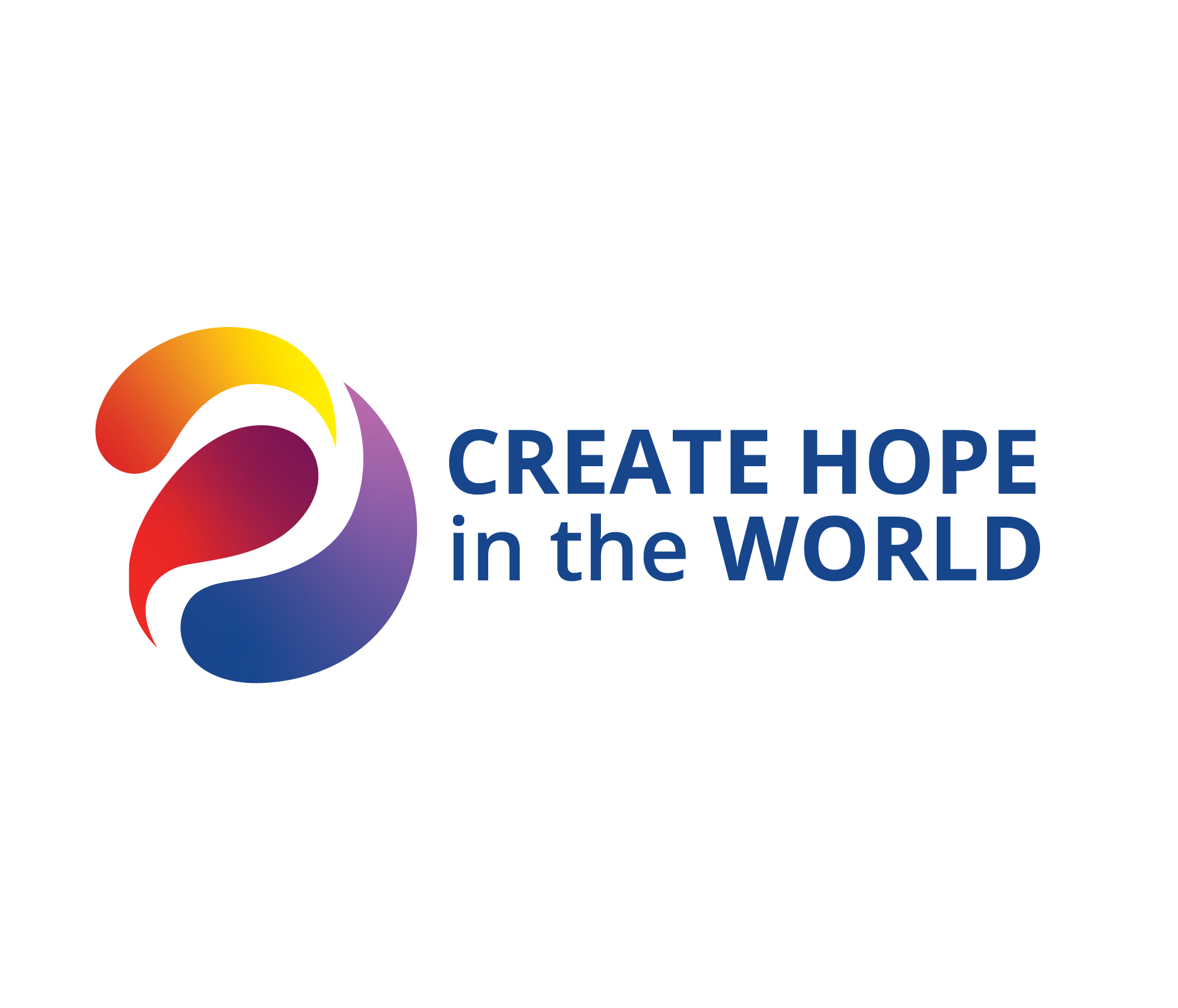 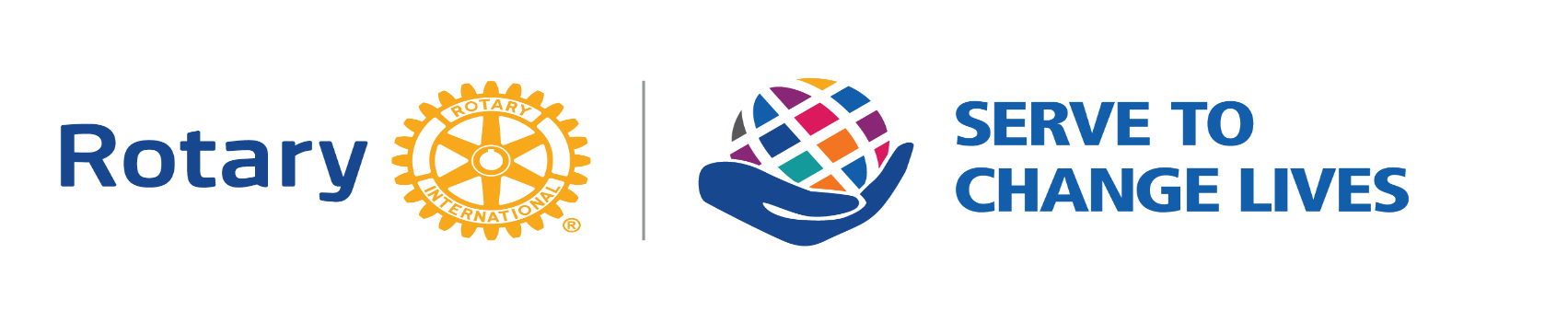 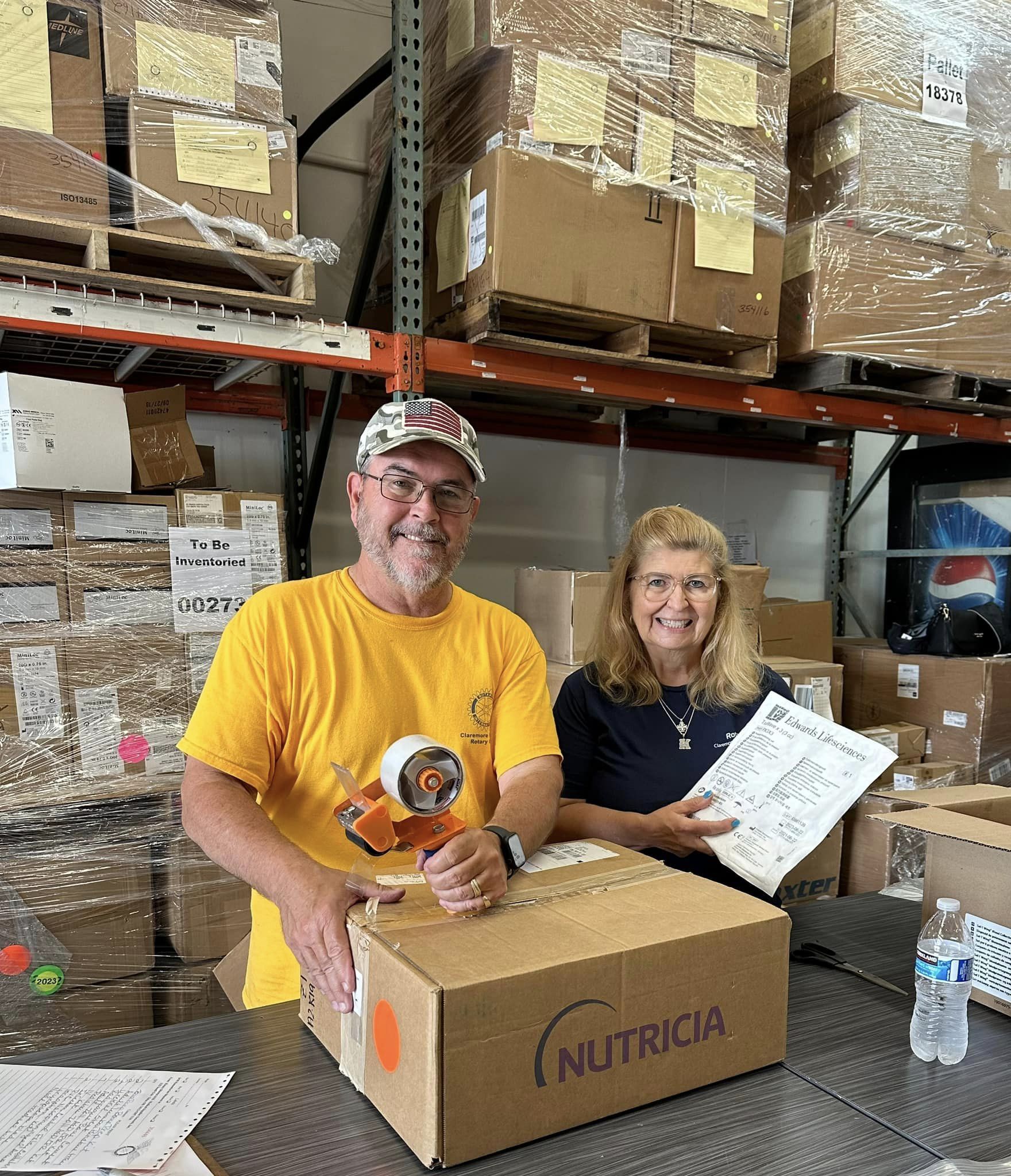 Celebrate 
Claremore Reveille club
Volunteering
at MSNI!
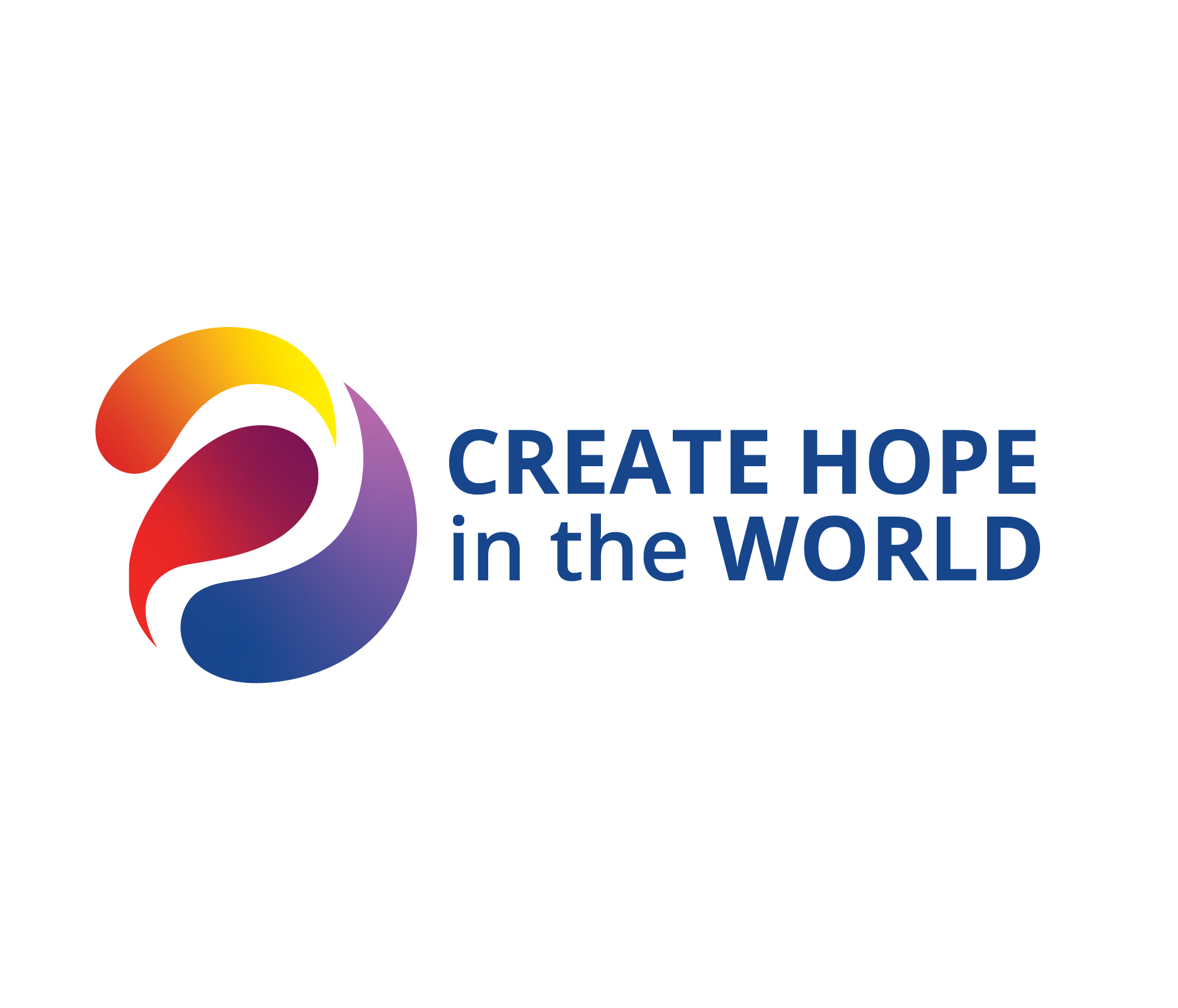 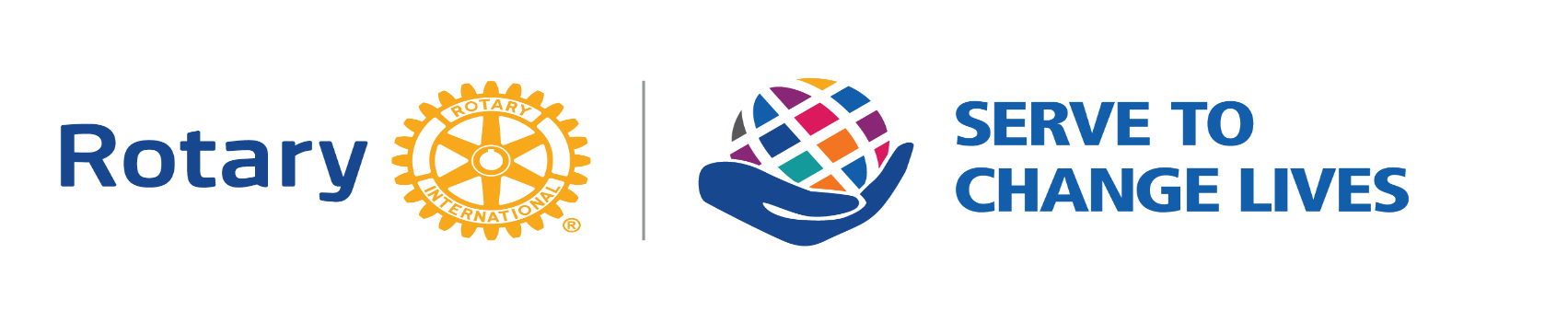 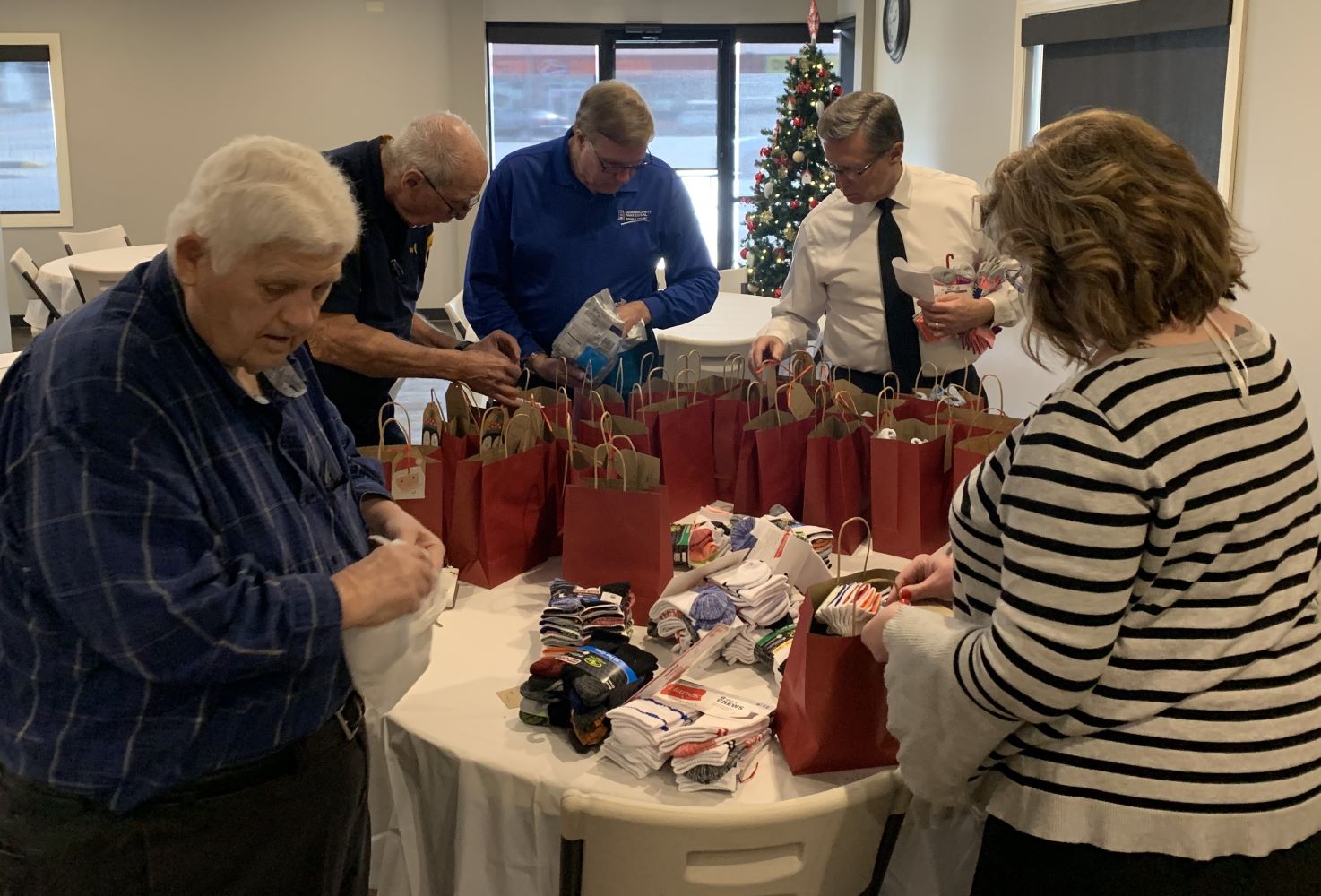 Celebrate Service!
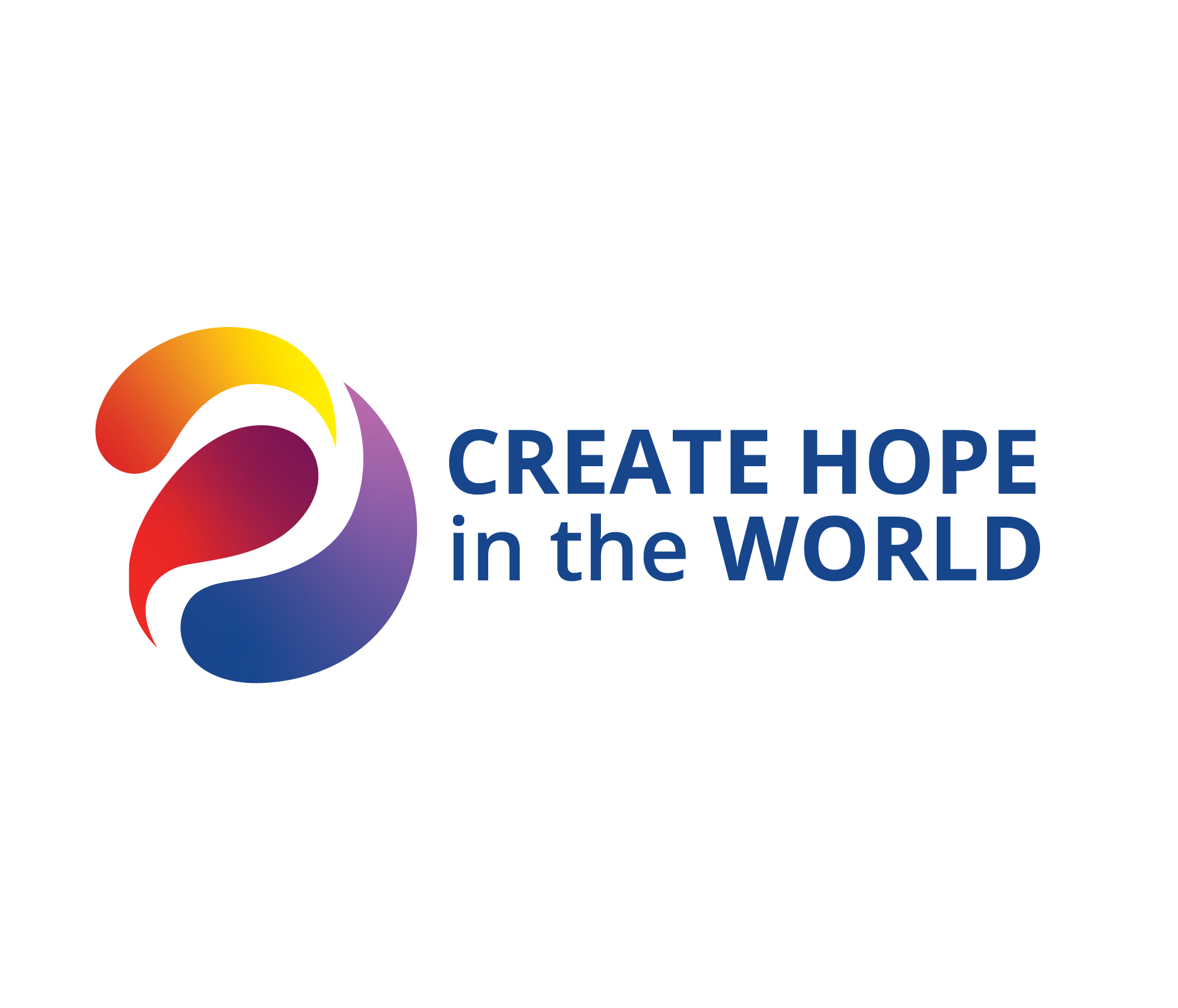 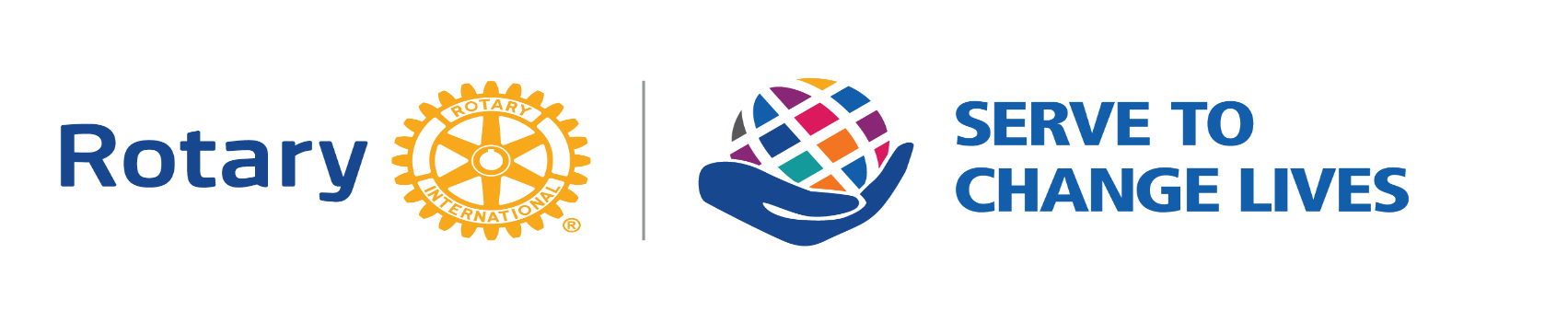 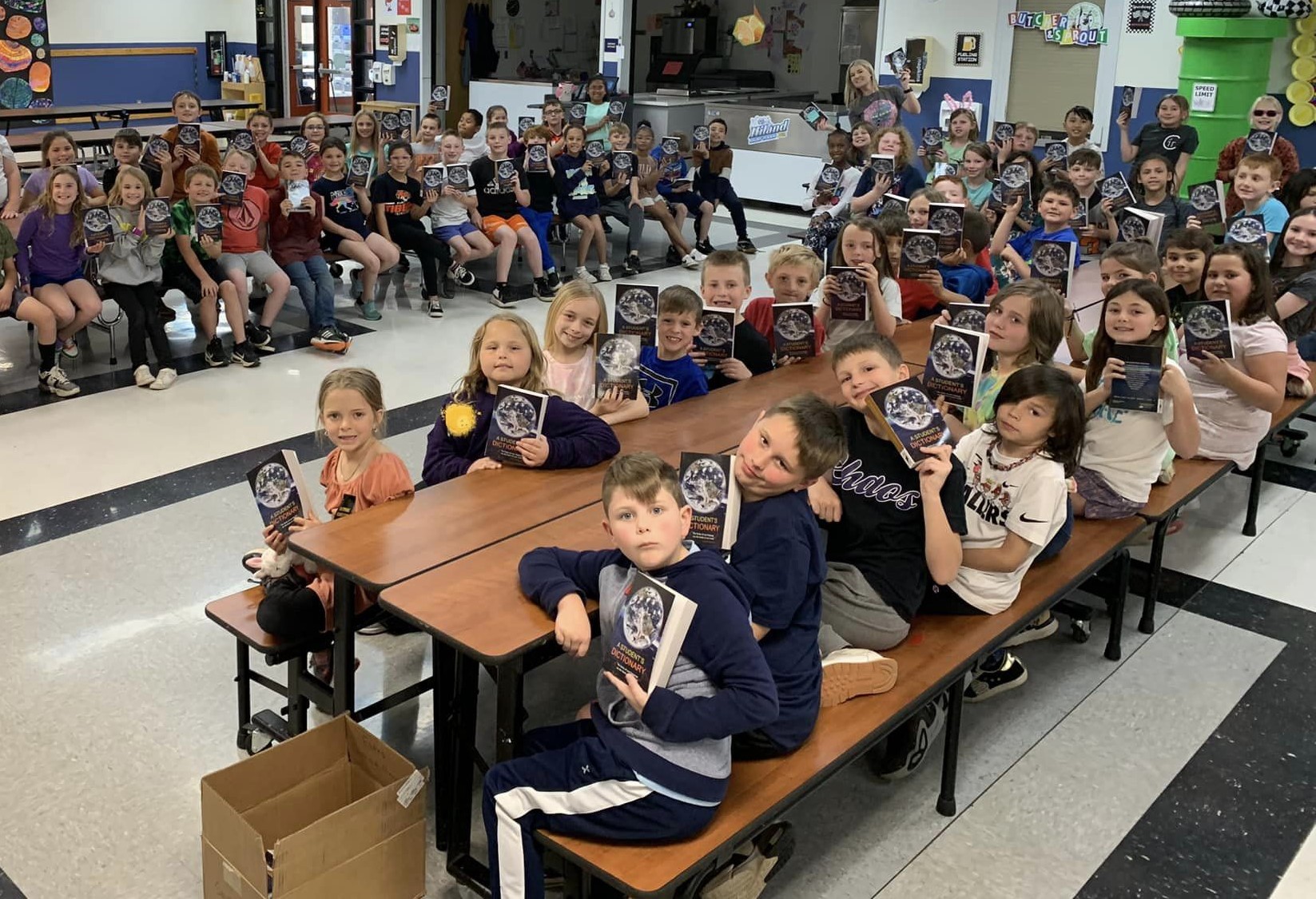 Celebrate 
Literacy
with 
Dictionaries 
in Coweta!
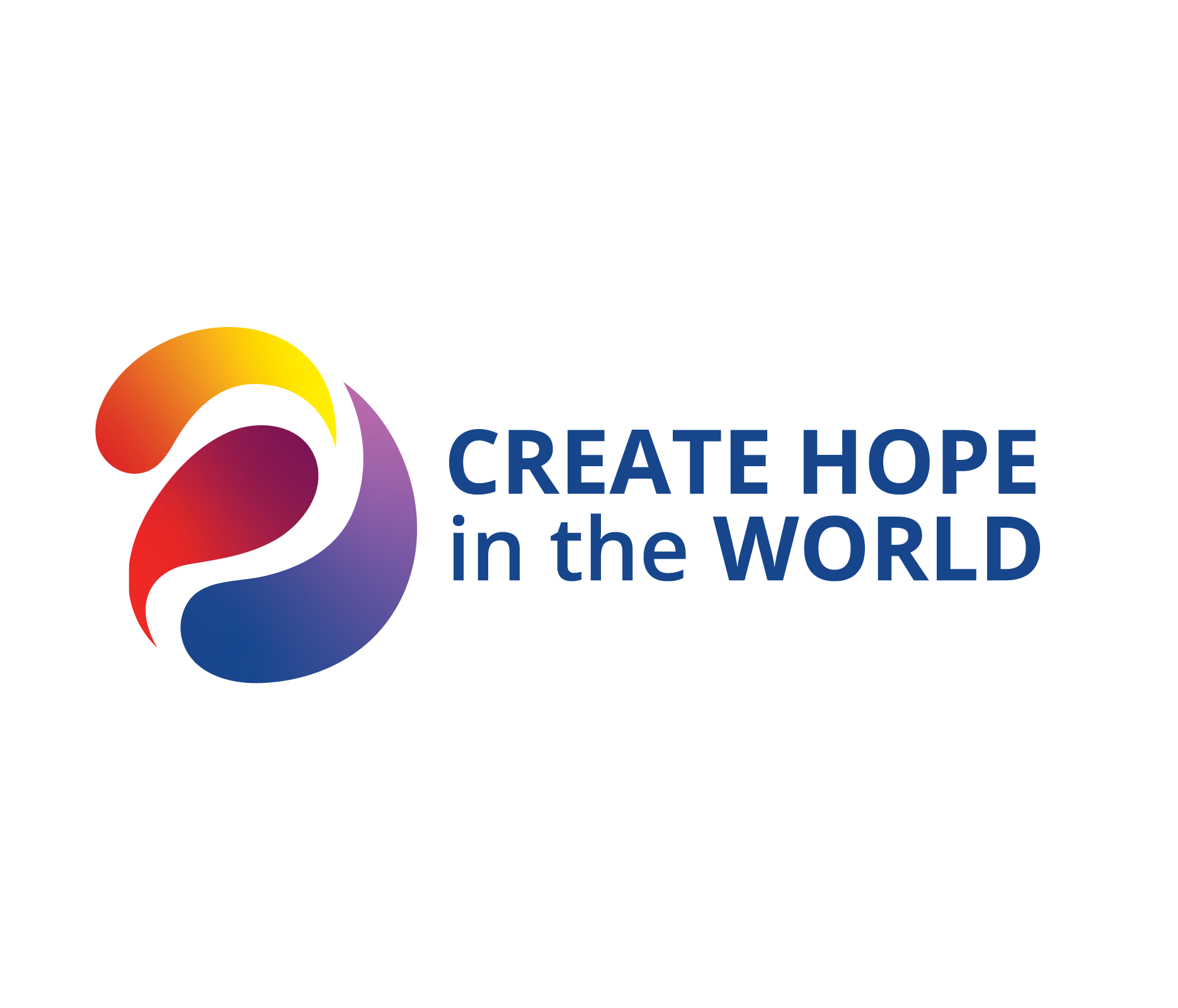 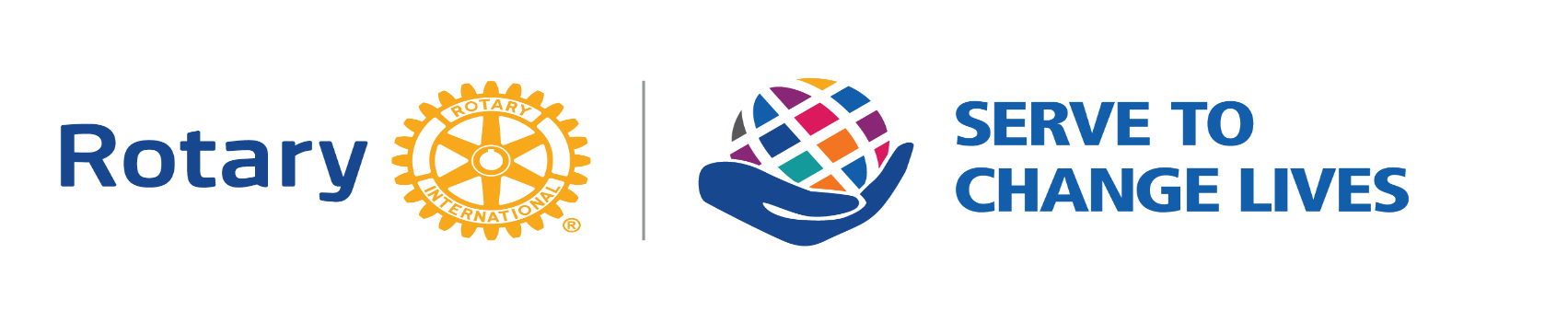 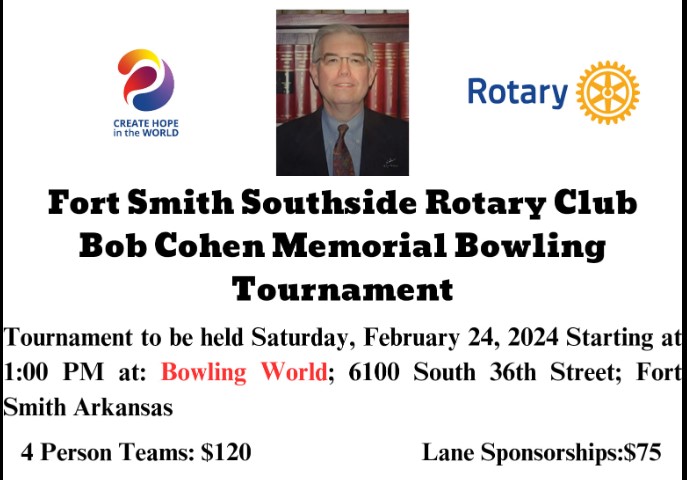 Celebrate 
Fort Smith Southside Bowling Tournament!
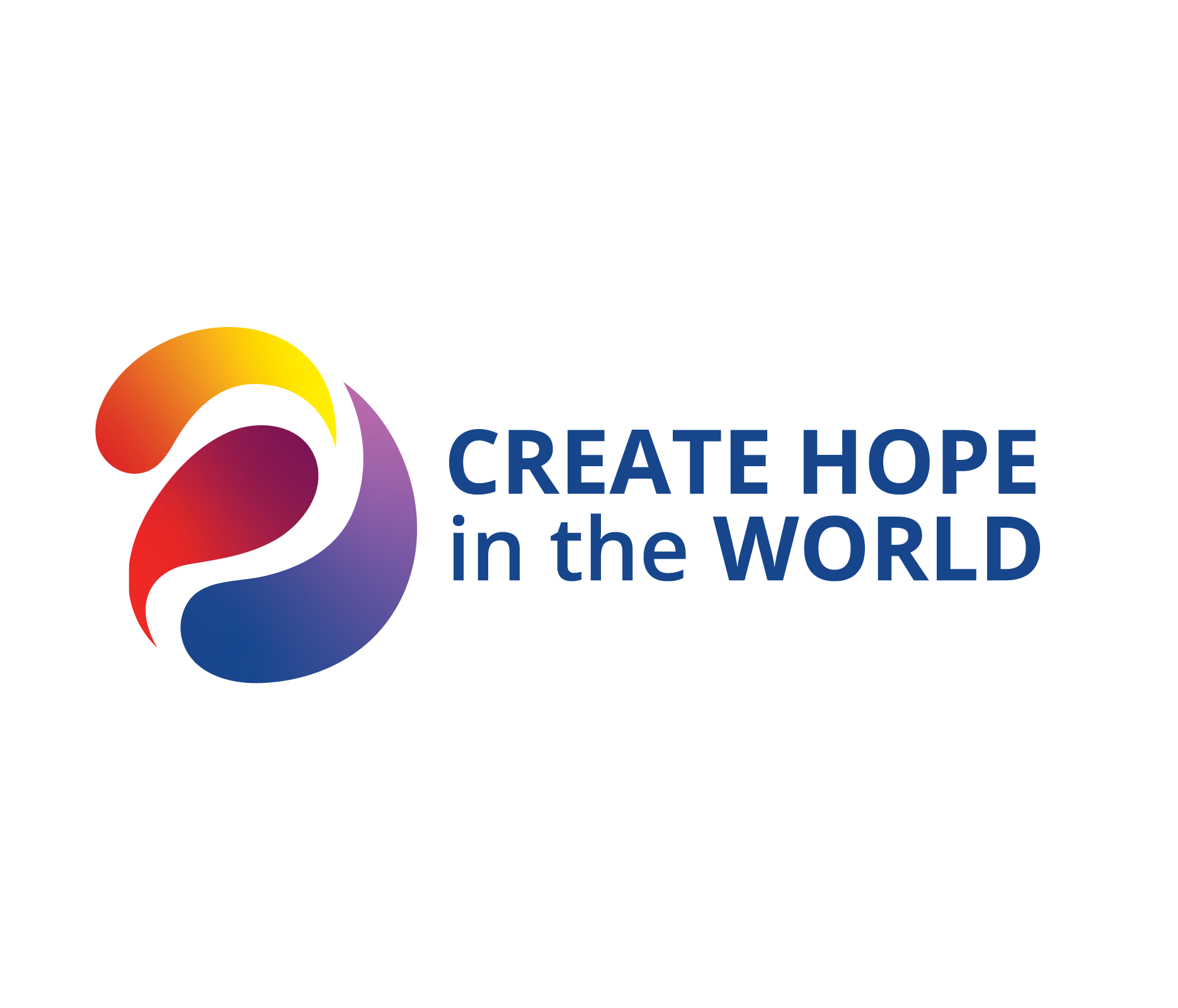 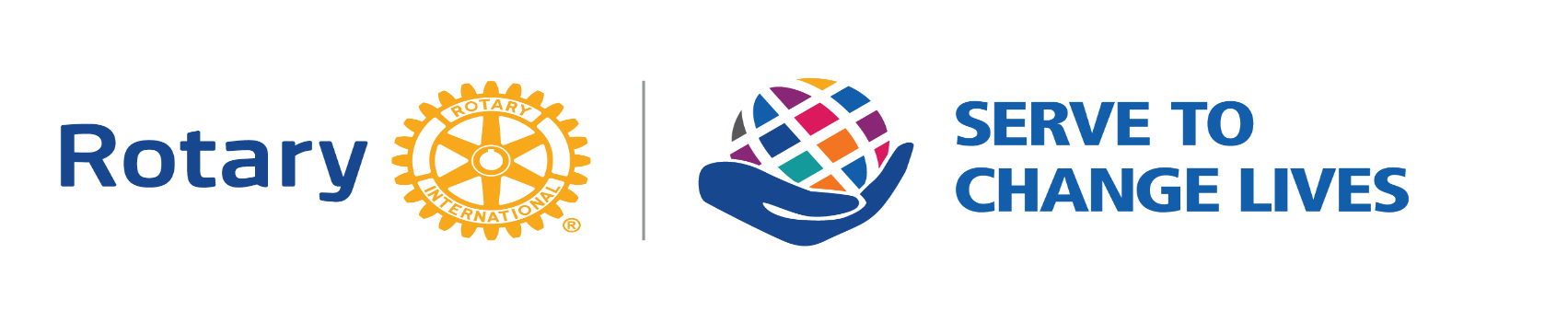 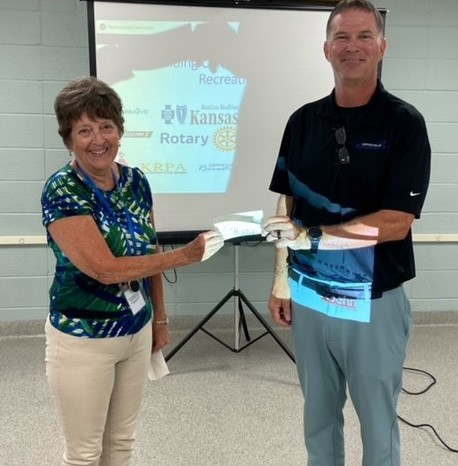 Celebrate Coffeyville Playground Support!
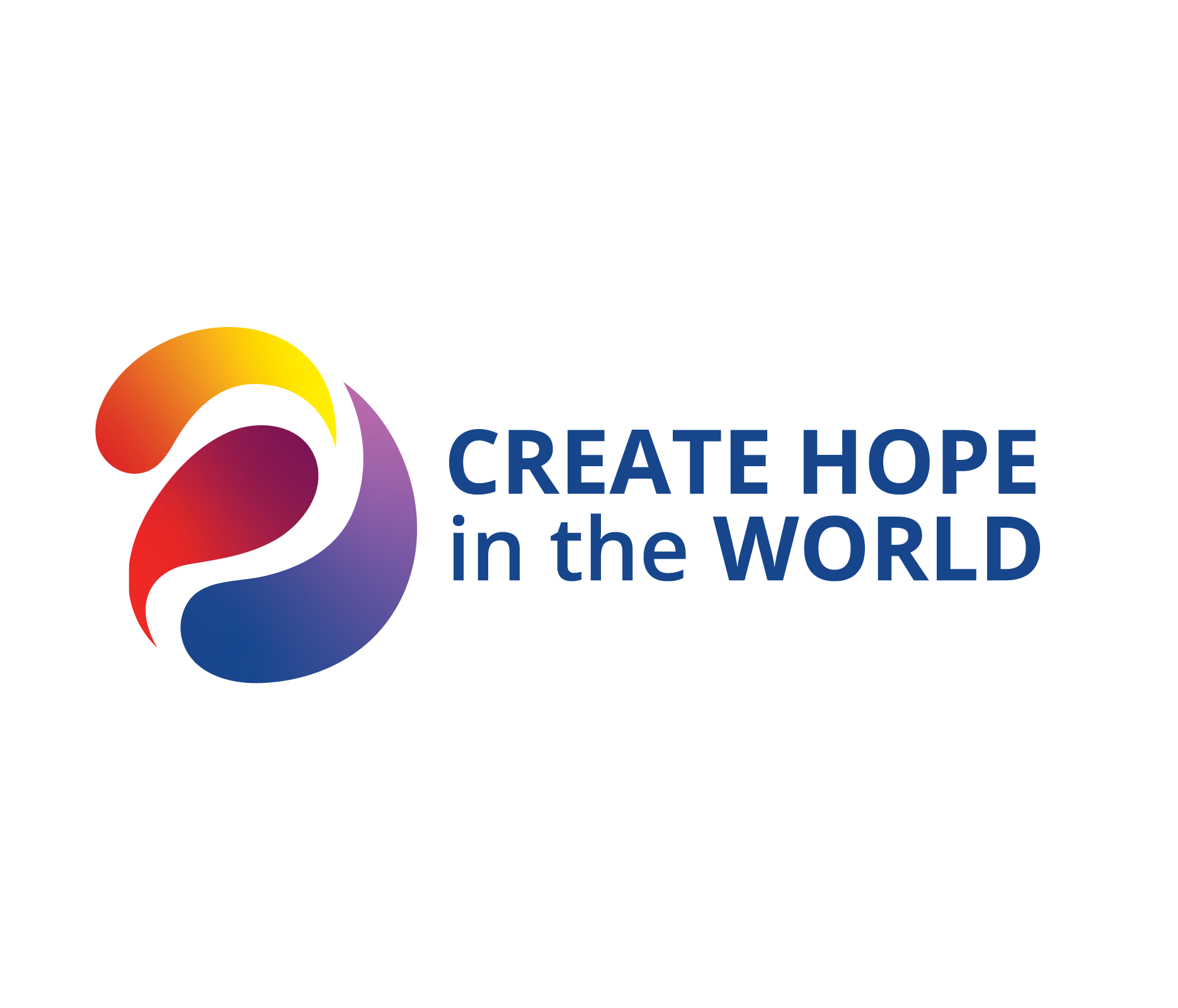 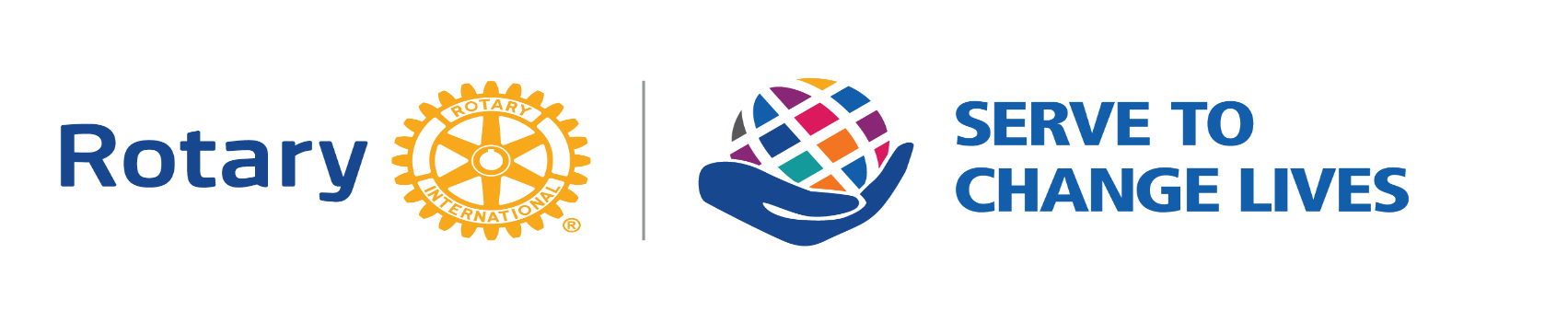 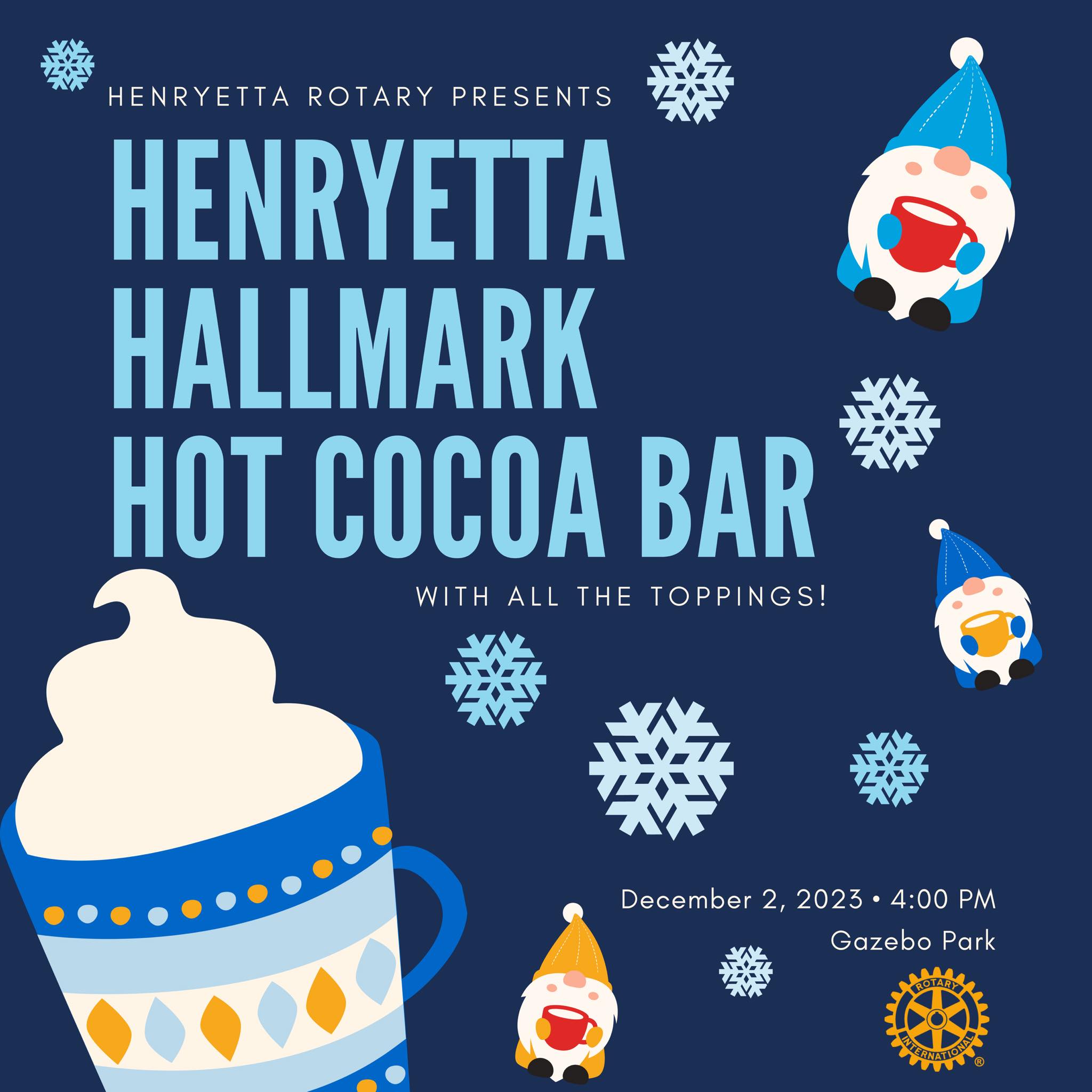 Celebrate 
Henryetta
Hot Cocoa
Fund Raiser!
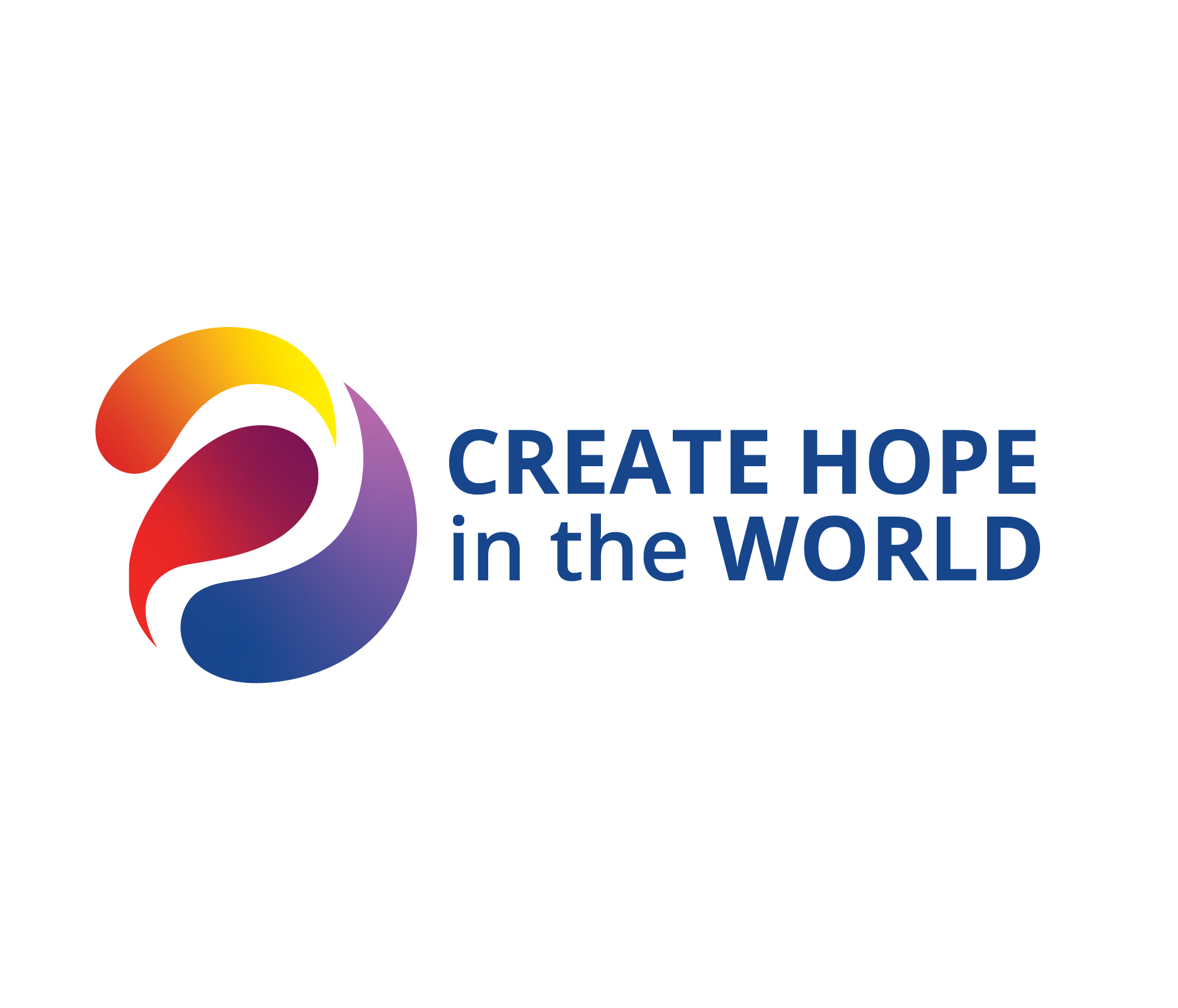 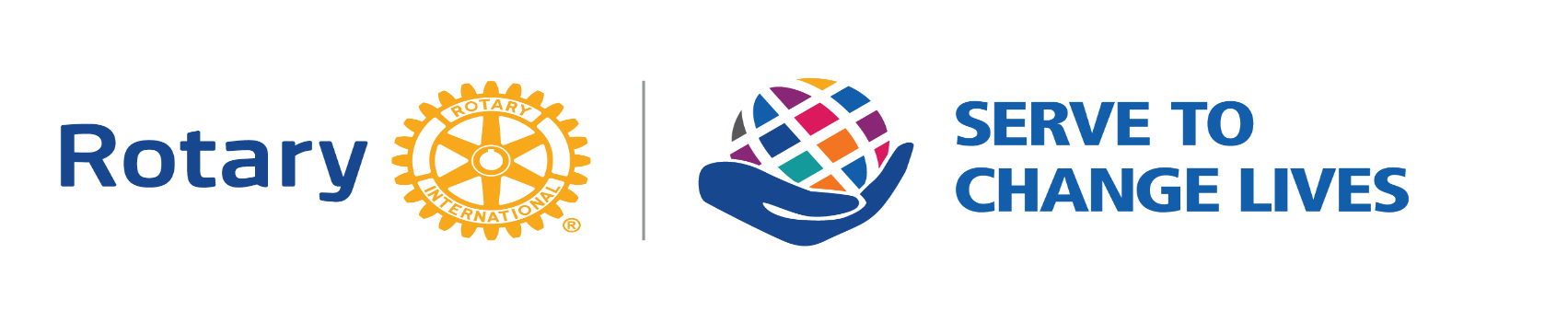 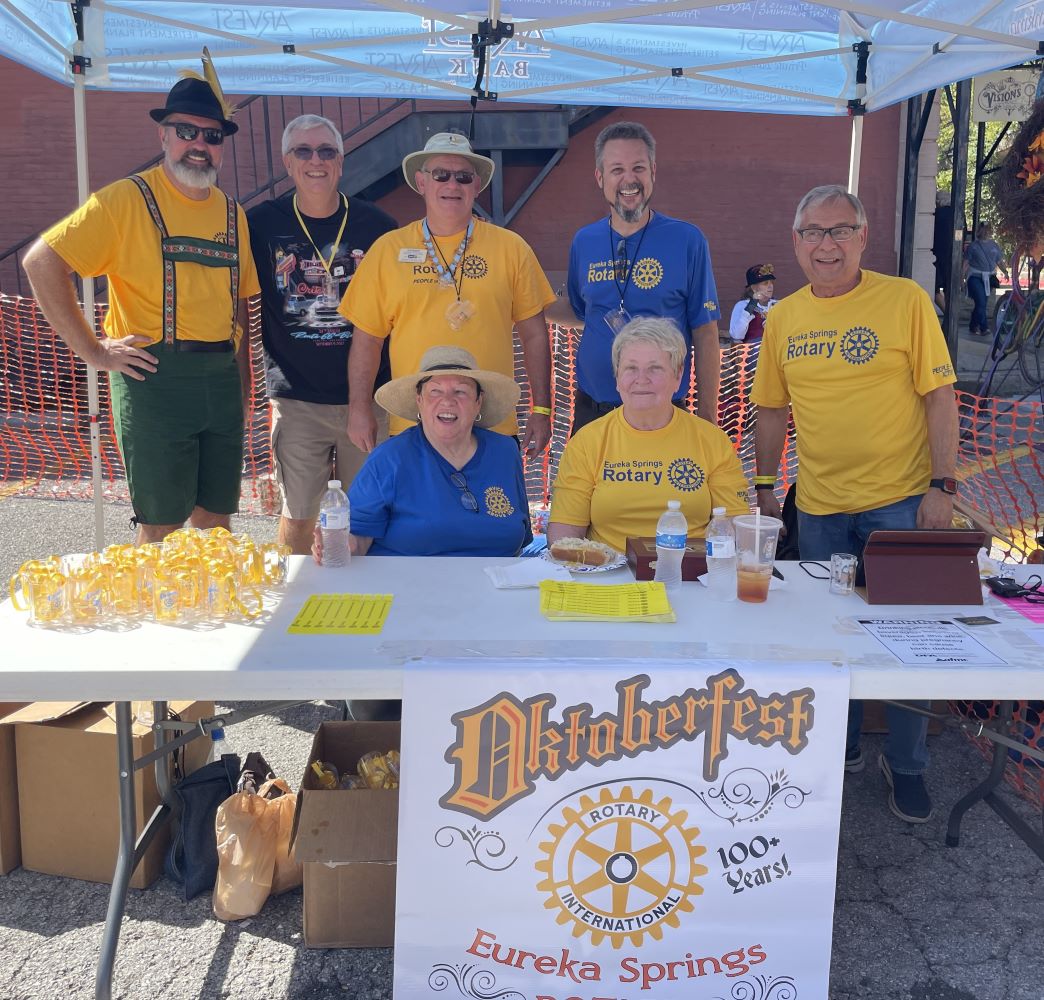 Celebrate Octoberfest!
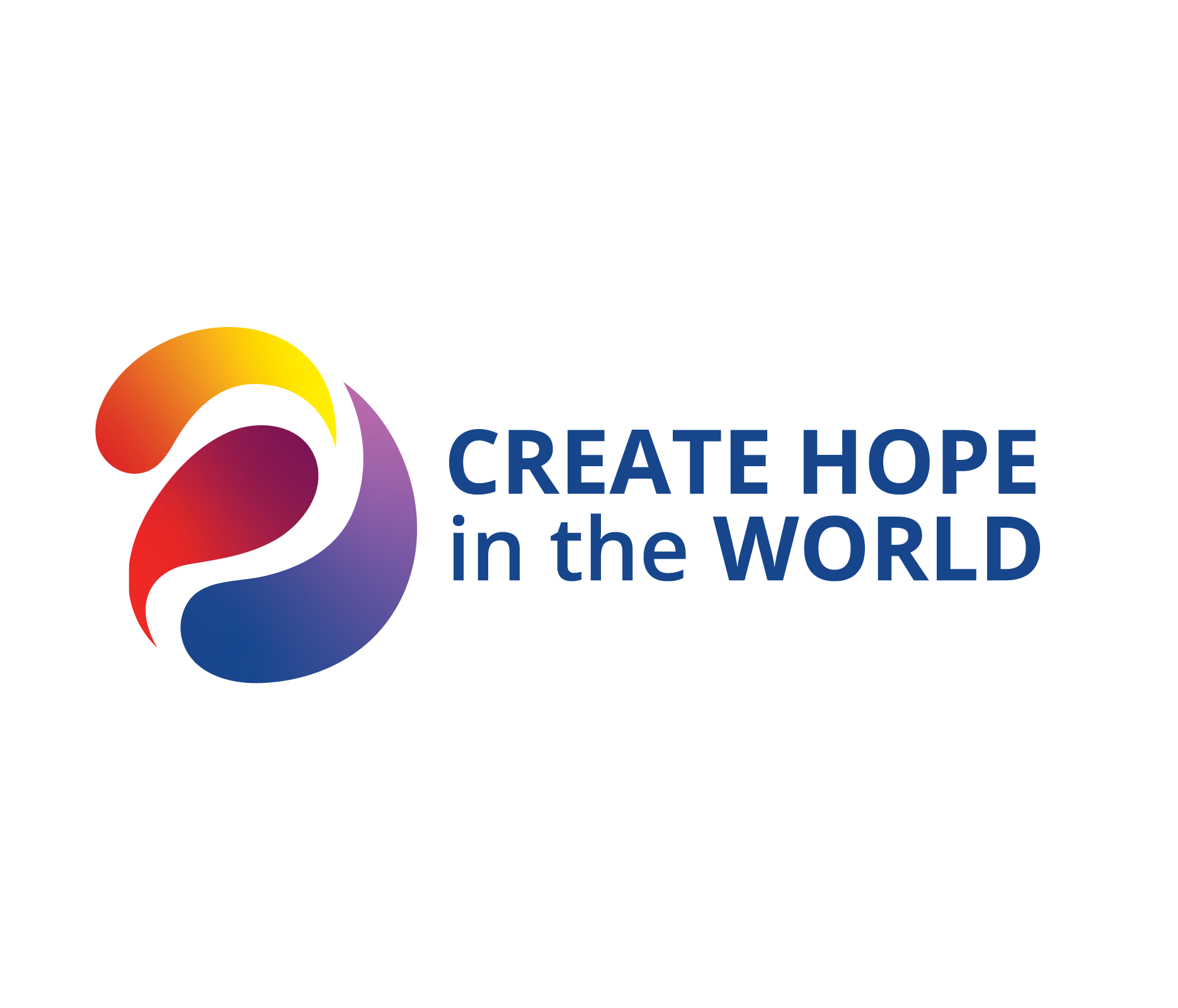 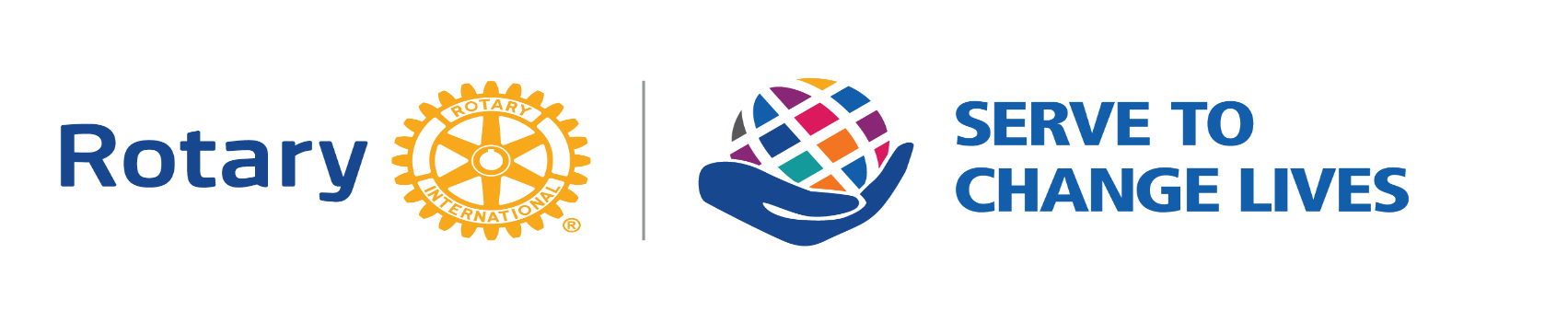 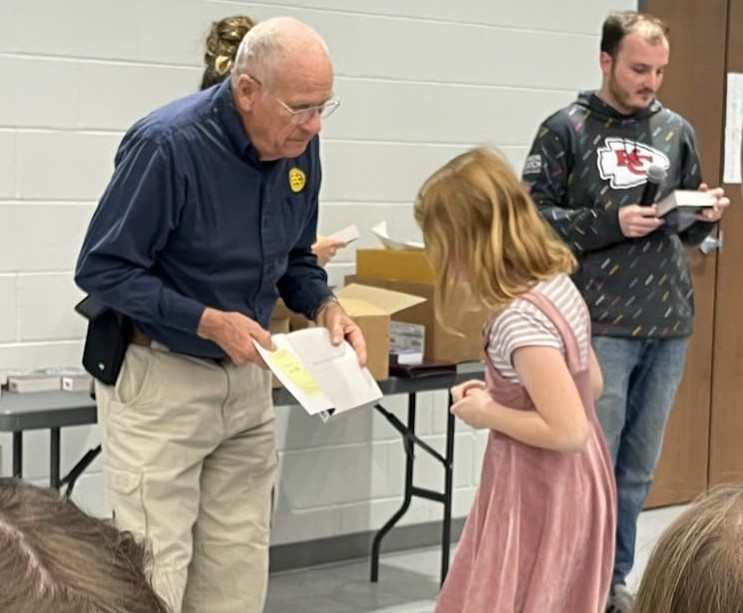 Celebrate 
Literacy
With 
Dictionaries
In Iola!
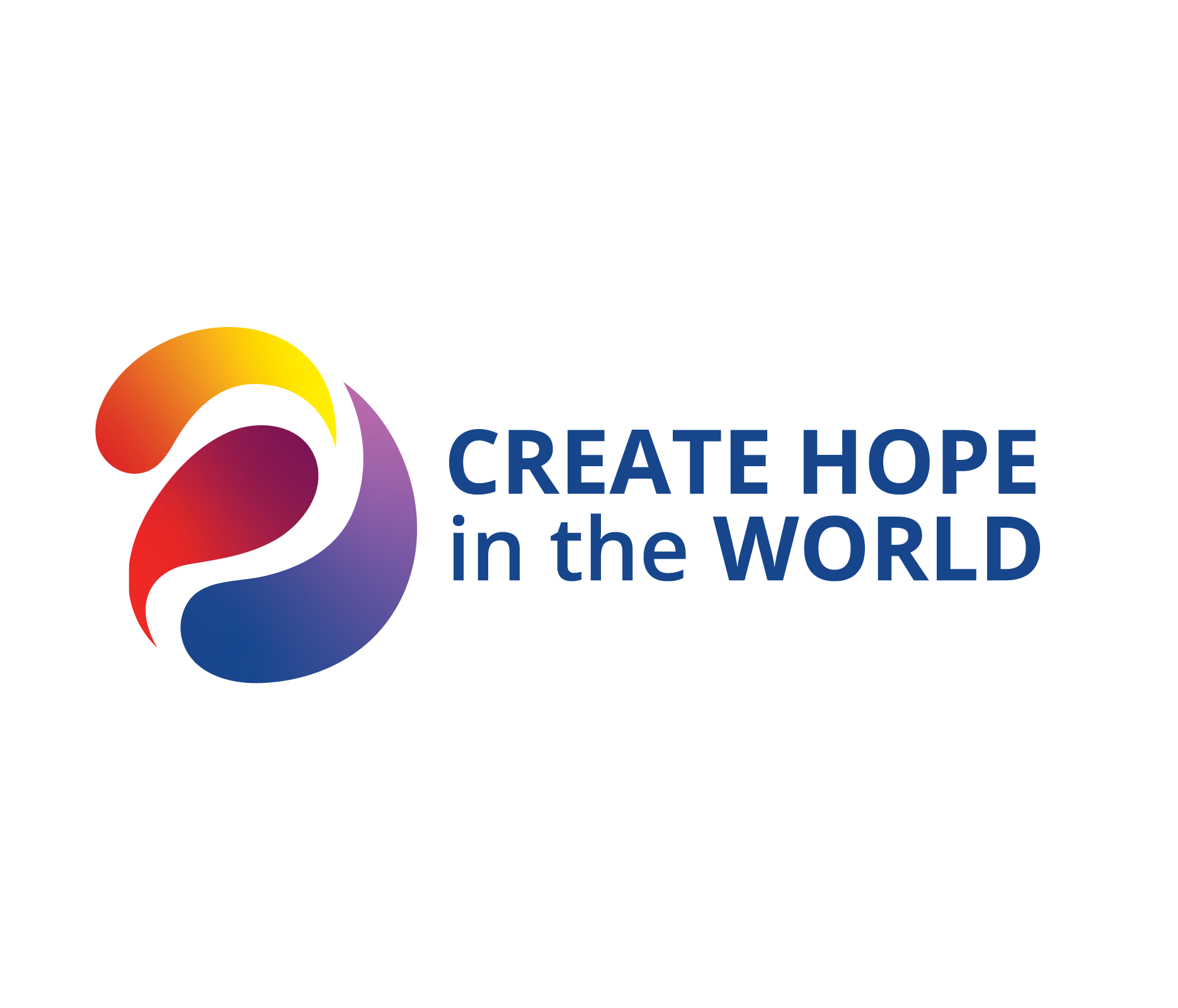 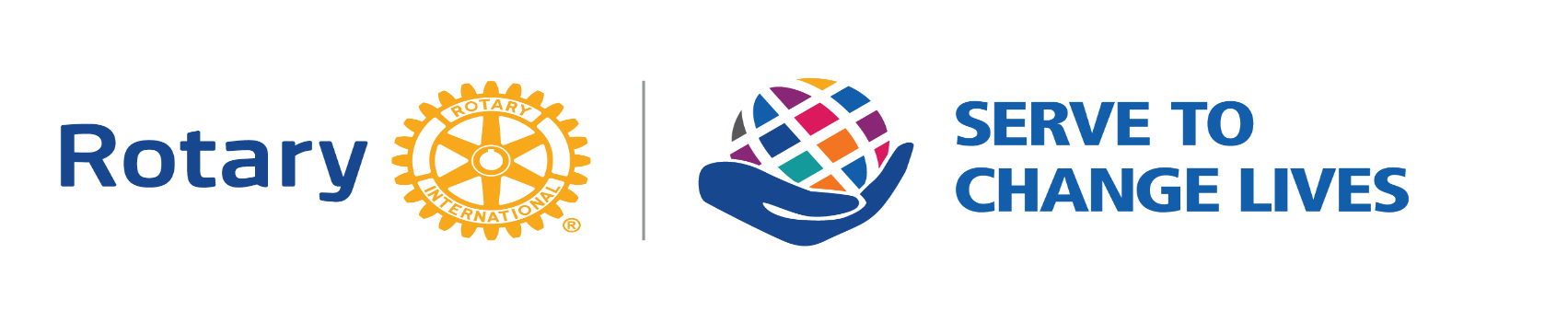 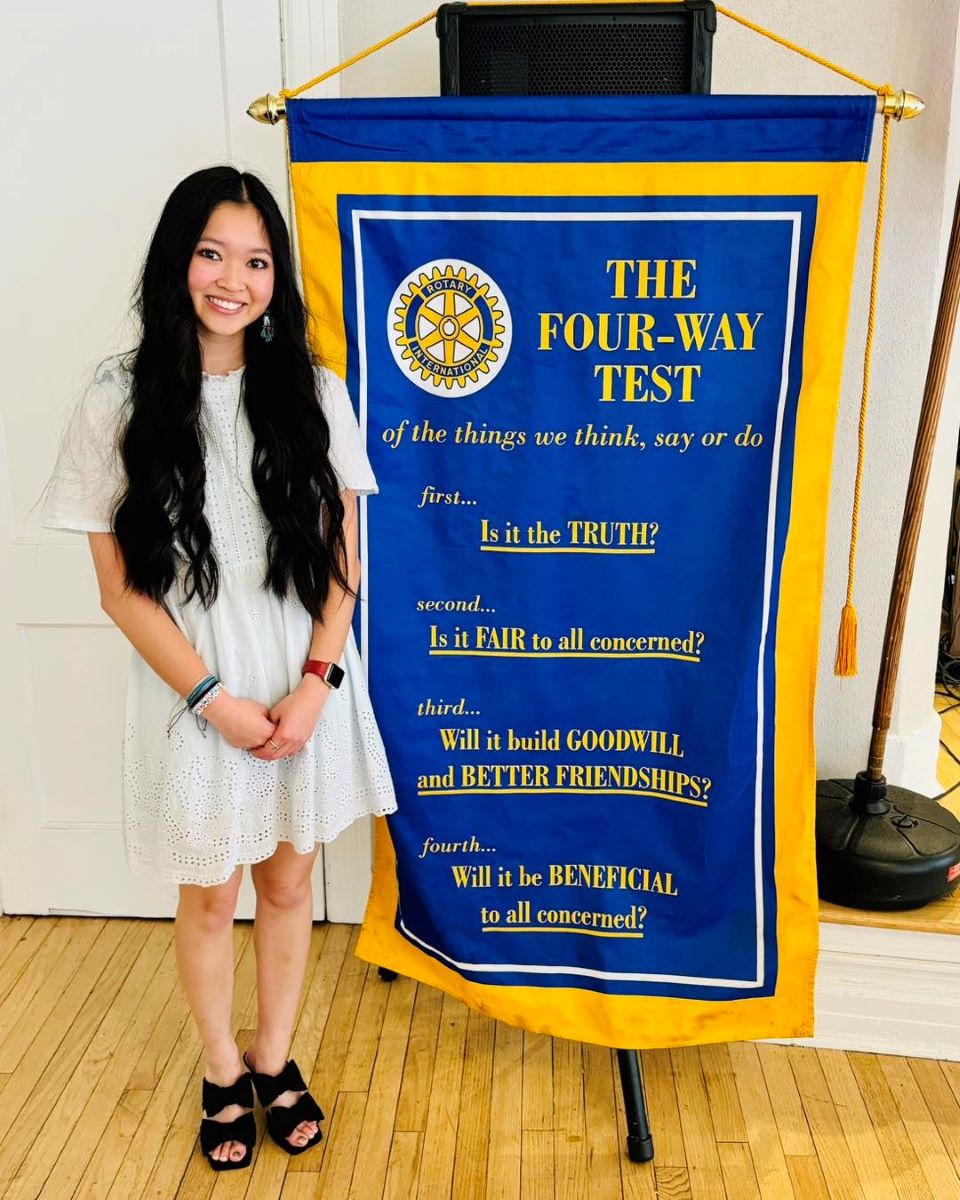 Celebrate 
Student
Scholars
In
McAlester!
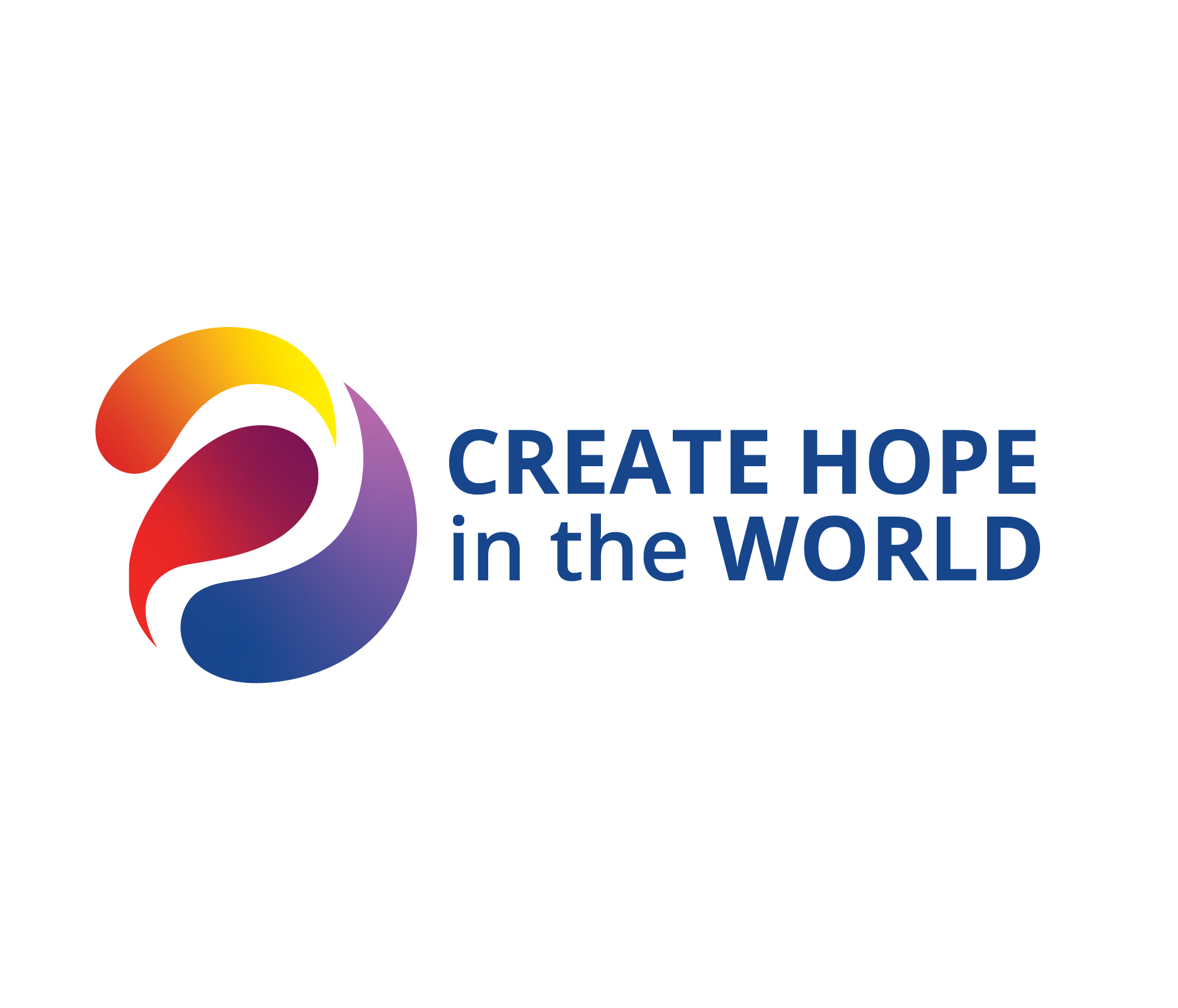 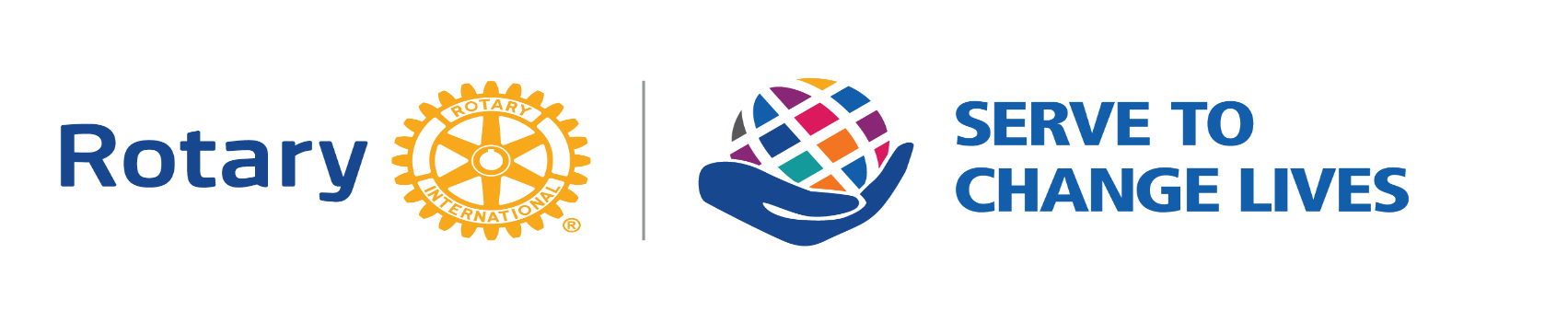 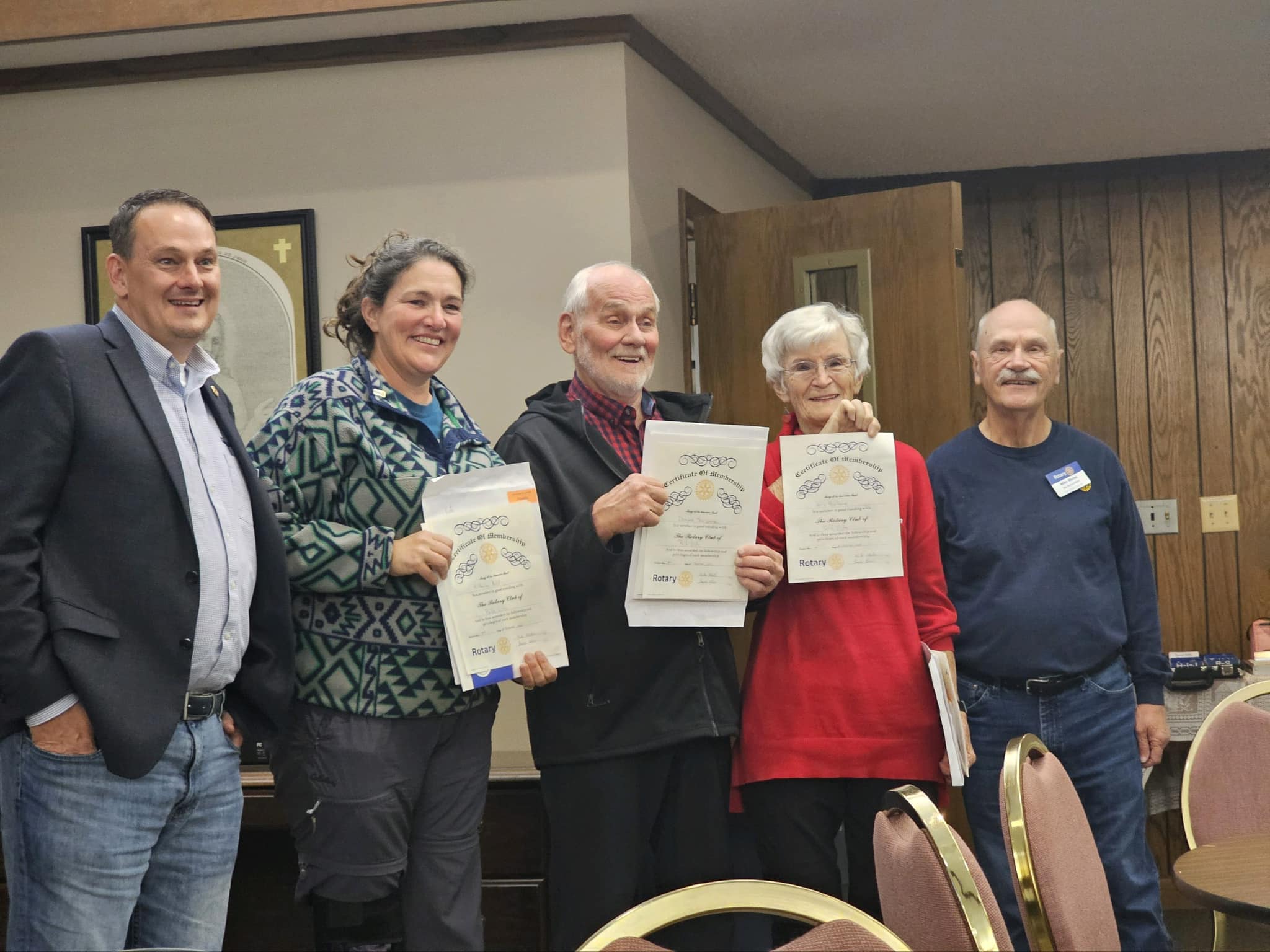 Celebrate 
Bella Vista
New
Members!
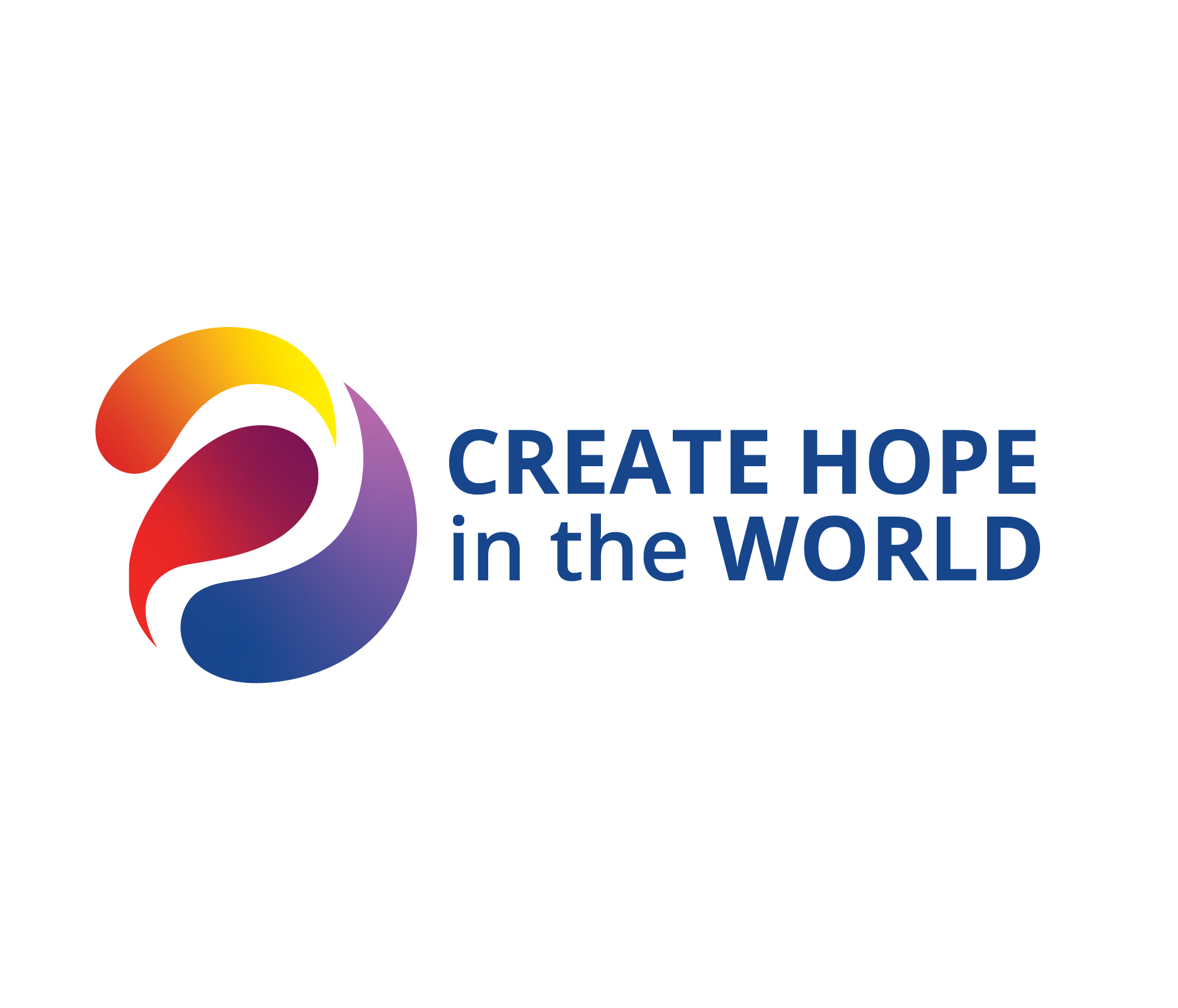 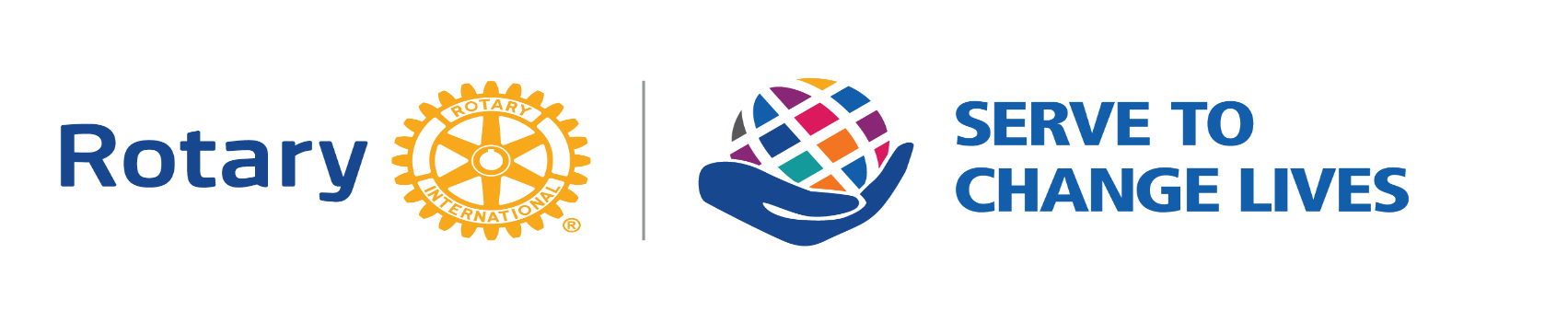 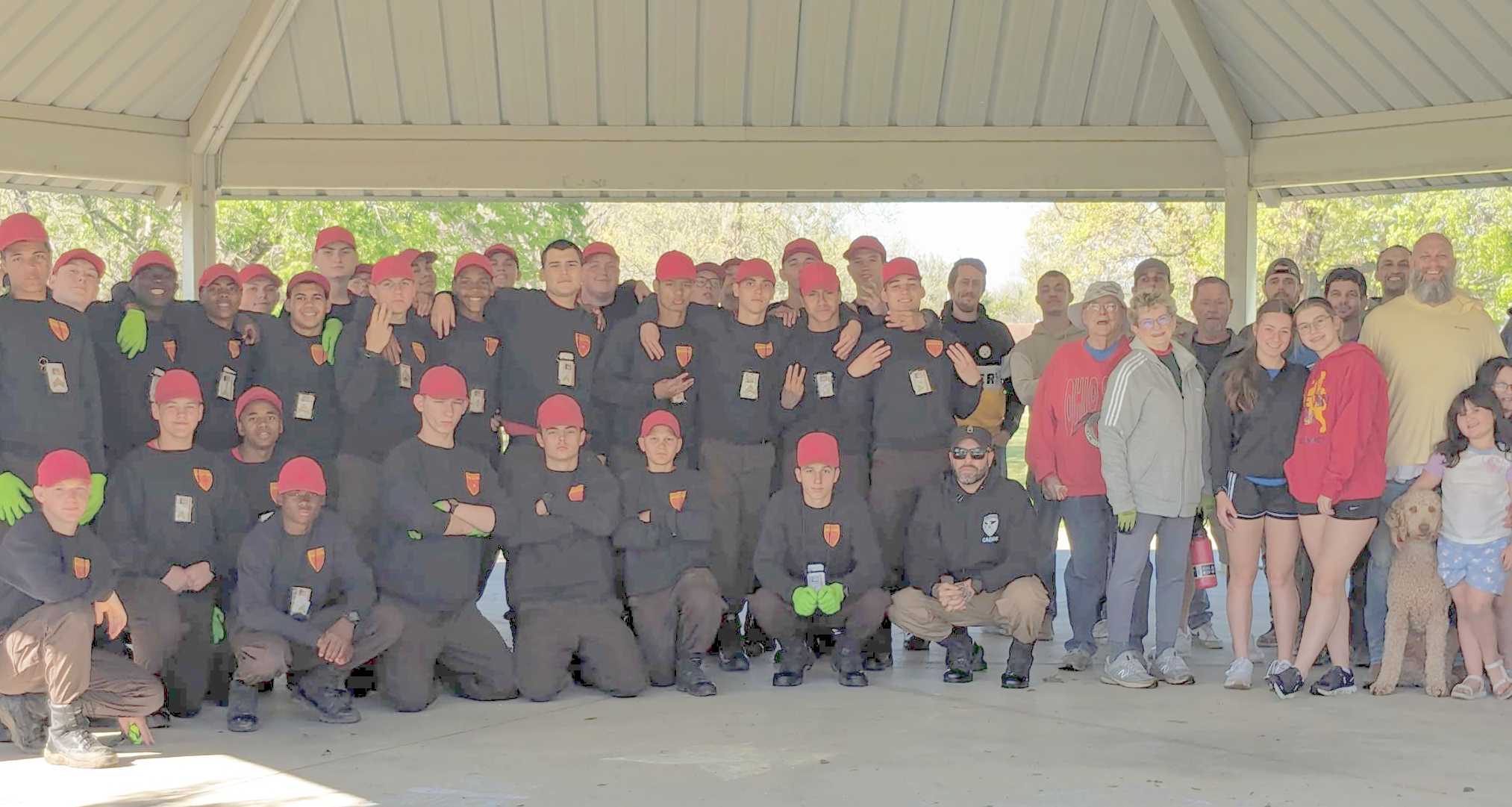 Celebrate Massive
Park cleanup in Pryor!
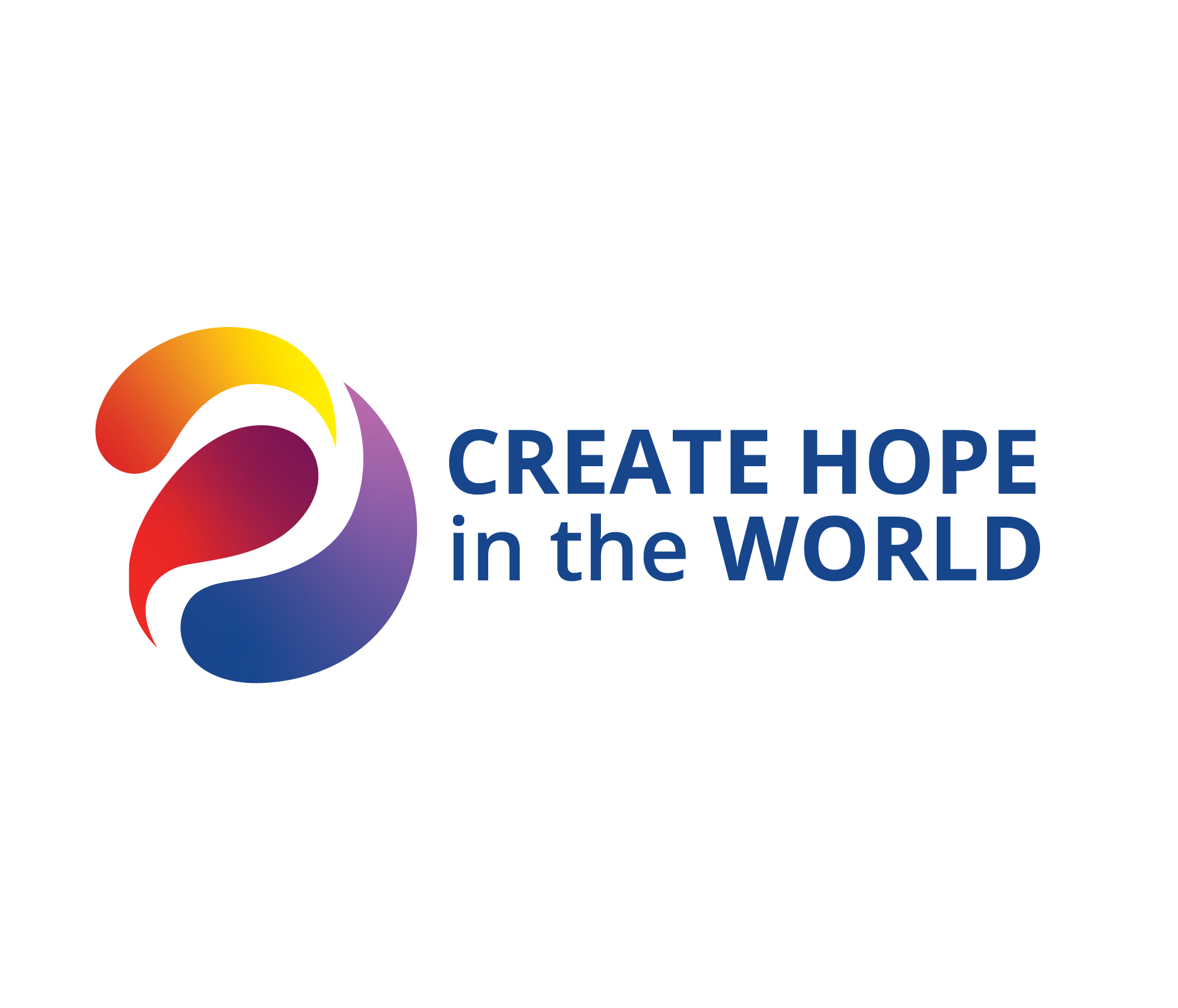 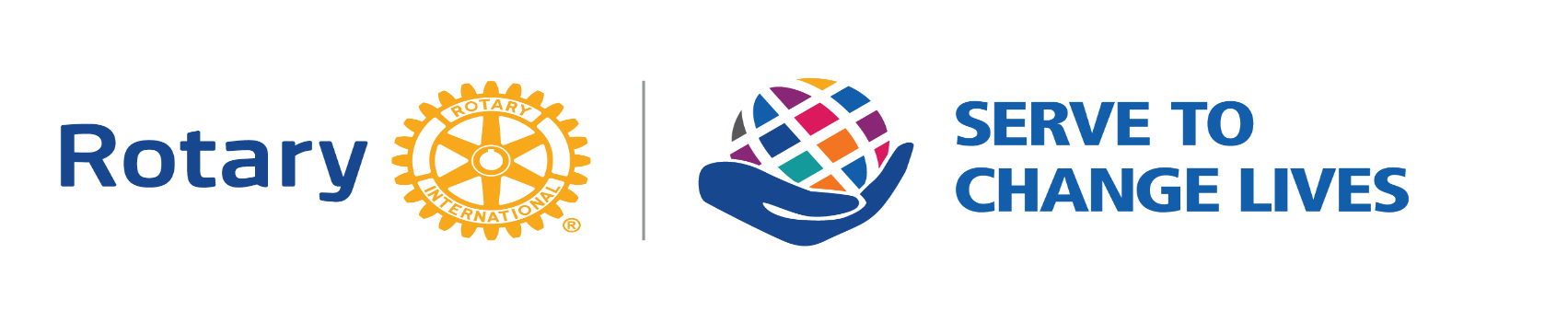 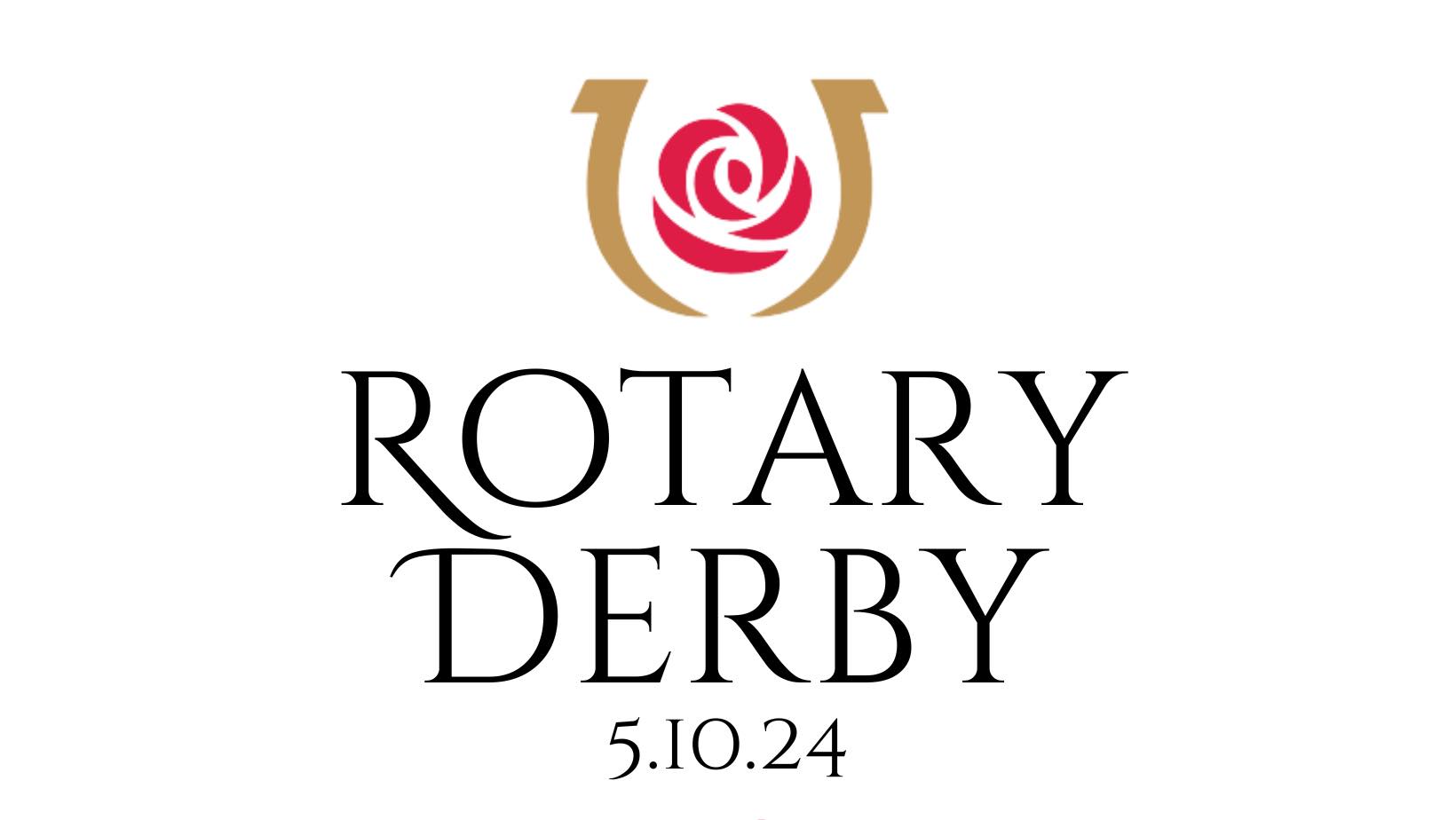 Celebrate 
Tahlequah’s
Fund-Raiser
NEXT WEEK!
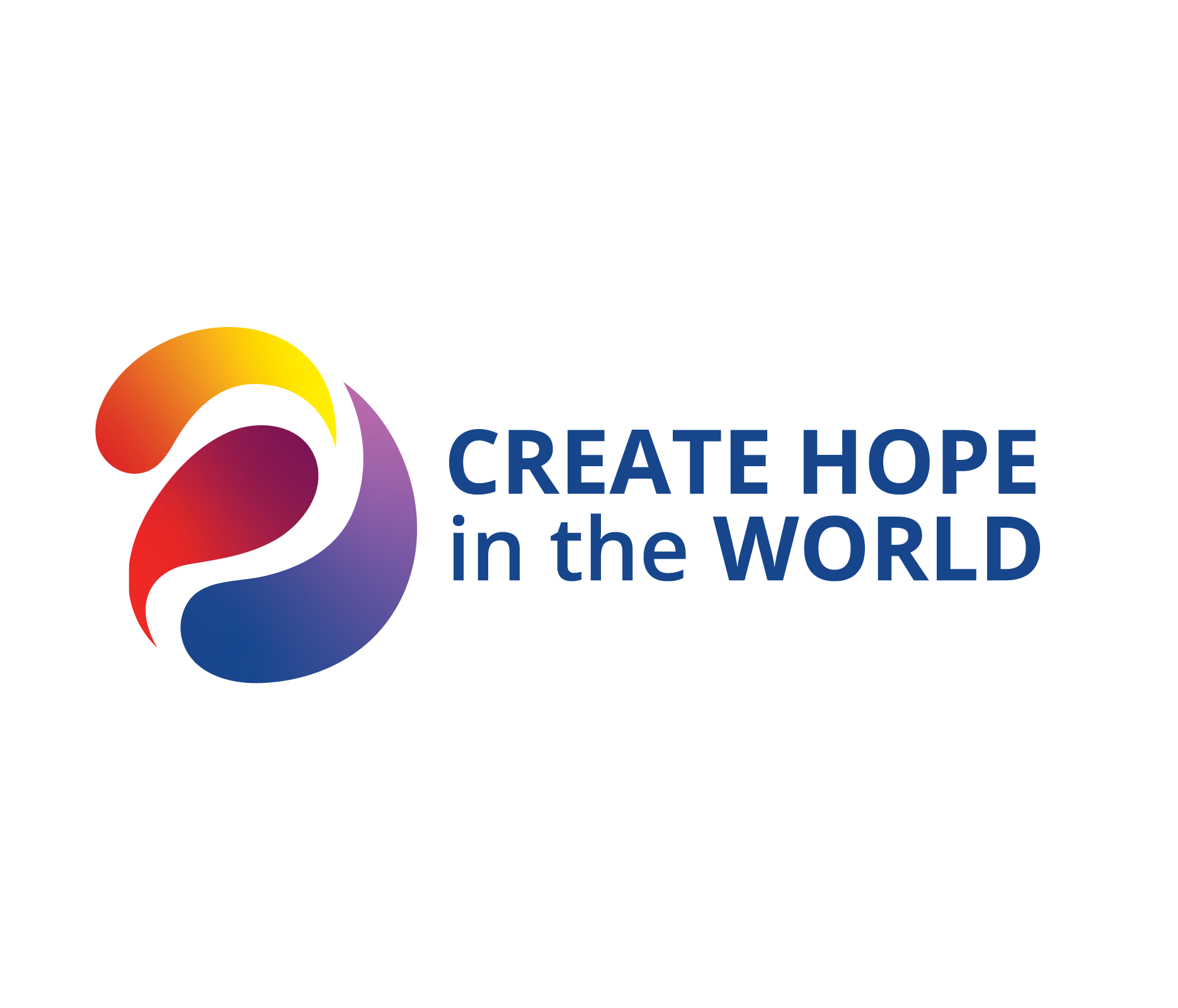 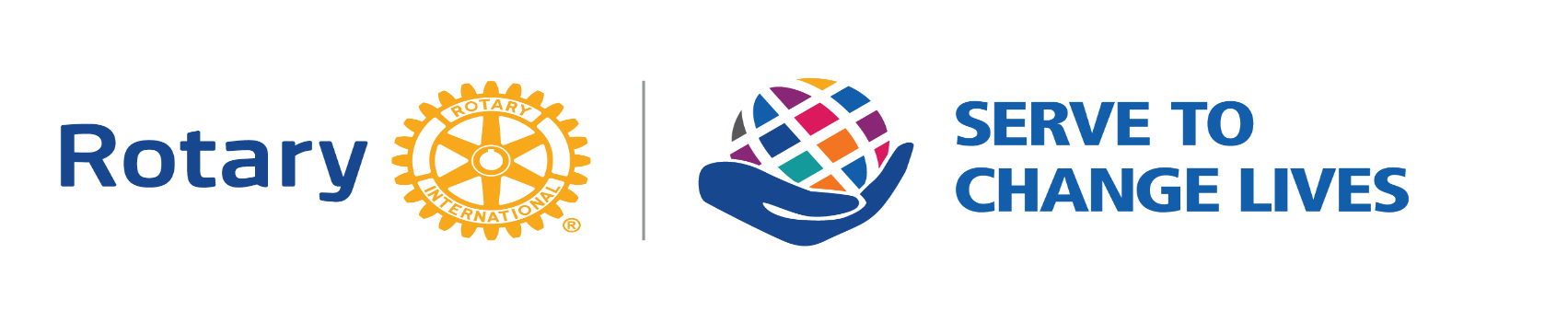 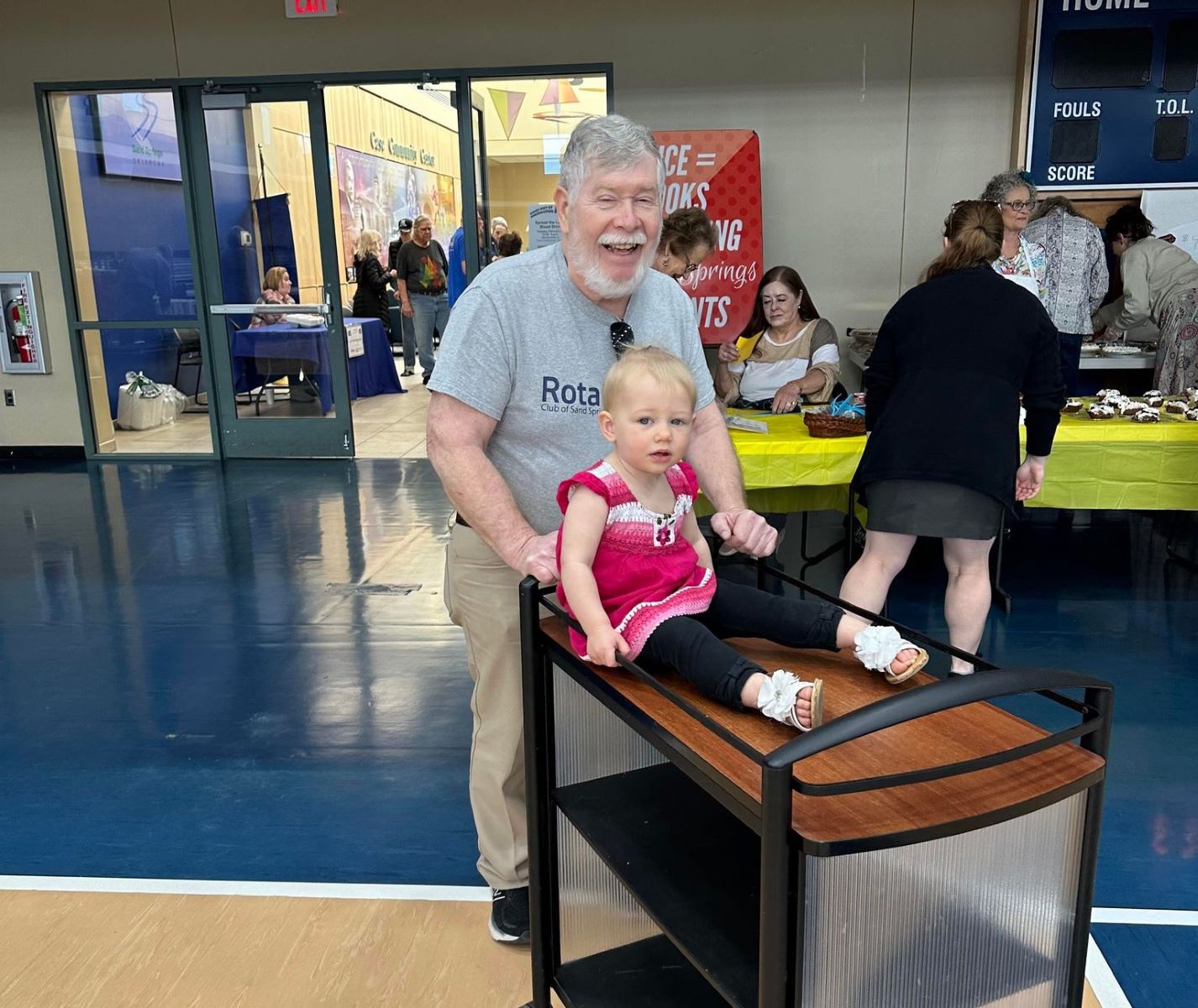 Celebrate 
Sand Springs Chili 
Fund Raiser – teach service early!!
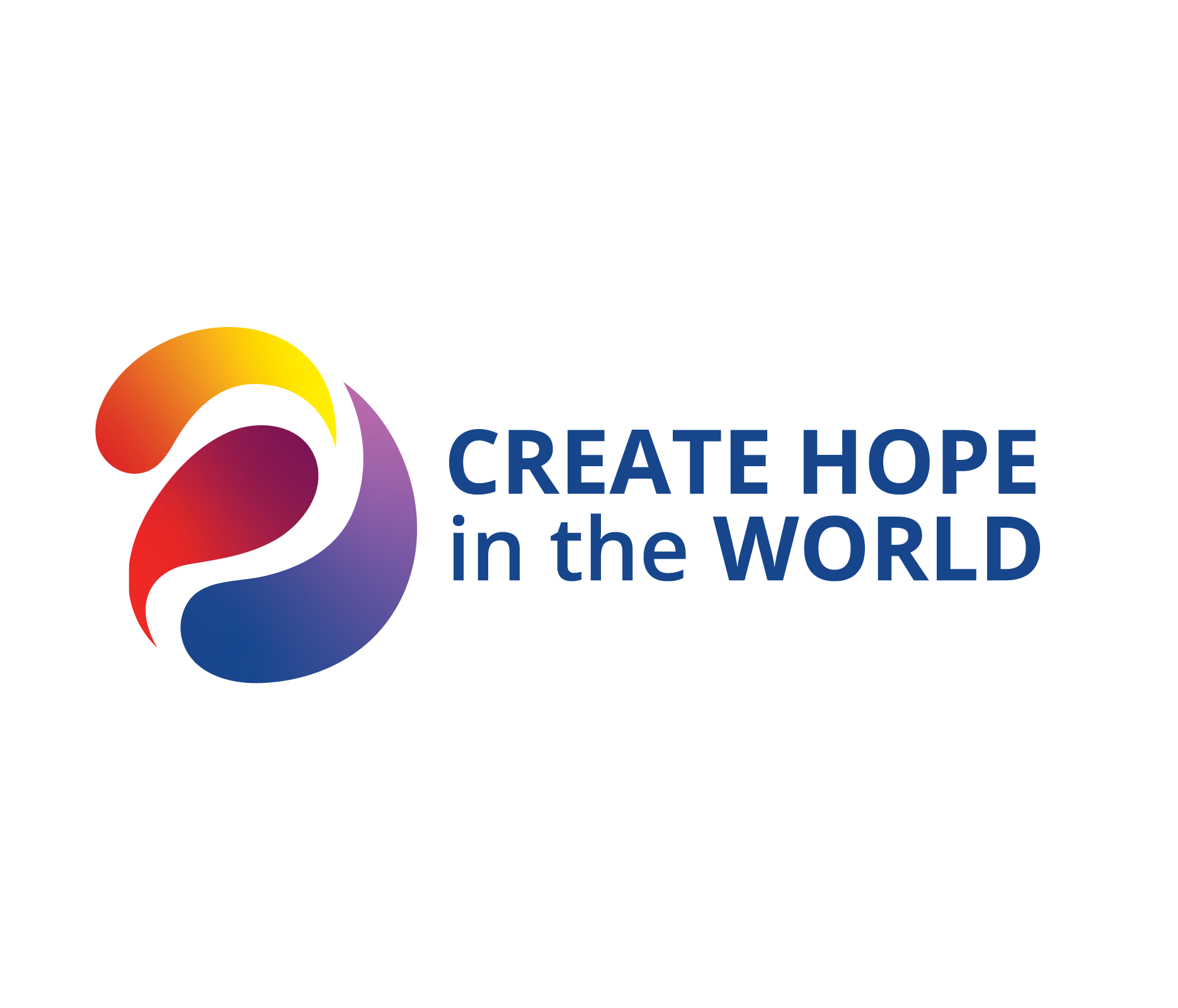 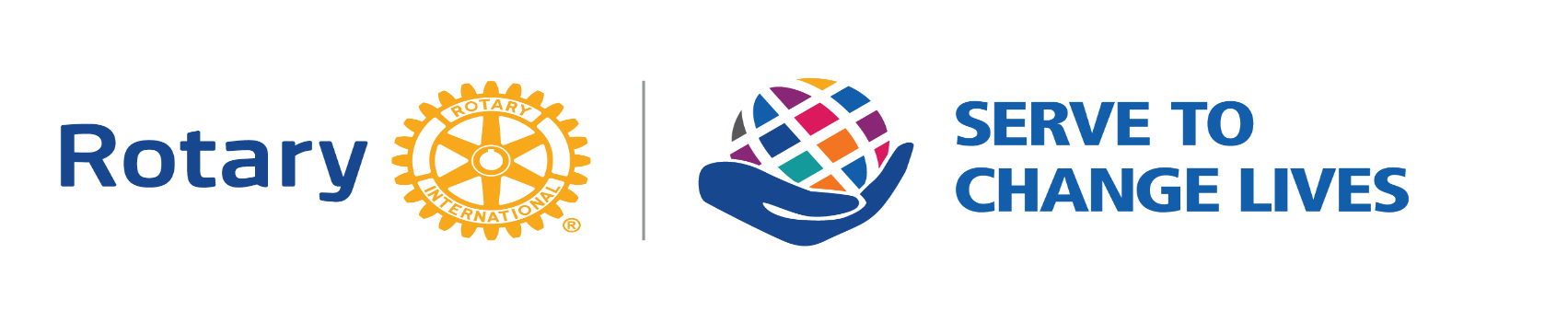 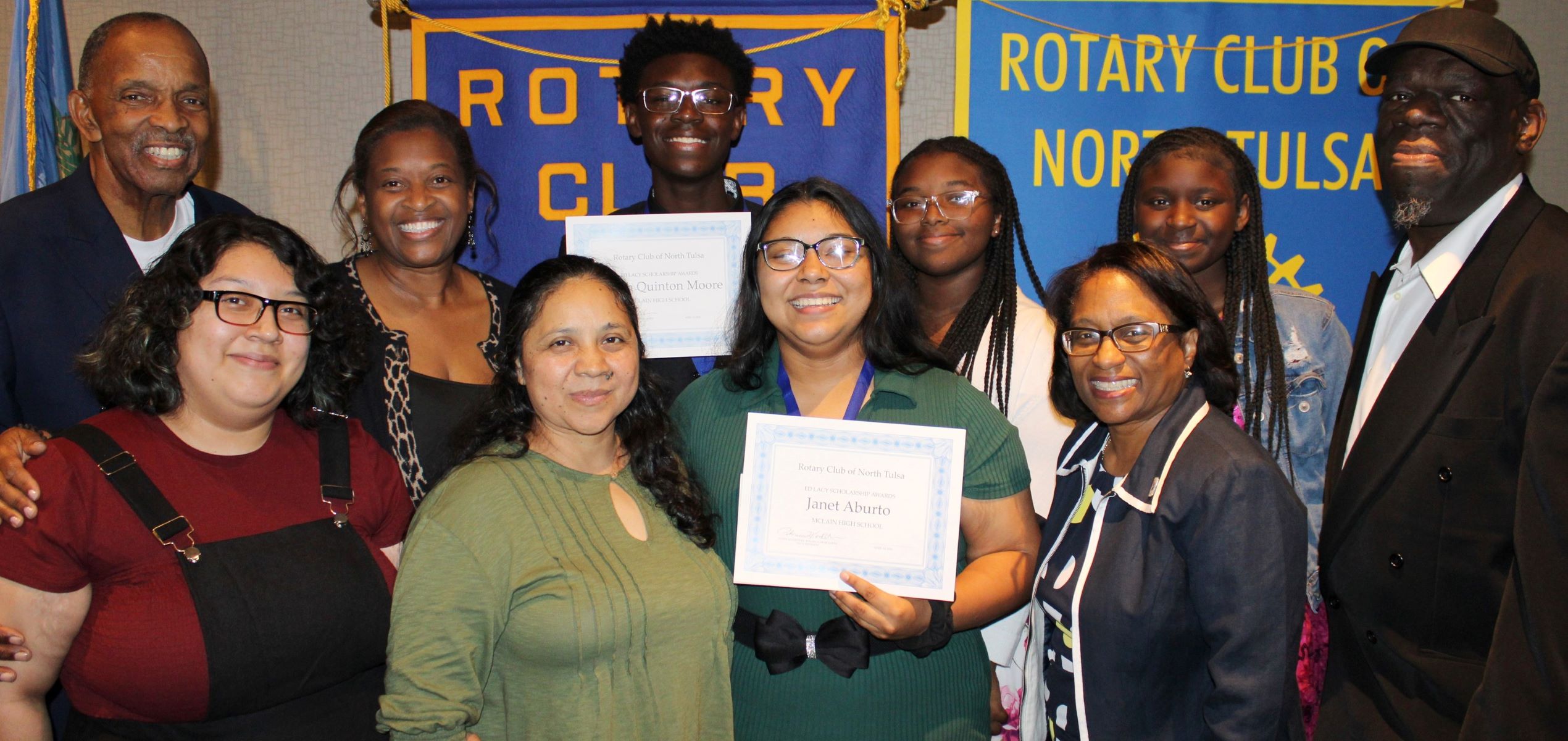 Celebrate Scholarships in North Tulsa!
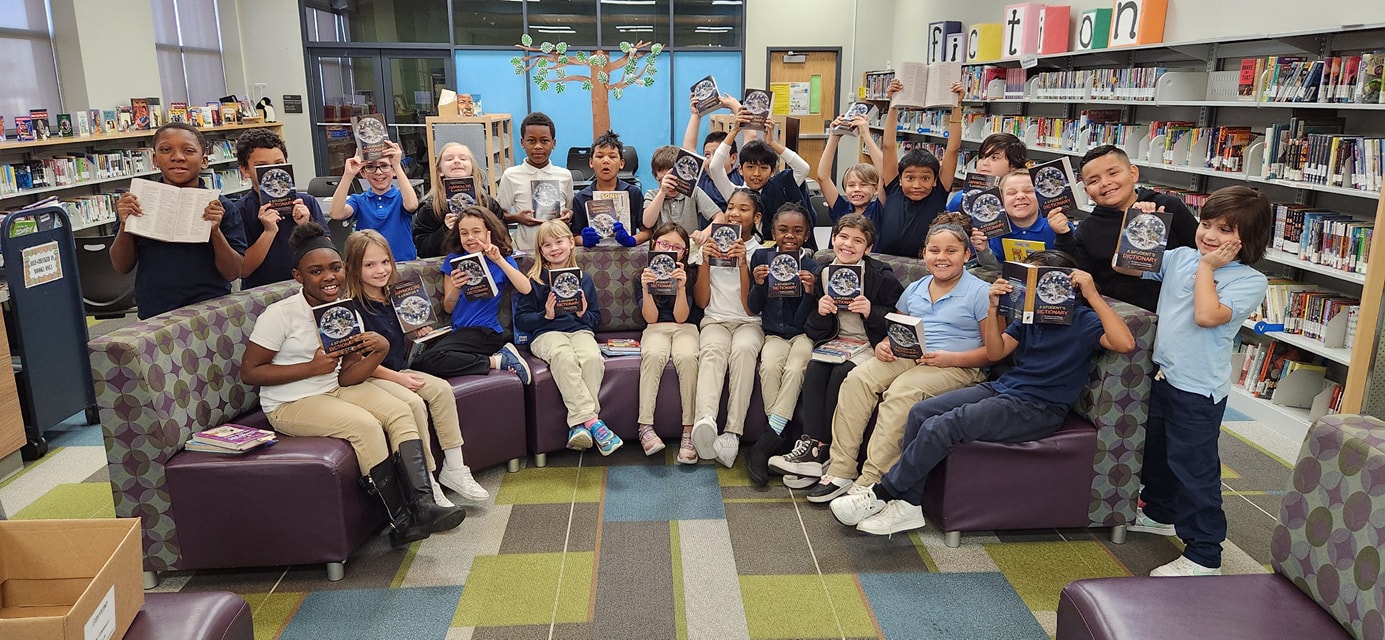 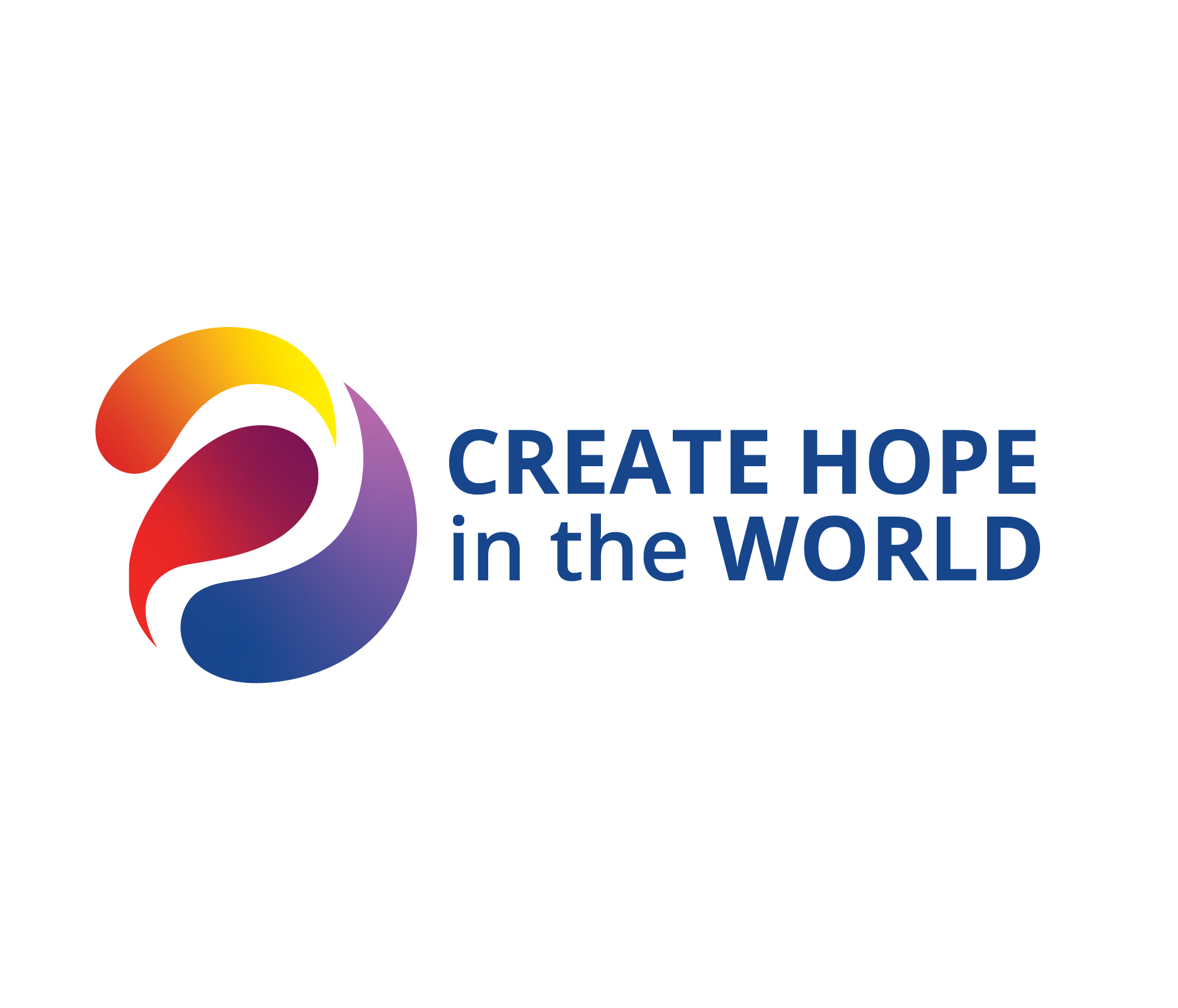 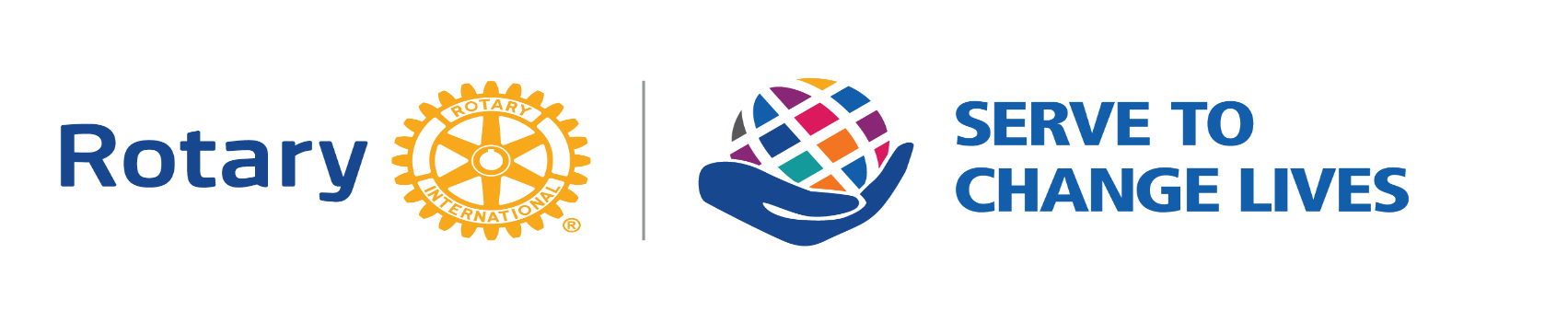 Celebrate Southside Tulsa’s Literacy/Dictionary efforts!
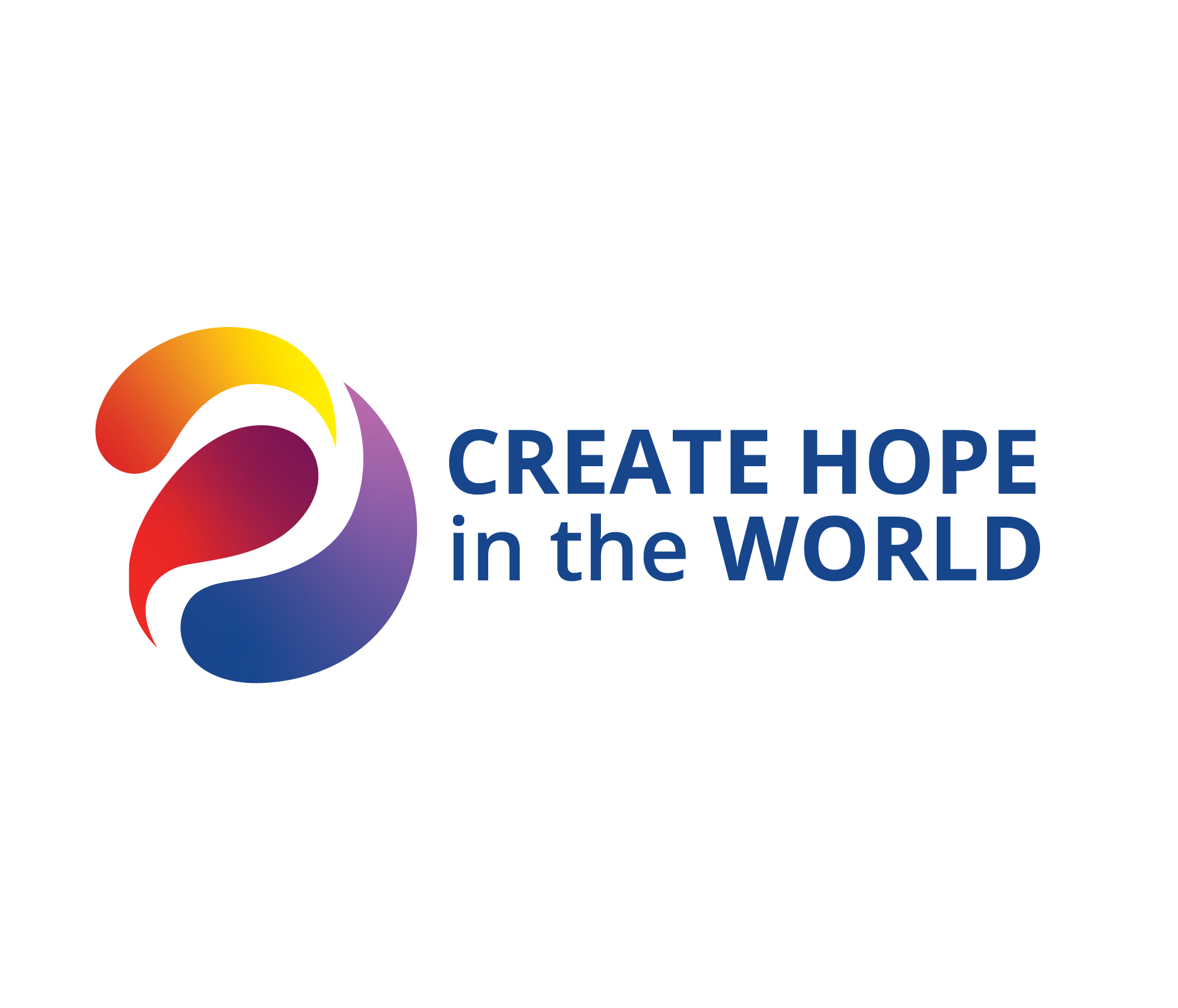 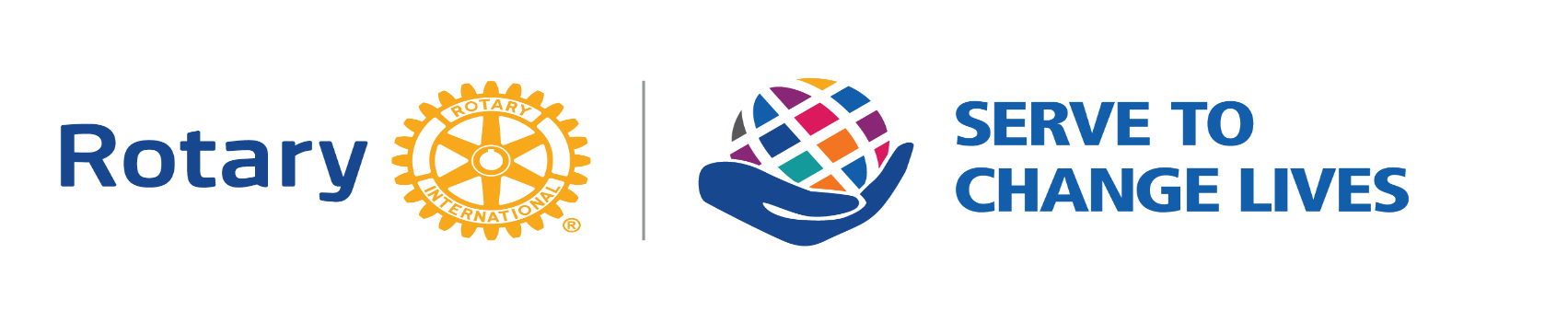 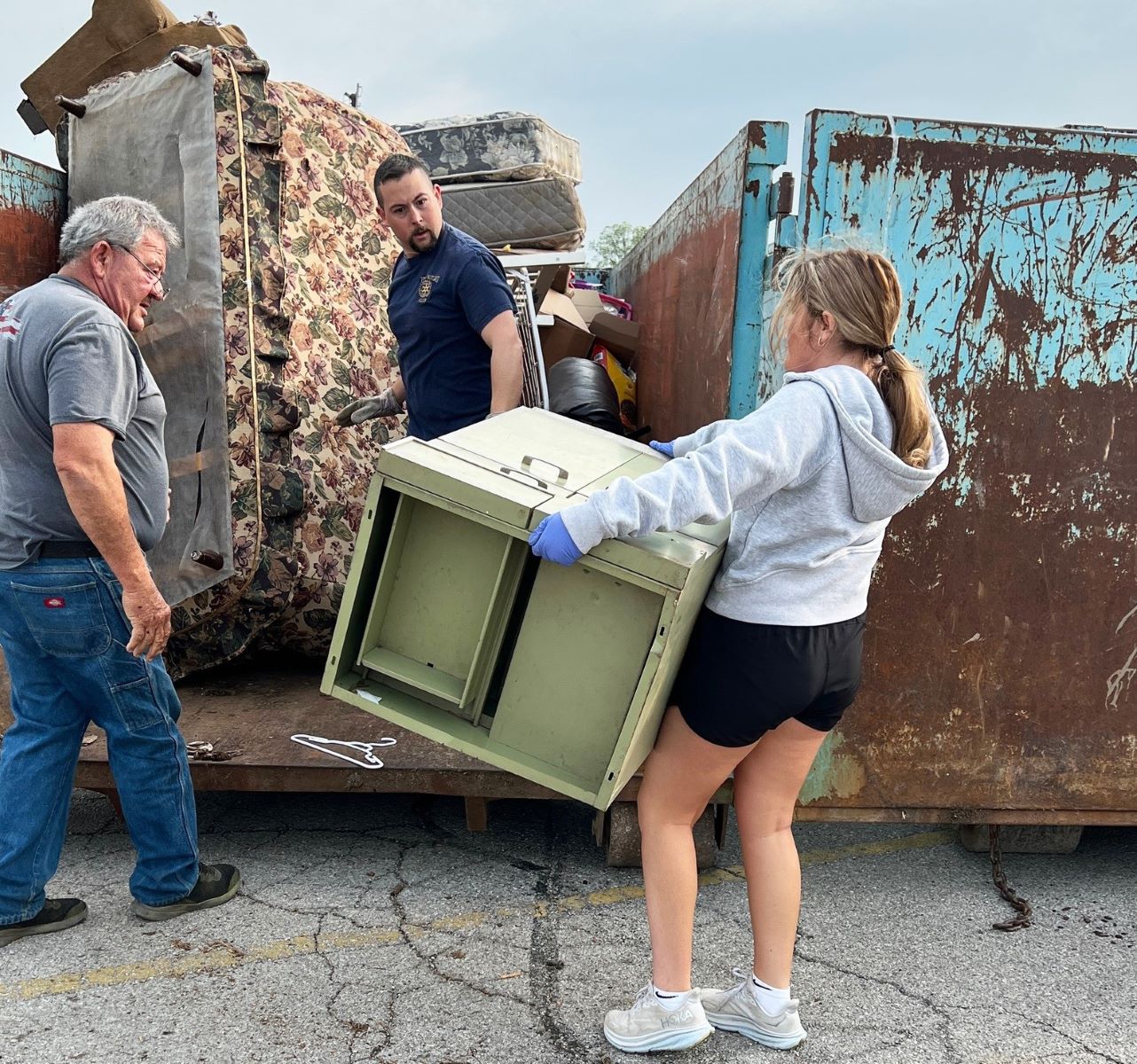 Celebrate 
Vinita City Cleanup – 
Three 
Semi loads!
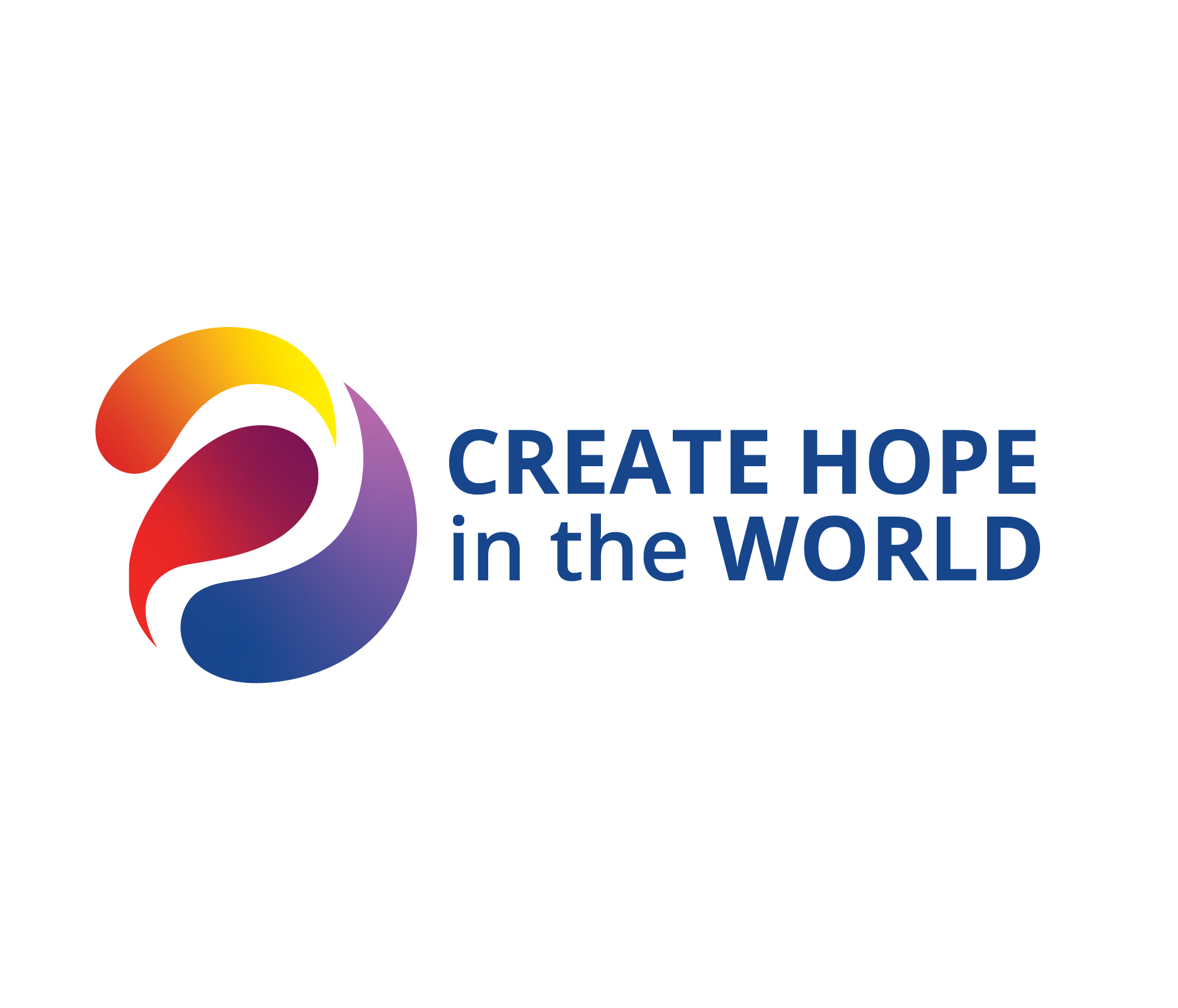 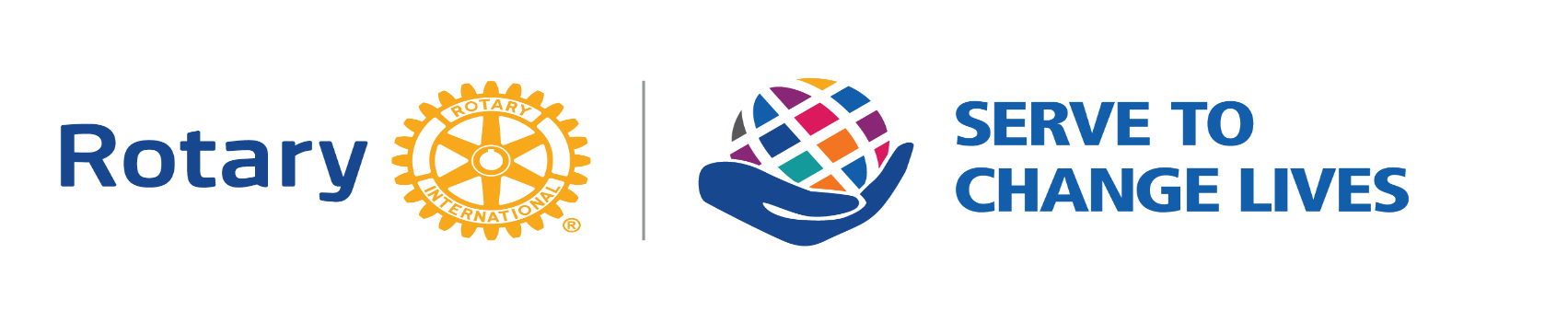 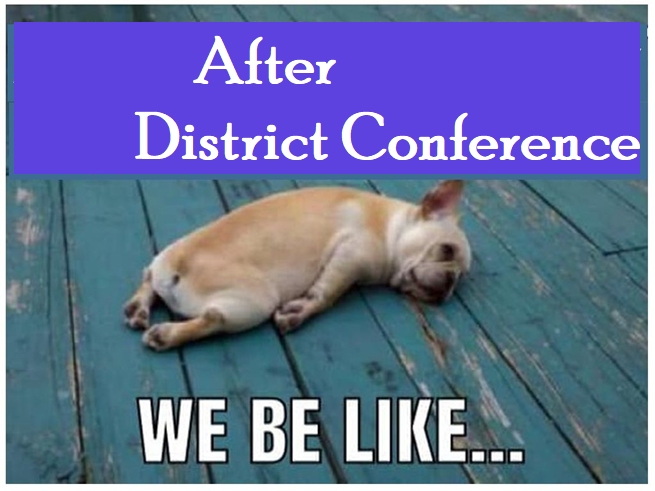 Celebrate 
District
Conference
And more!